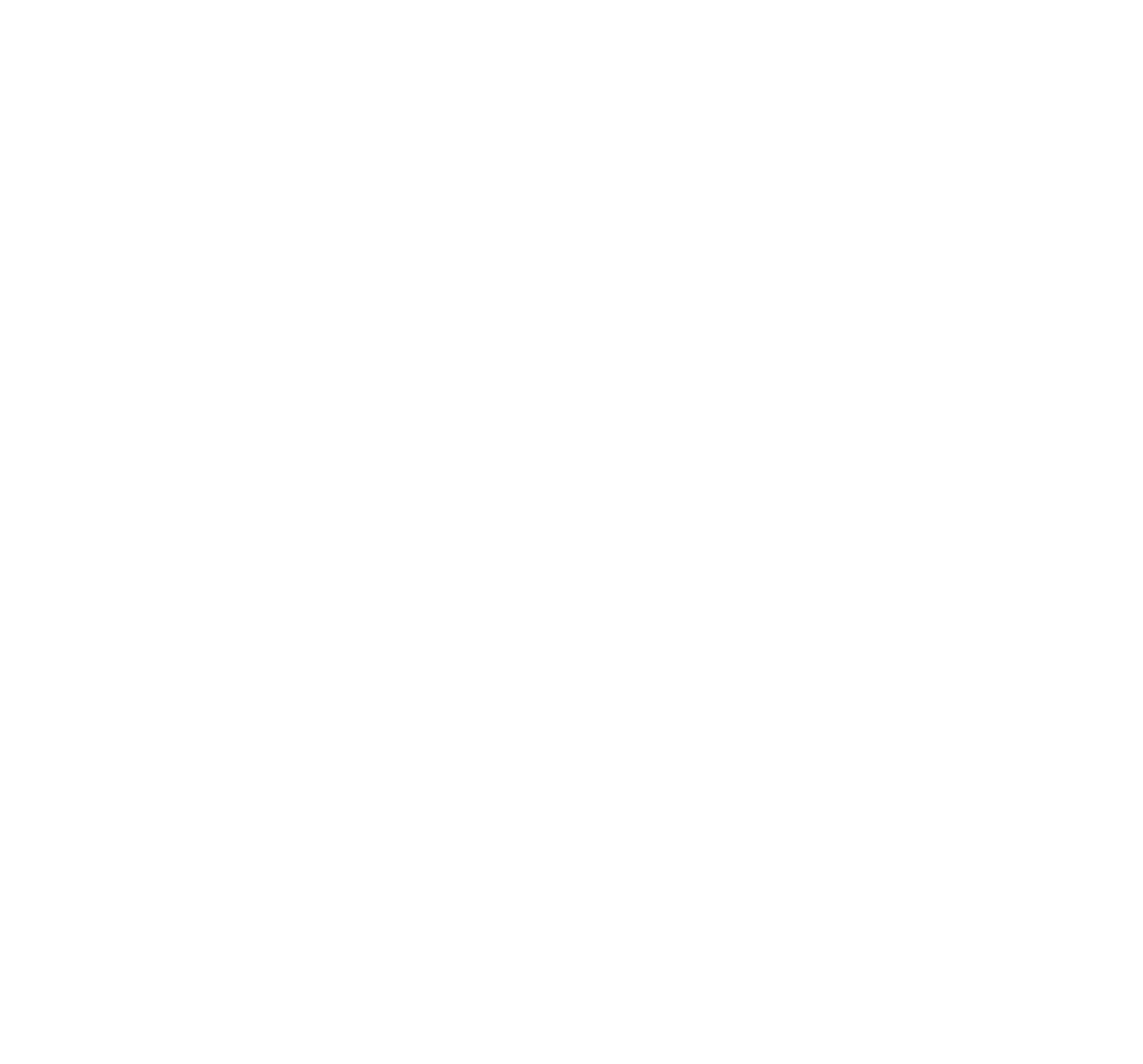 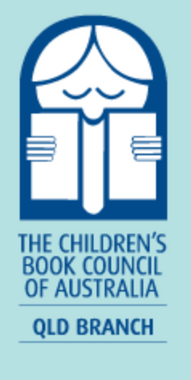 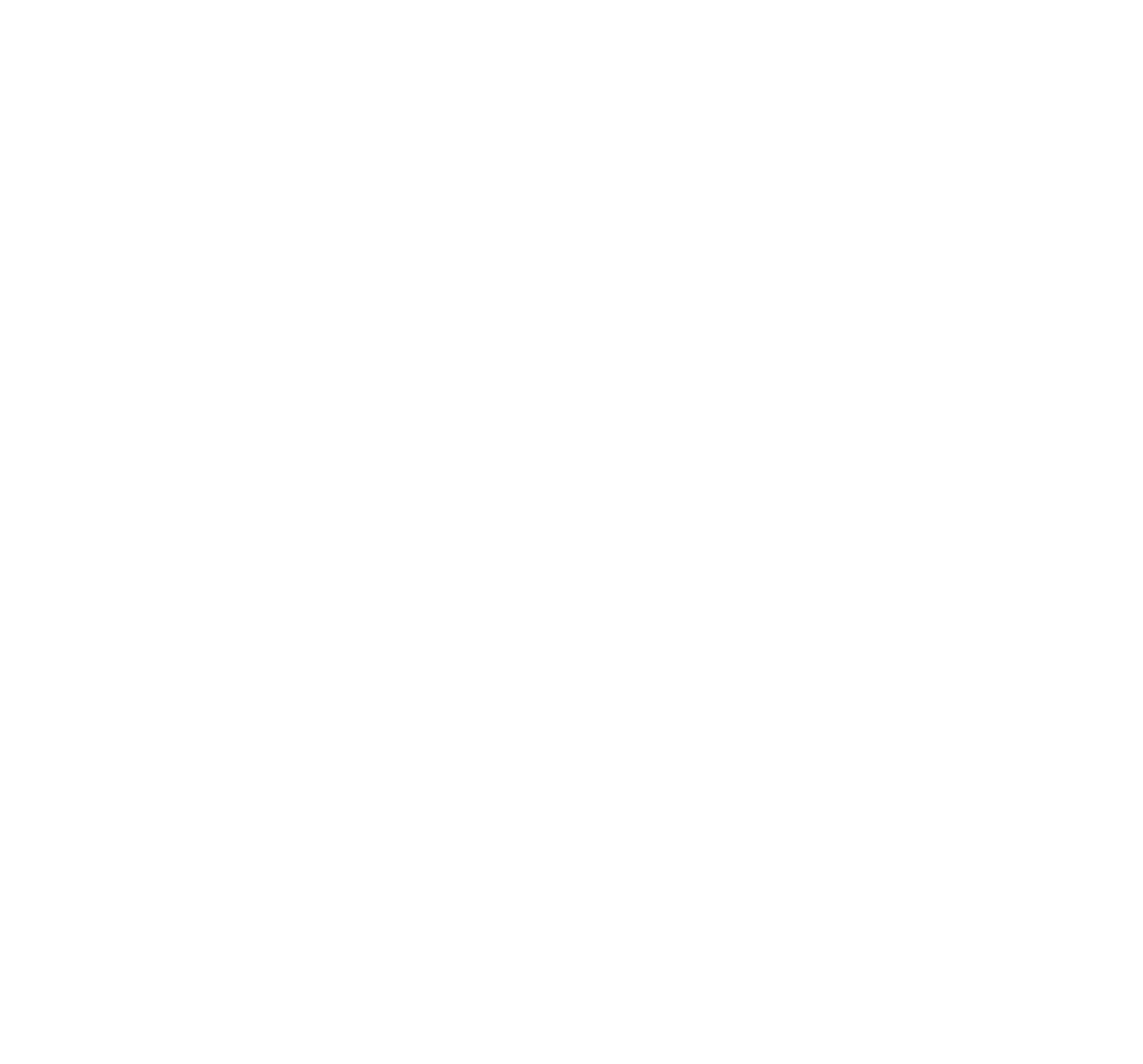 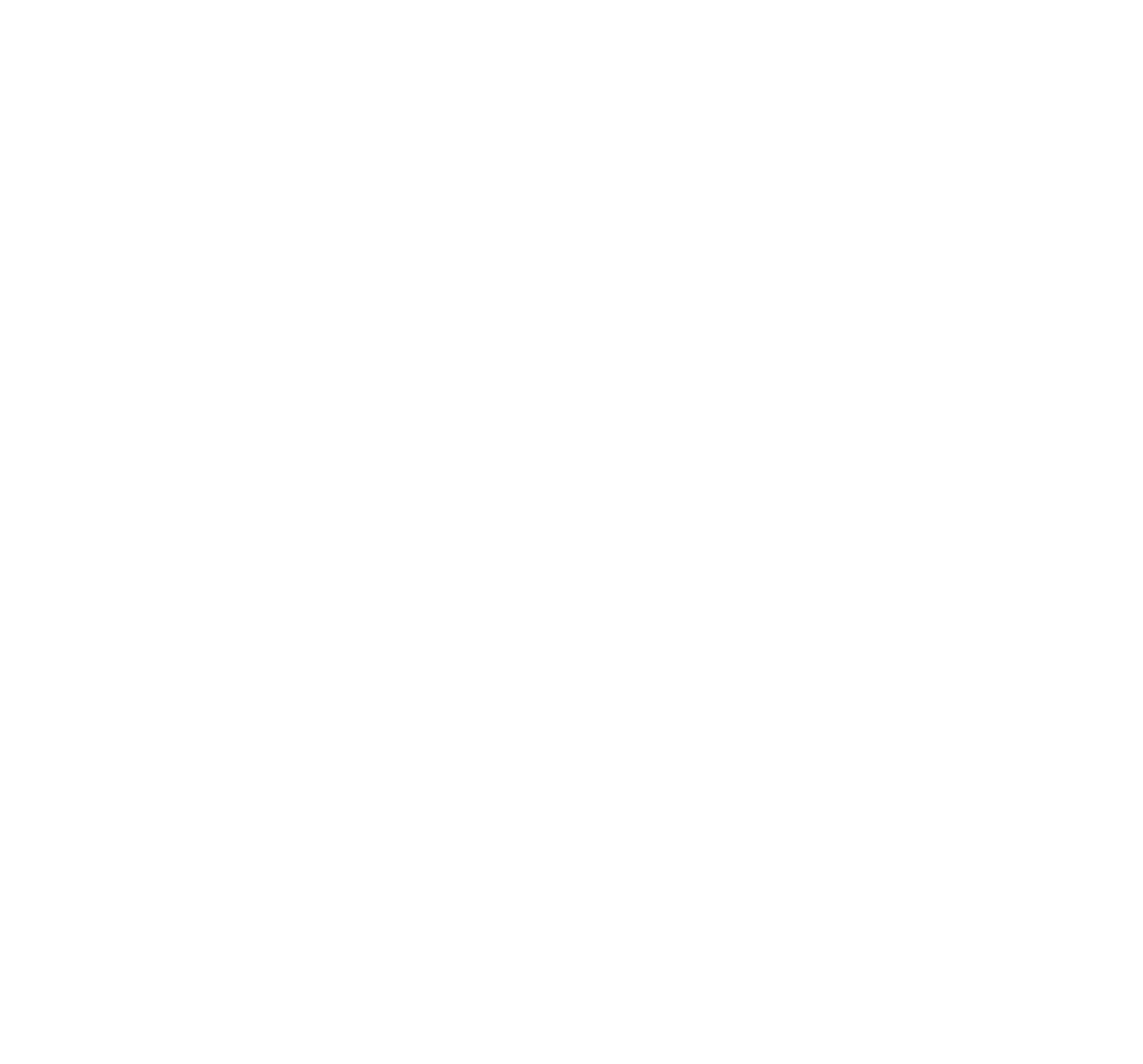 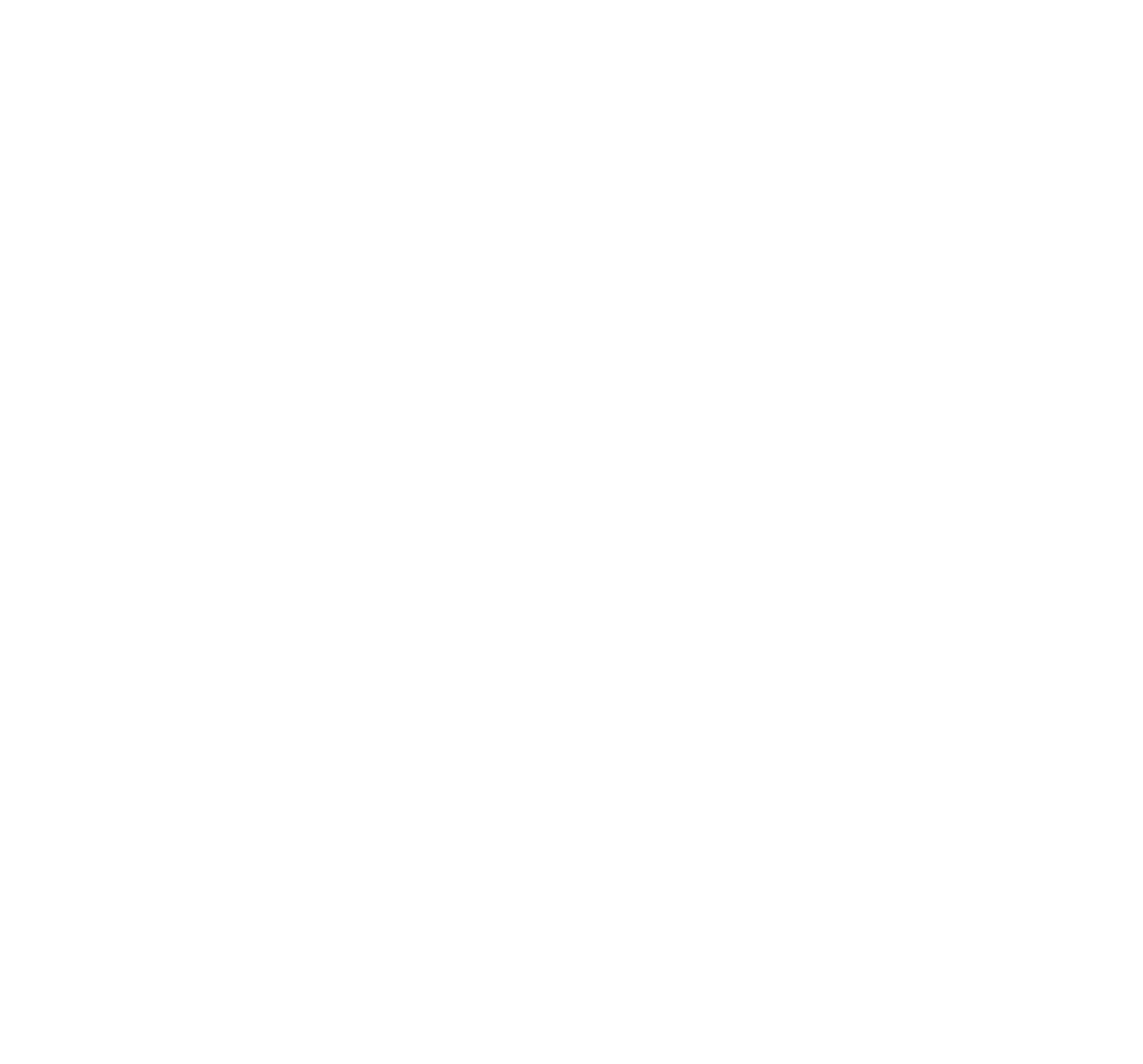 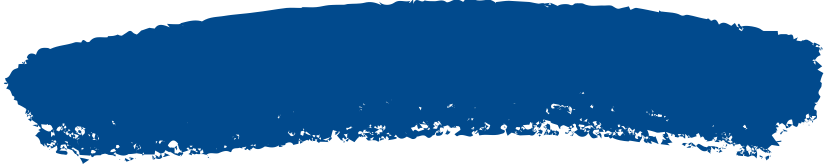 Children's Book Council of Australia 
(Qld Branch)
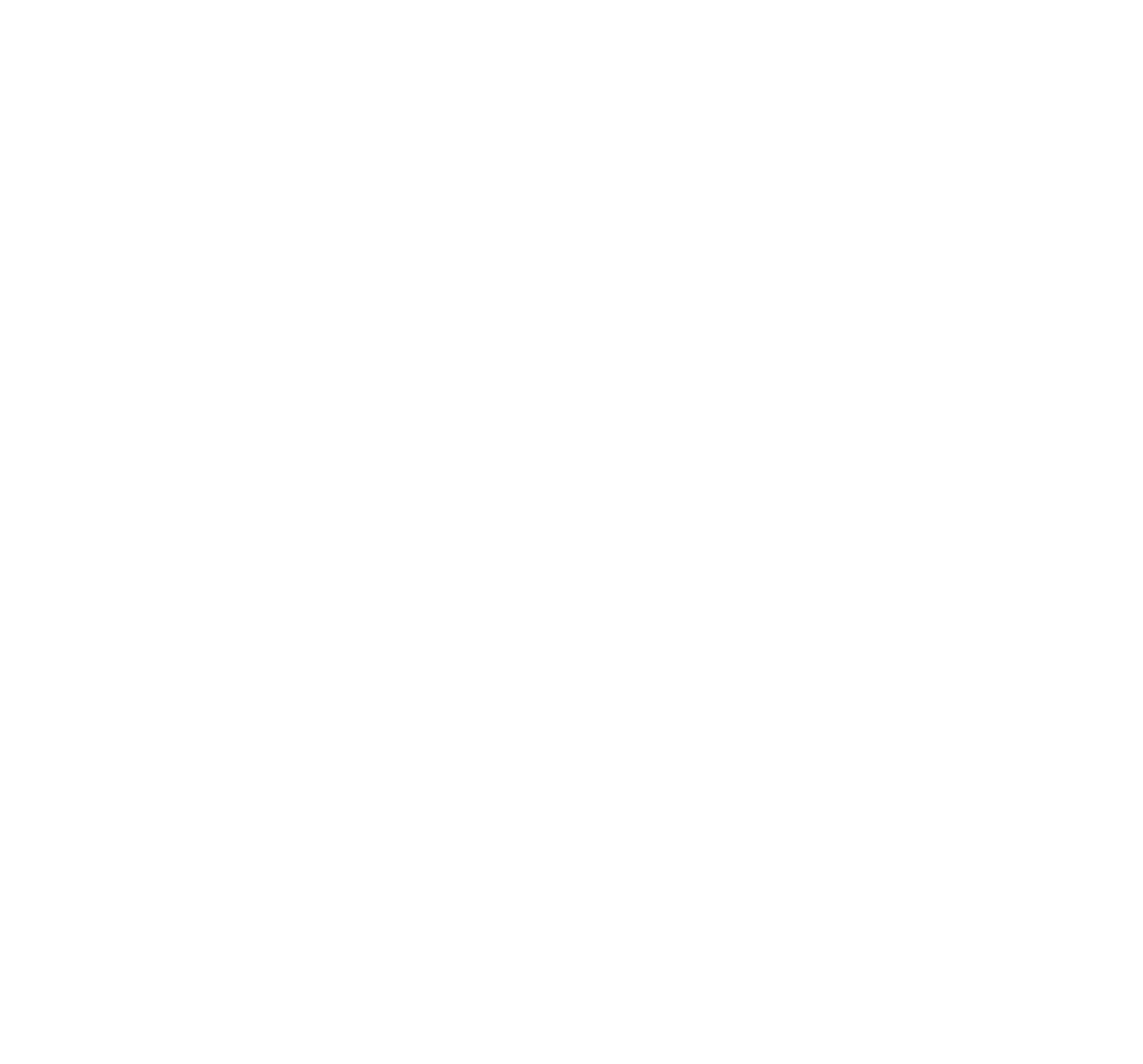 2021 READERS CUP
State Final 9 - 10
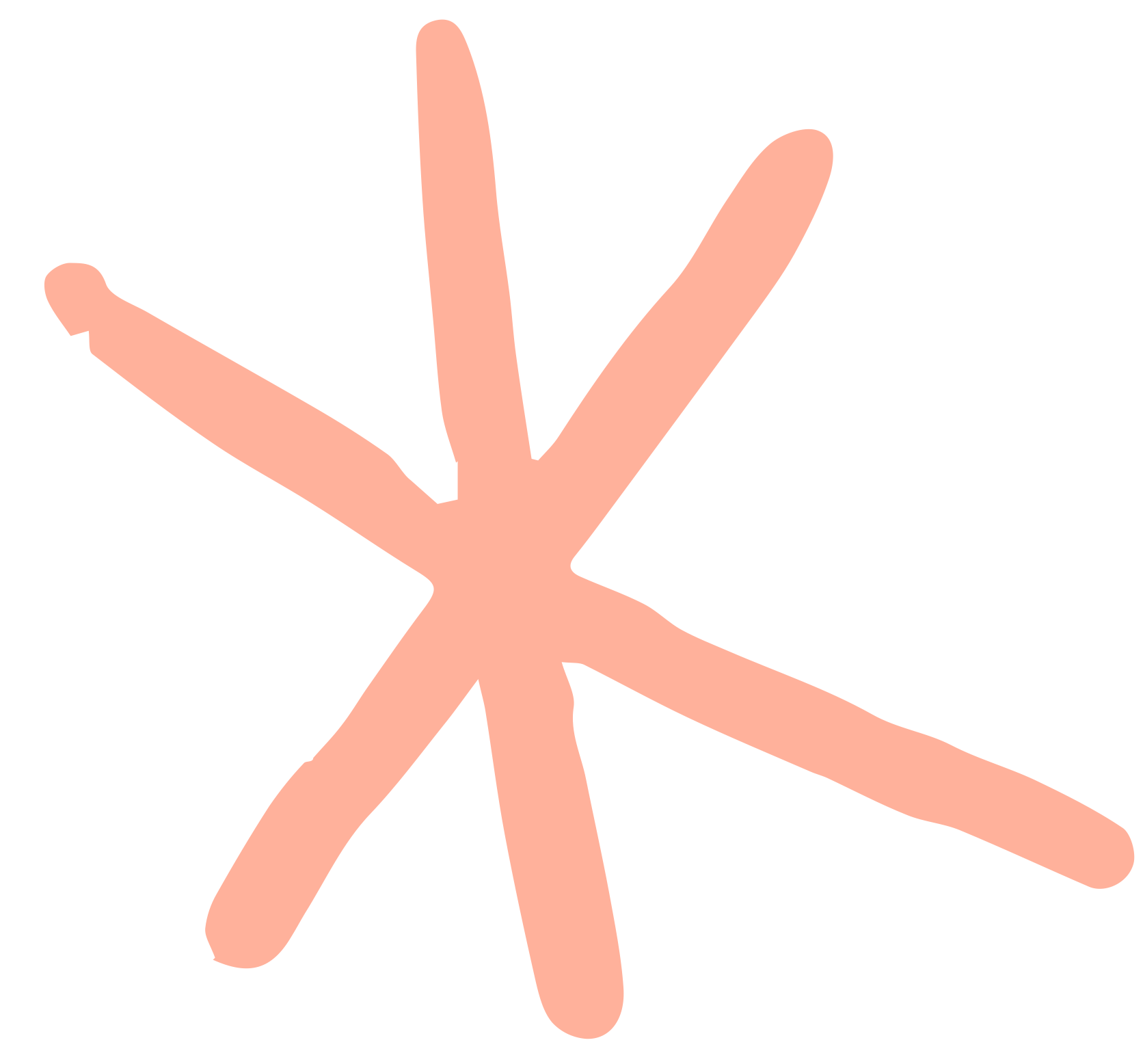 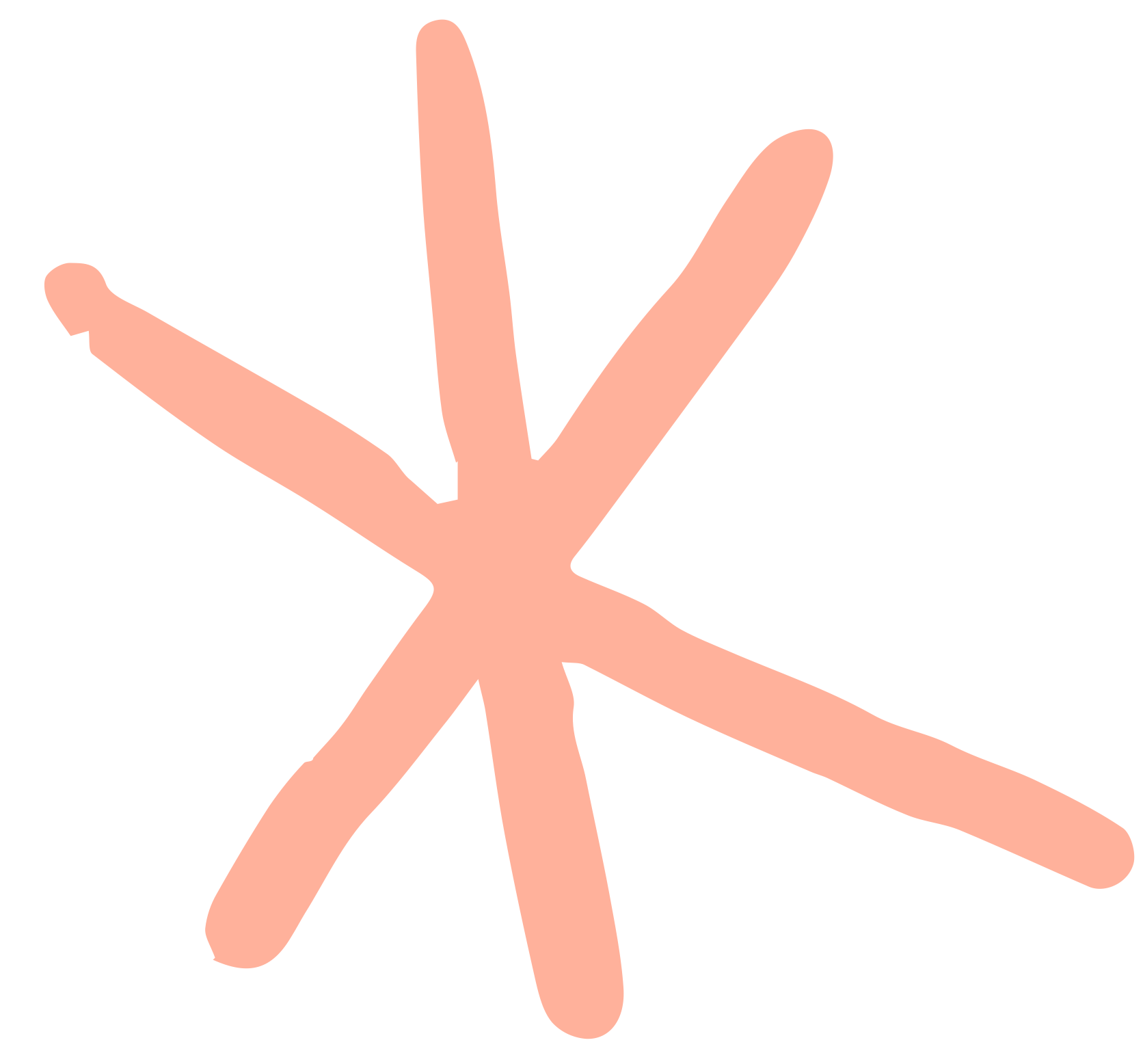 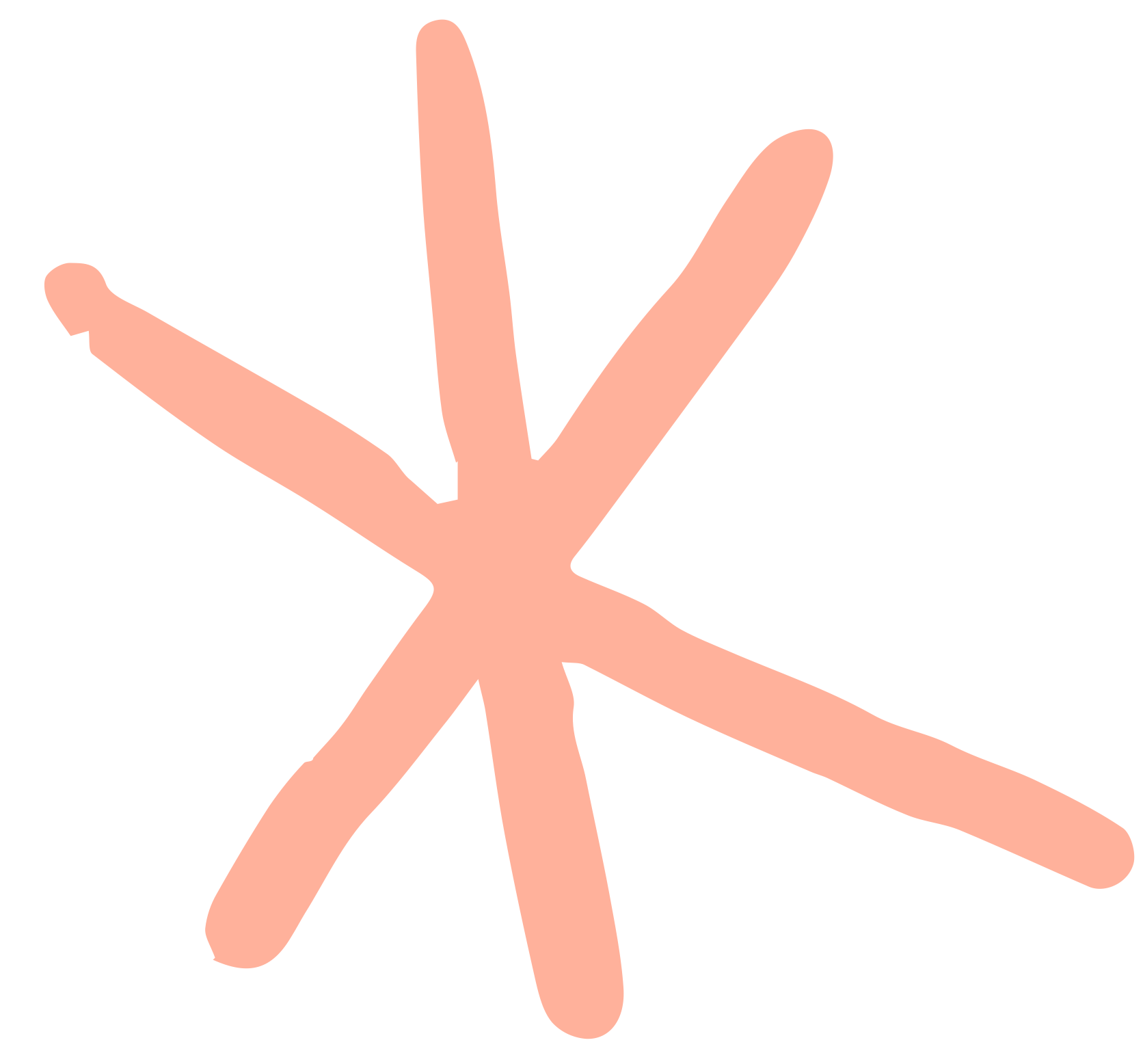 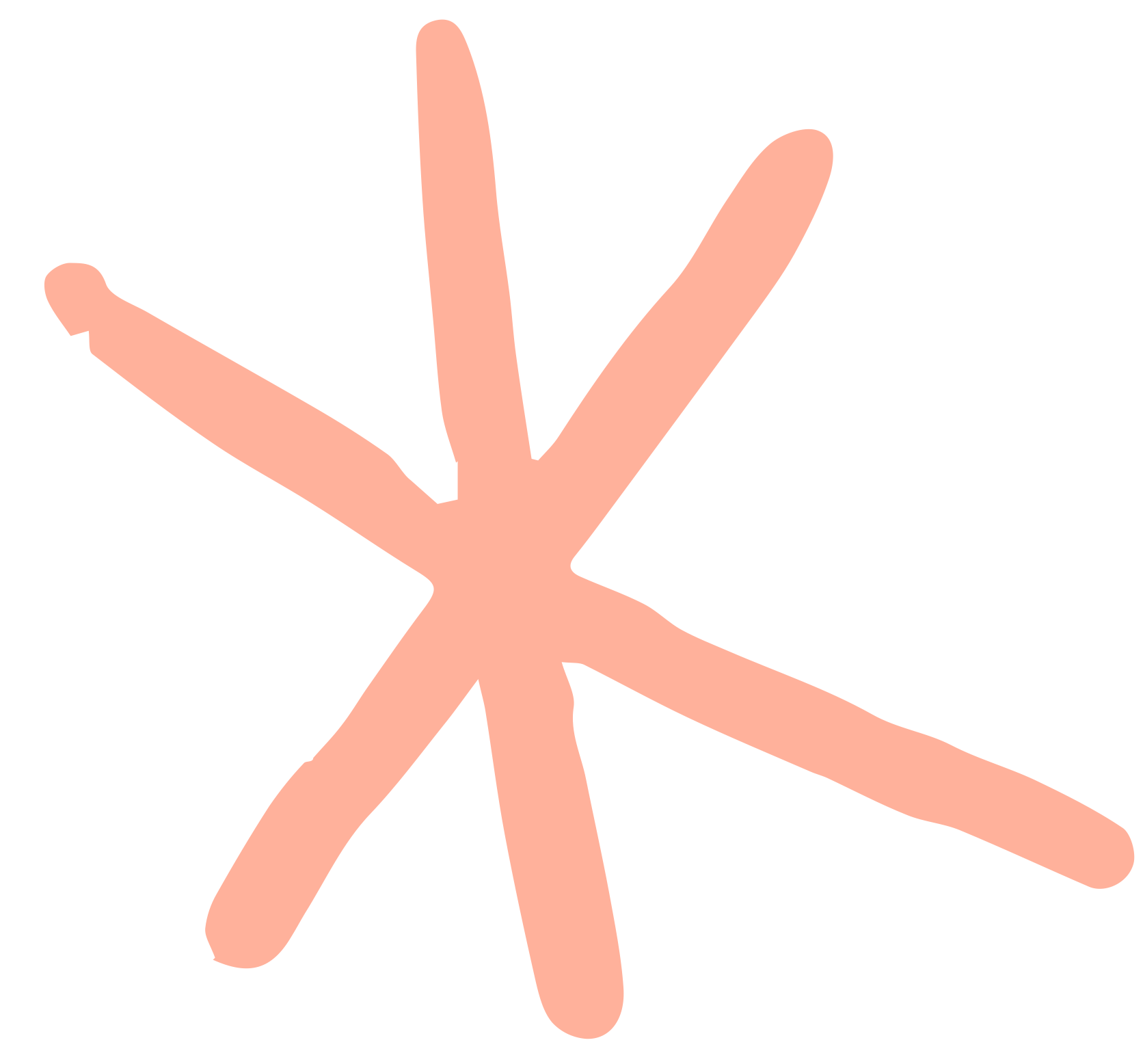 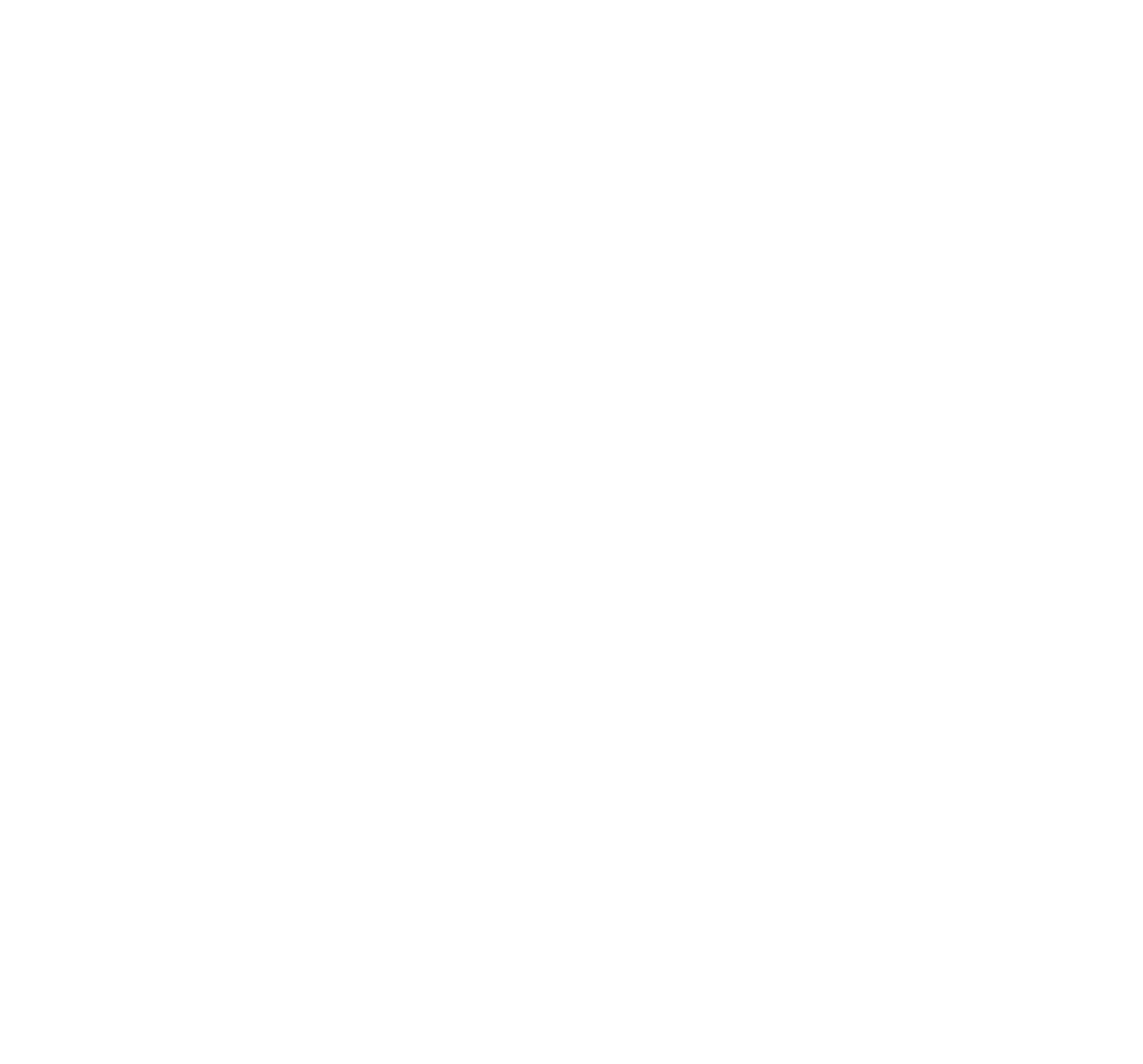 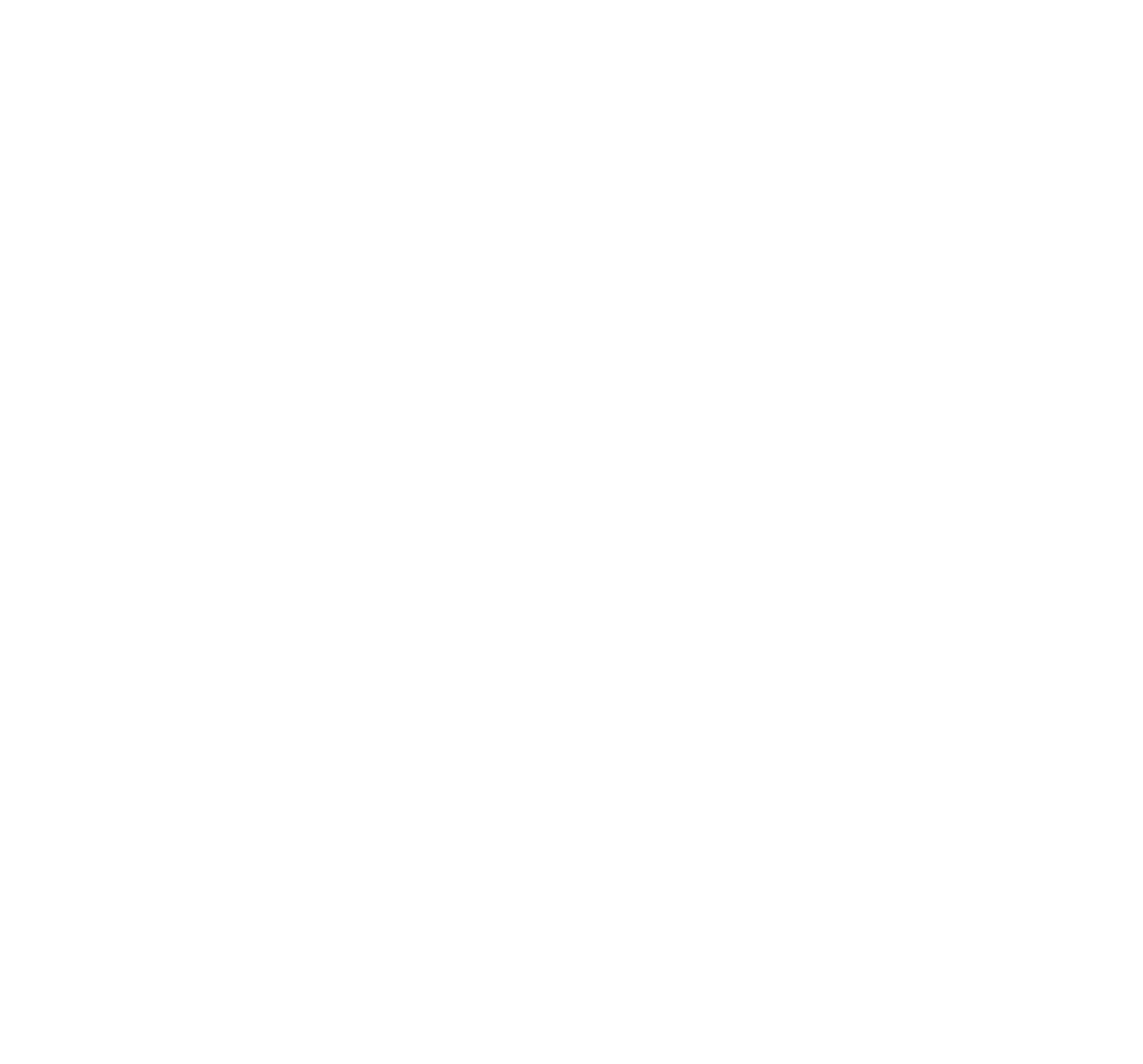 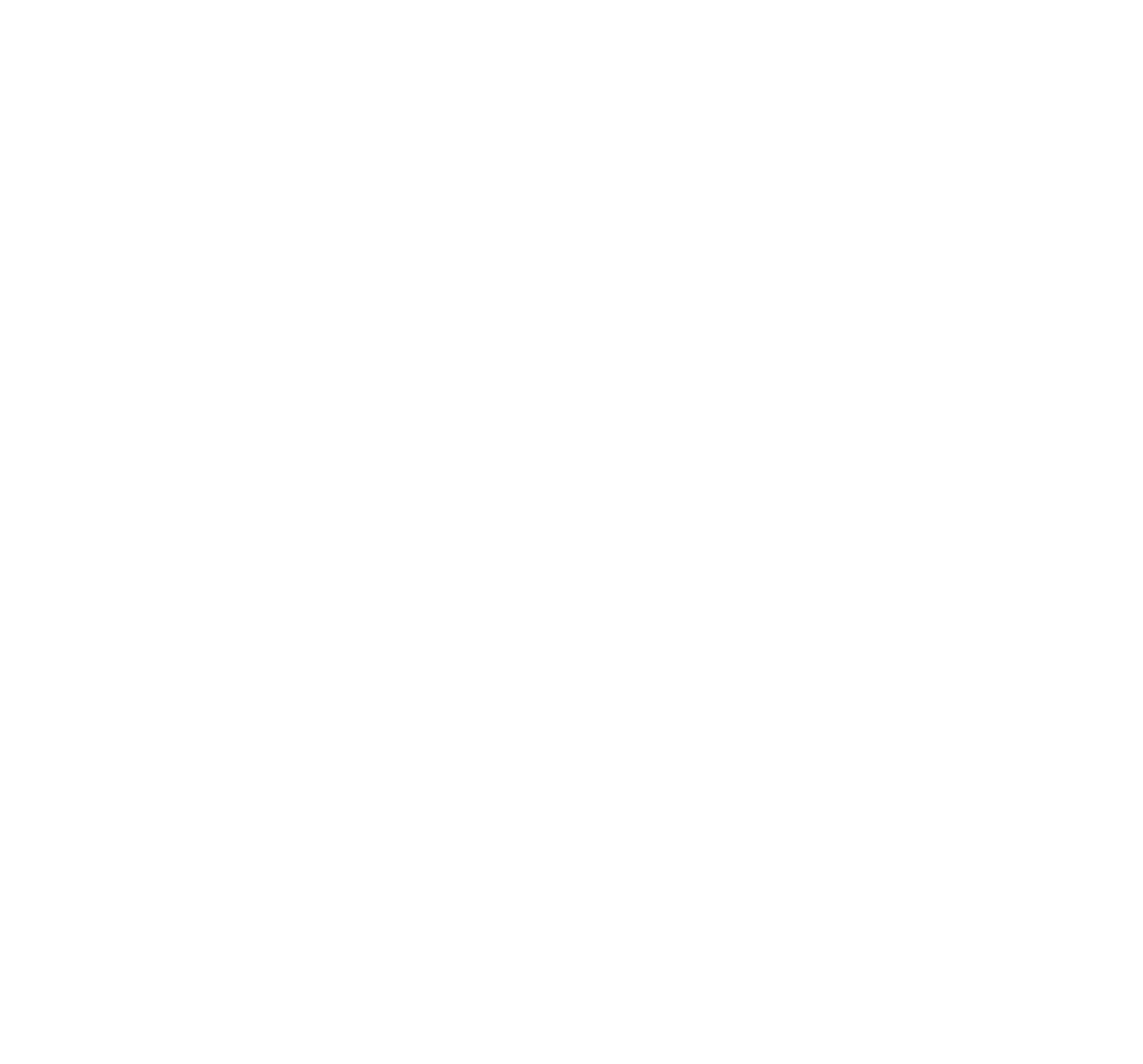 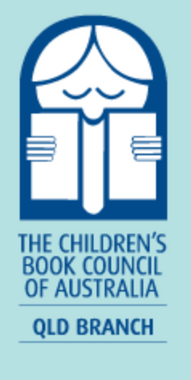 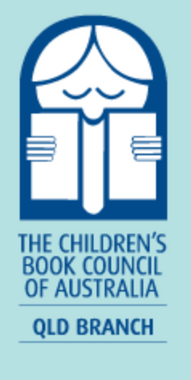 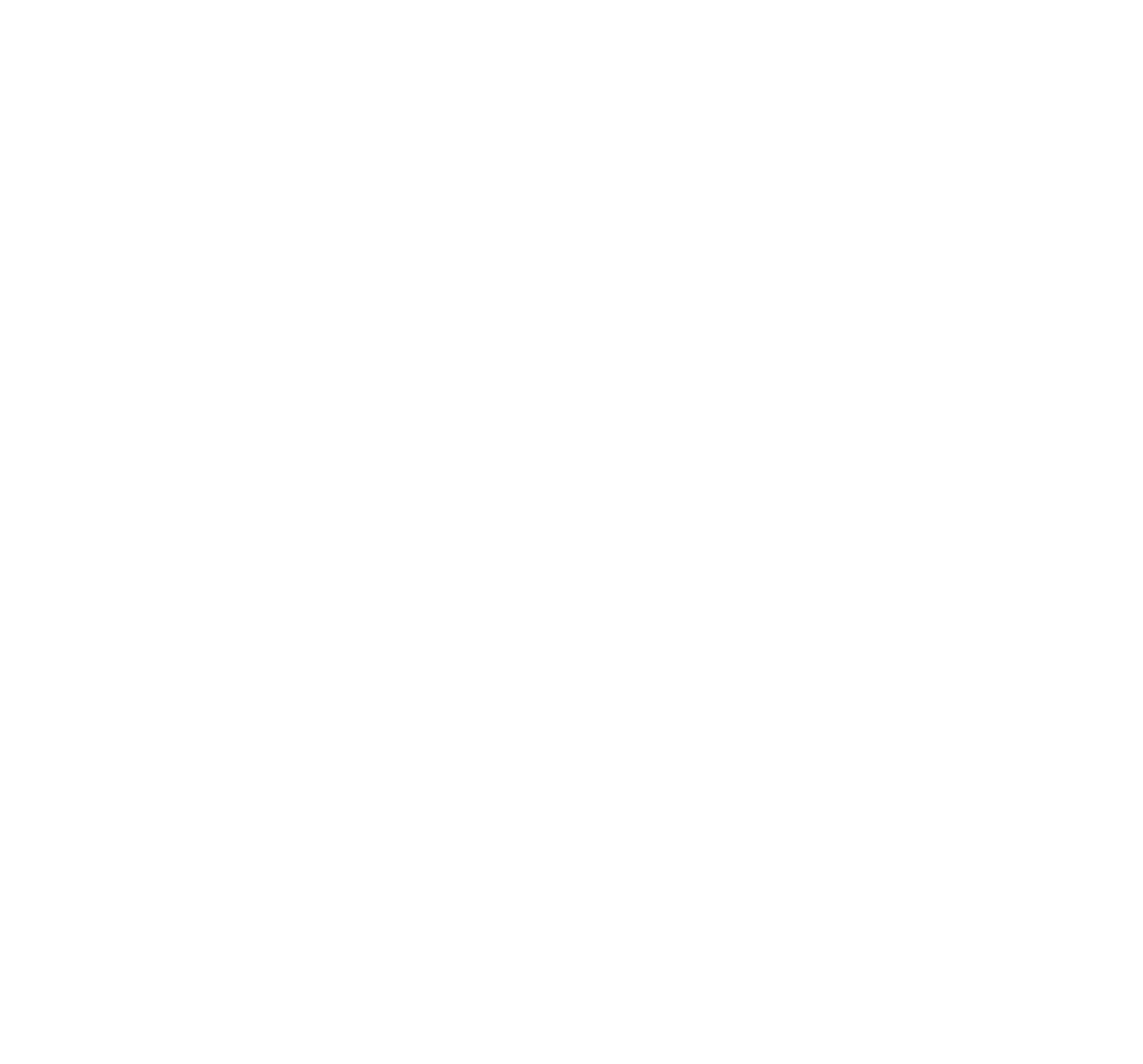 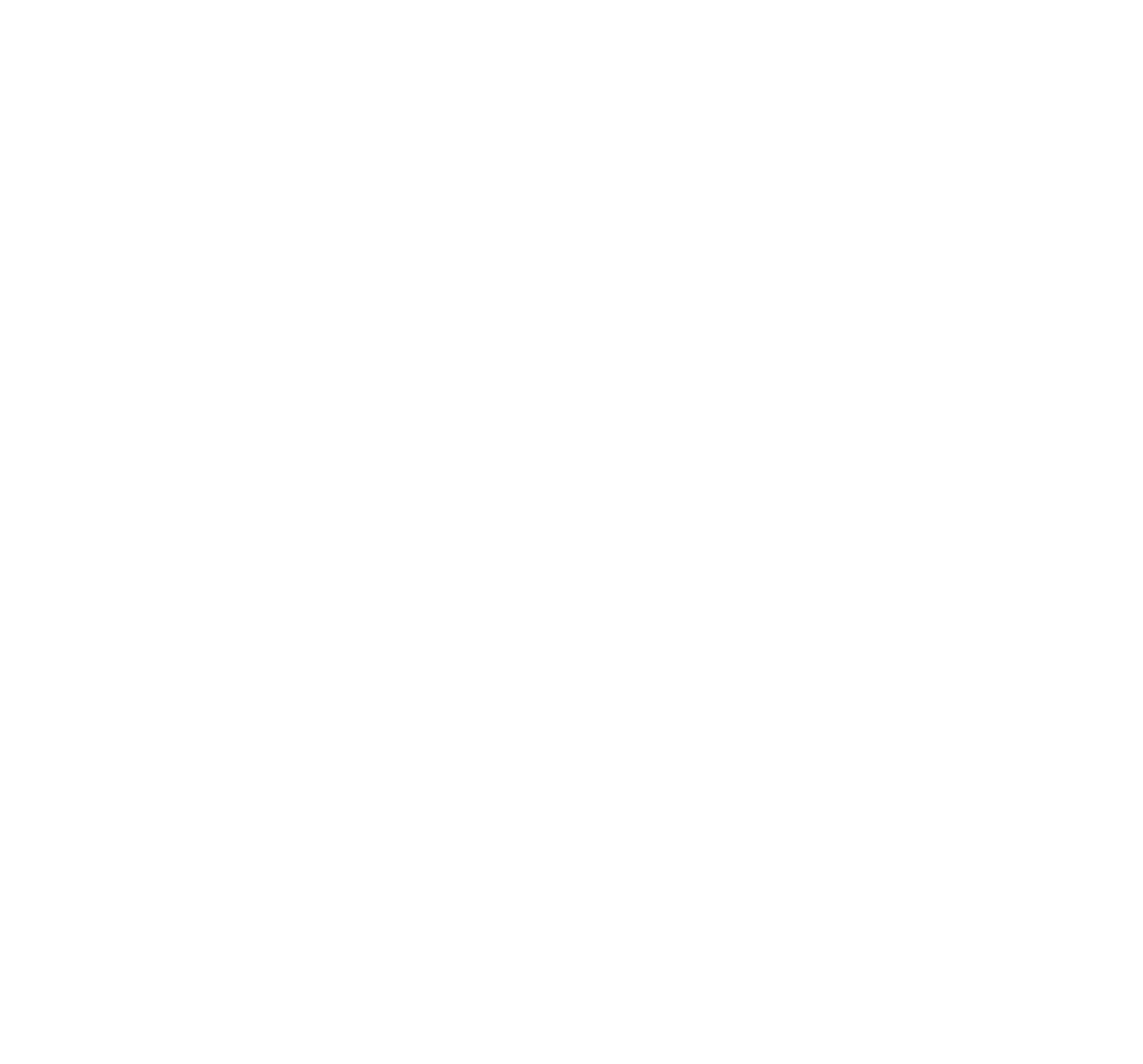 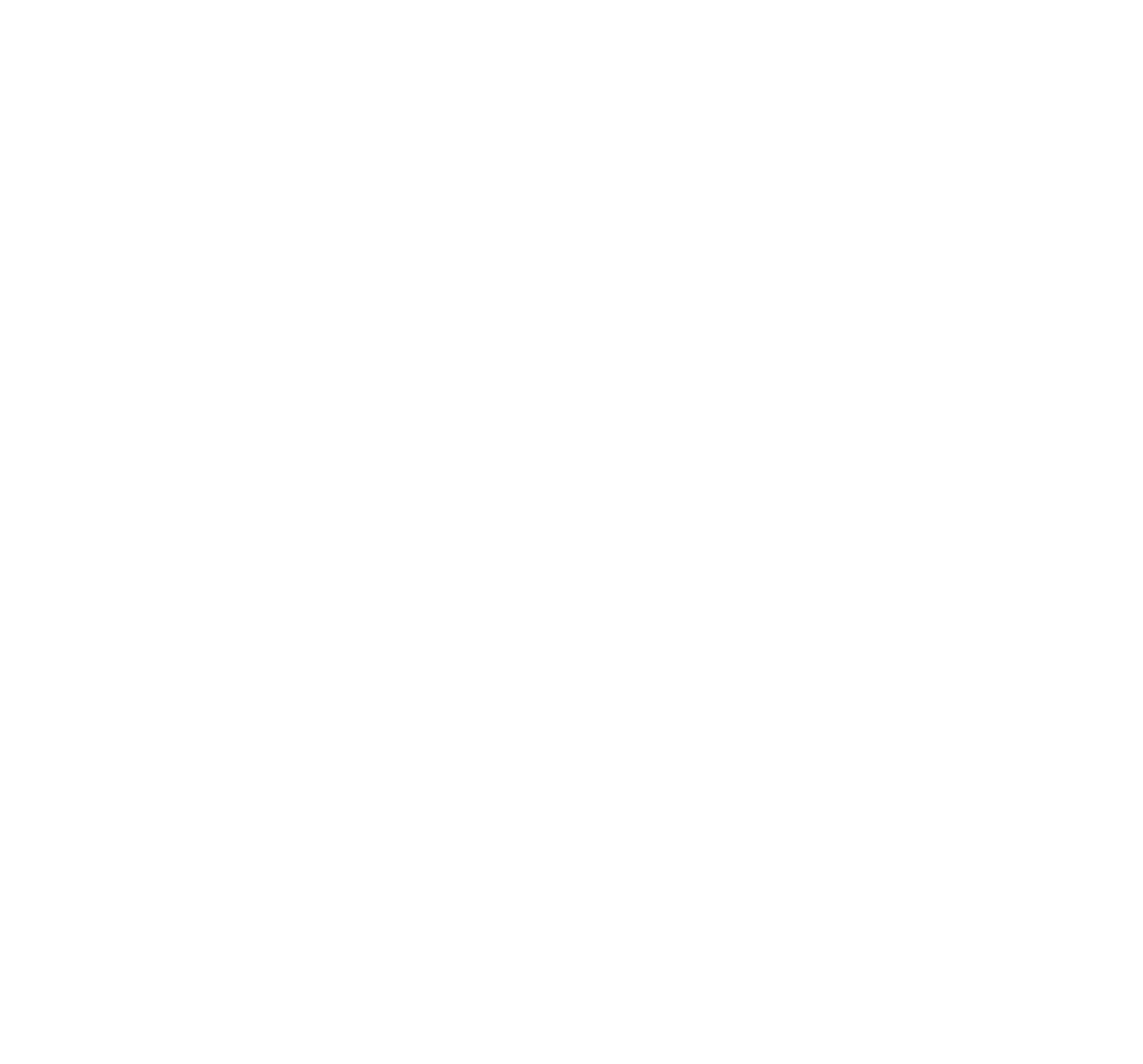 2021 STATS
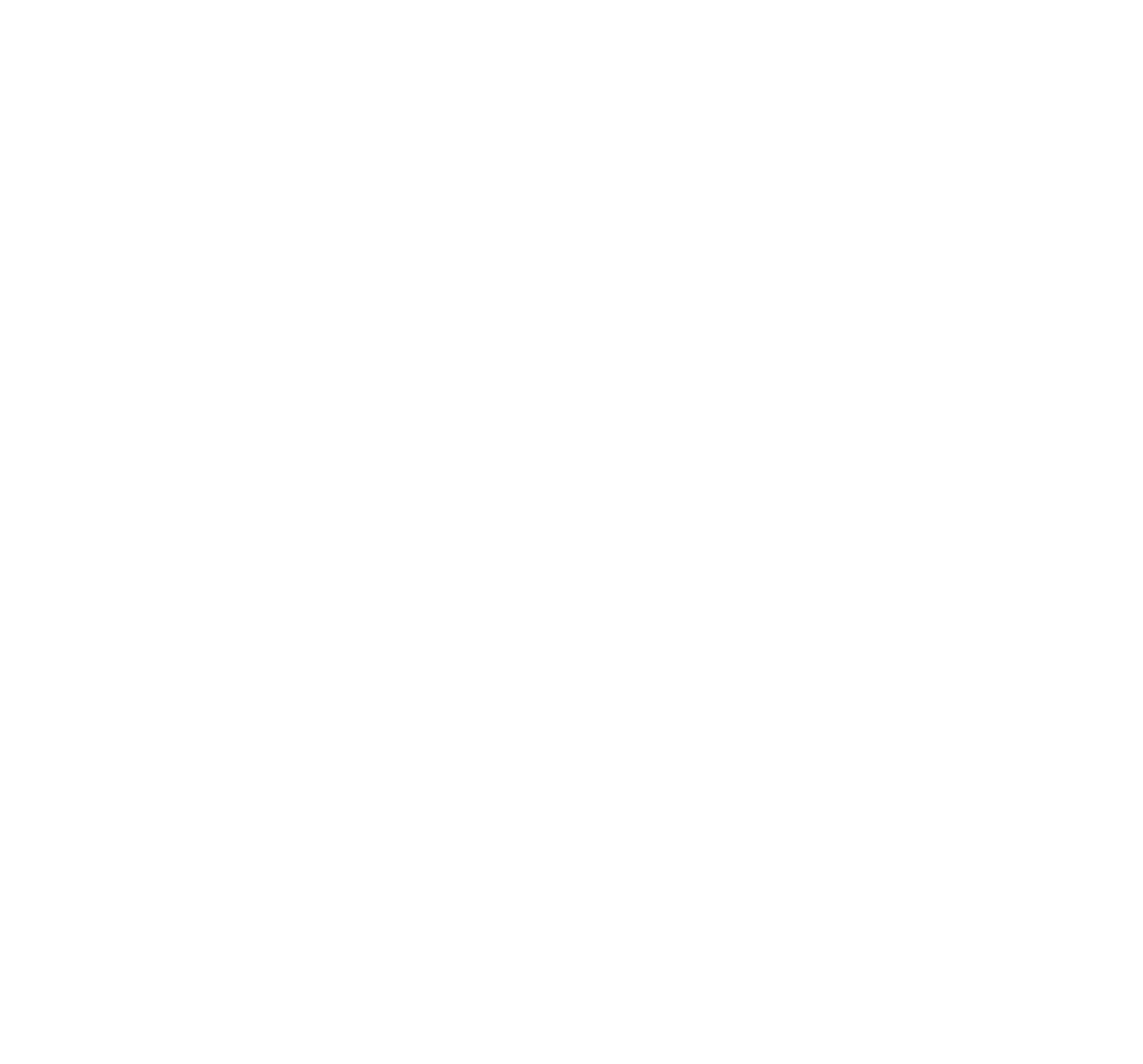 765
553
teams registered from
school campuses
432
from Year 5/6
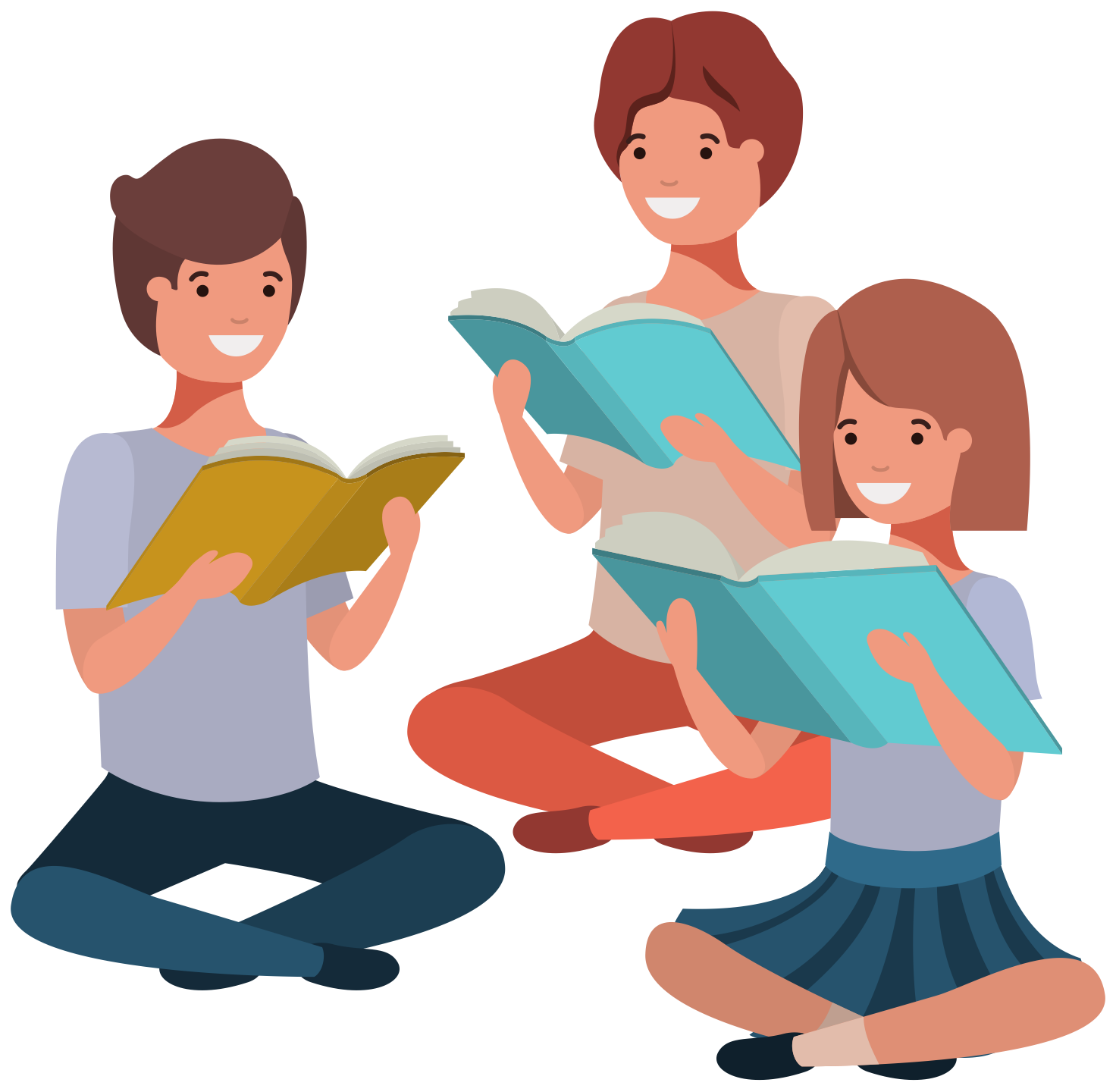 226
from Year 7/8
107
from Year 9/10
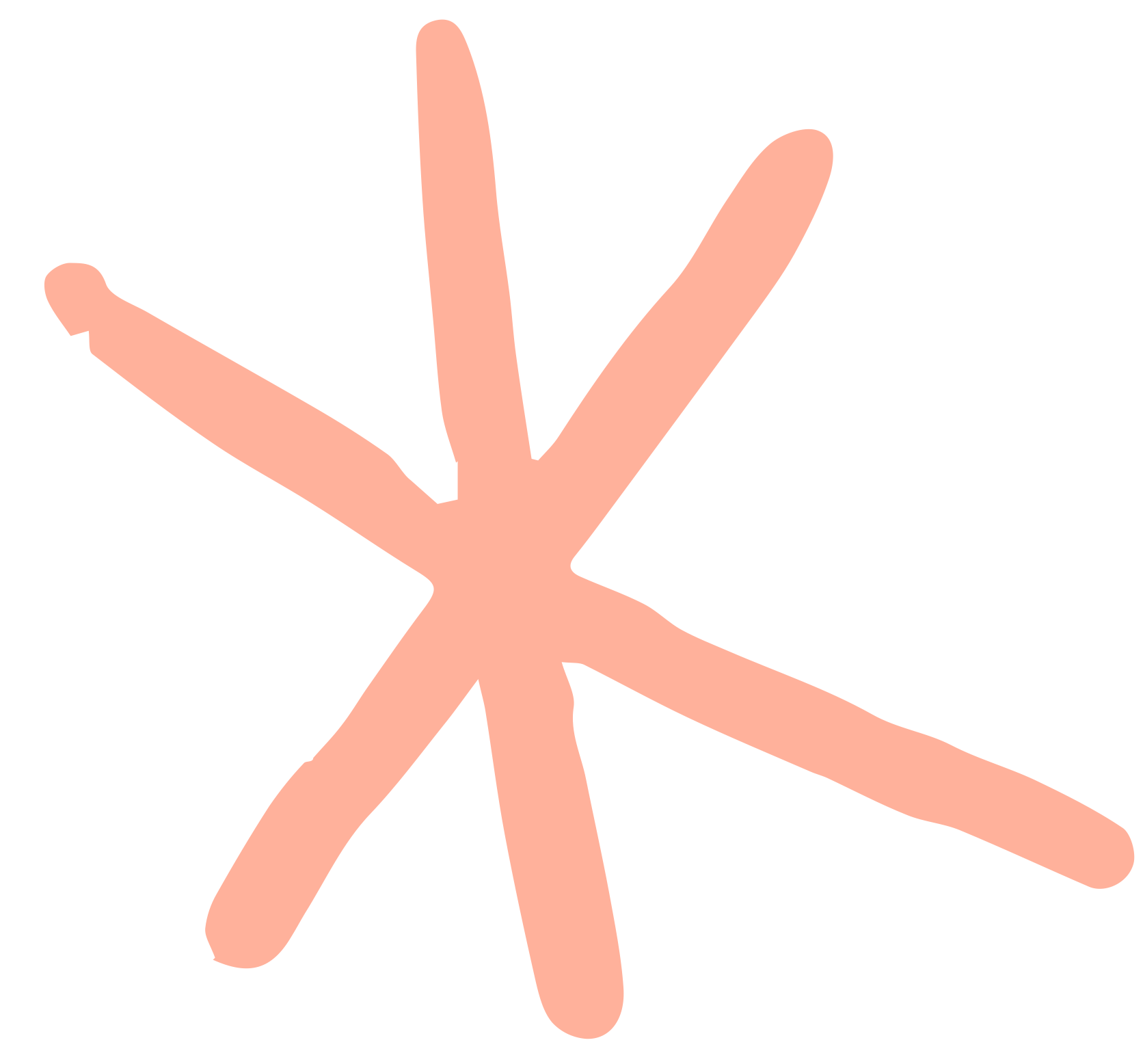 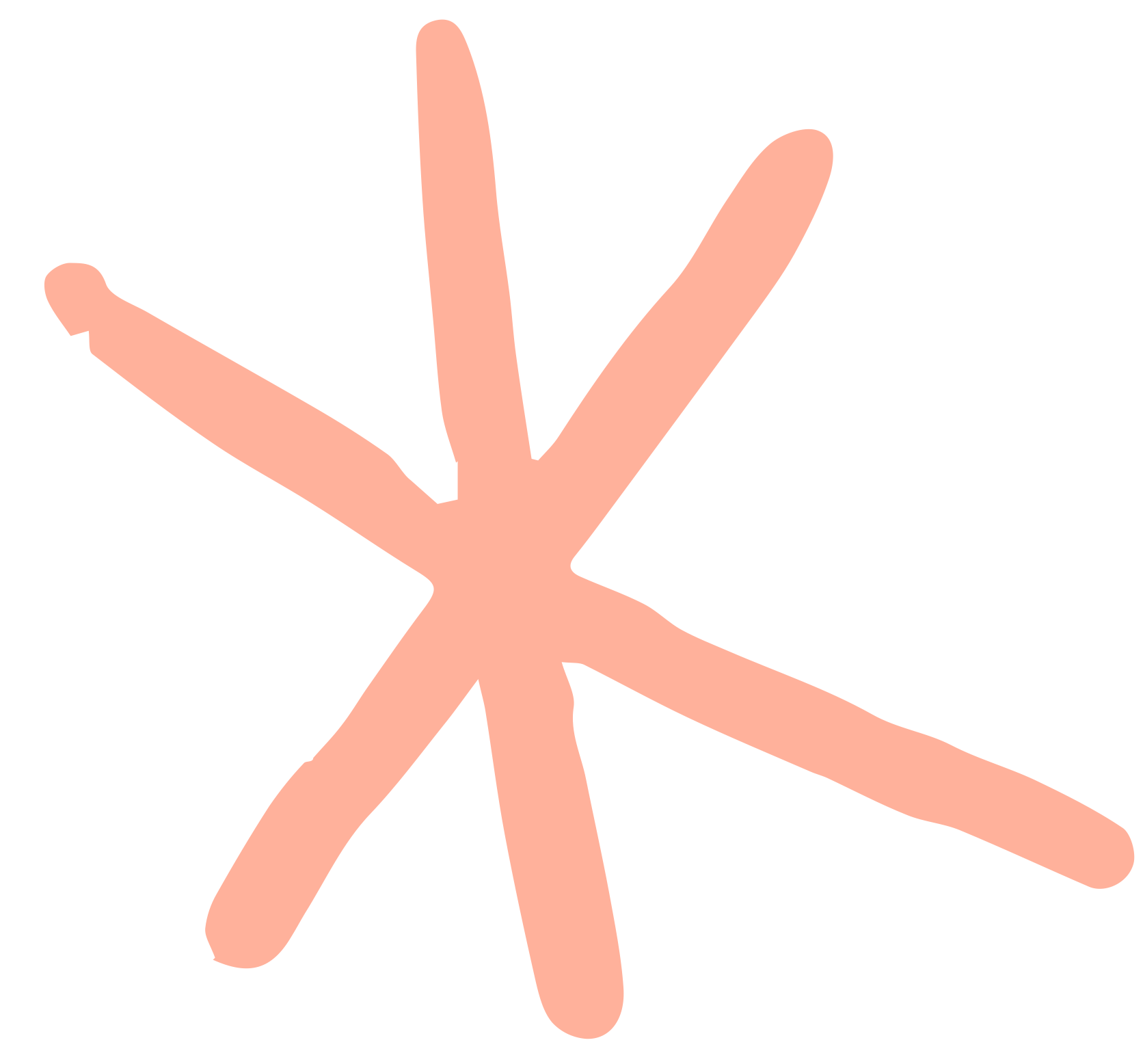 9311
estimated readers
32 802
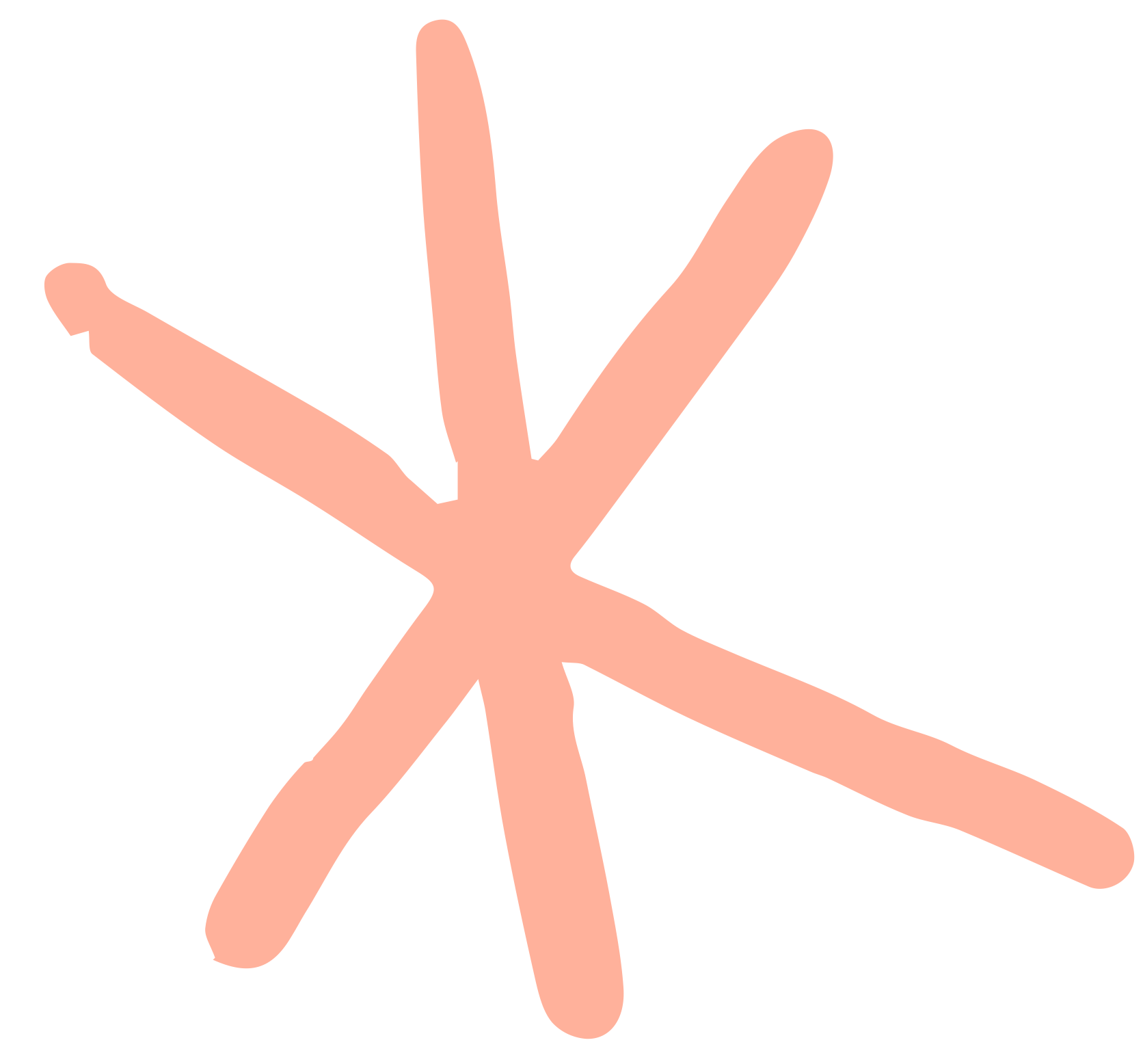 estimated books read
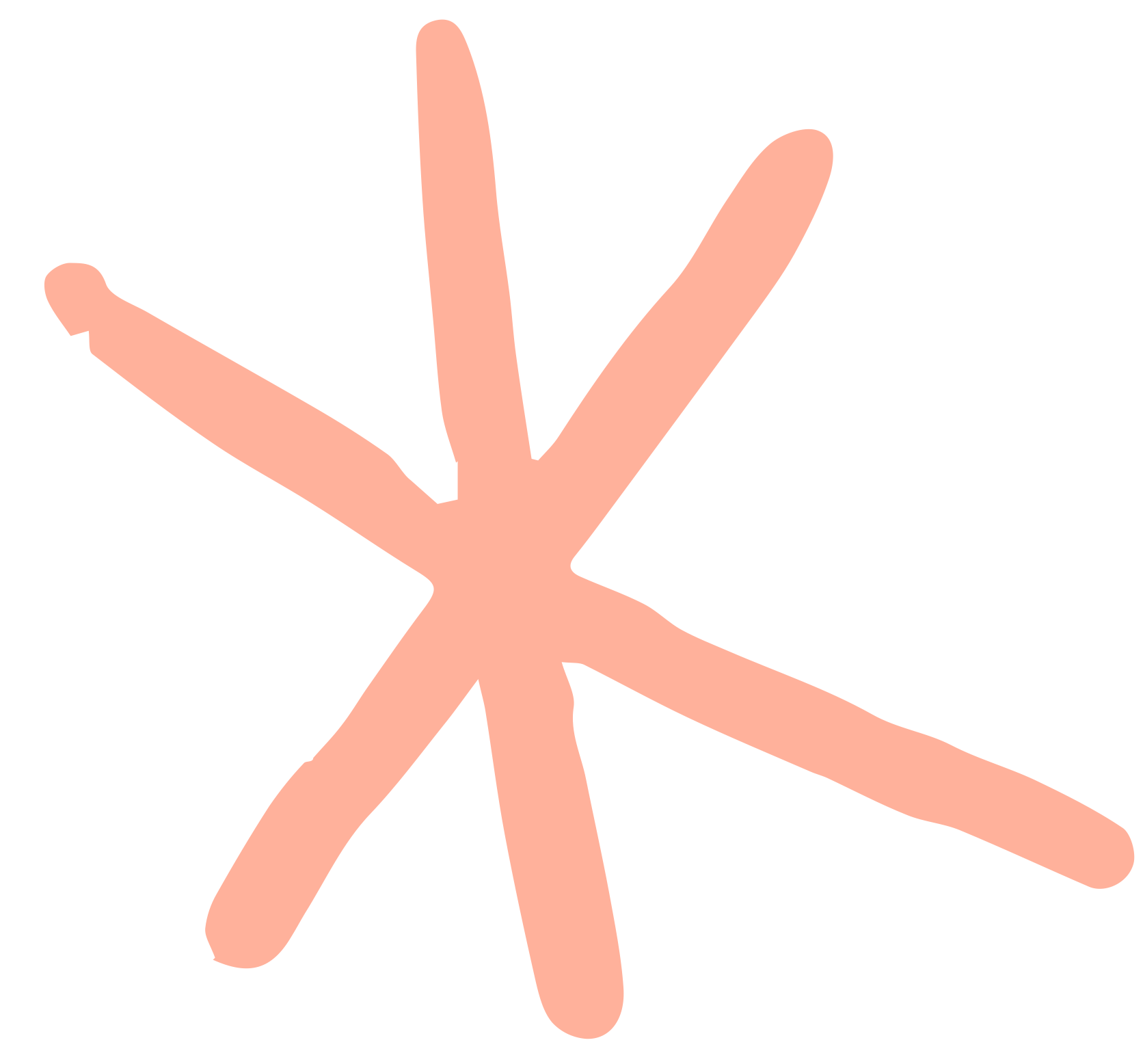 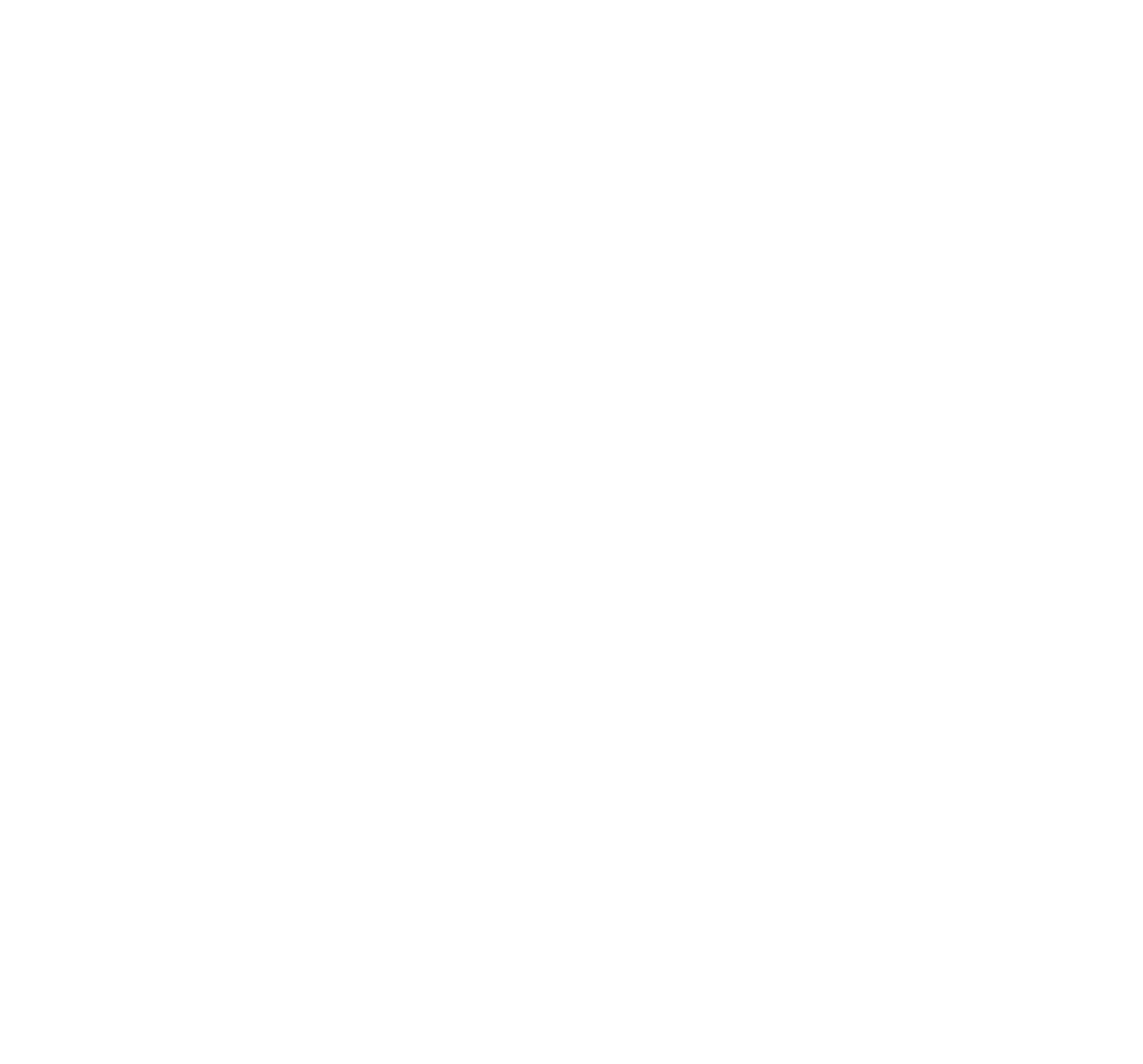 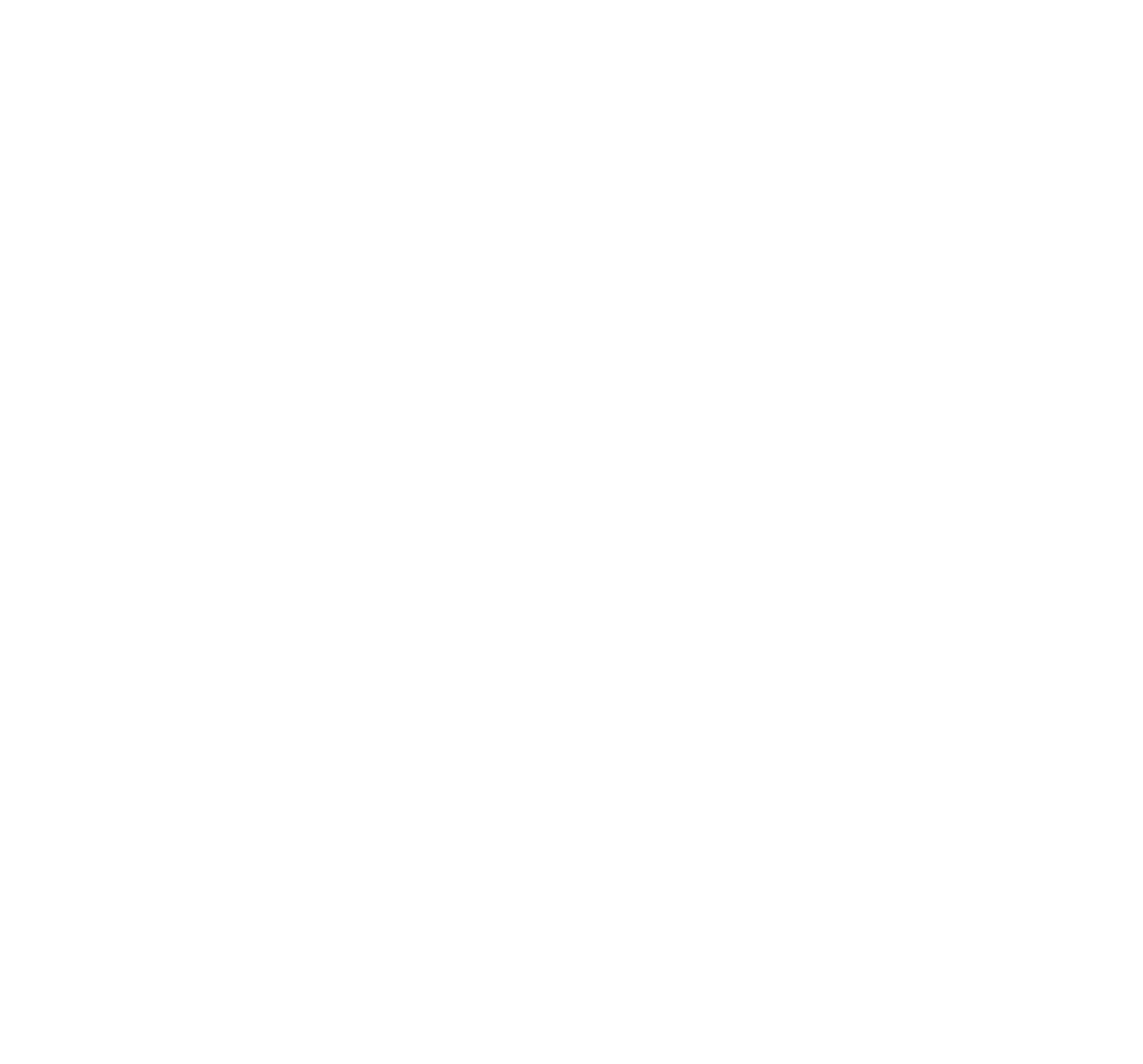 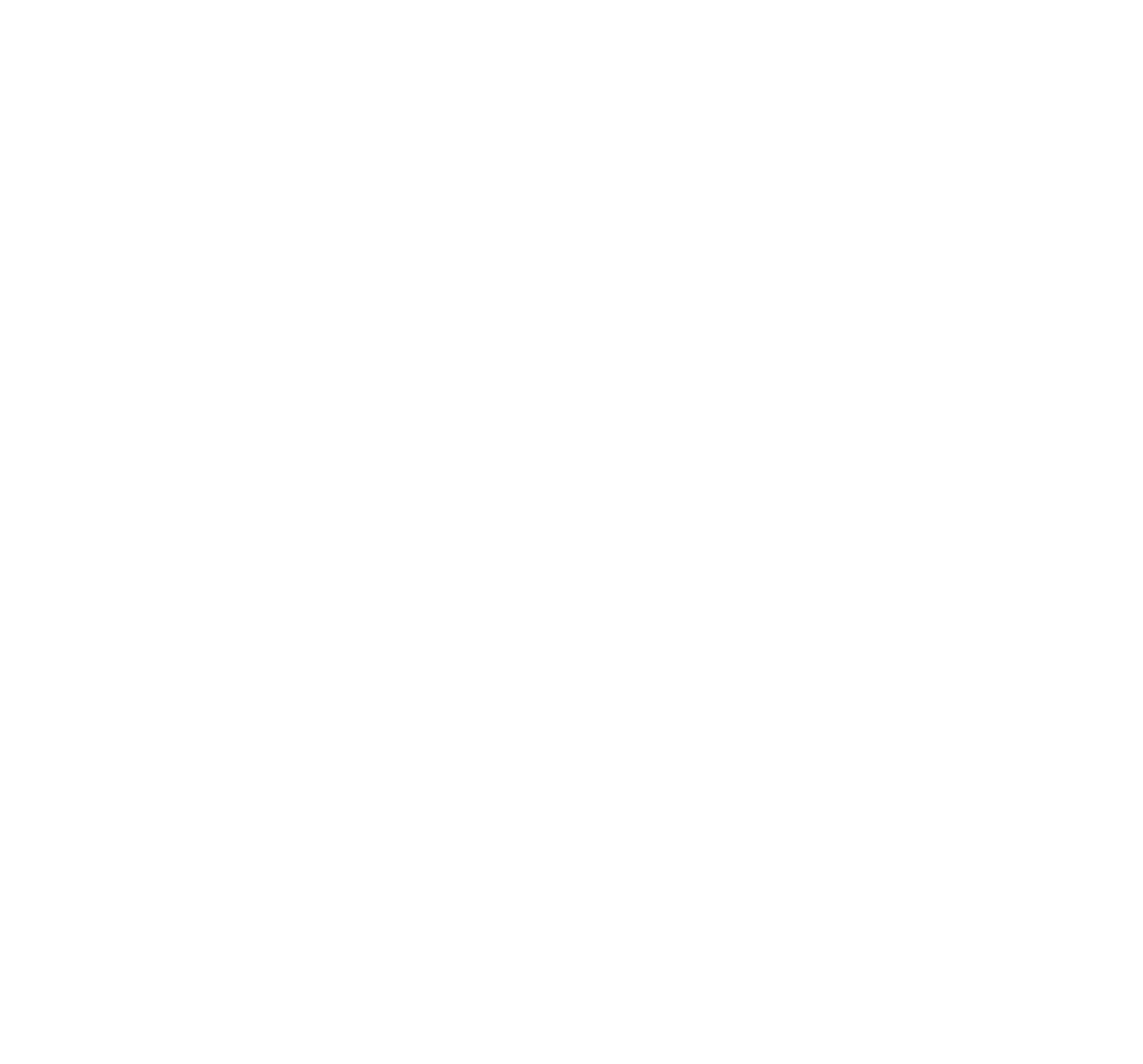 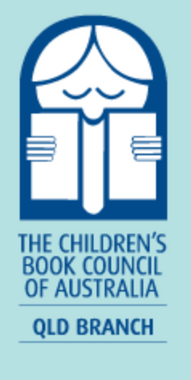 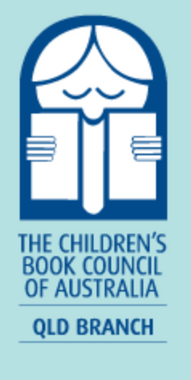 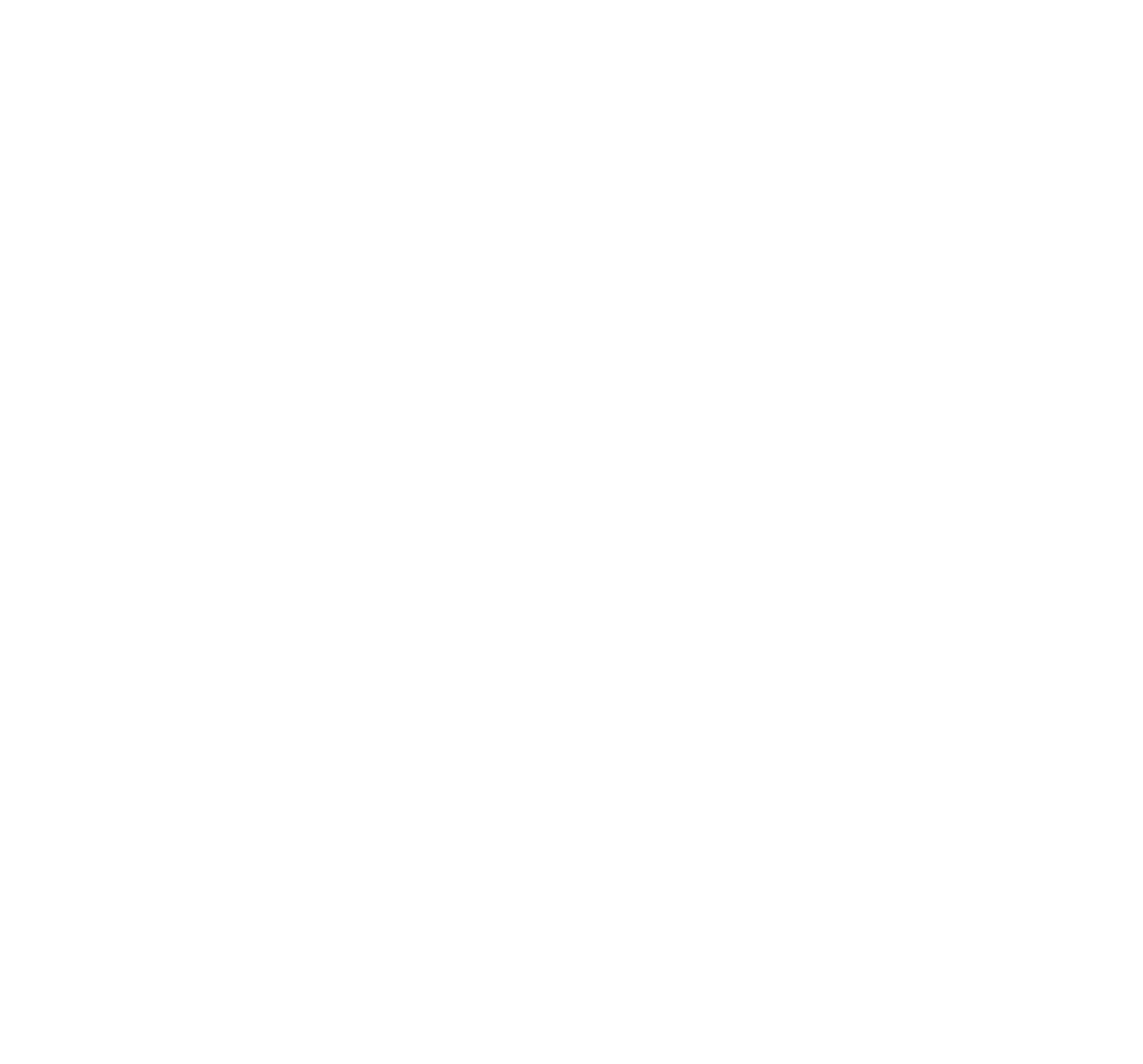 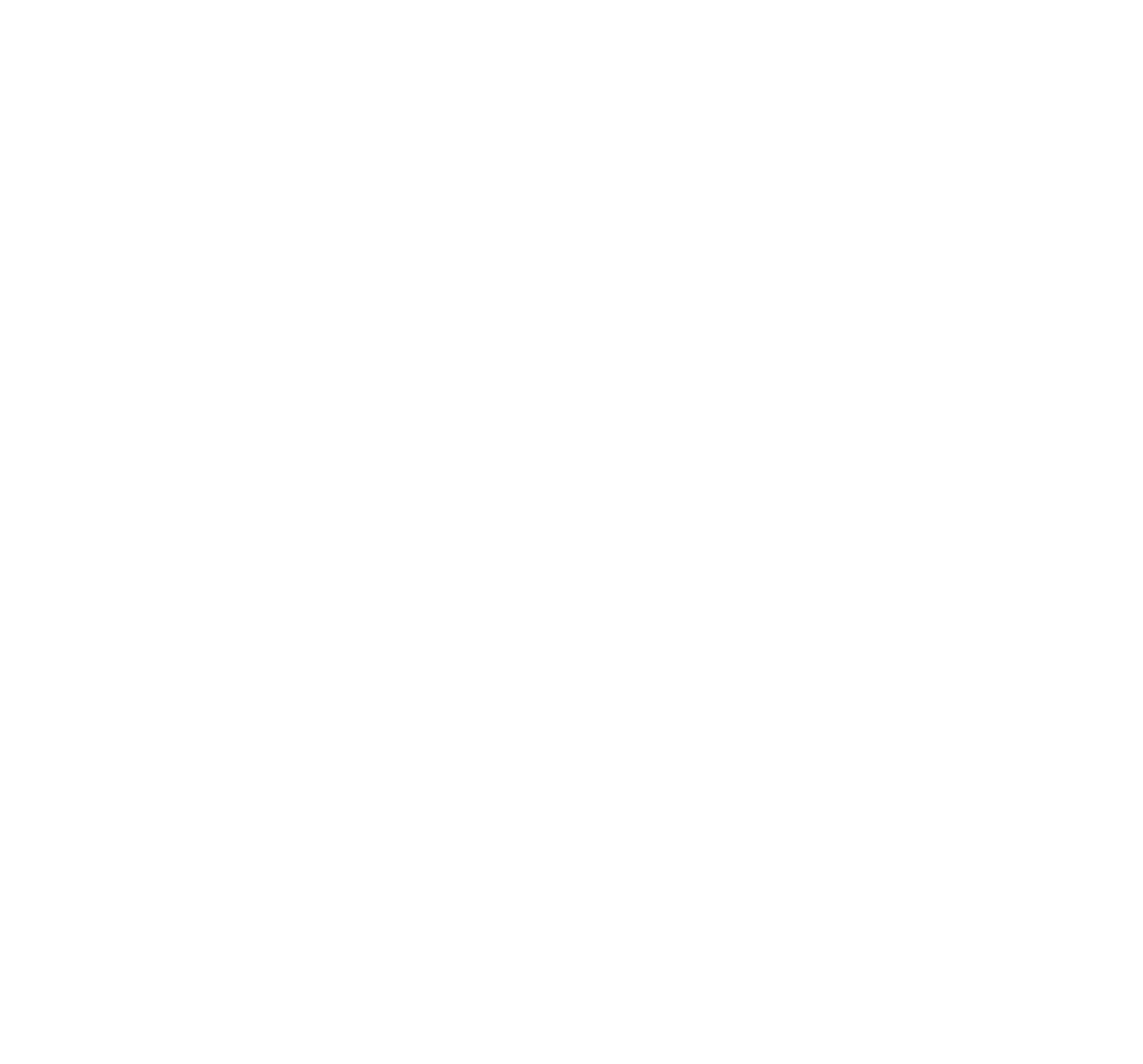 2021 State Finalists
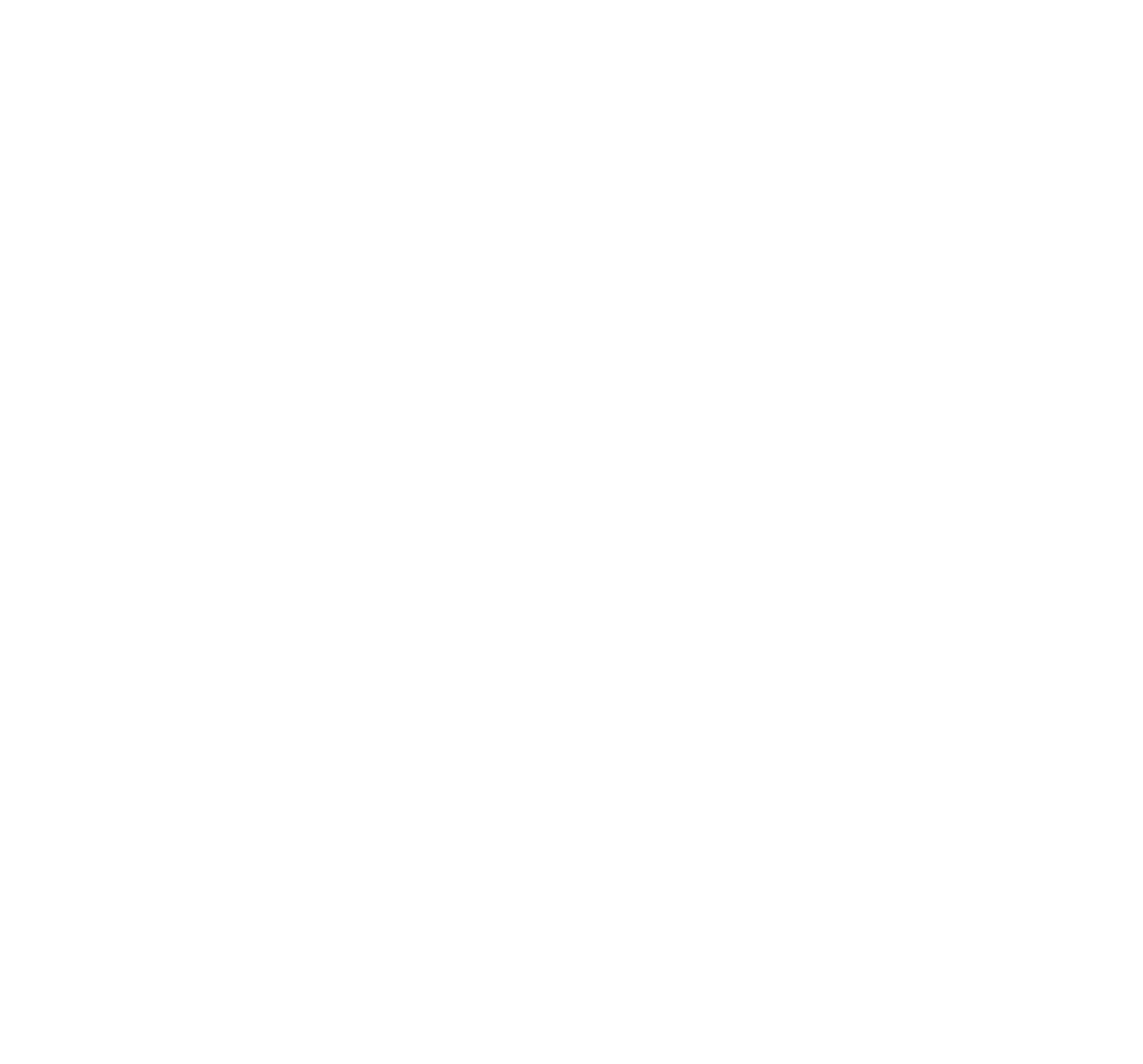 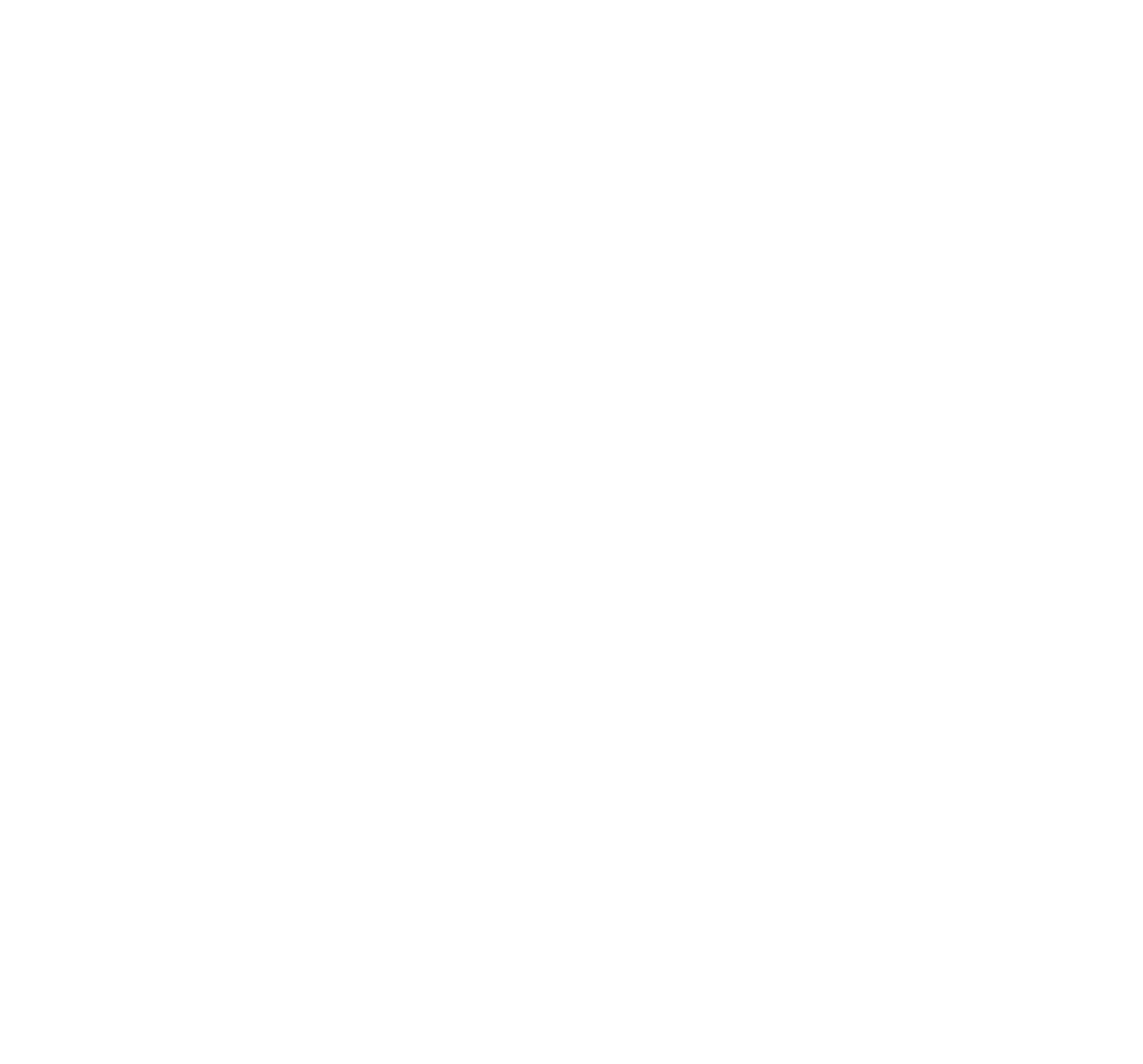 Congratulations to:
Brisbane Bayside | South – Somerville House
Capricornia – Biloela State High School
FNQ – St Steven’s Catholic College, Mareeba
Gold Coast – All Saints Anglican School
Mackay – Whitsunday Anglican School, Maroon
NQ – Townsville Grammar School
Sunshine Coast – Sunshine Beach State High School
Wide Bay – St Luke’s Anglican School
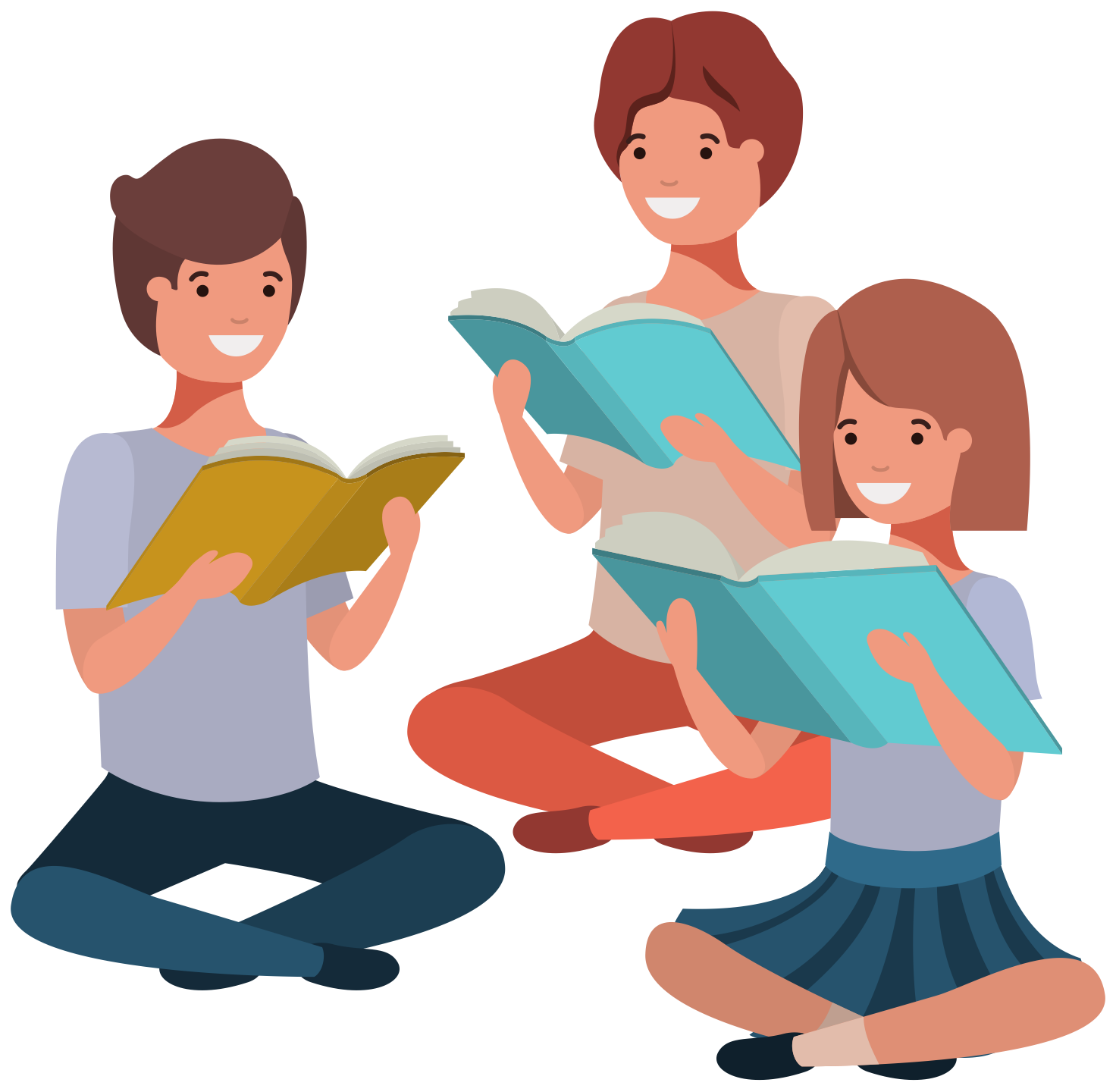 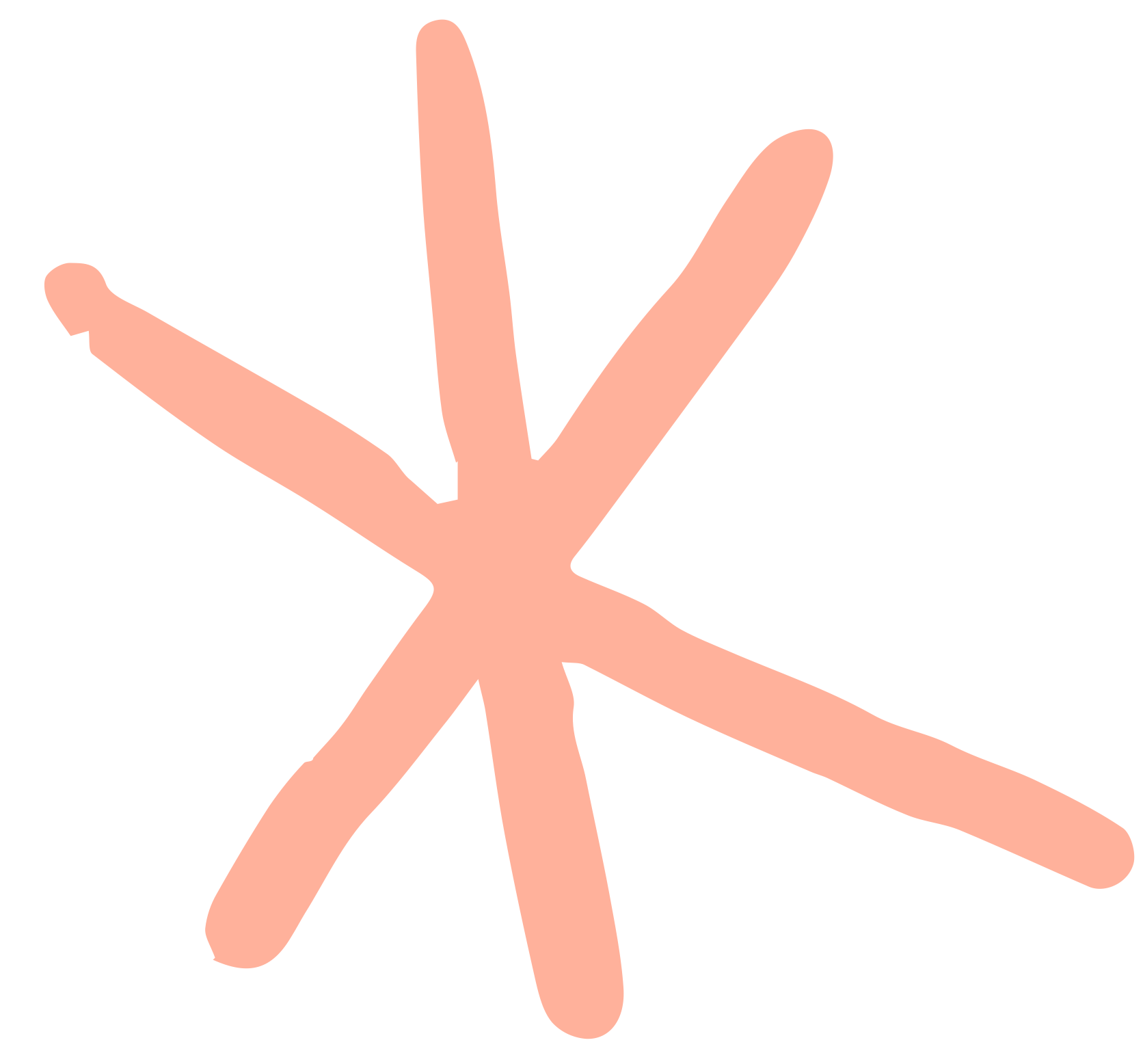 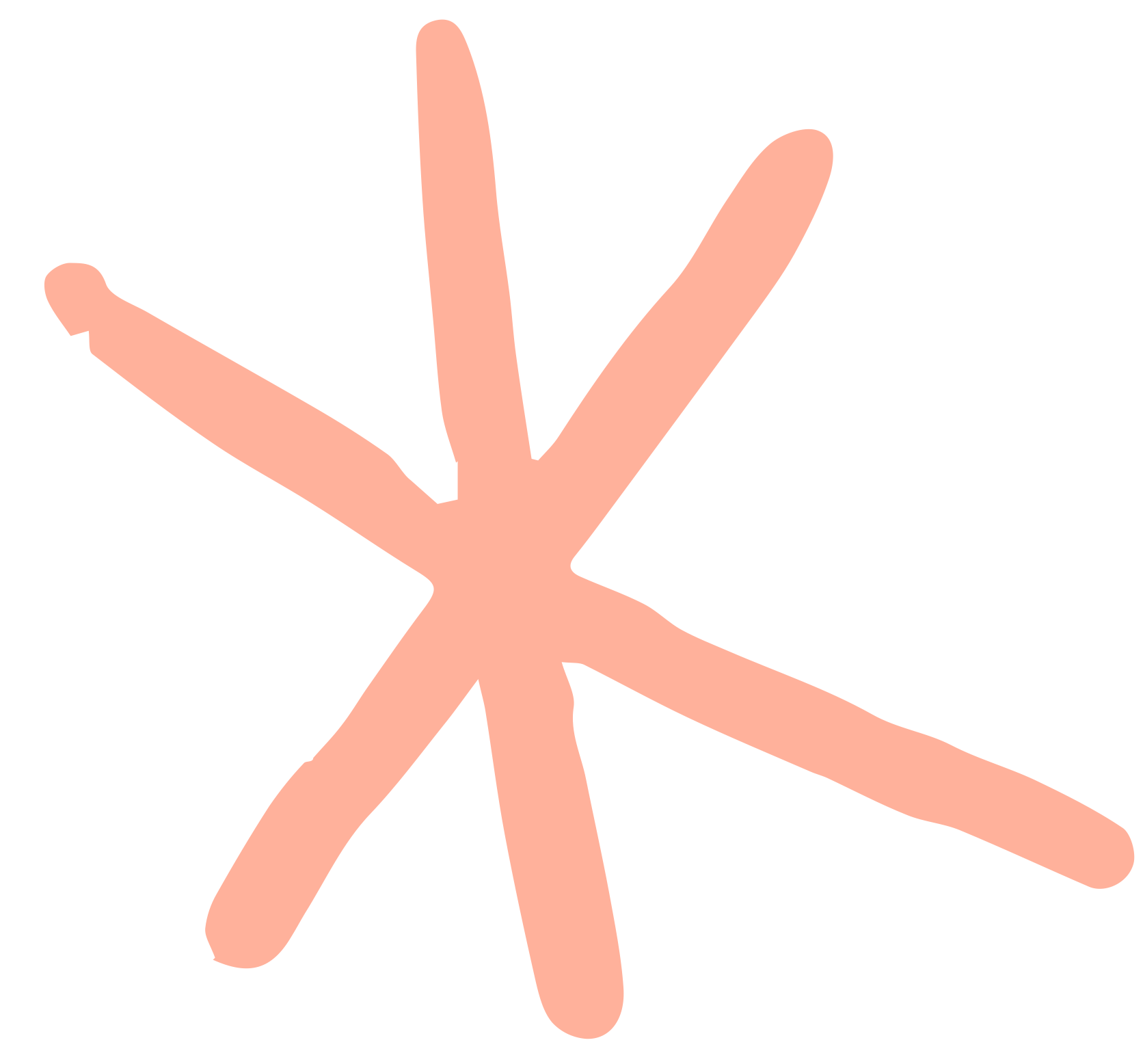 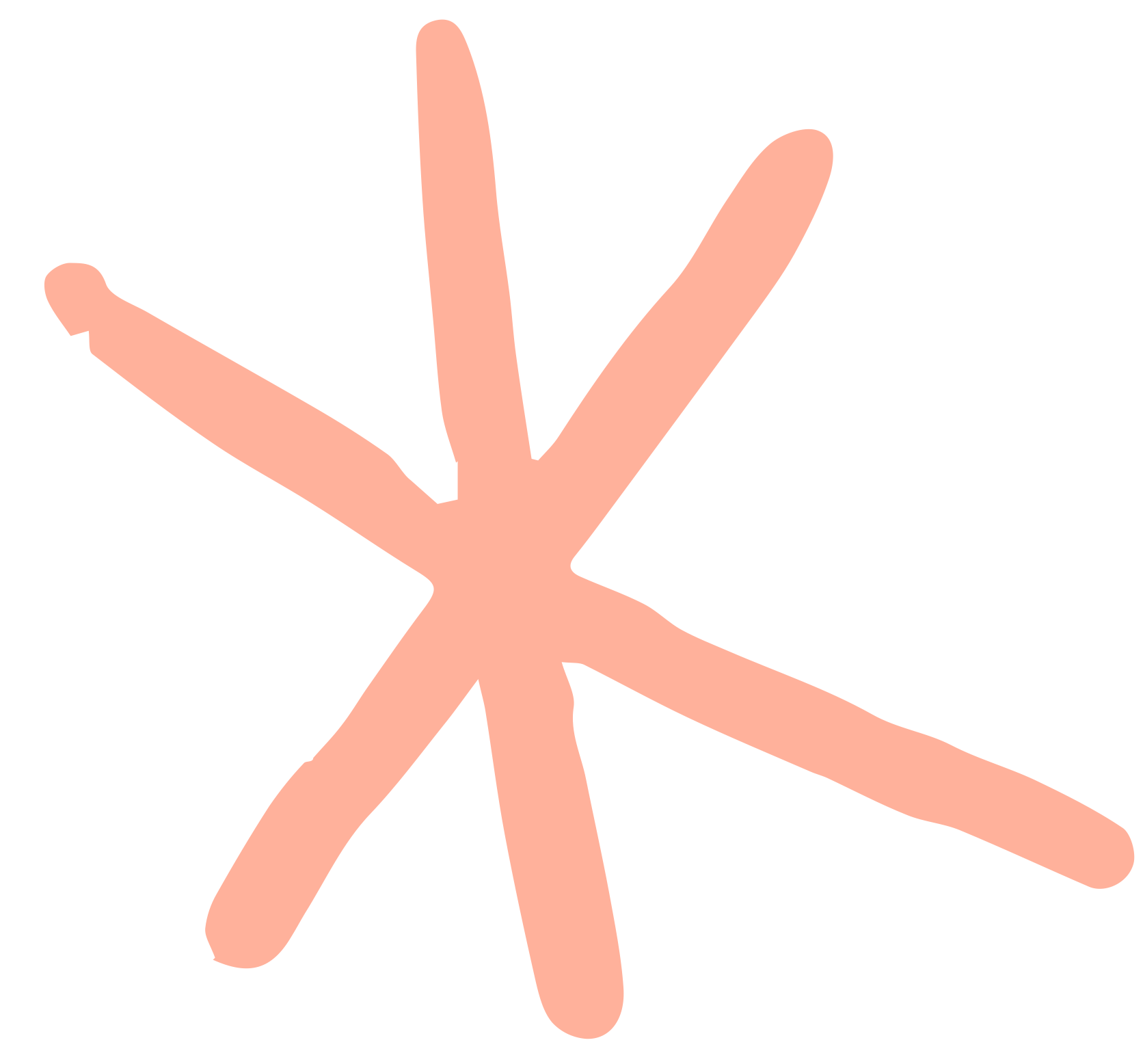 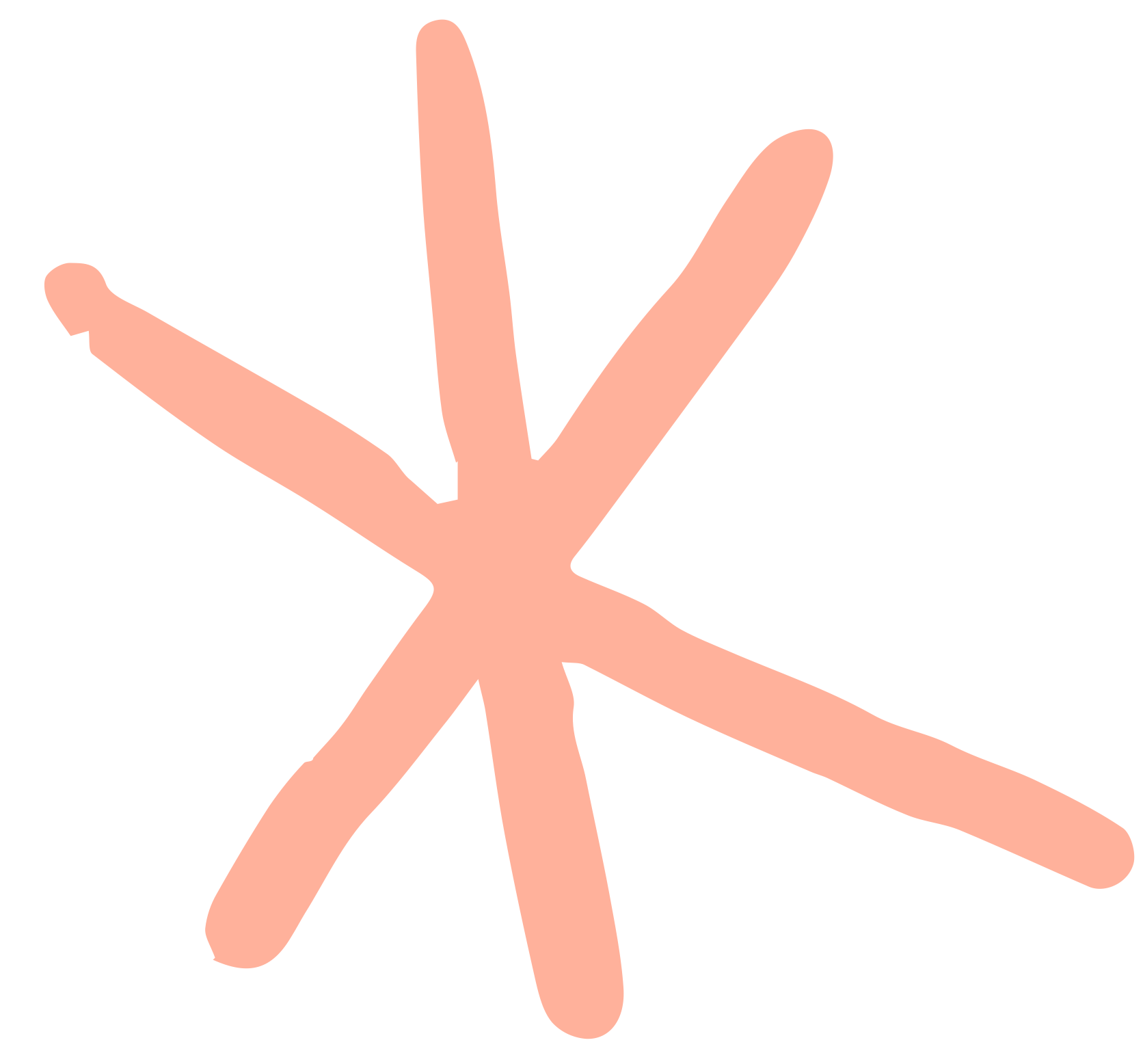 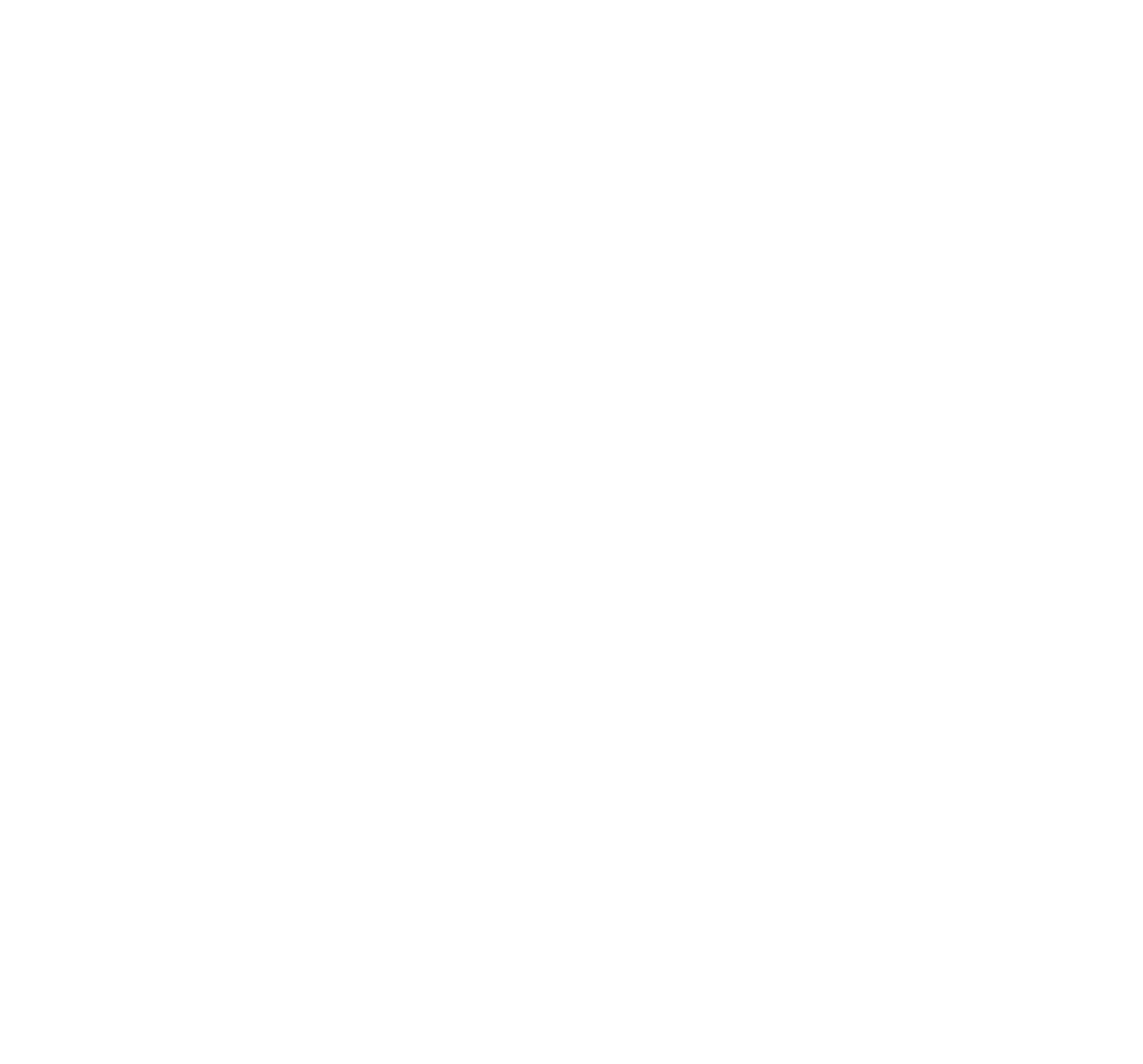 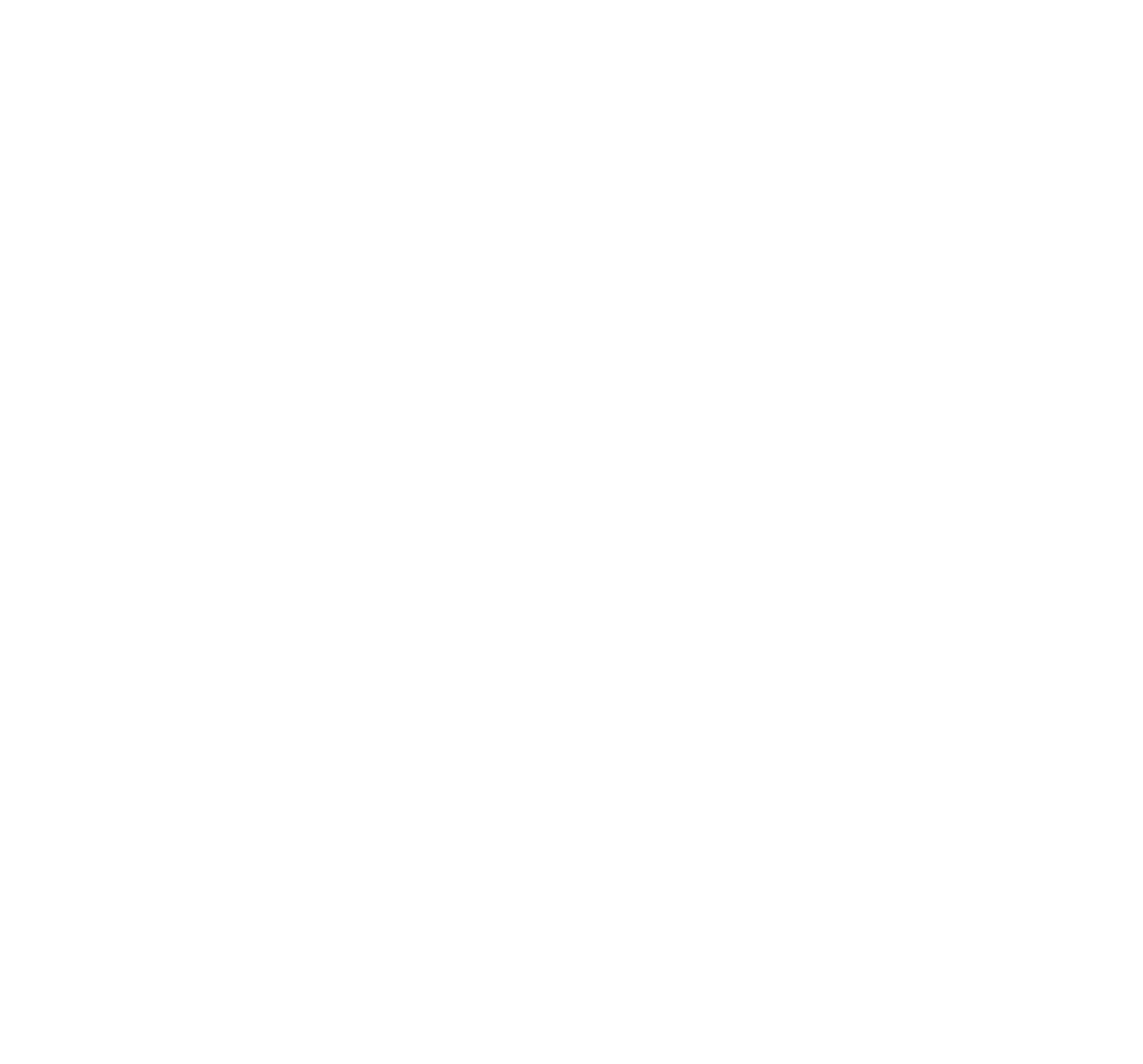 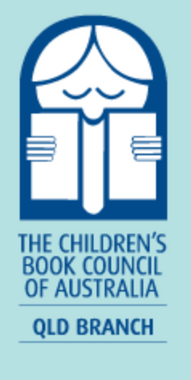 State Final
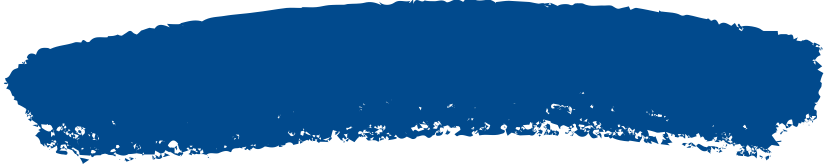 The Rules
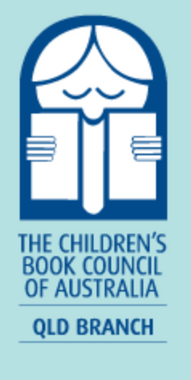 State Final
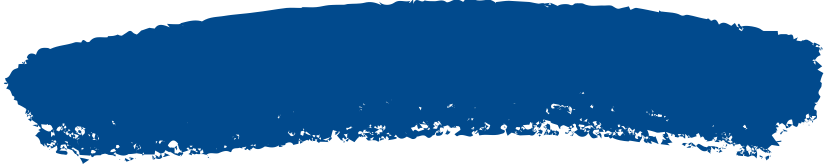 The Books
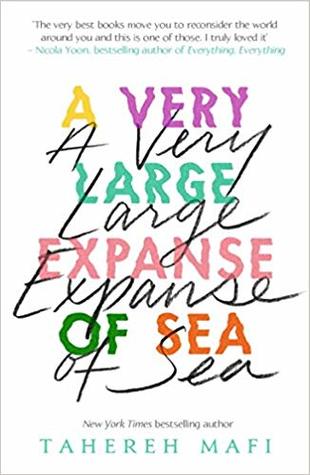 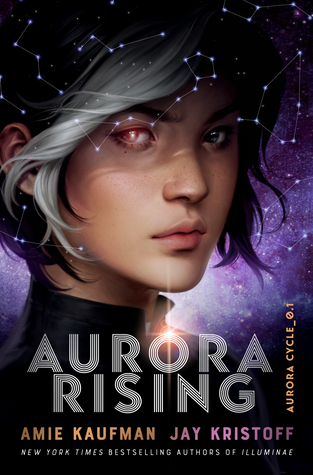 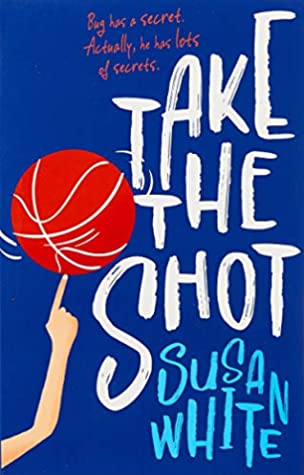 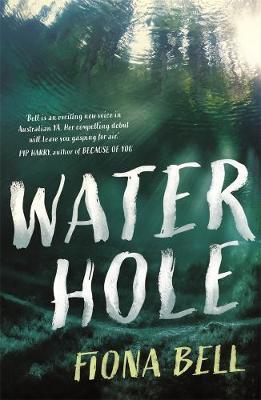 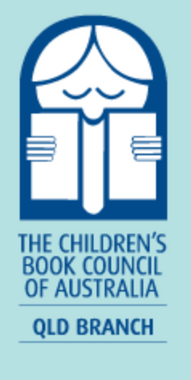 State Final
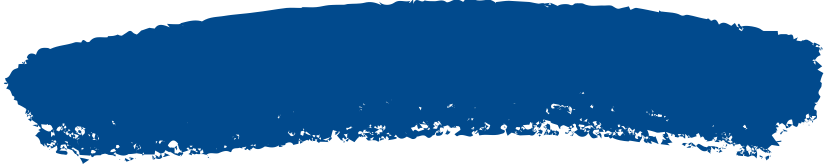 Good Luck to you all!
Have fun.
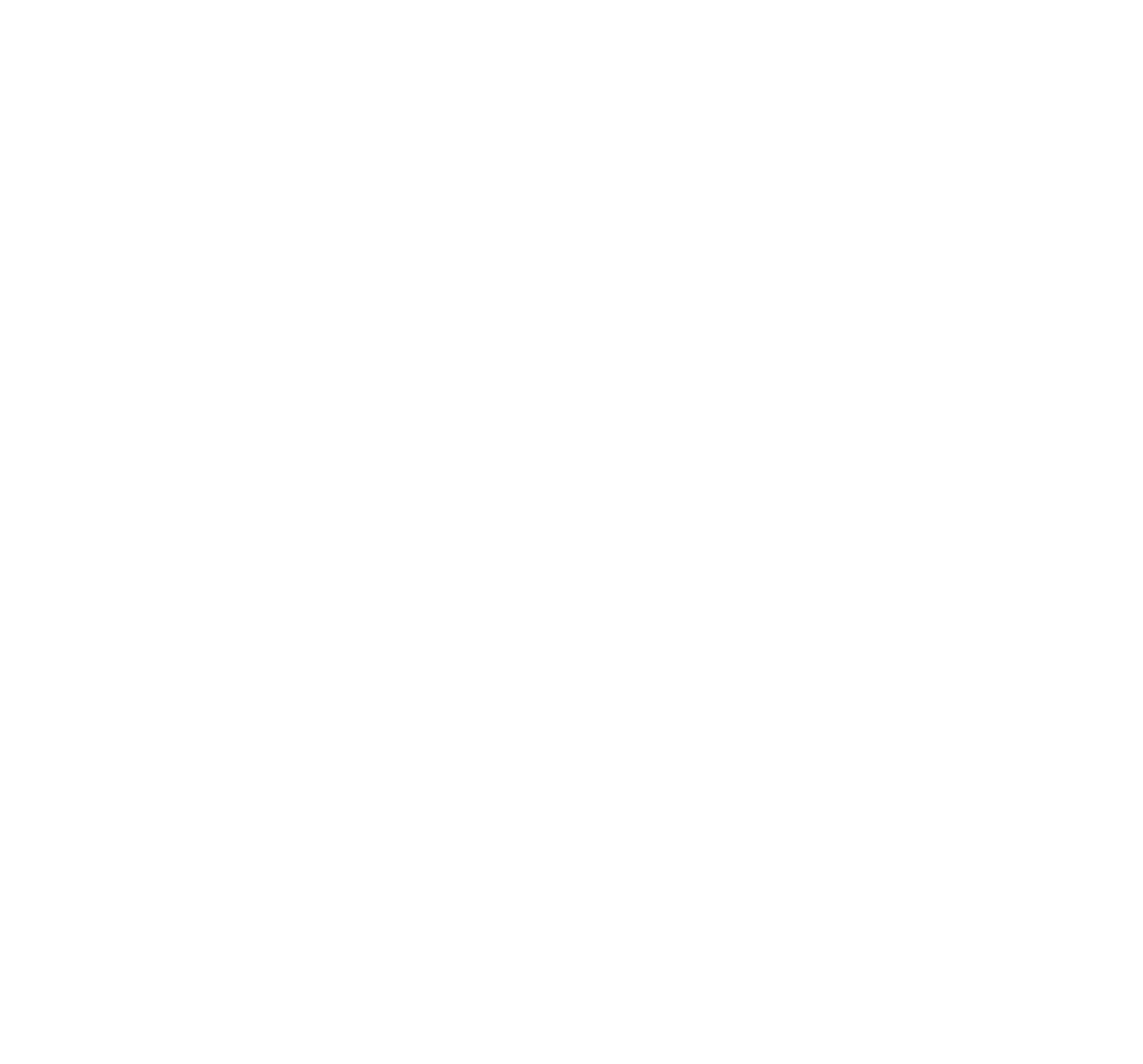 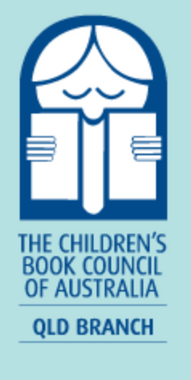 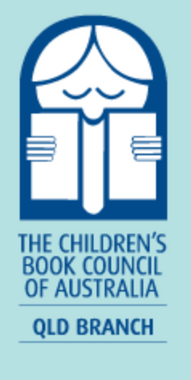 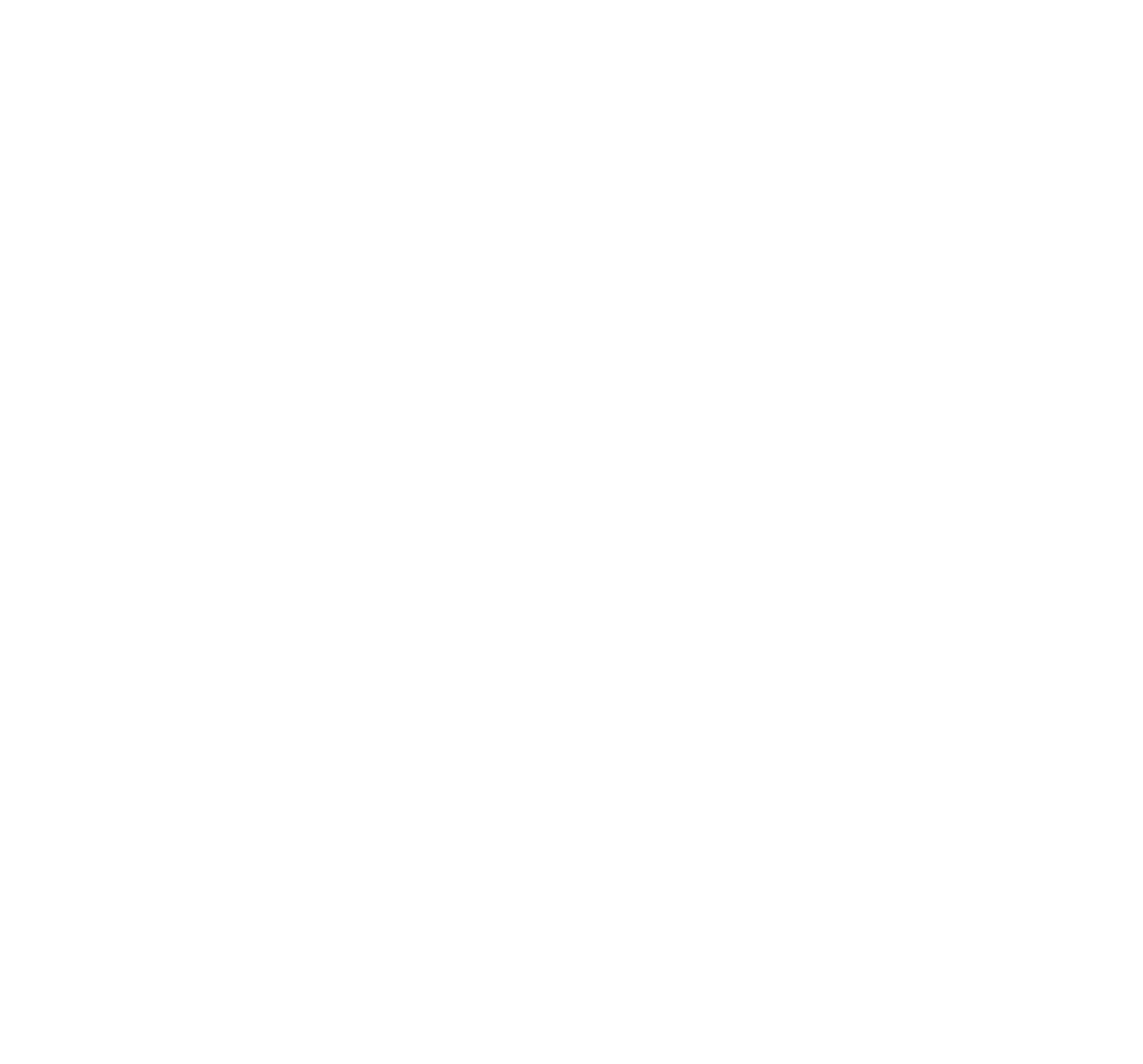 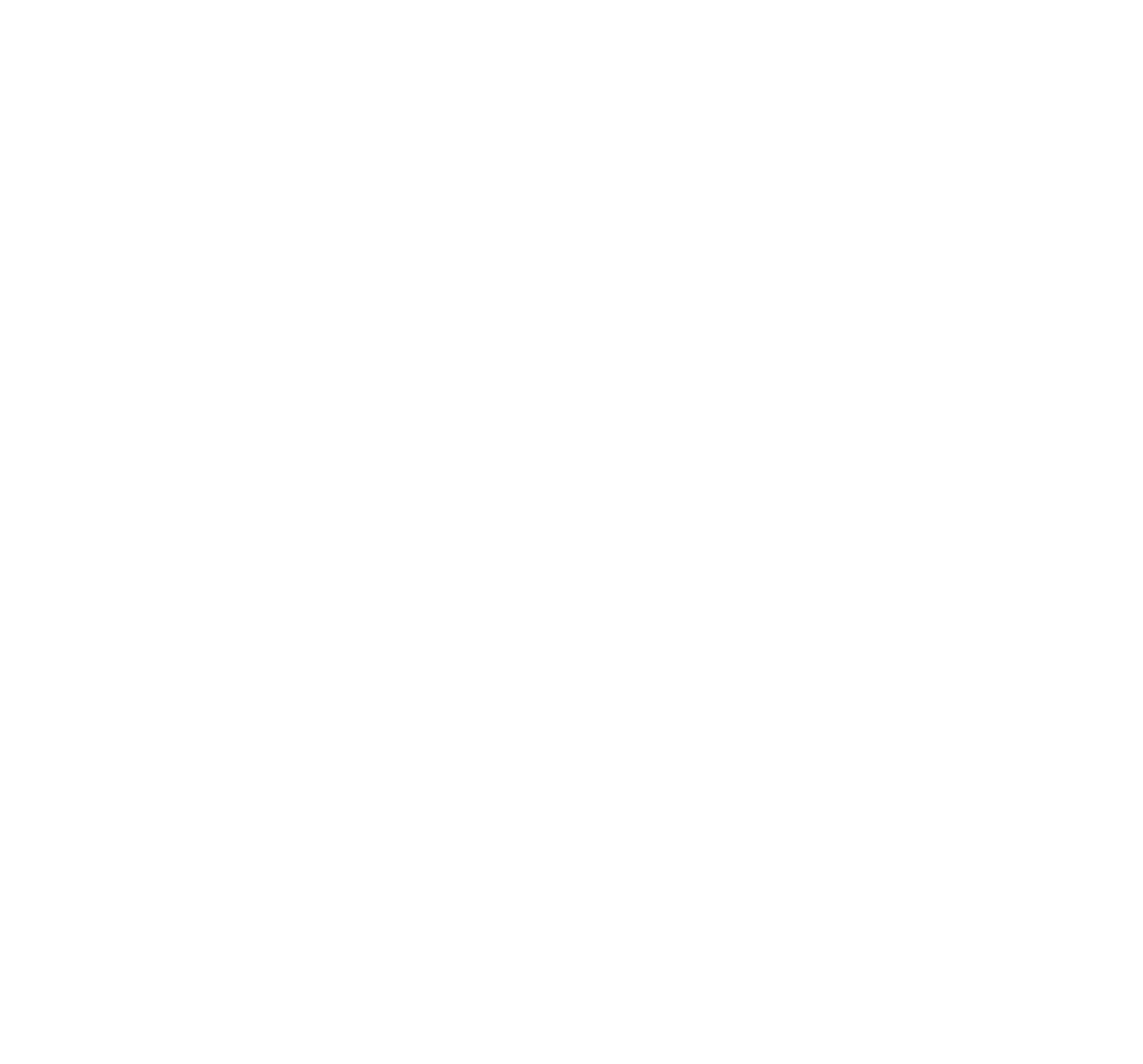 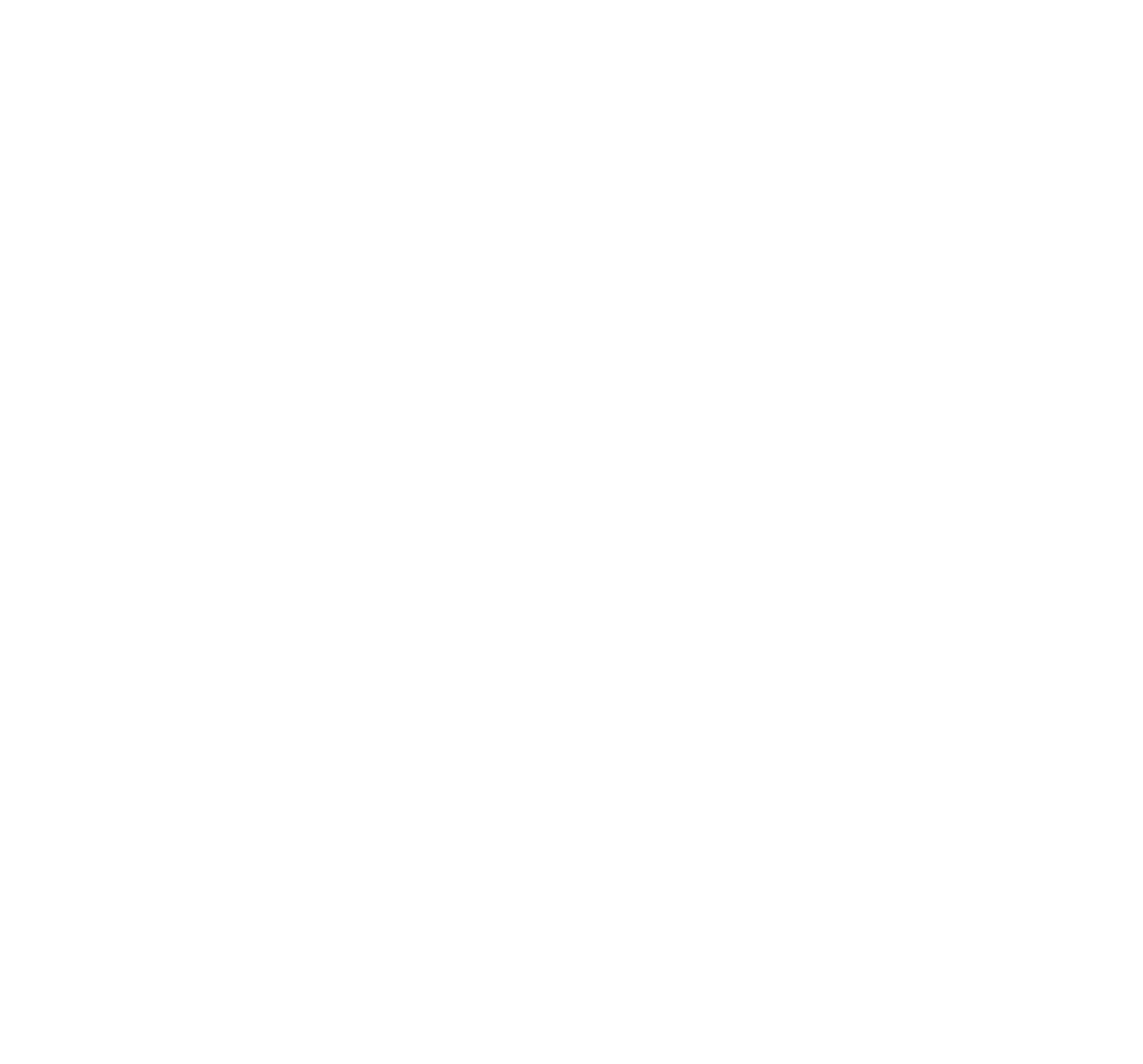 State Final
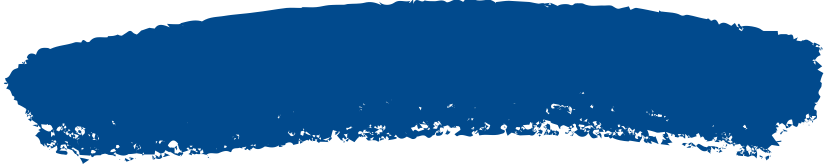 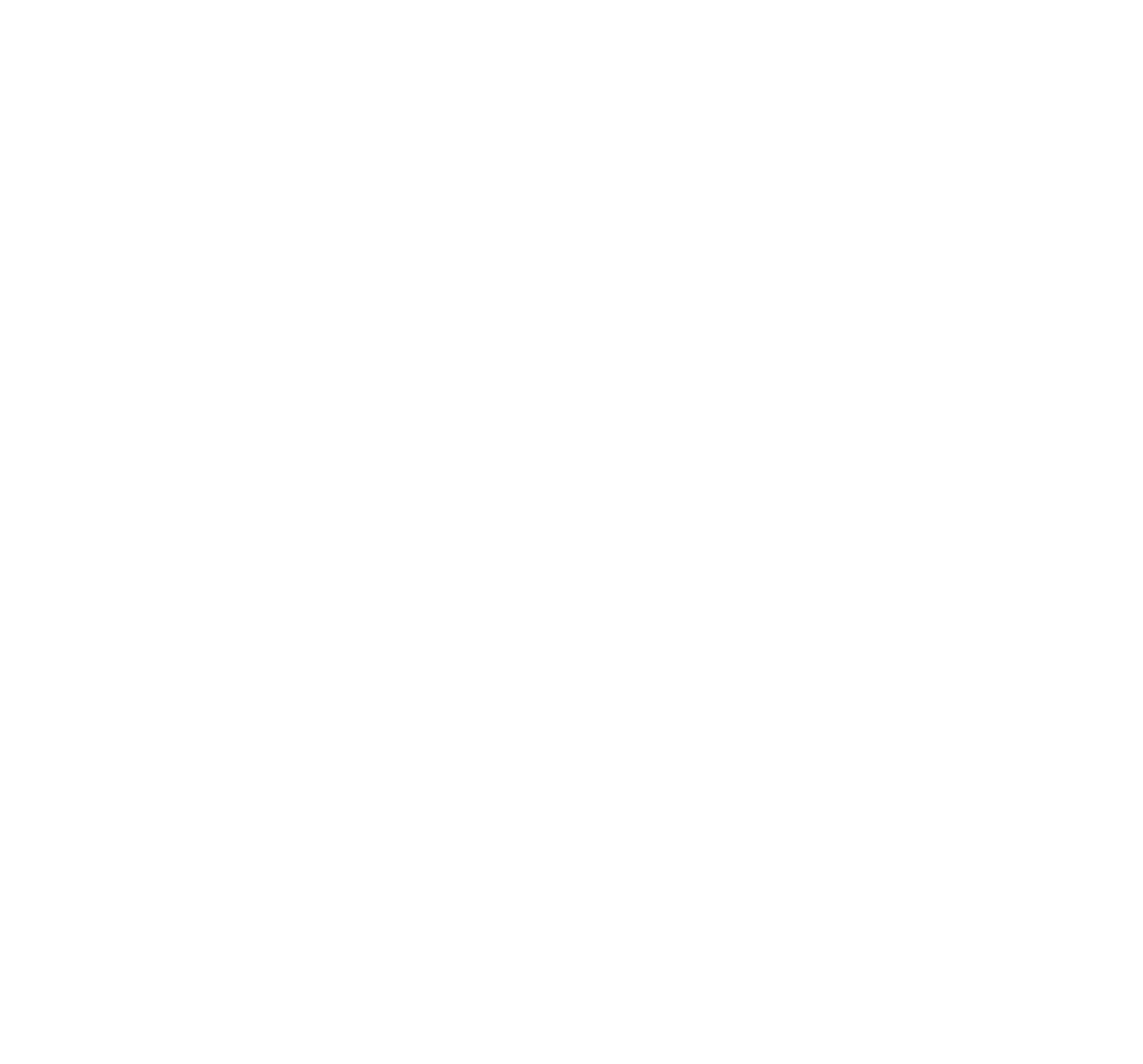 ROUND 1
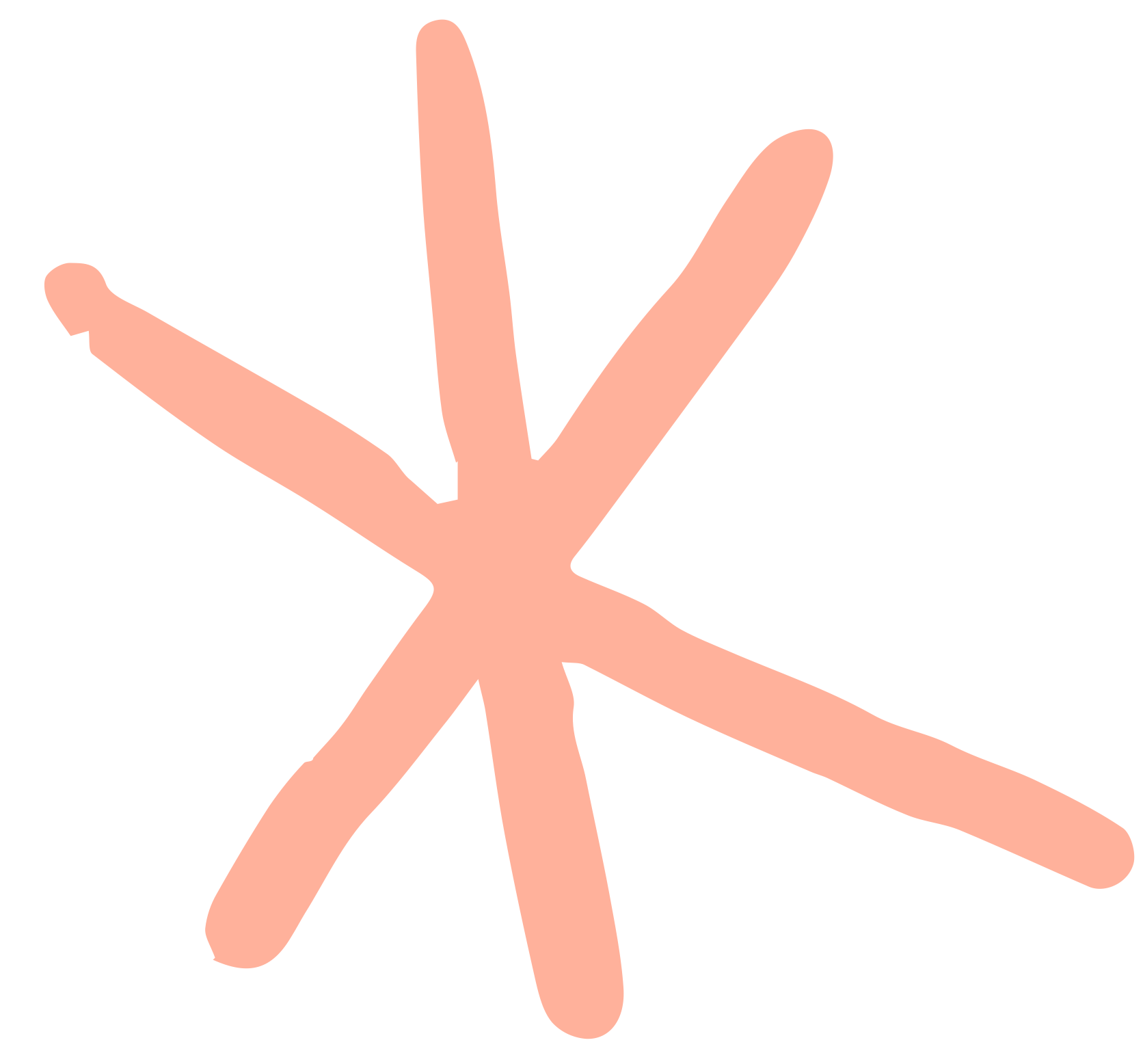 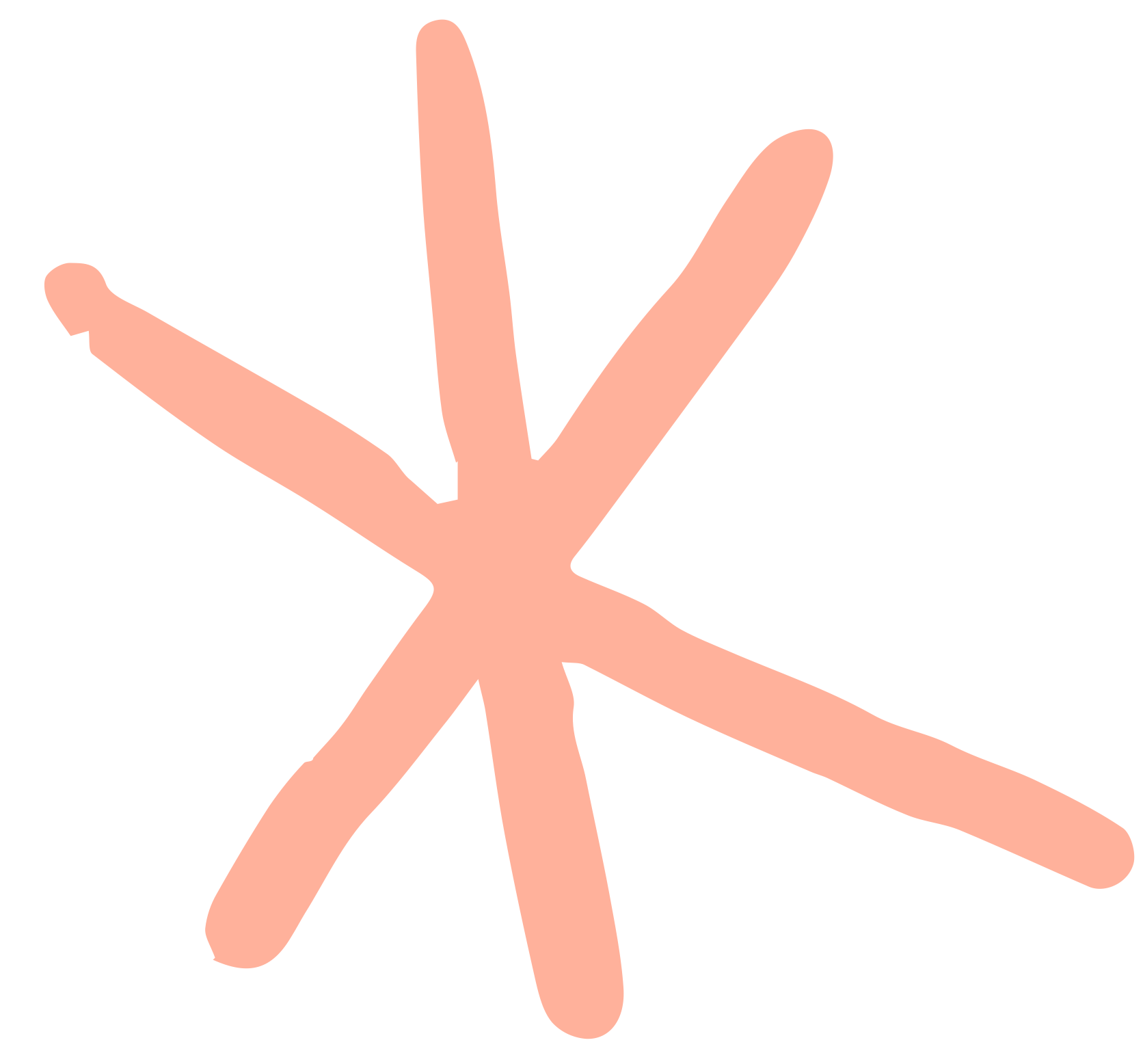 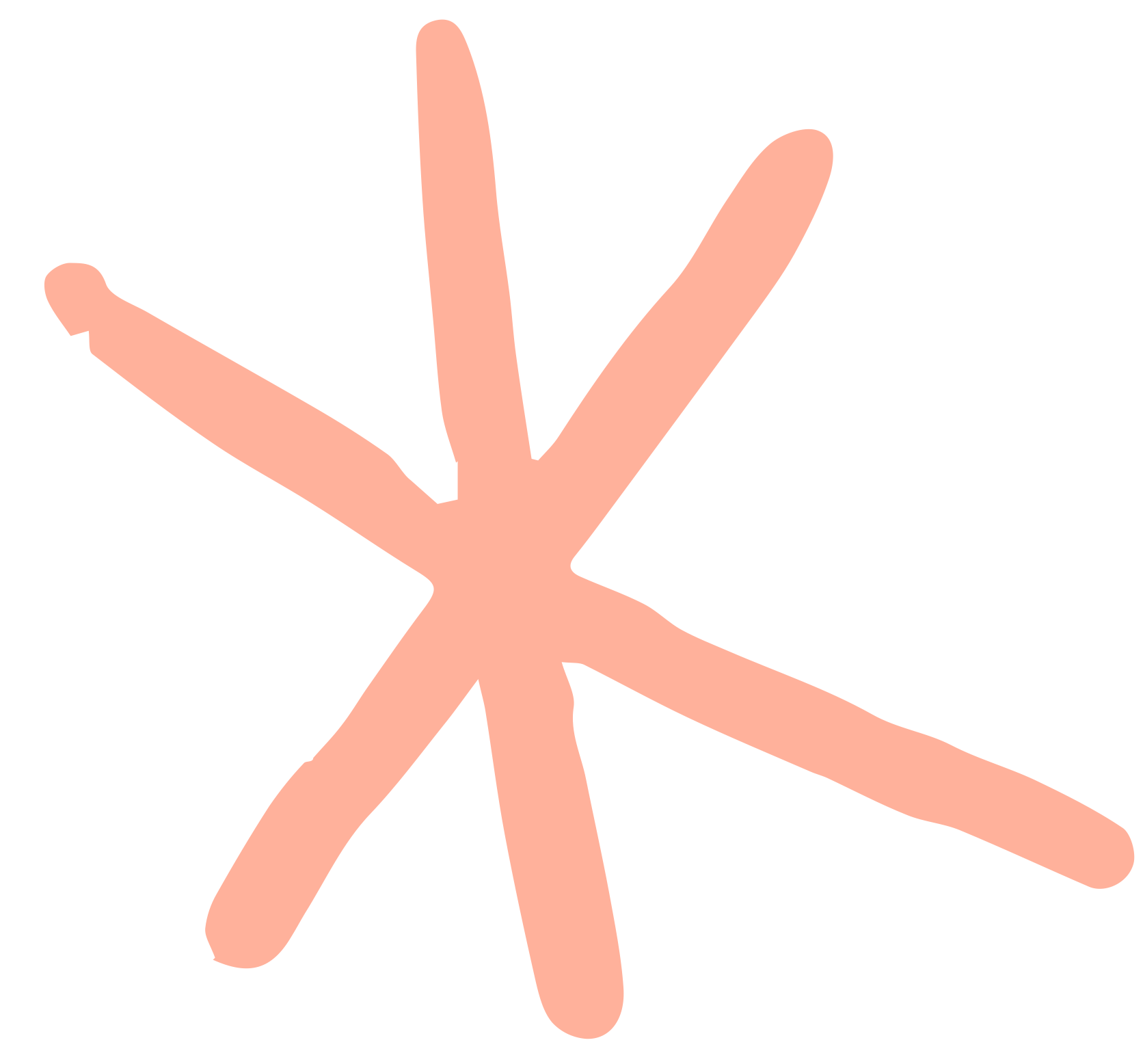 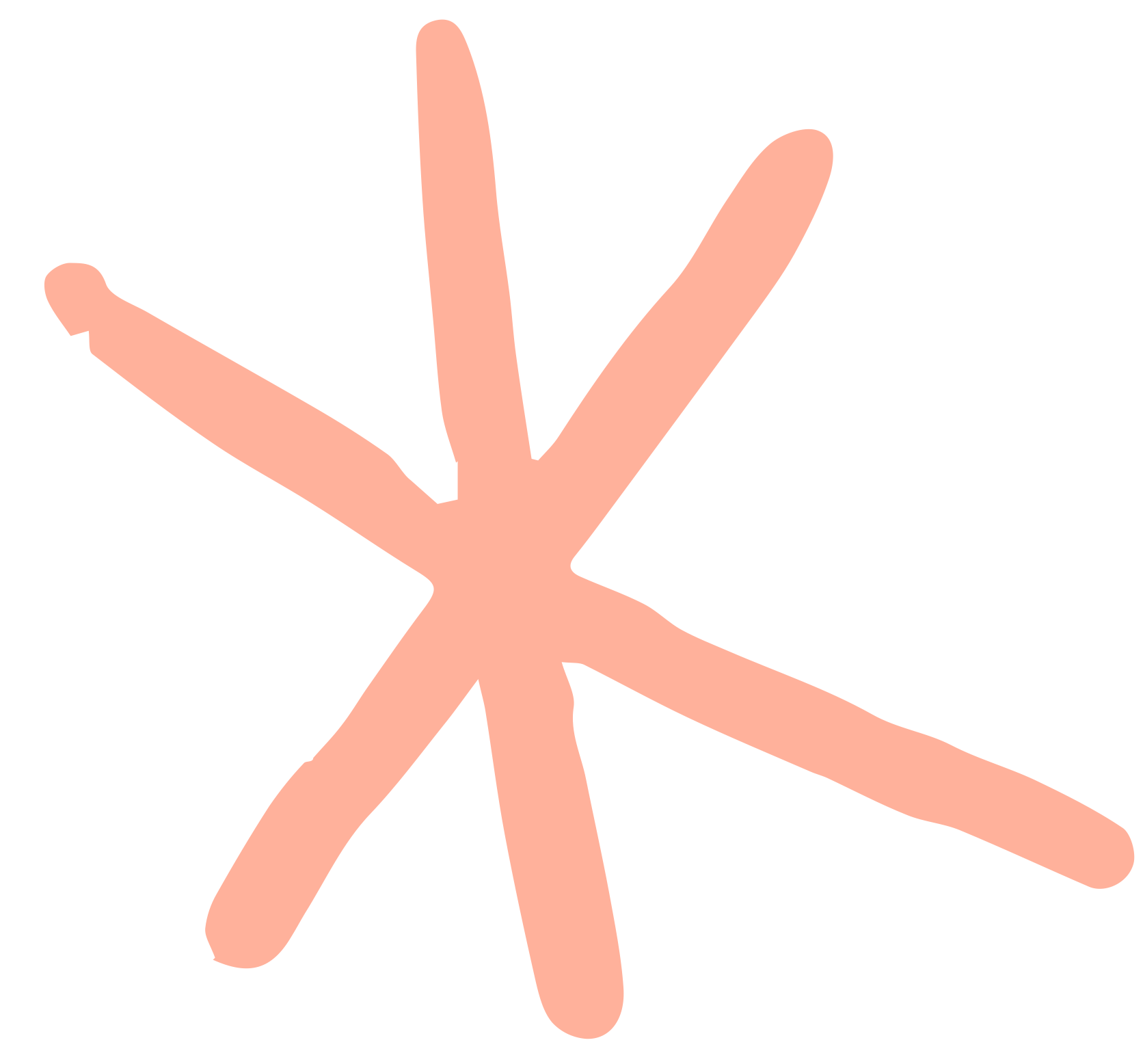 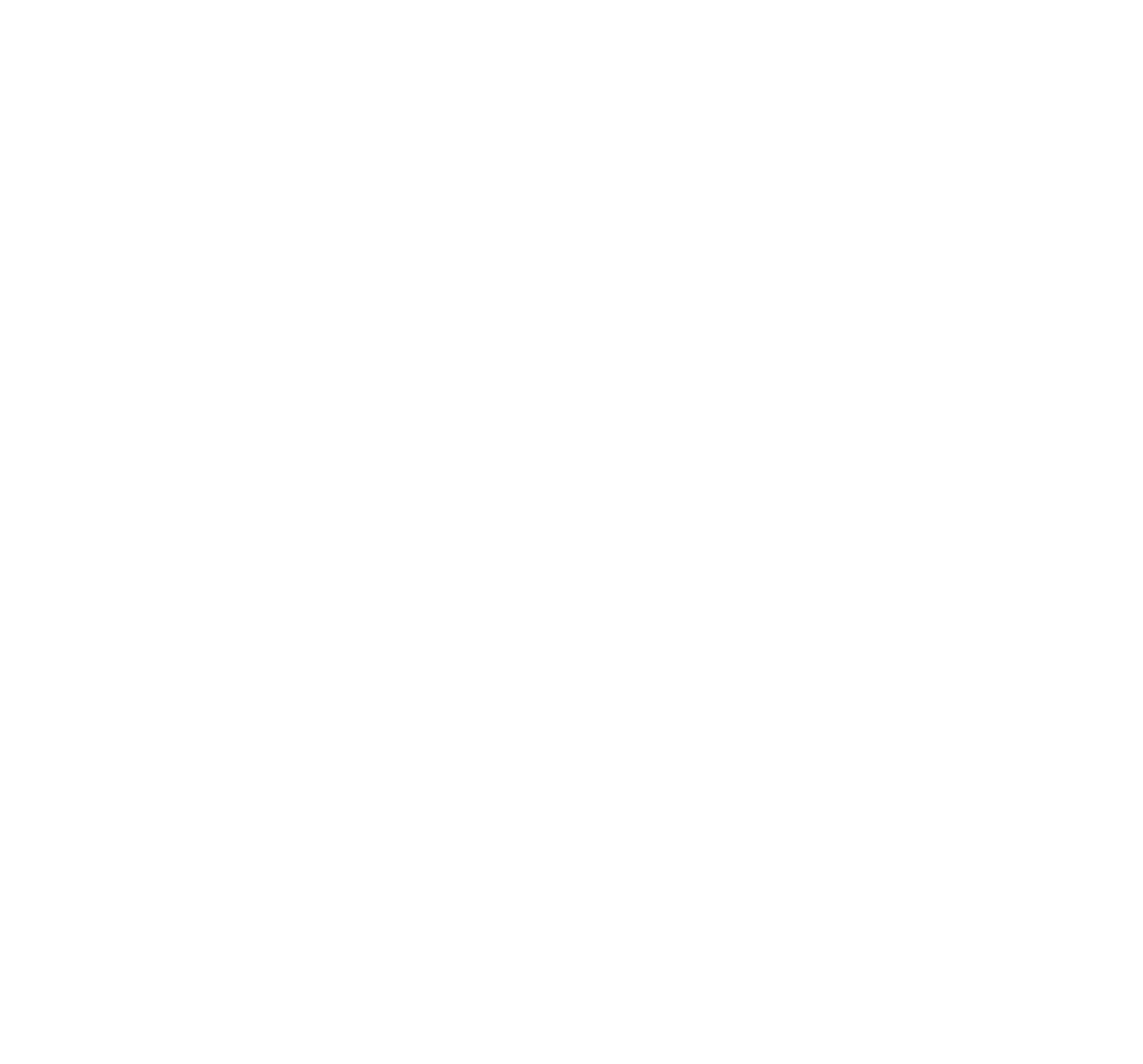 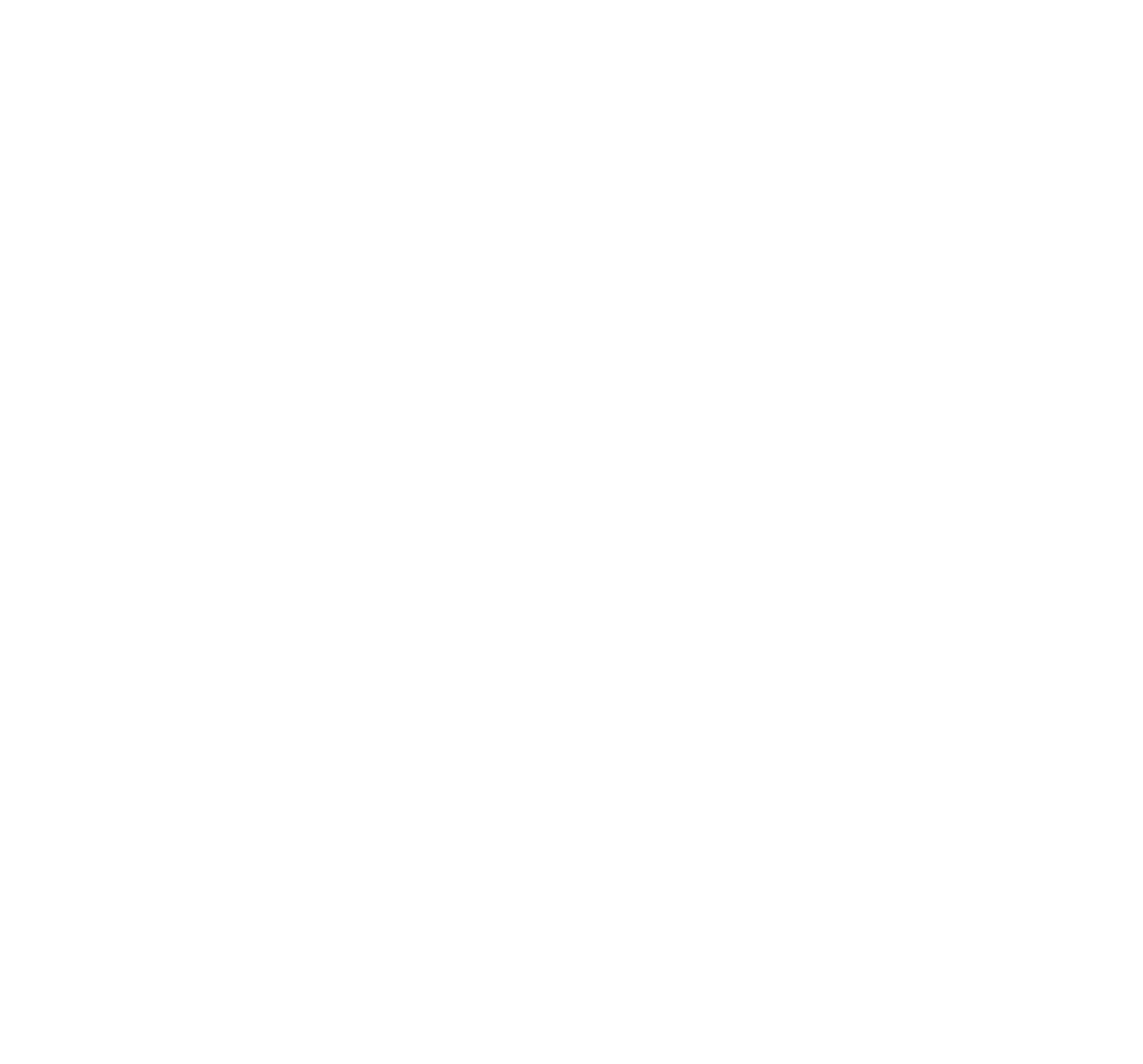 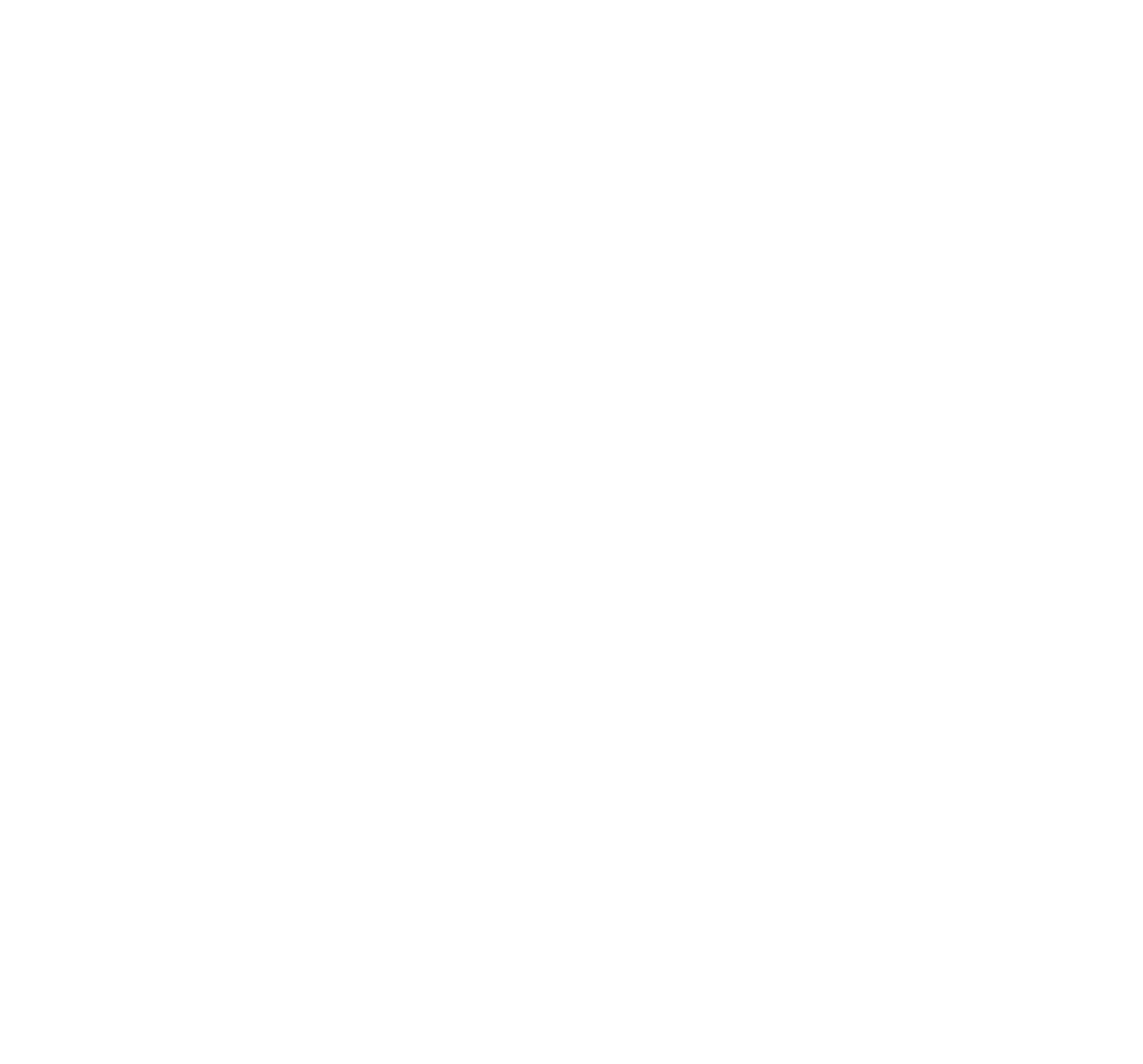 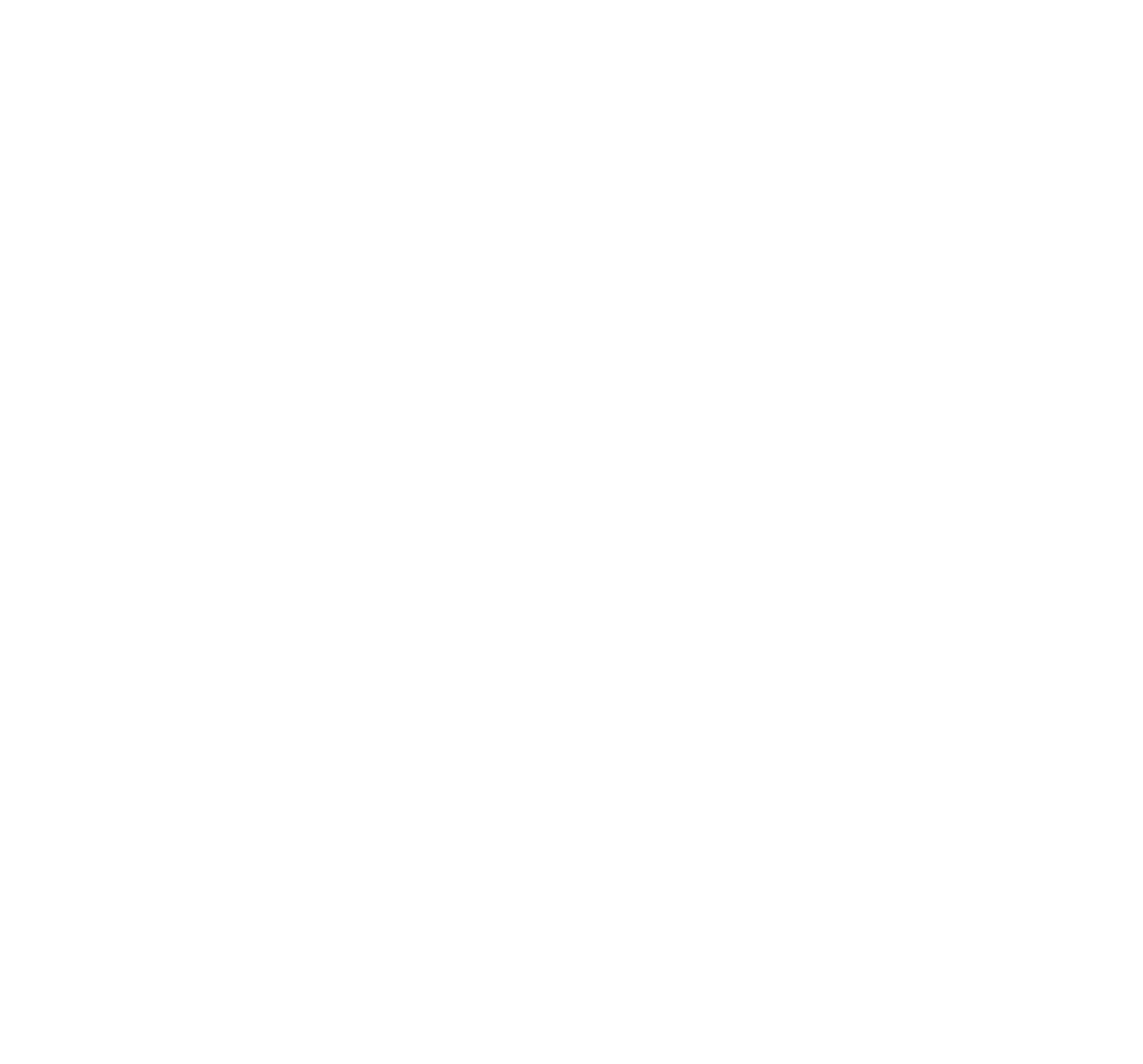 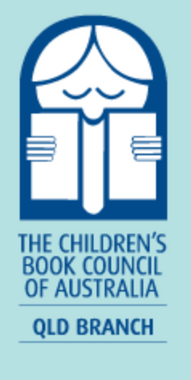 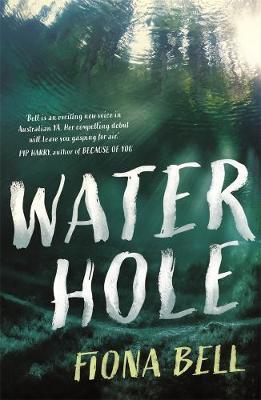 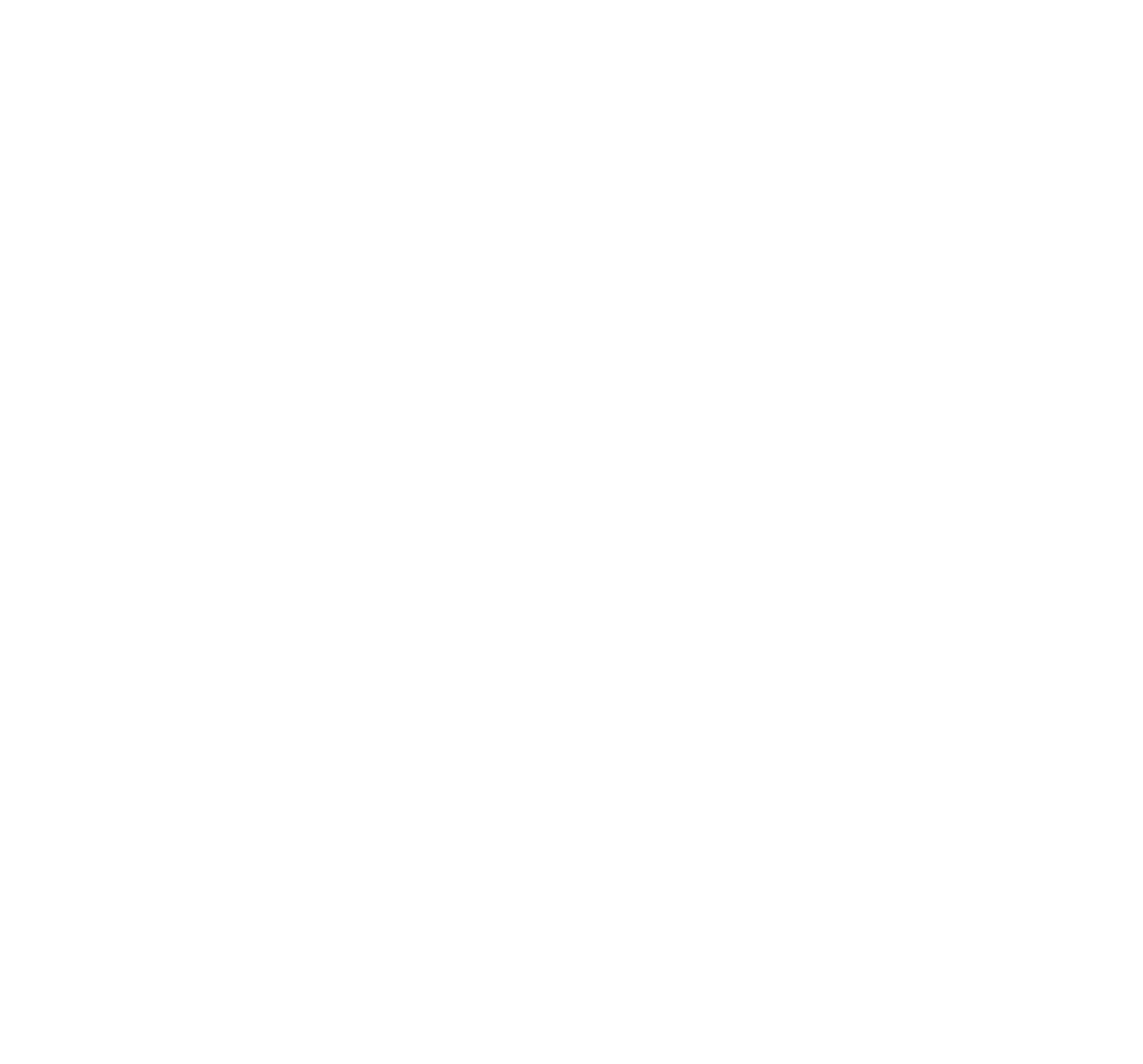 Round 1
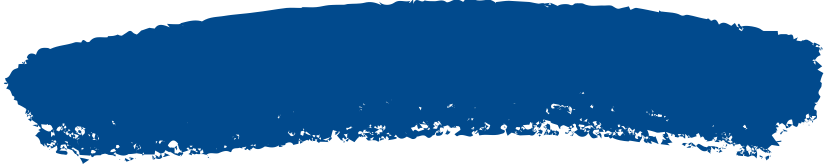 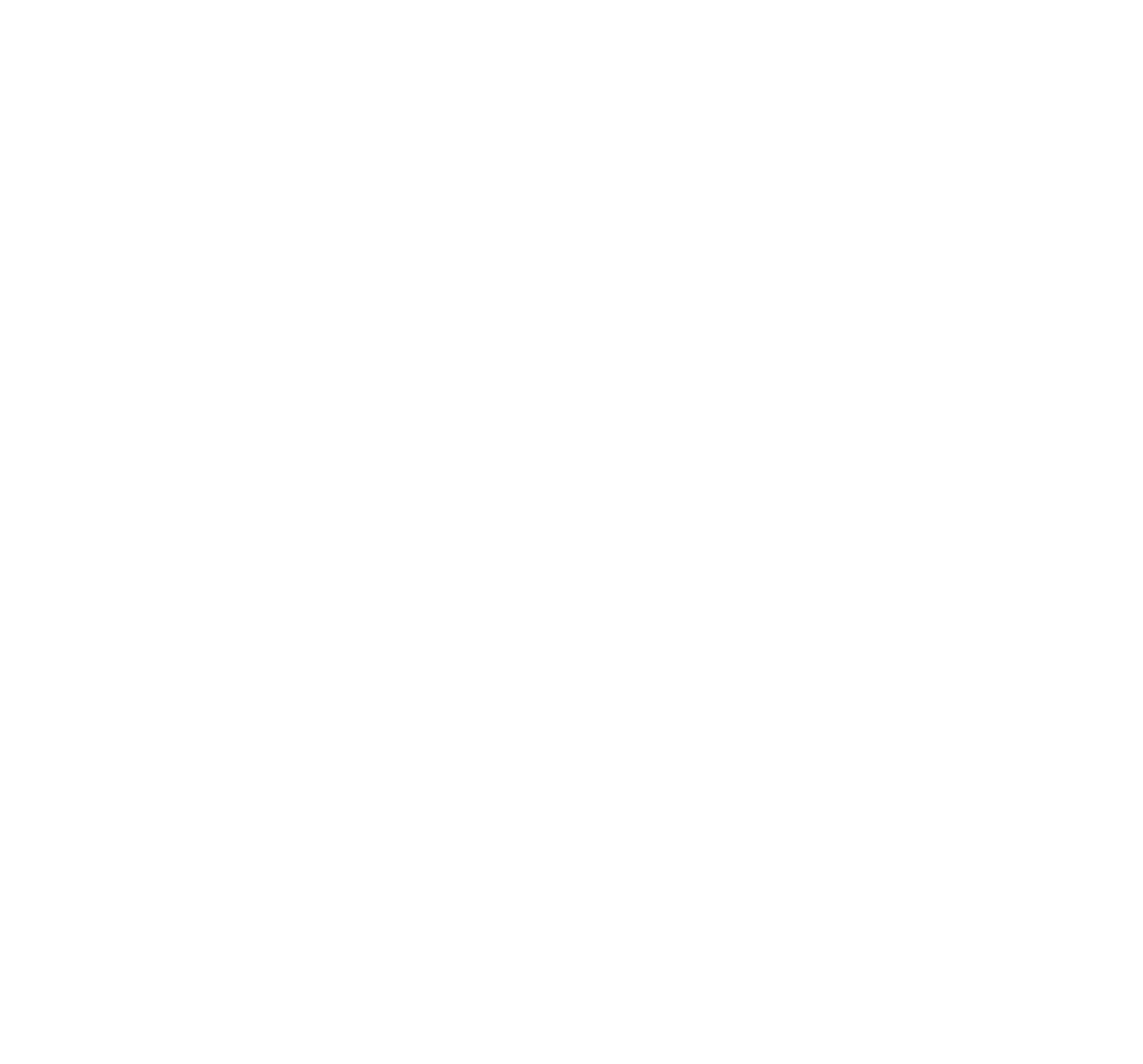 Question 1
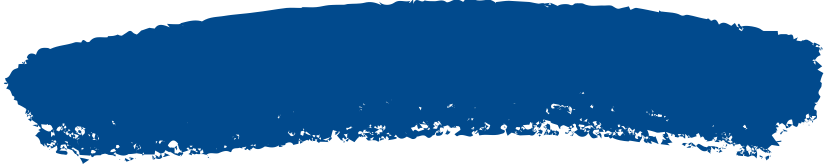 Why did Sunny and her mum move to Kelly’s Crossing?
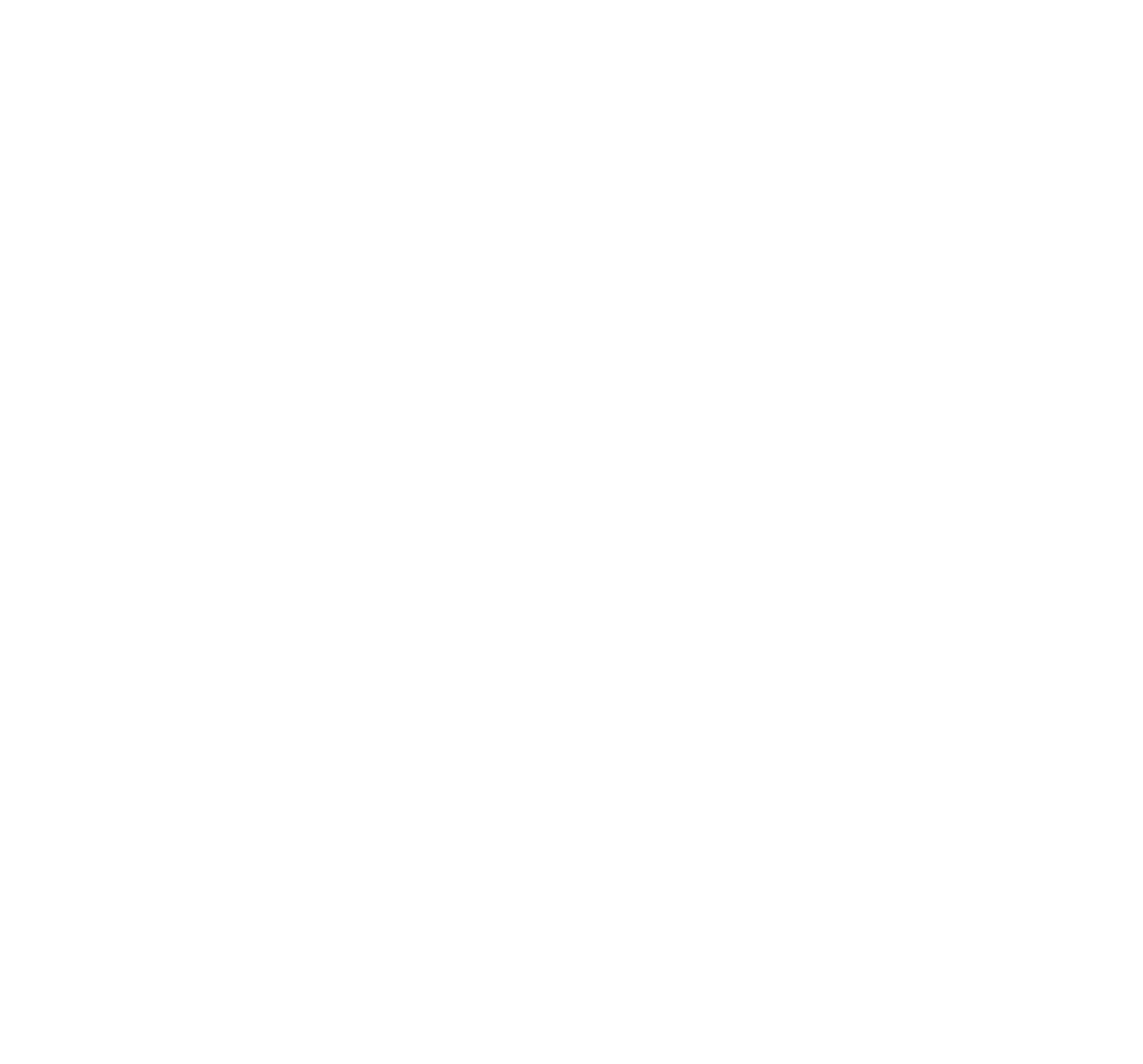 45 seconds
1 point
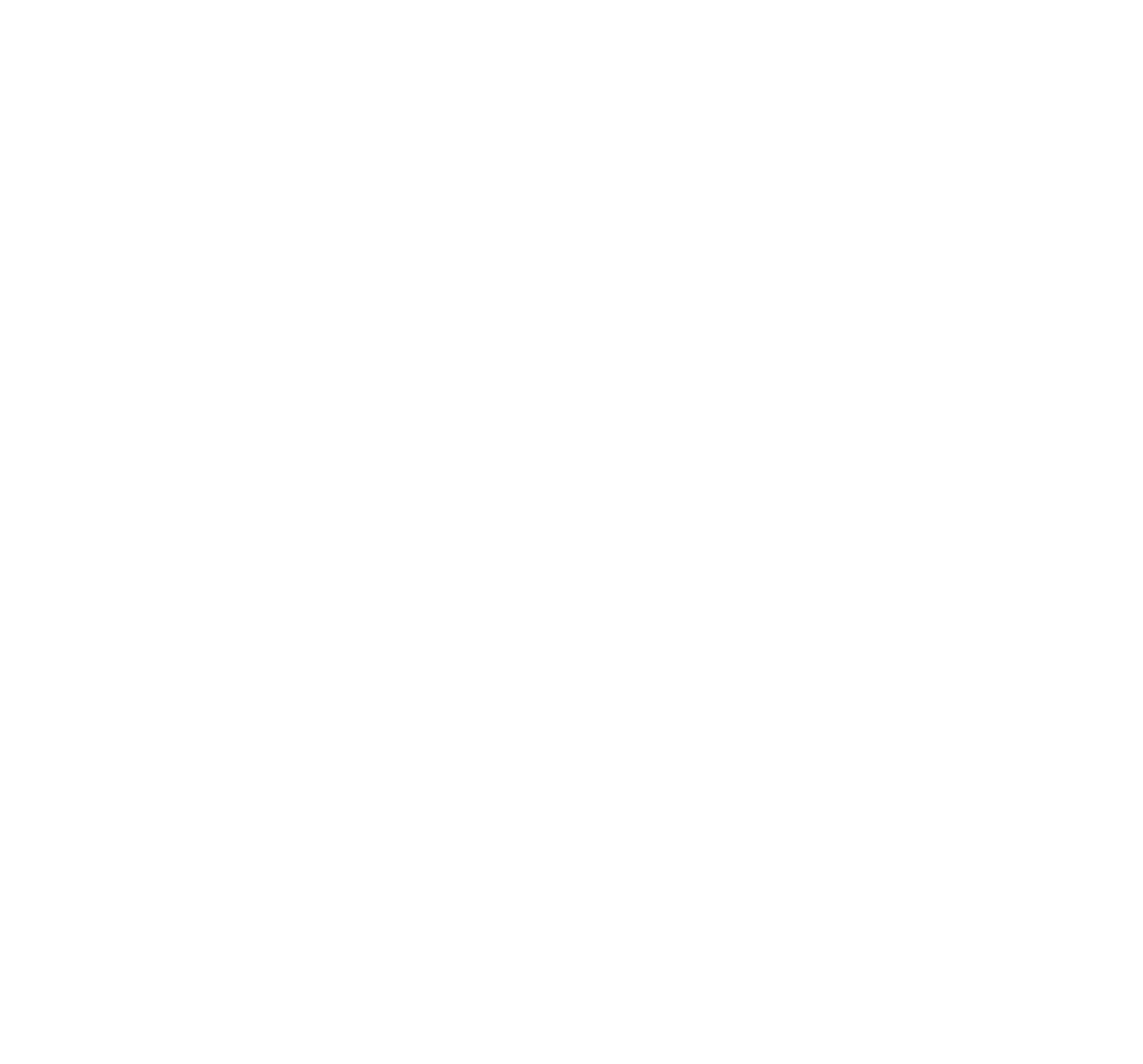 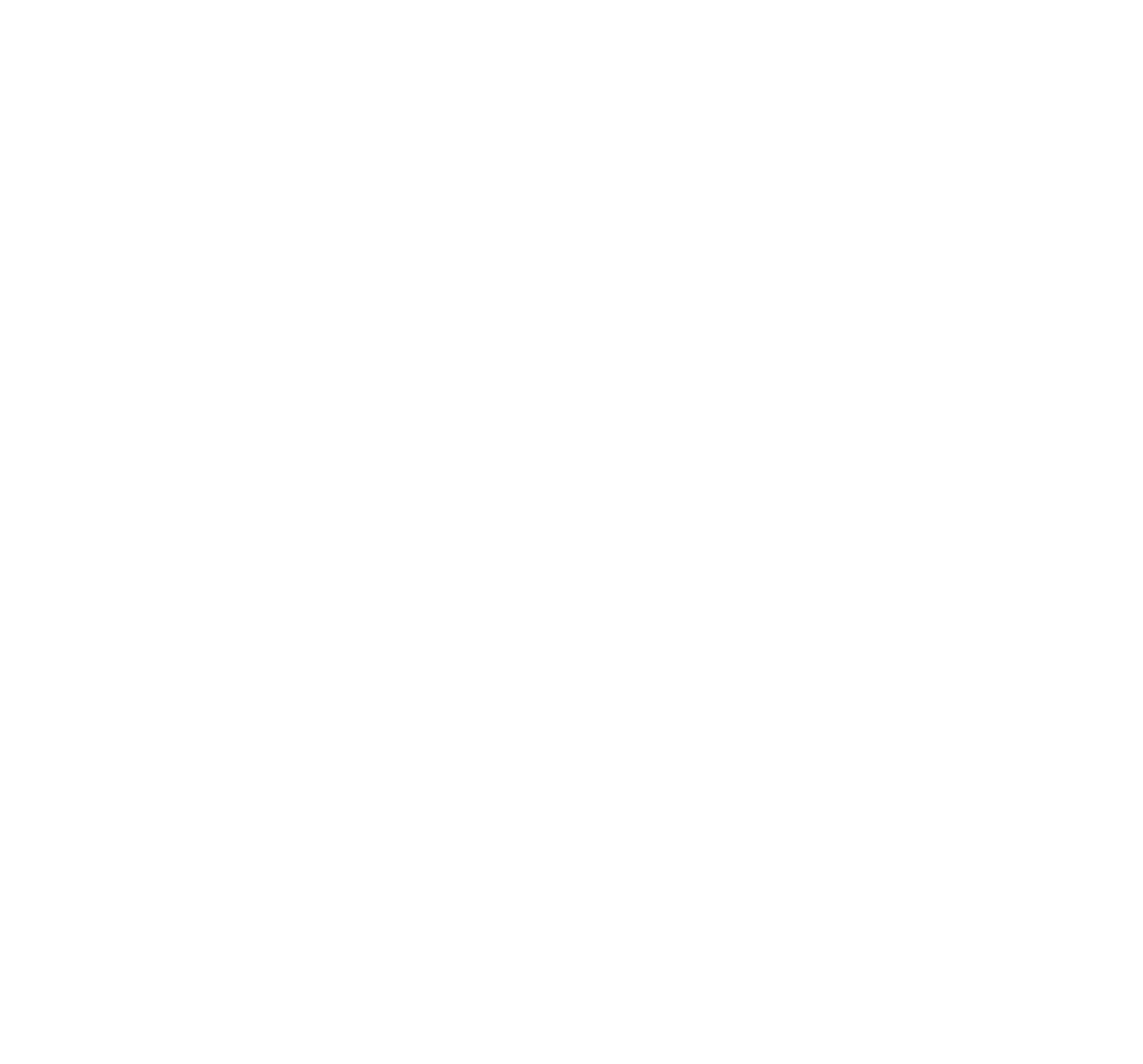 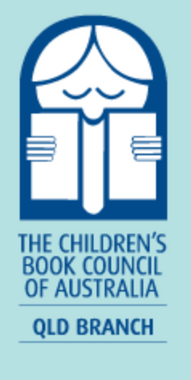 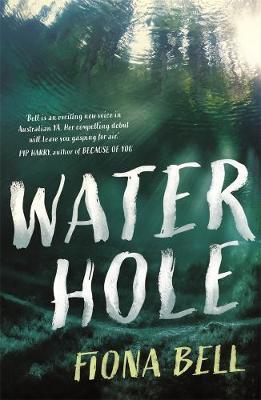 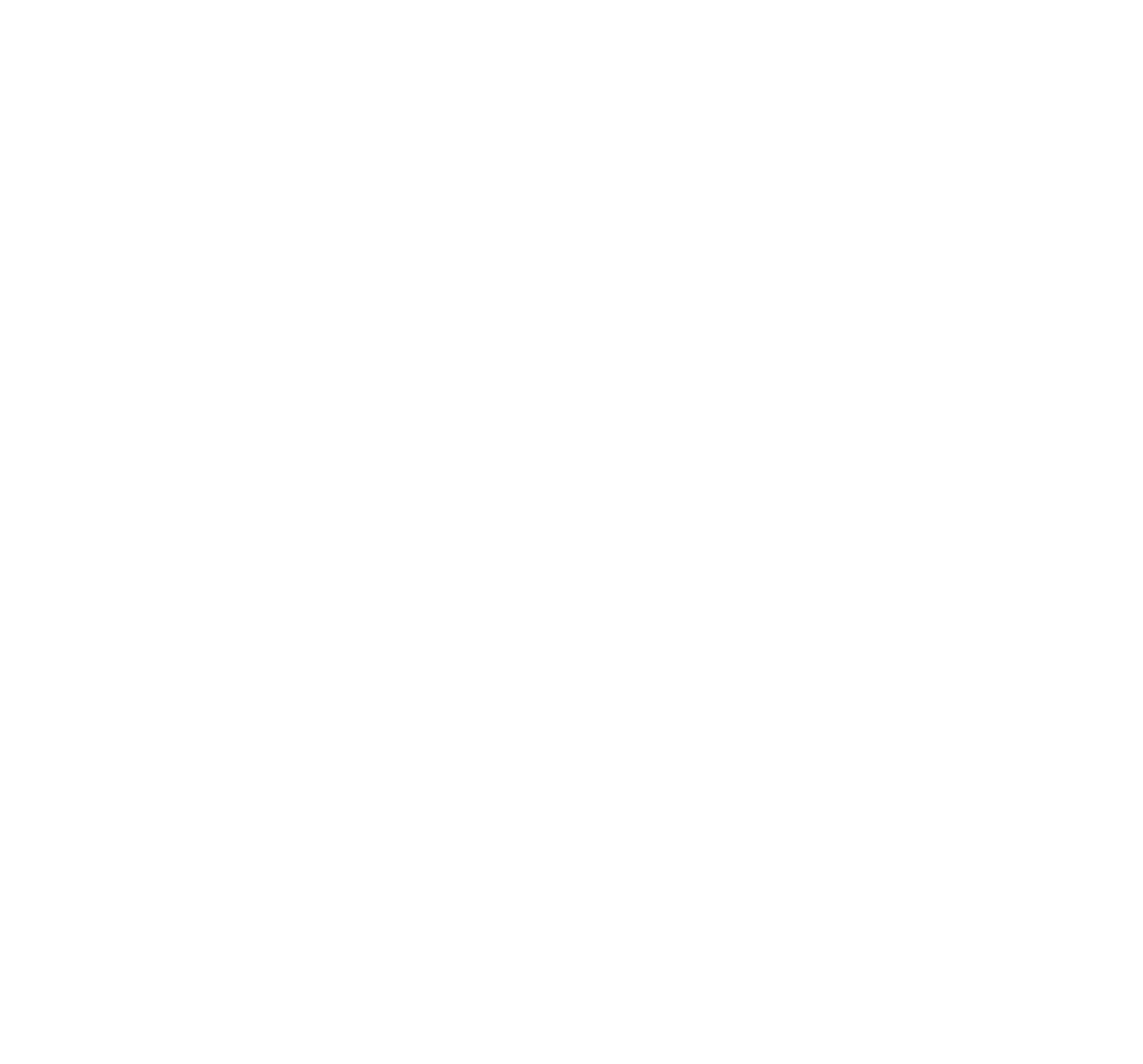 Round 1
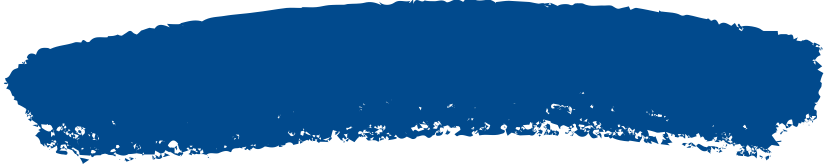 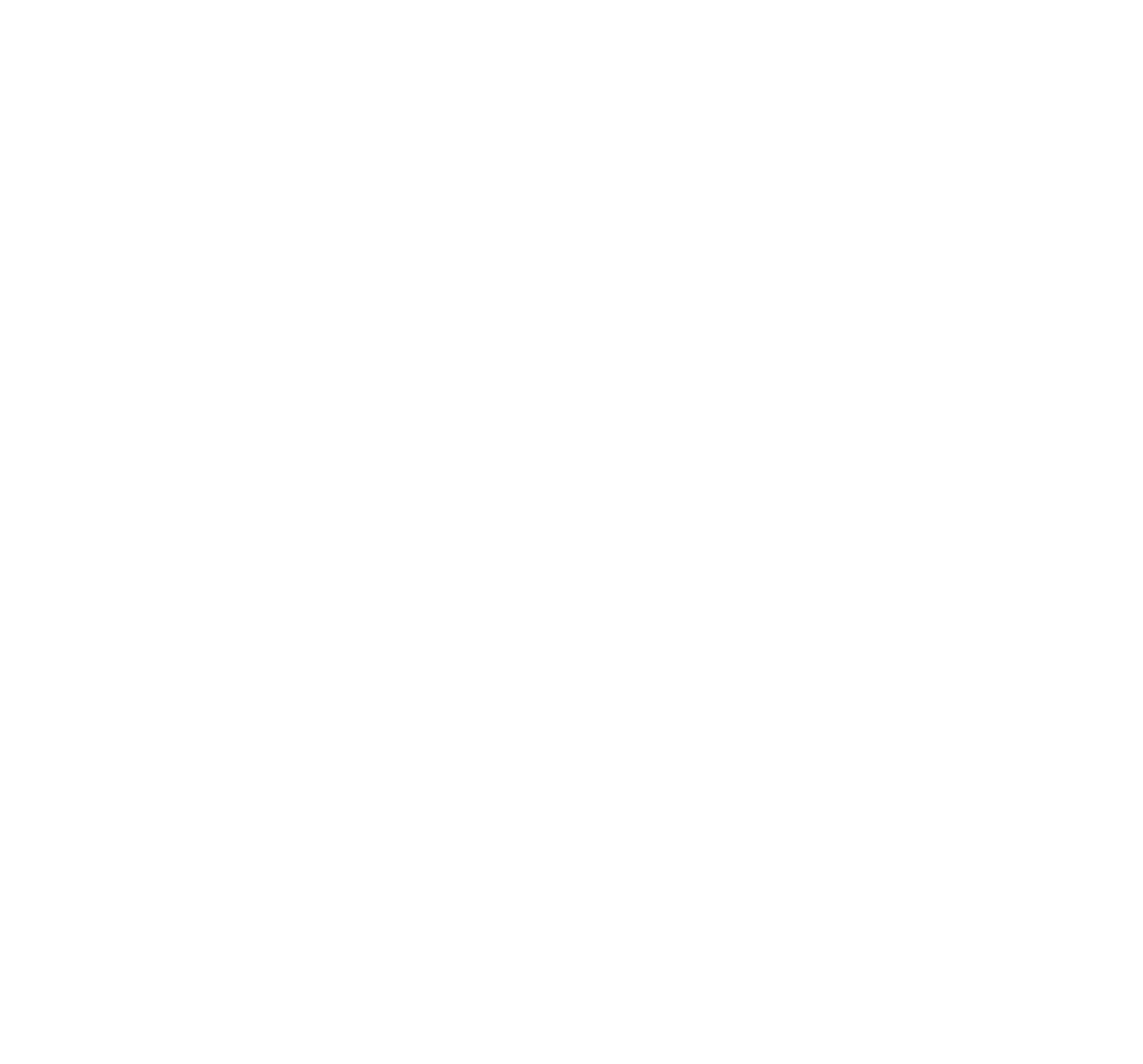 Question 2
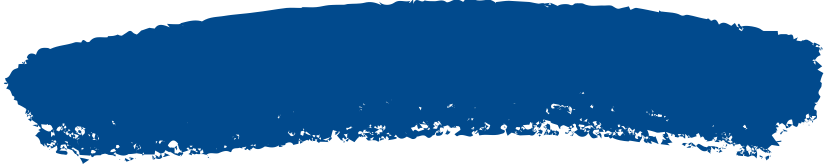 What made Sunny angry when she checked out Kevin’s bedroom?
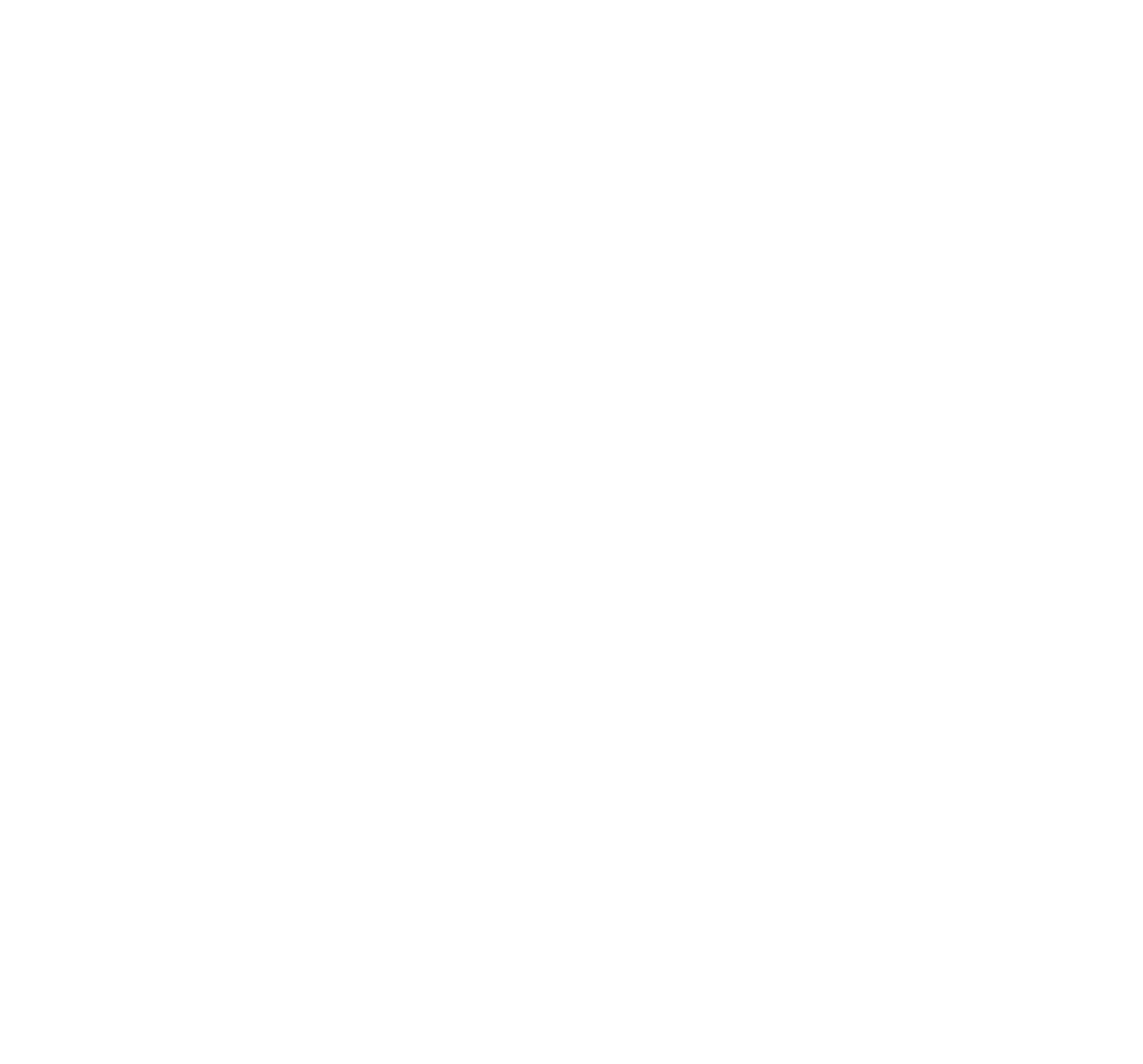 45 seconds
1 point
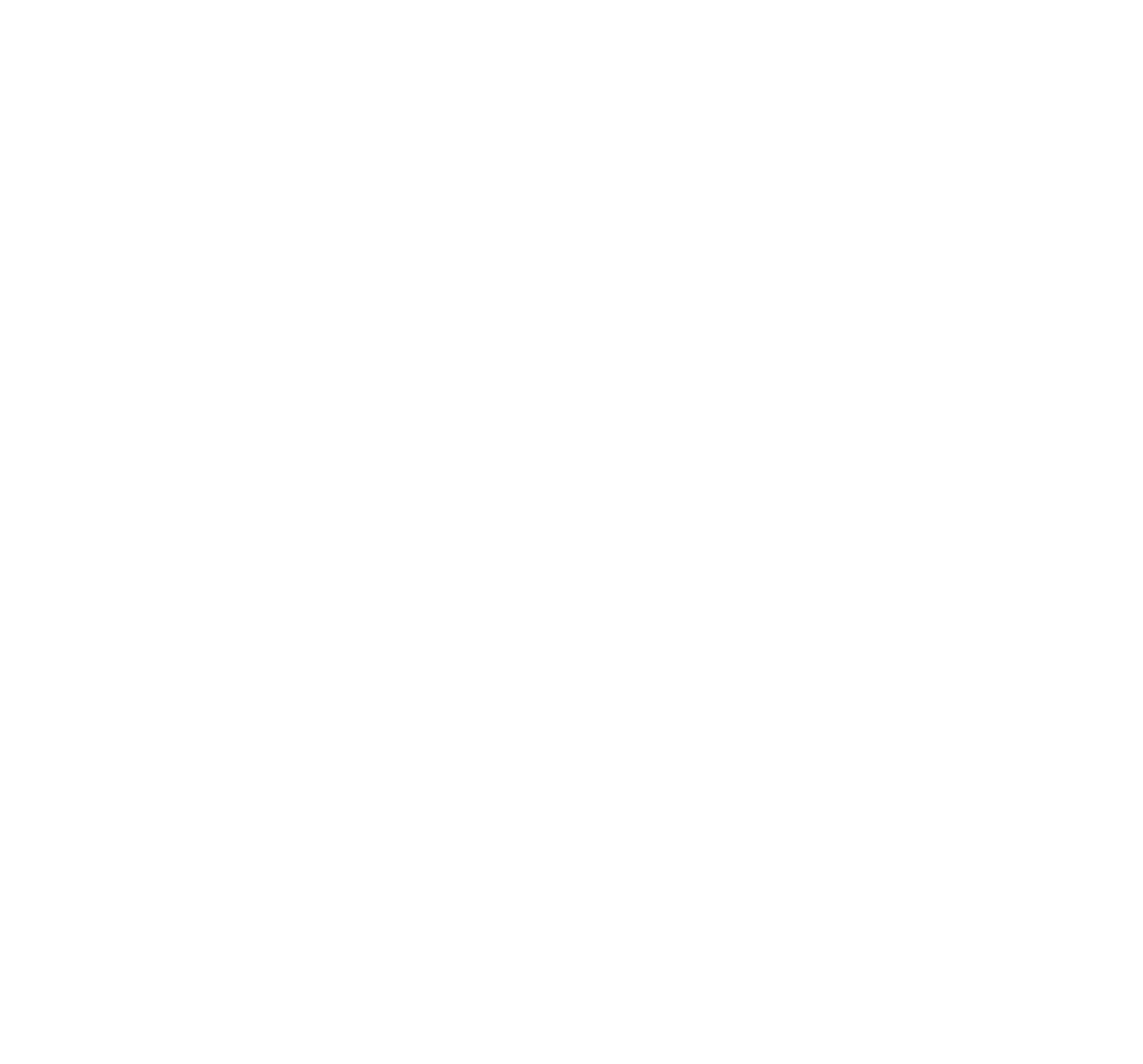 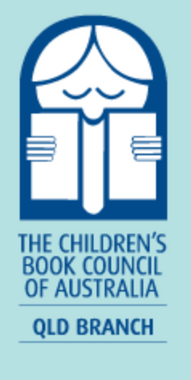 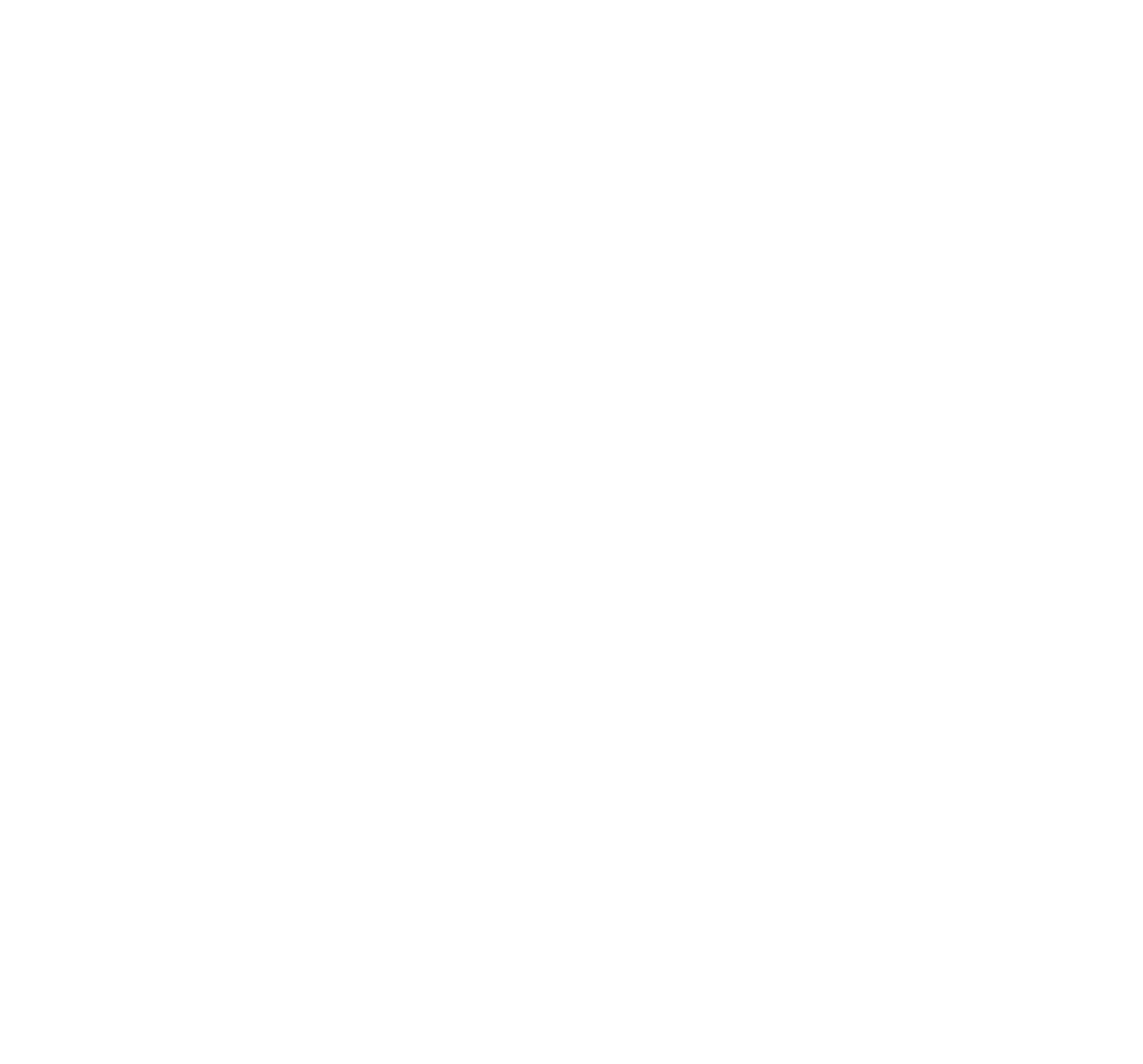 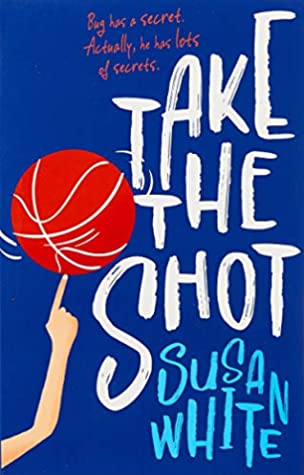 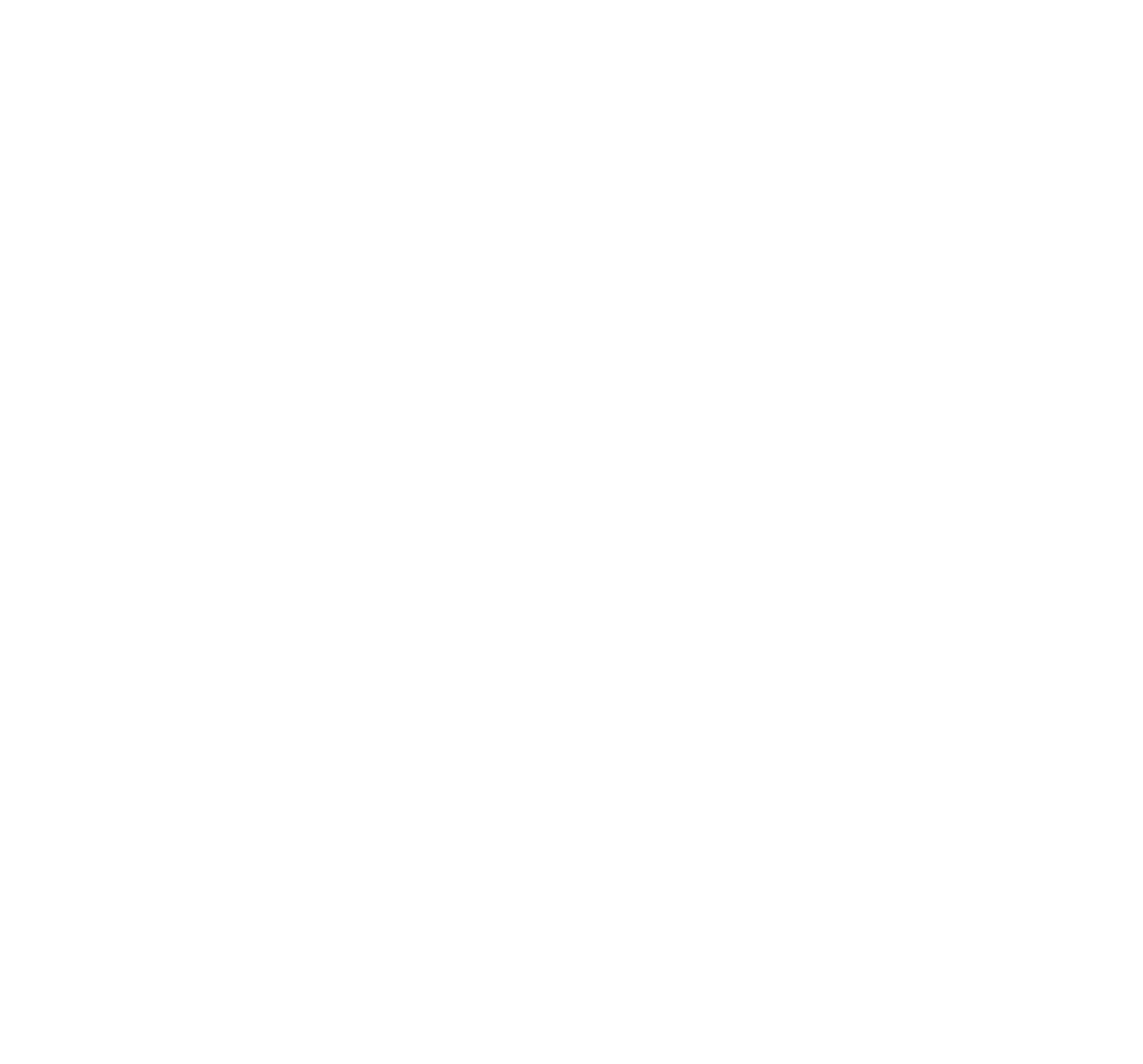 Round 1
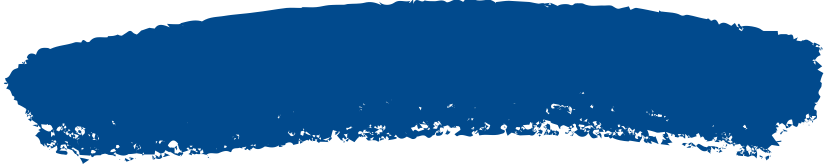 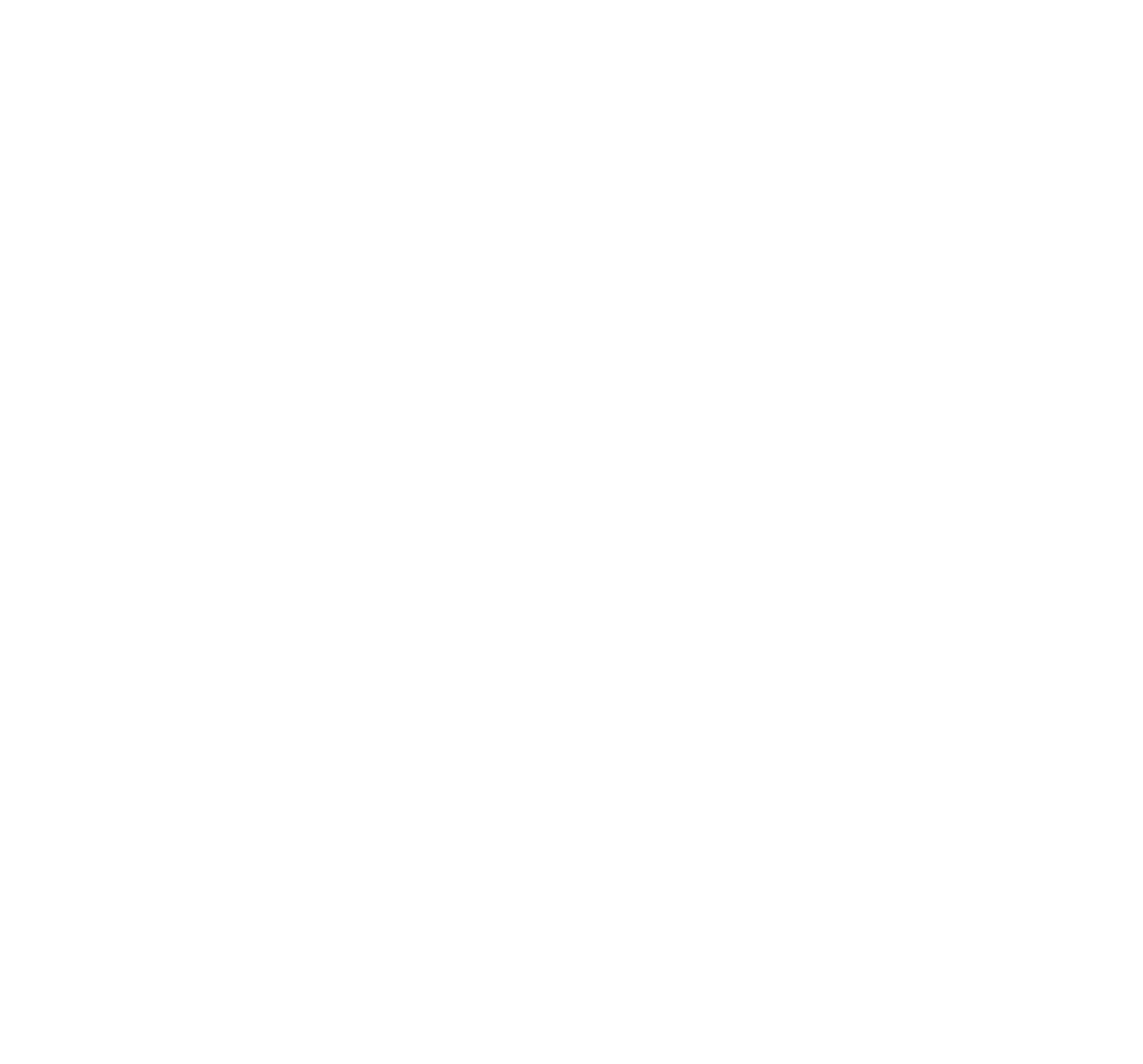 Question 3
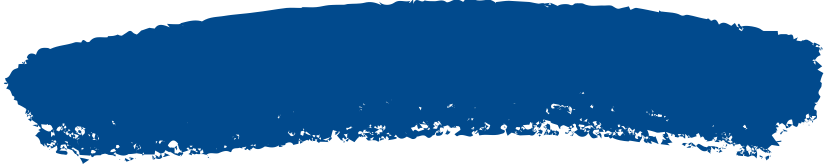 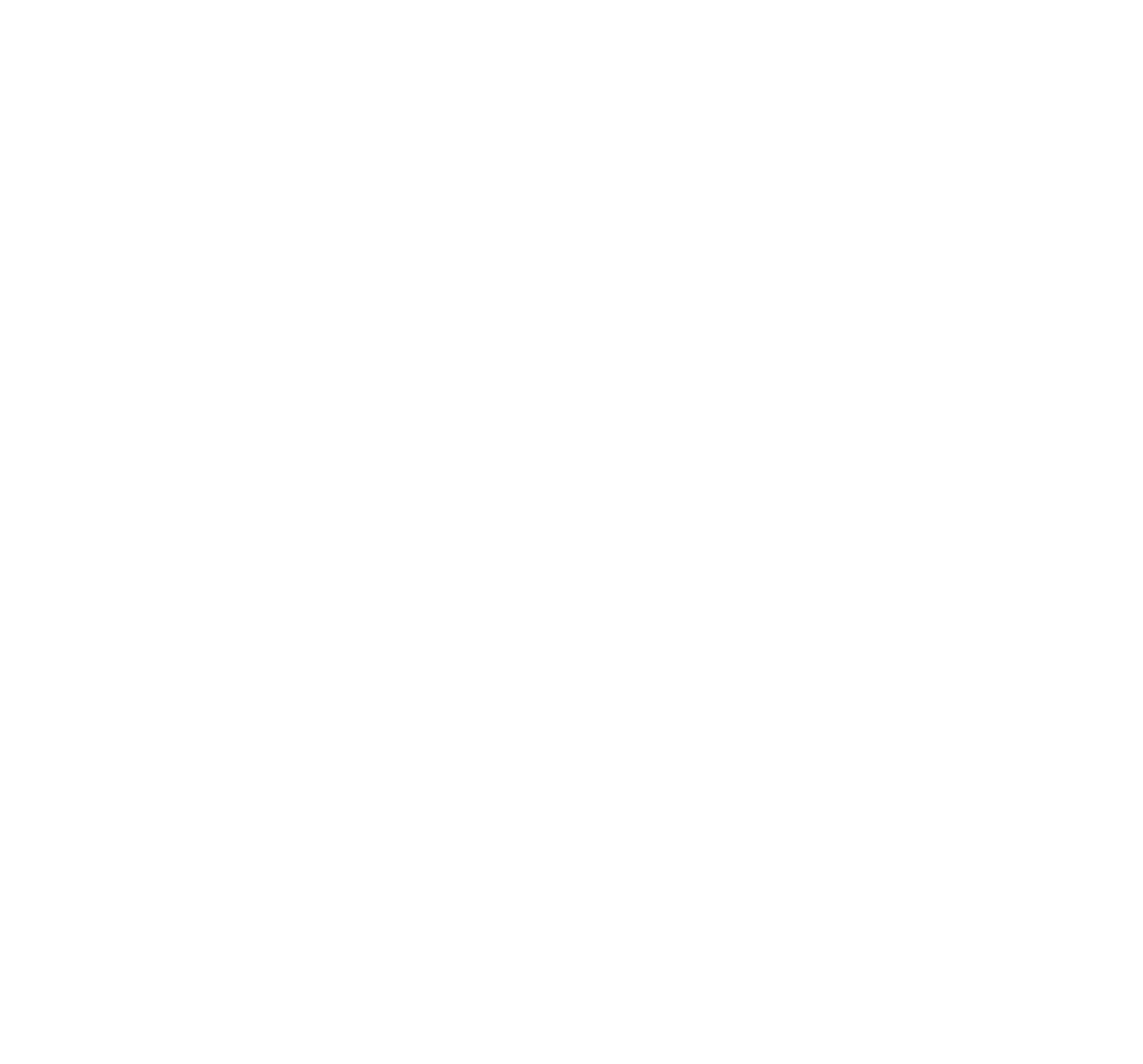 What is Killer’s real full name?
45 seconds
1 point
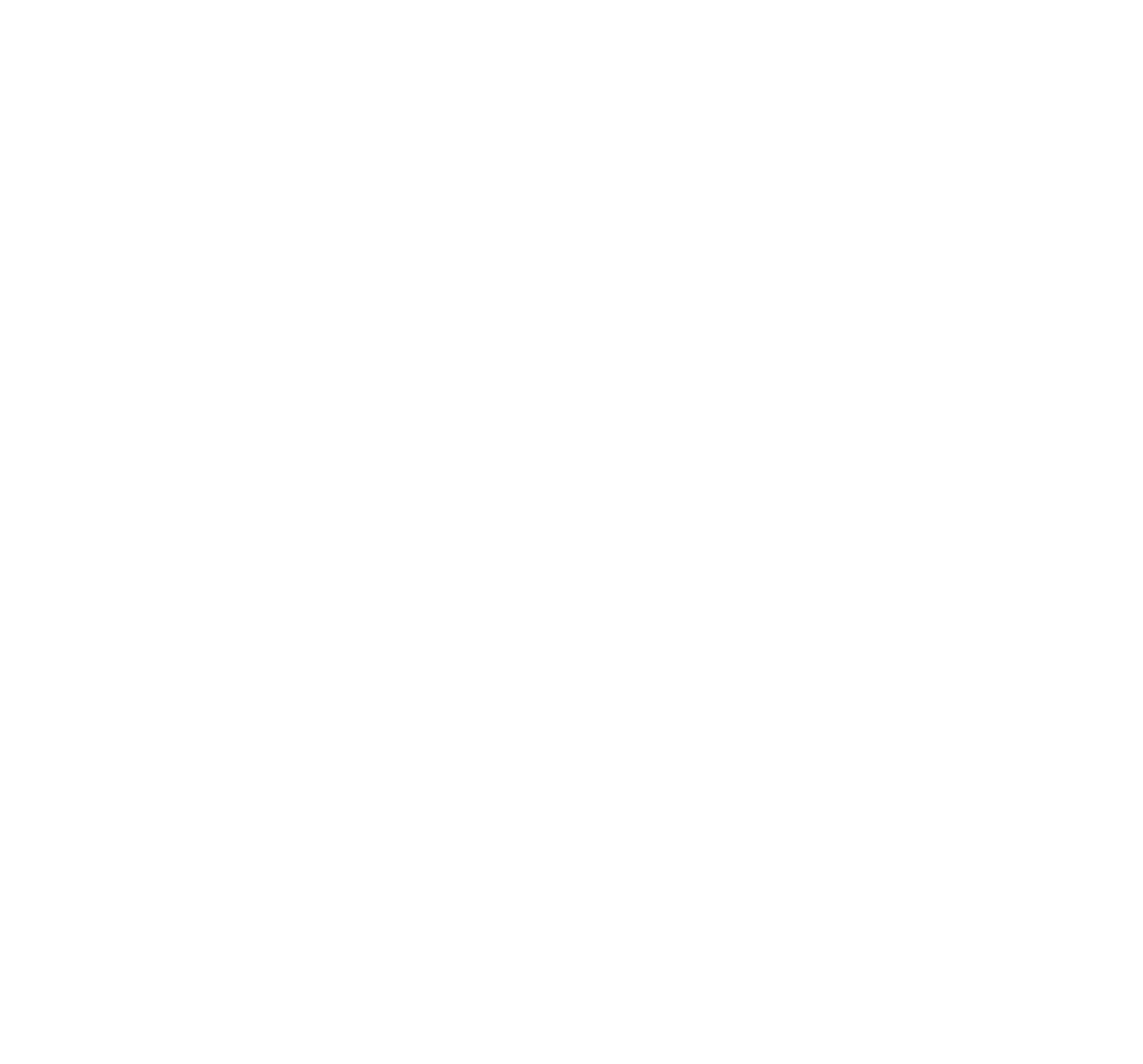 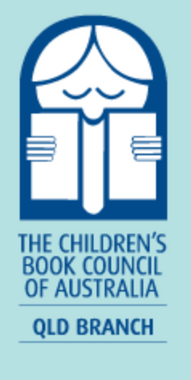 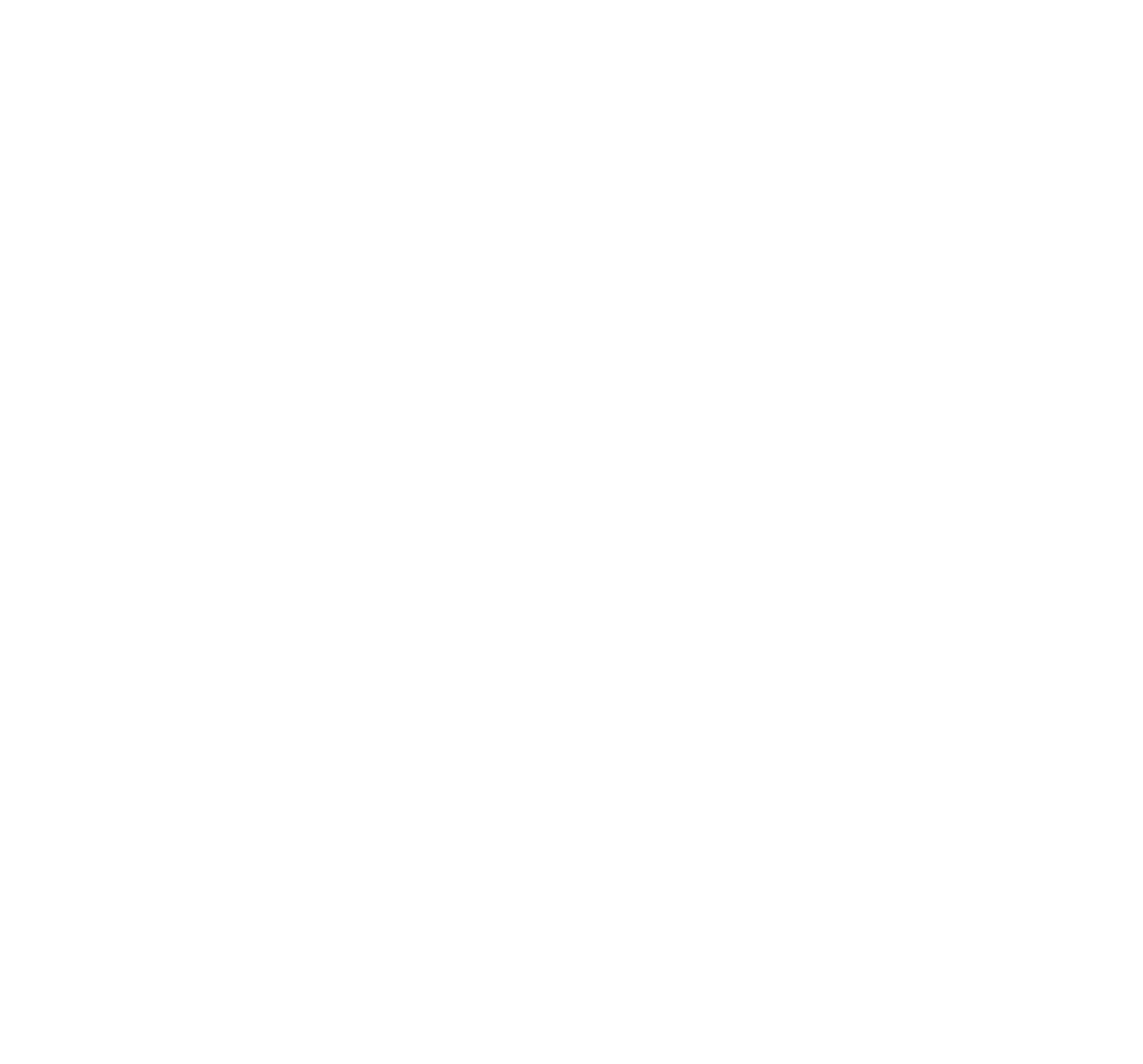 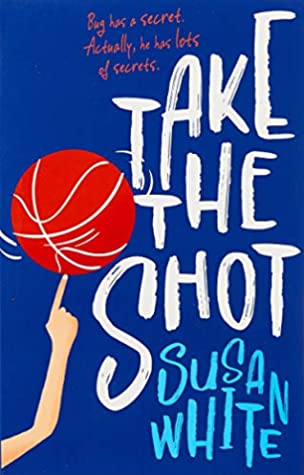 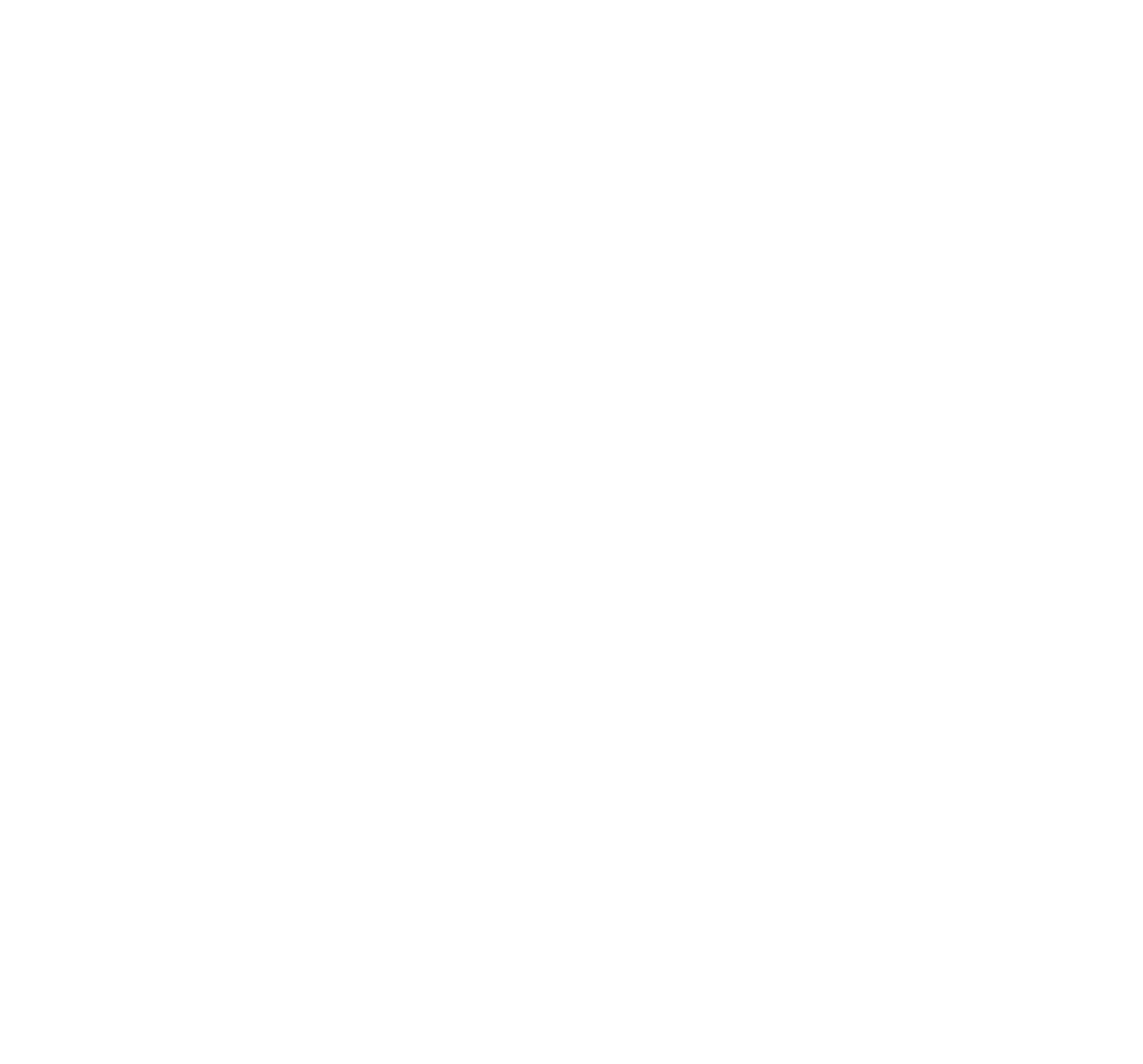 Round 1
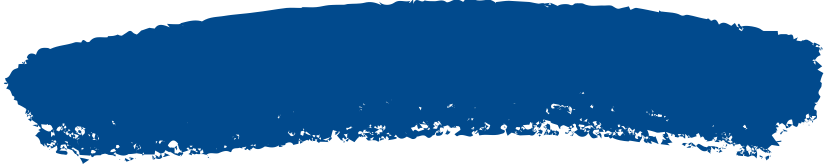 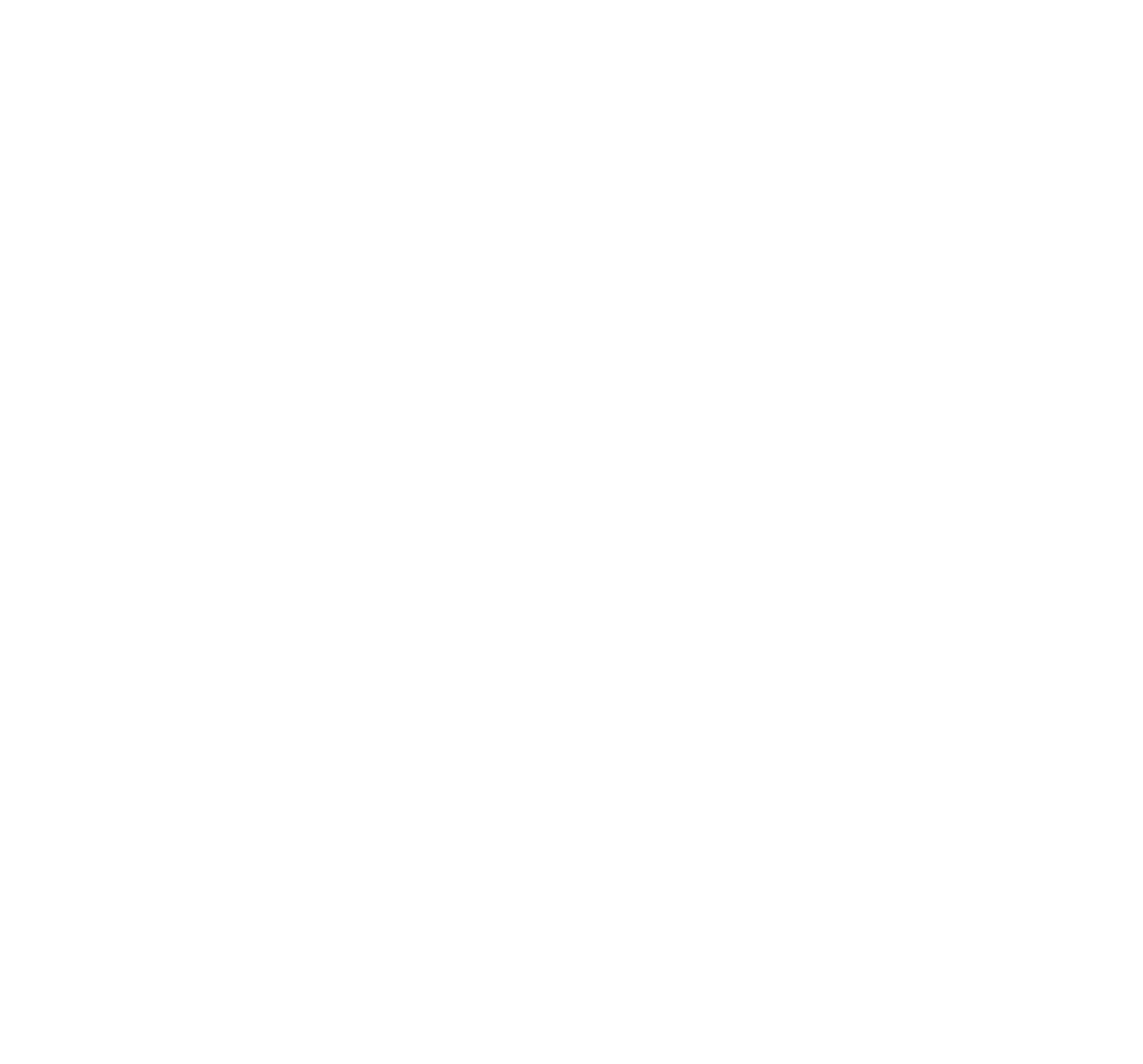 Question 4
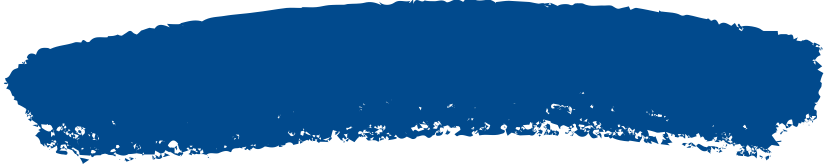 Who is Horse? And who is Nelson?
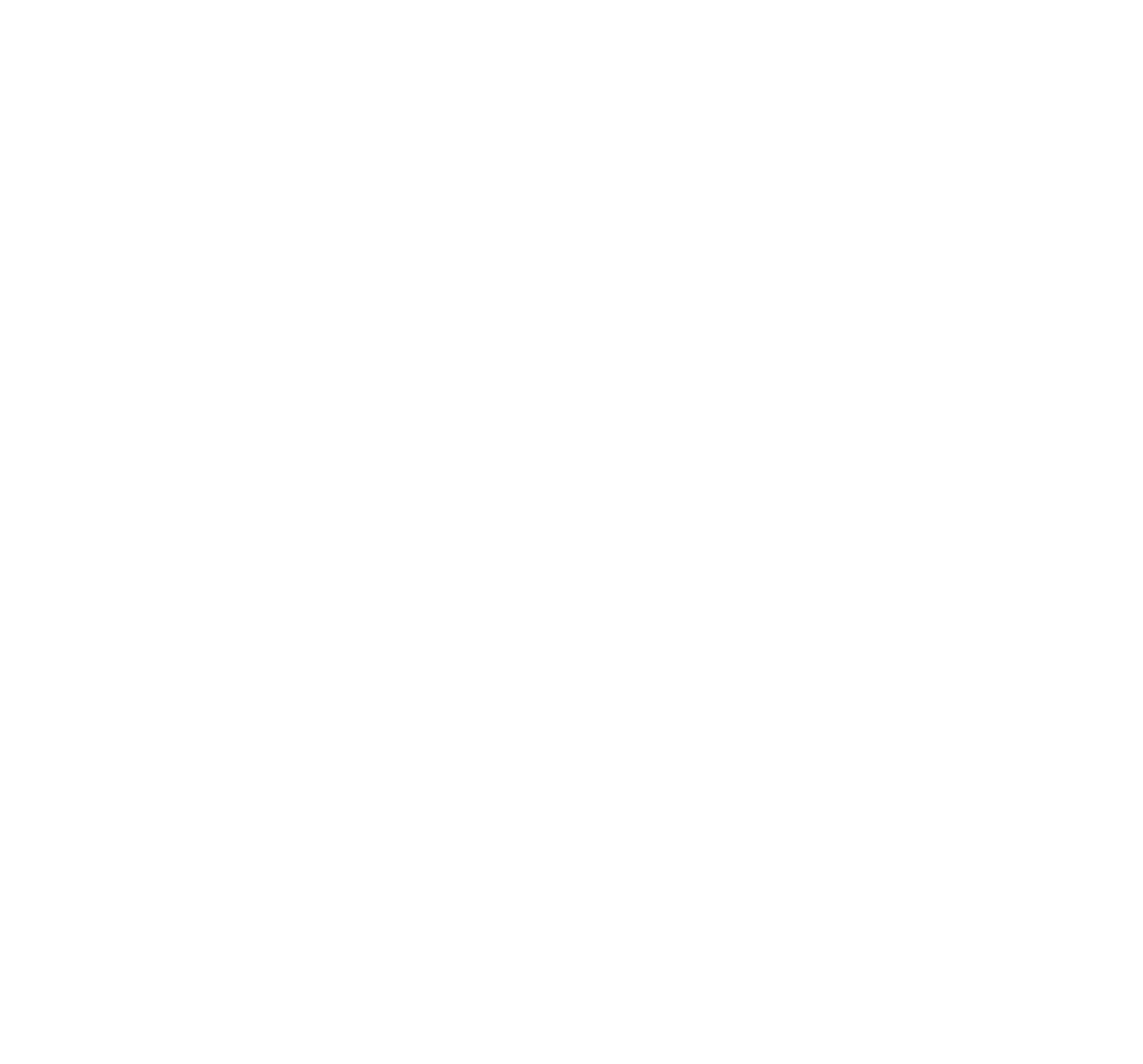 45 seconds
1 point
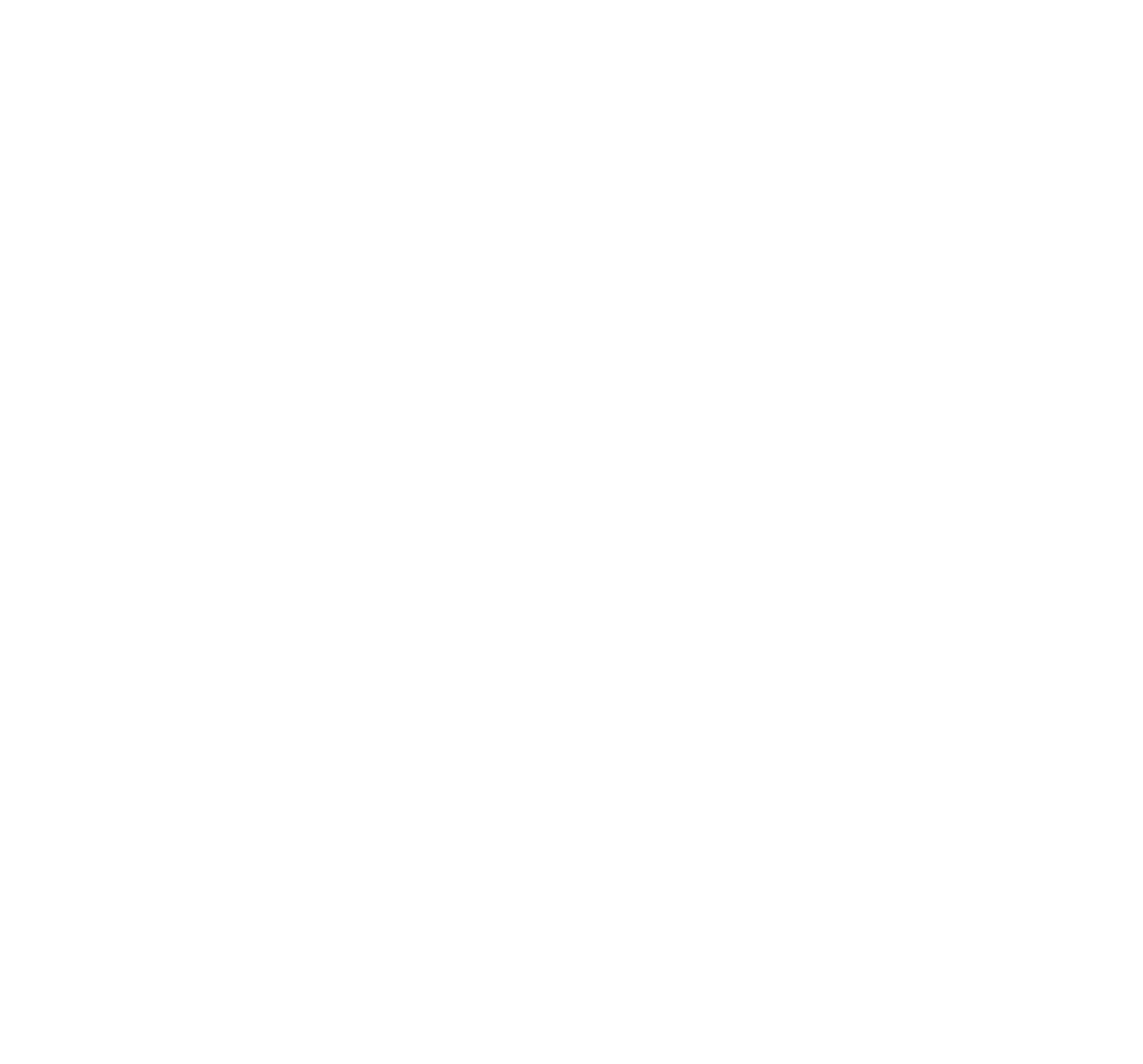 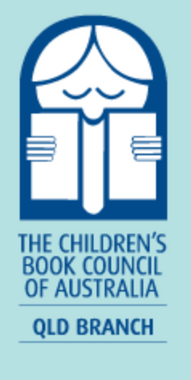 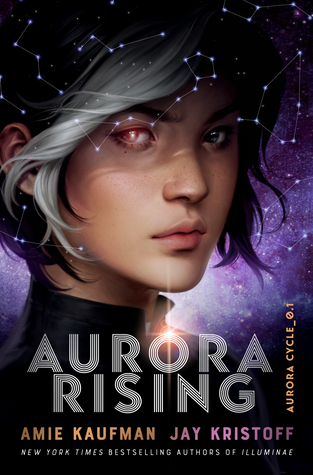 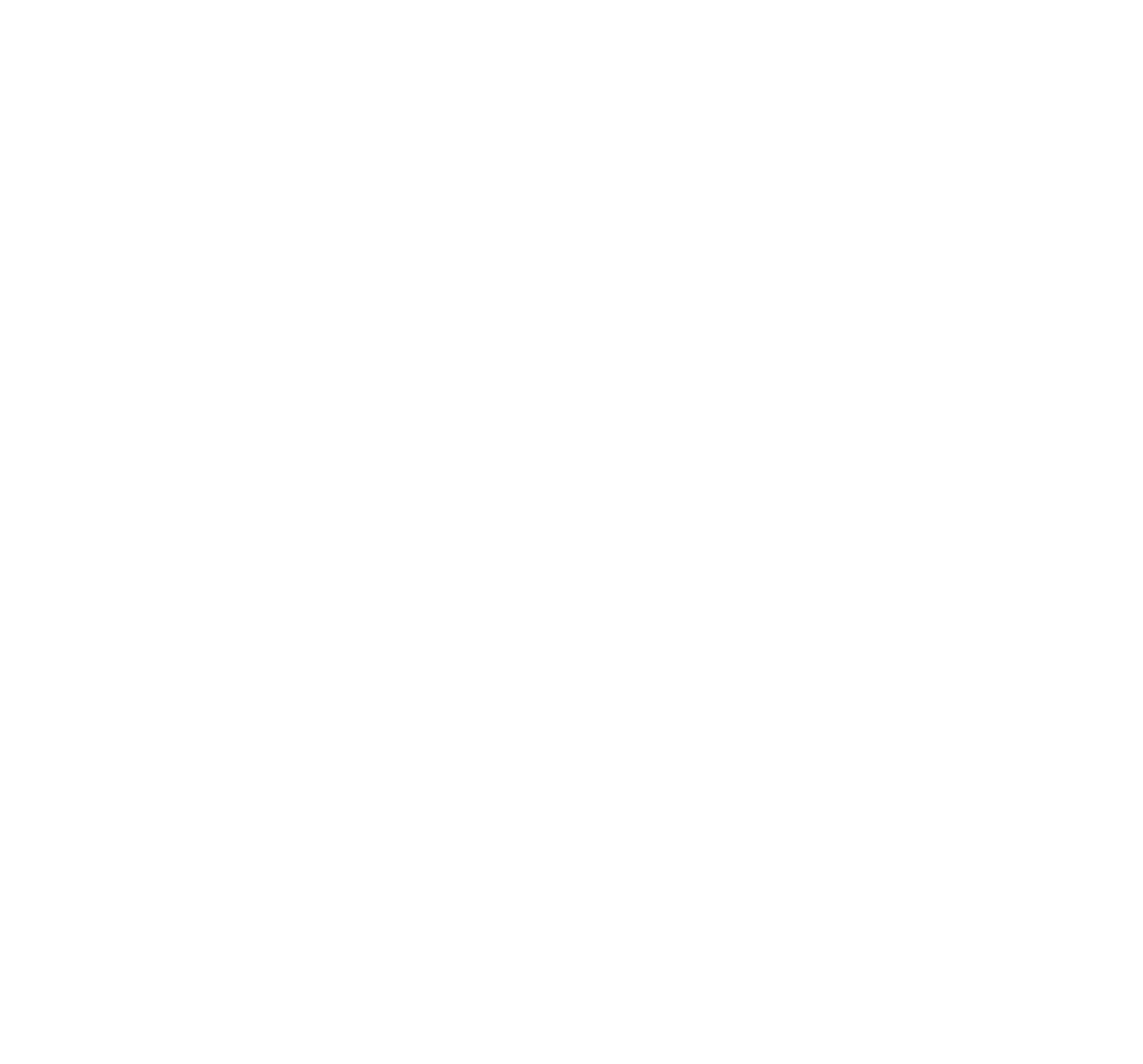 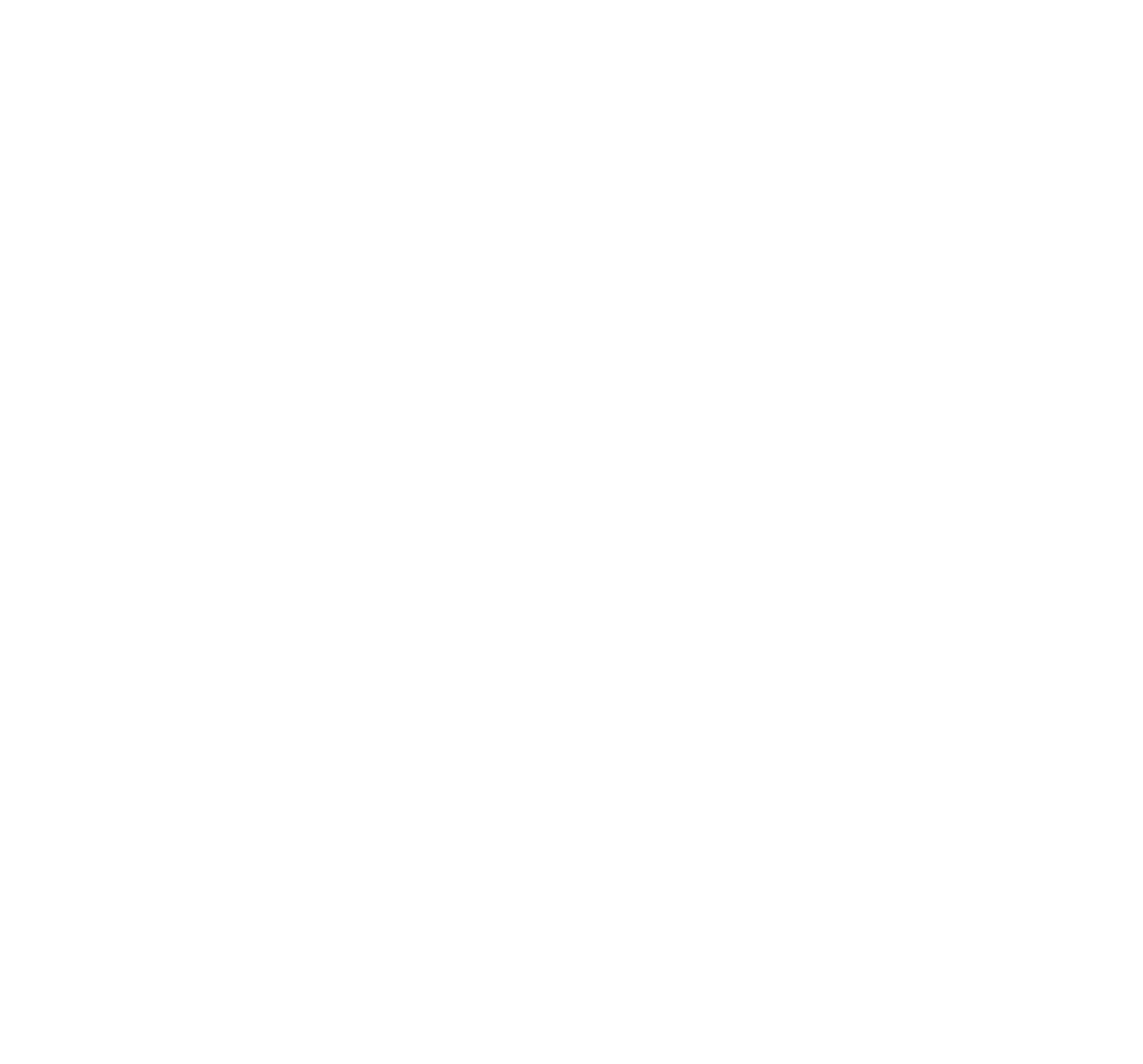 Round 1
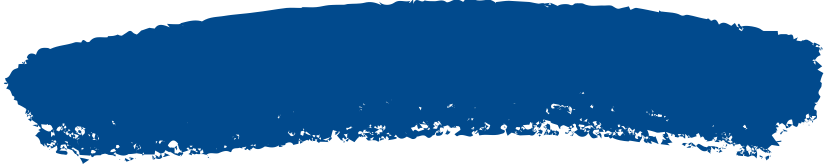 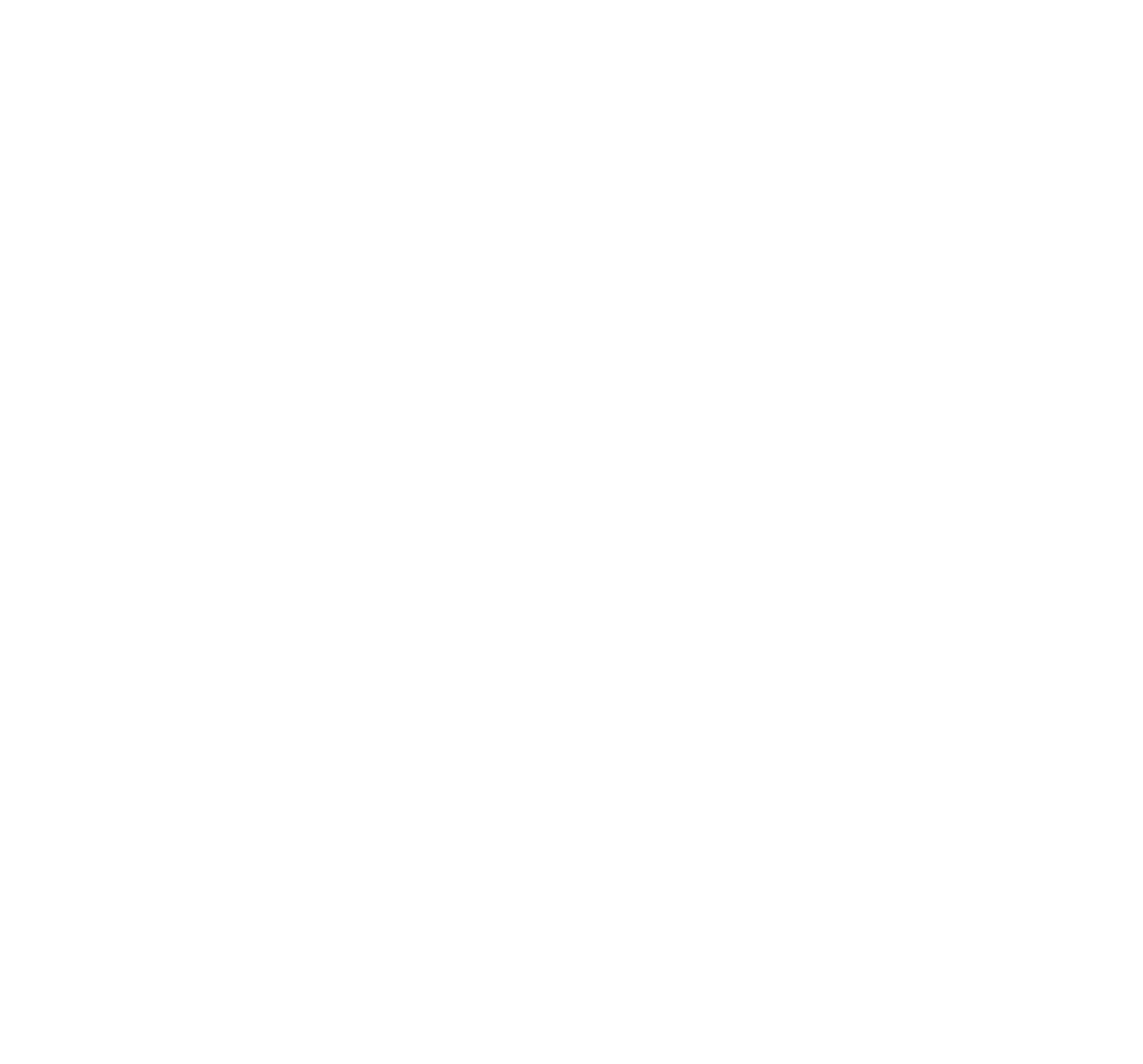 Question 5
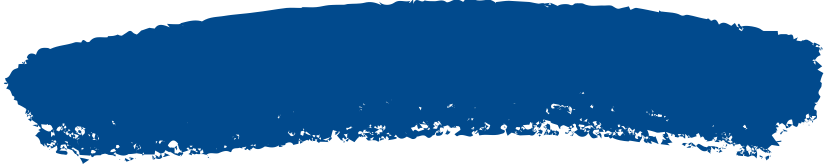 Why does Tyler miss the draft?
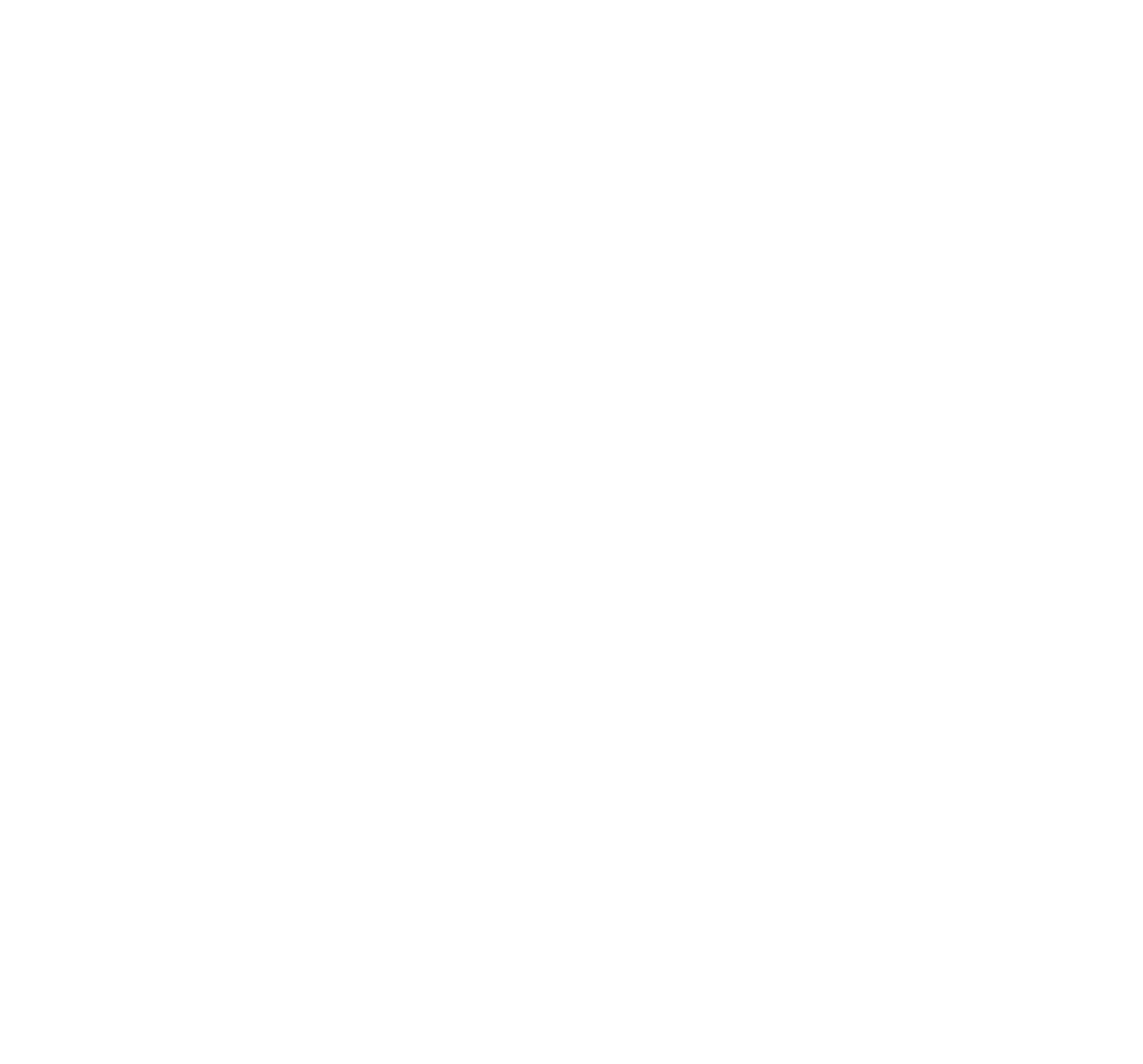 45 seconds
1 point
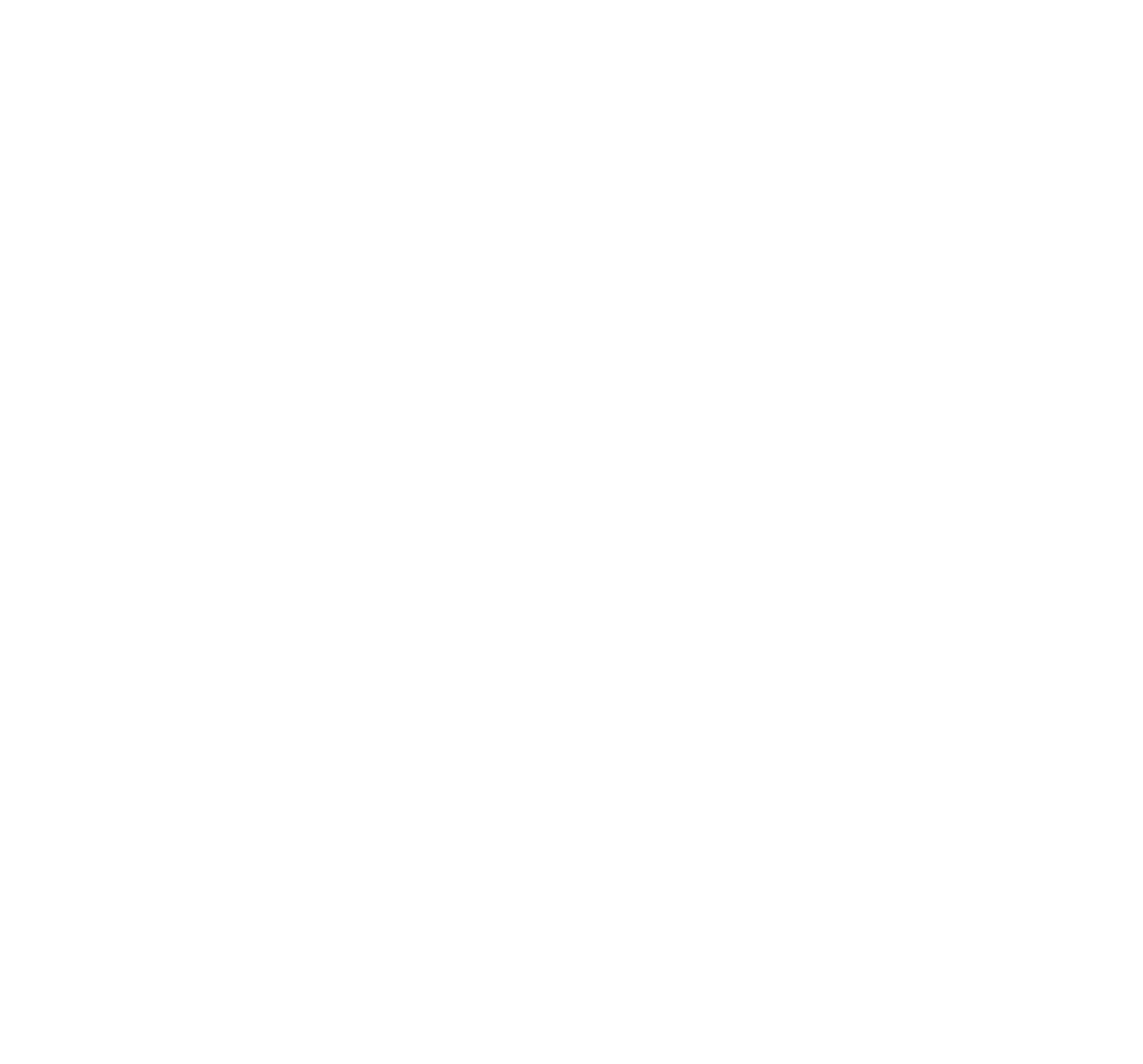 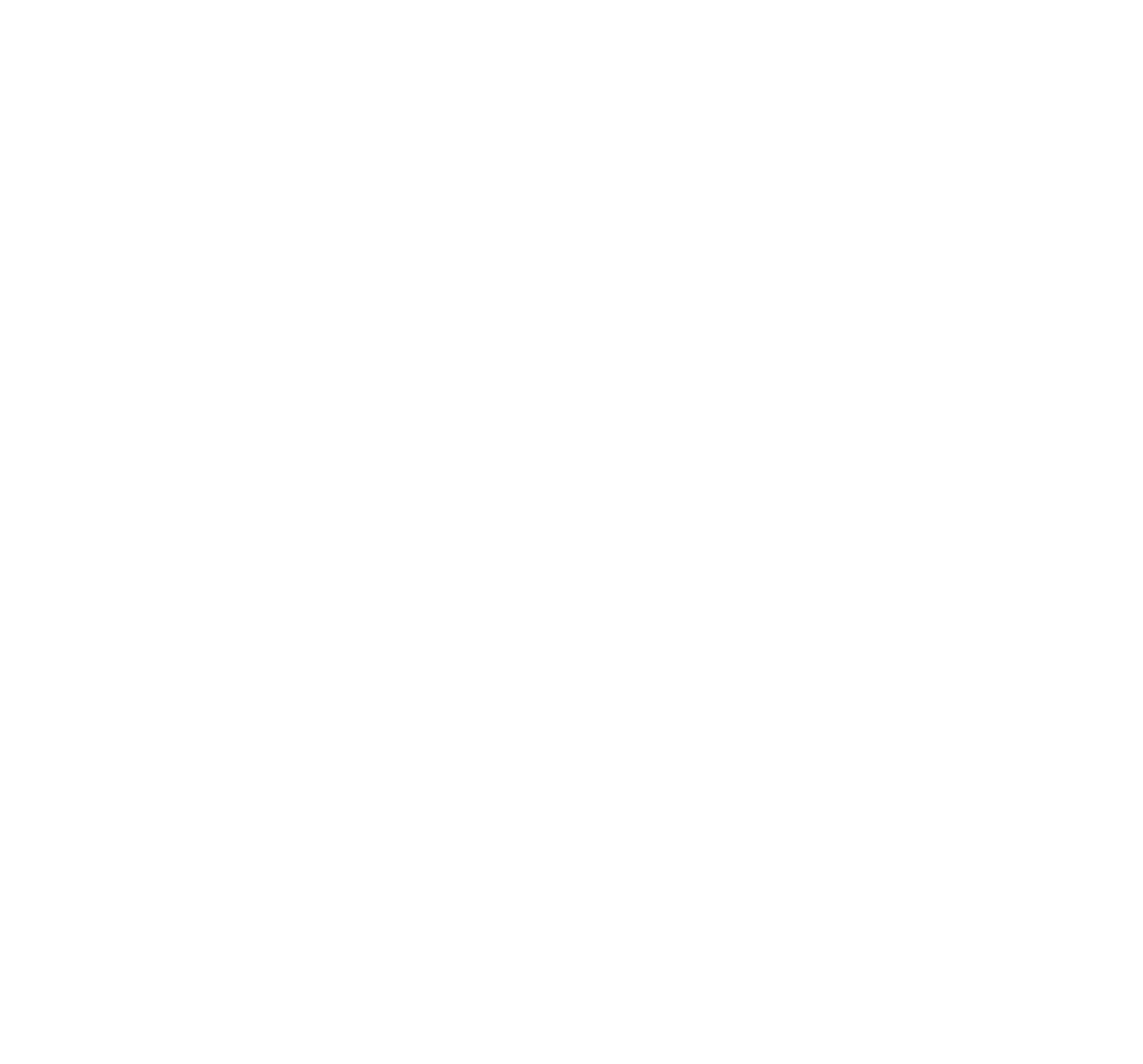 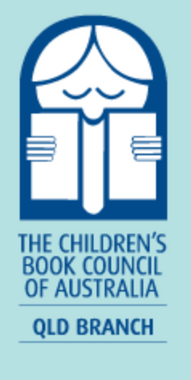 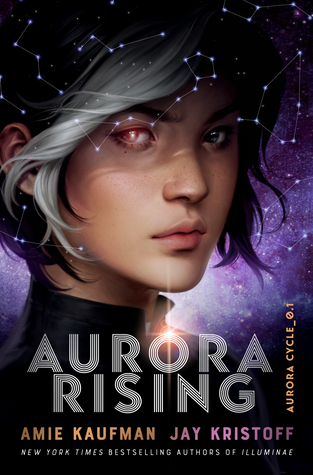 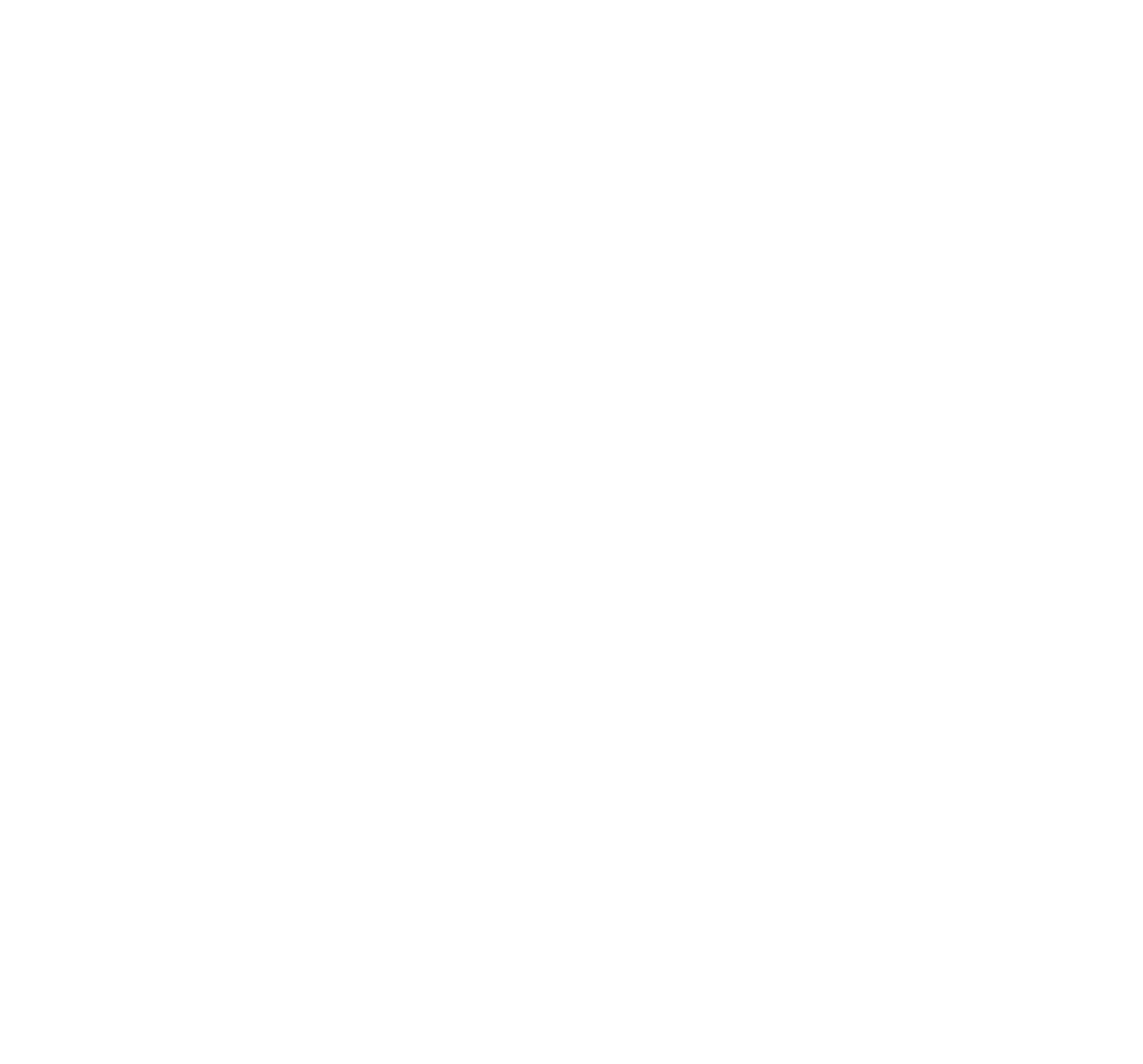 Round 1
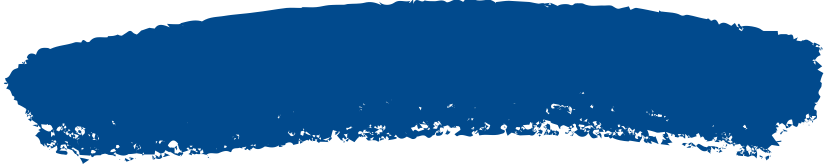 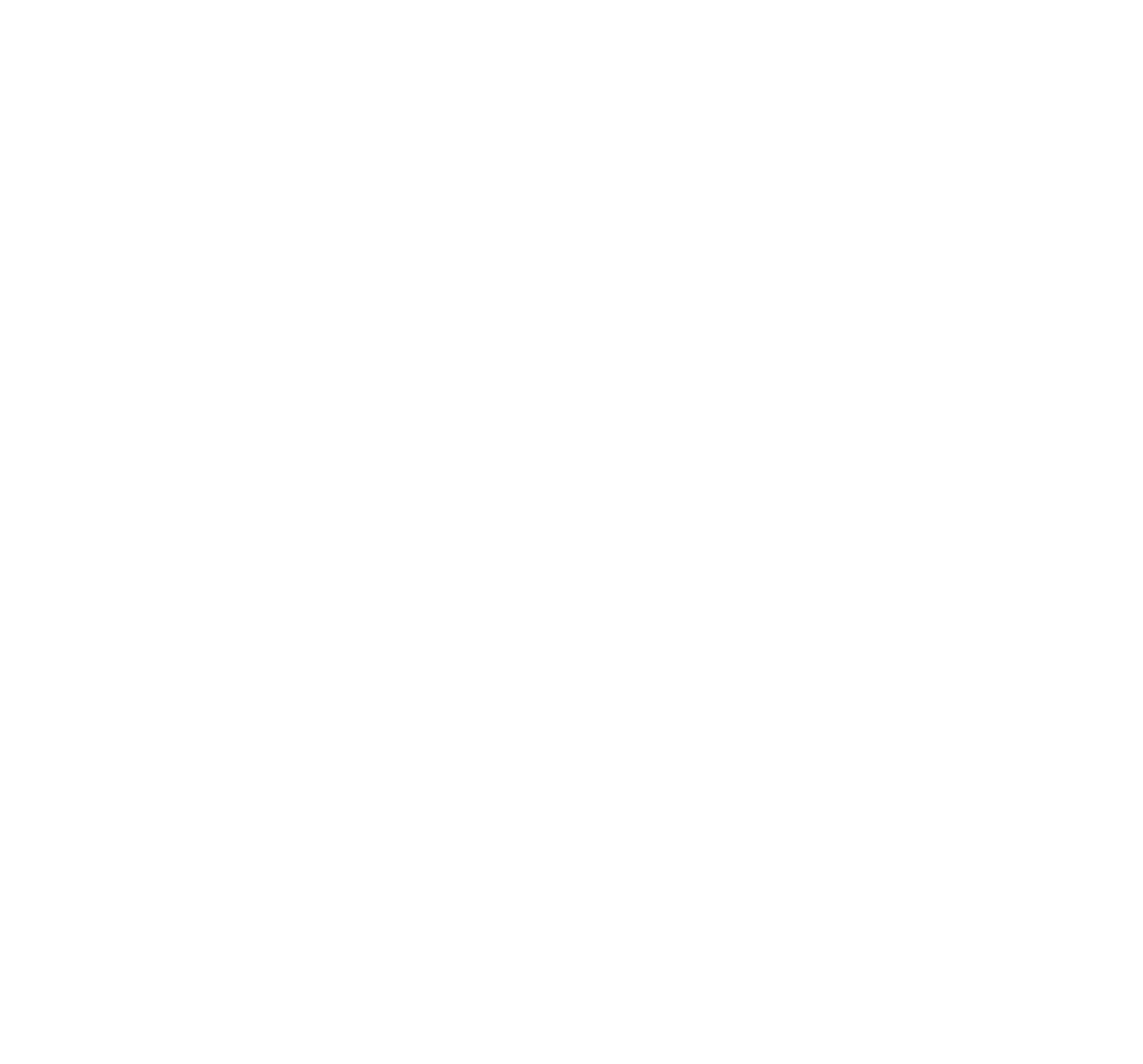 Question 6
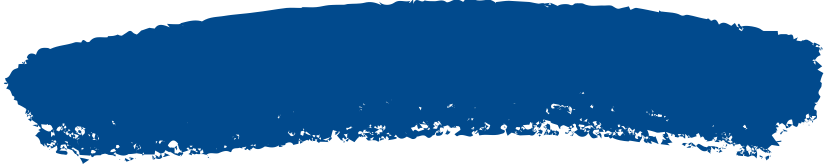 How much older than Tyler is Scarlett?
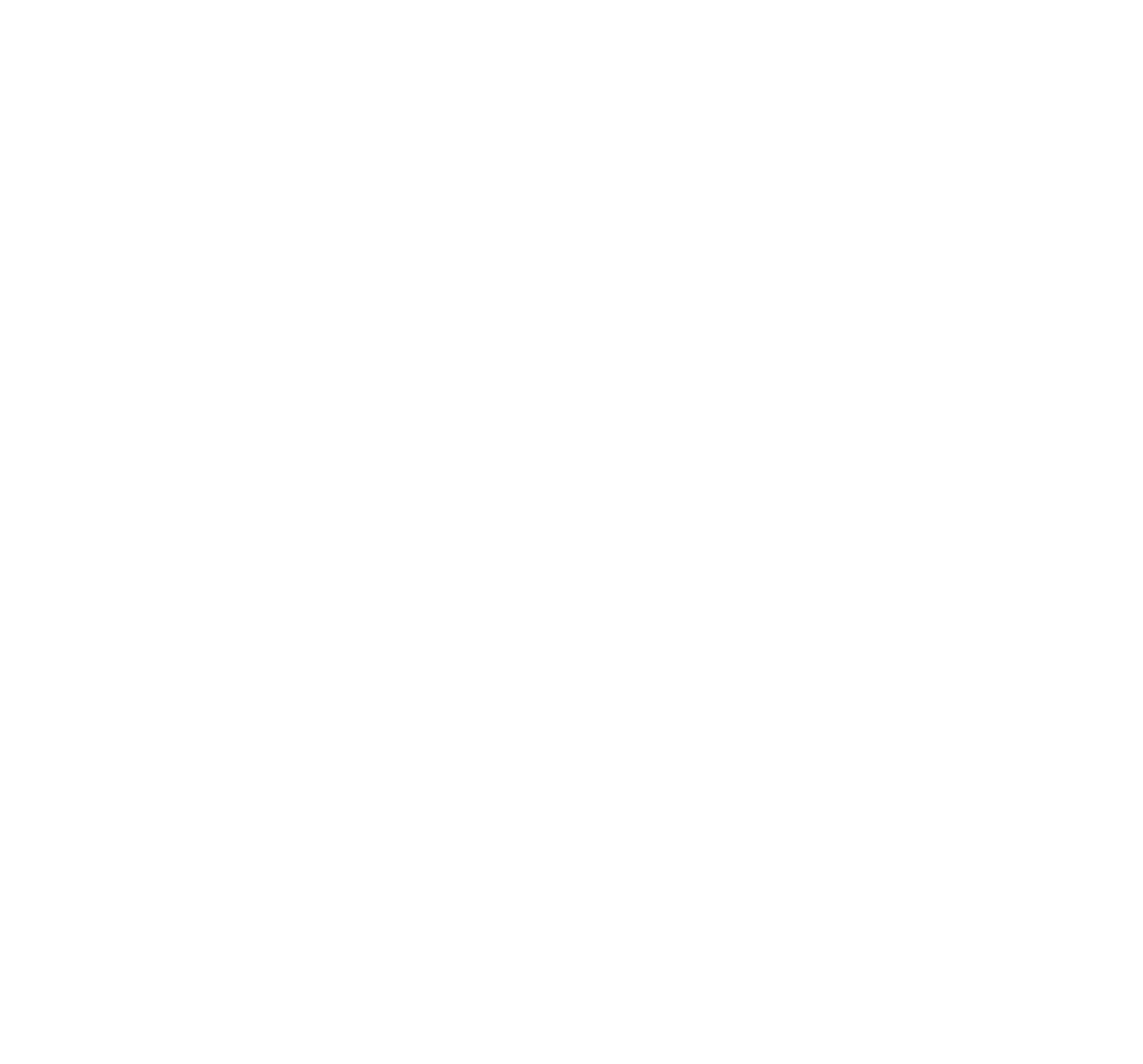 45 seconds
1 point
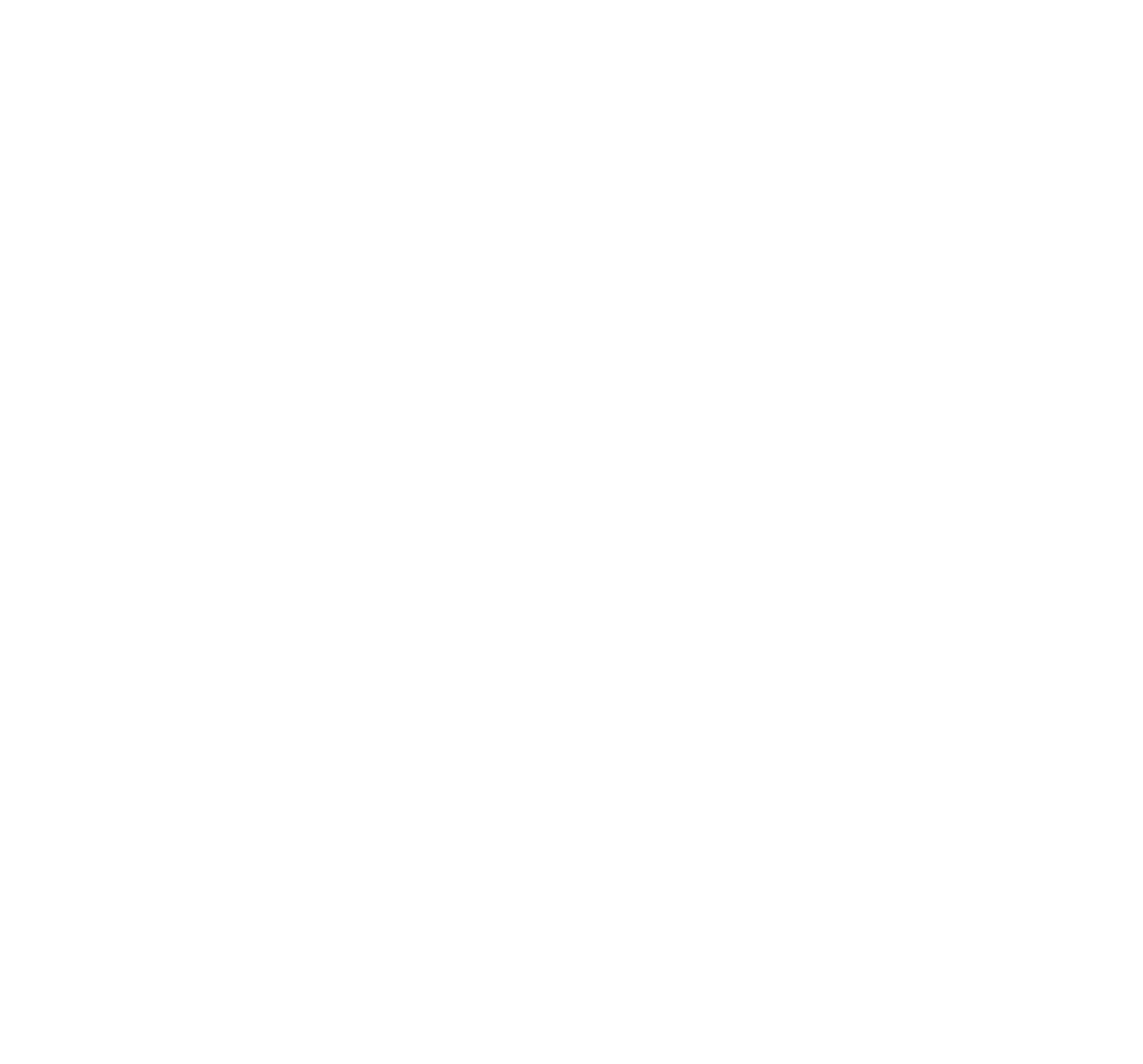 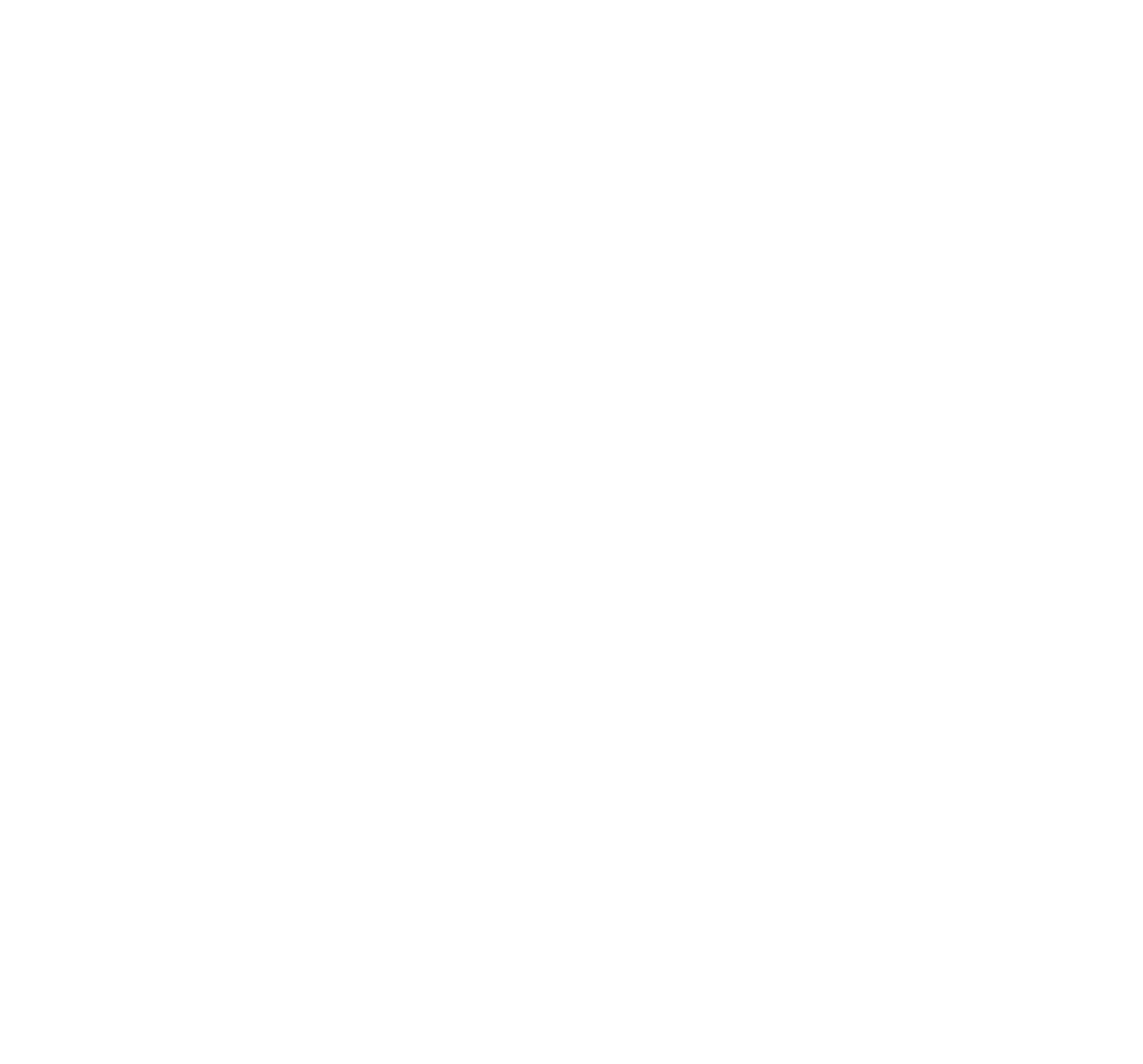 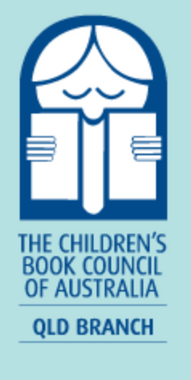 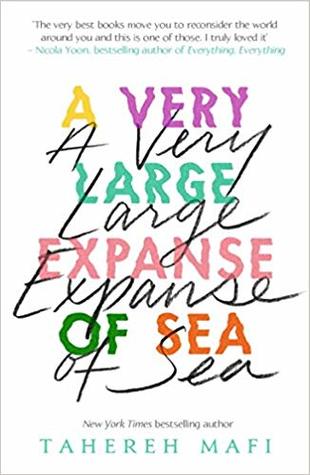 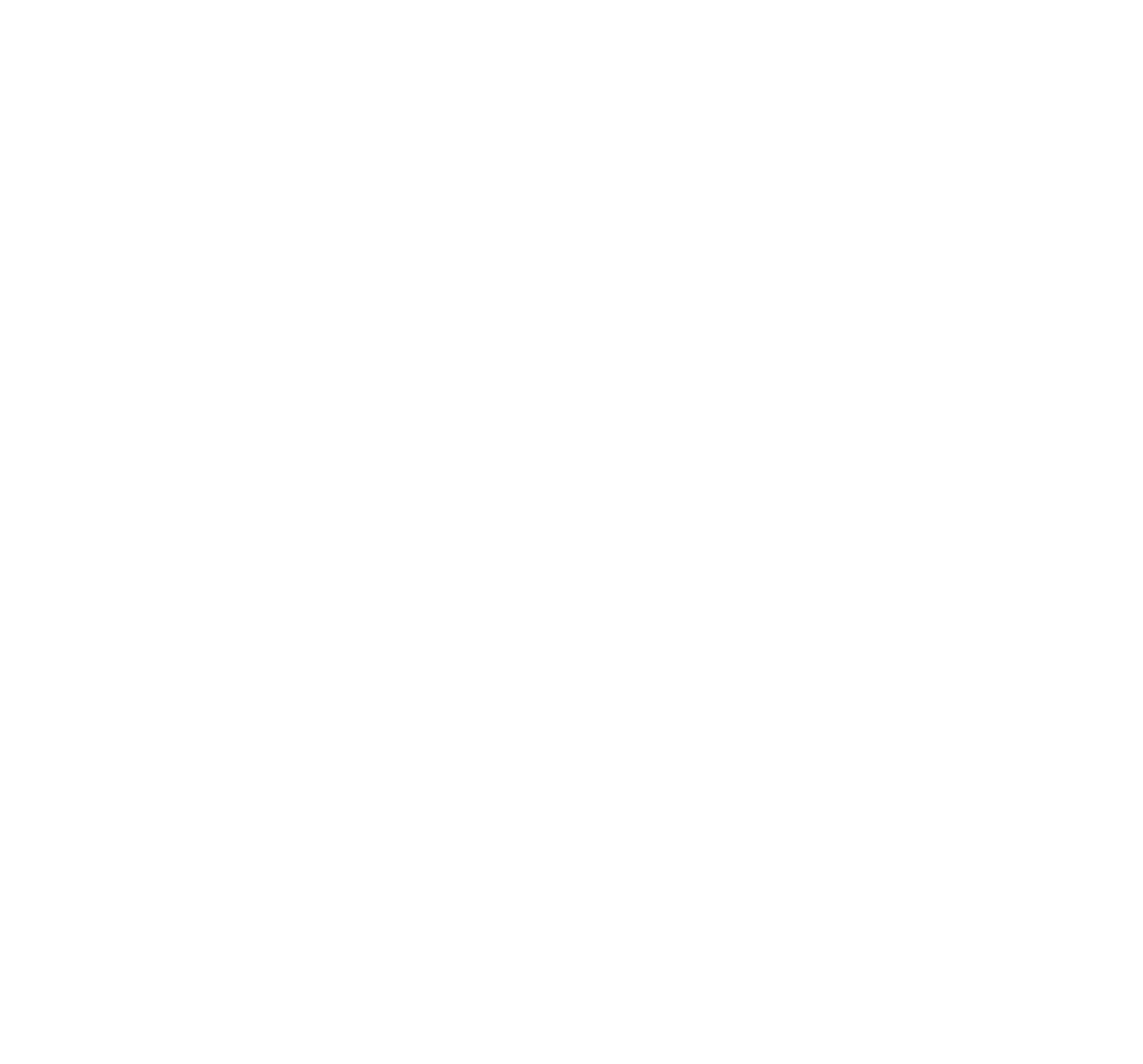 Round 1
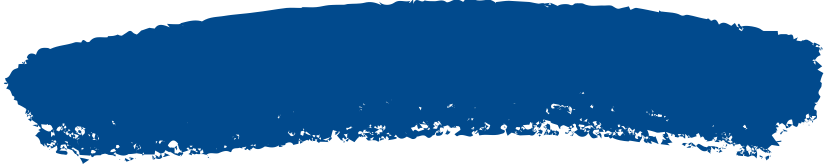 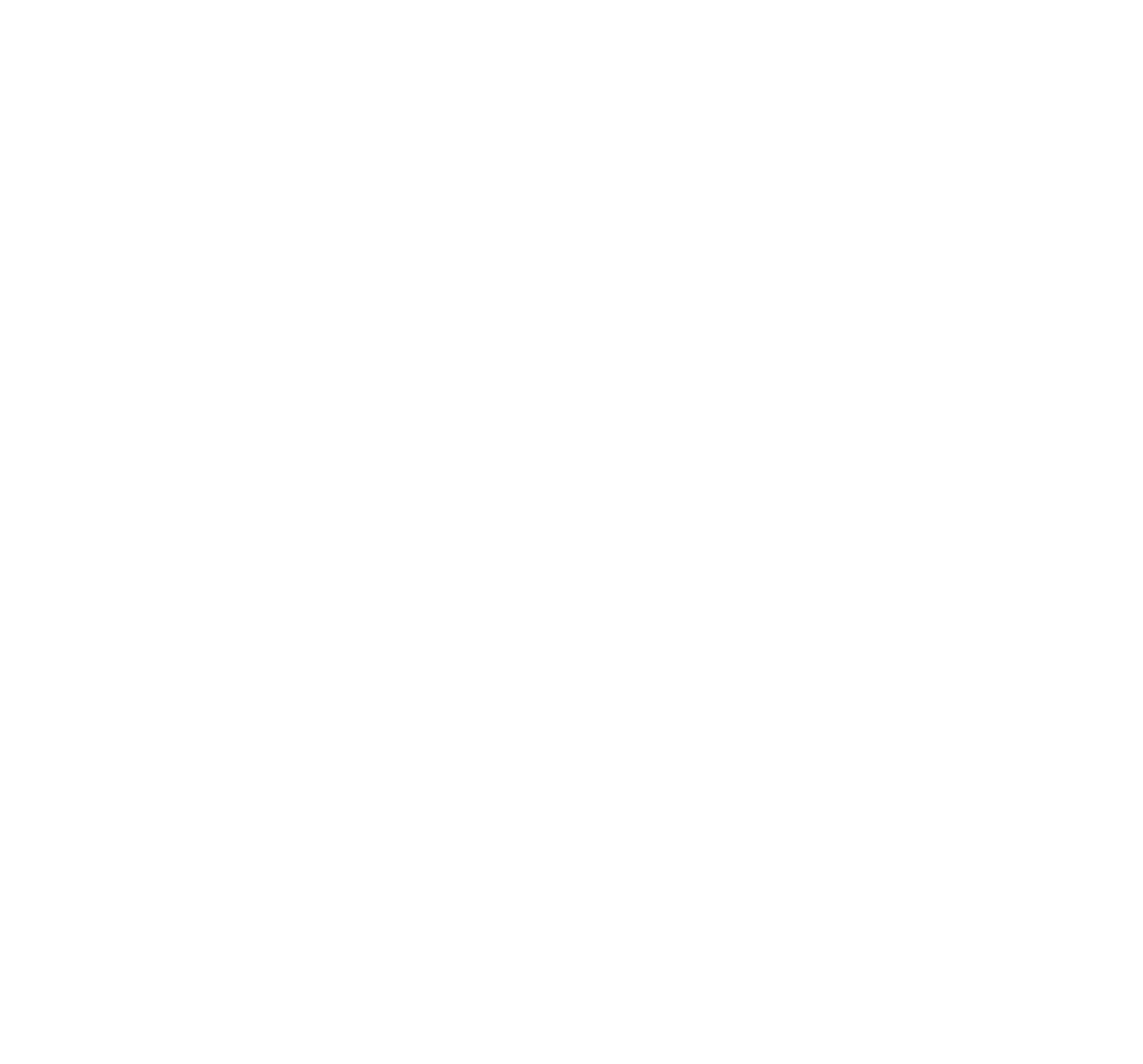 Question 7
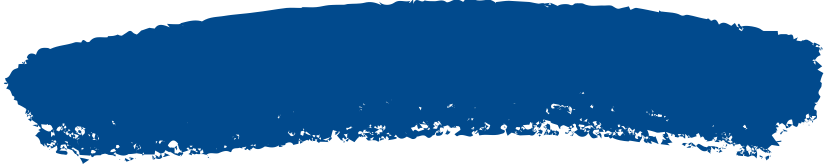 Is it important to read books that have characters from diverse backgrounds and cultures? Explain your answer.
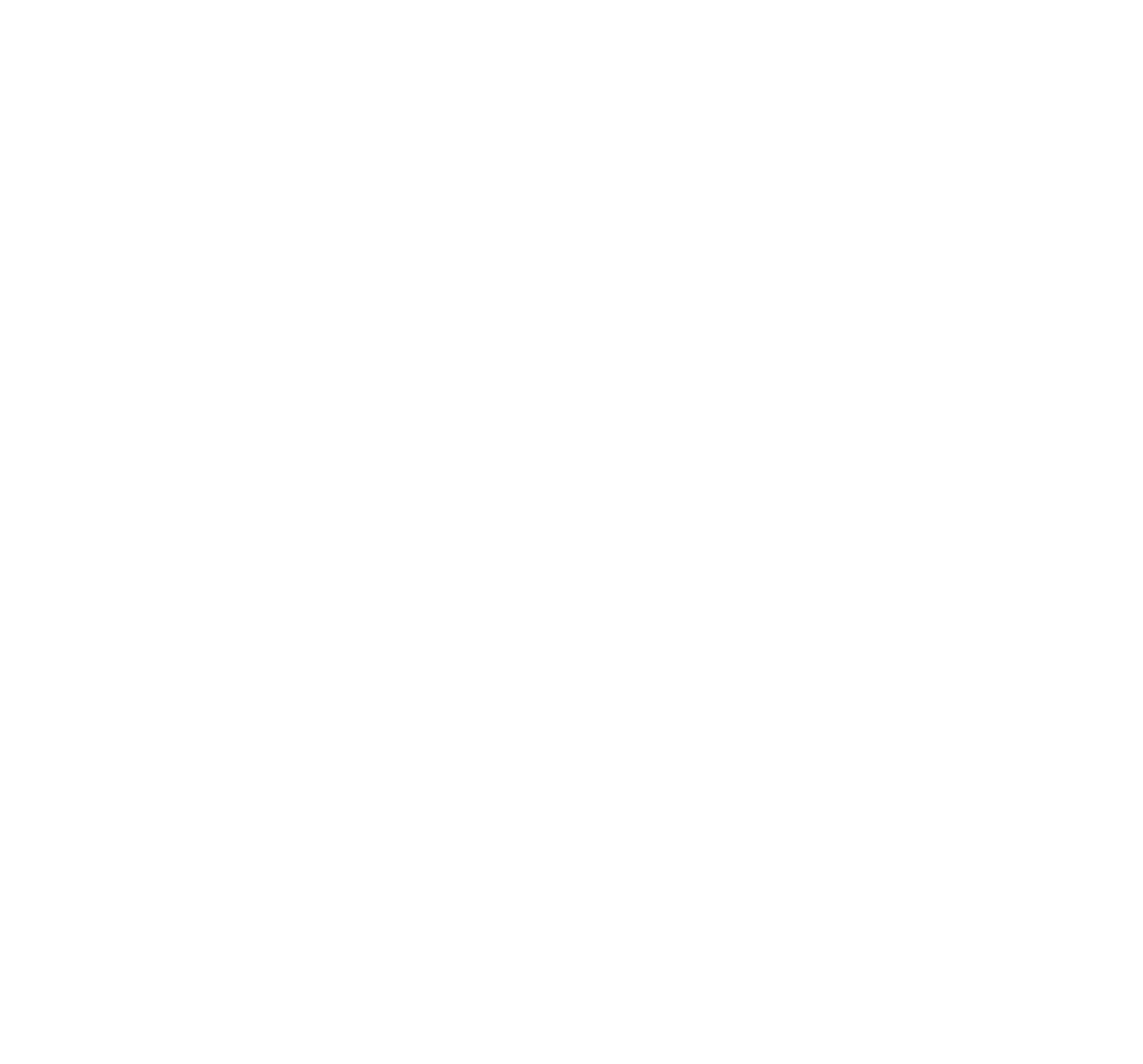 60 seconds
4 points
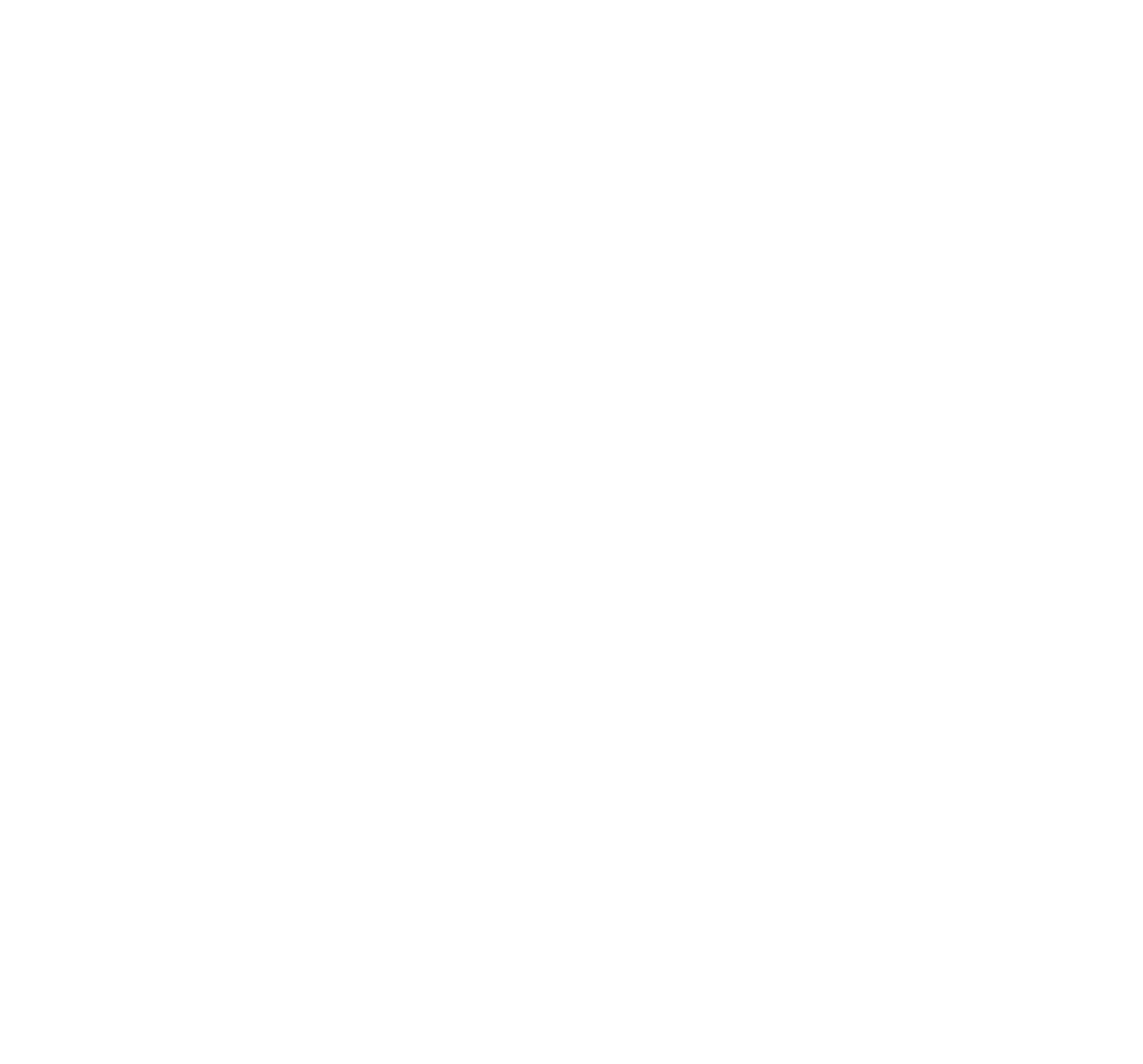 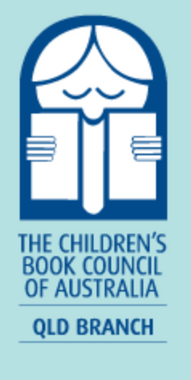 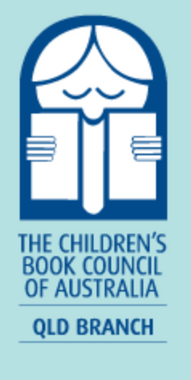 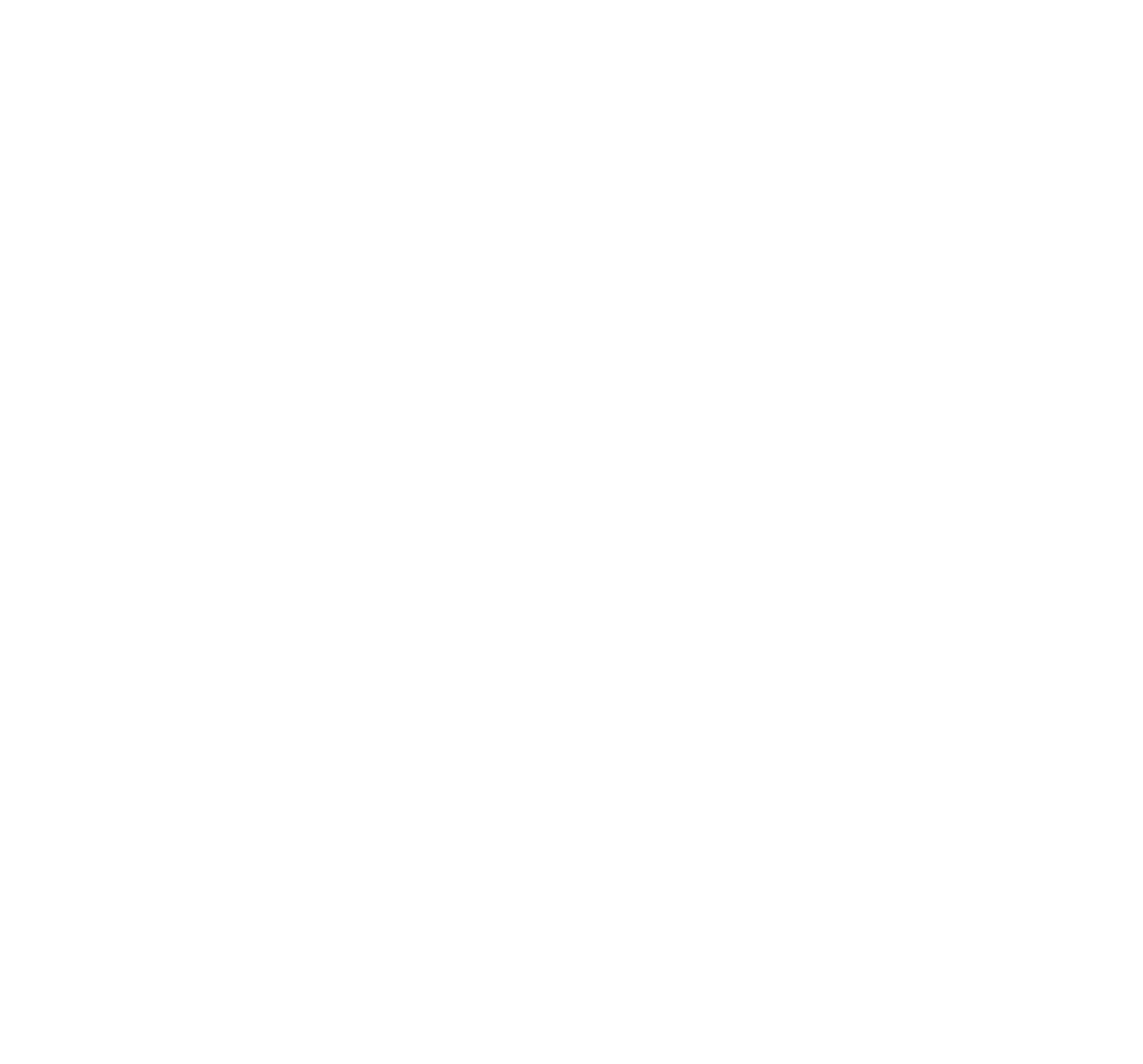 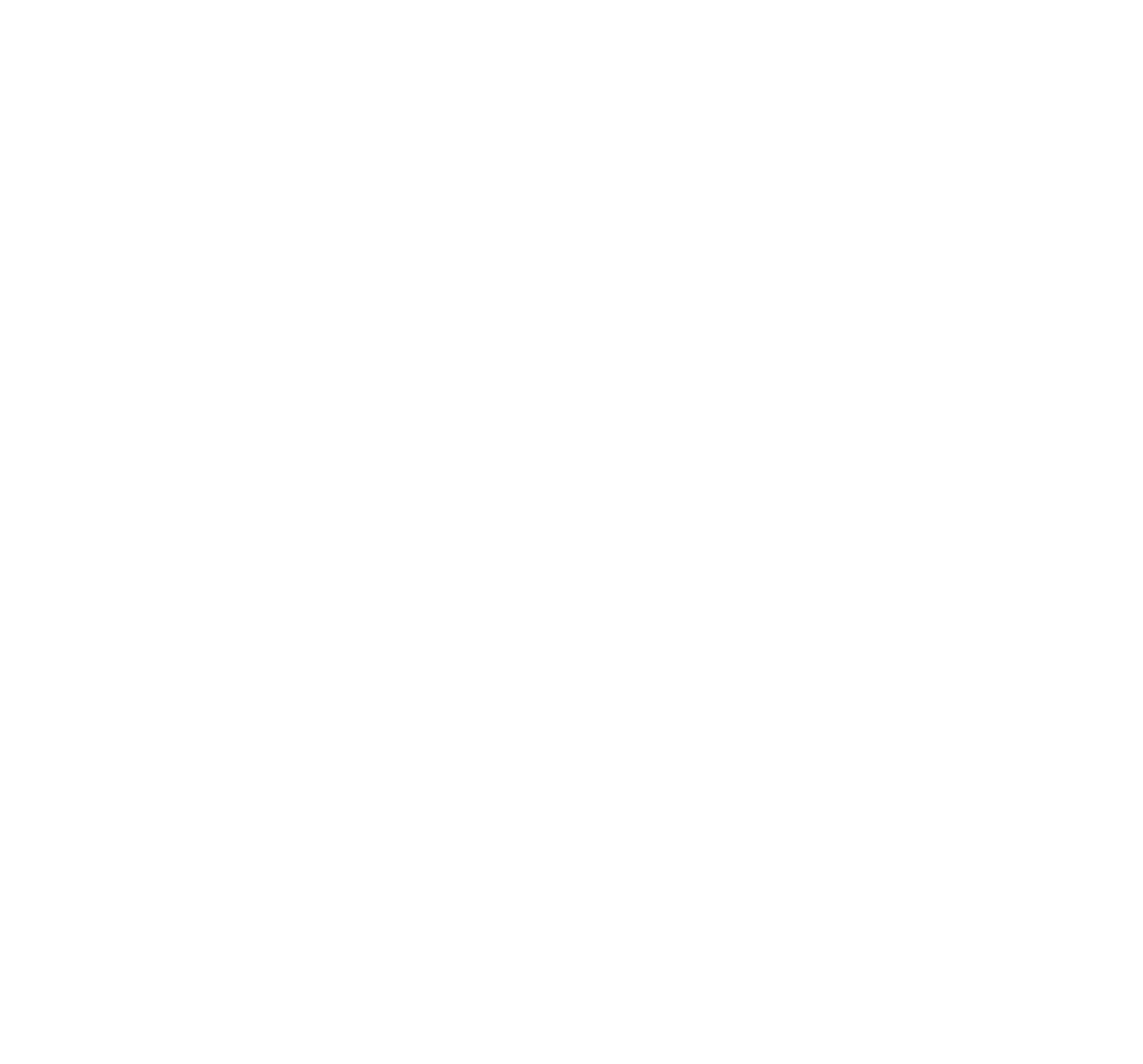 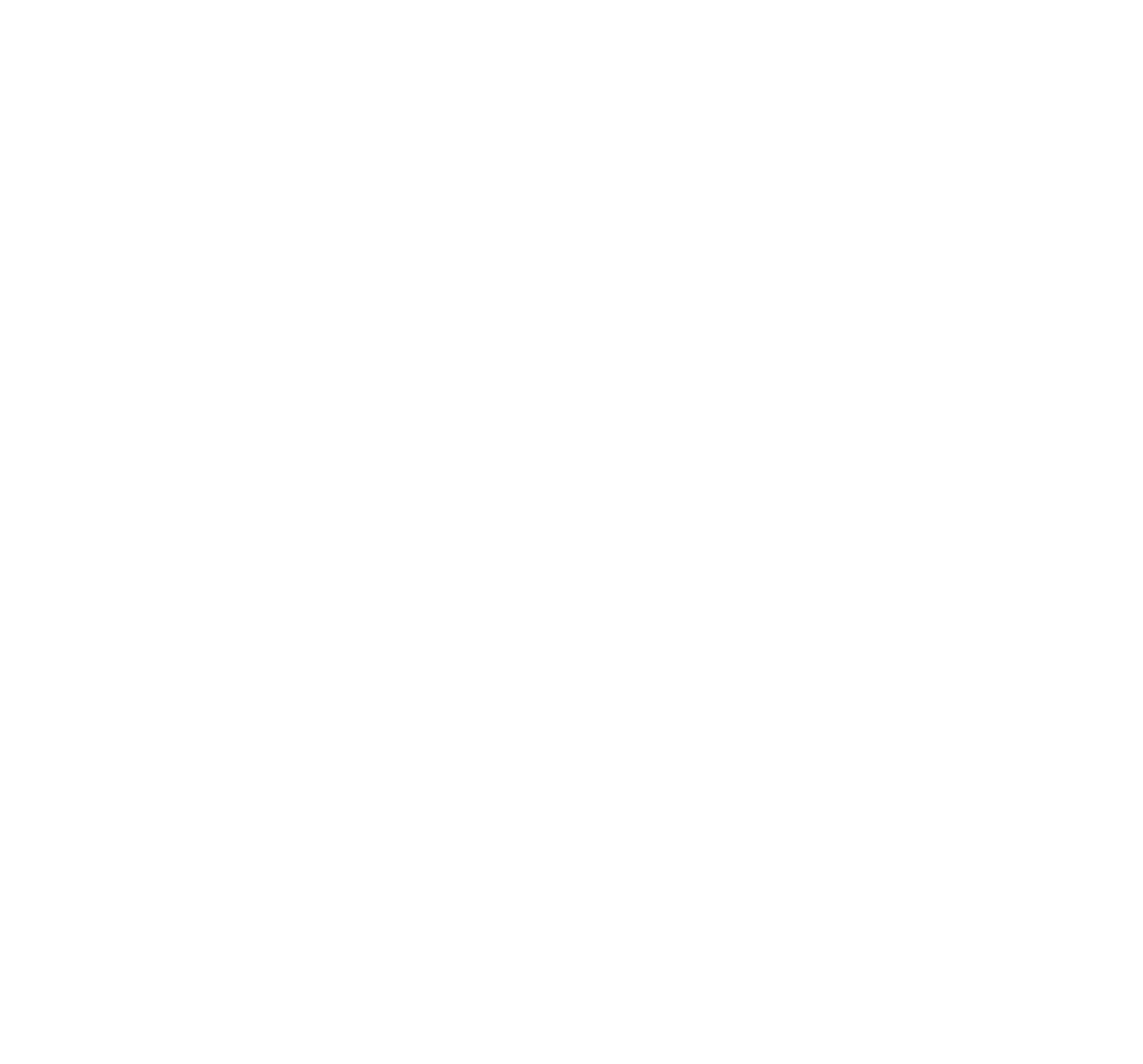 State Final
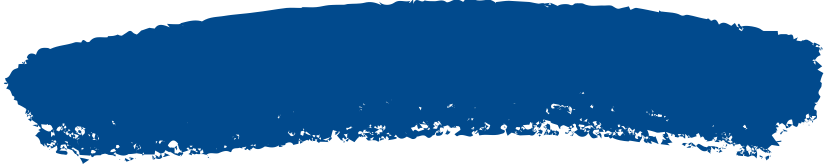 End of
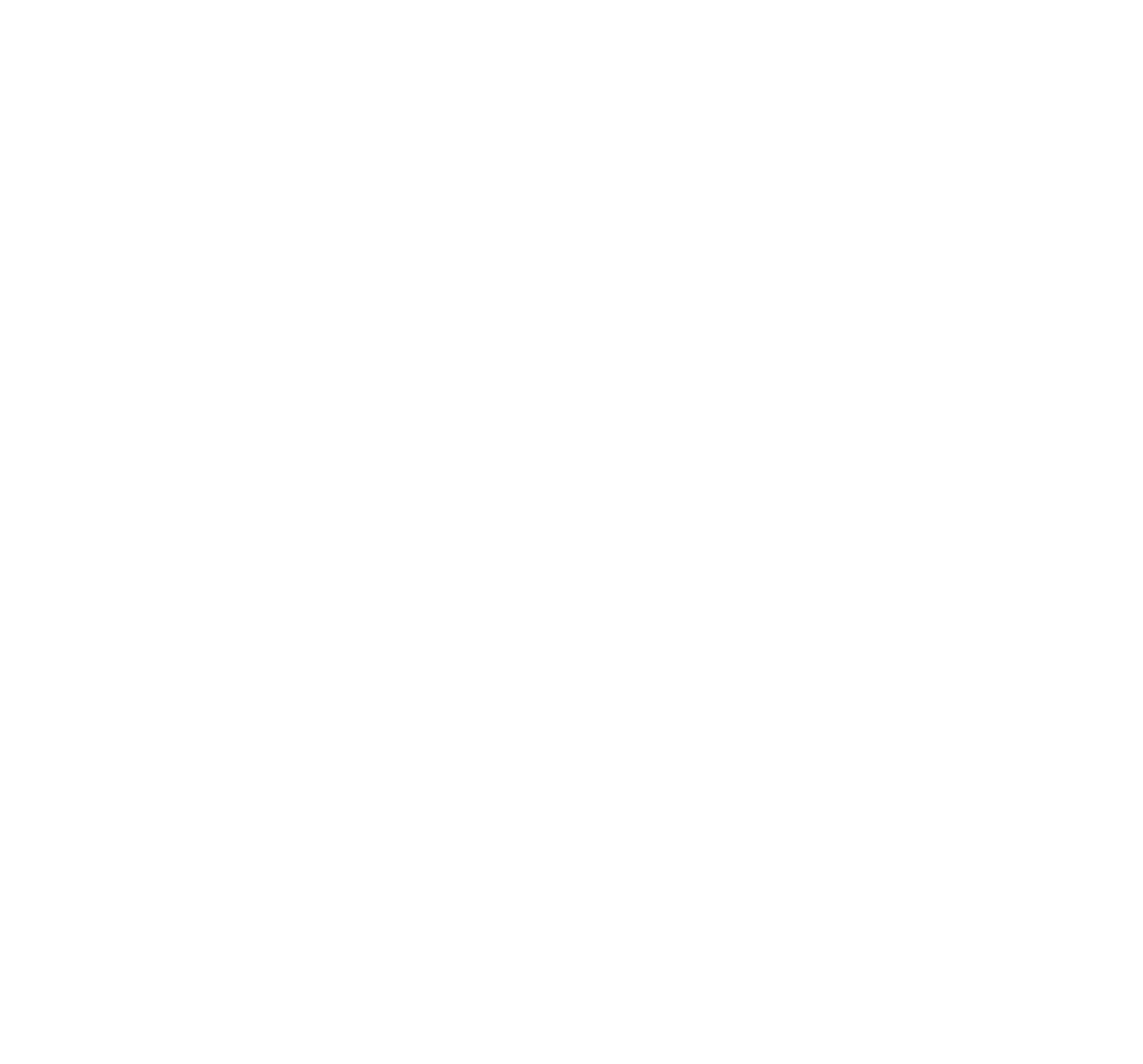 ROUND 1
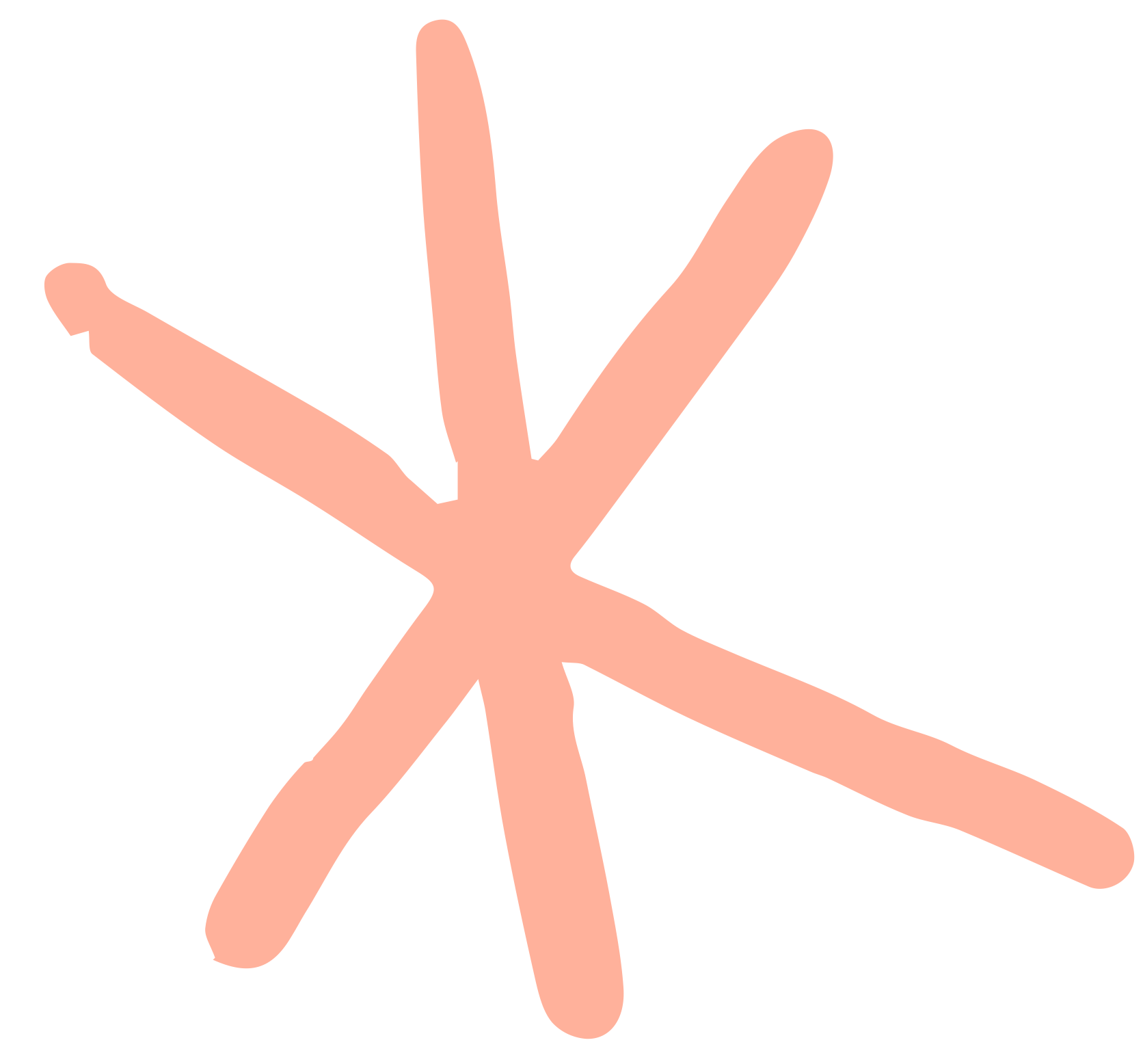 Submit answer sheet
Swap team members if applicable
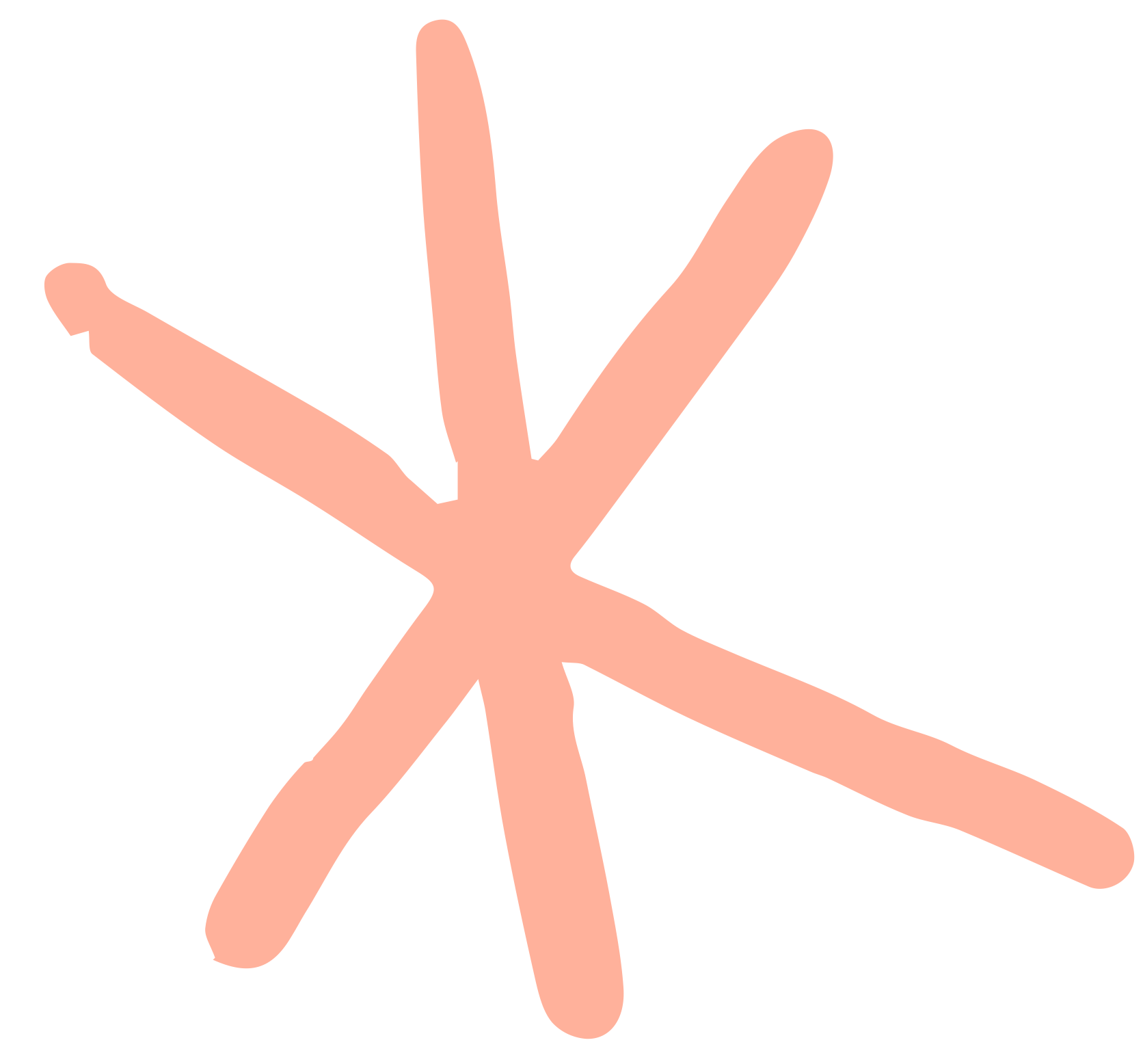 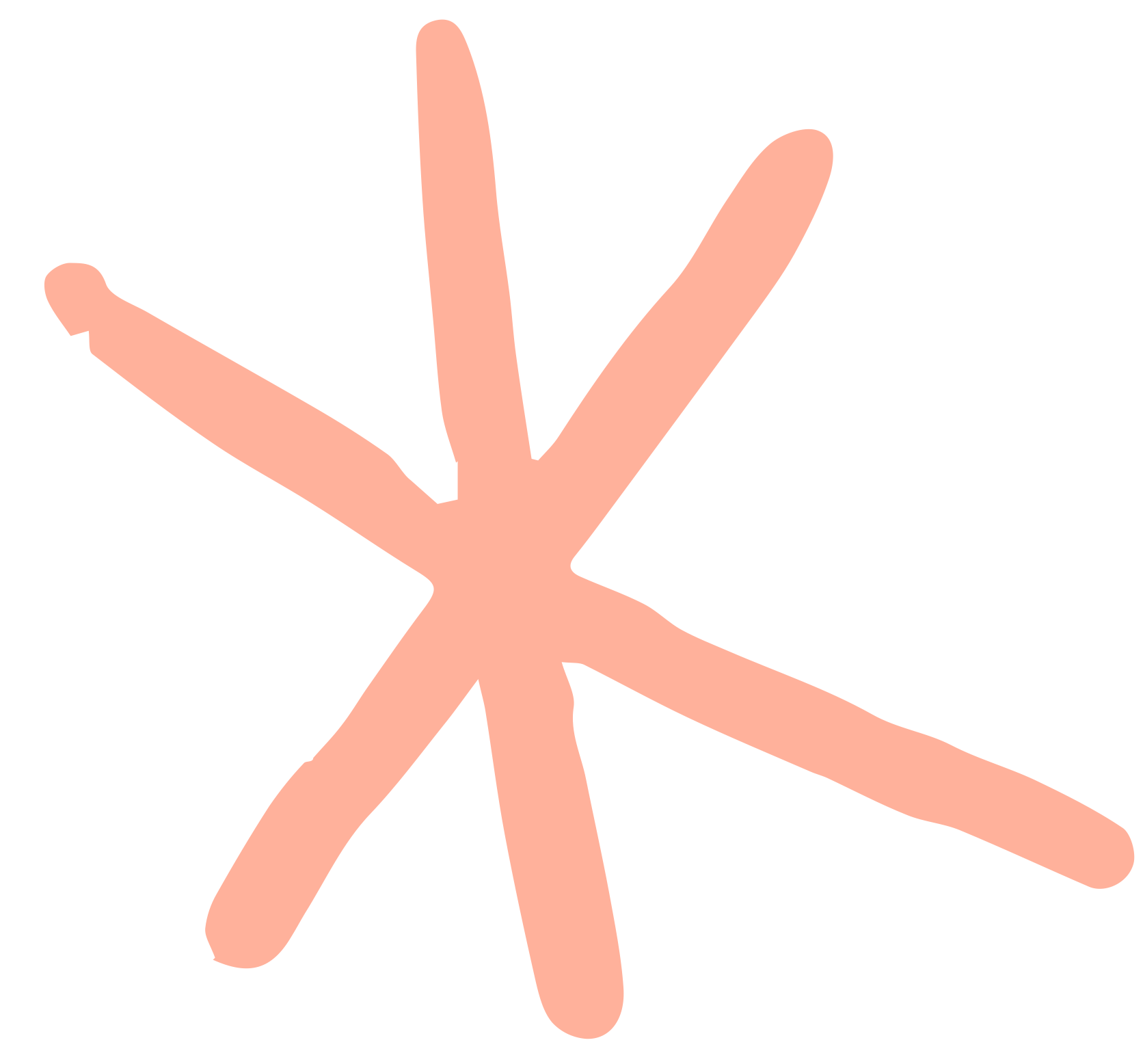 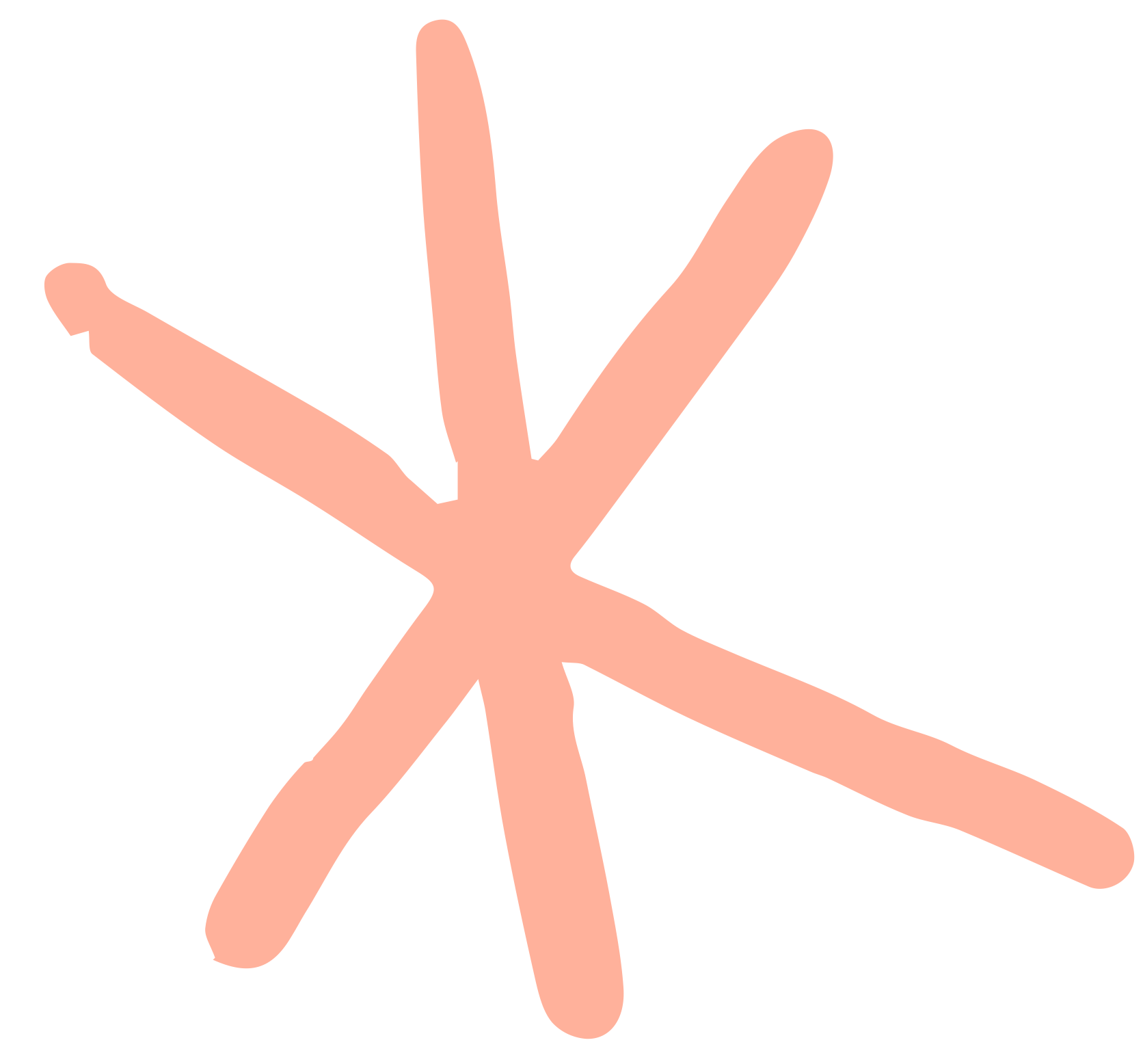 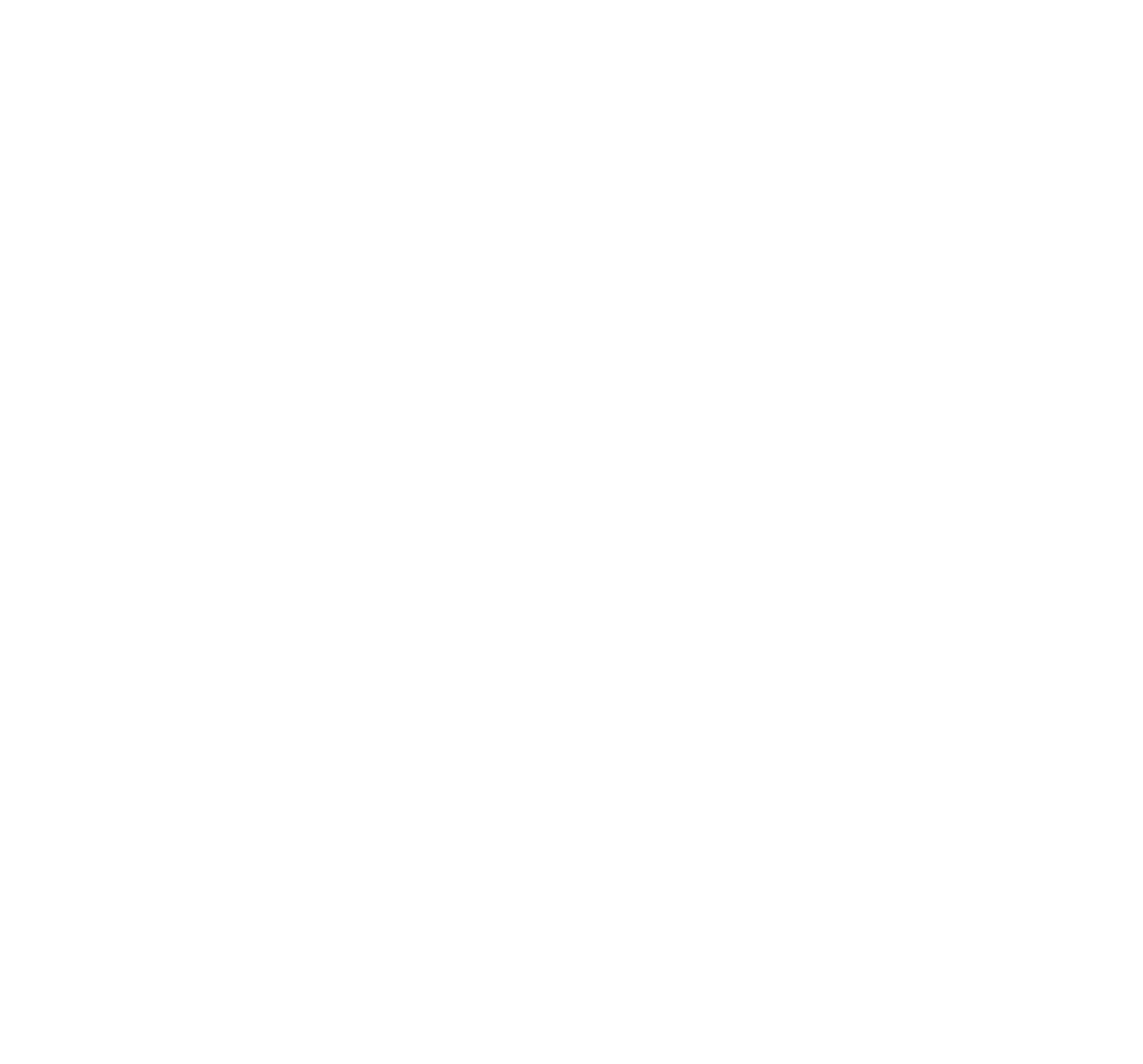 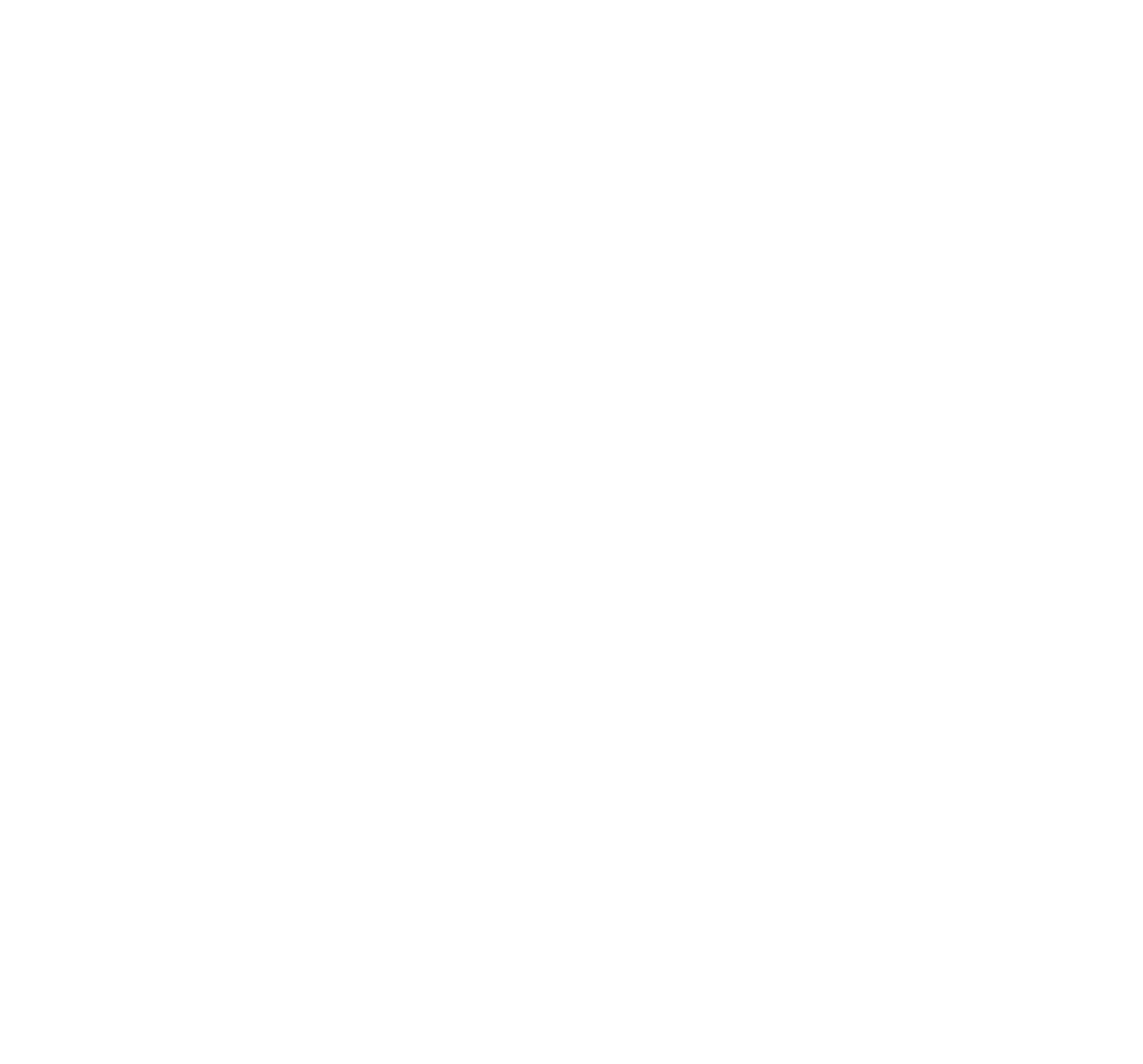 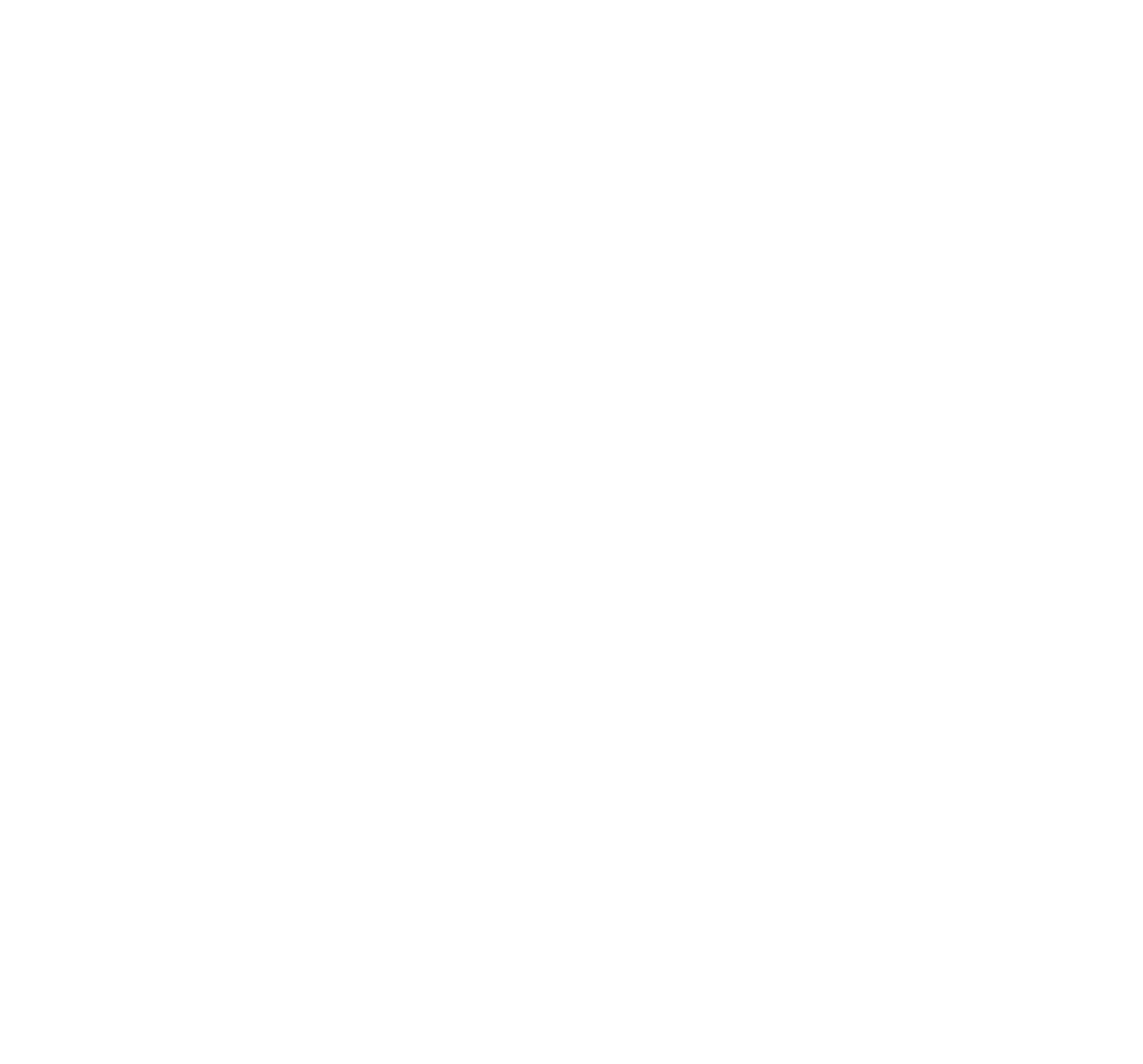 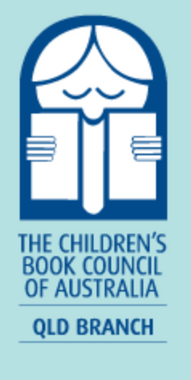 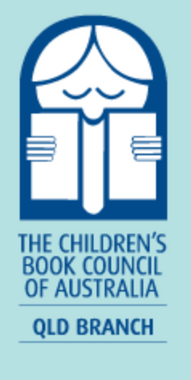 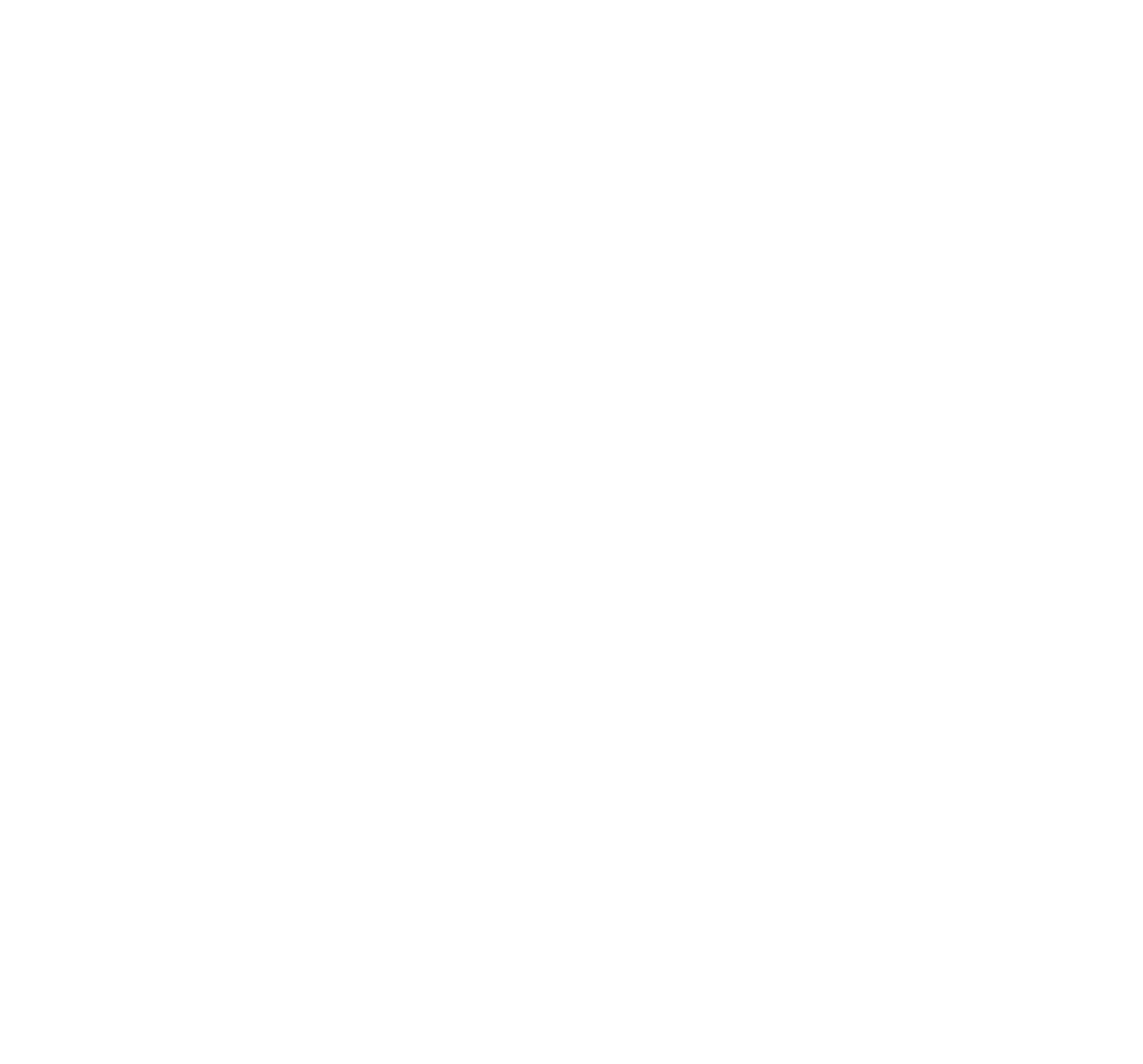 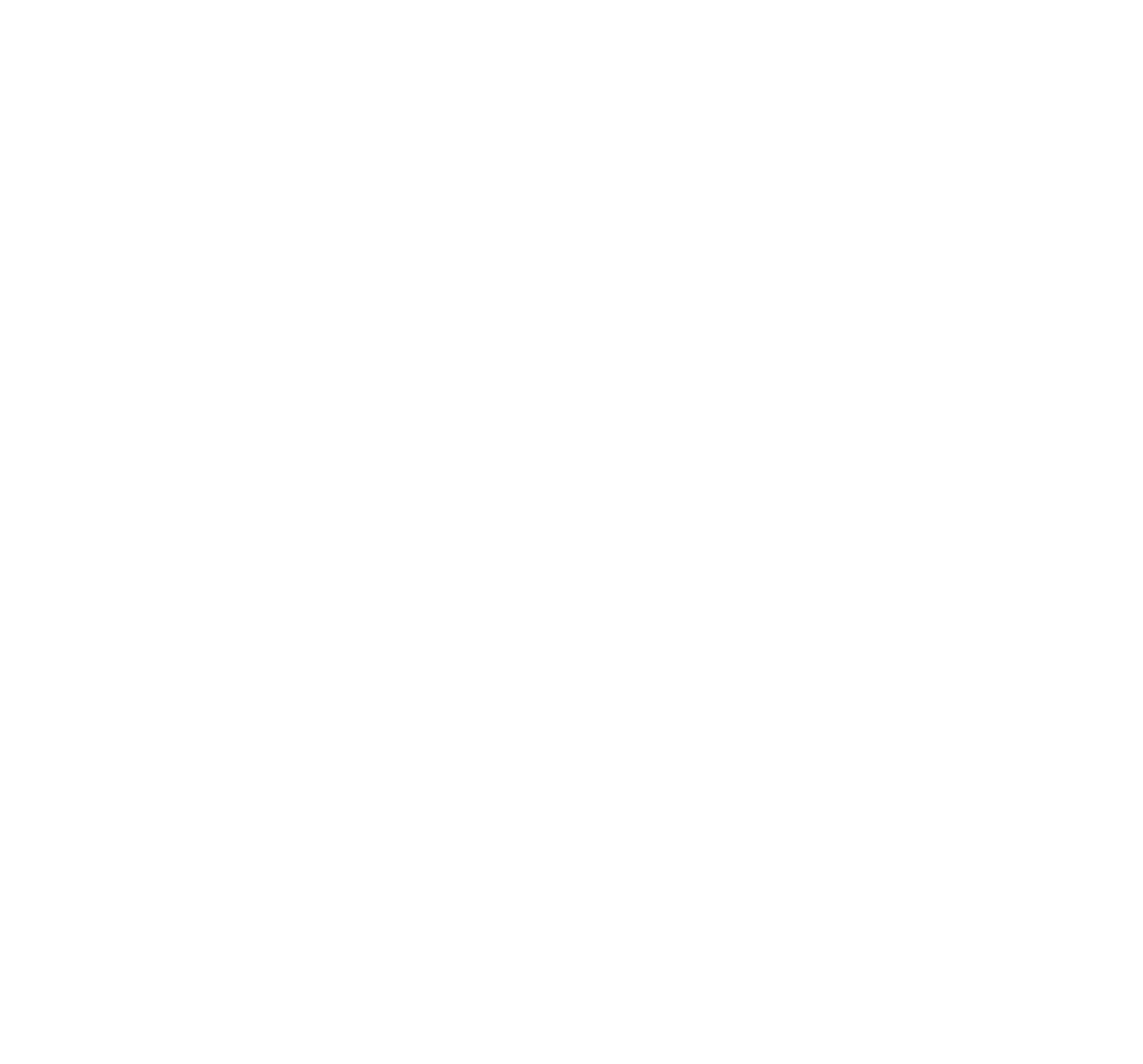 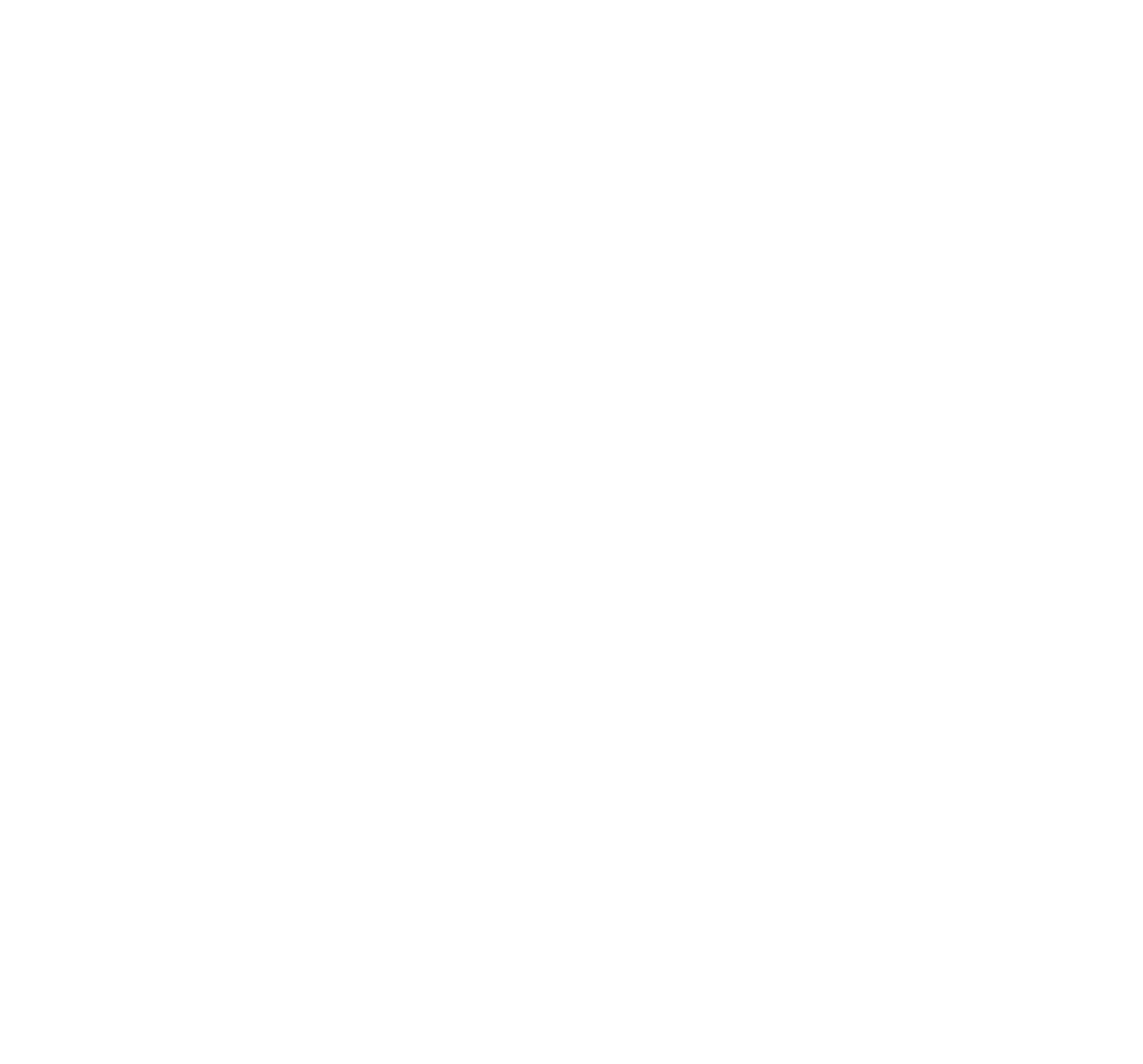 State Final
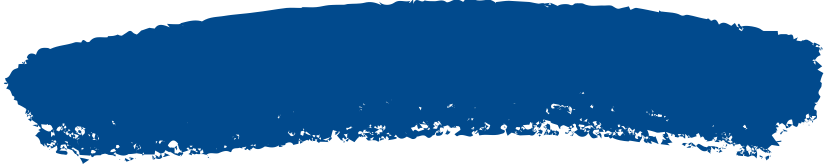 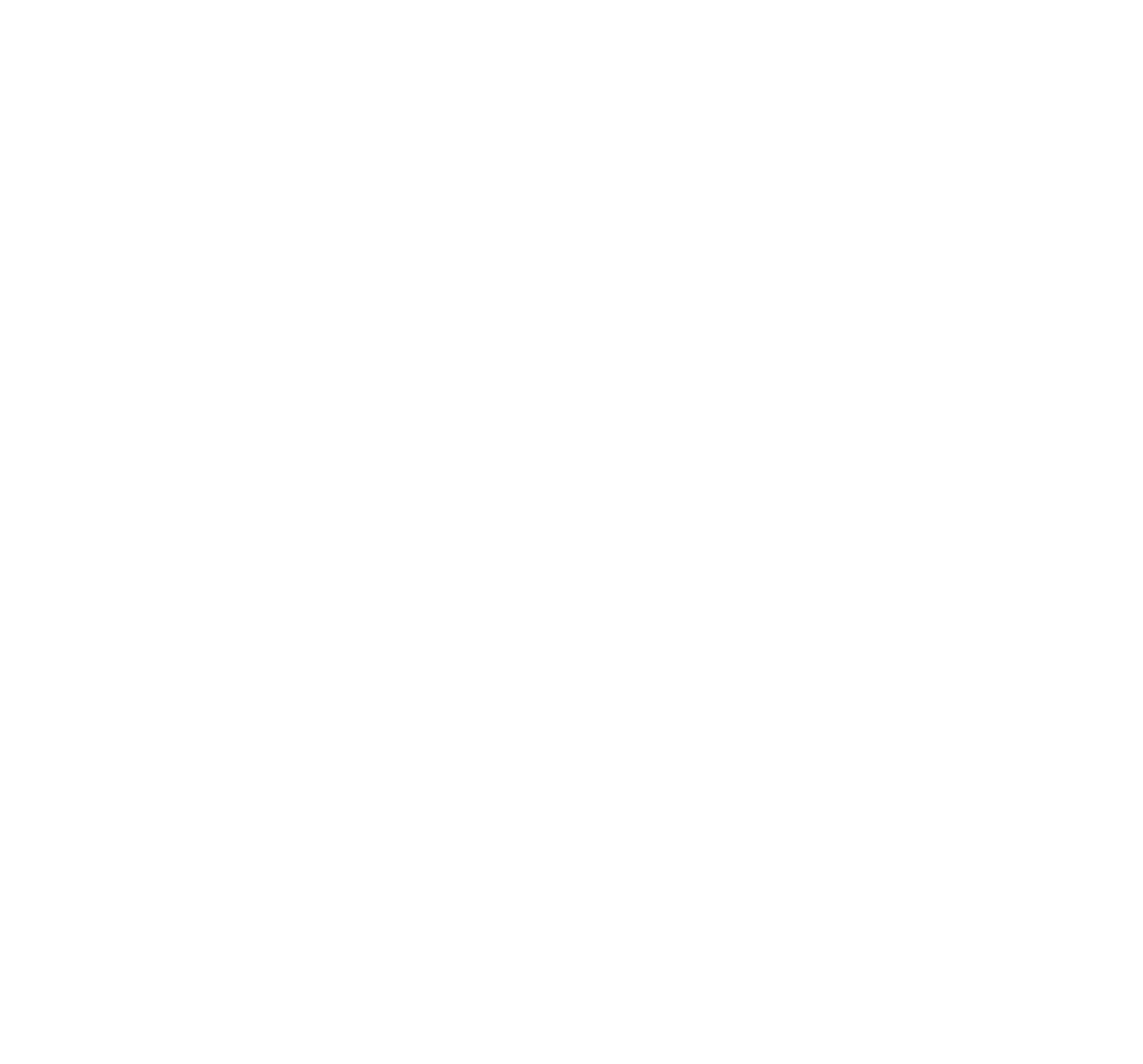 ROUND 2
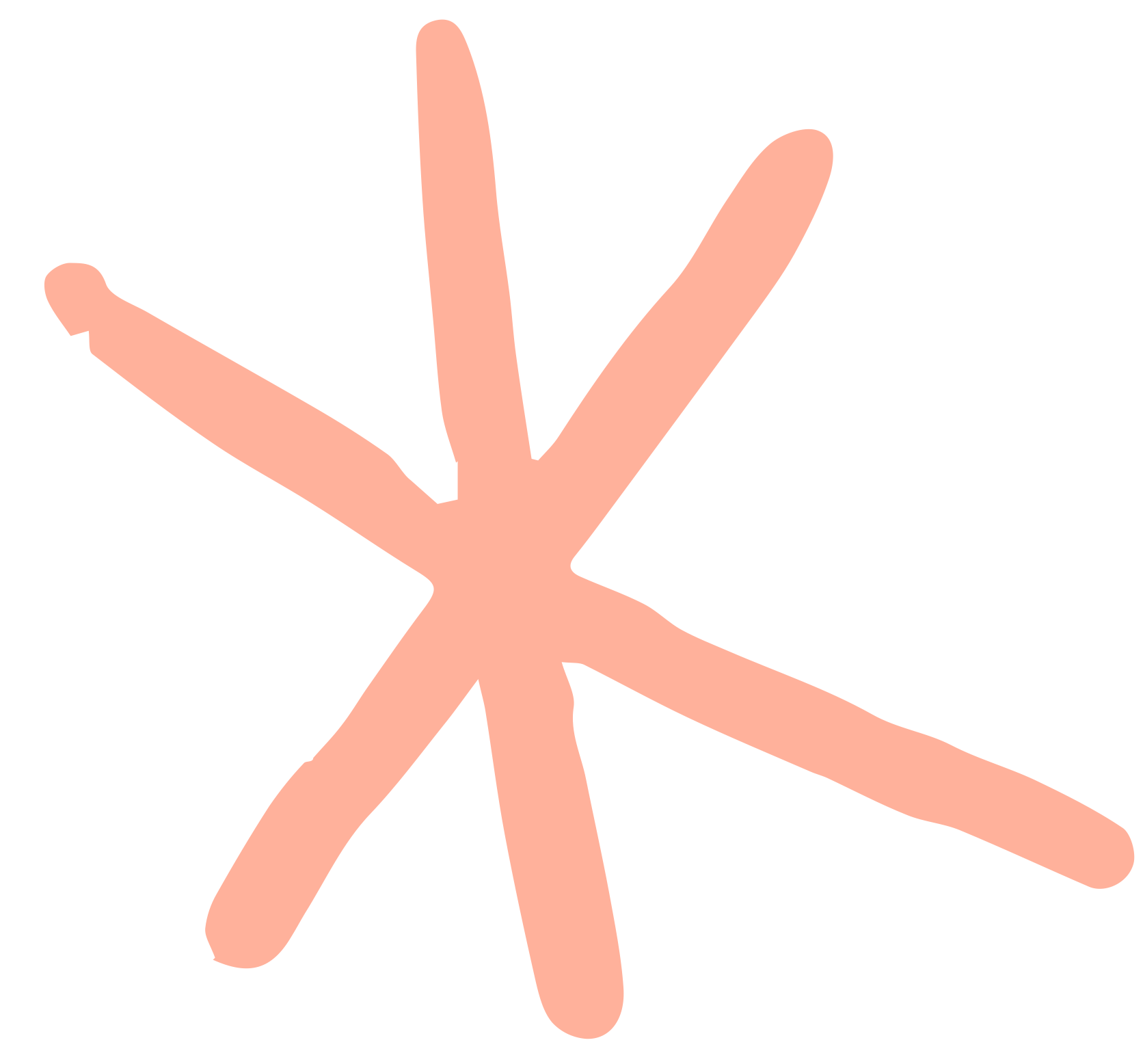 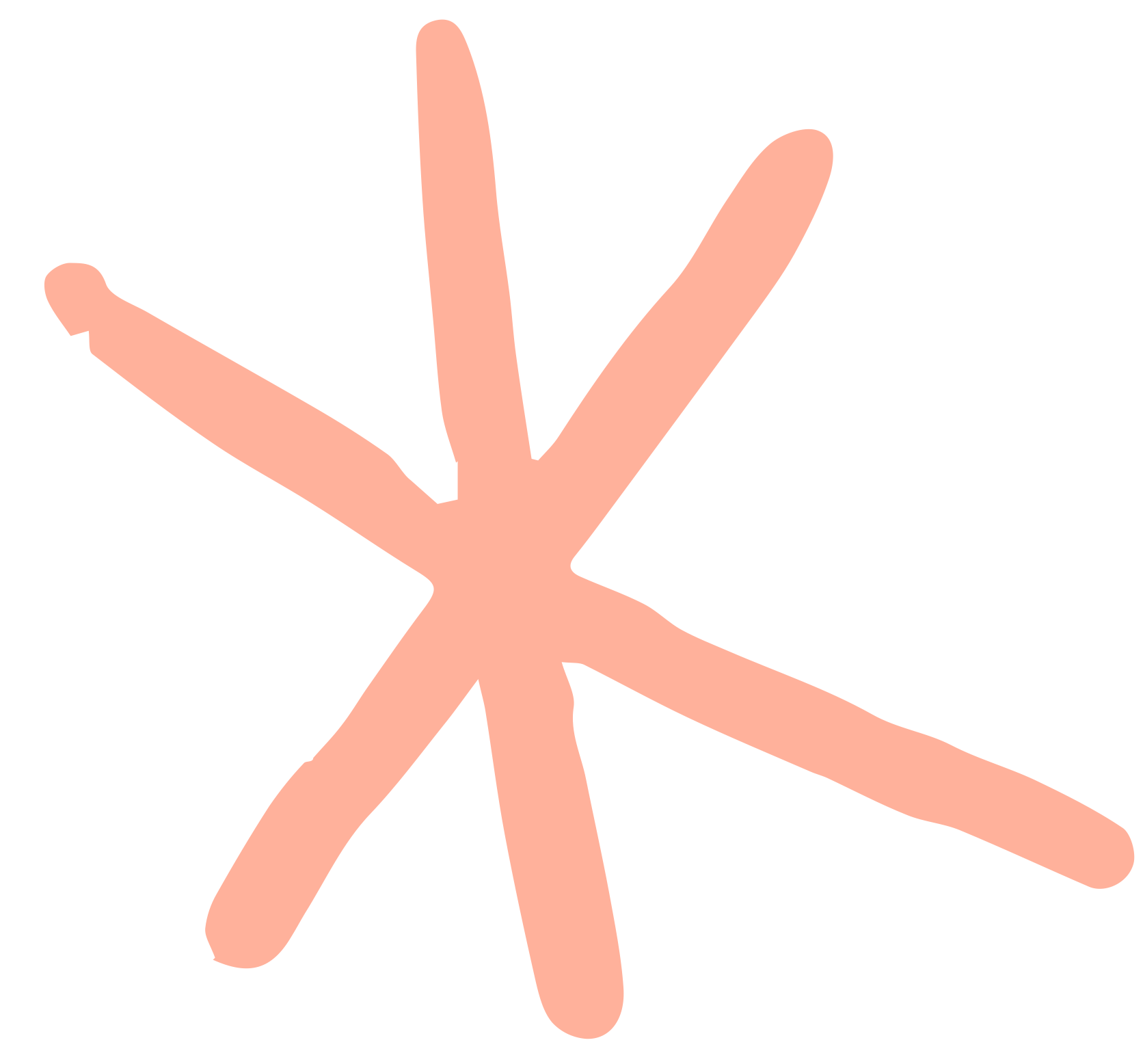 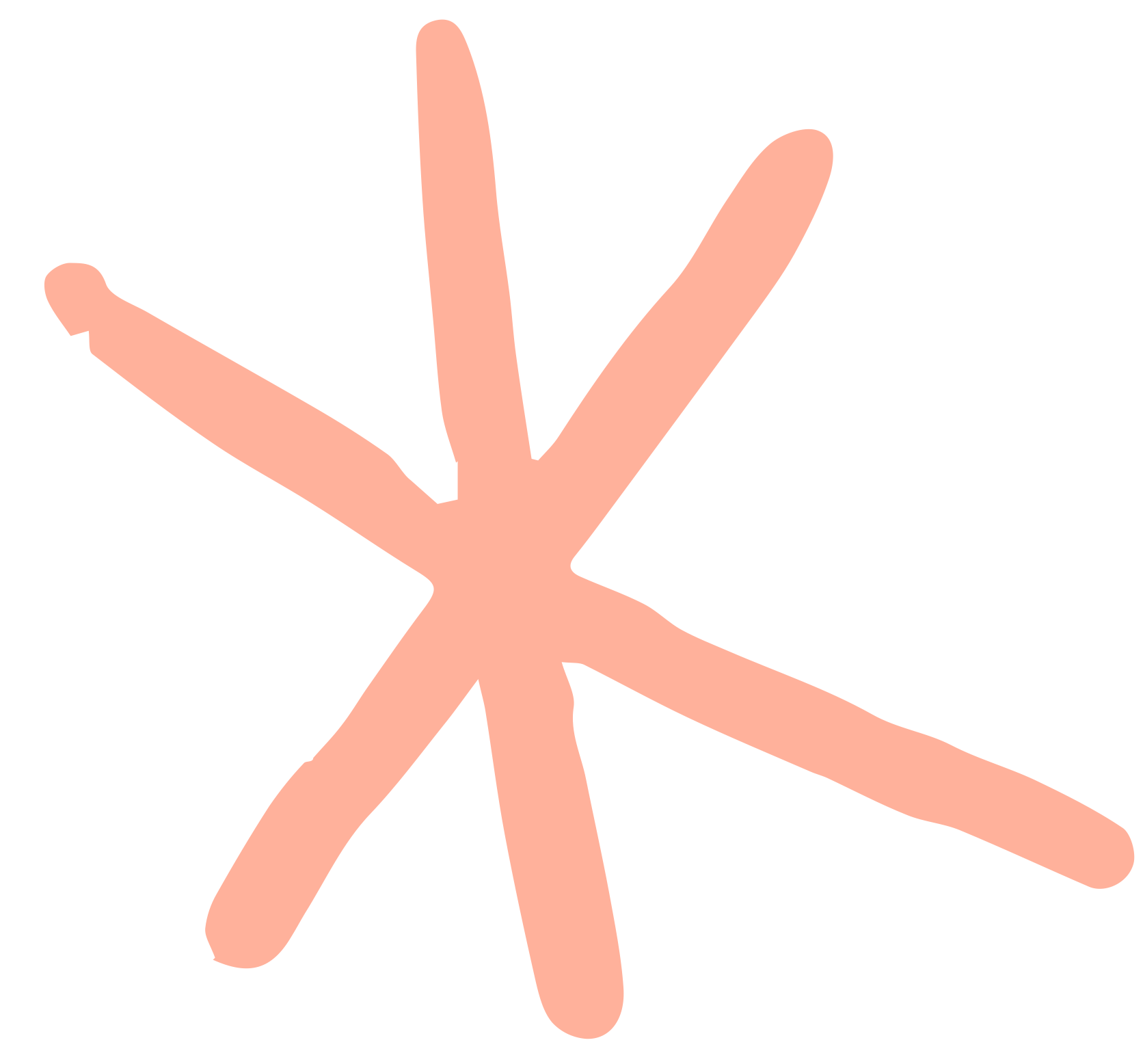 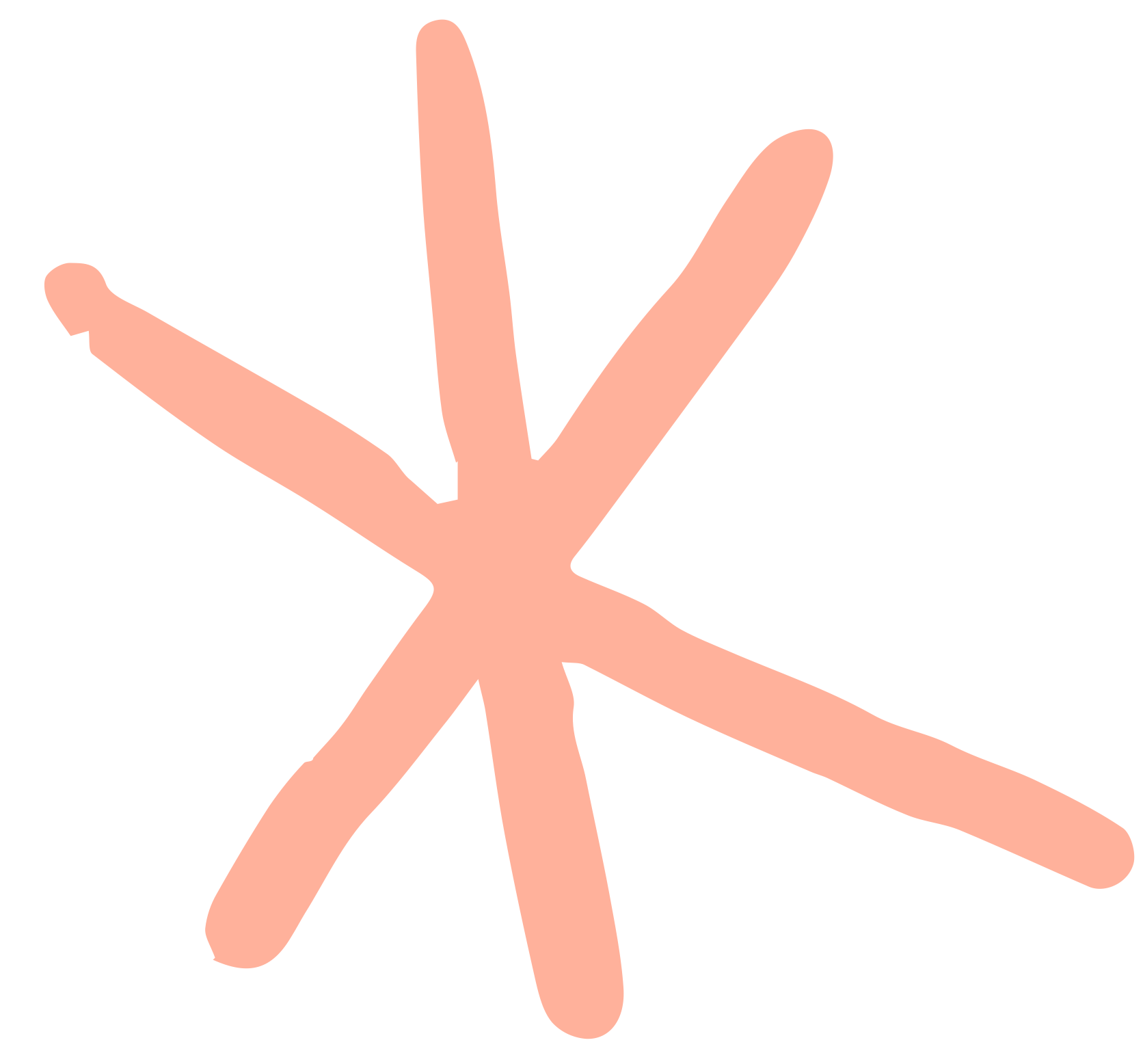 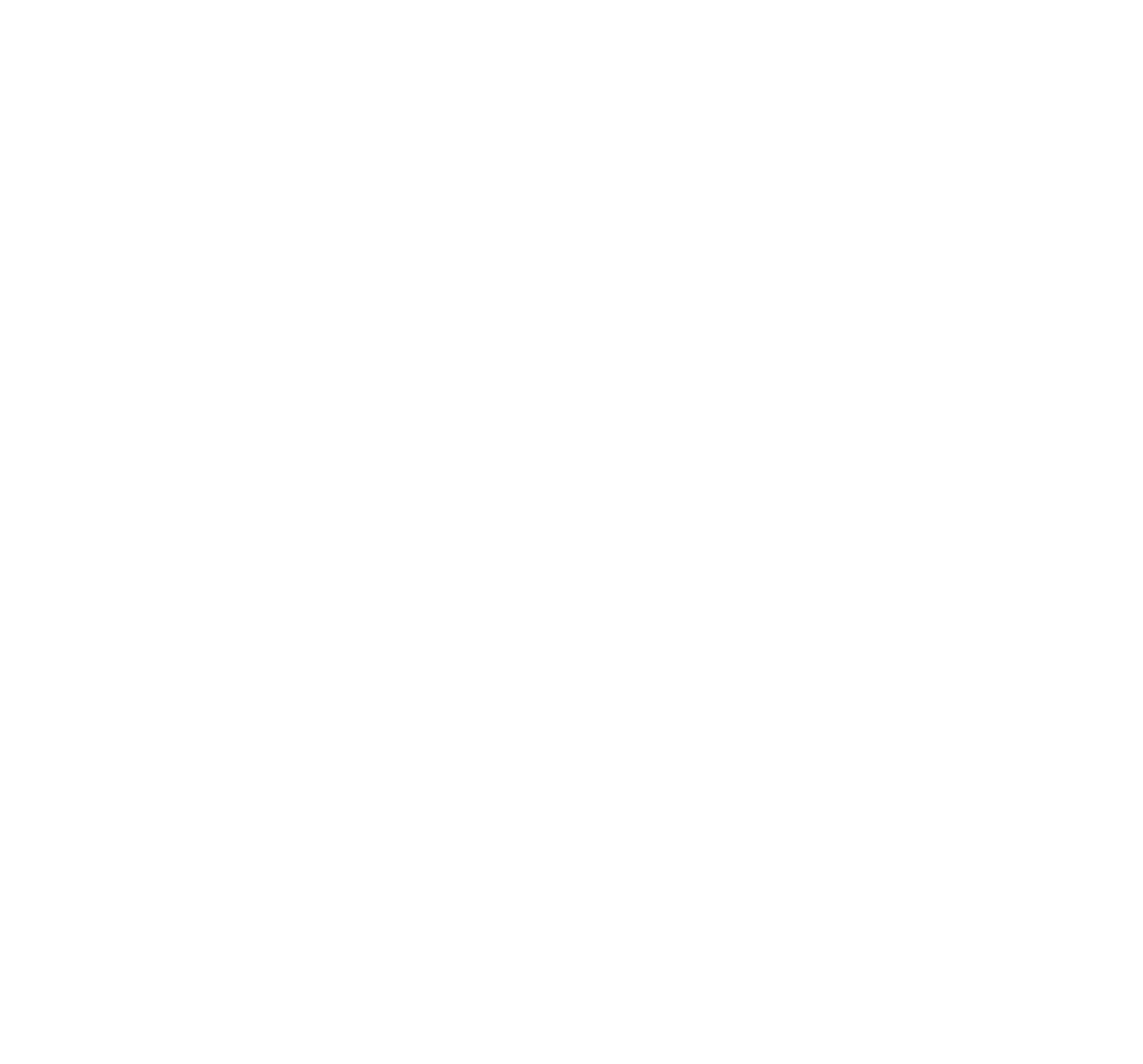 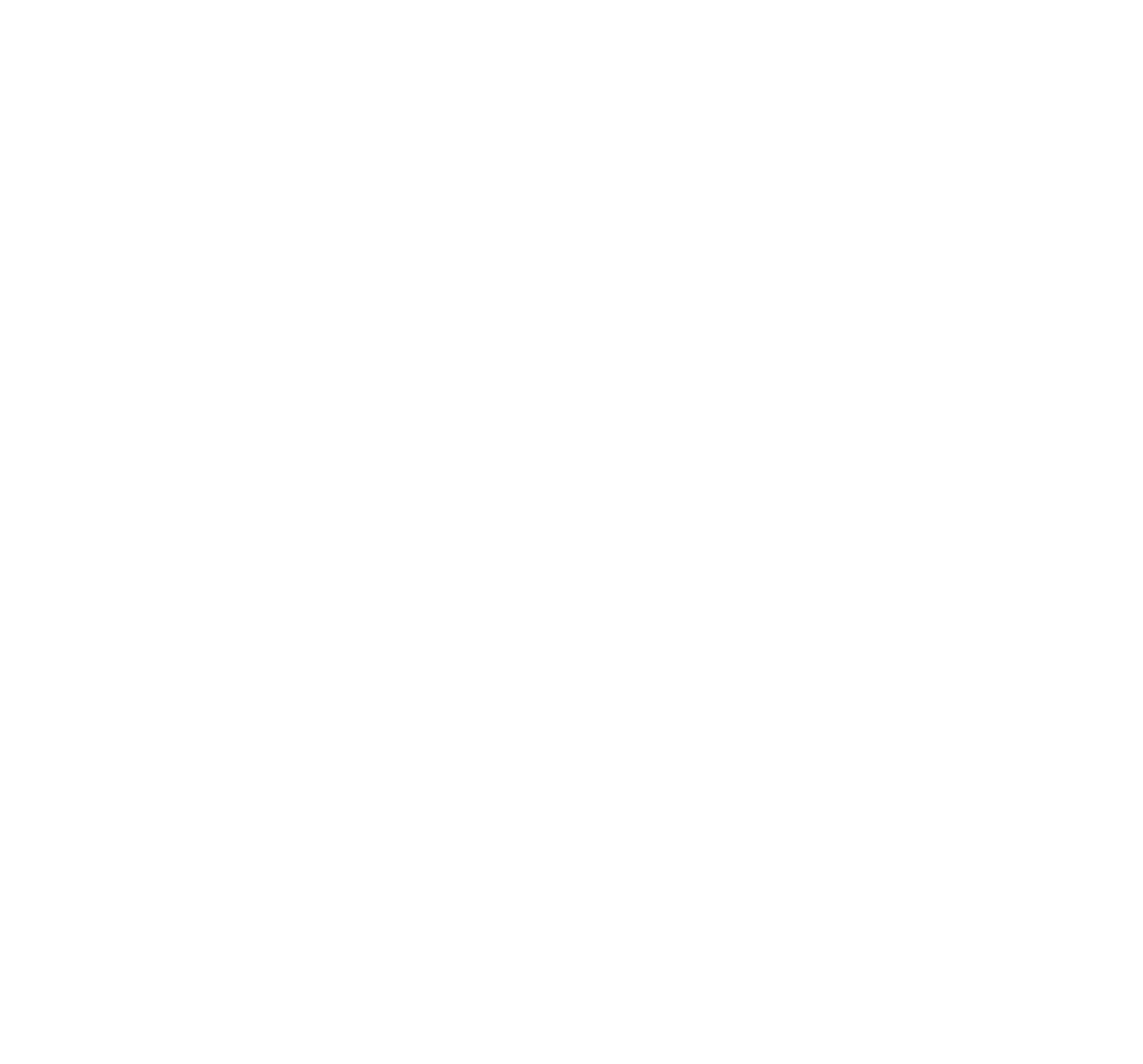 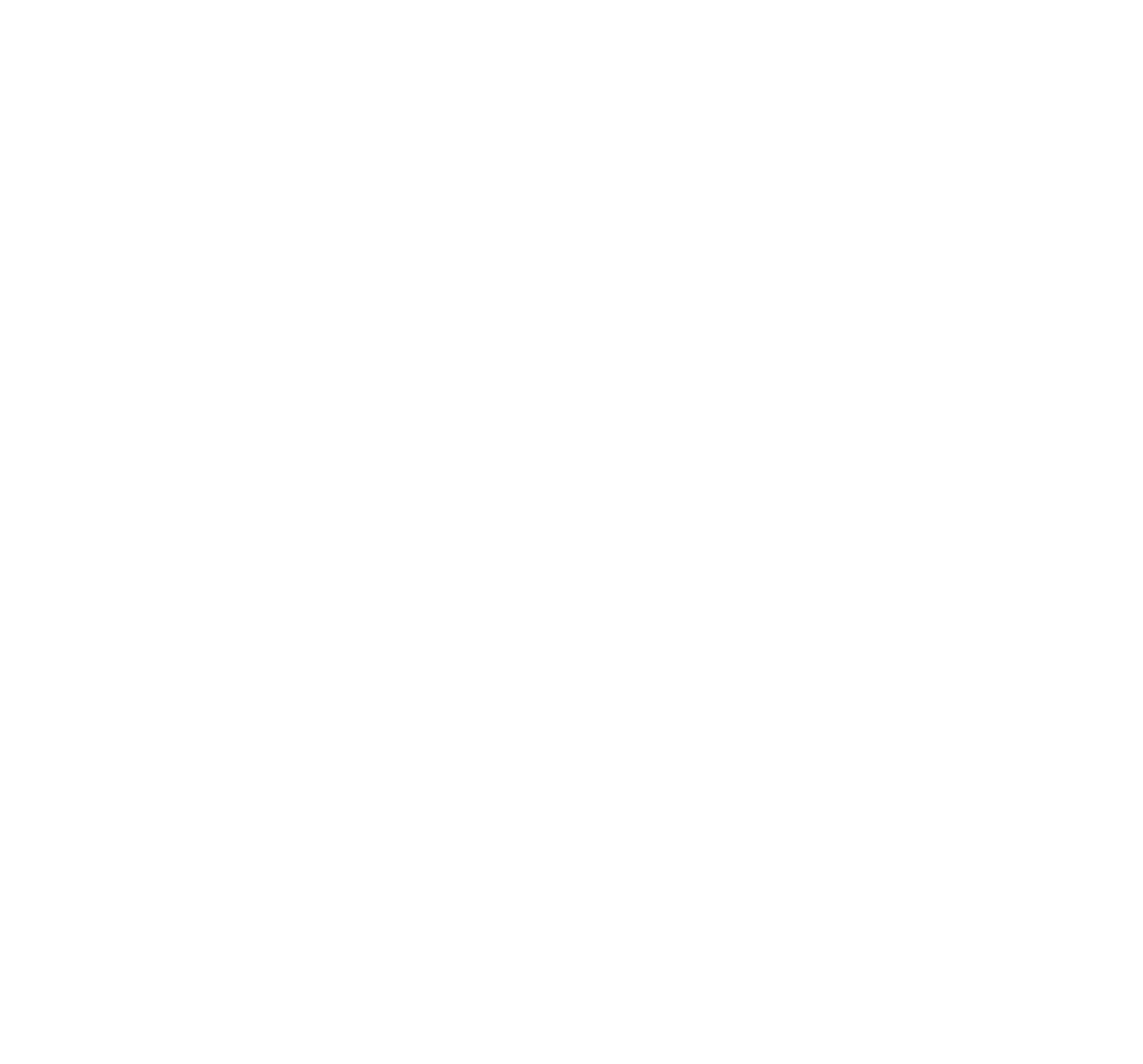 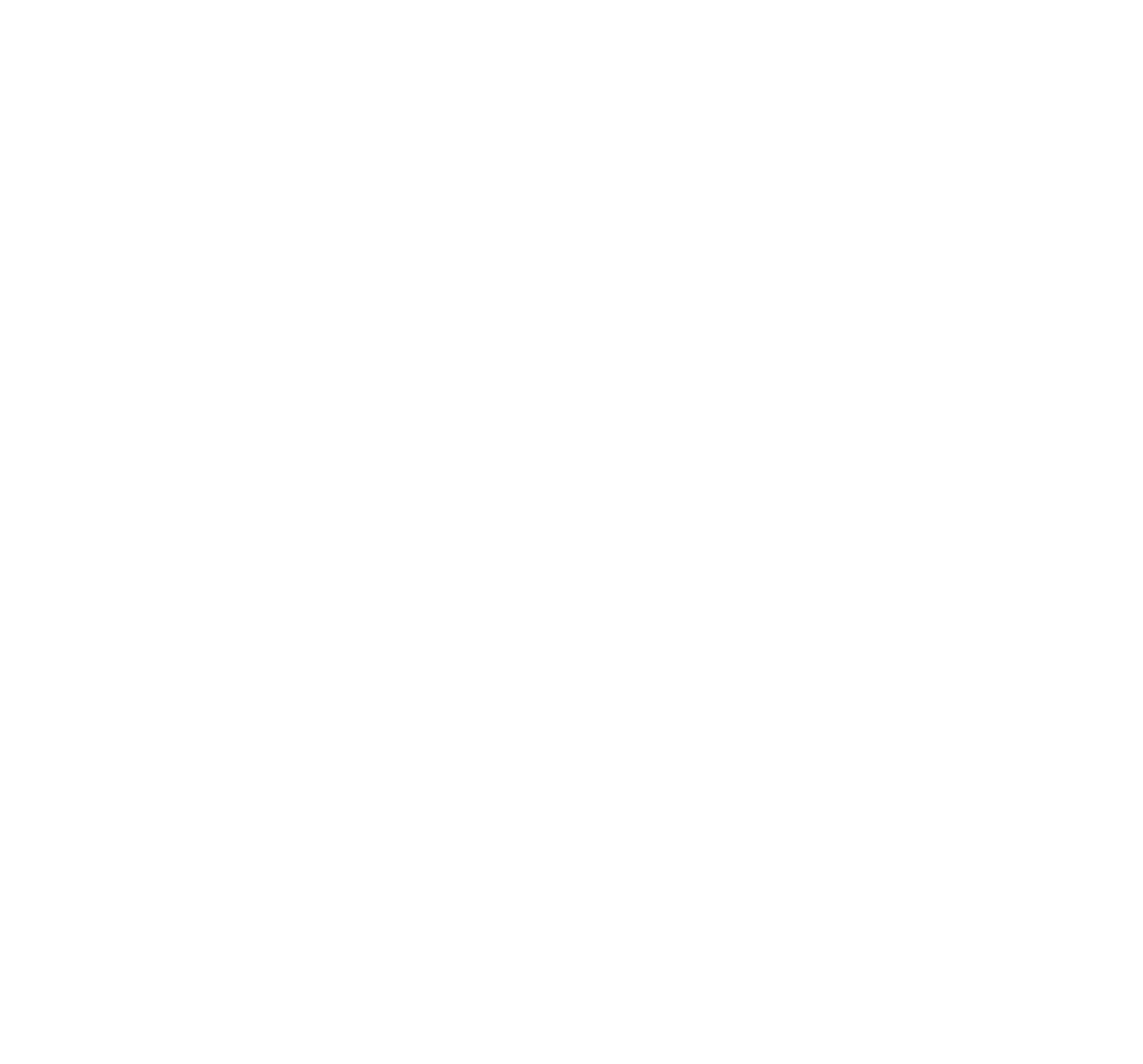 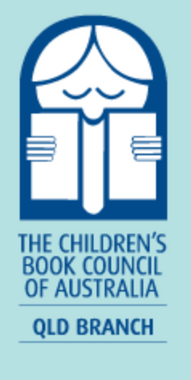 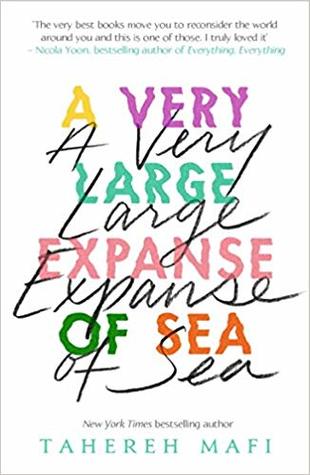 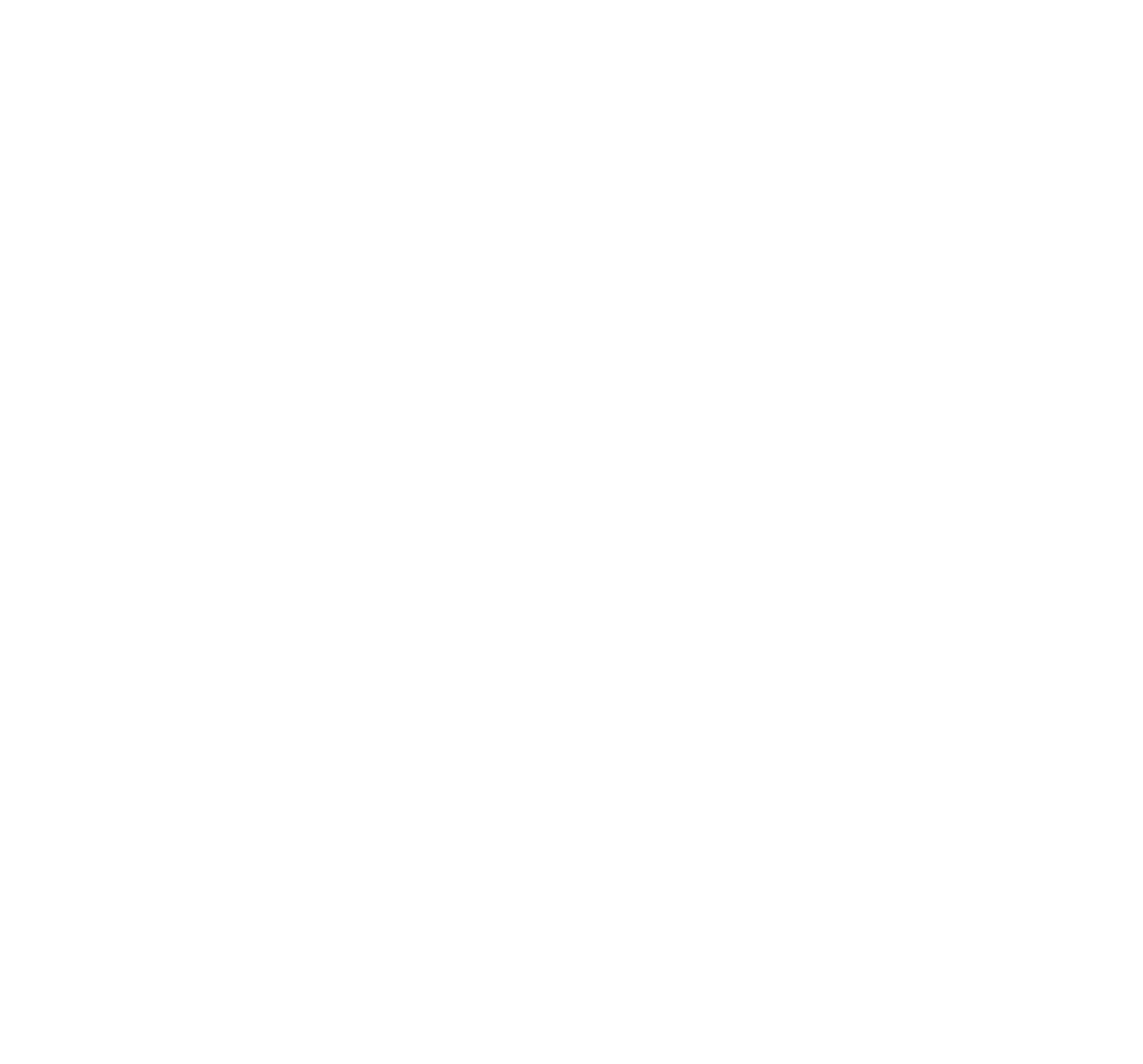 Round 2
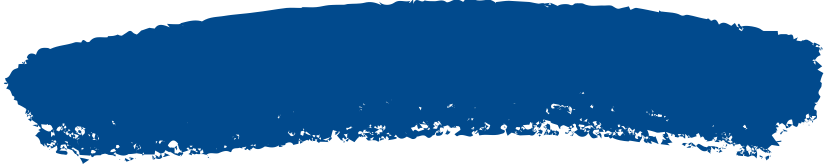 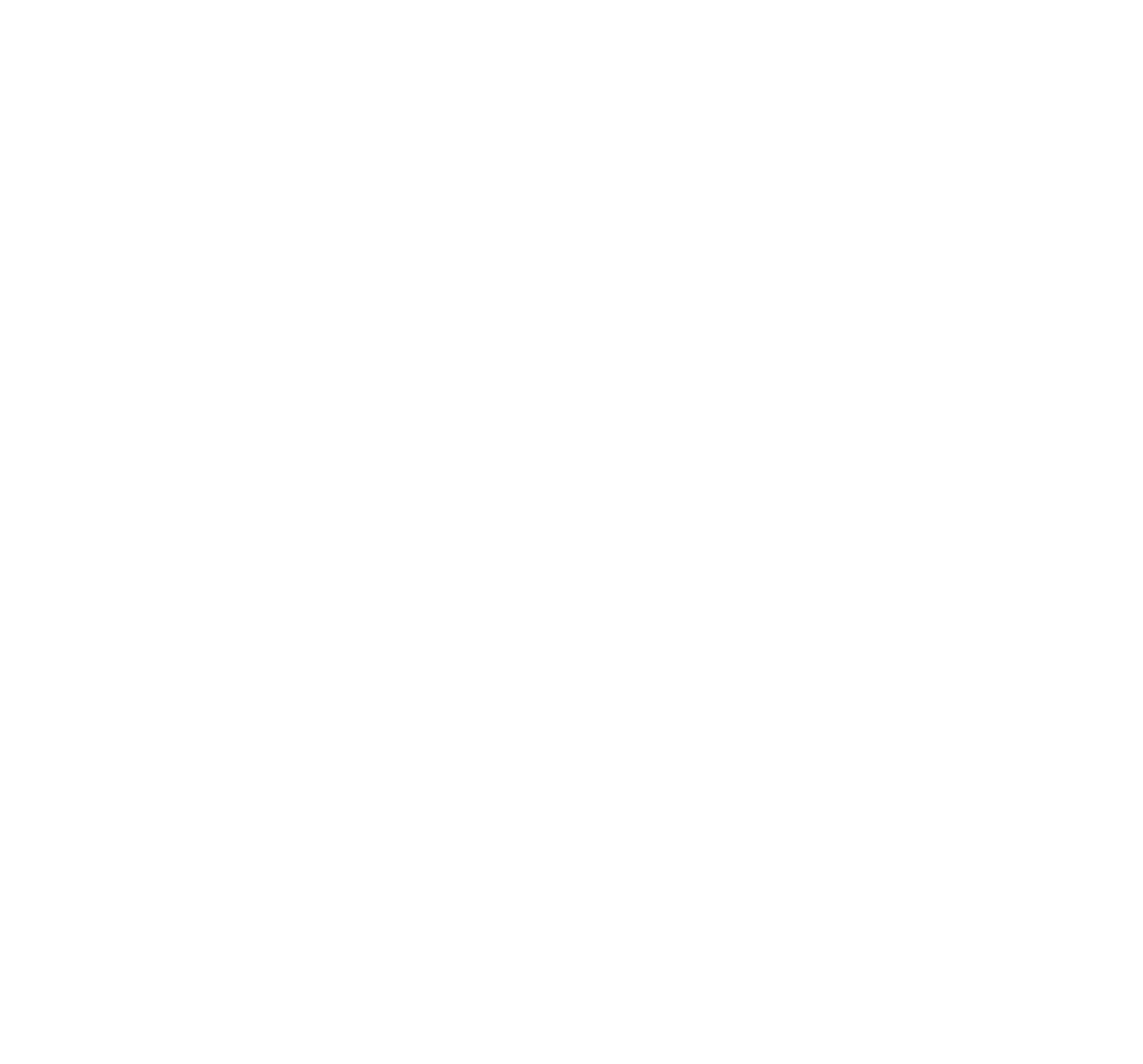 Question 1
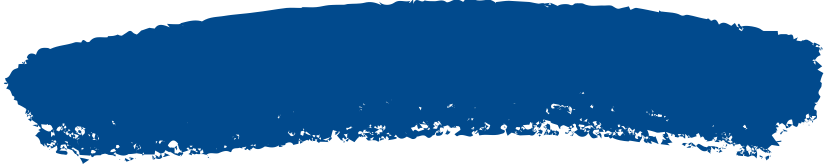 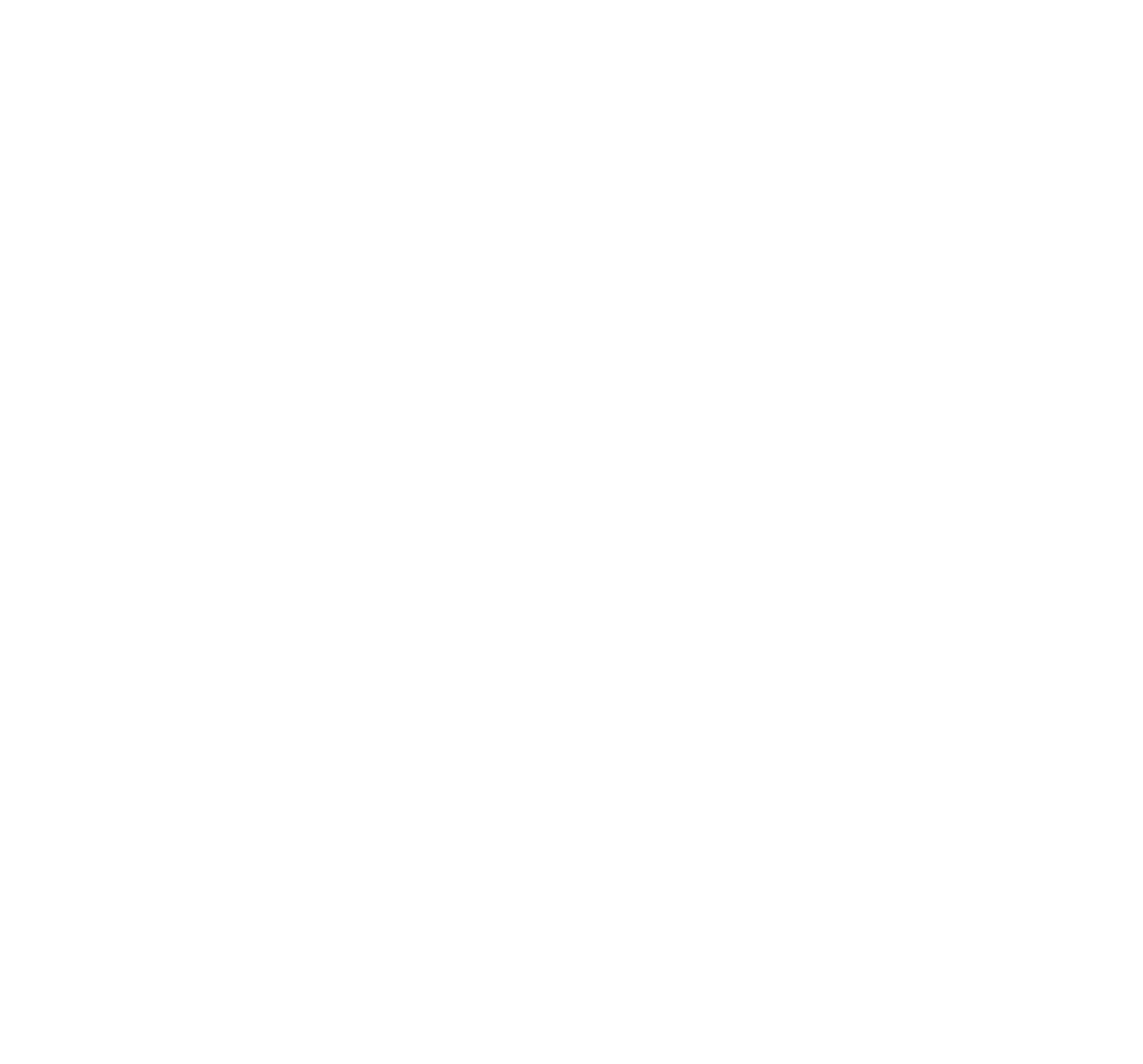 Why did Shirin receive a detention on her first day of school?
45 seconds
1 point
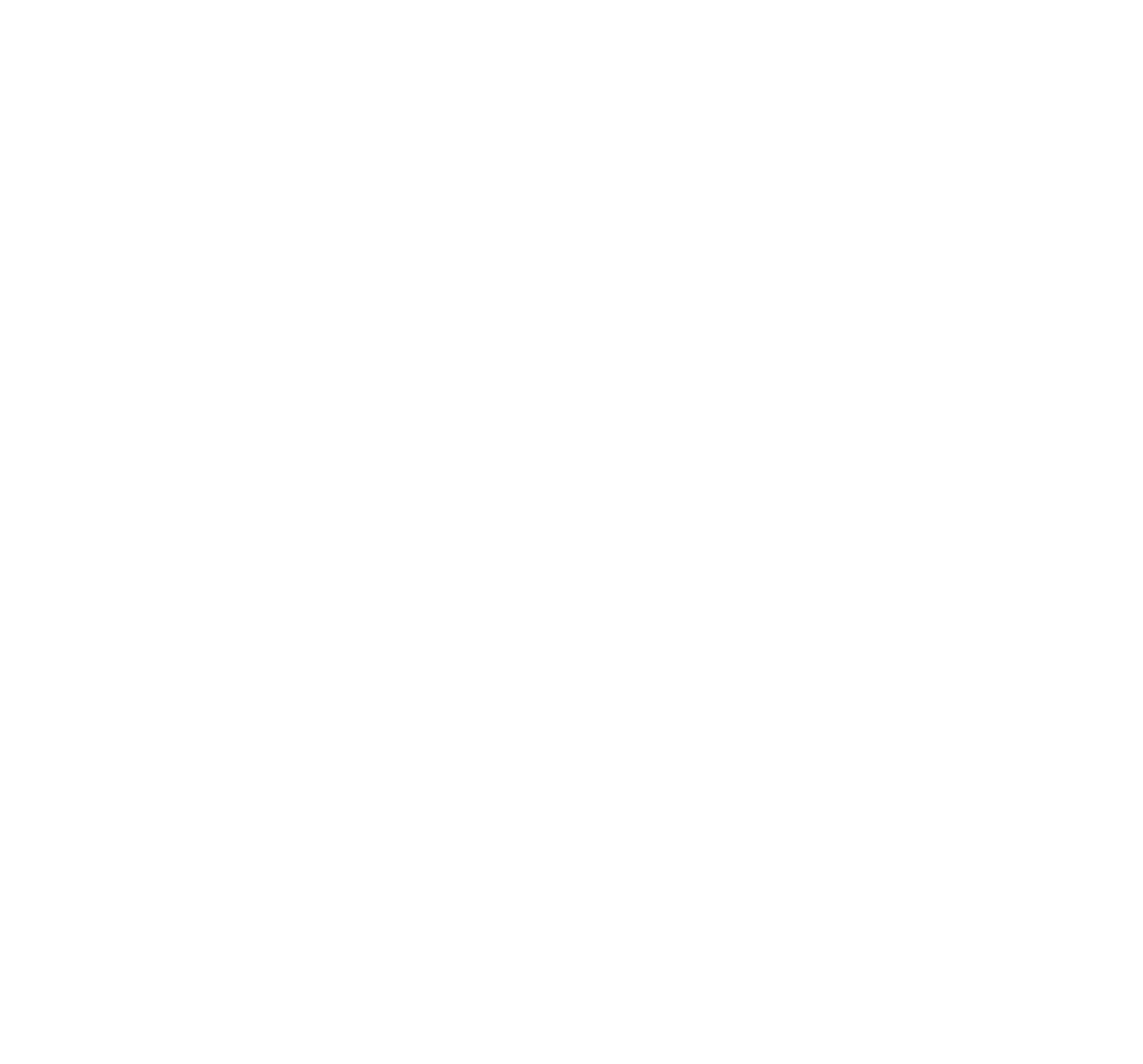 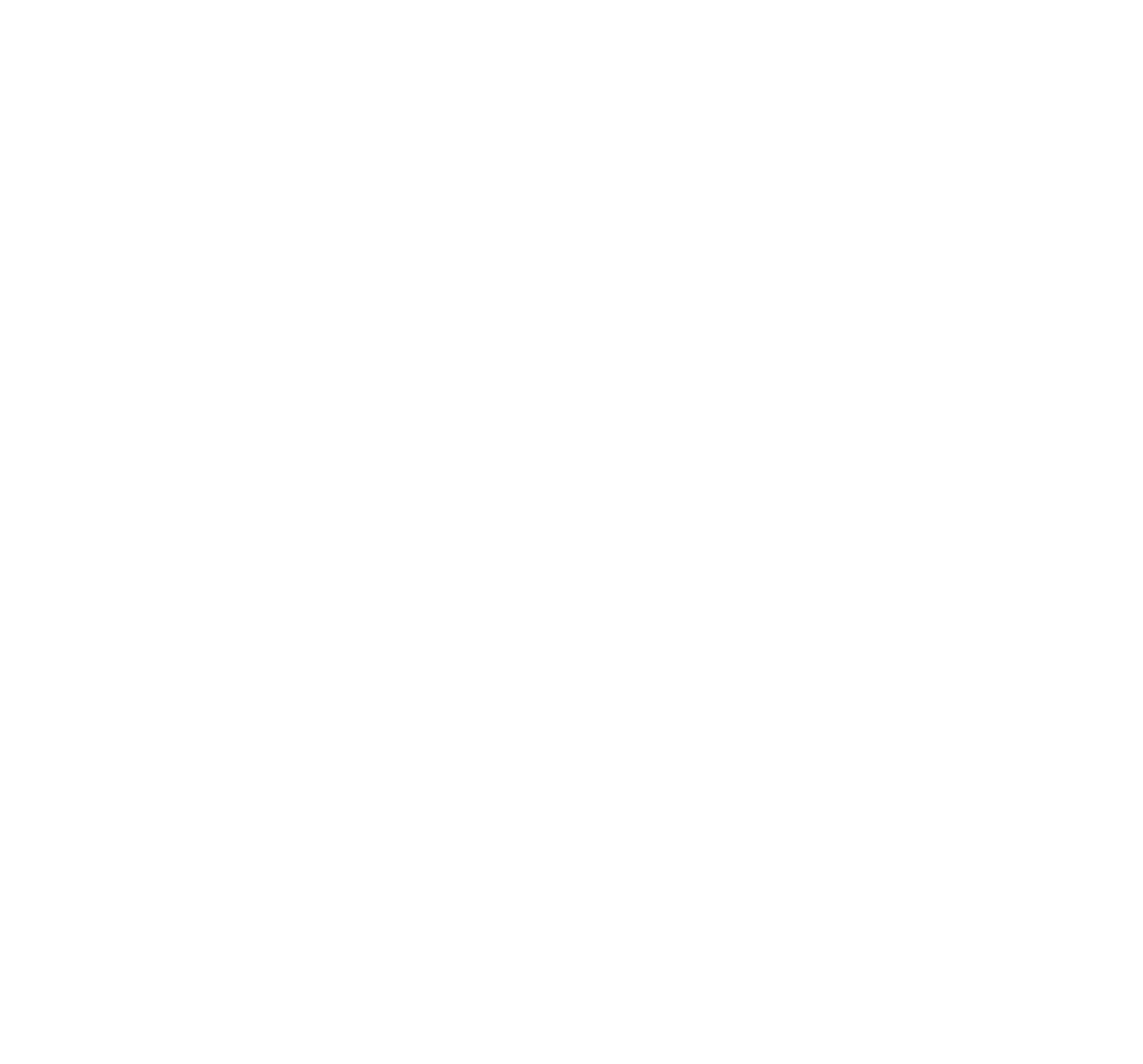 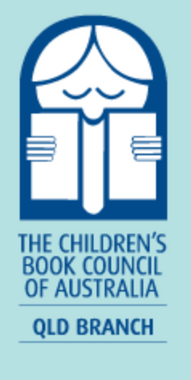 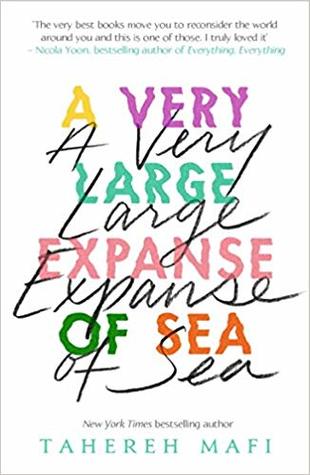 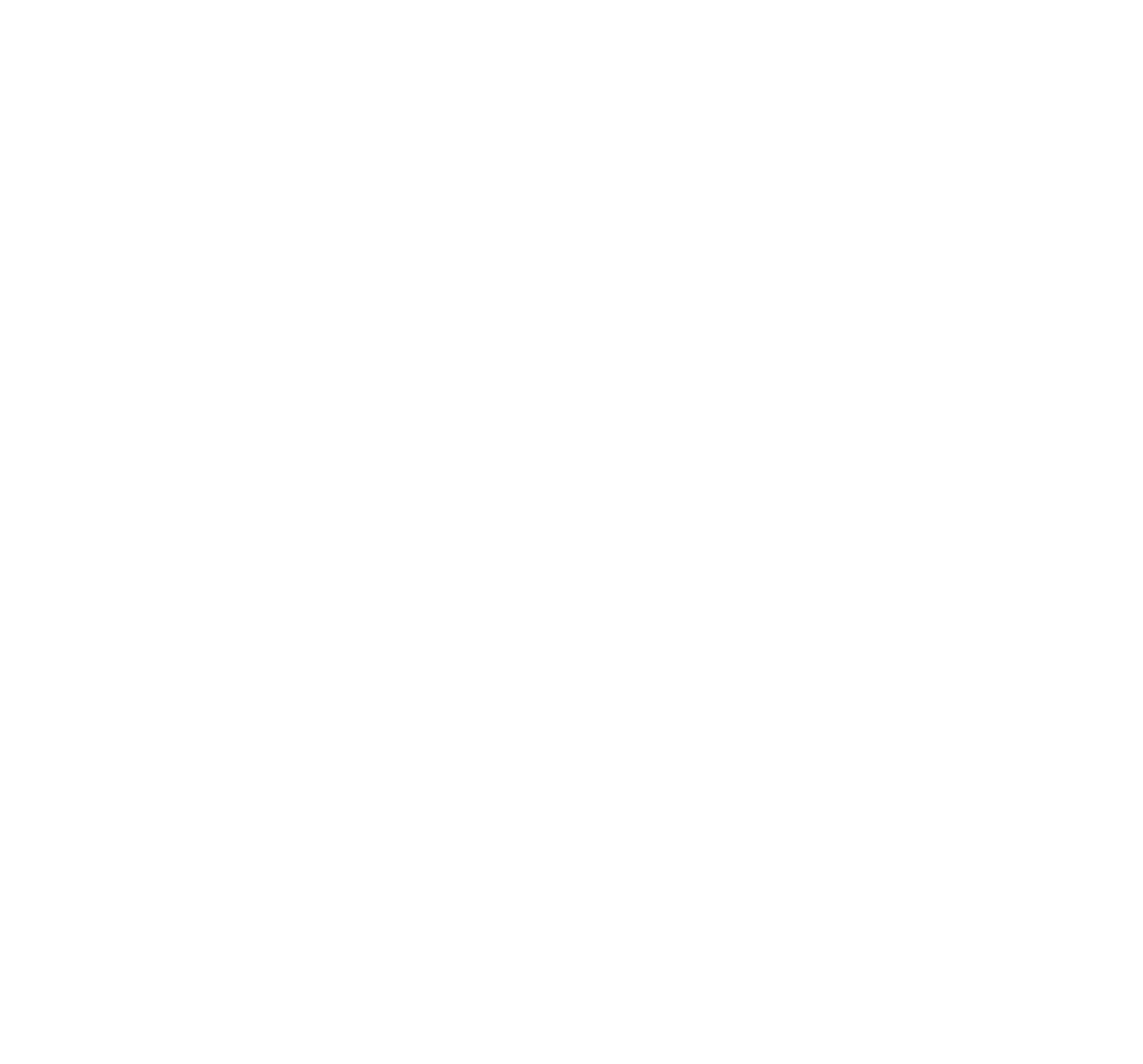 Round 2
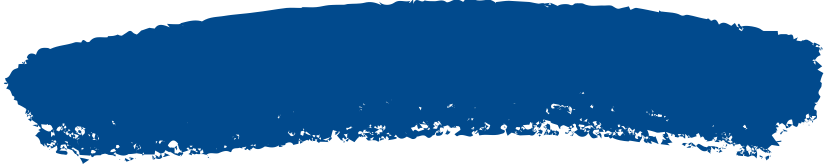 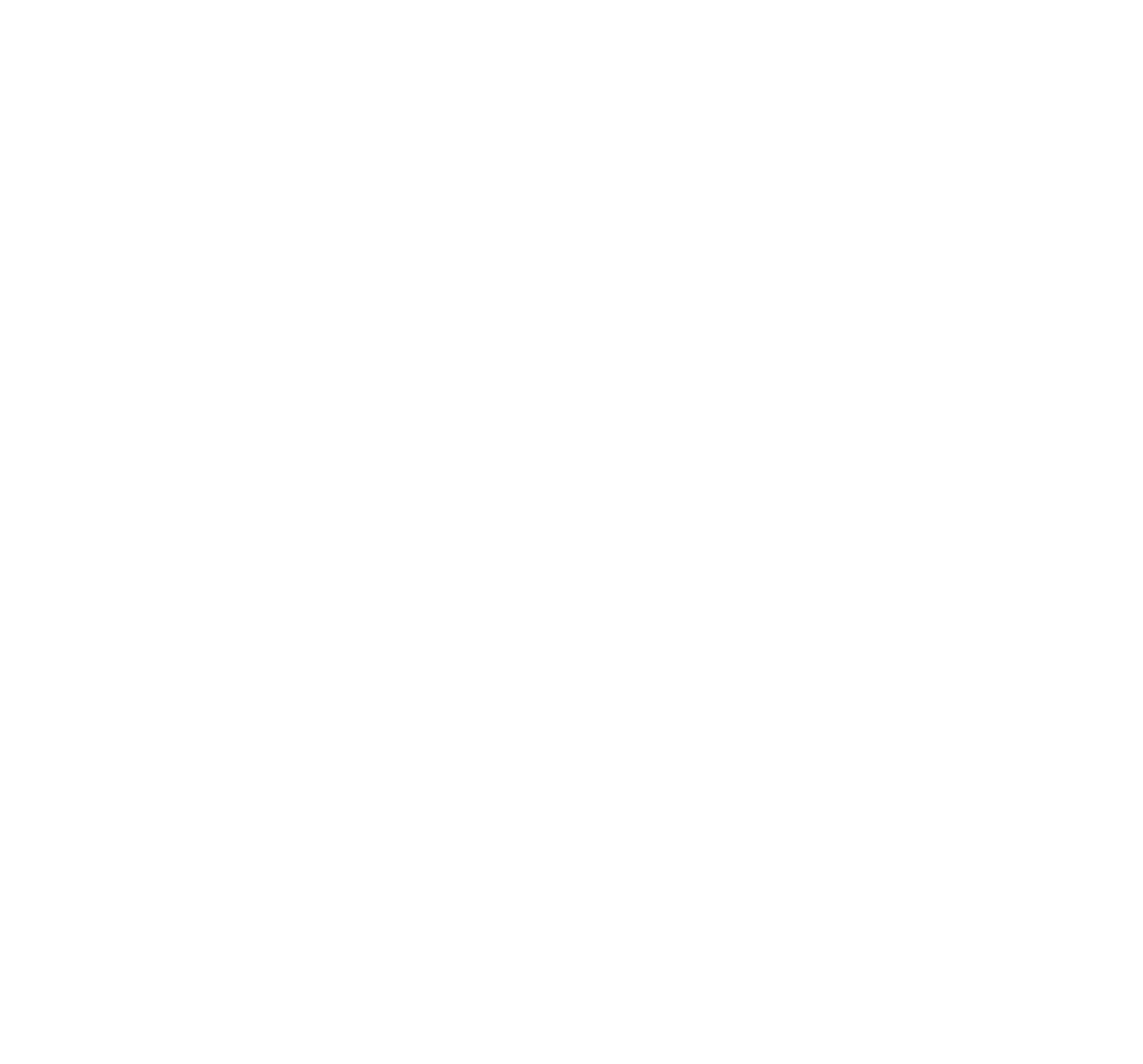 Question 2
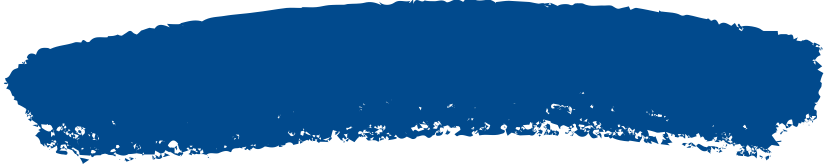 Mr Jordan plays two roles in Shirin’s life. What are they?
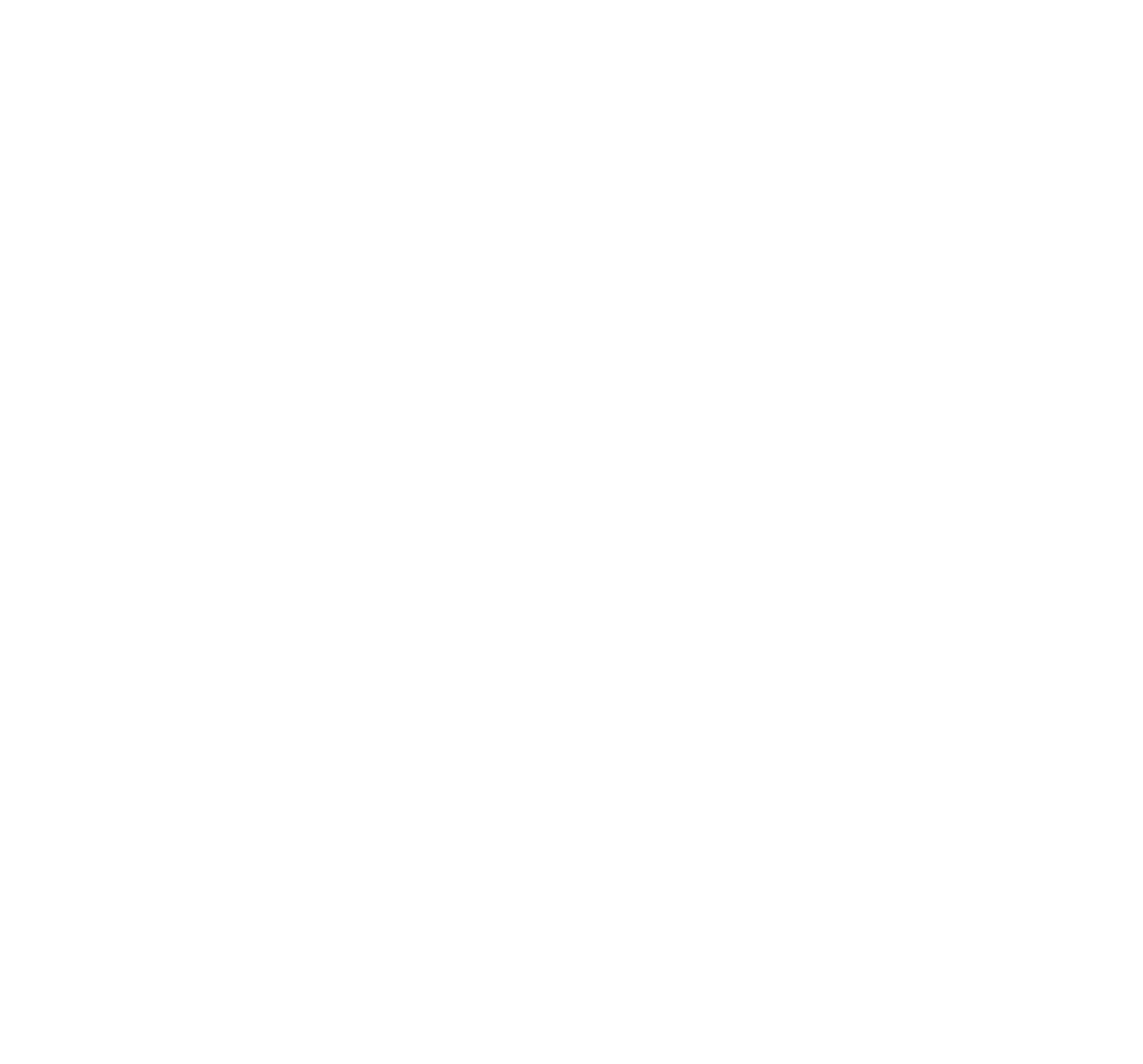 45 seconds
1 point
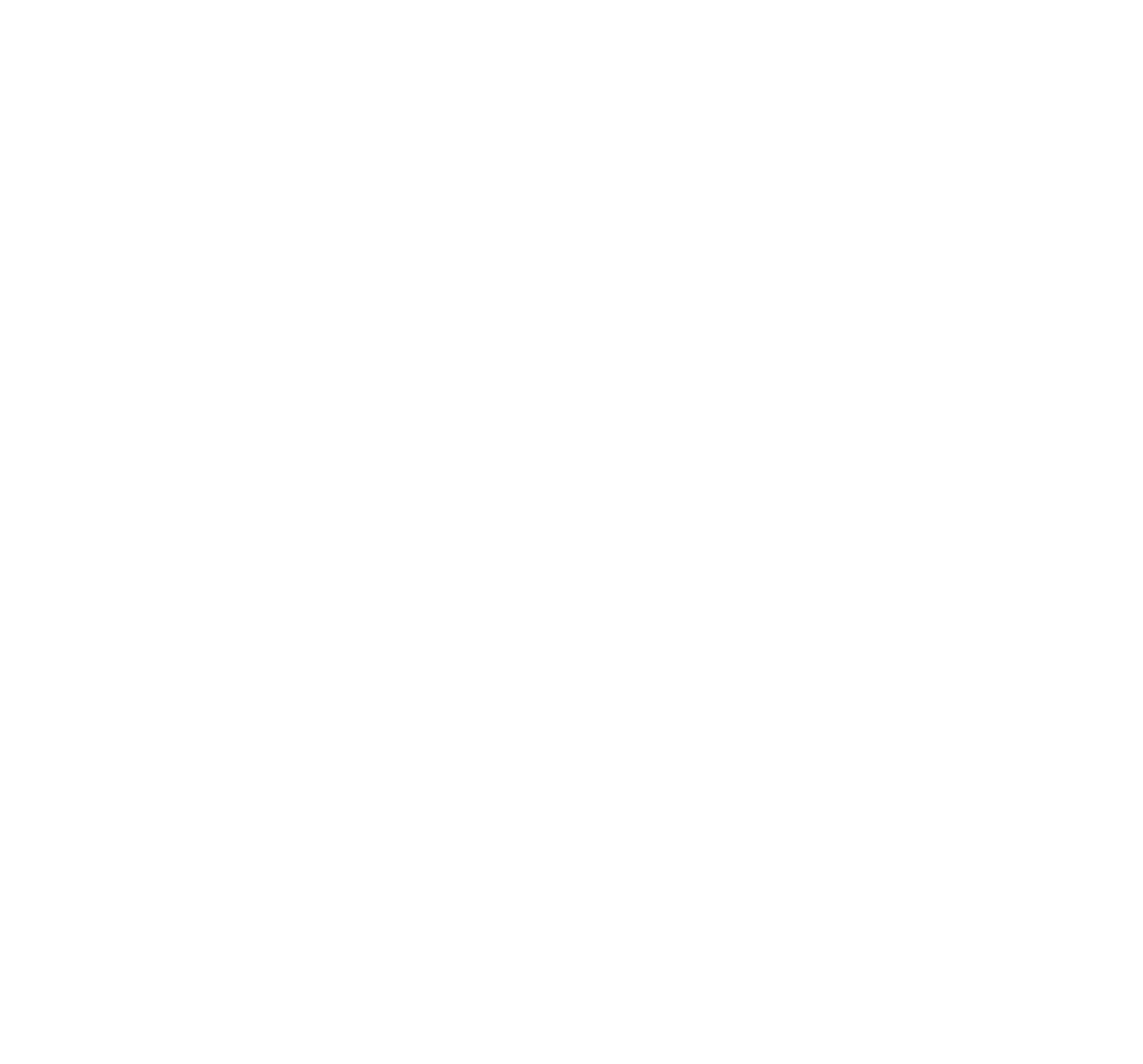 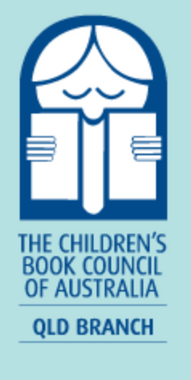 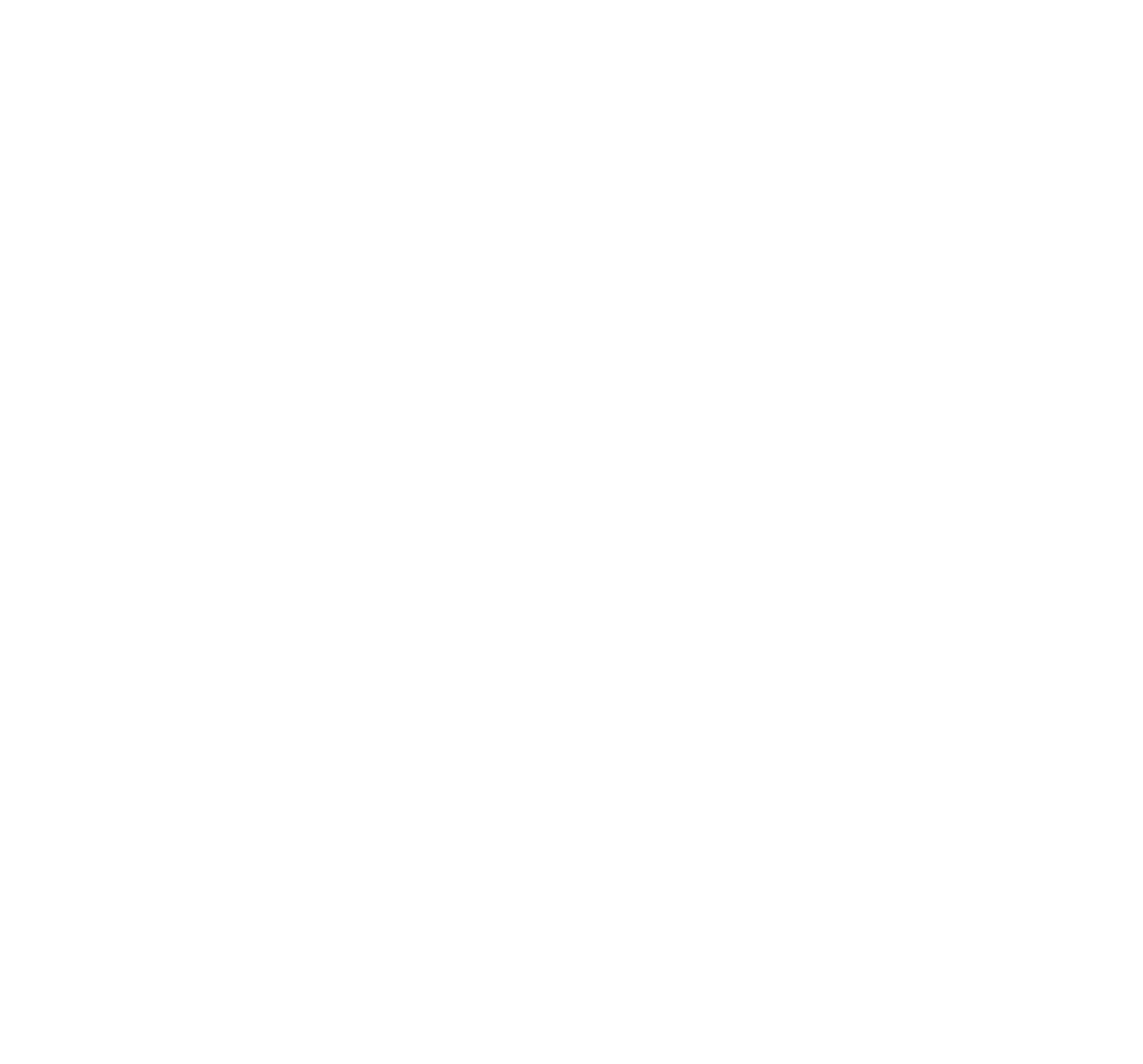 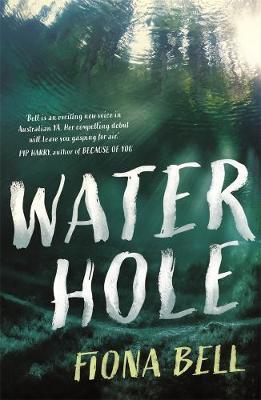 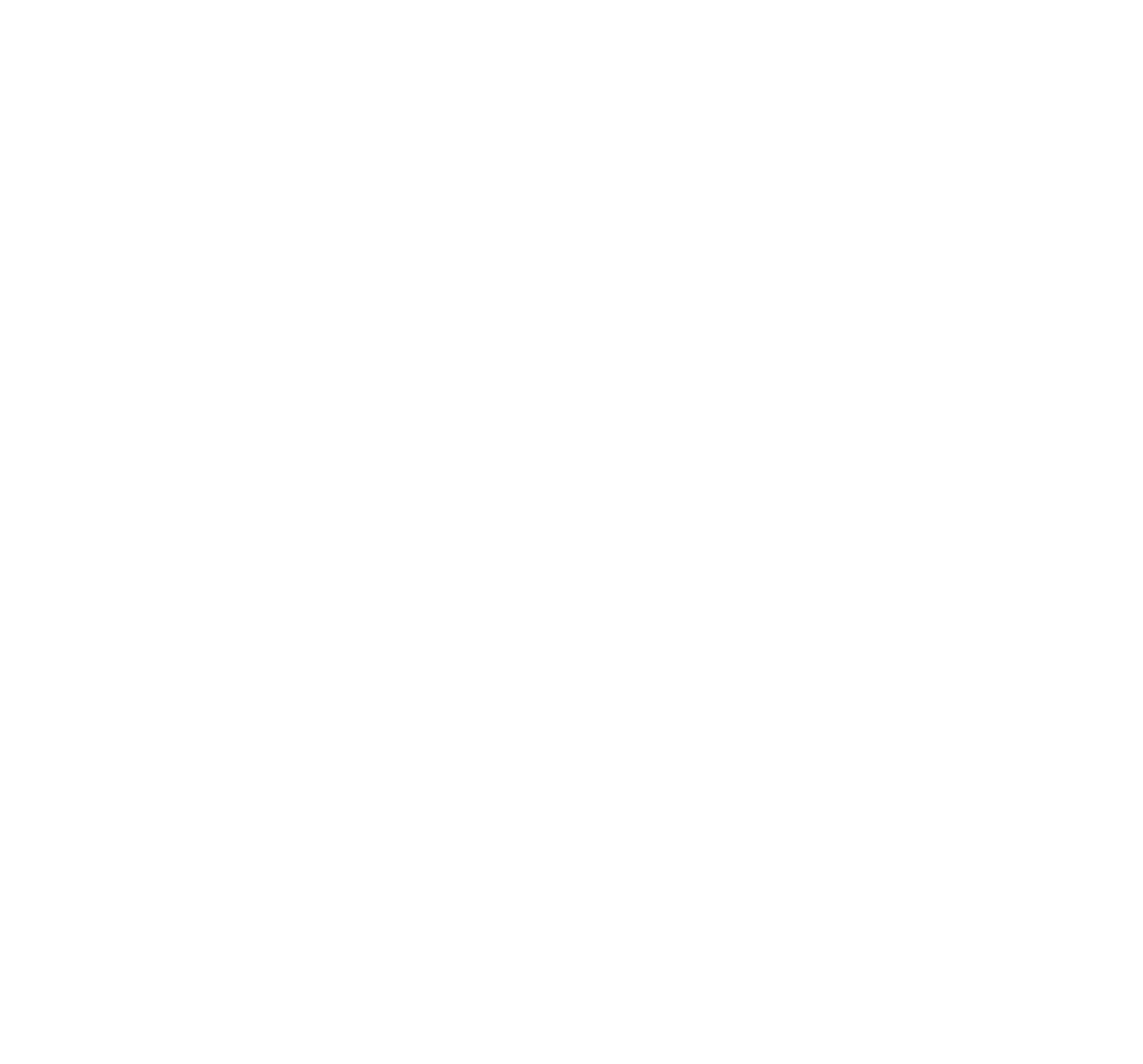 Round 2
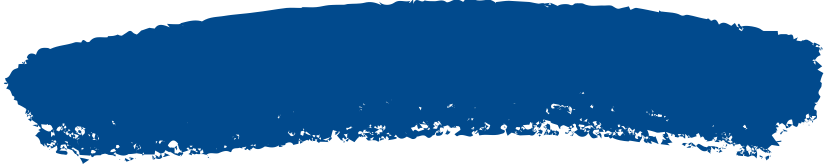 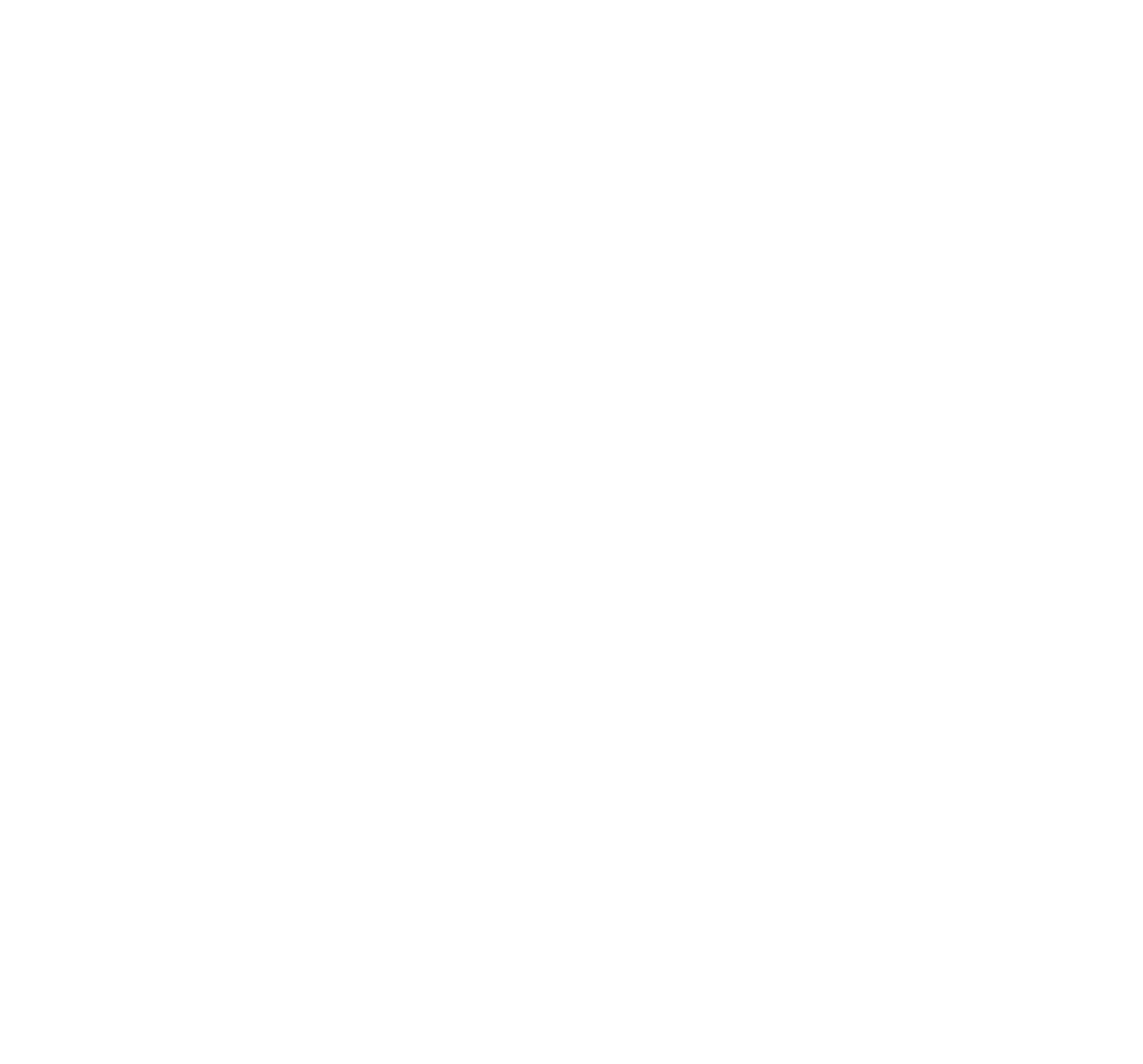 Question 3
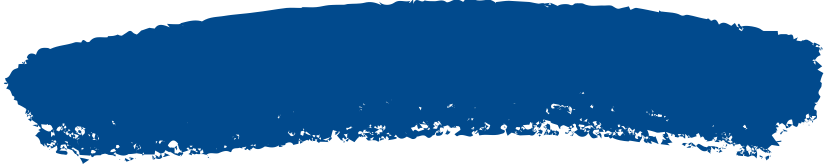 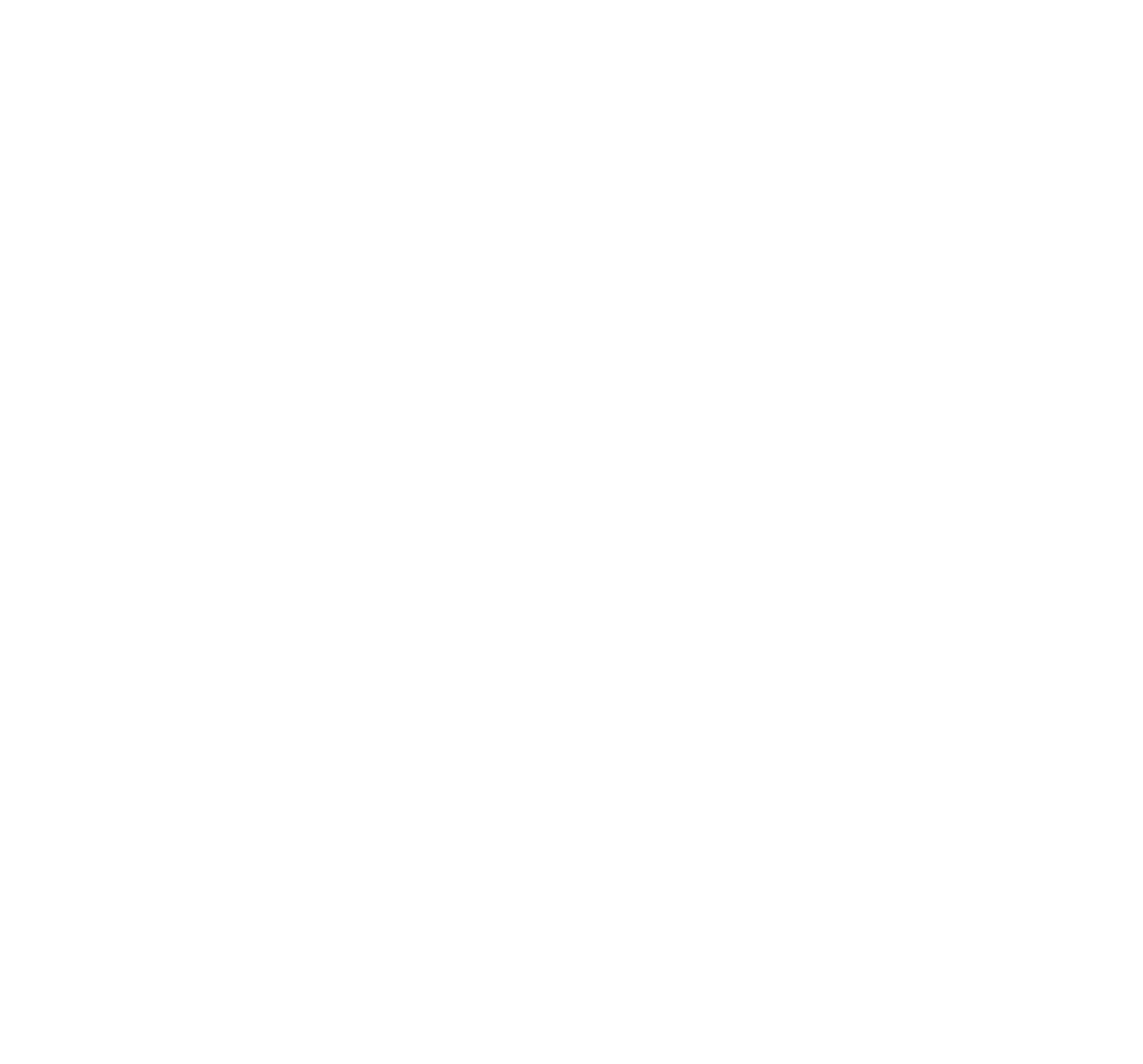 What are two of the signs that indicate Lily seems to be near Sunny?
45 seconds
1 point
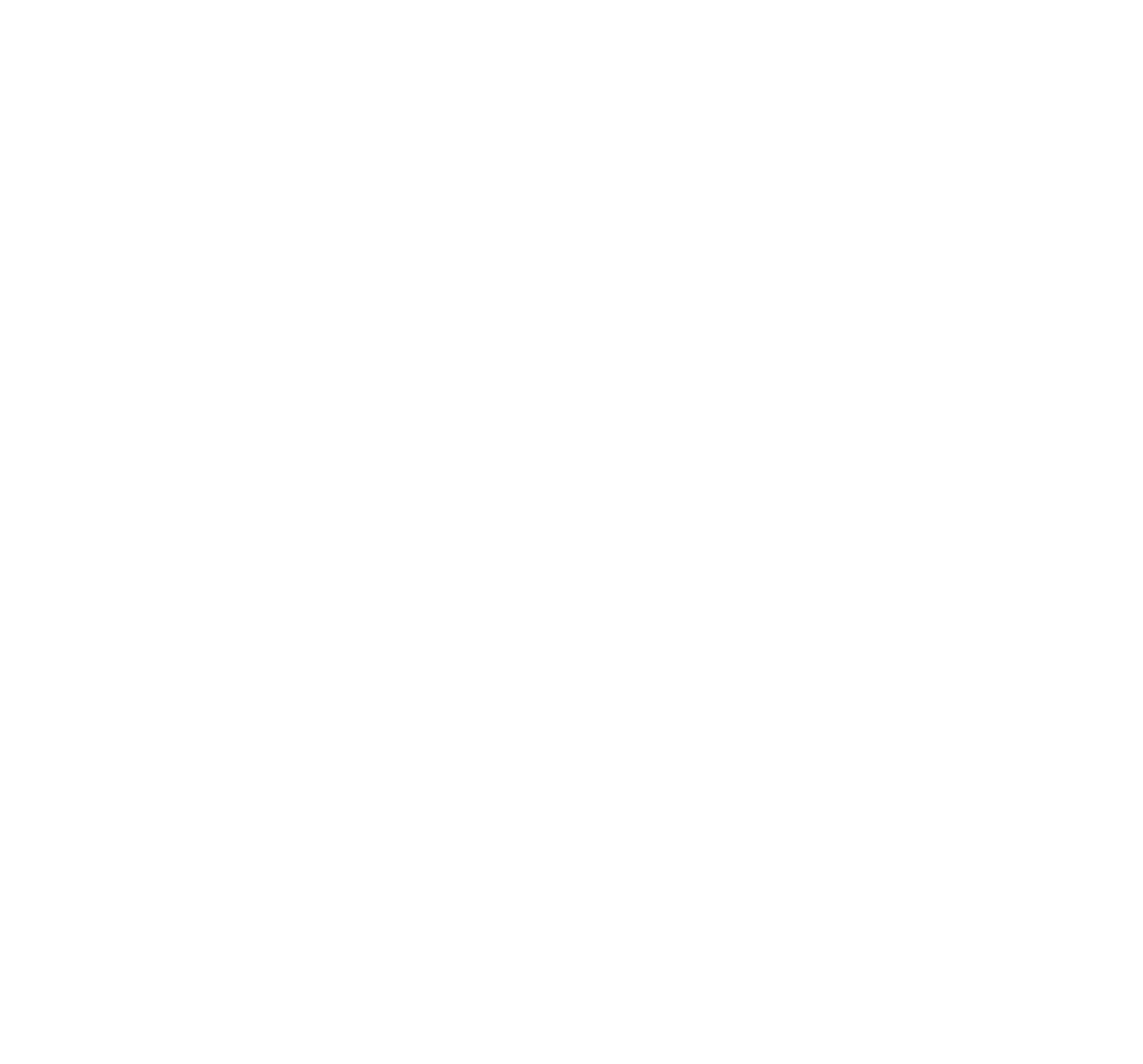 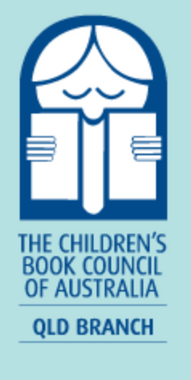 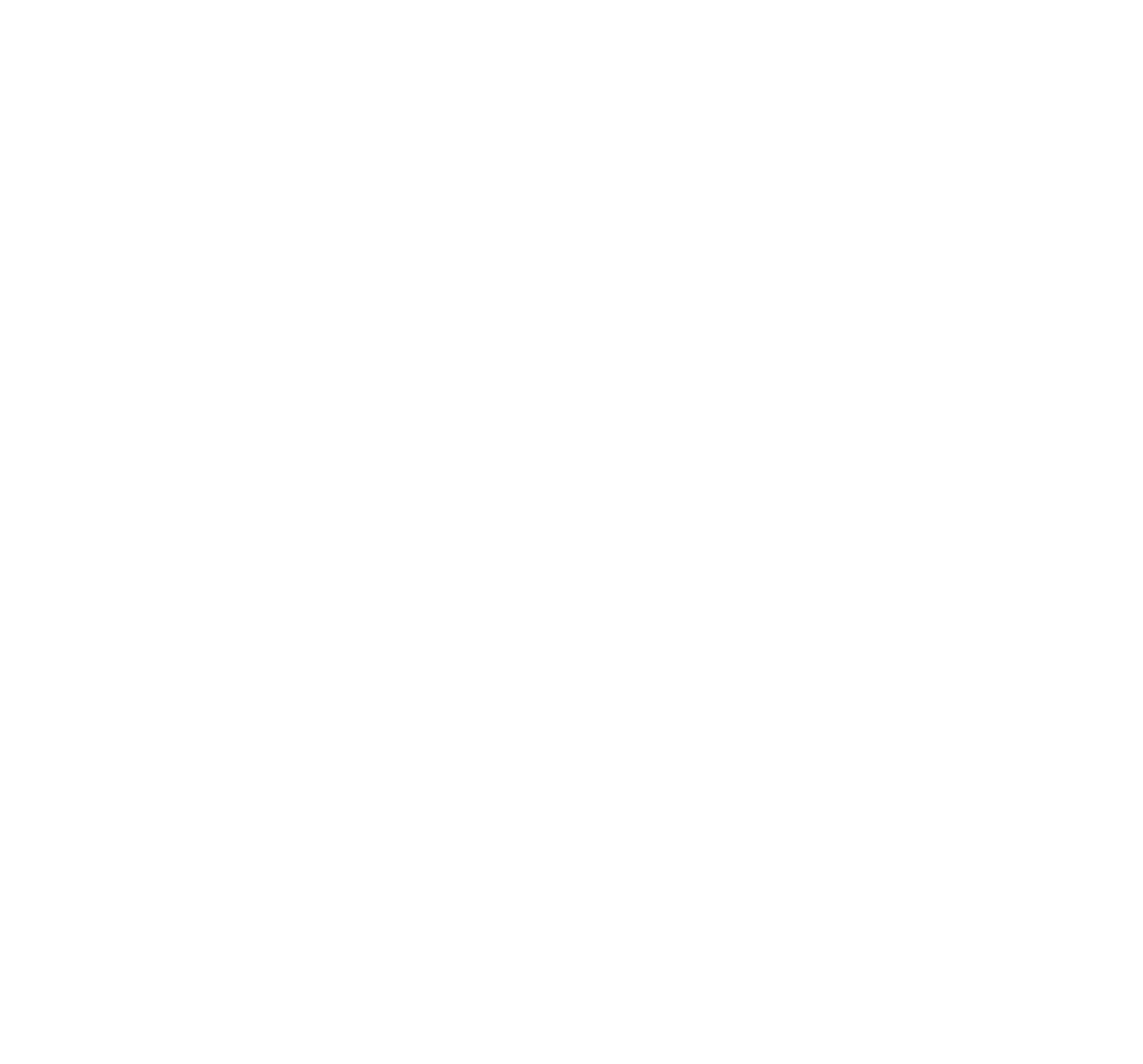 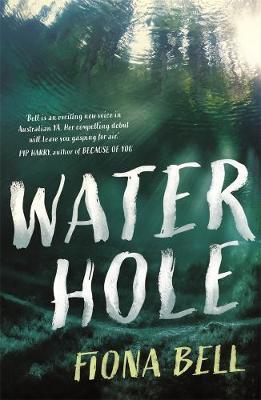 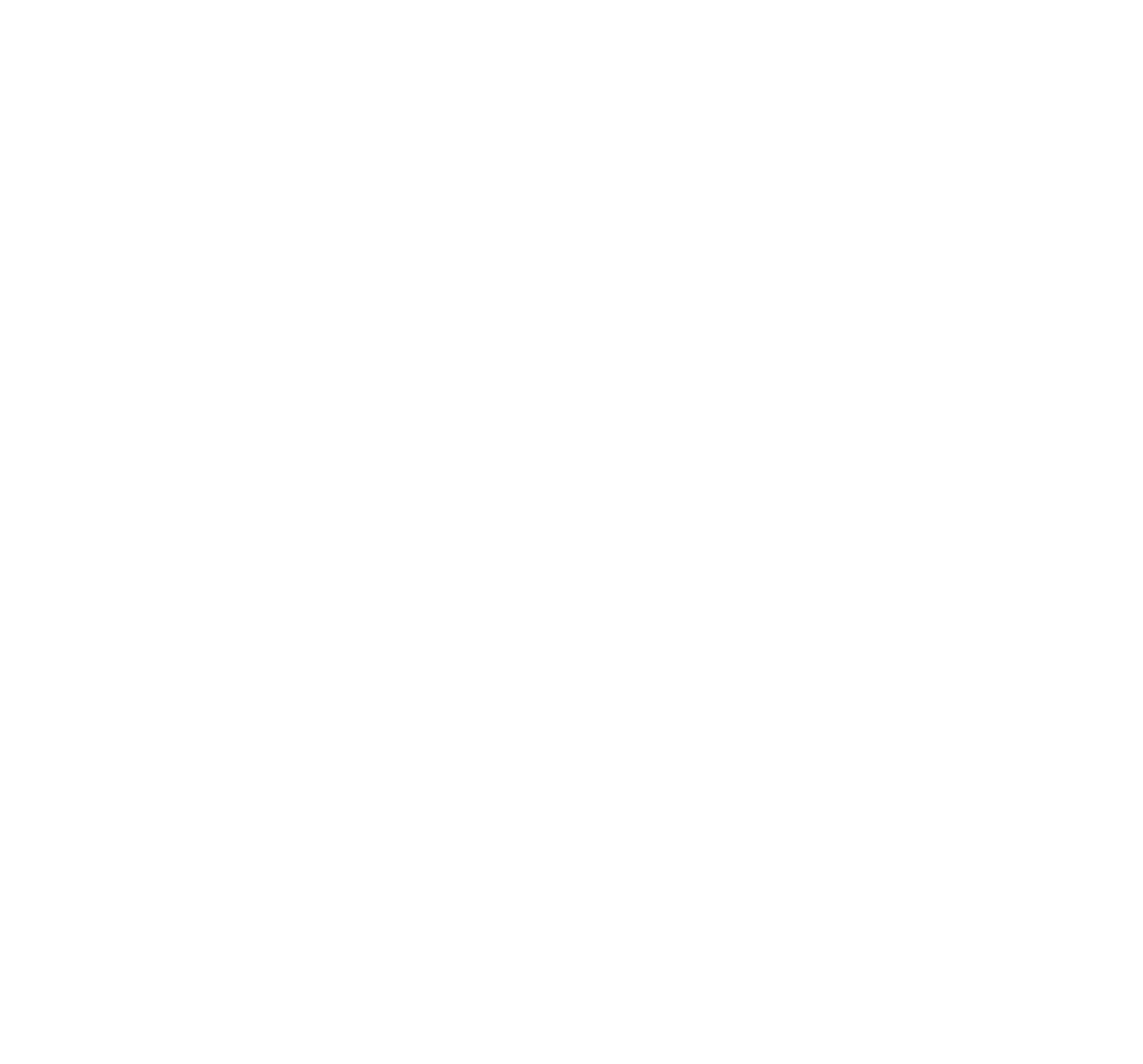 Round 2
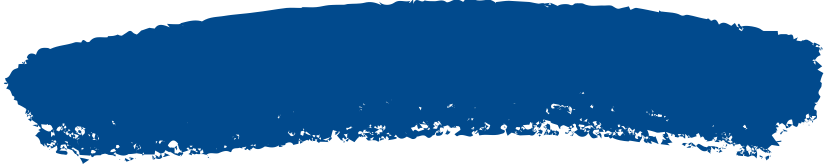 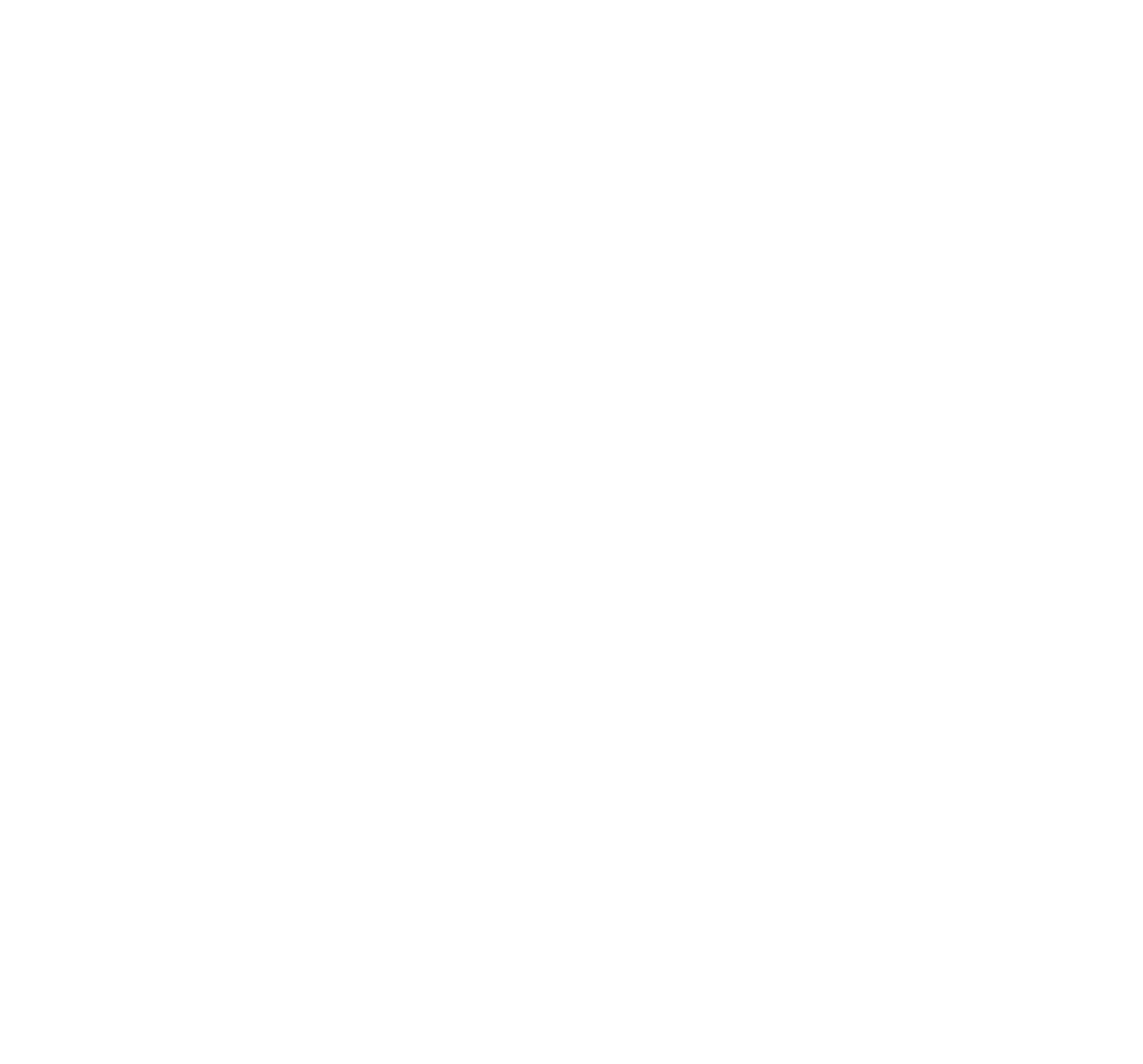 Question 4
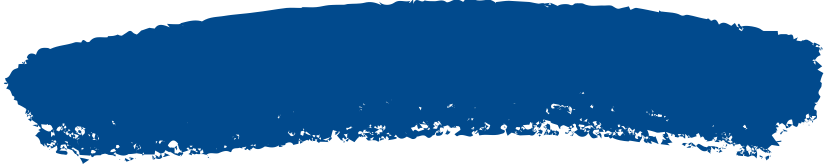 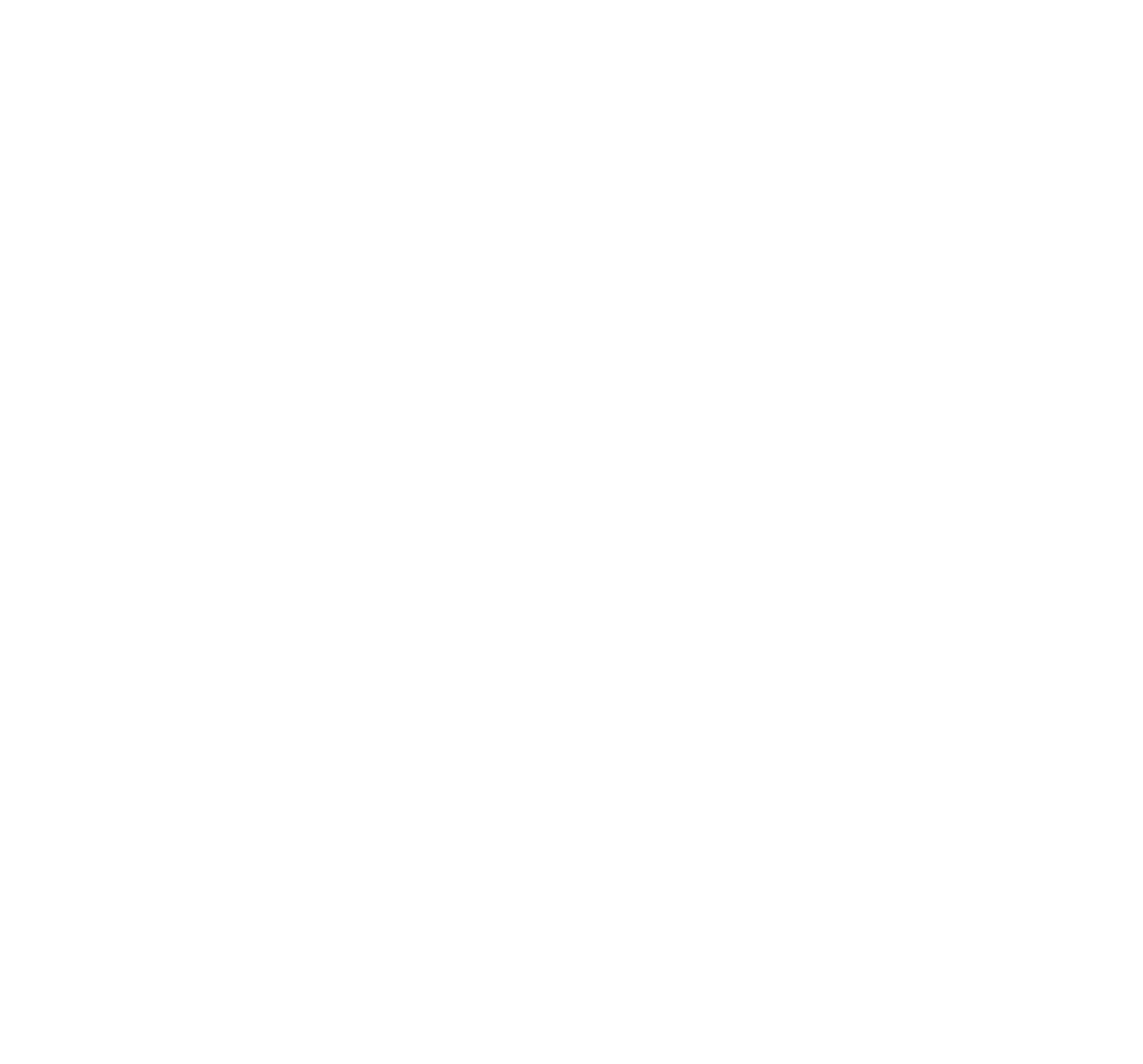 What two points of discussion are held by Sunny and Kevin while they wait for their fish and chips order?
45 seconds
1 point
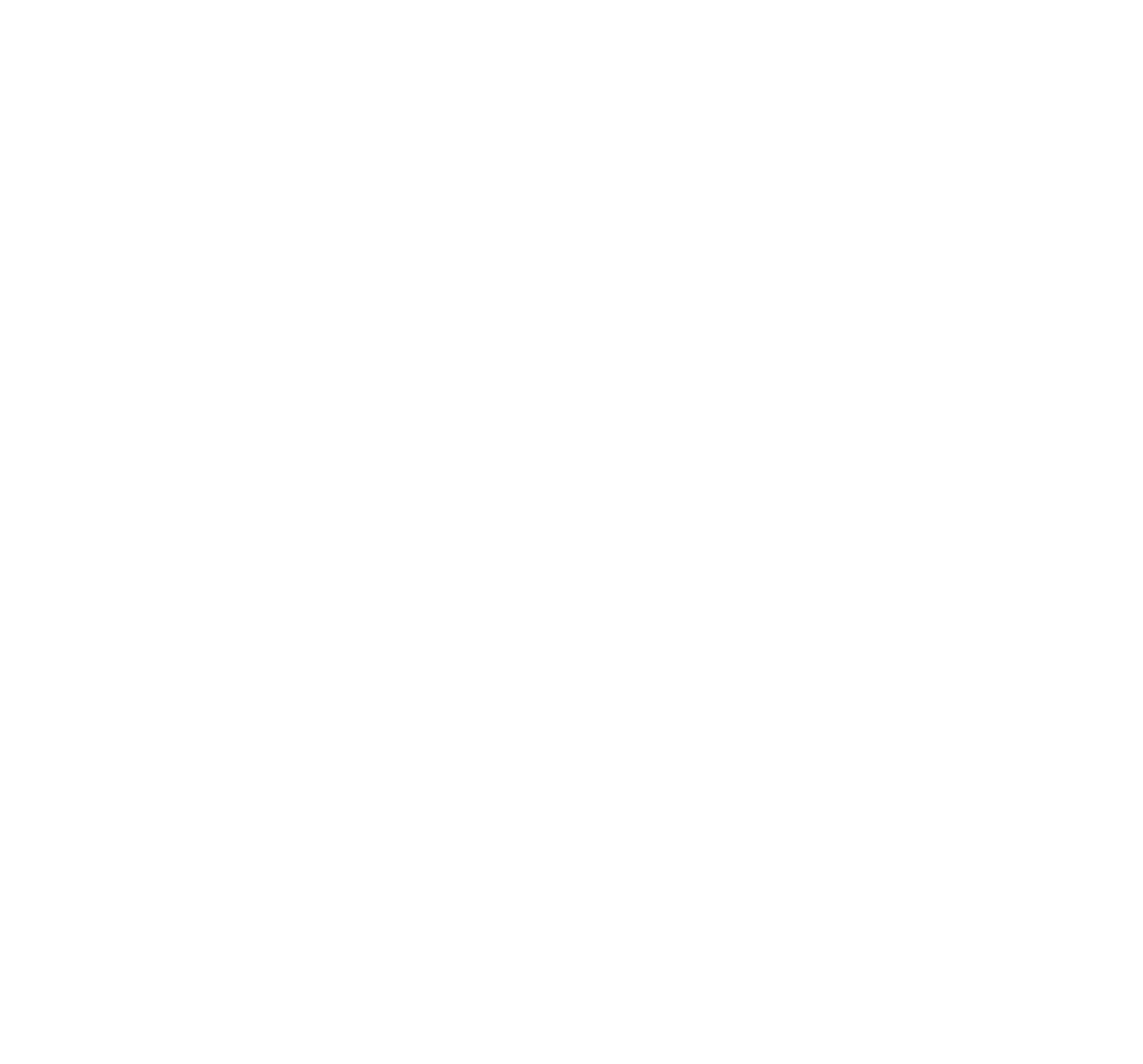 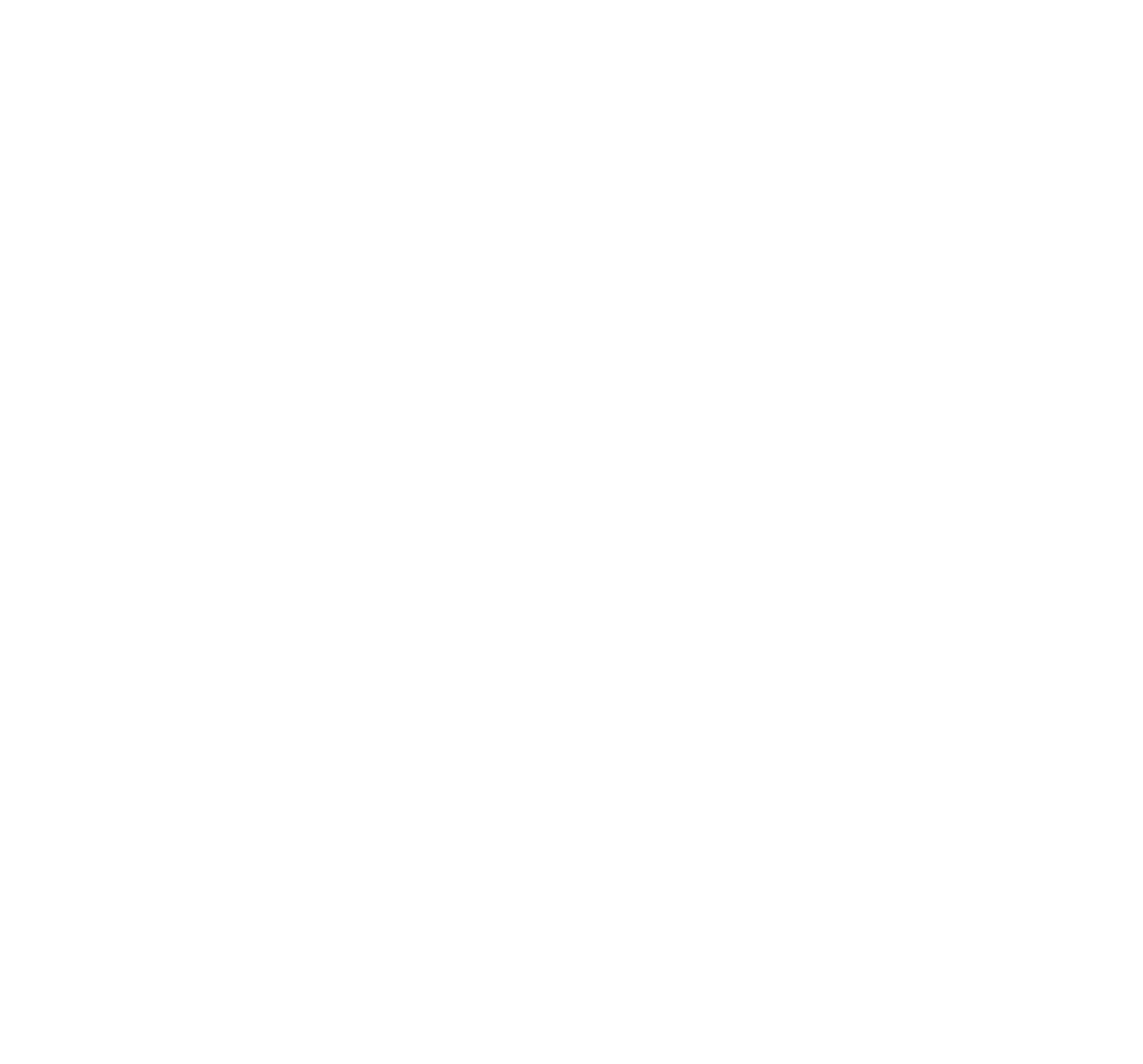 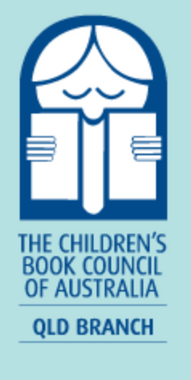 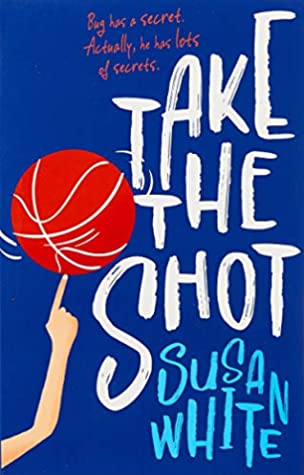 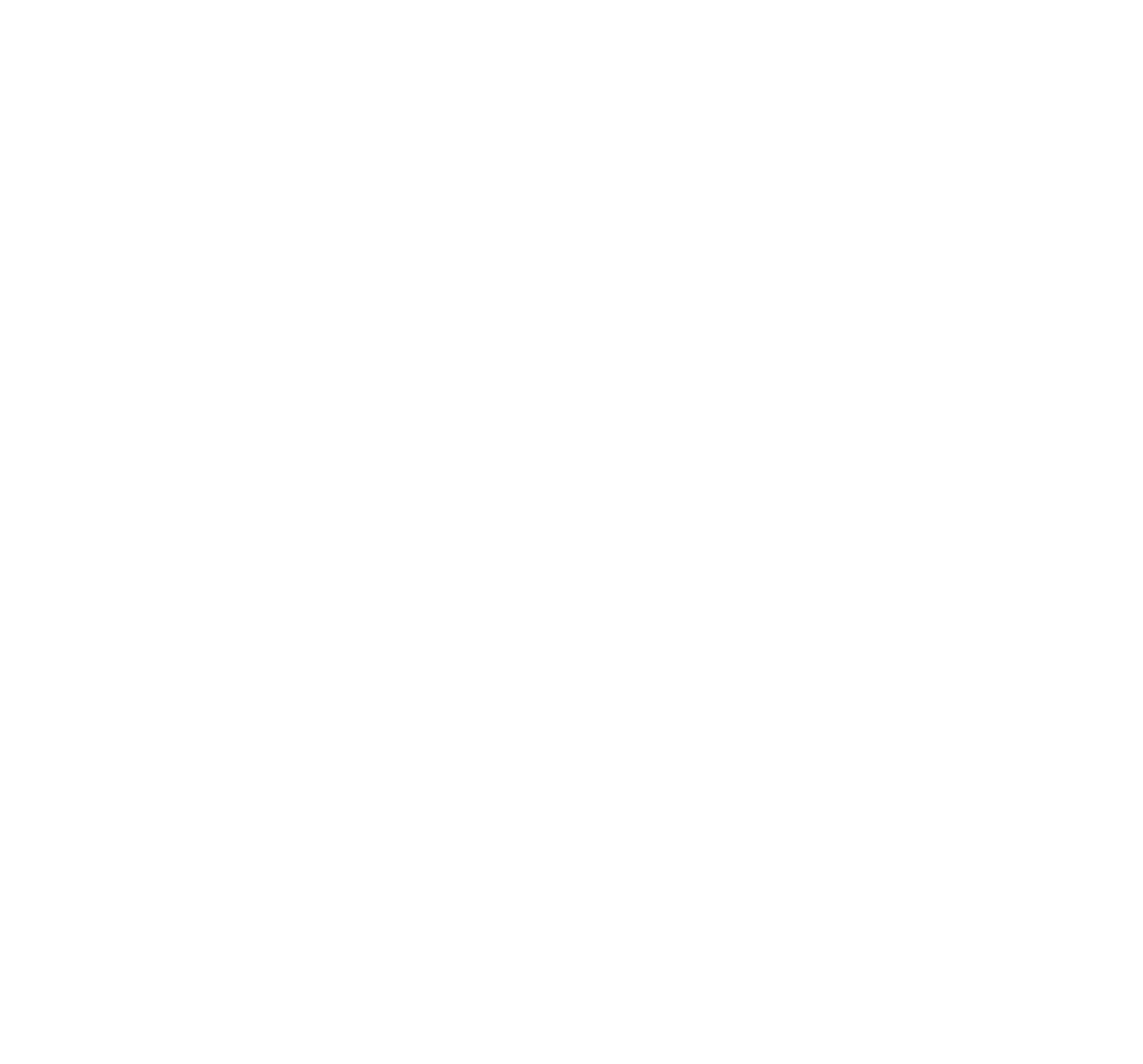 Round 2
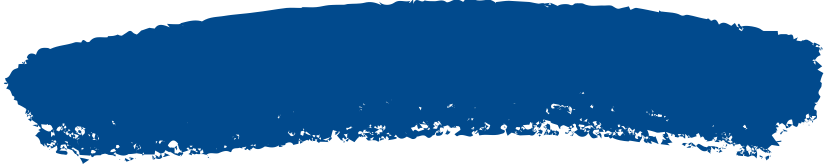 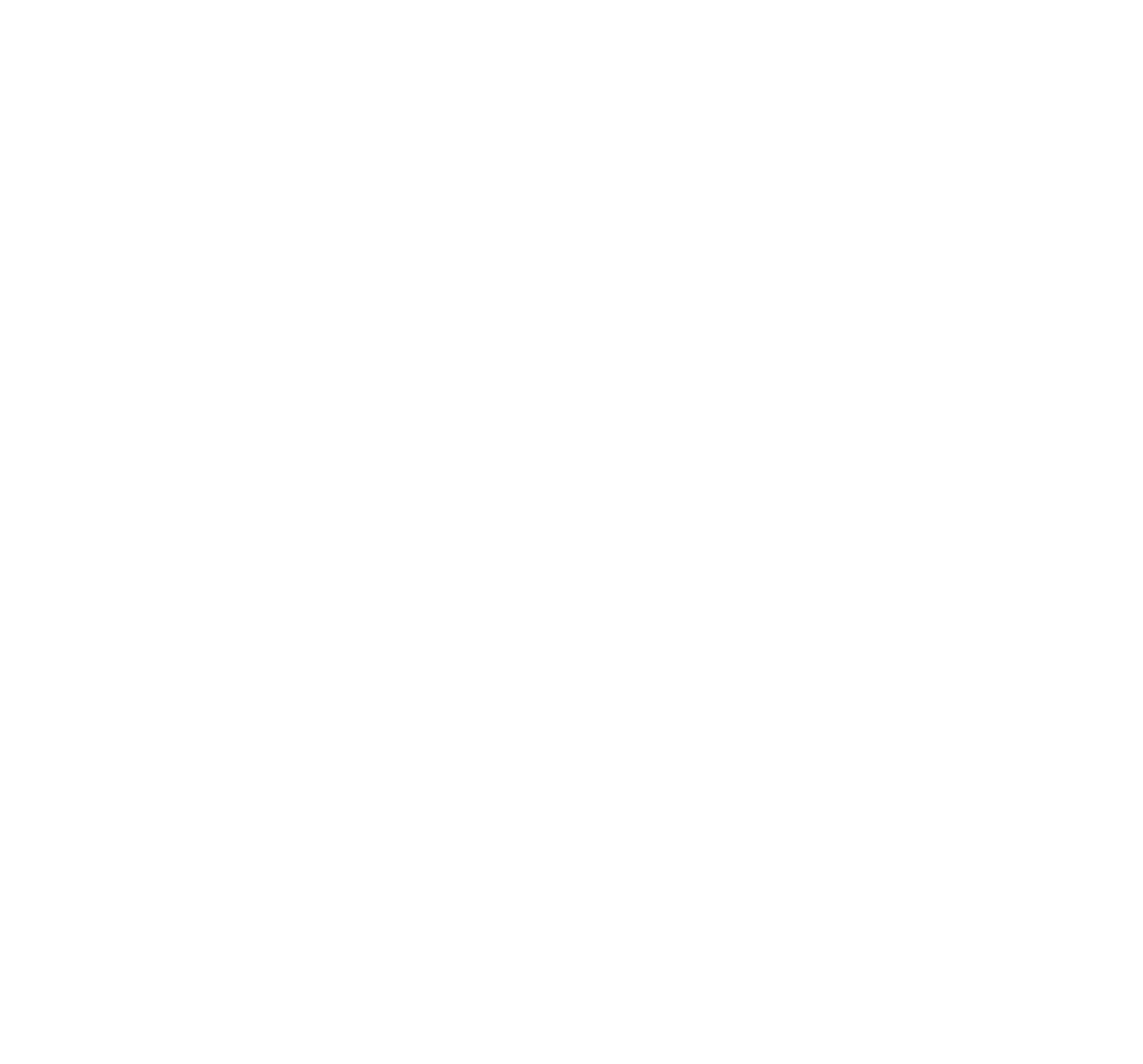 Question 5
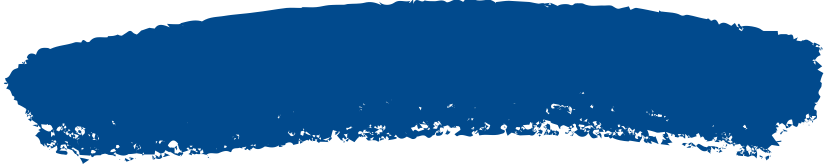 Name two distinctive things about Elodie.
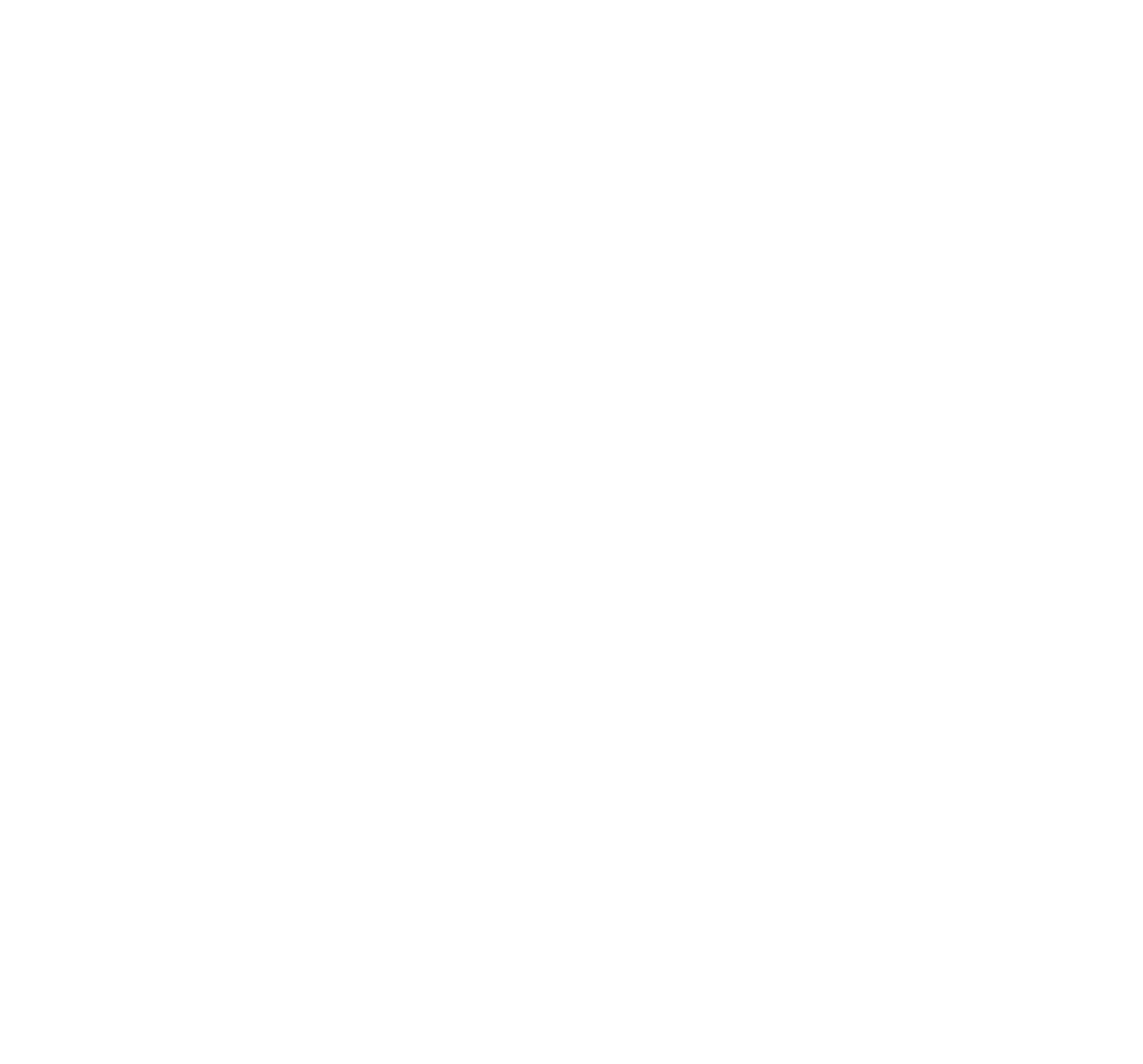 45 seconds
1 point
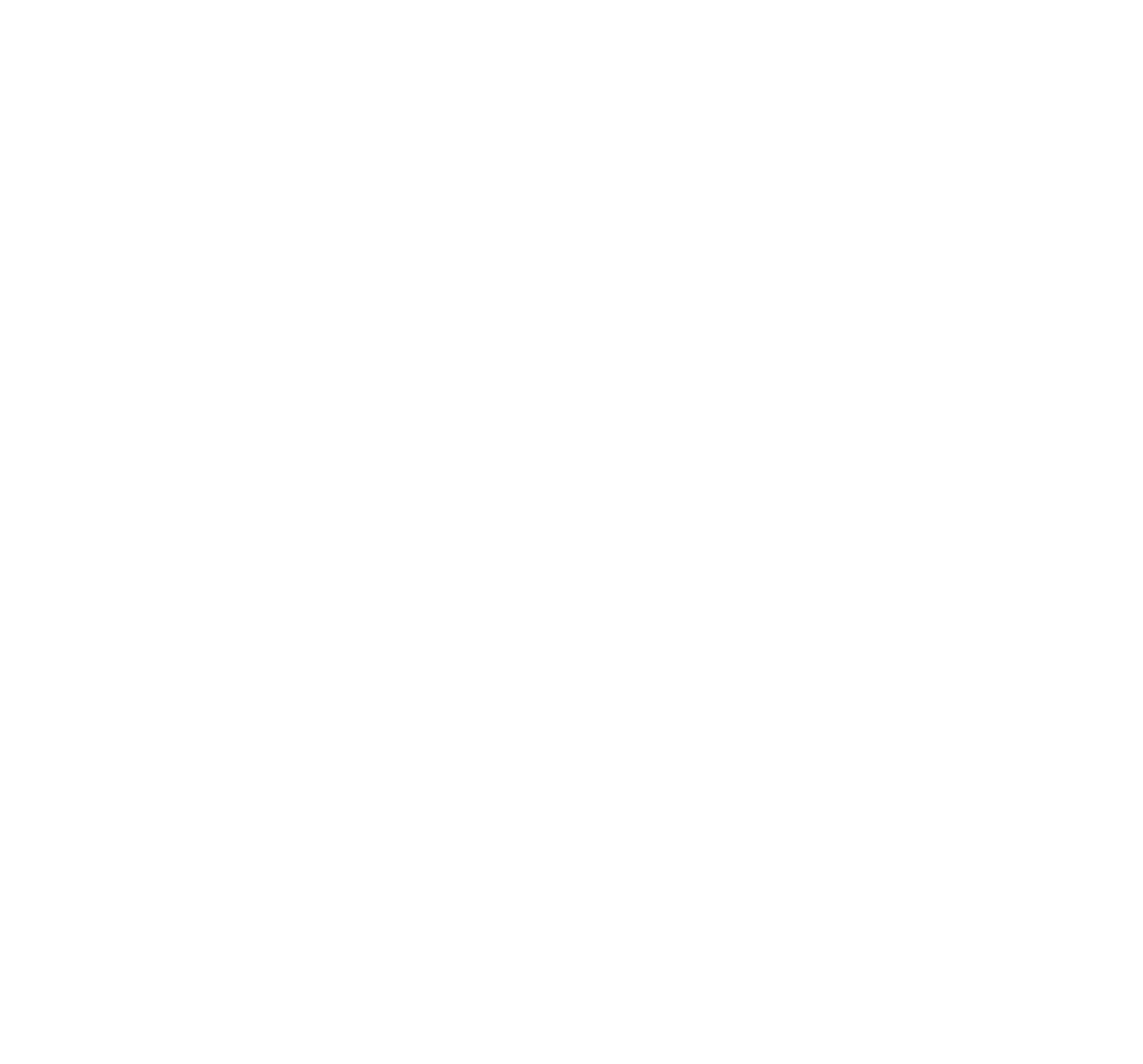 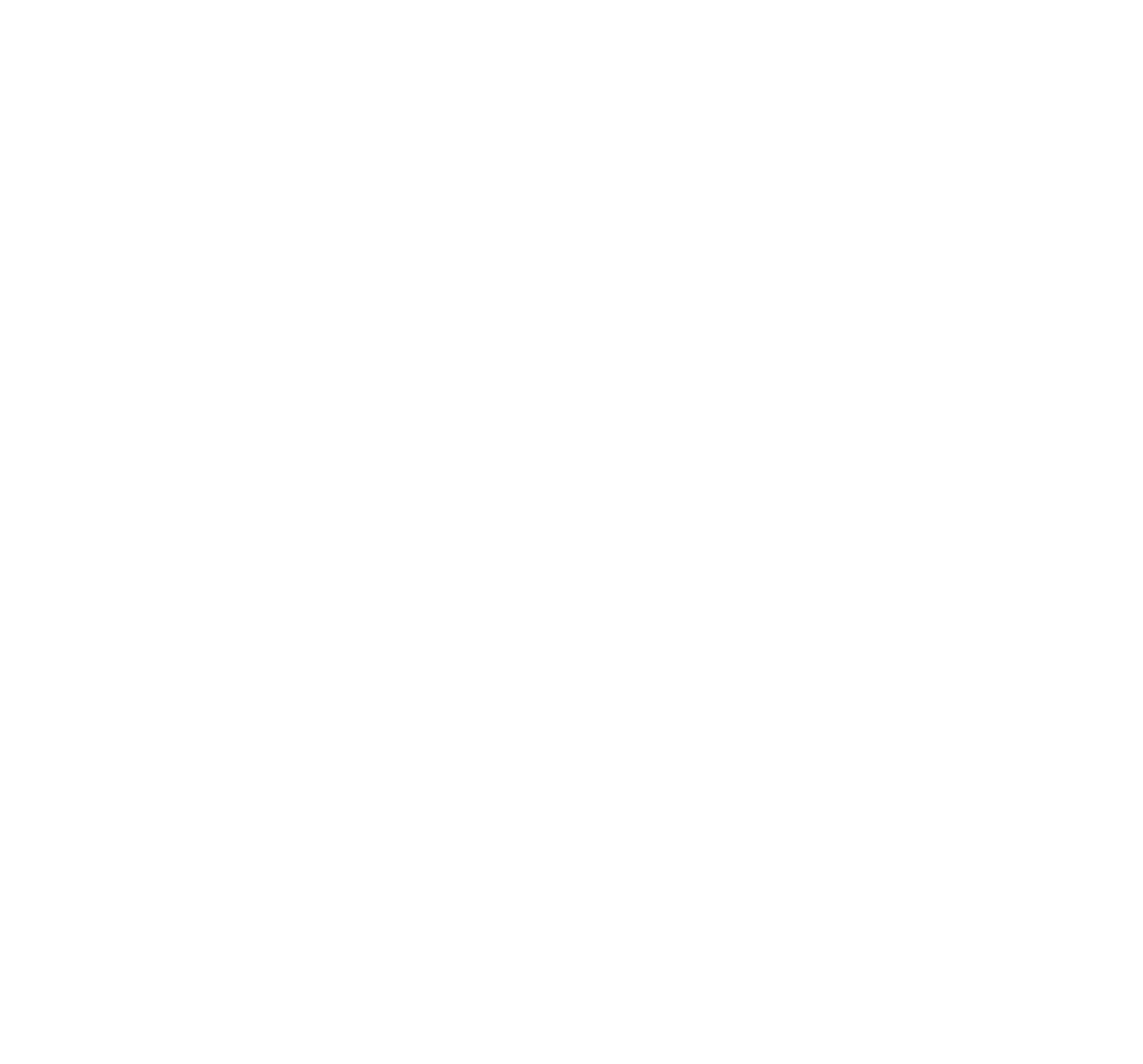 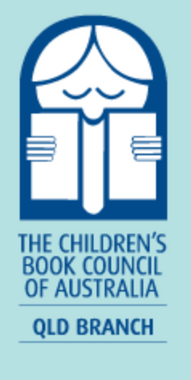 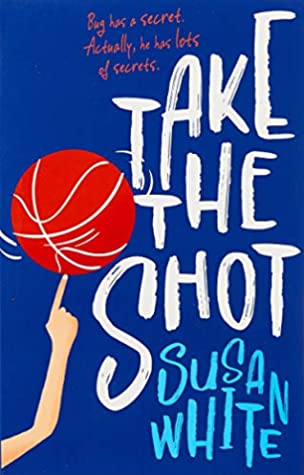 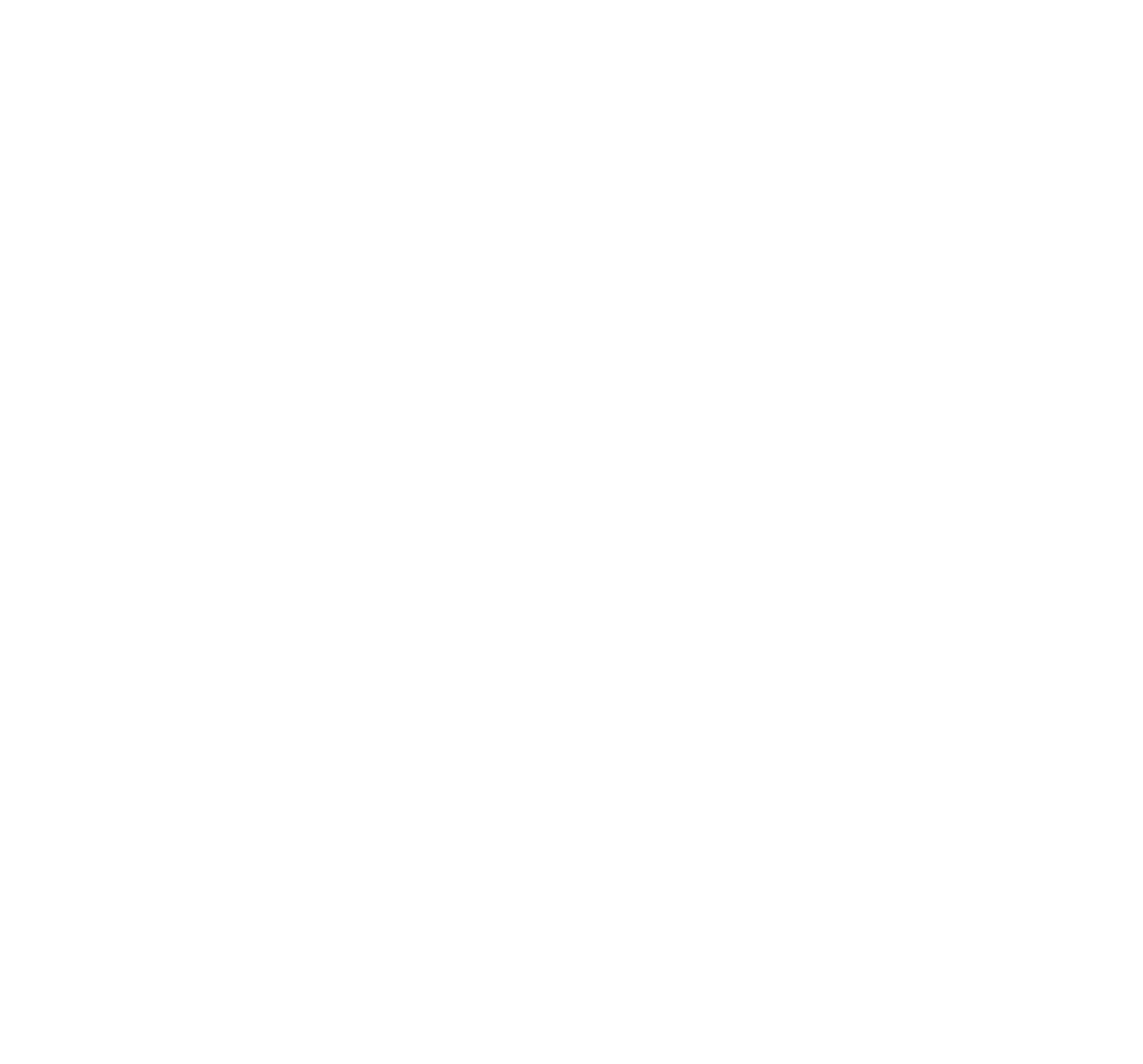 Round 2
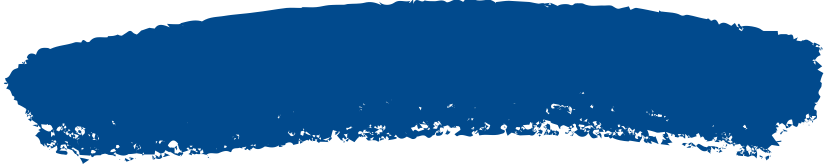 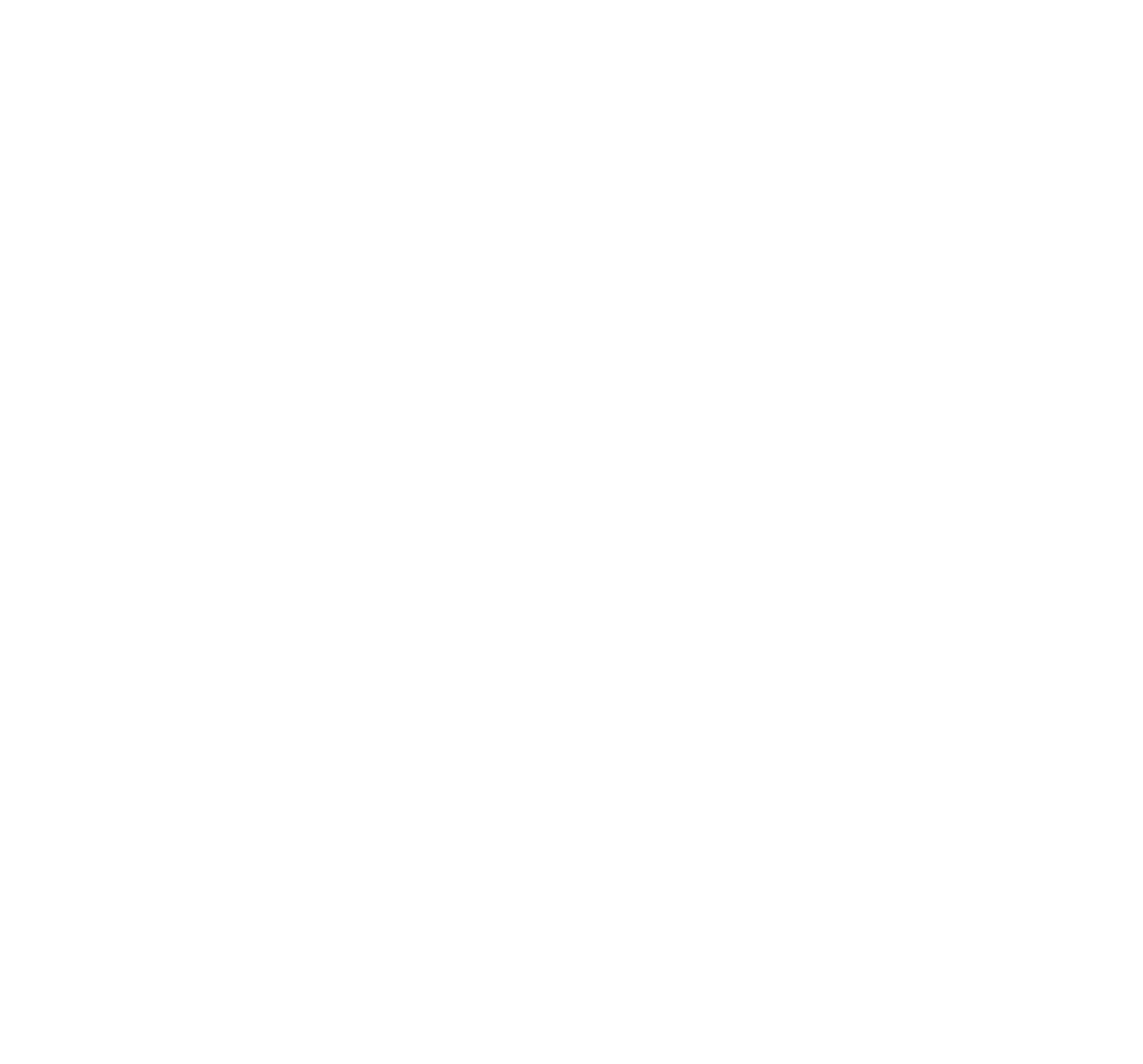 Question 6
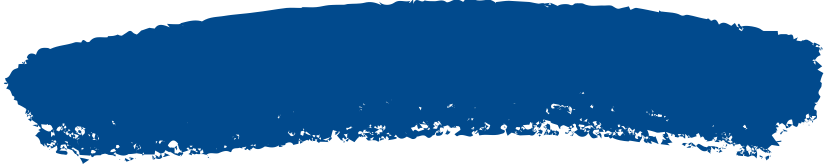 What does Bug see when he looks at the Marfan website?
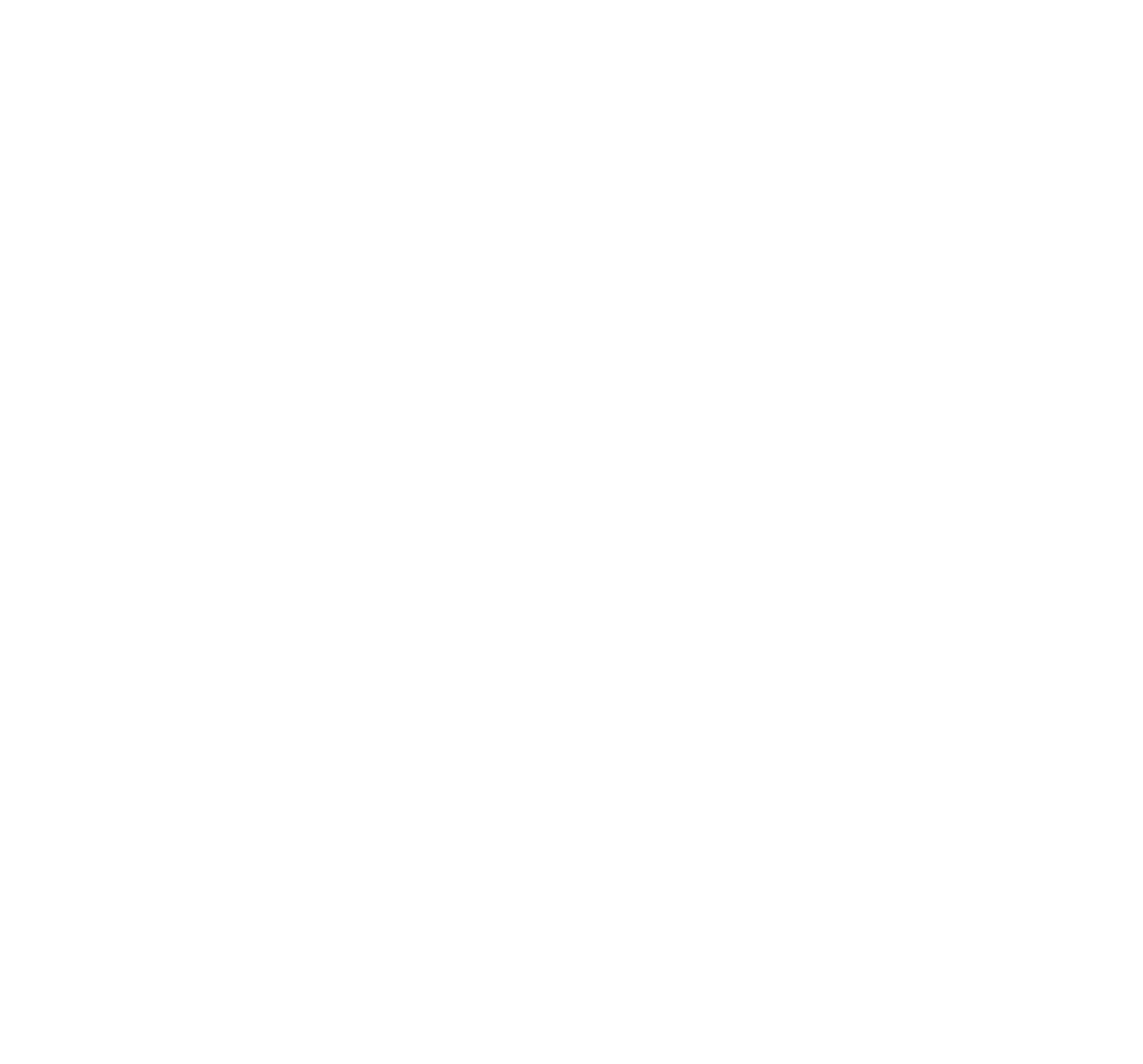 45 seconds
1 point
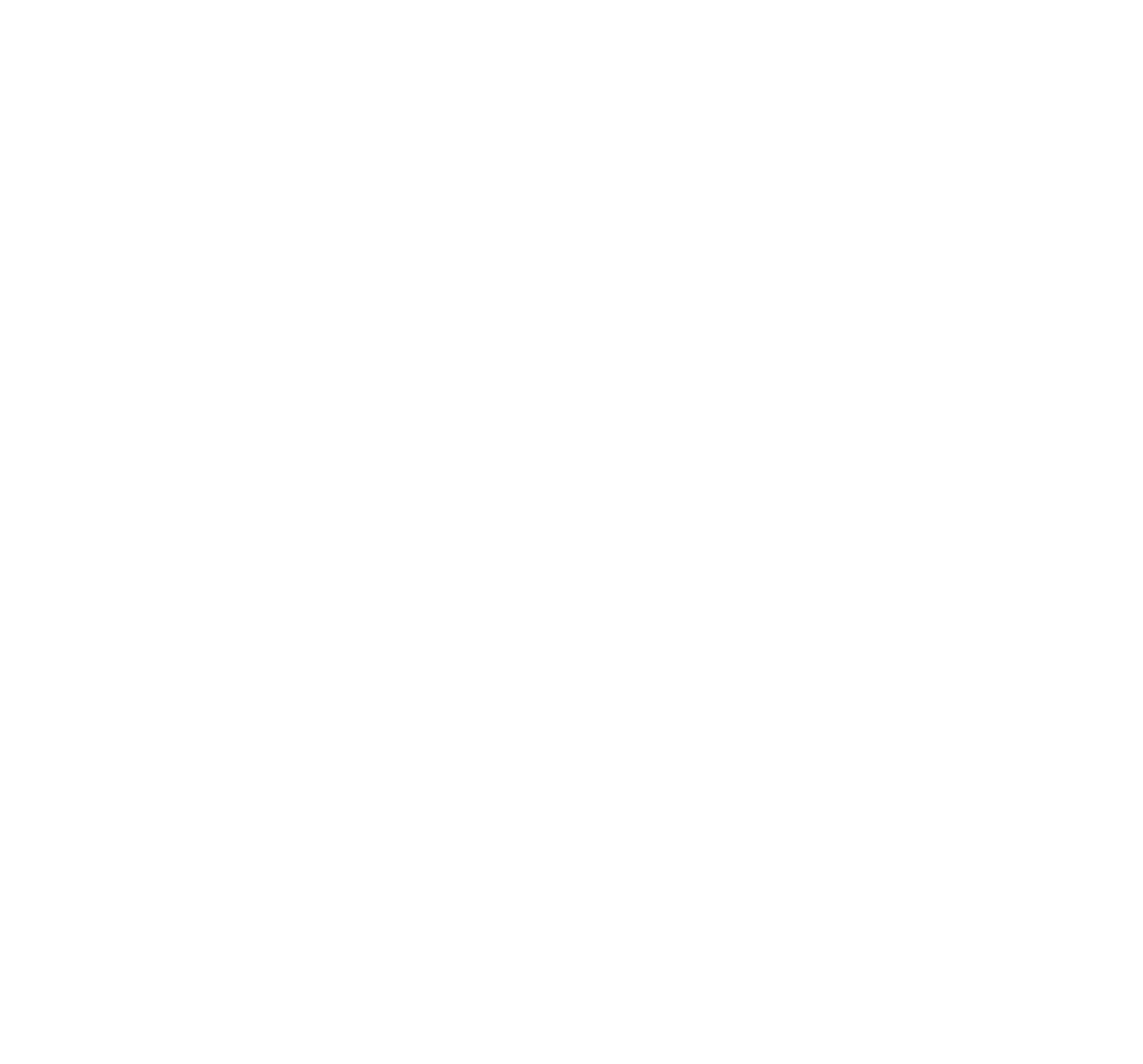 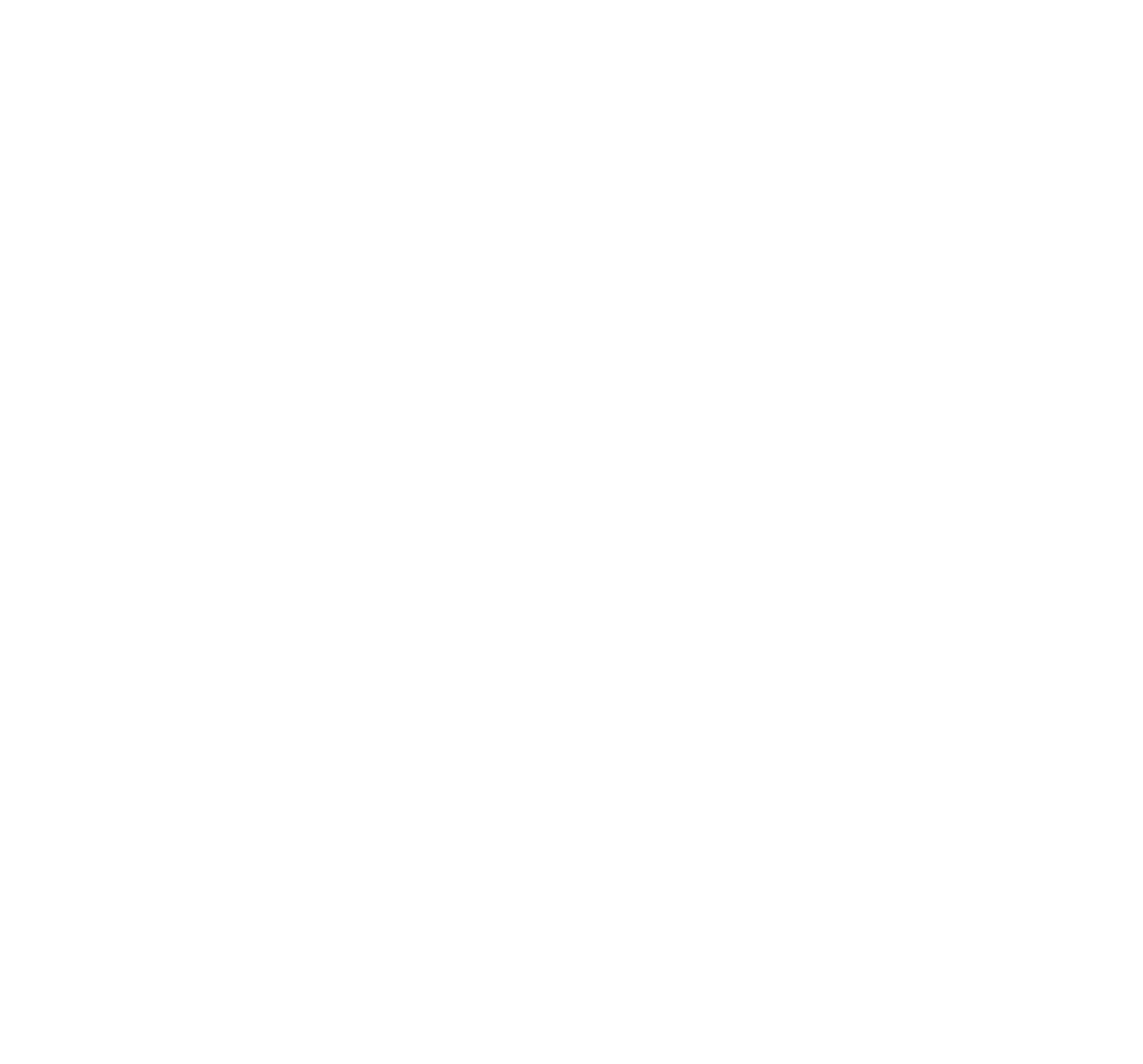 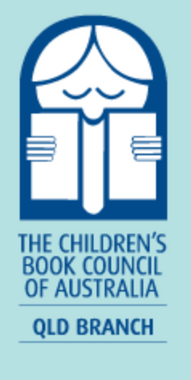 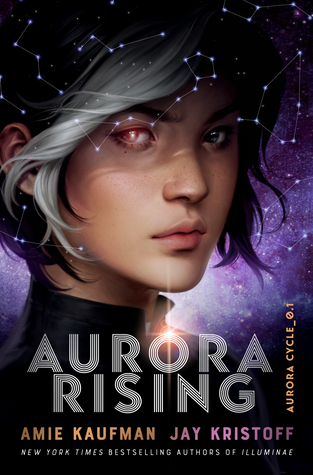 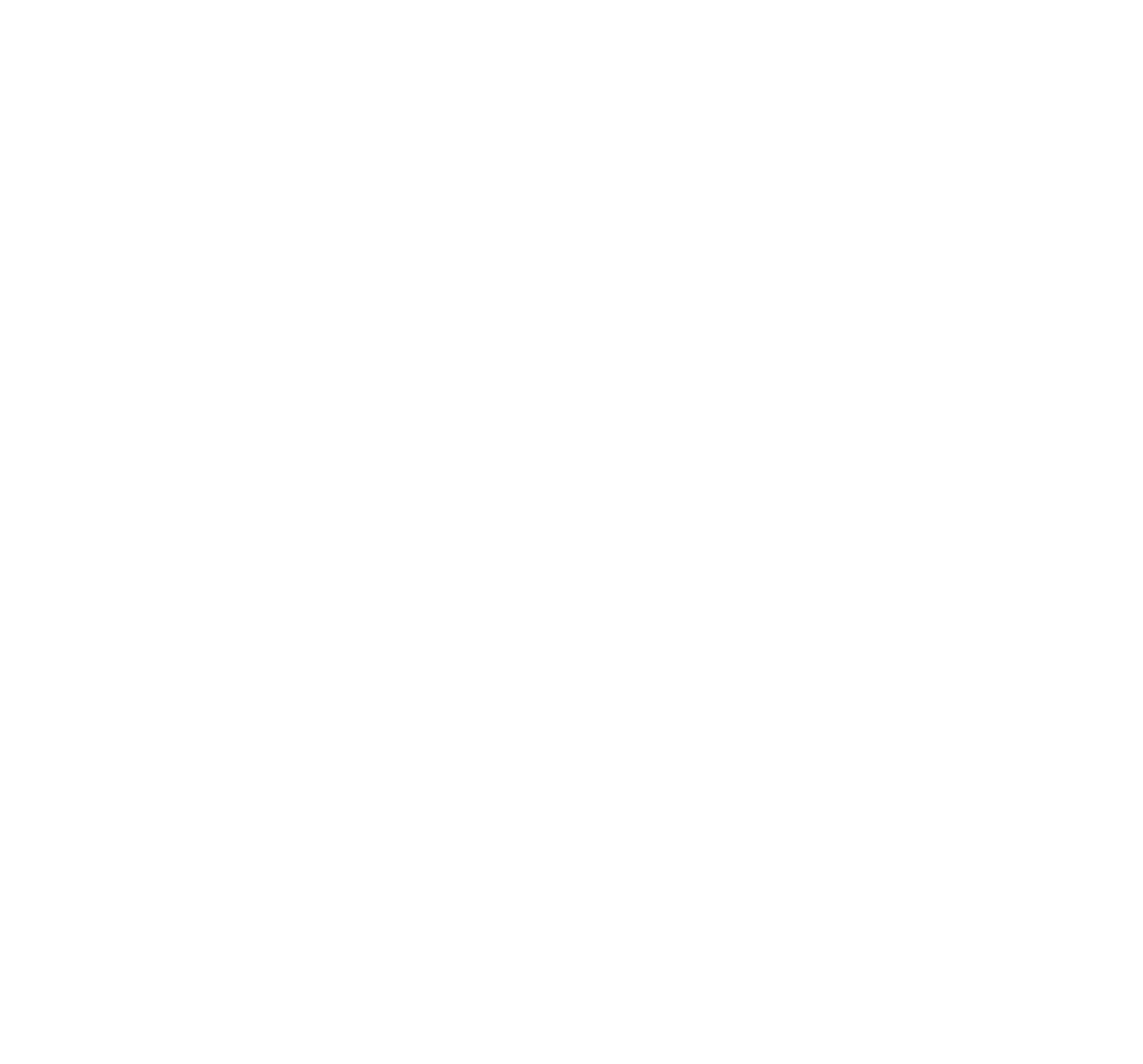 Round 2
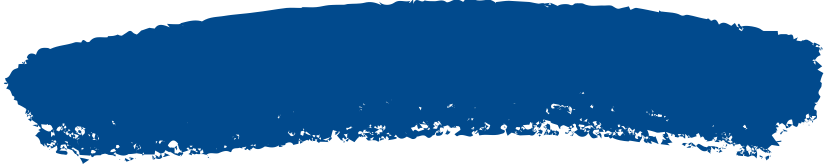 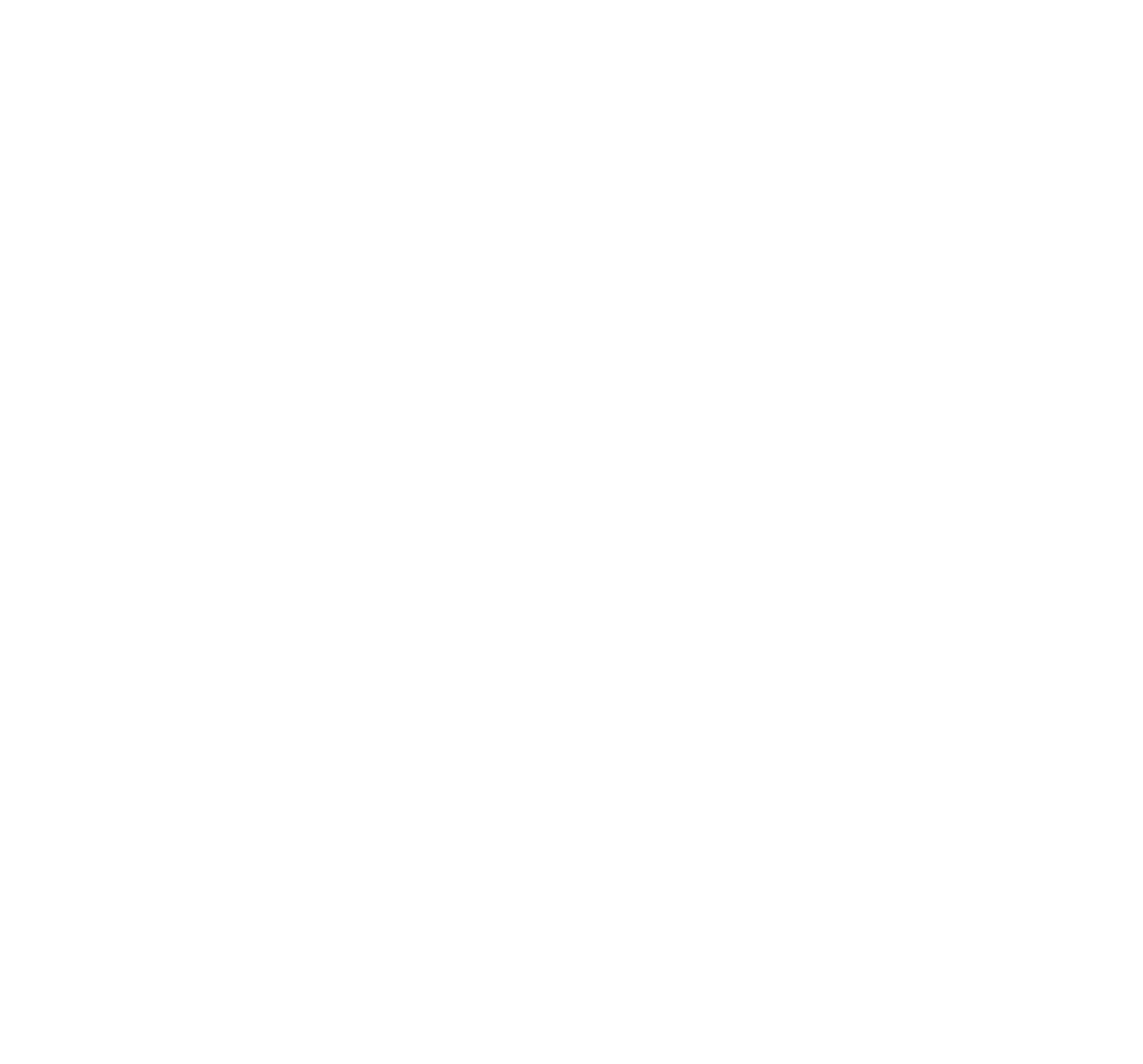 Question 7
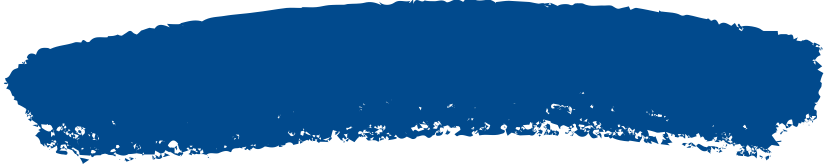 Aurora Rising is a best-selling teen novel. What elements of the story make it so appealing to young adults?
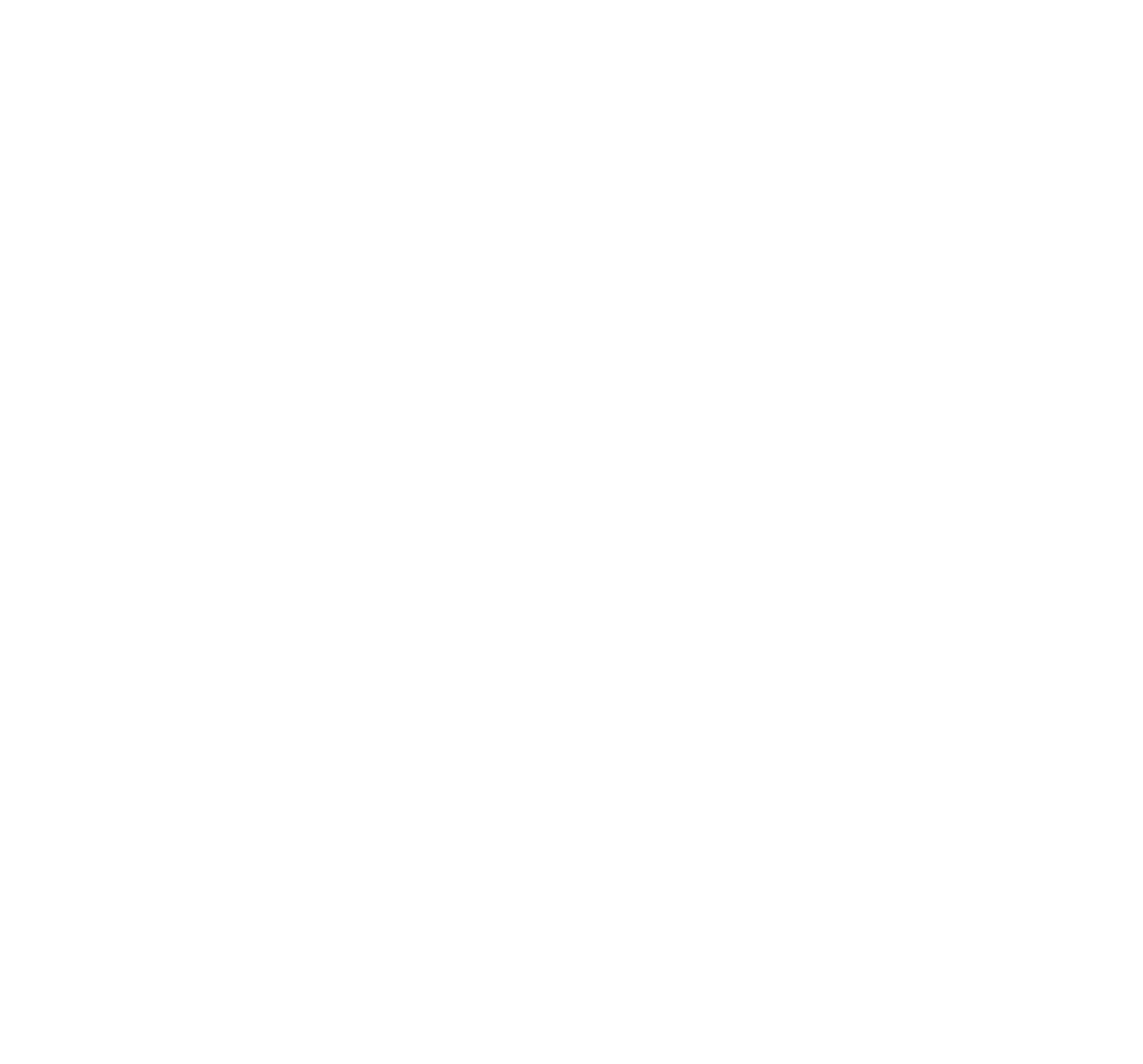 60 seconds
4 points
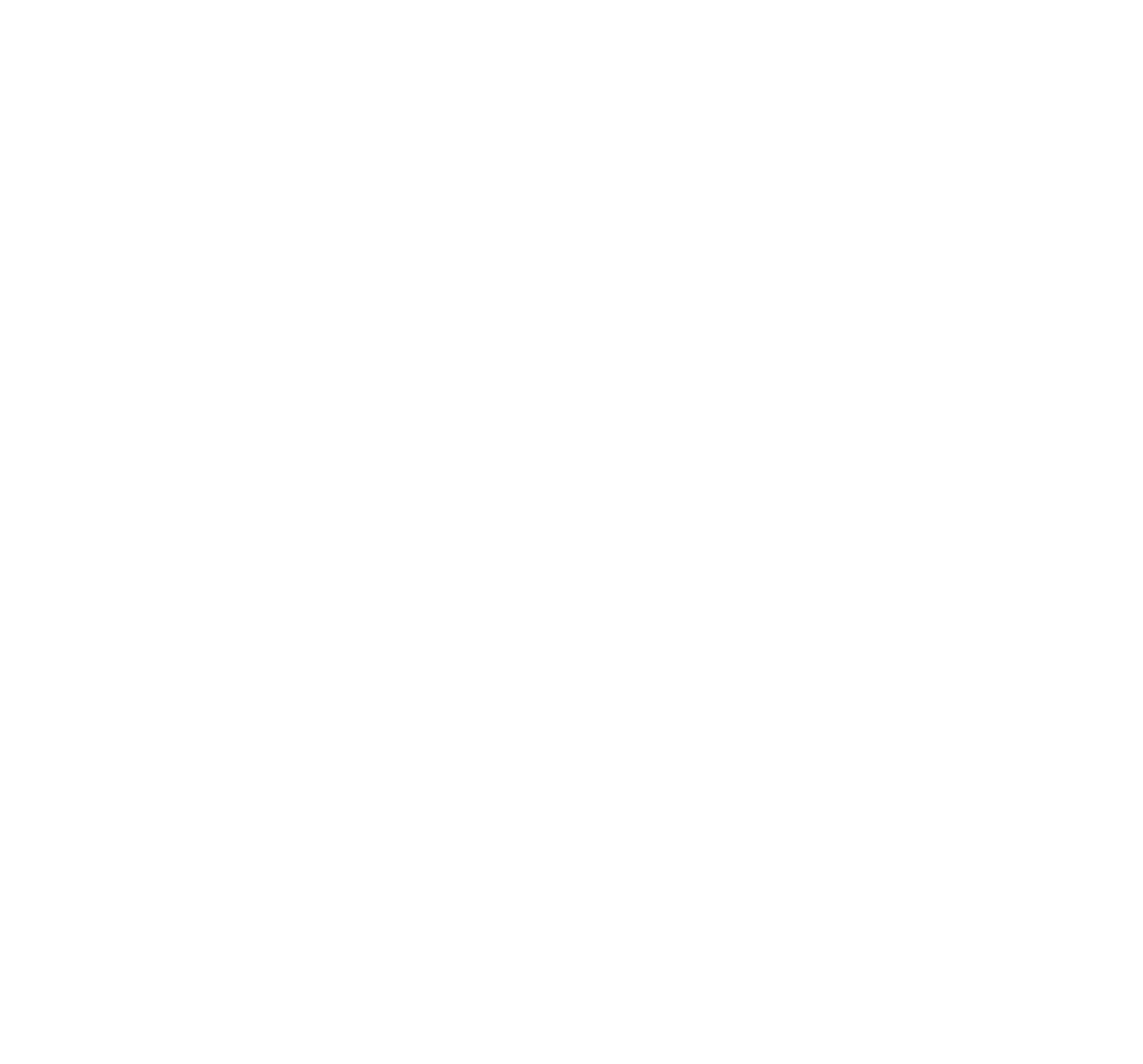 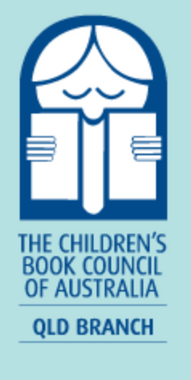 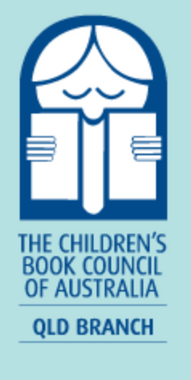 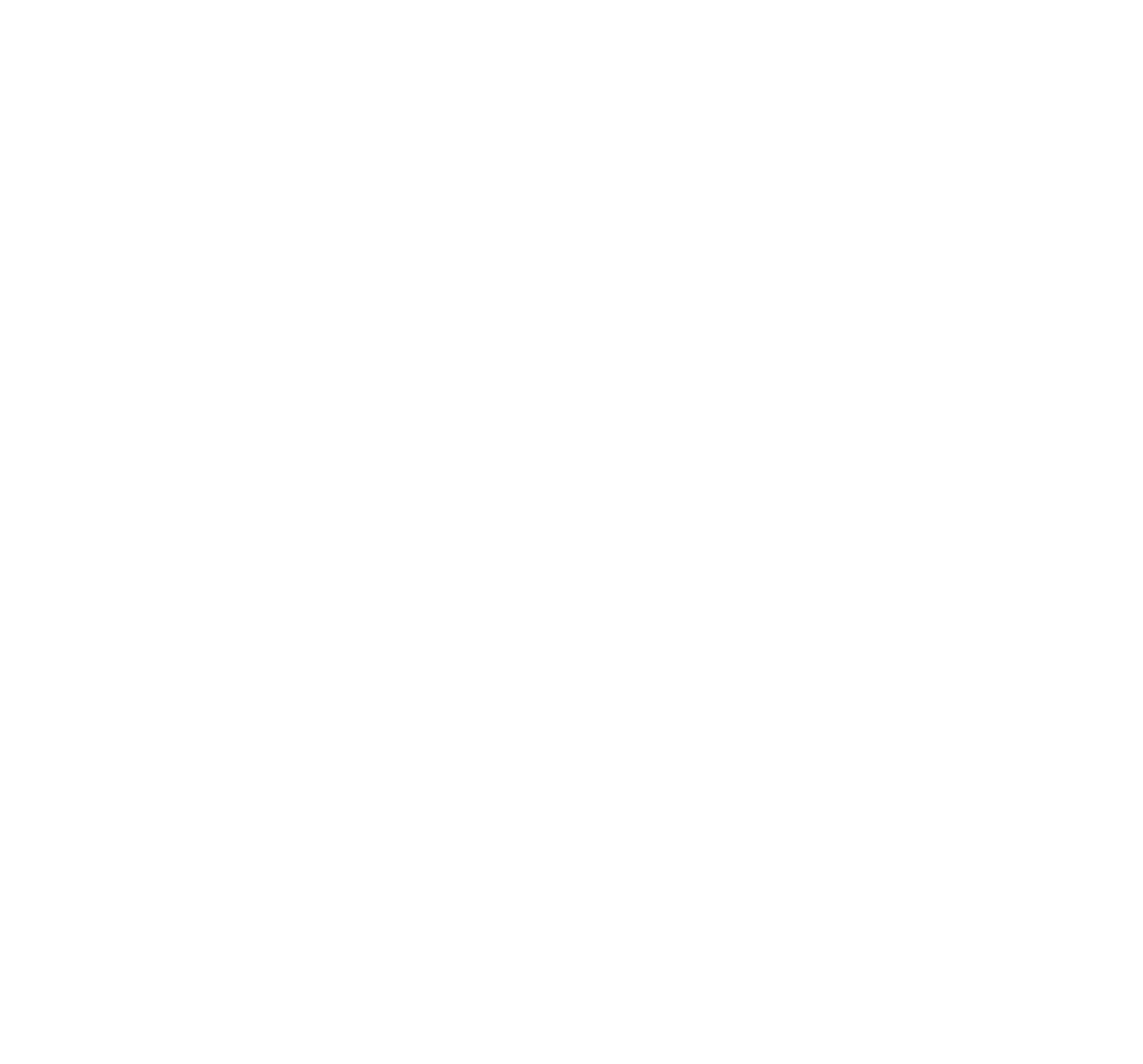 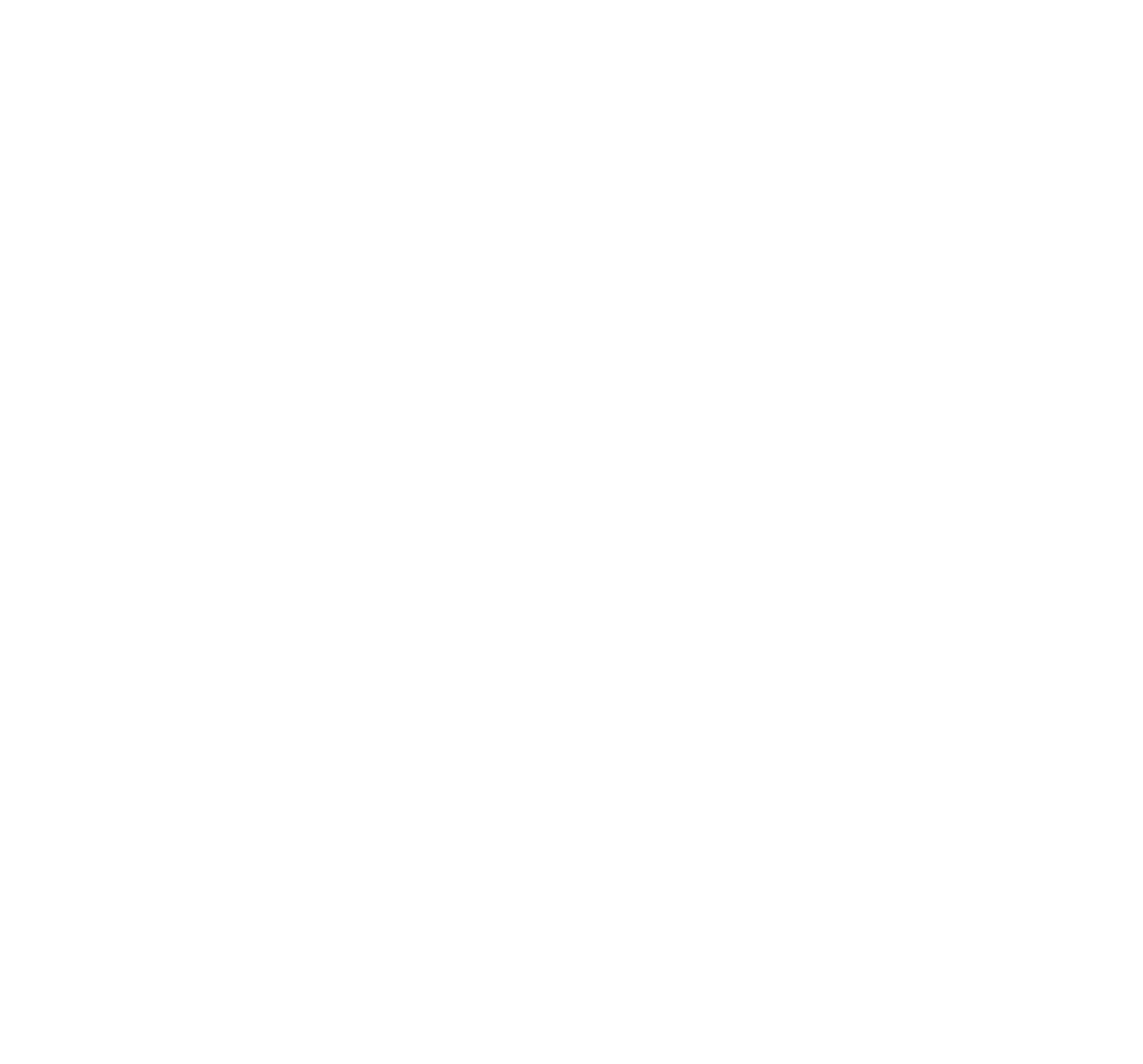 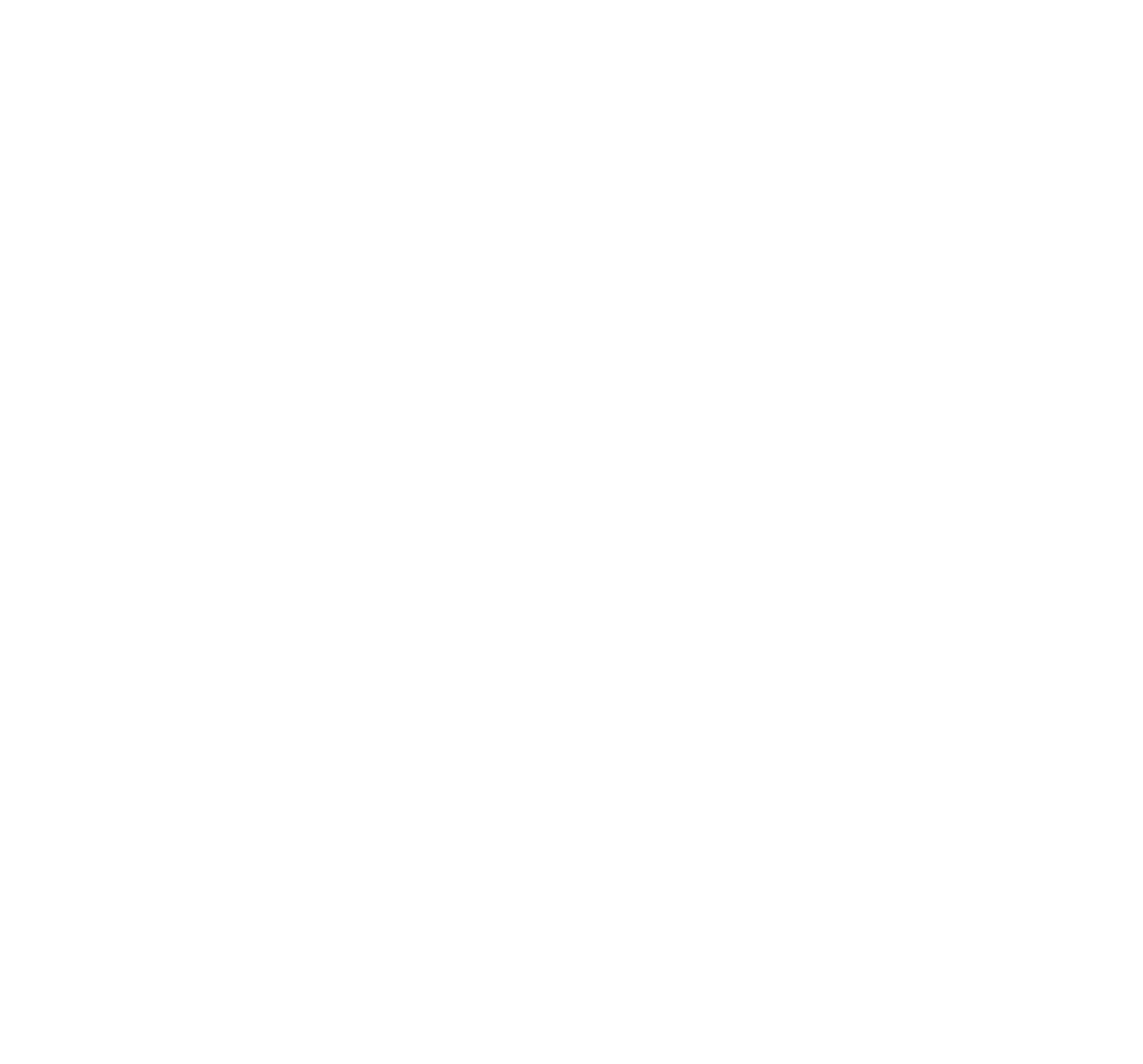 State Final
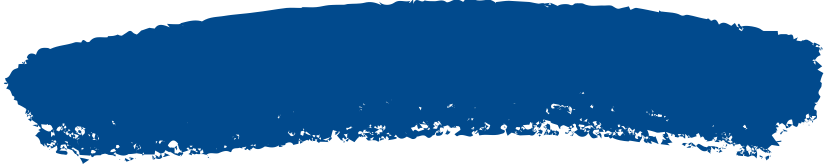 End of
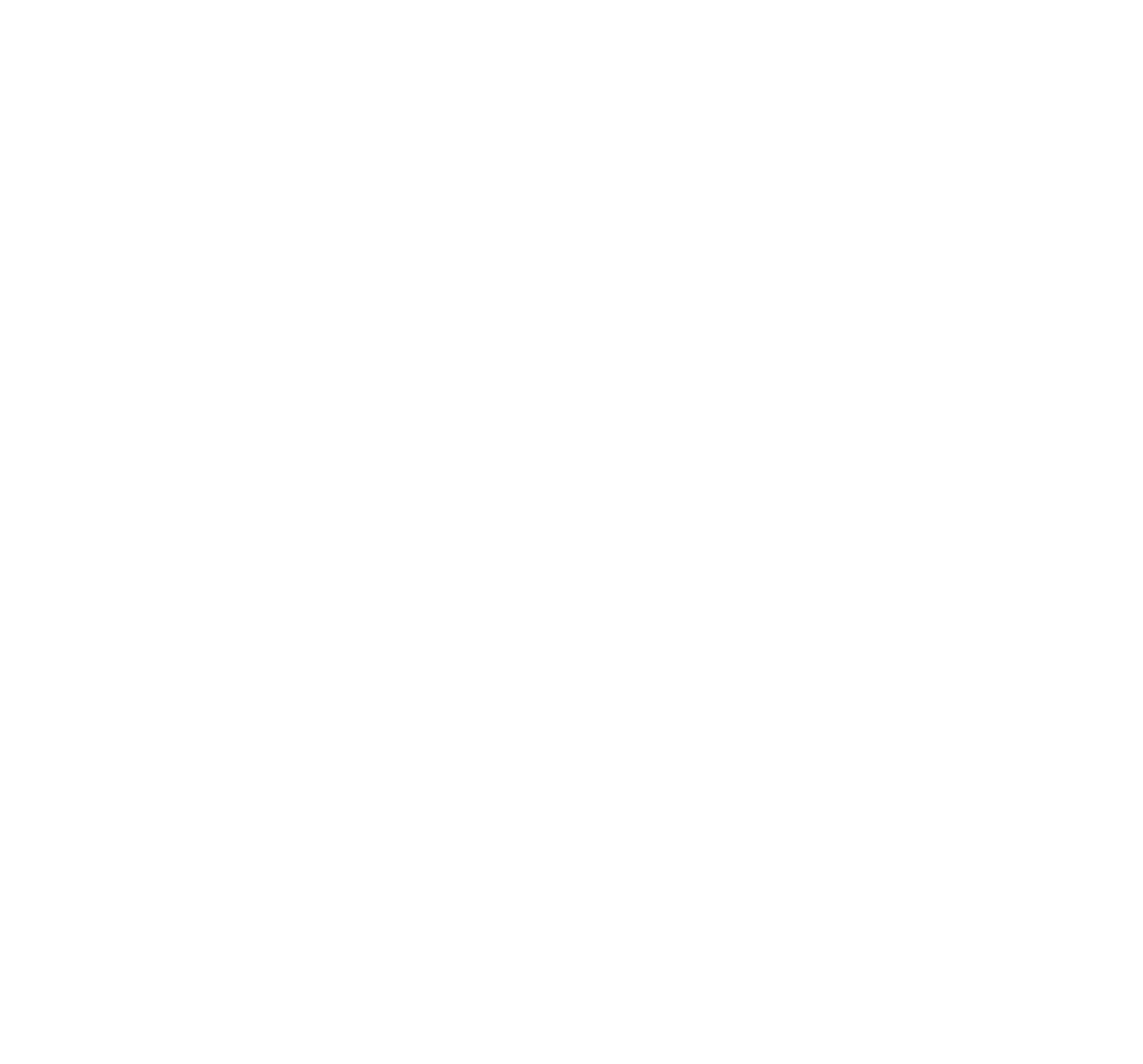 ROUND 2
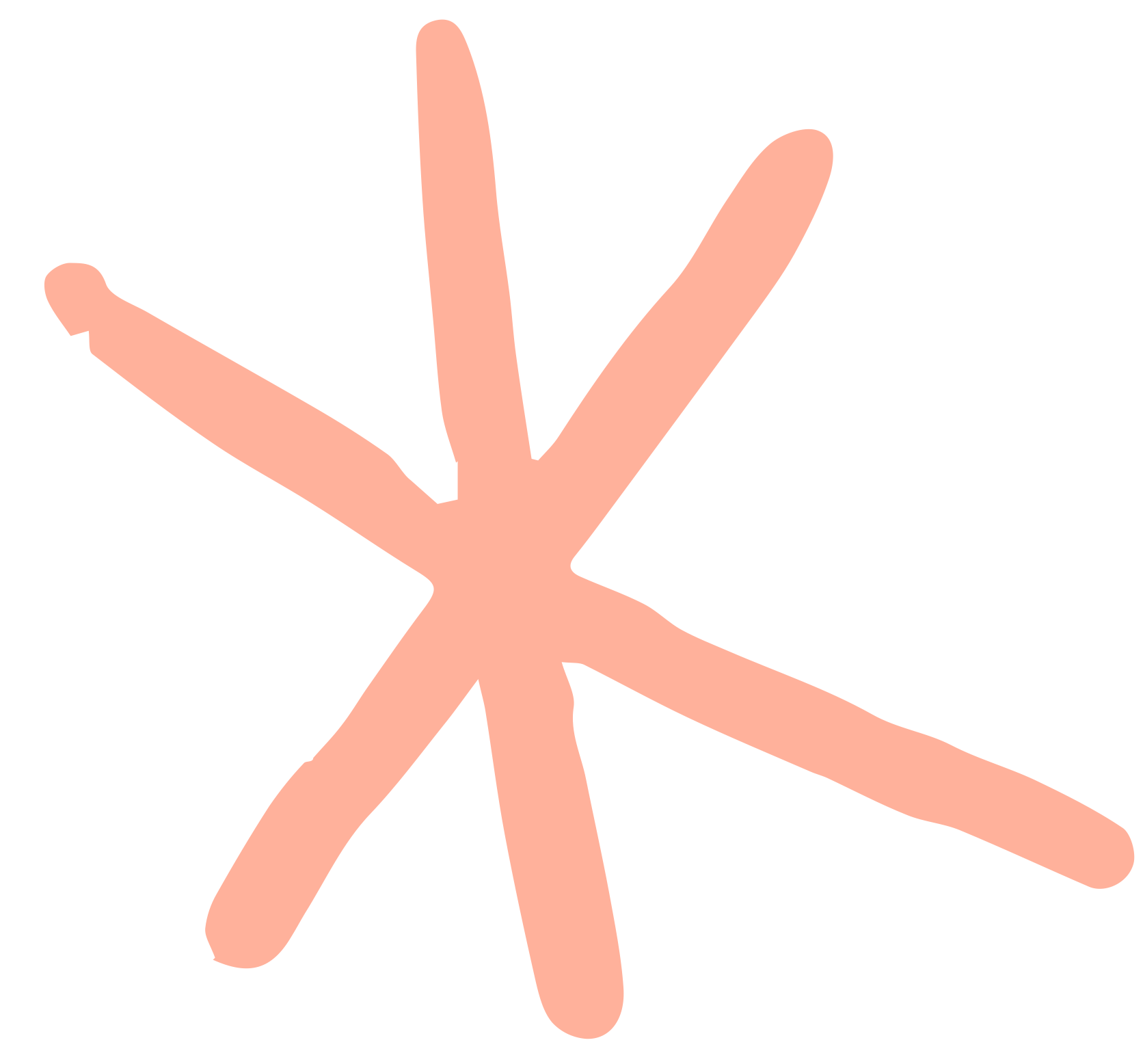 Submit answer sheet
Swap team members if applicable
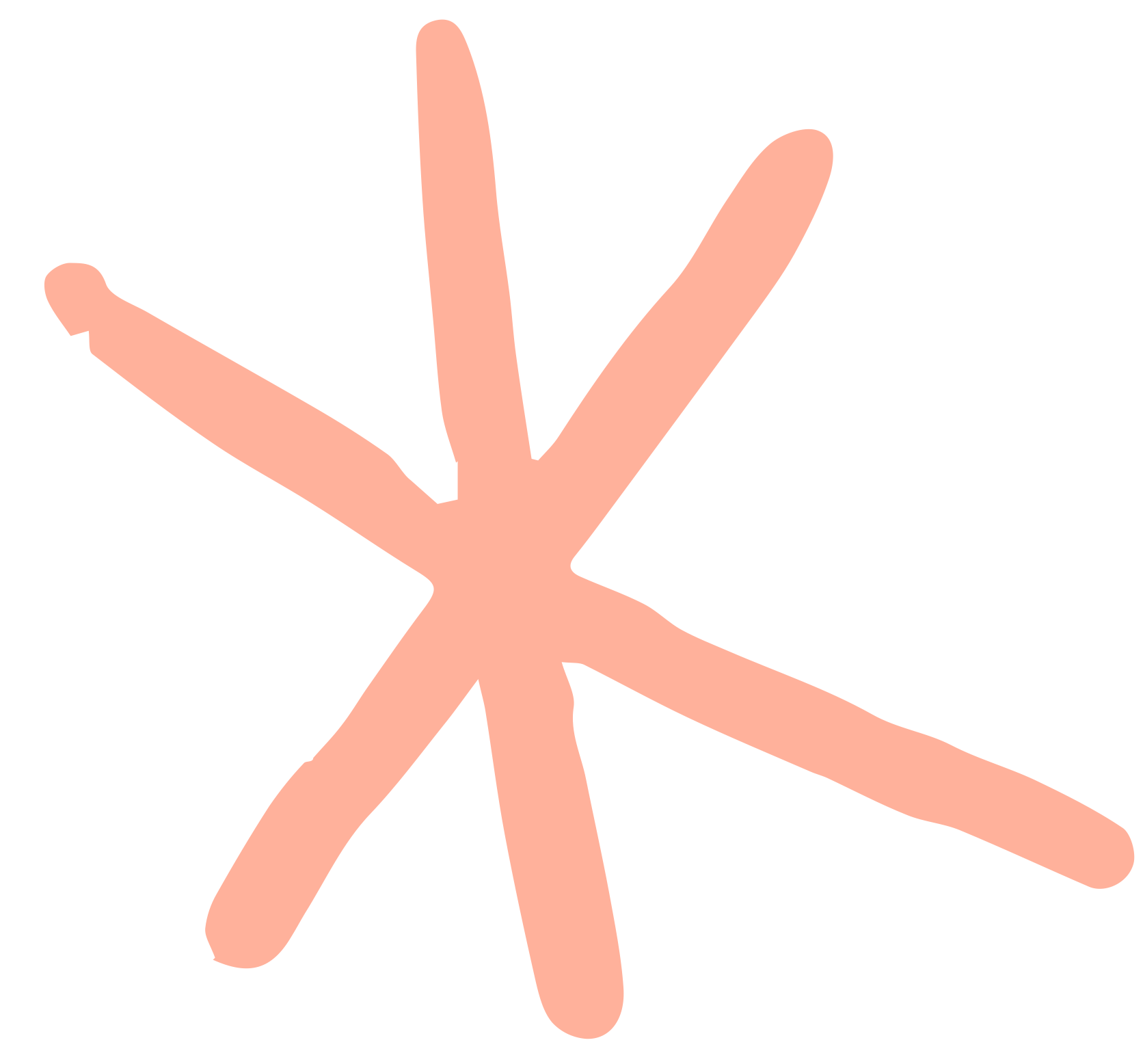 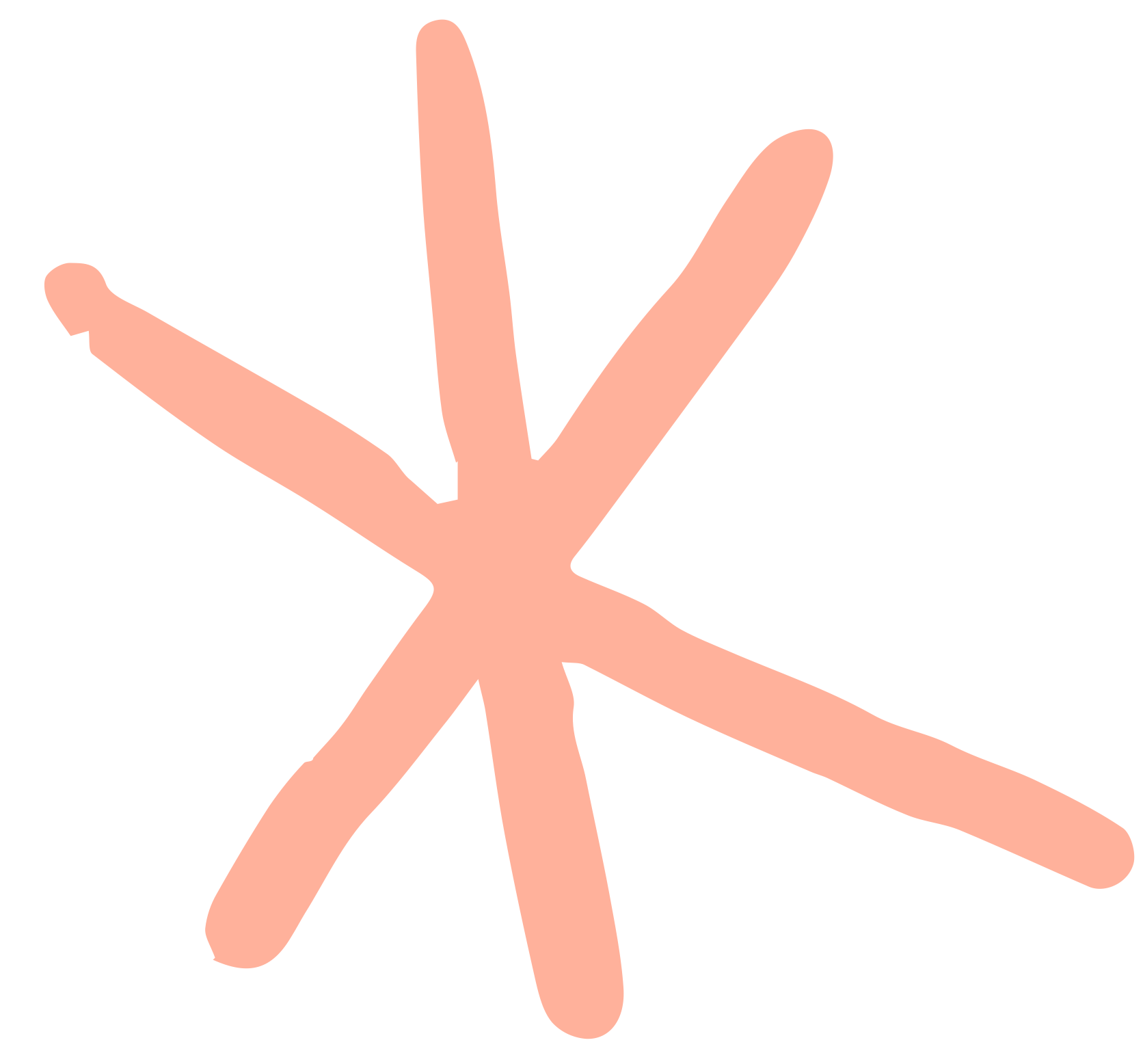 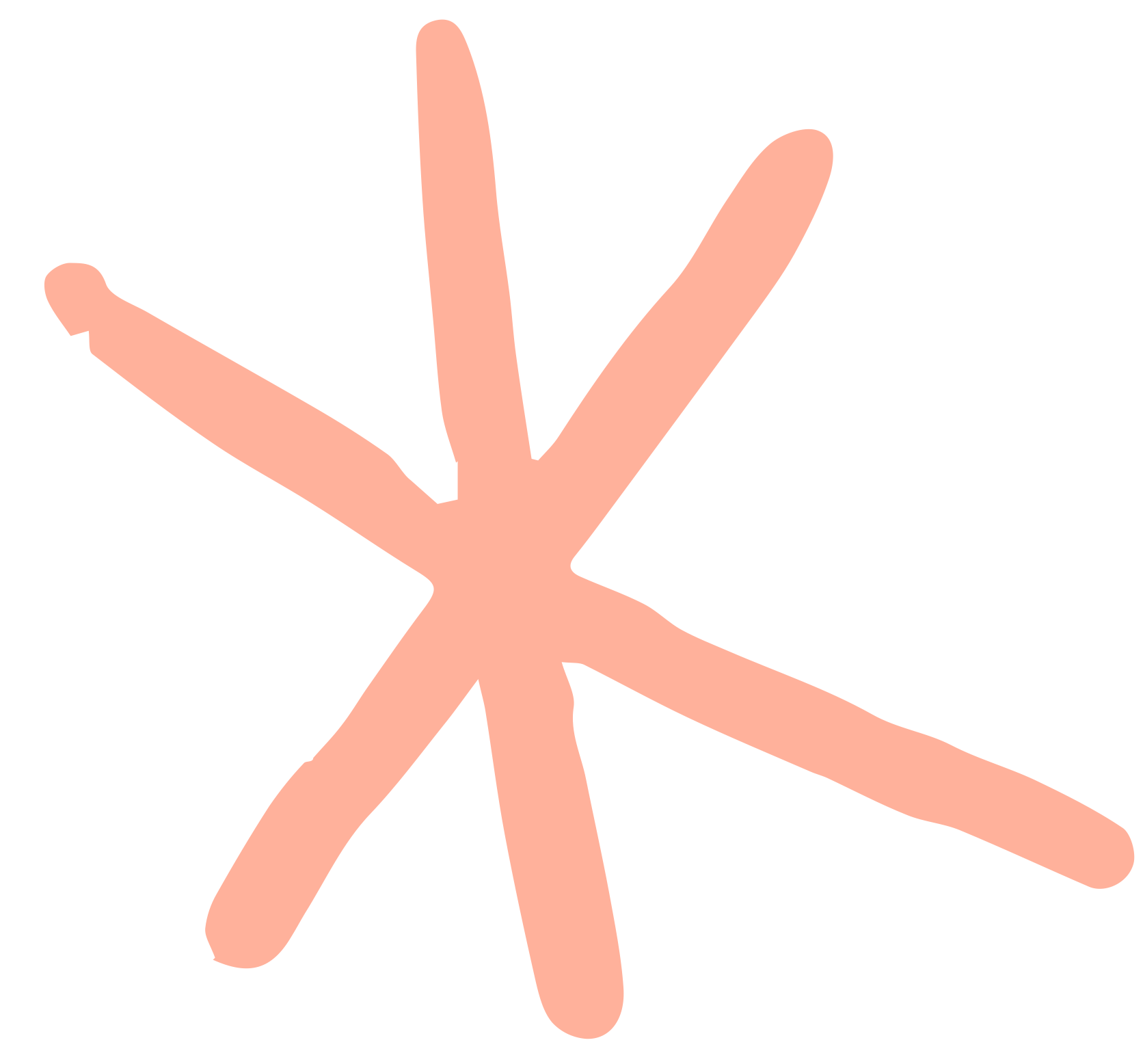 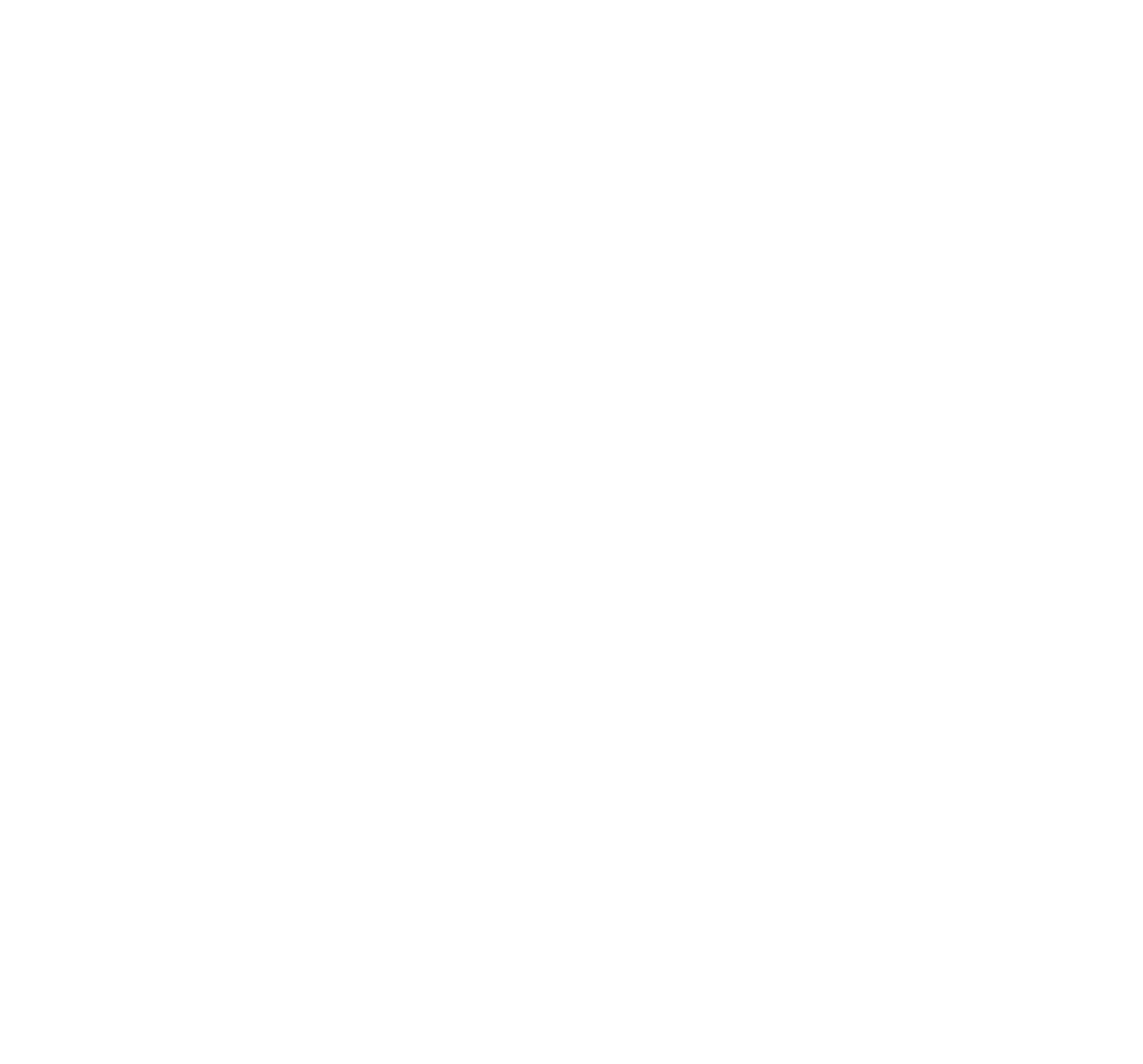 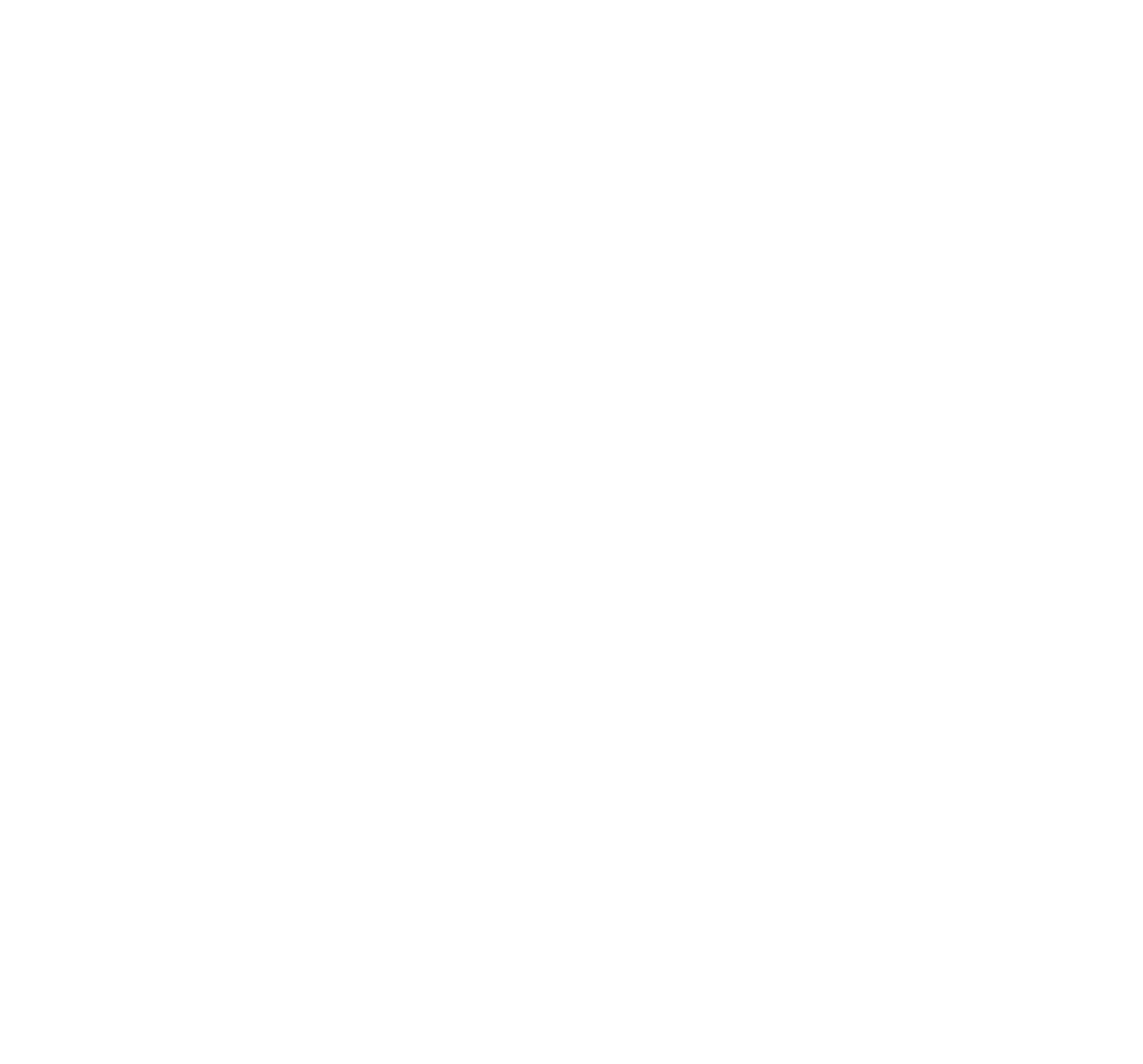 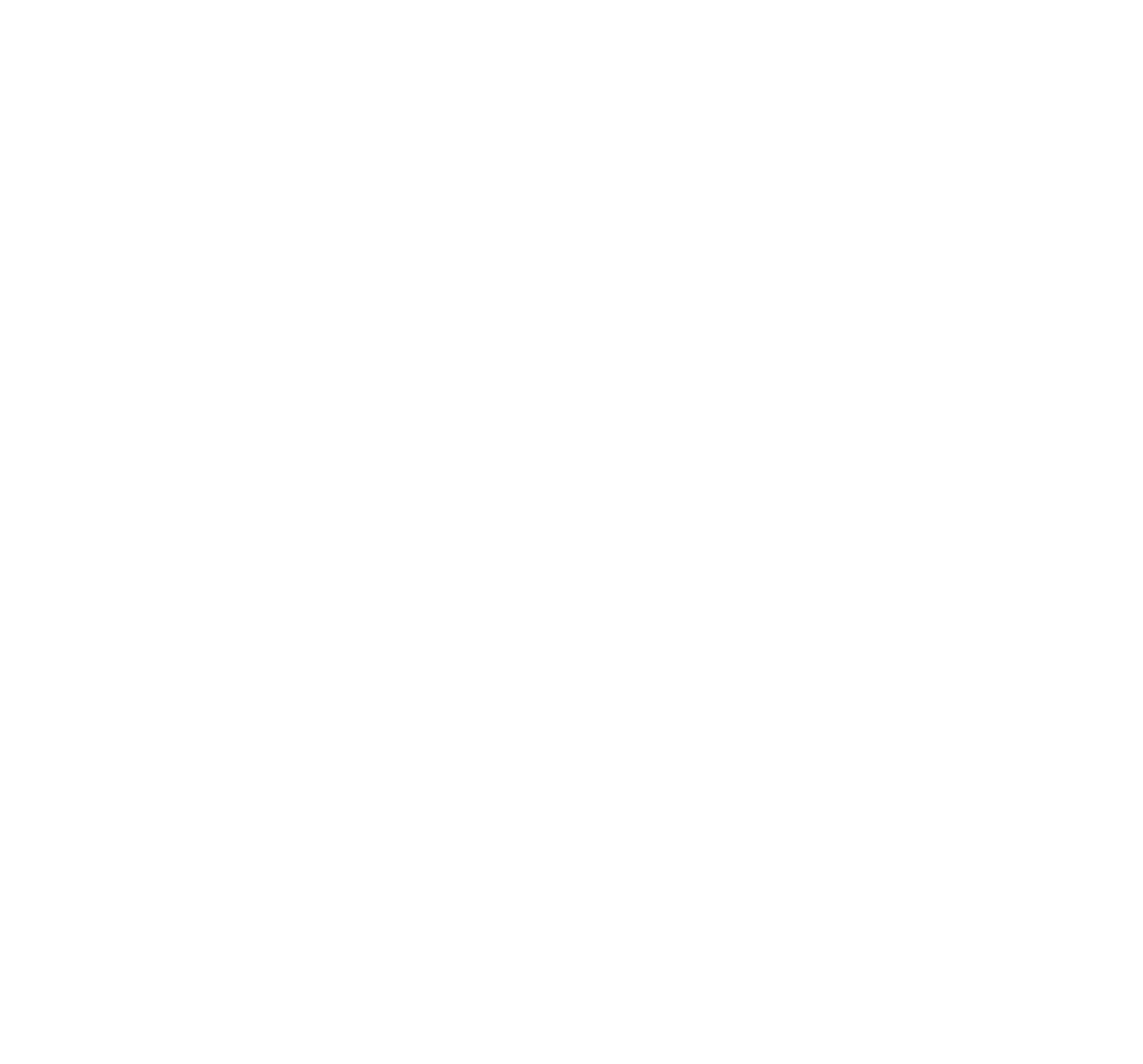 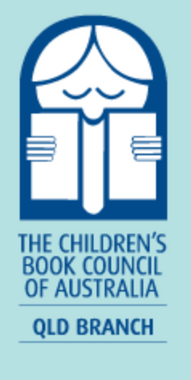 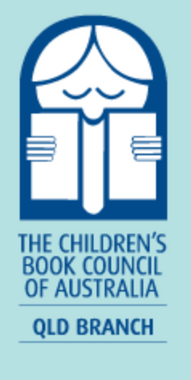 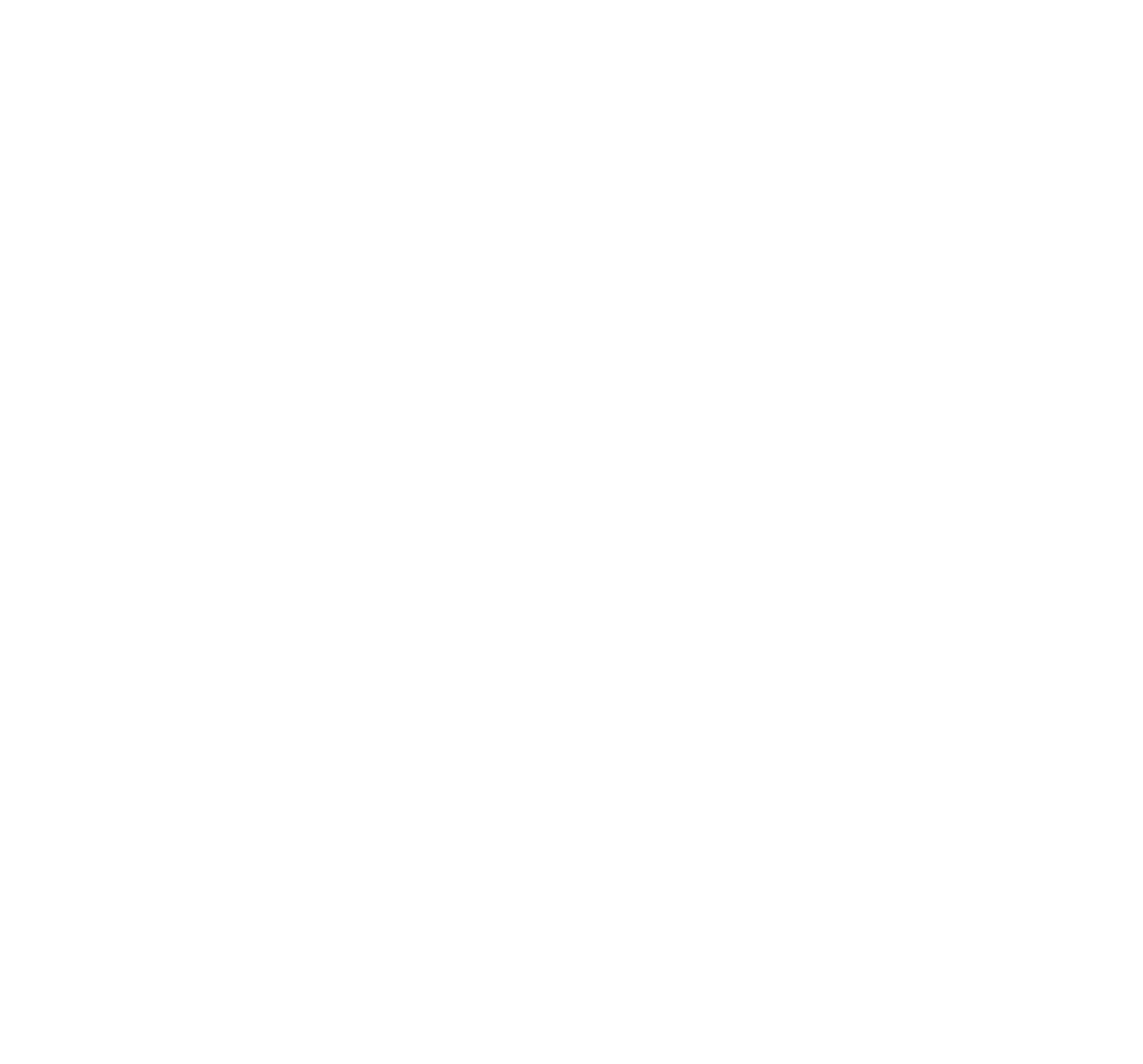 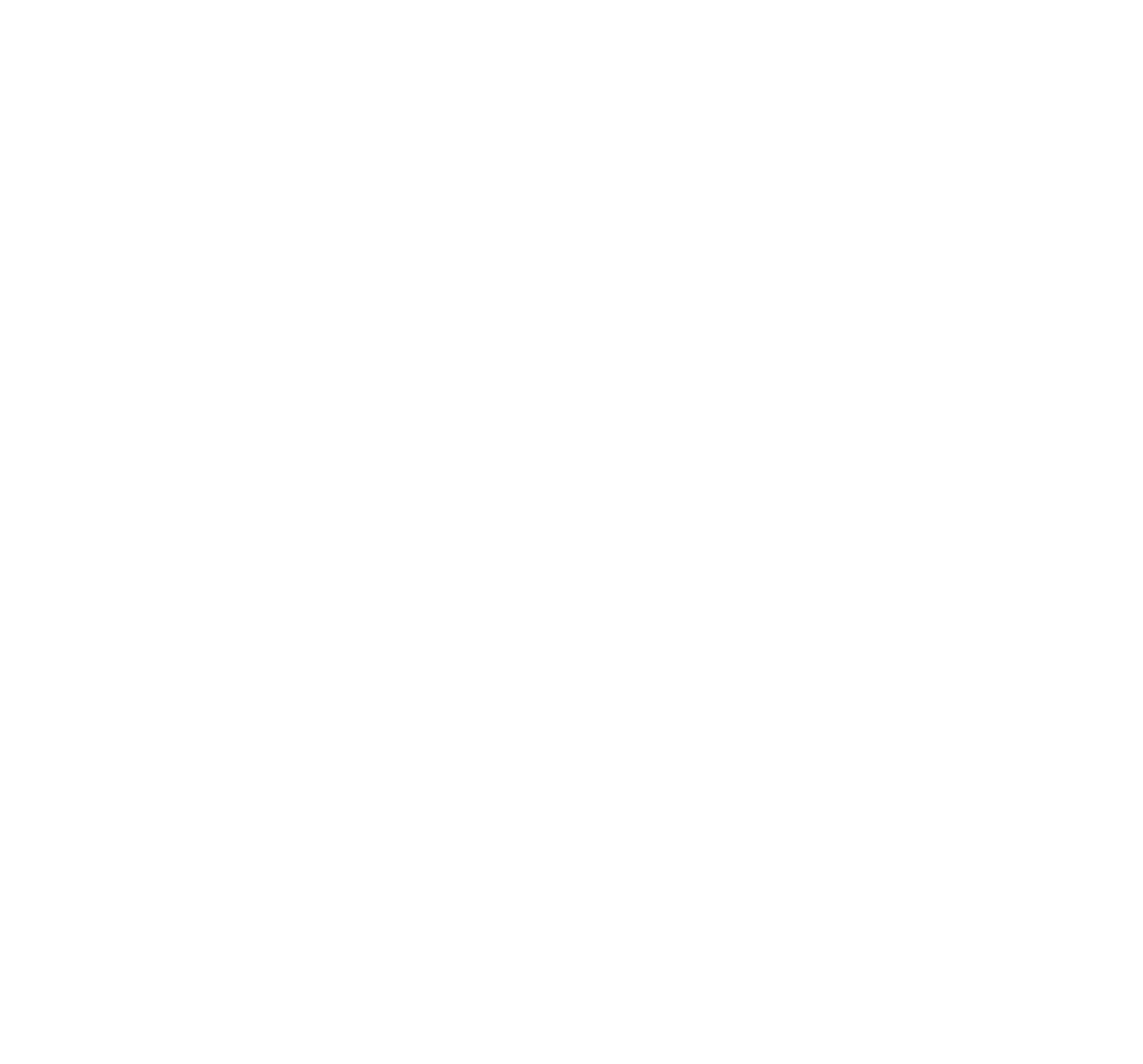 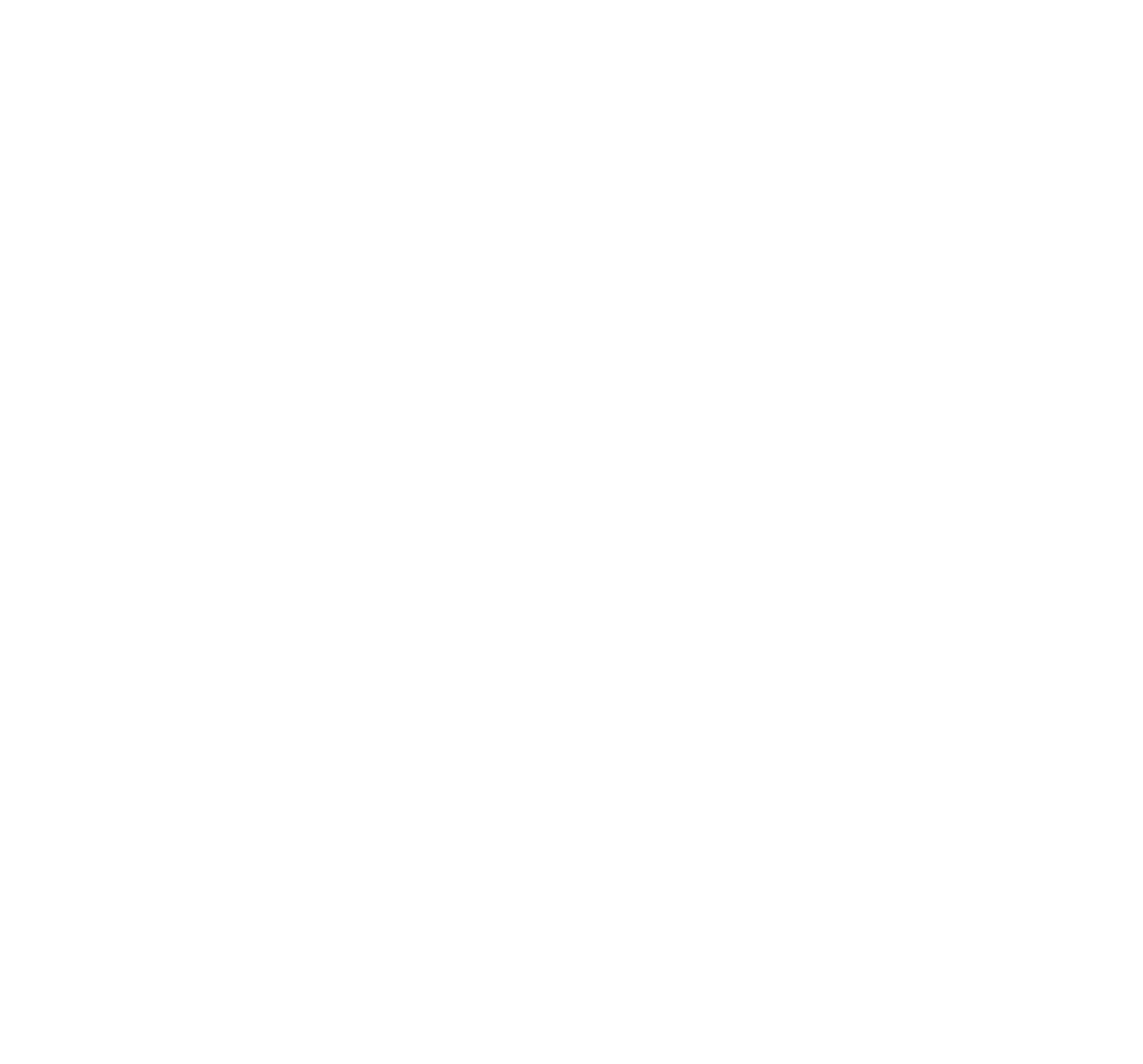 State Final
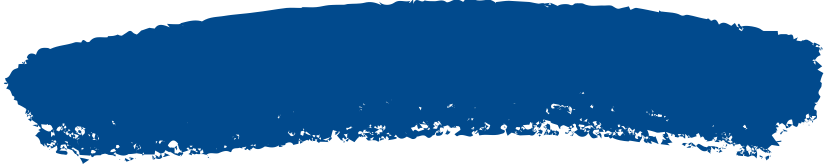 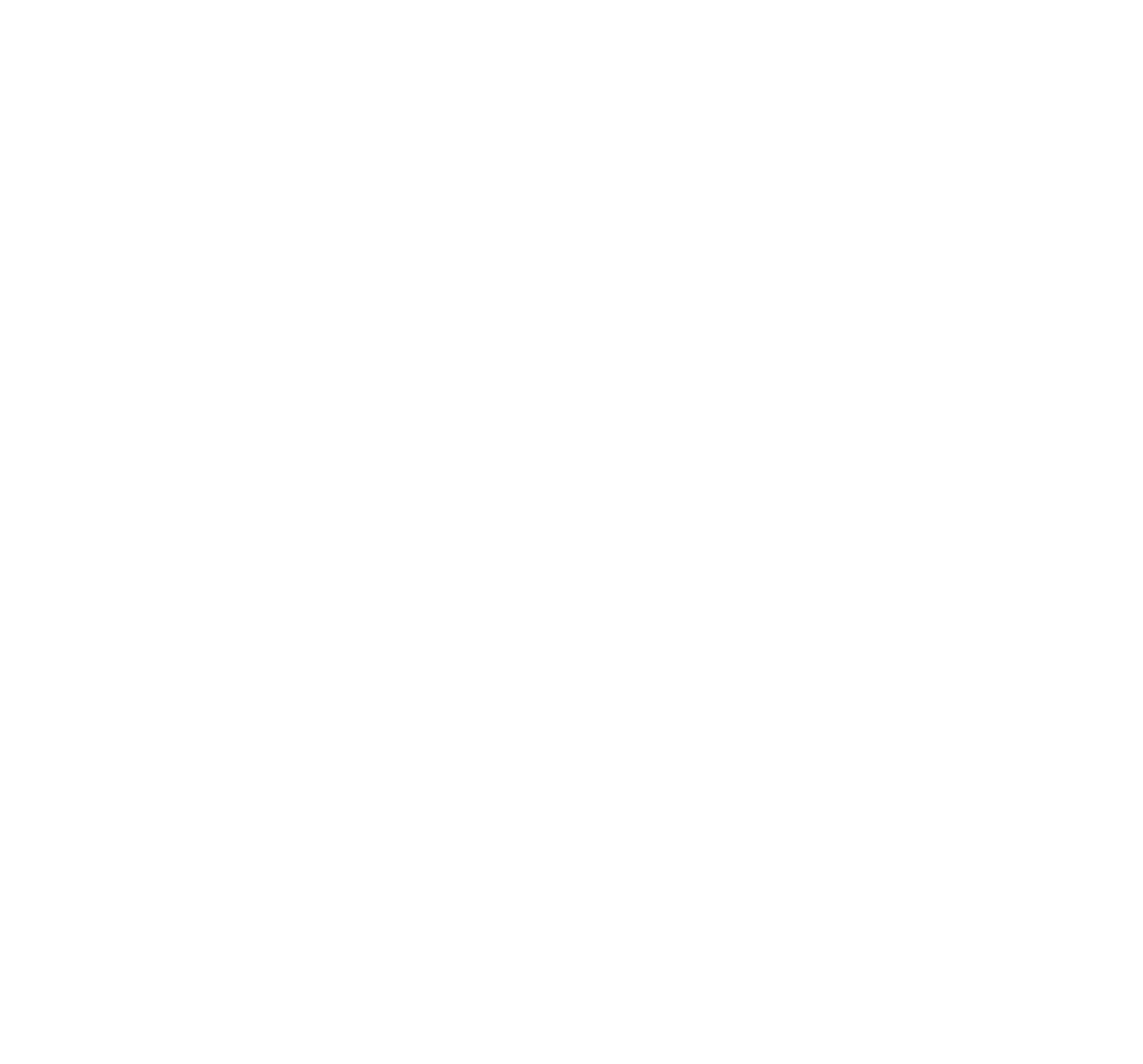 ROUND 3
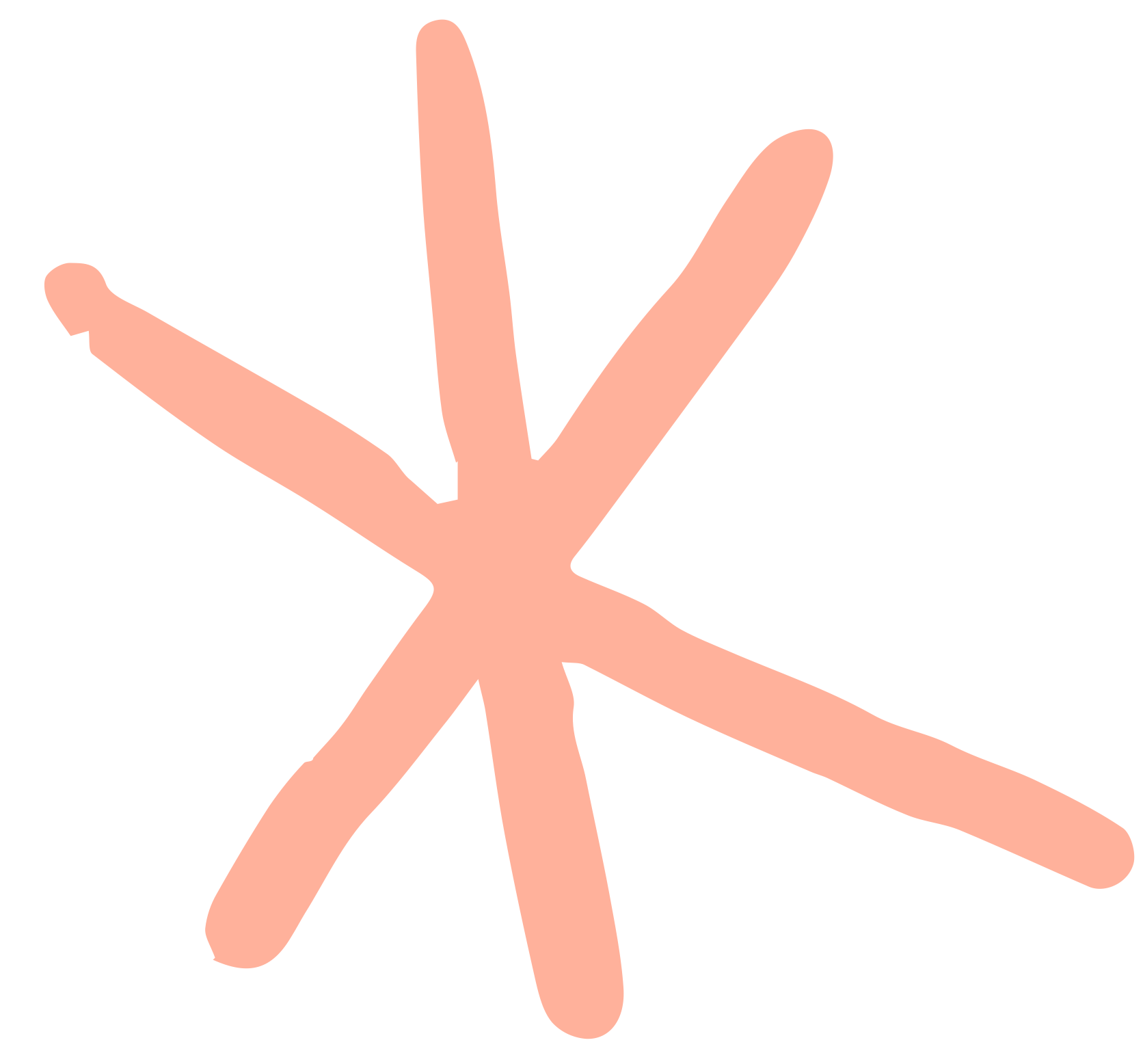 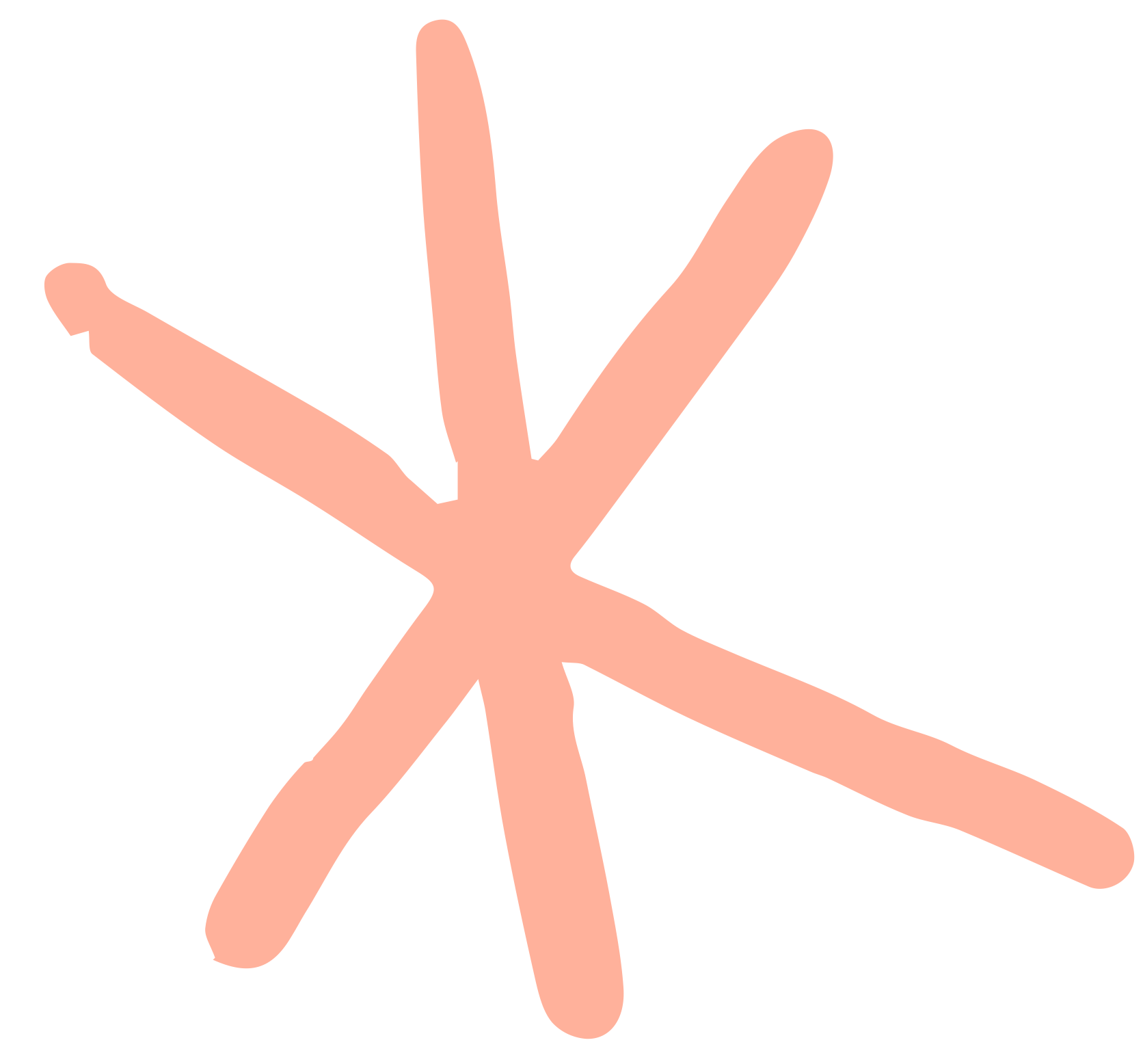 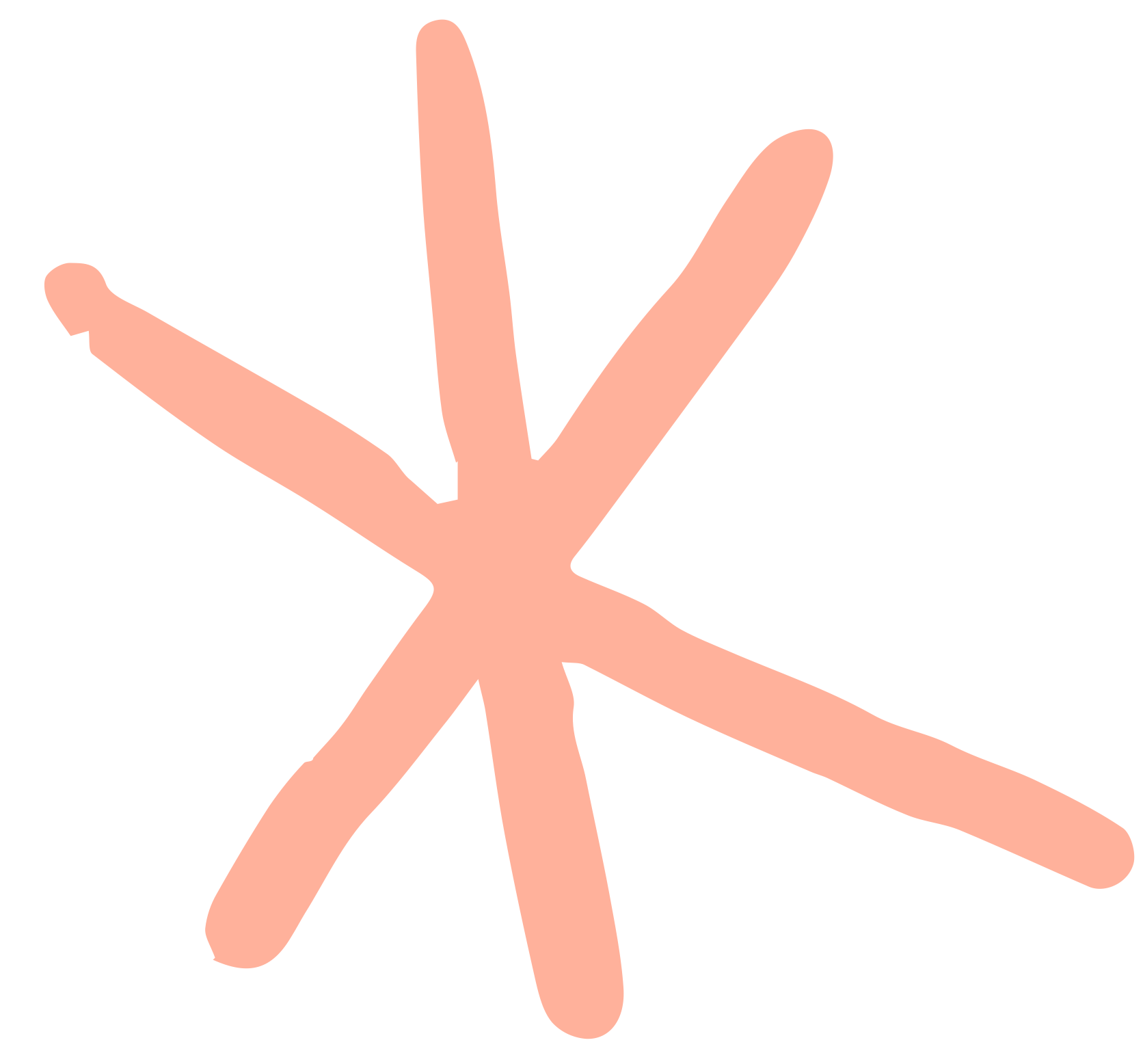 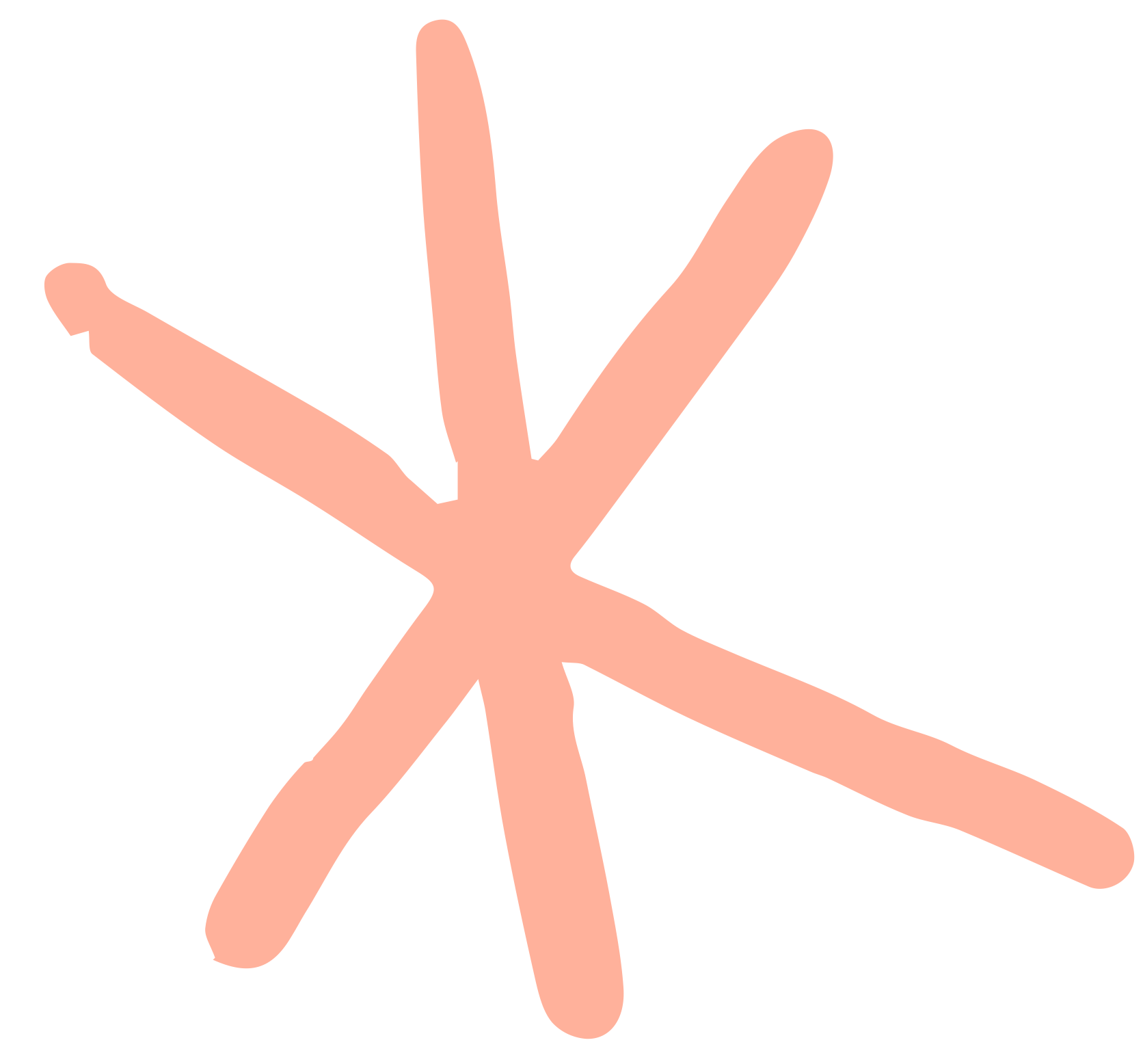 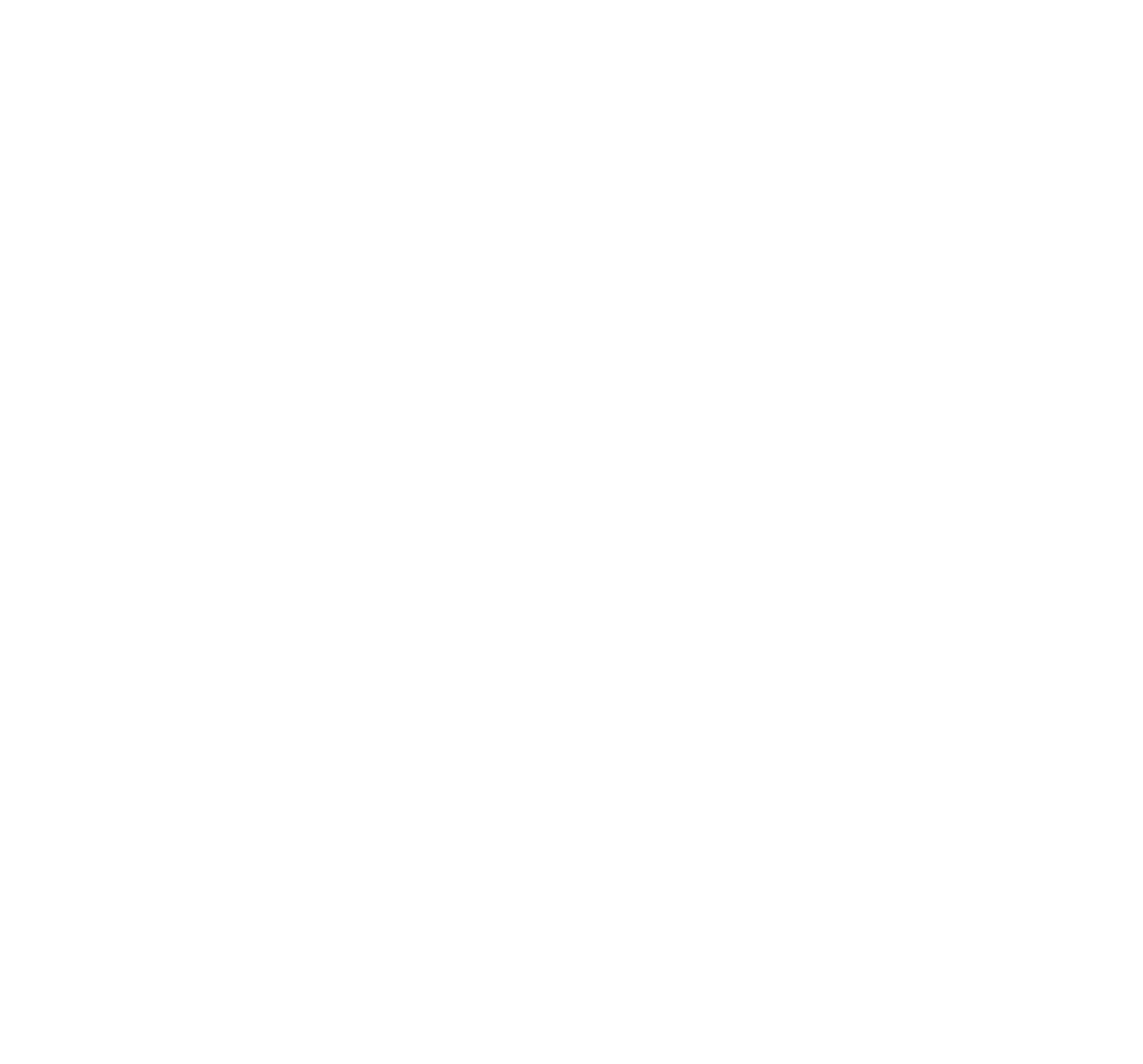 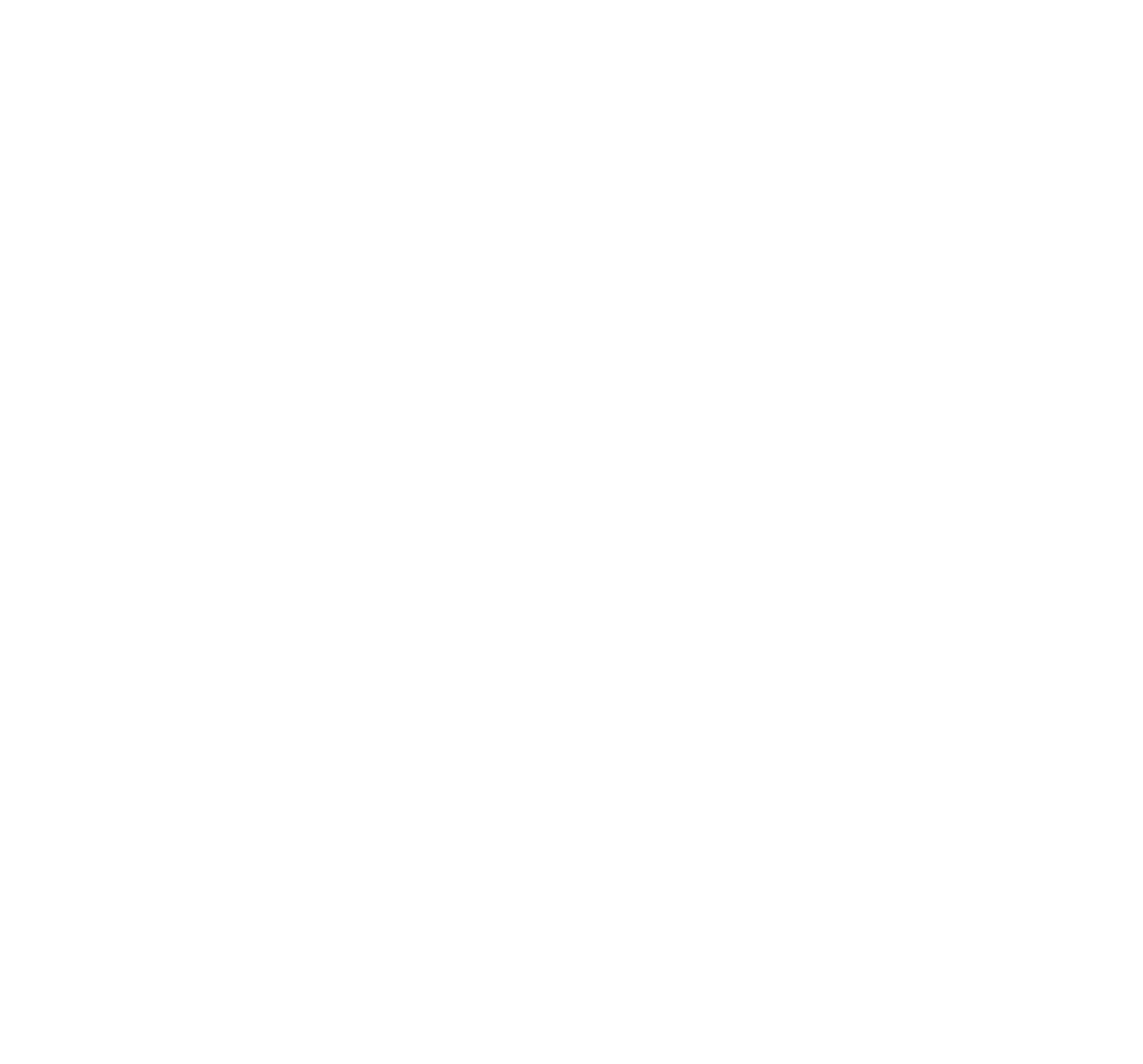 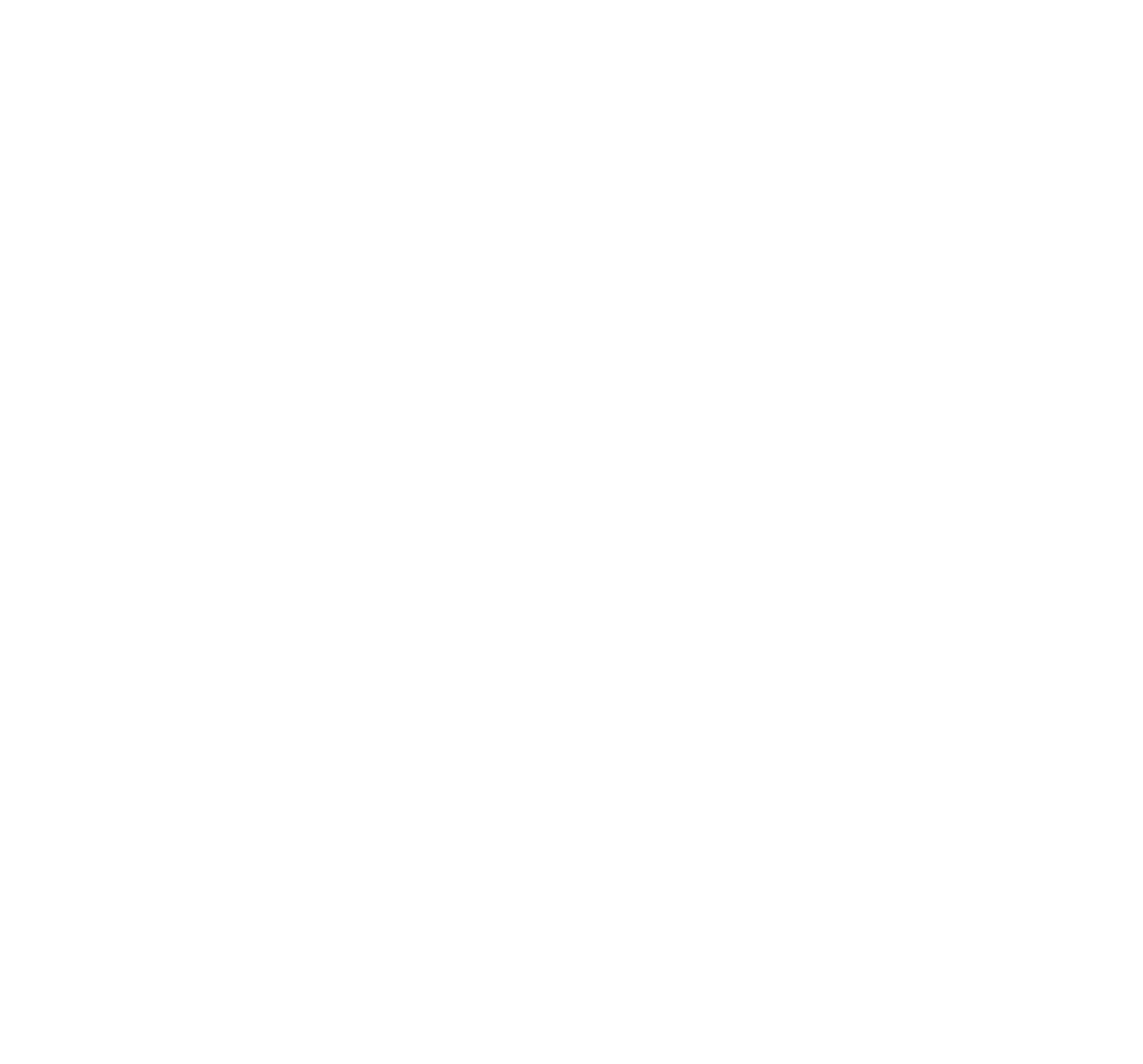 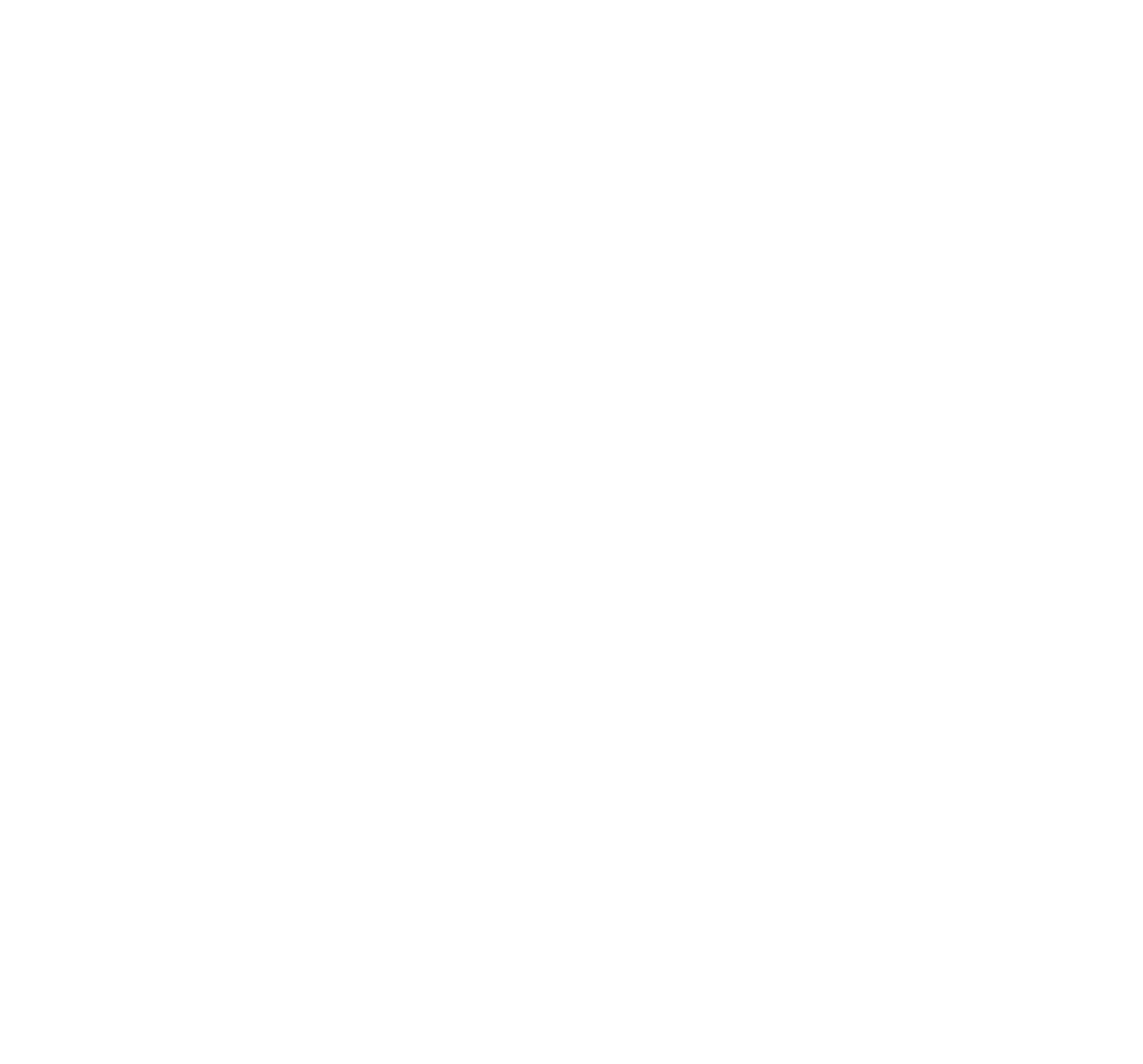 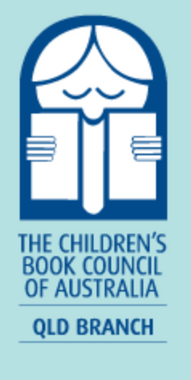 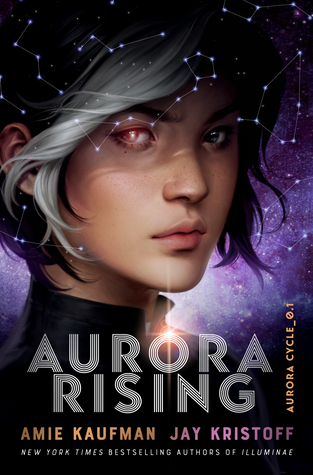 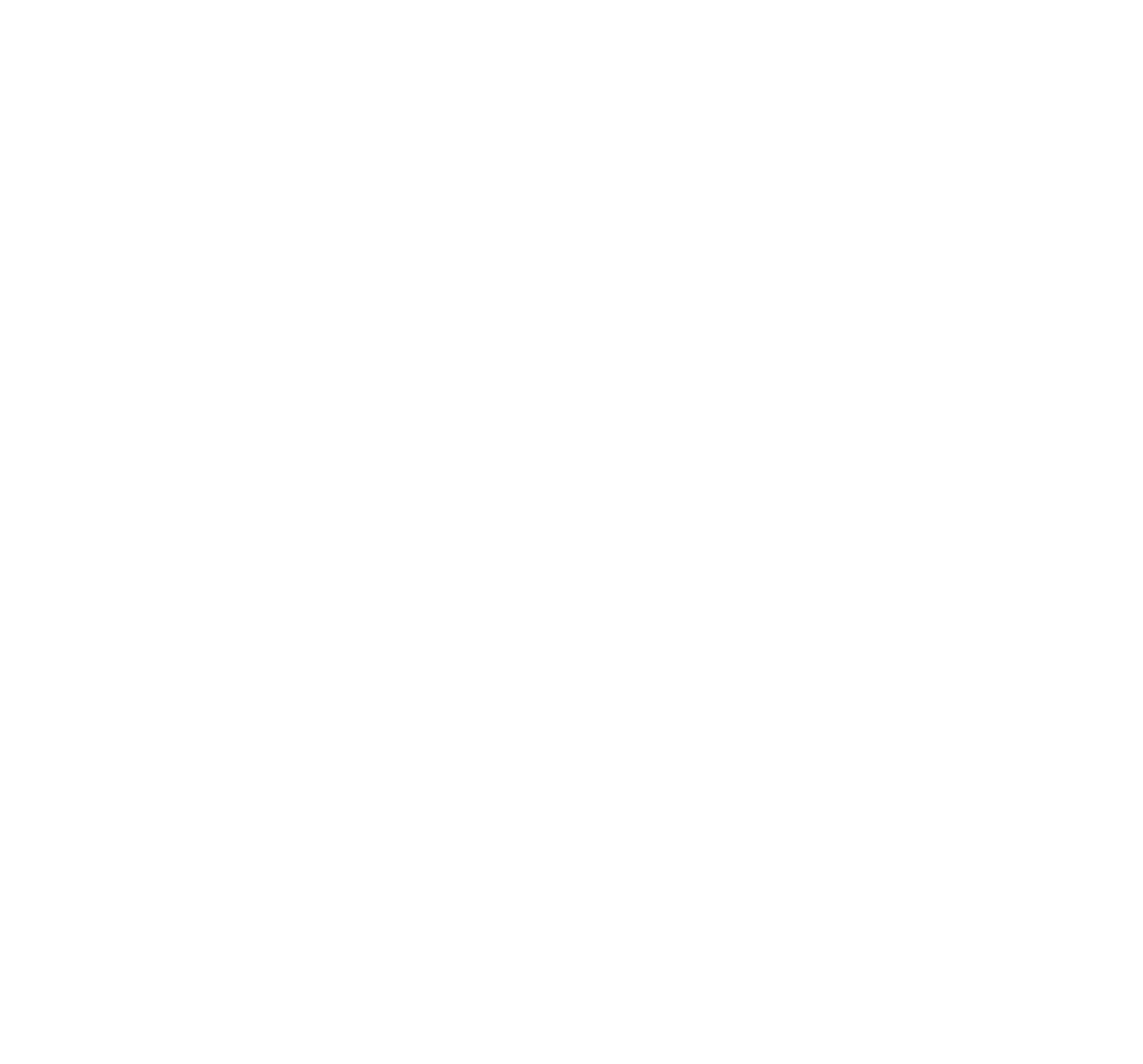 Round 3
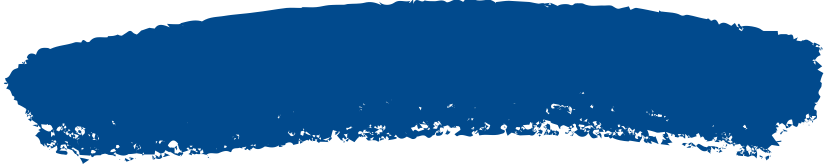 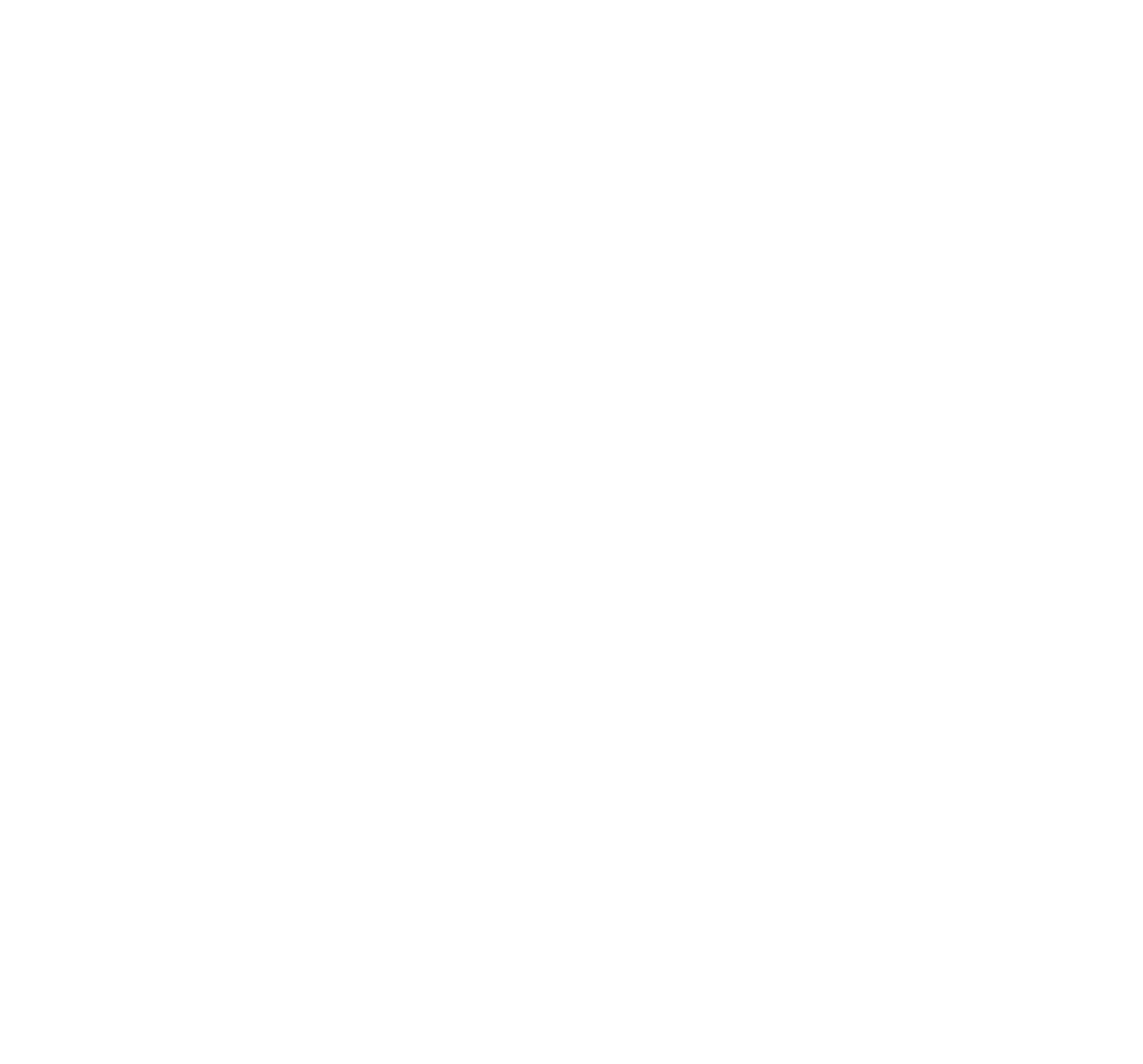 Question 1
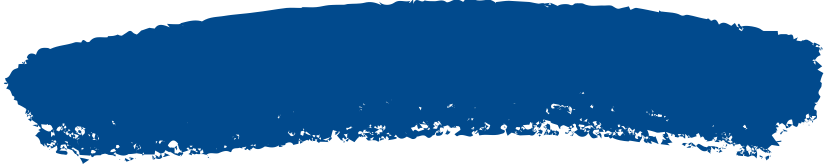 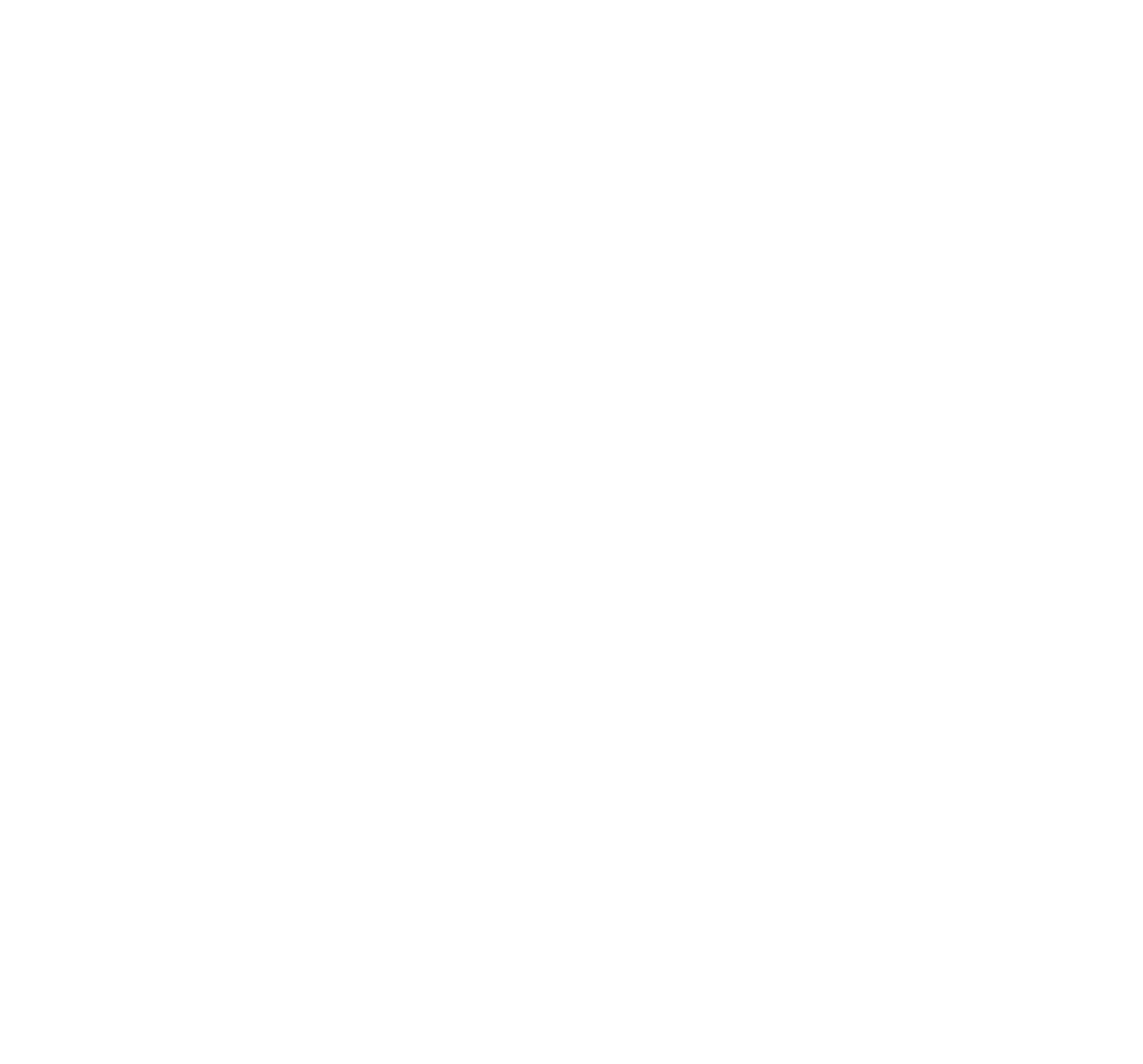 Who is Dariel and how does he hinder then help Tyler’s squad?
45 seconds
1 point
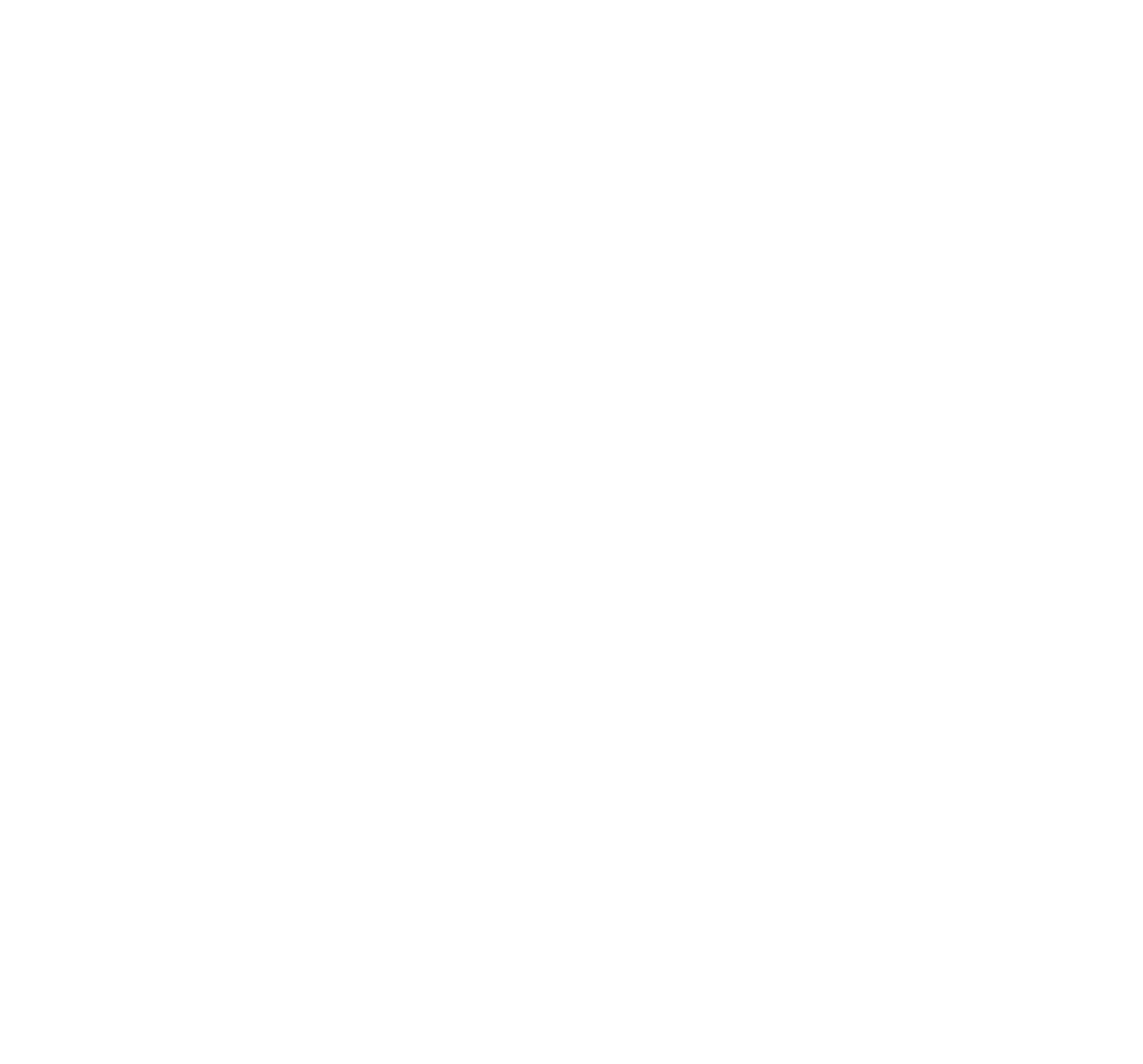 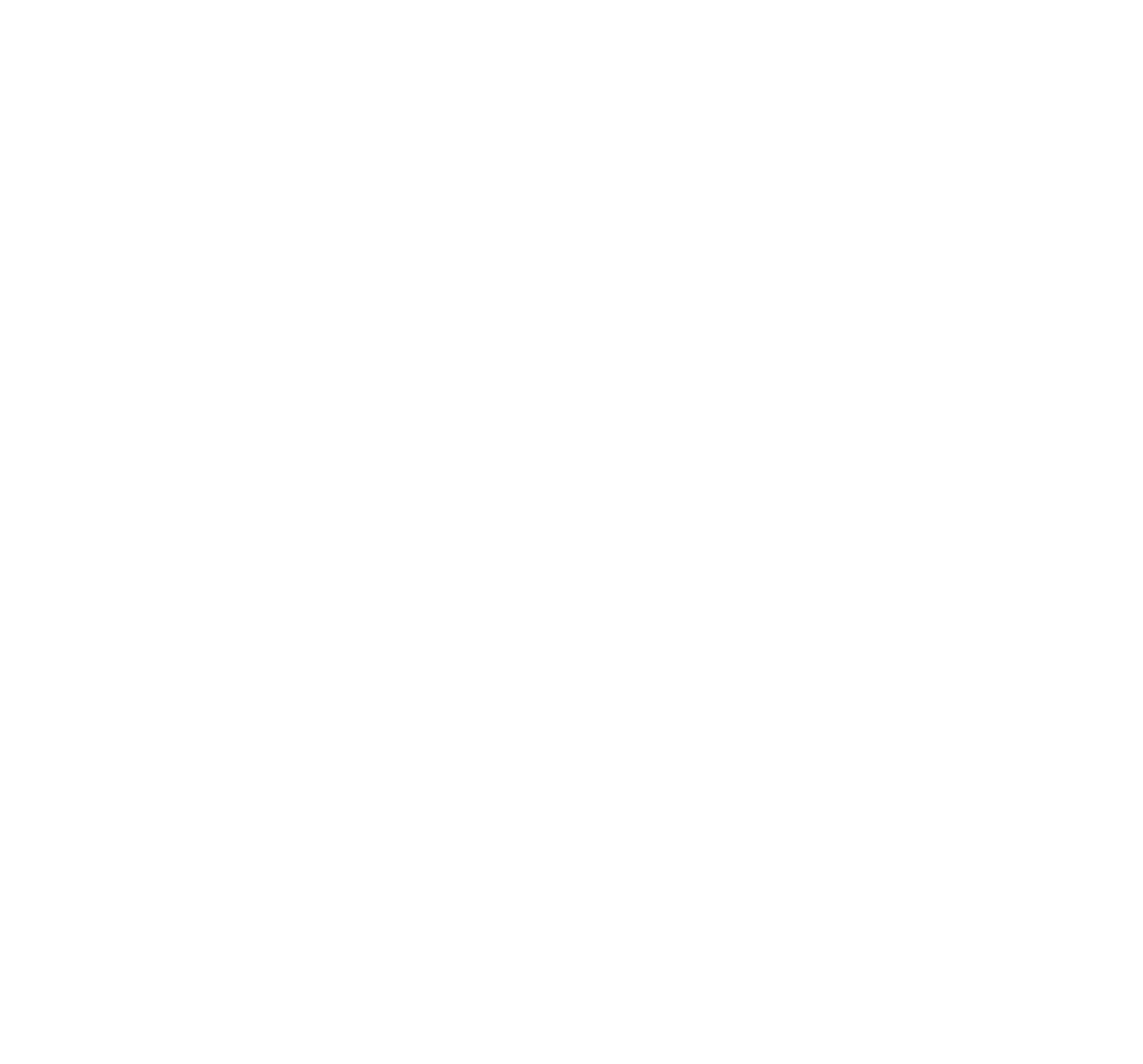 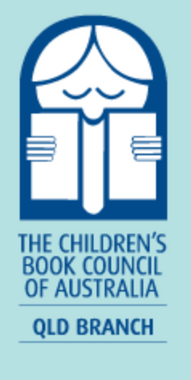 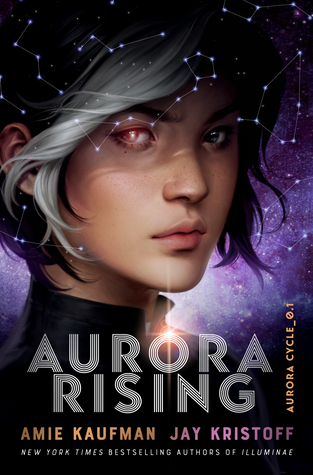 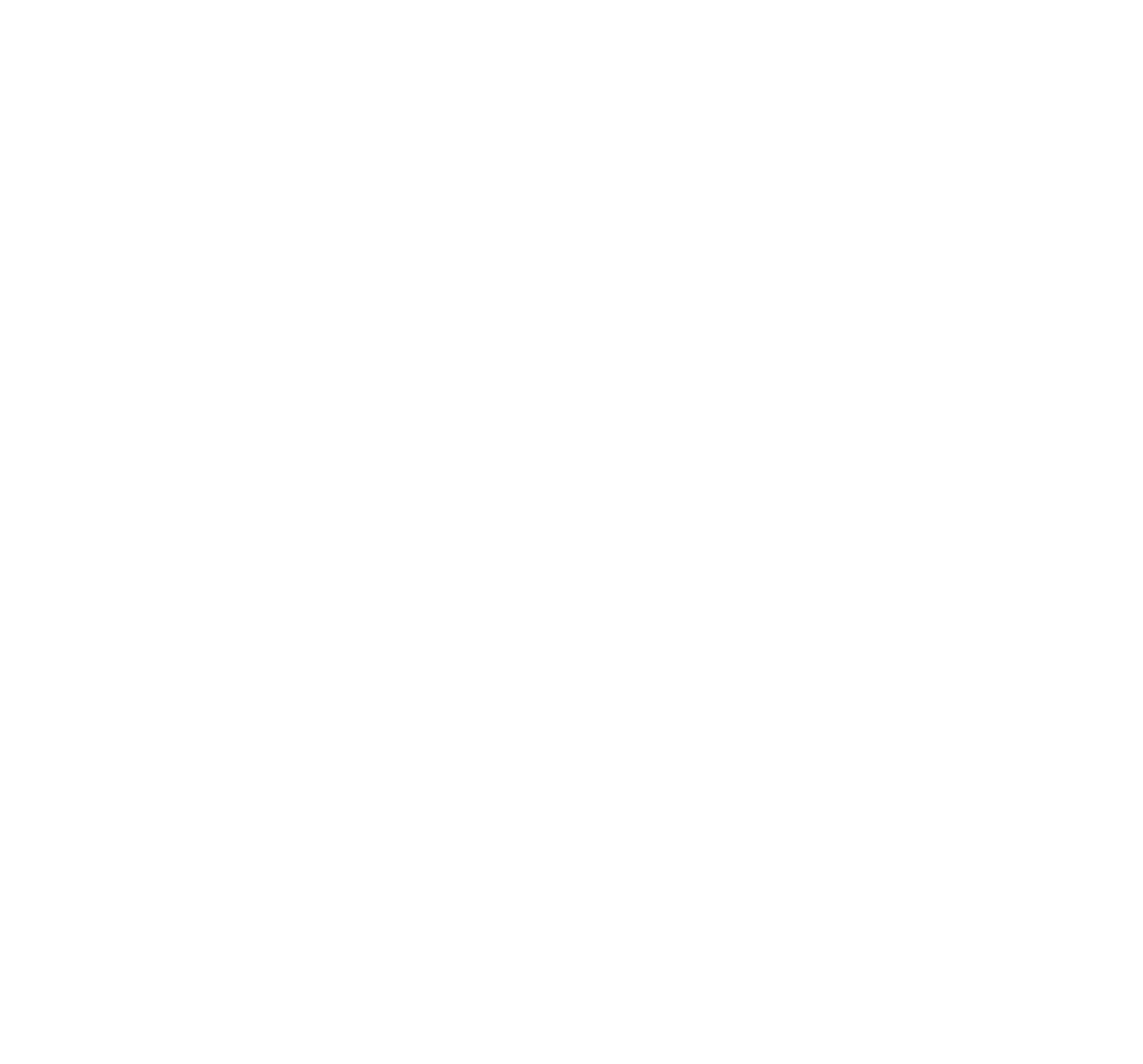 Round 3
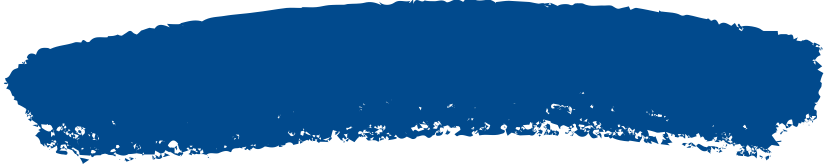 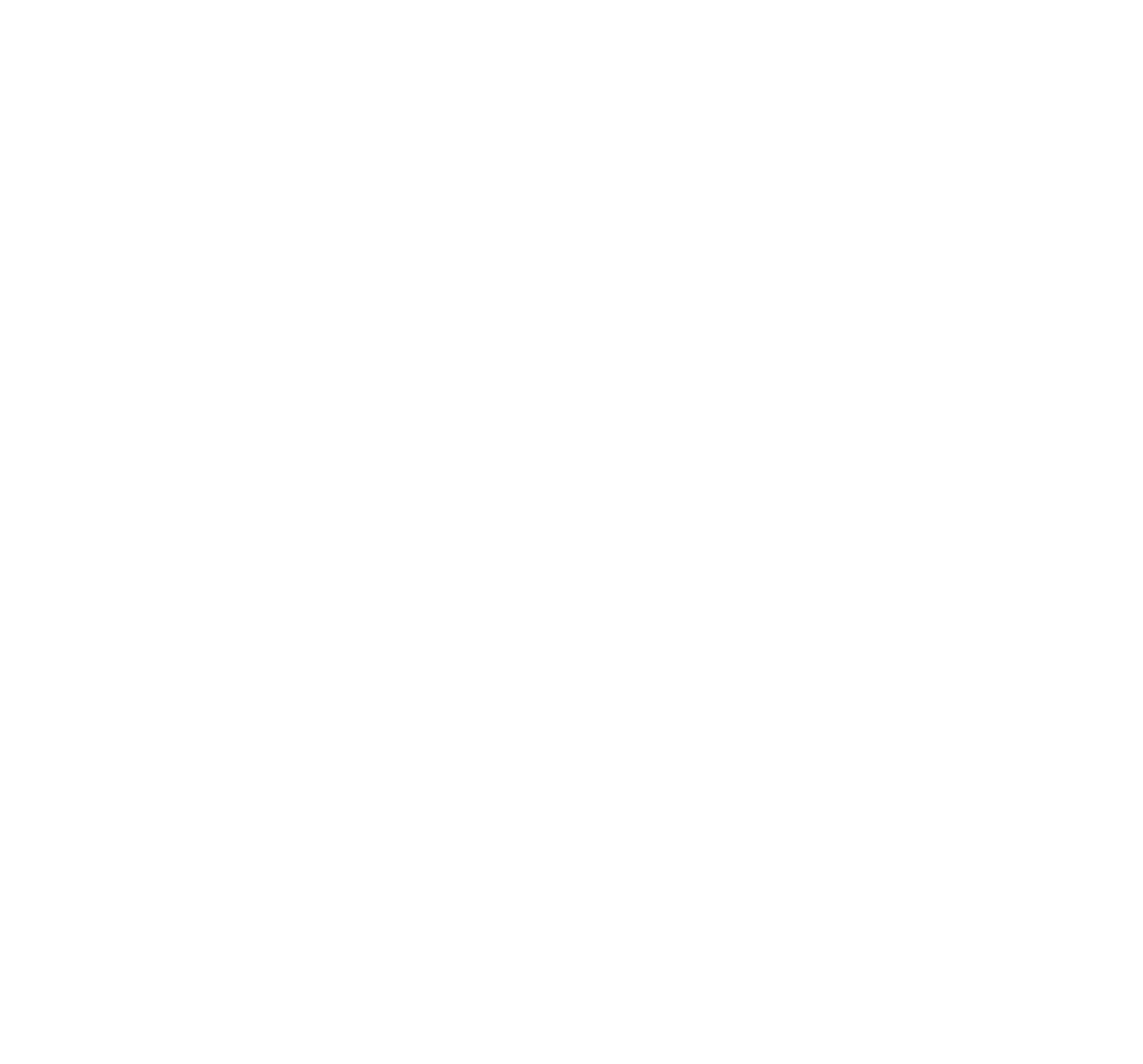 Question 2
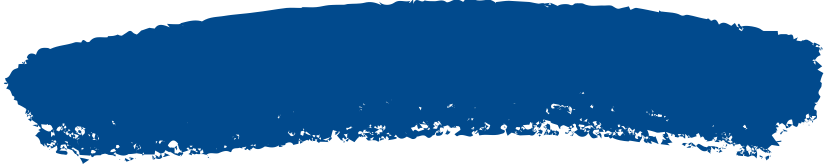 According to Uniglass records, who was responsible for the greatest party ever? Include the planet’s name.
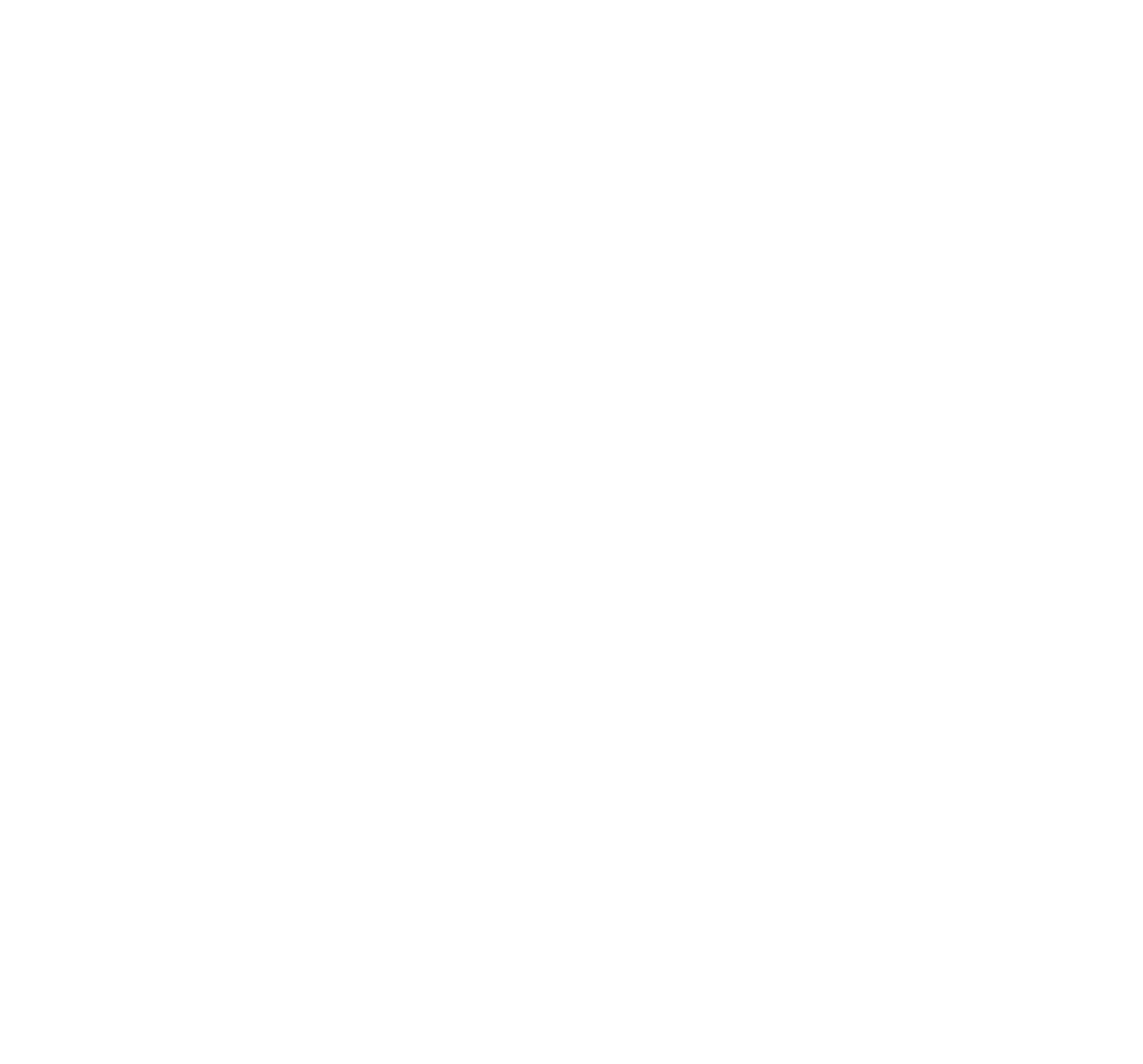 45 seconds
1 point
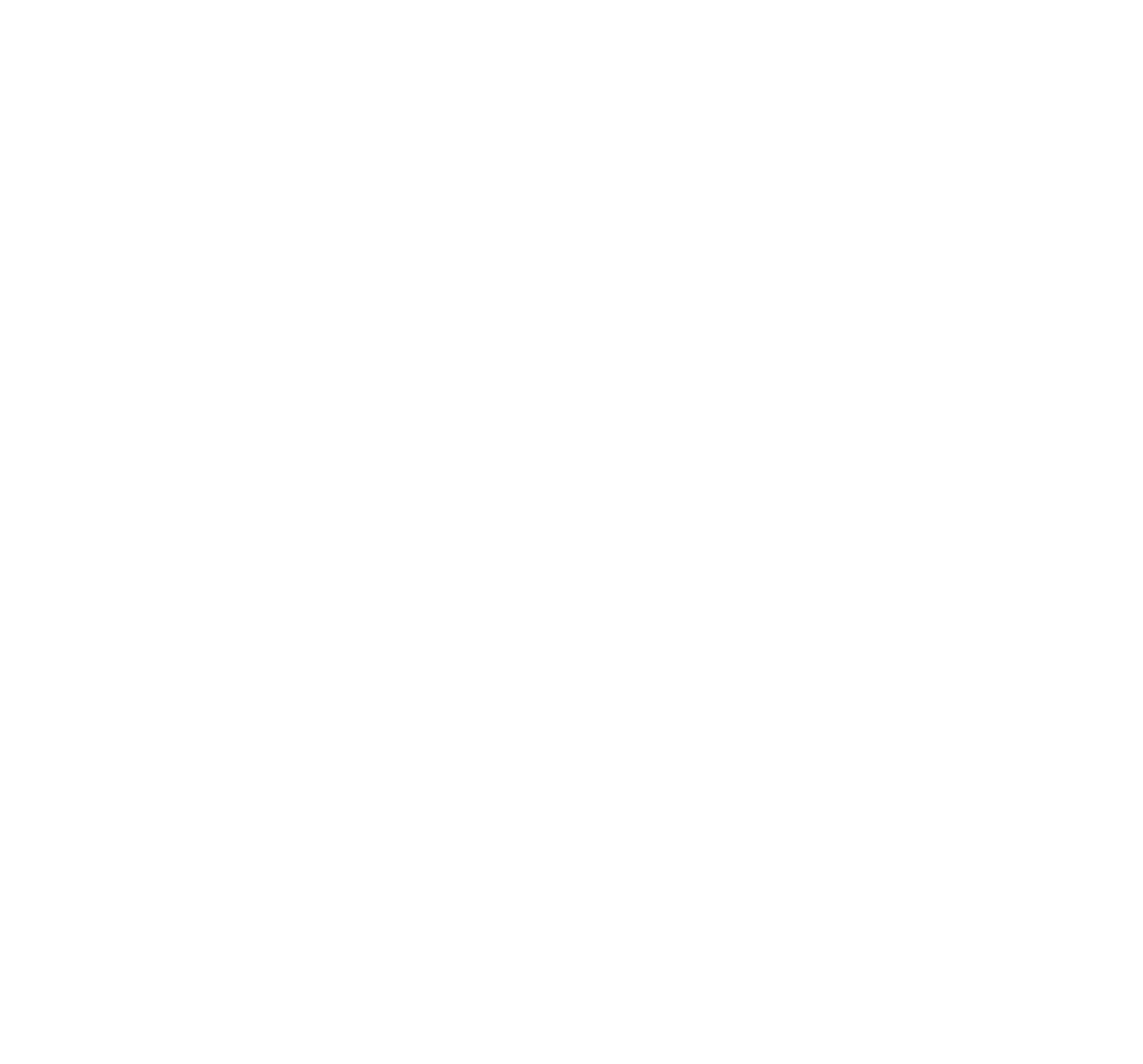 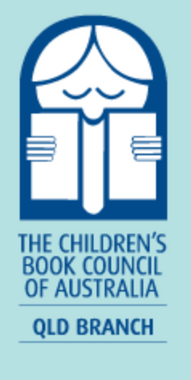 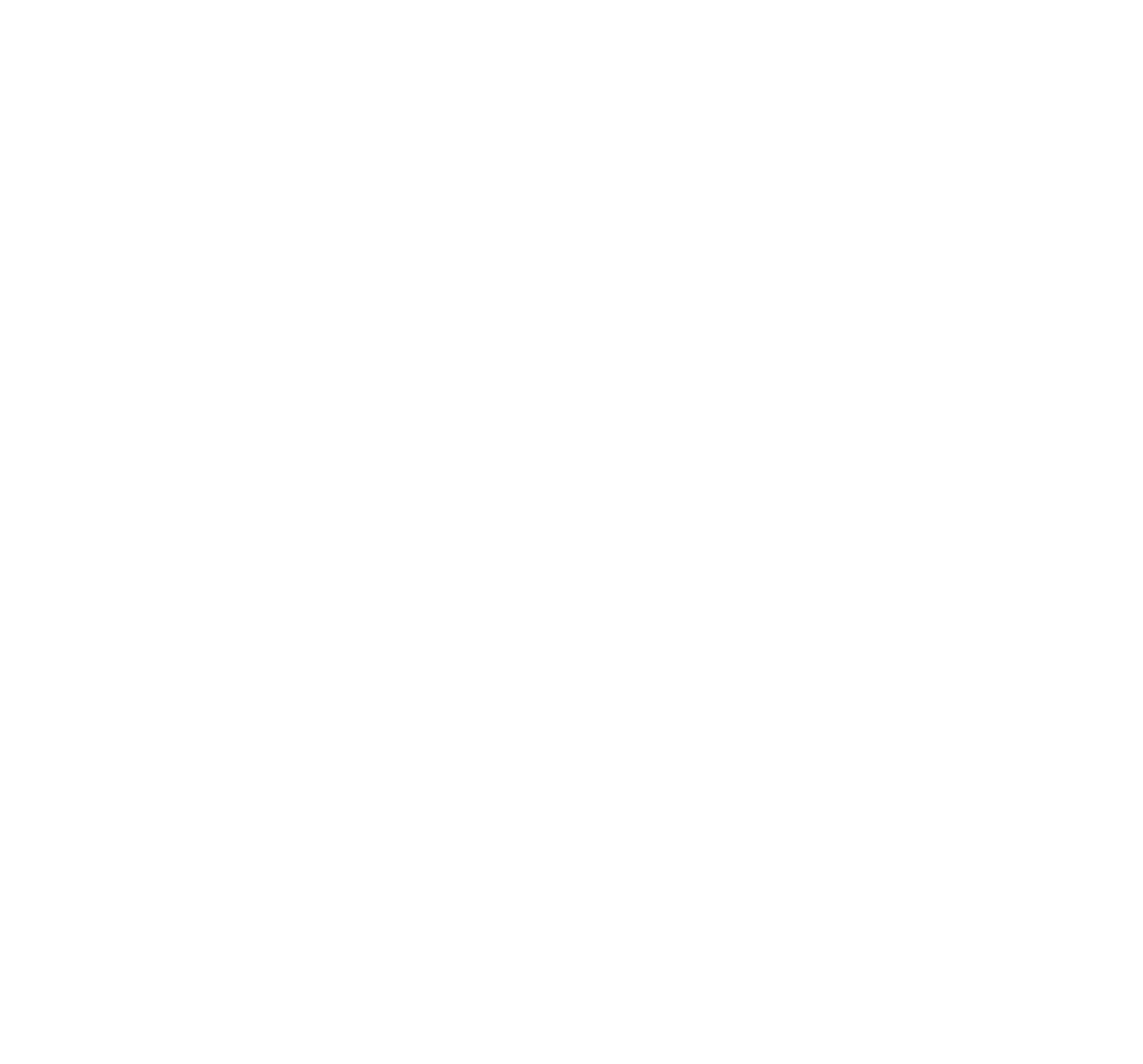 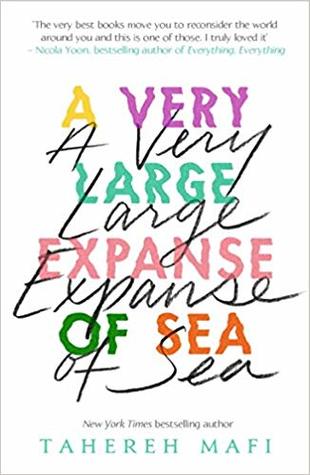 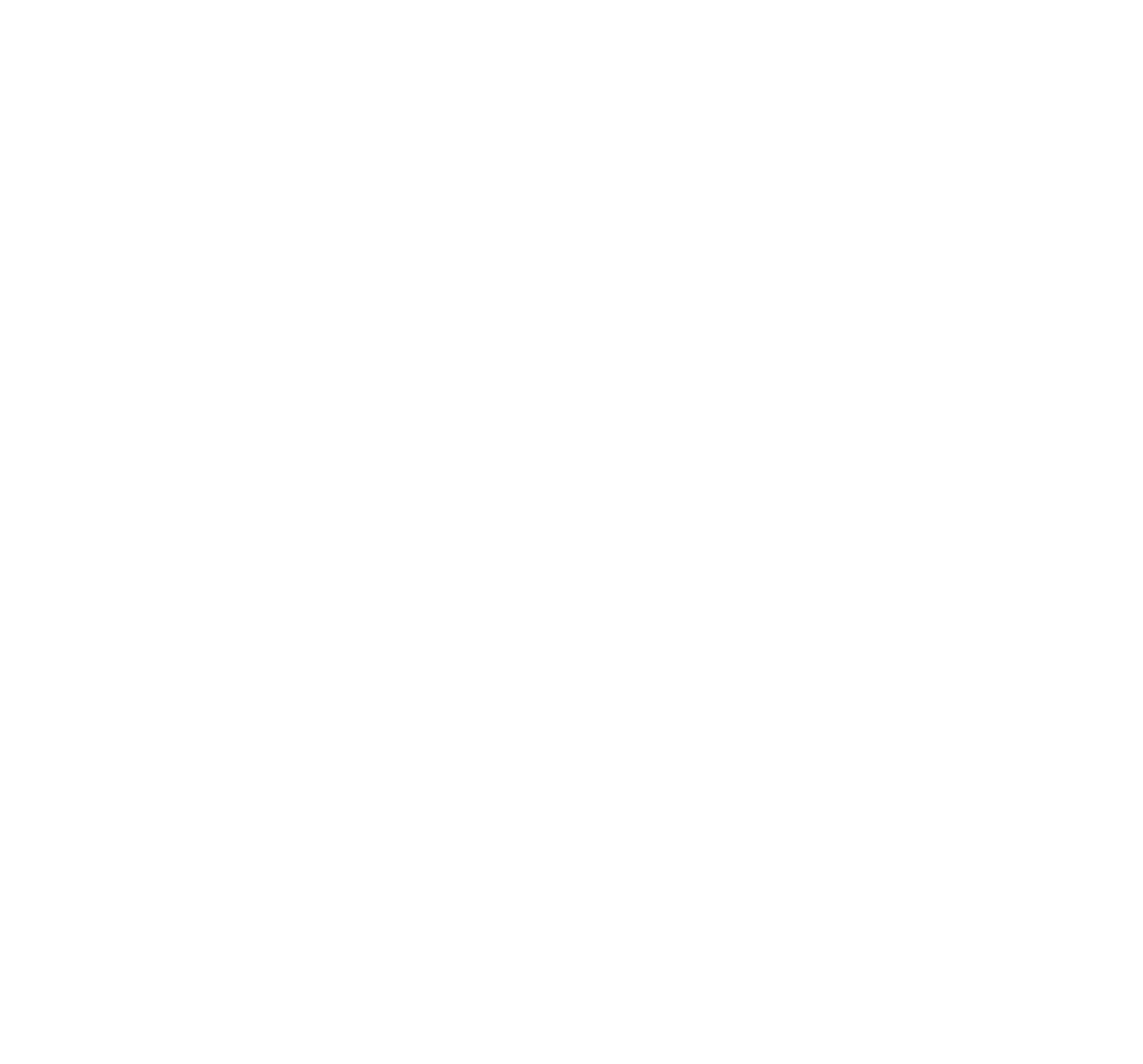 Round 3
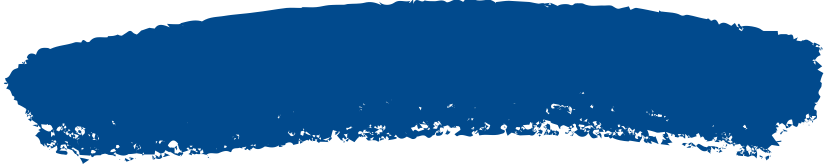 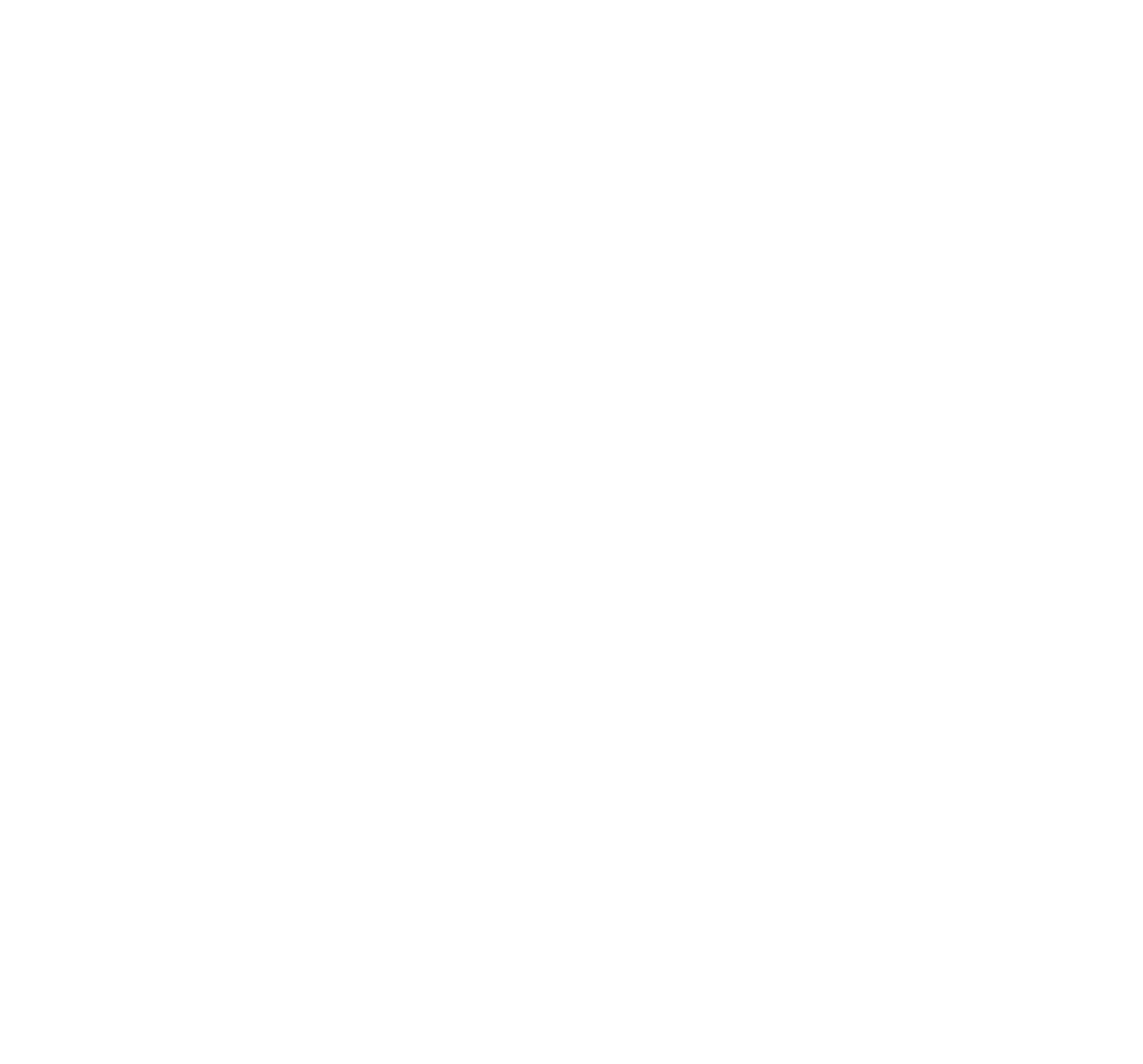 Question 3
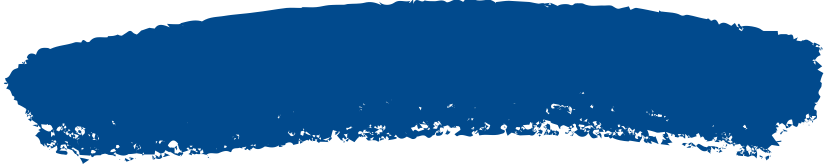 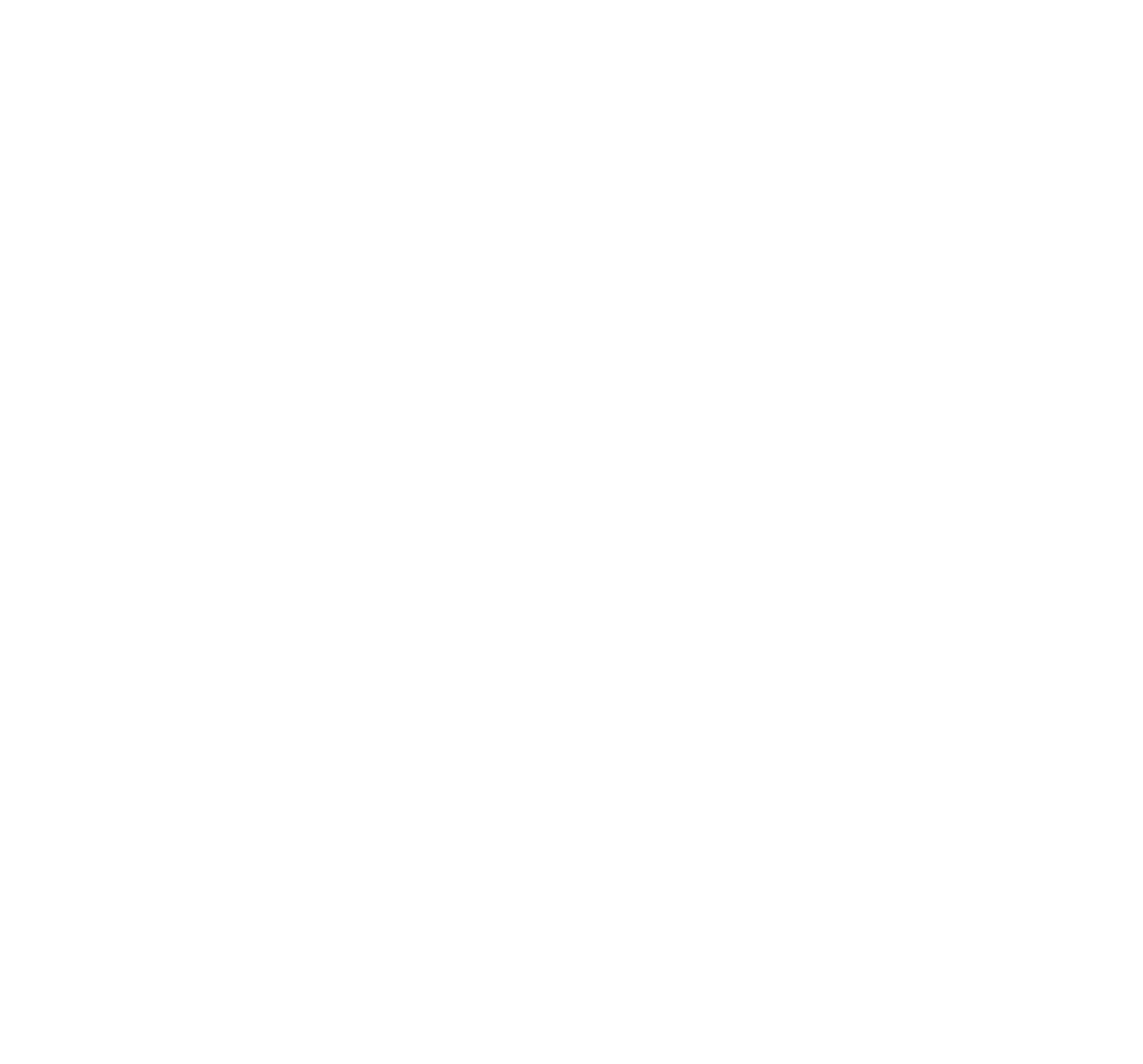 What is Shirin always doing in class? How does she get always with it?
45 seconds
1 point
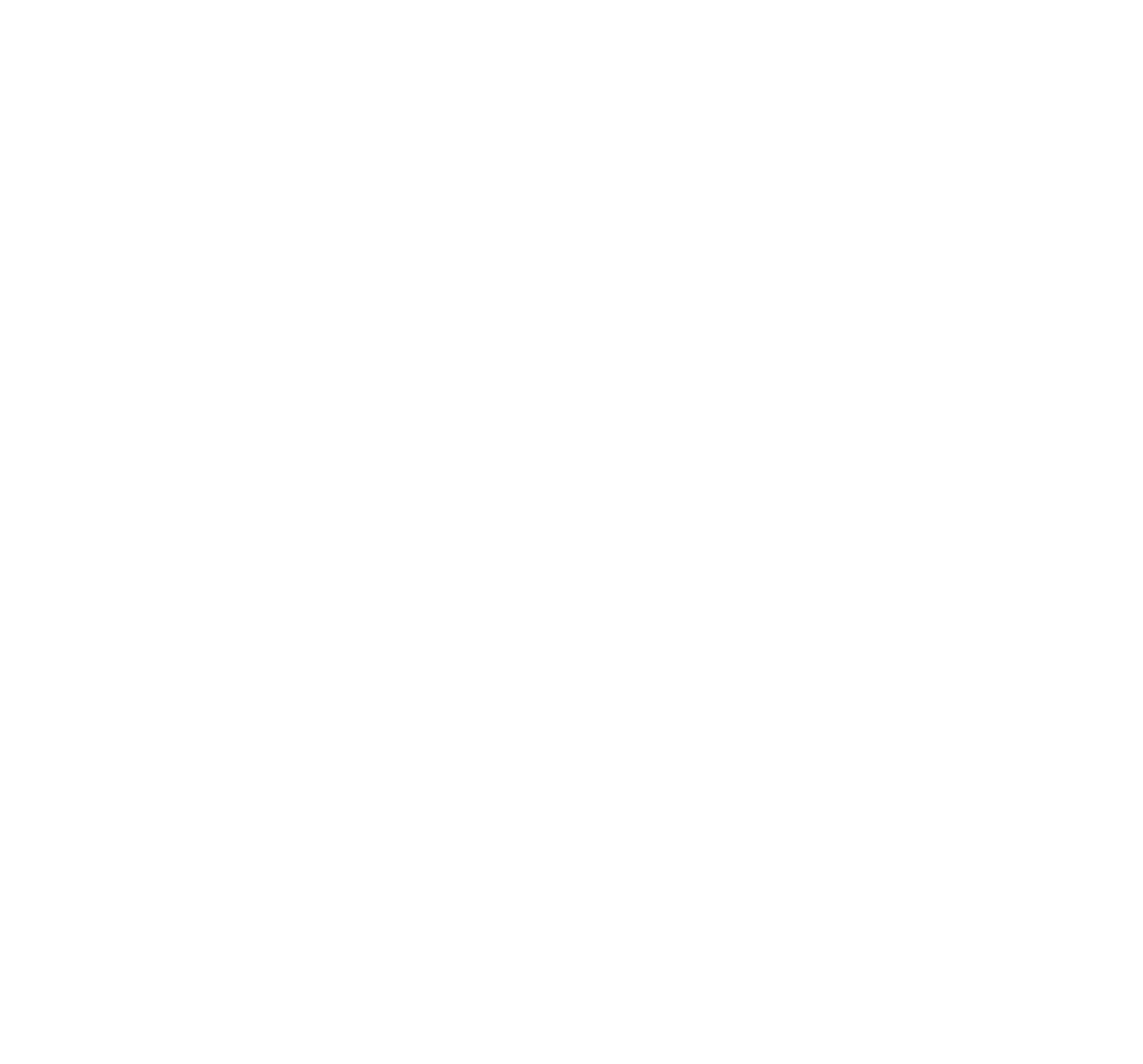 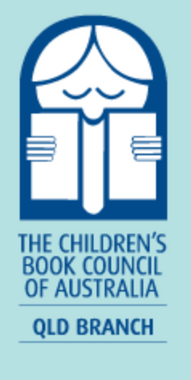 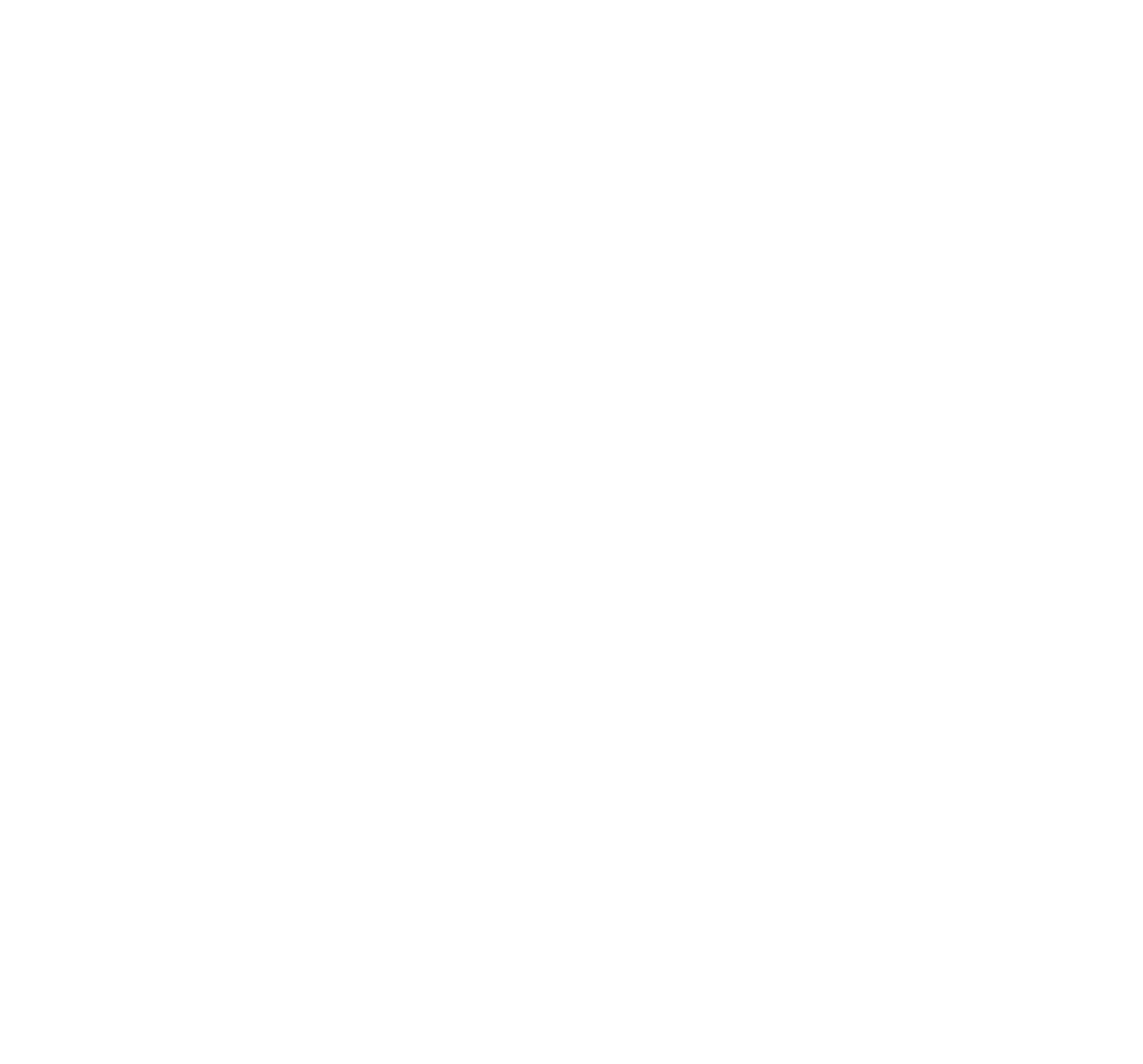 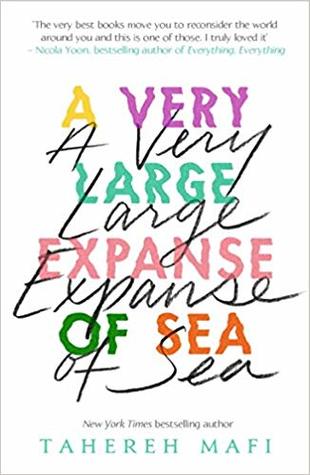 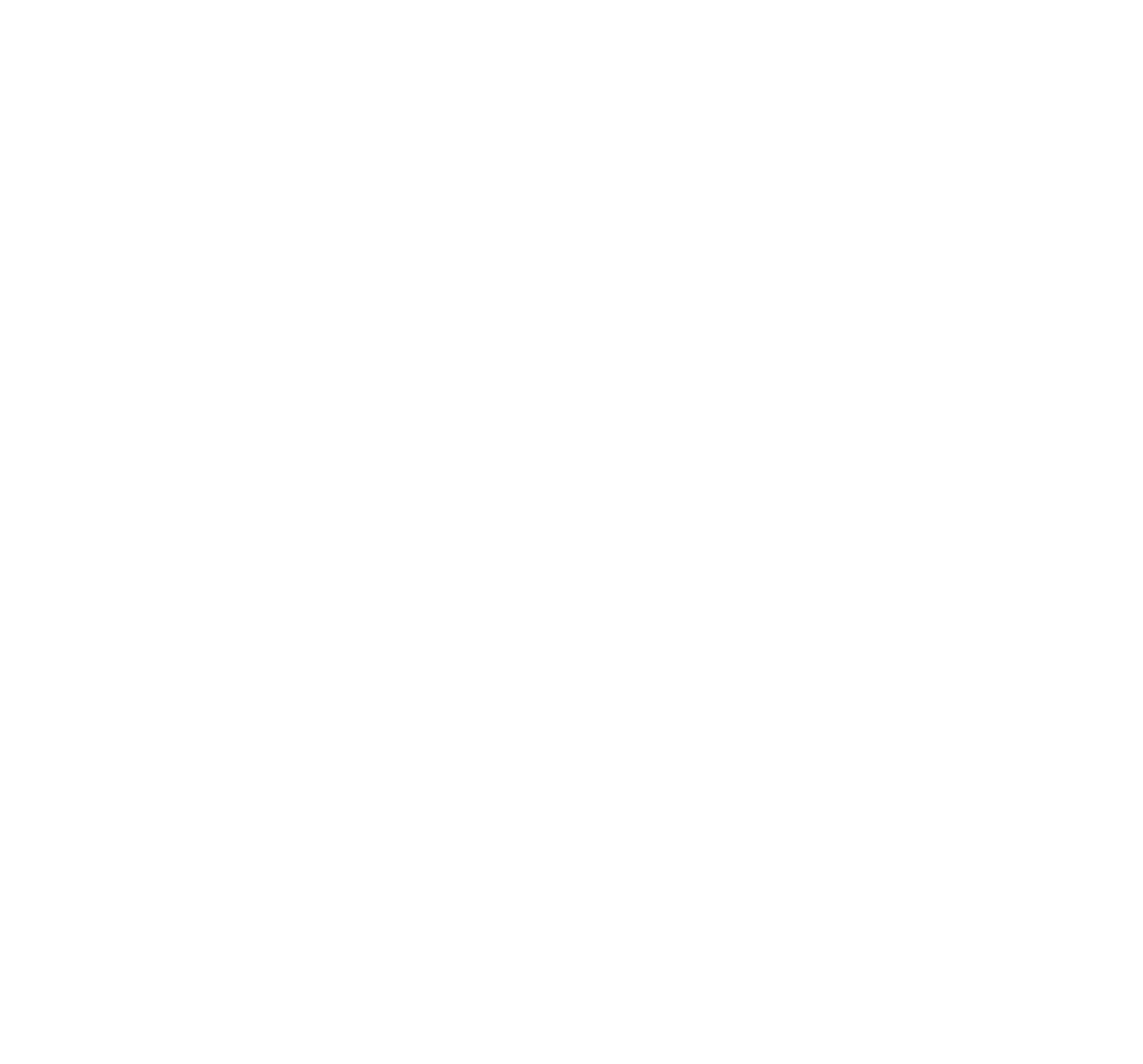 Round 3
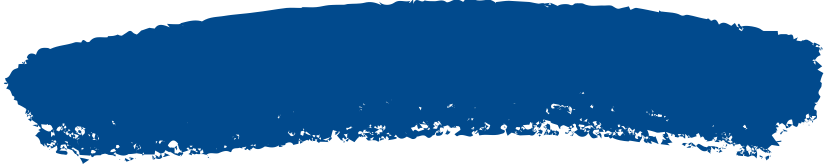 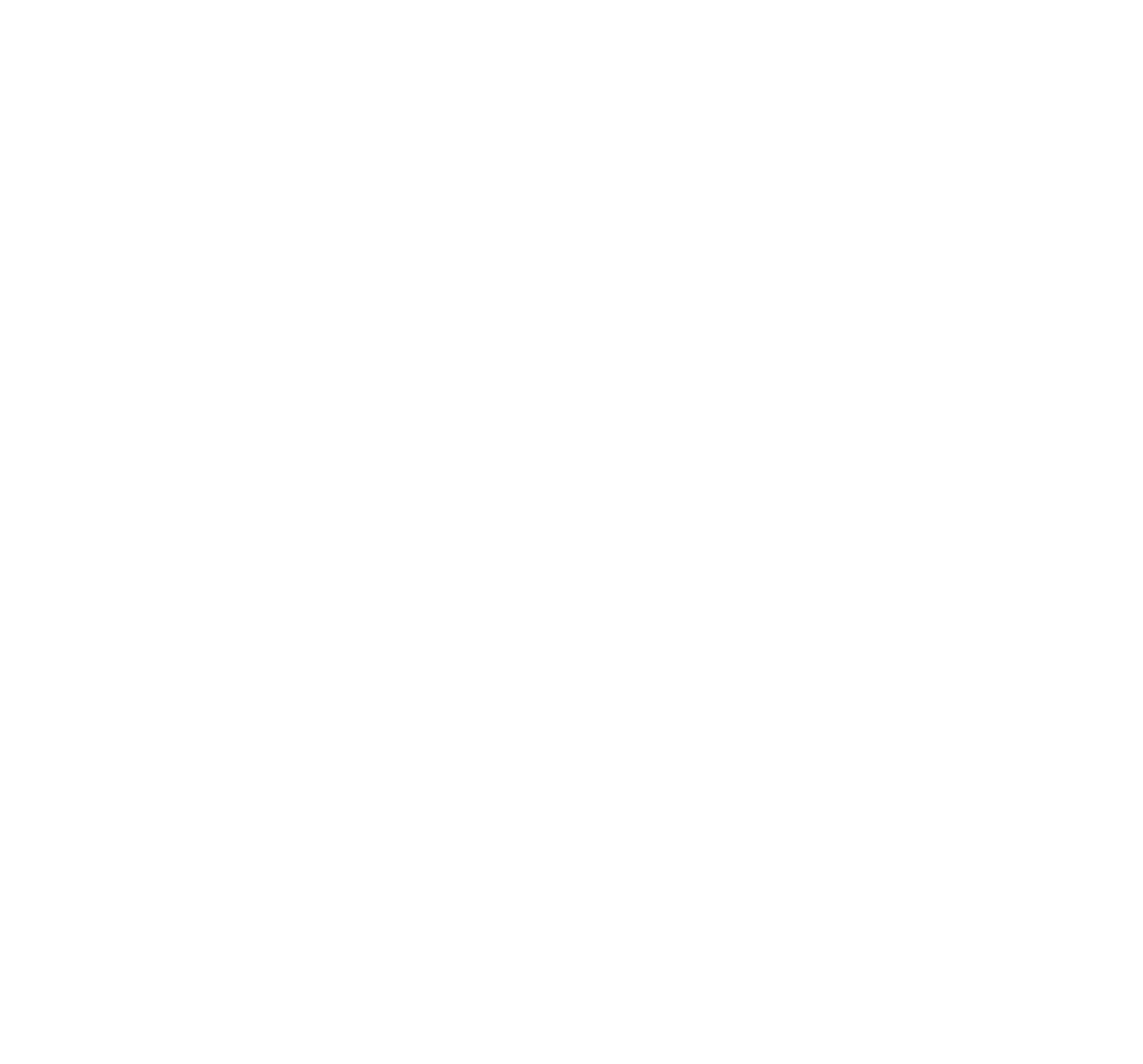 Question 4
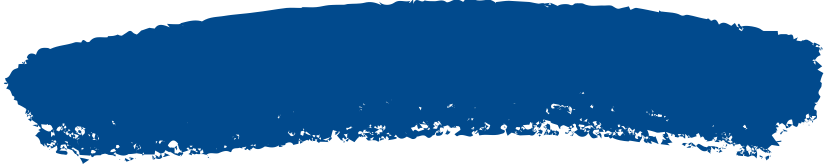 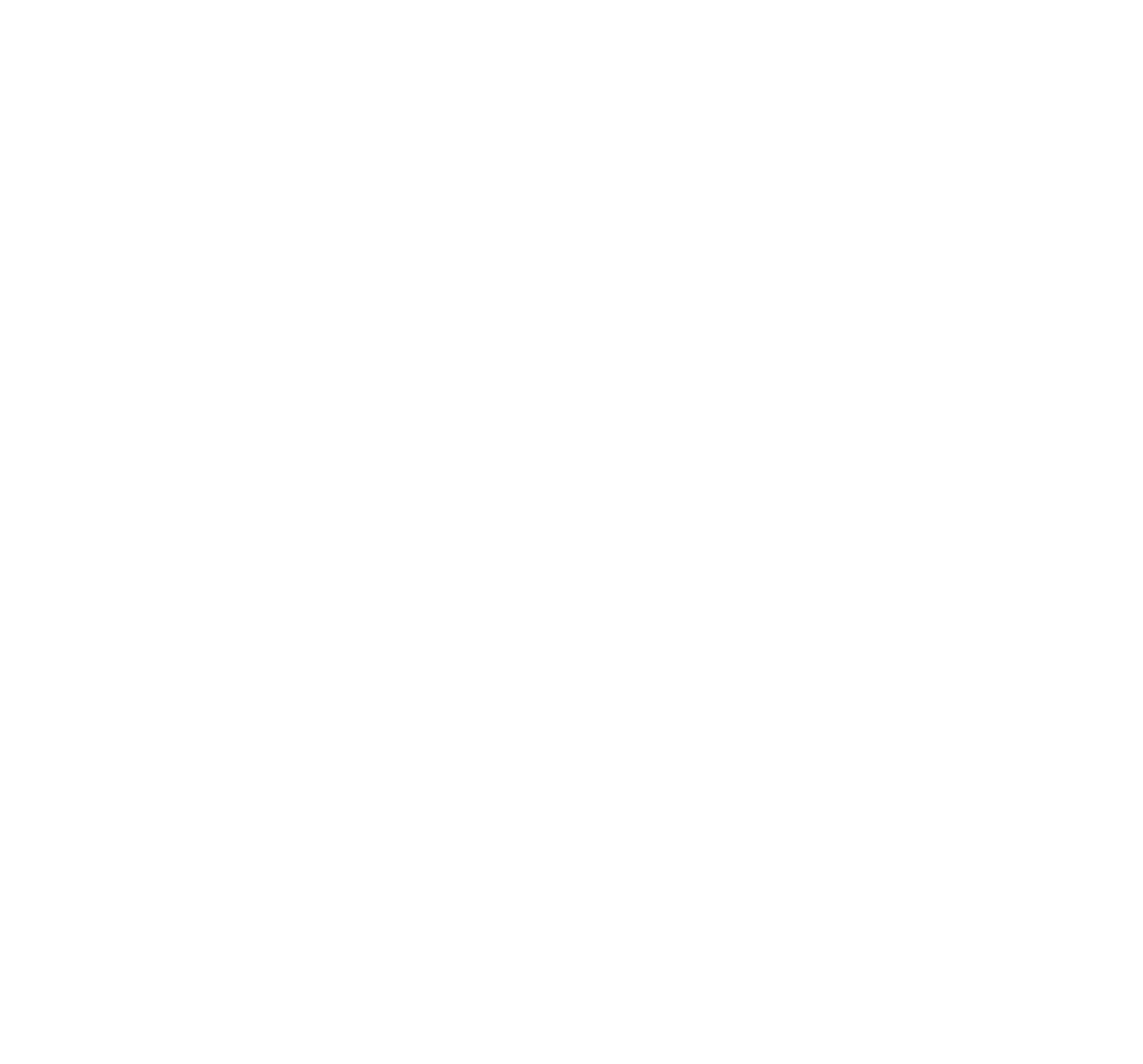 What does Shirin feel when Ocean kisses her?
45 seconds
1 point
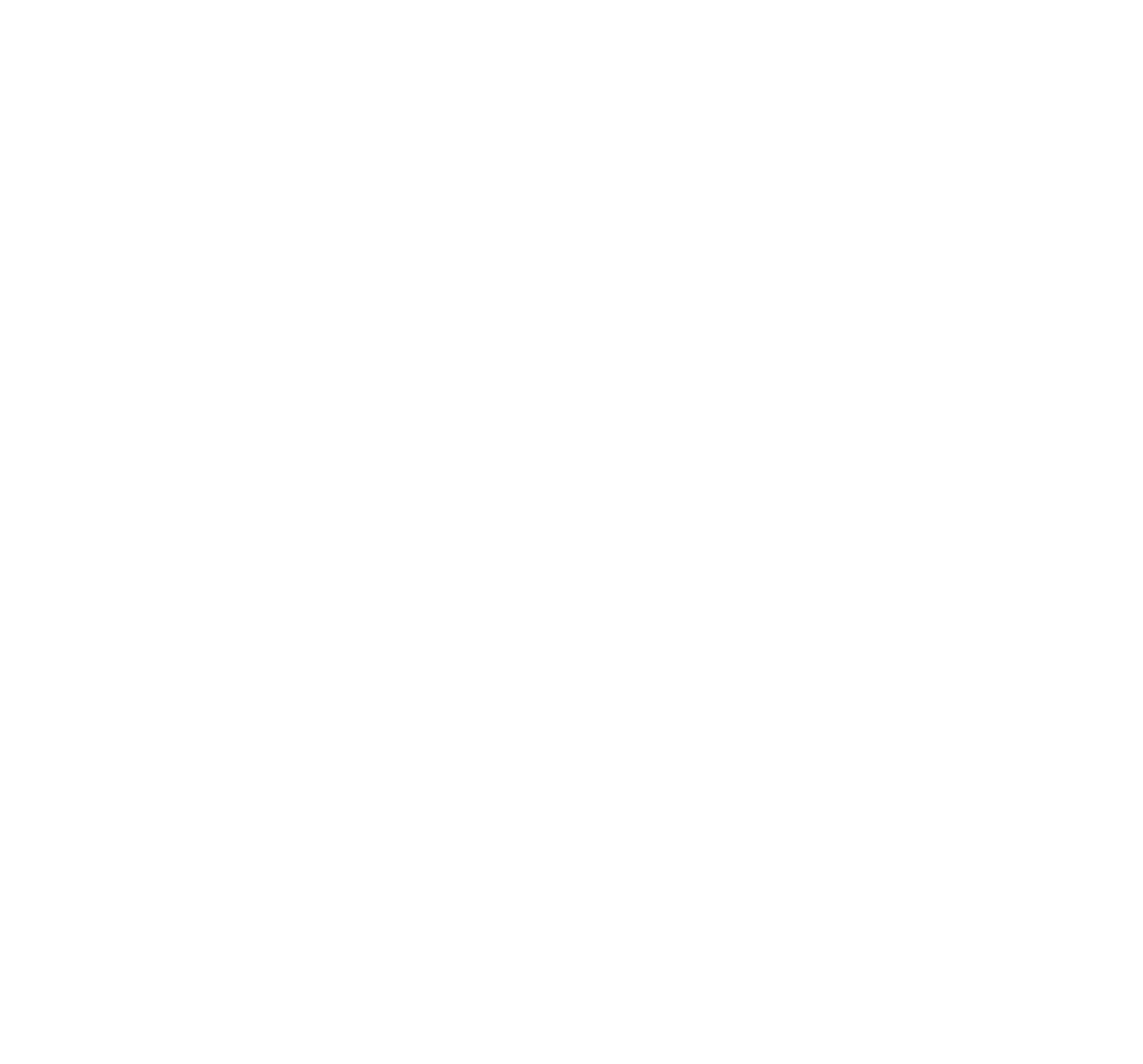 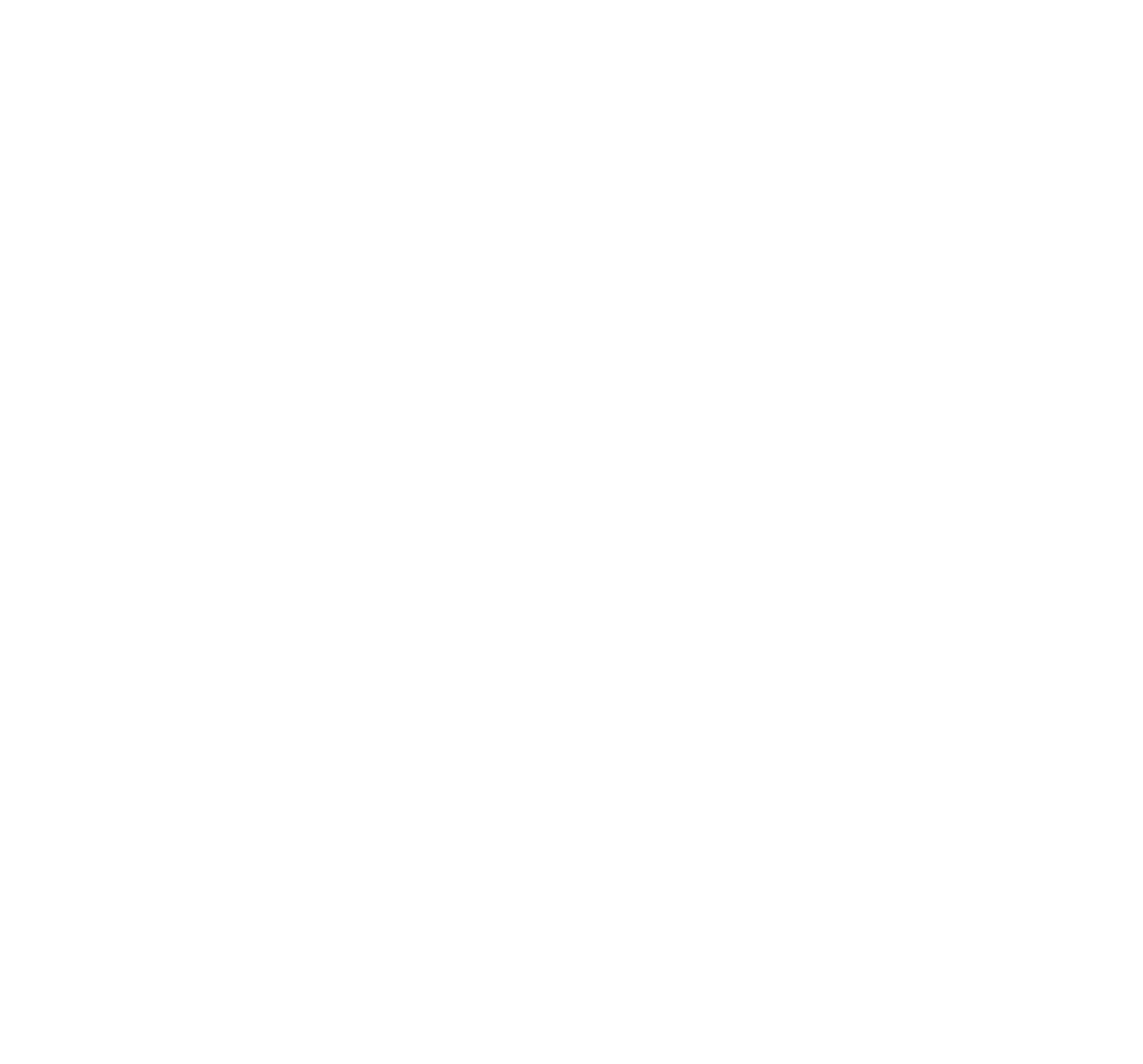 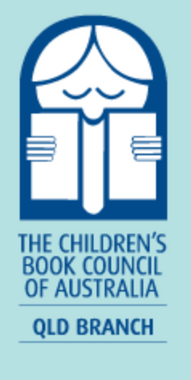 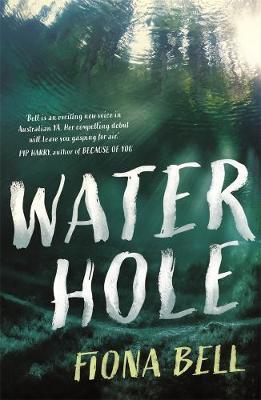 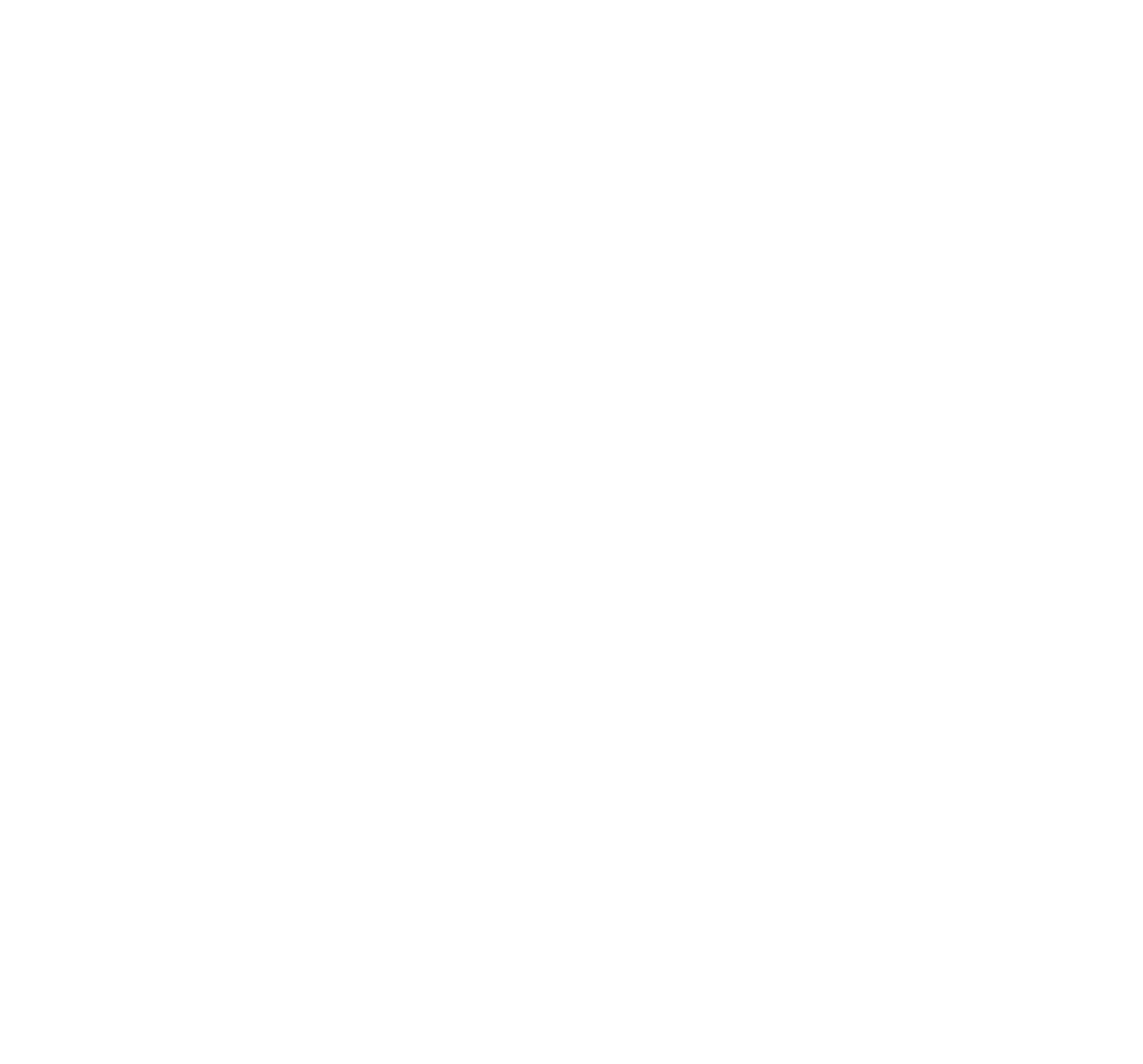 Round 3
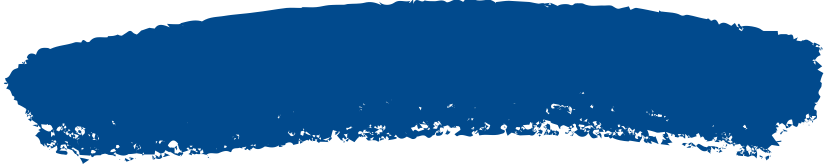 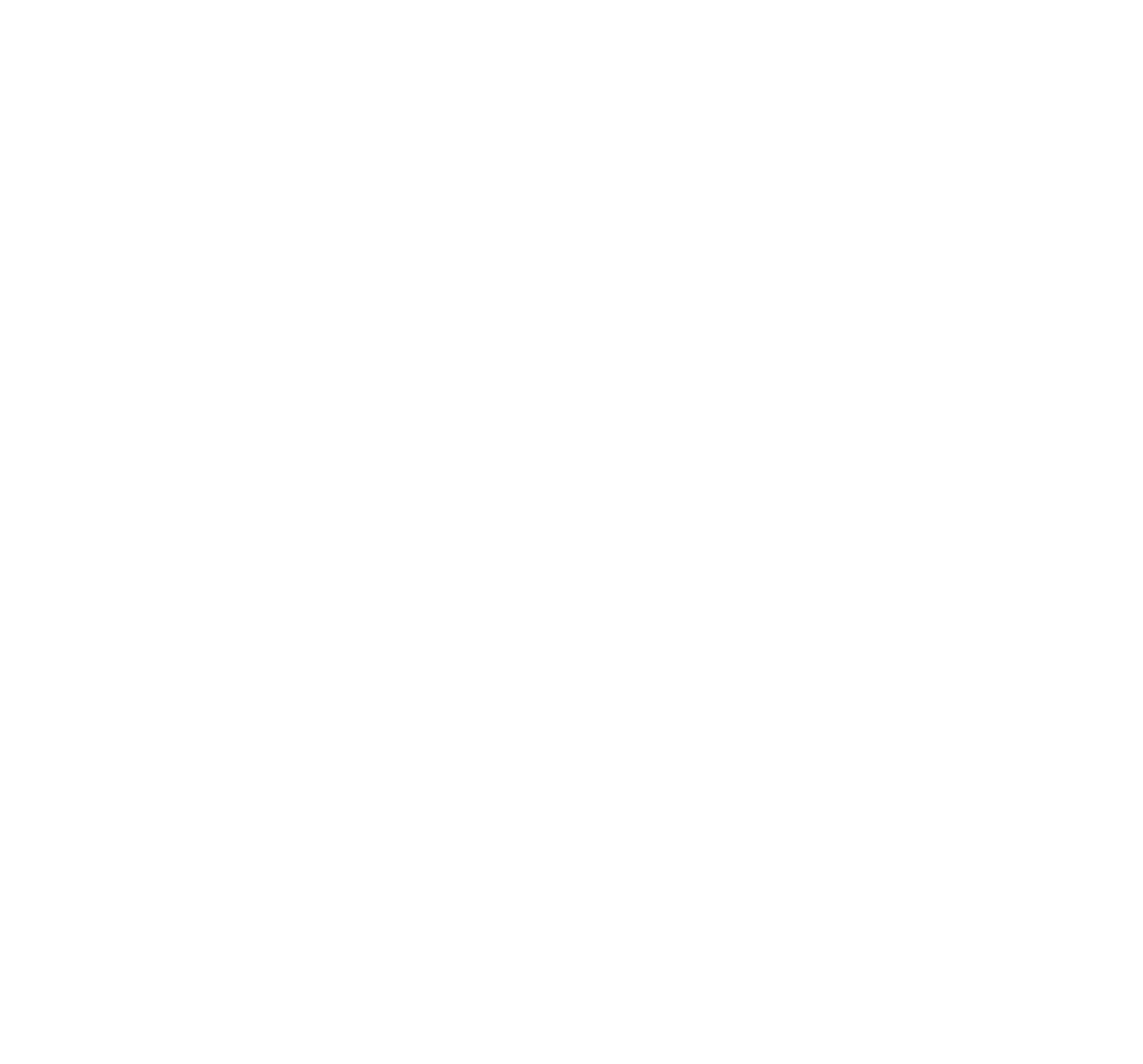 Question 5
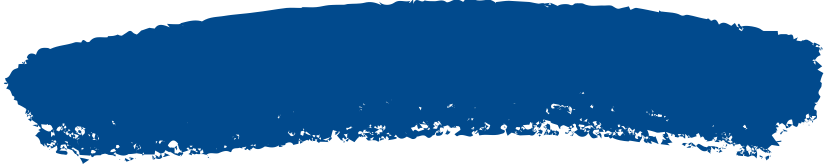 Why does Zara stop working at the fish and chip shop?
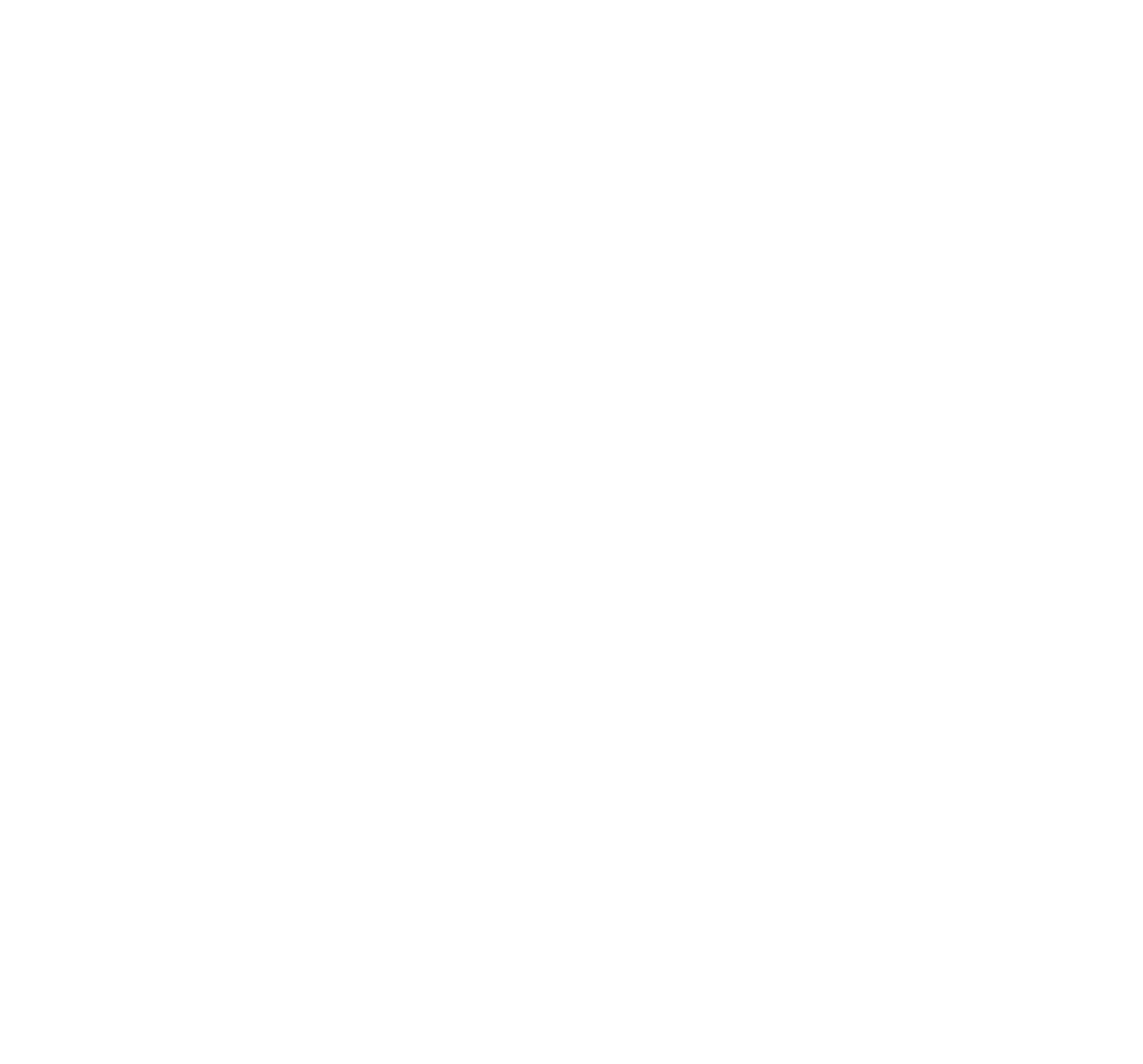 45 seconds
1 point
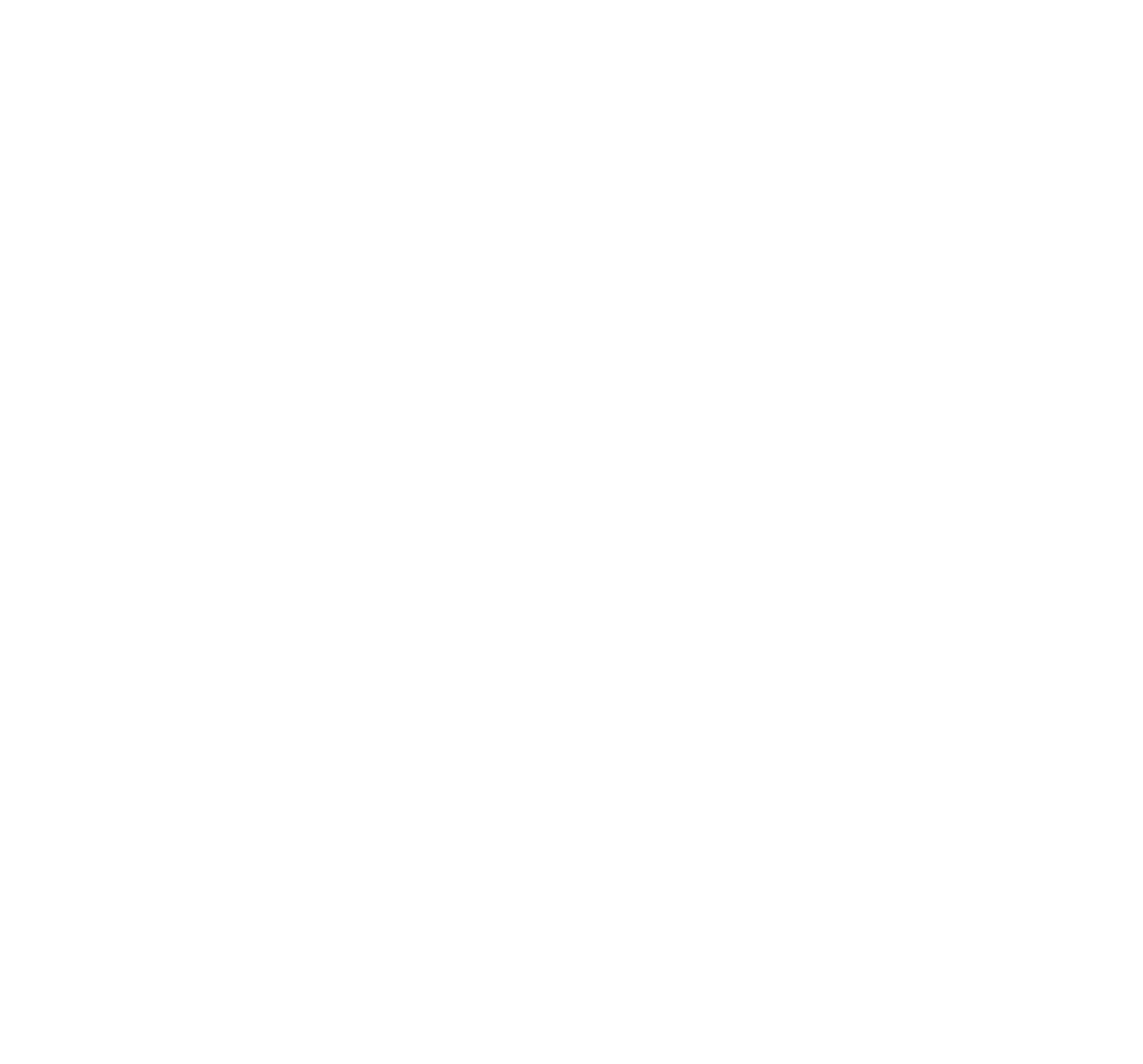 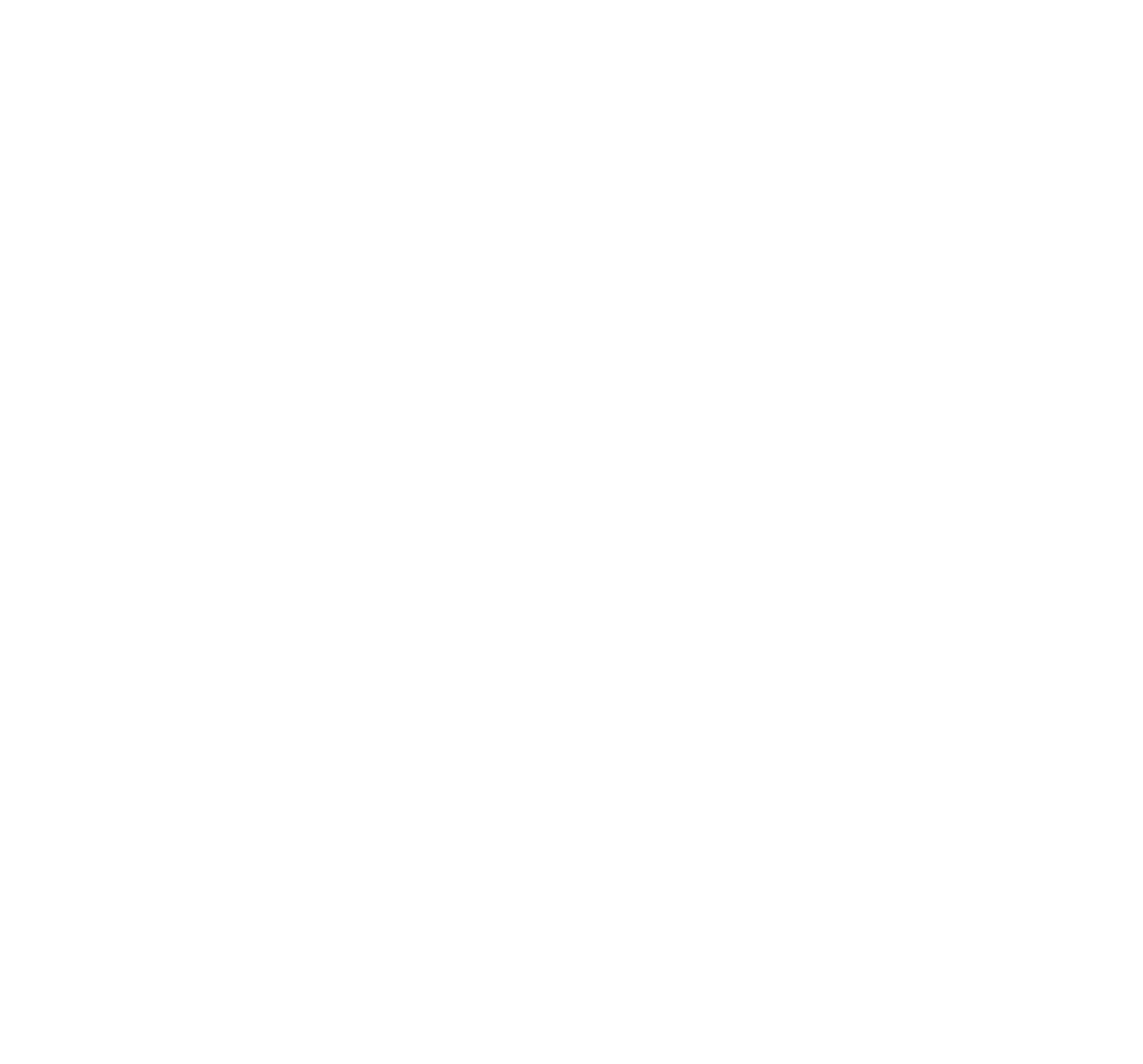 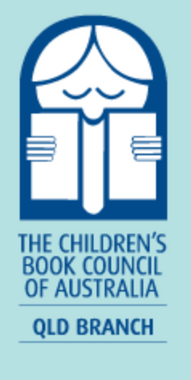 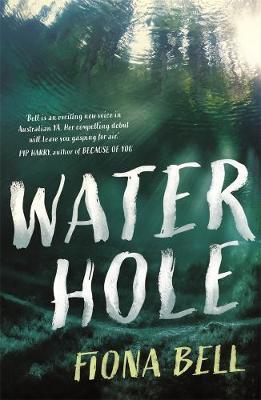 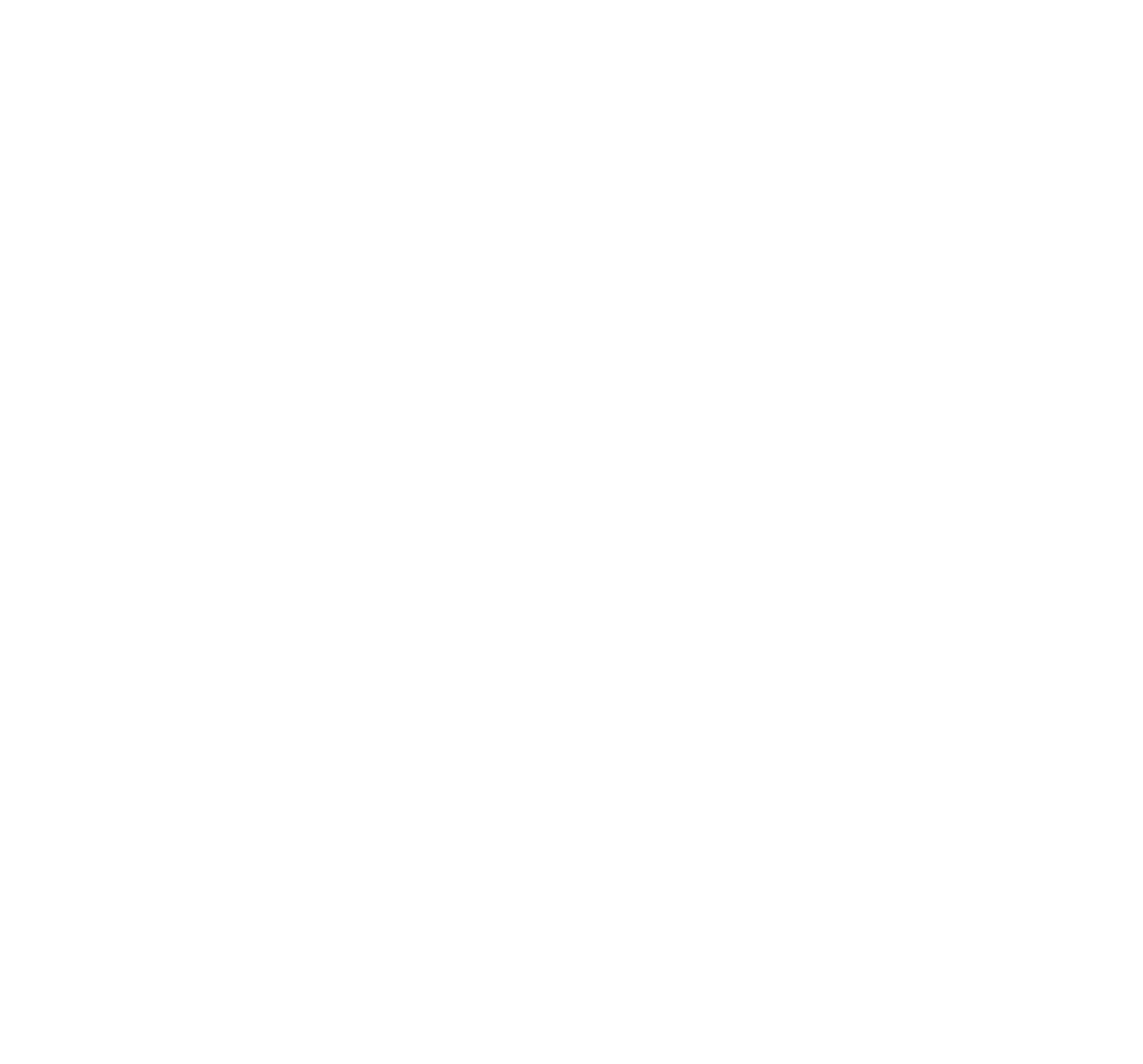 Round 3
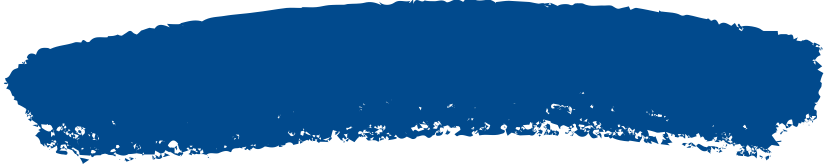 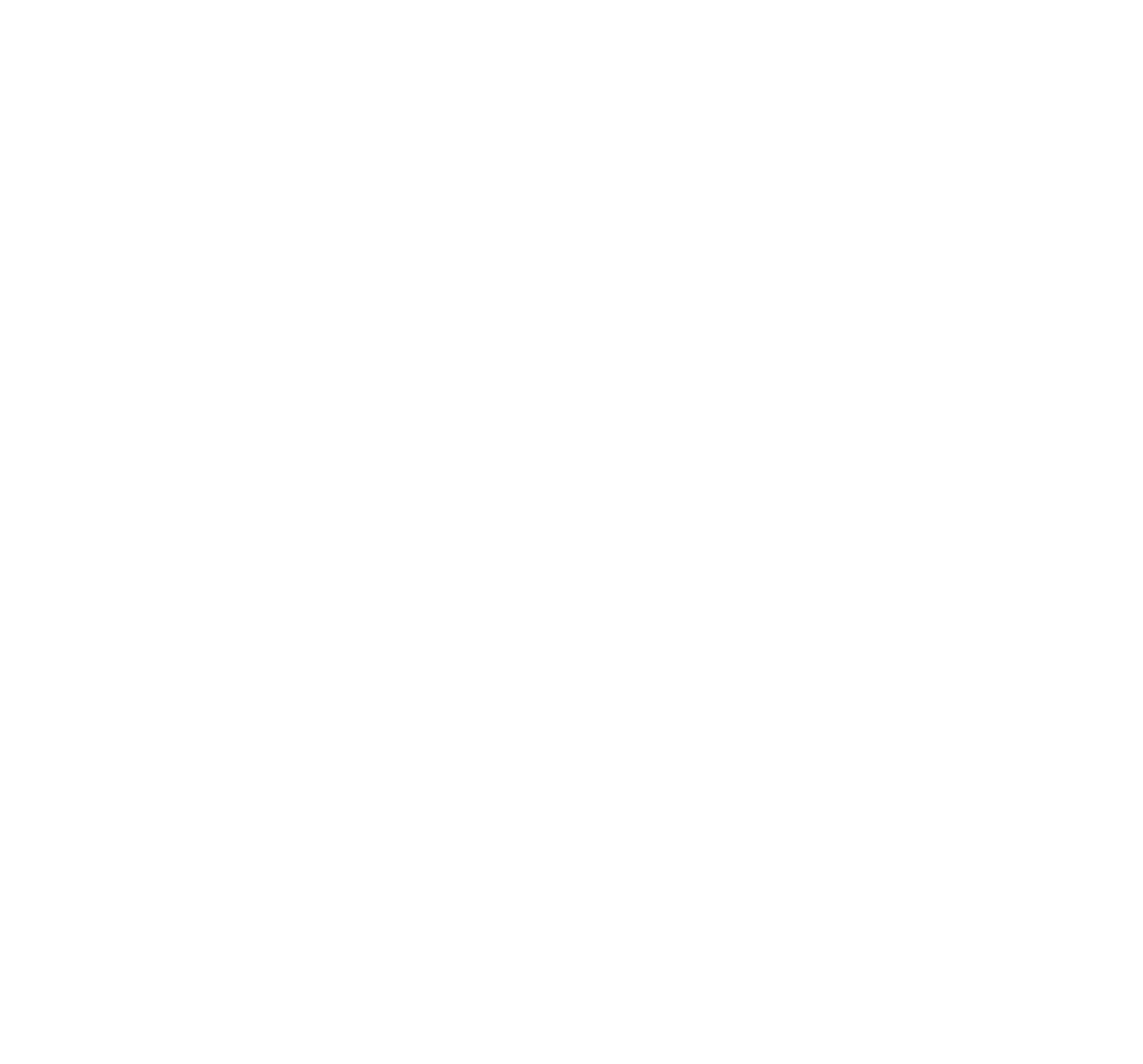 Question 6
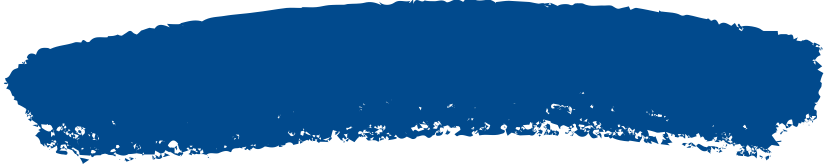 Why does Dylan’s body appear when it does?
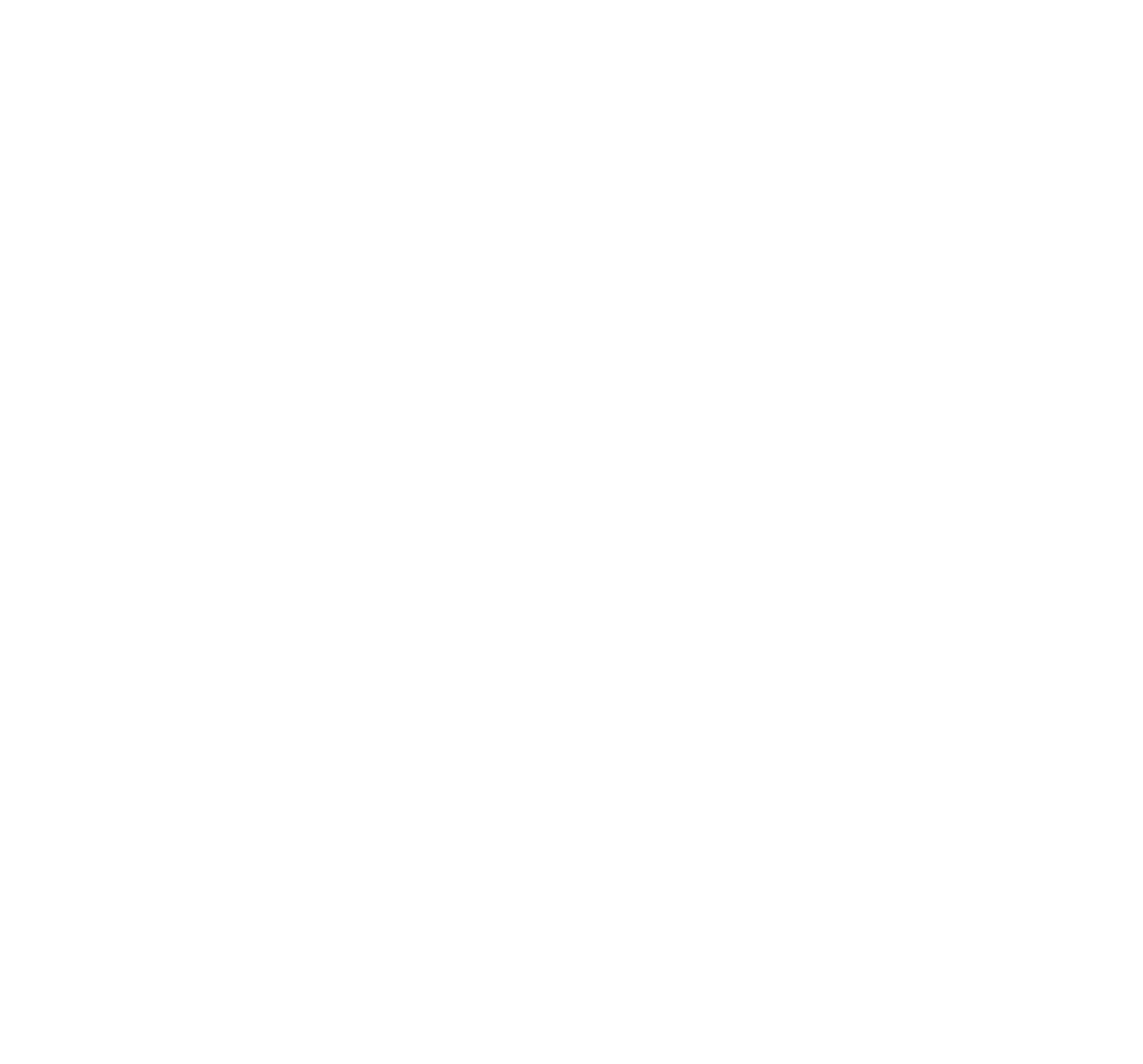 45 seconds
1 point
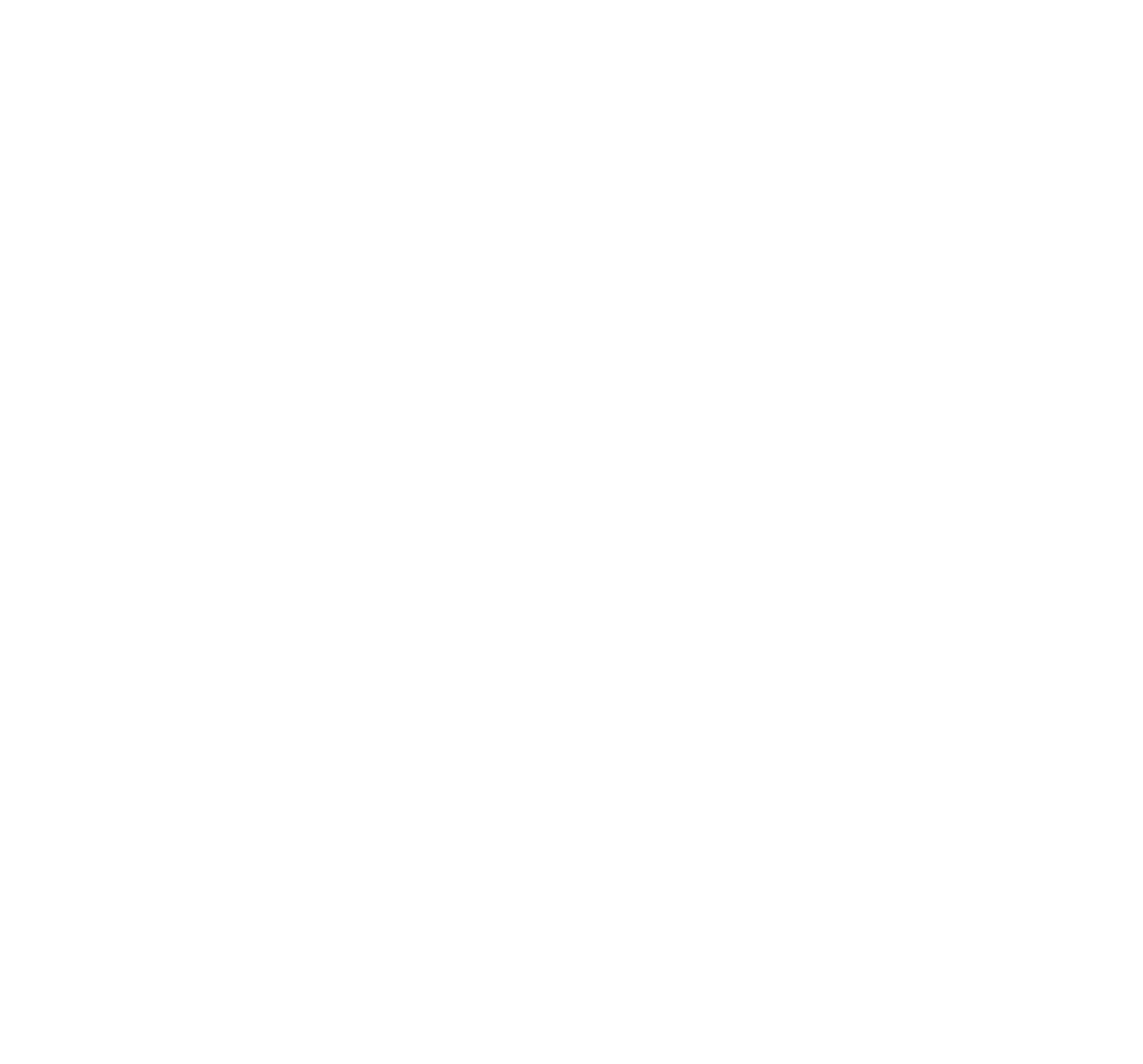 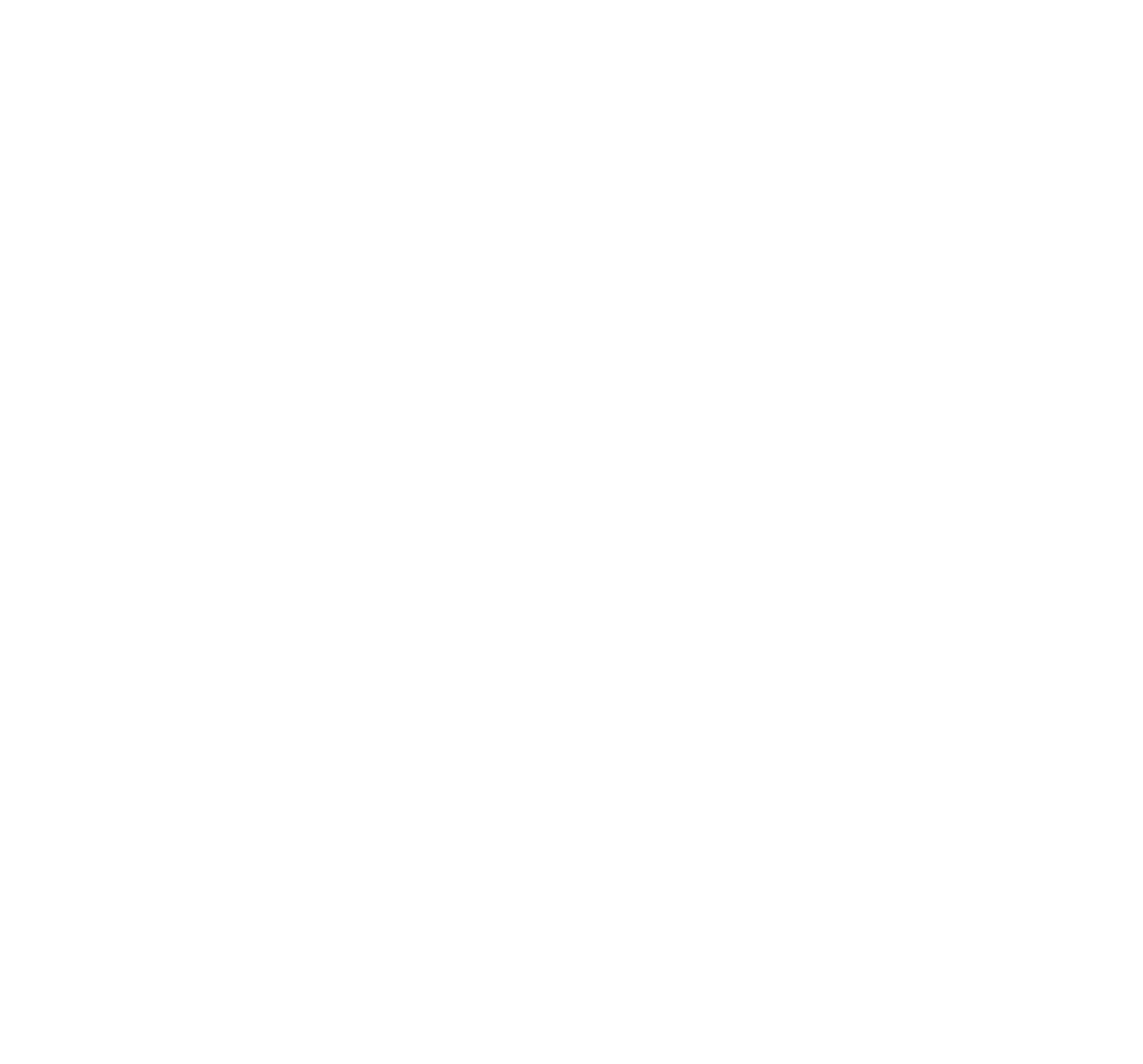 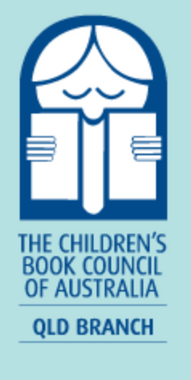 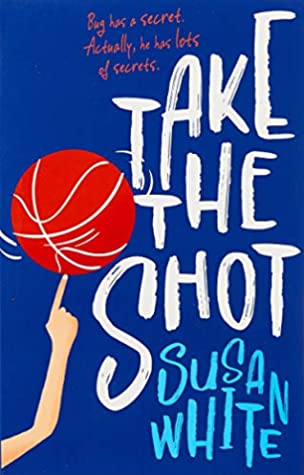 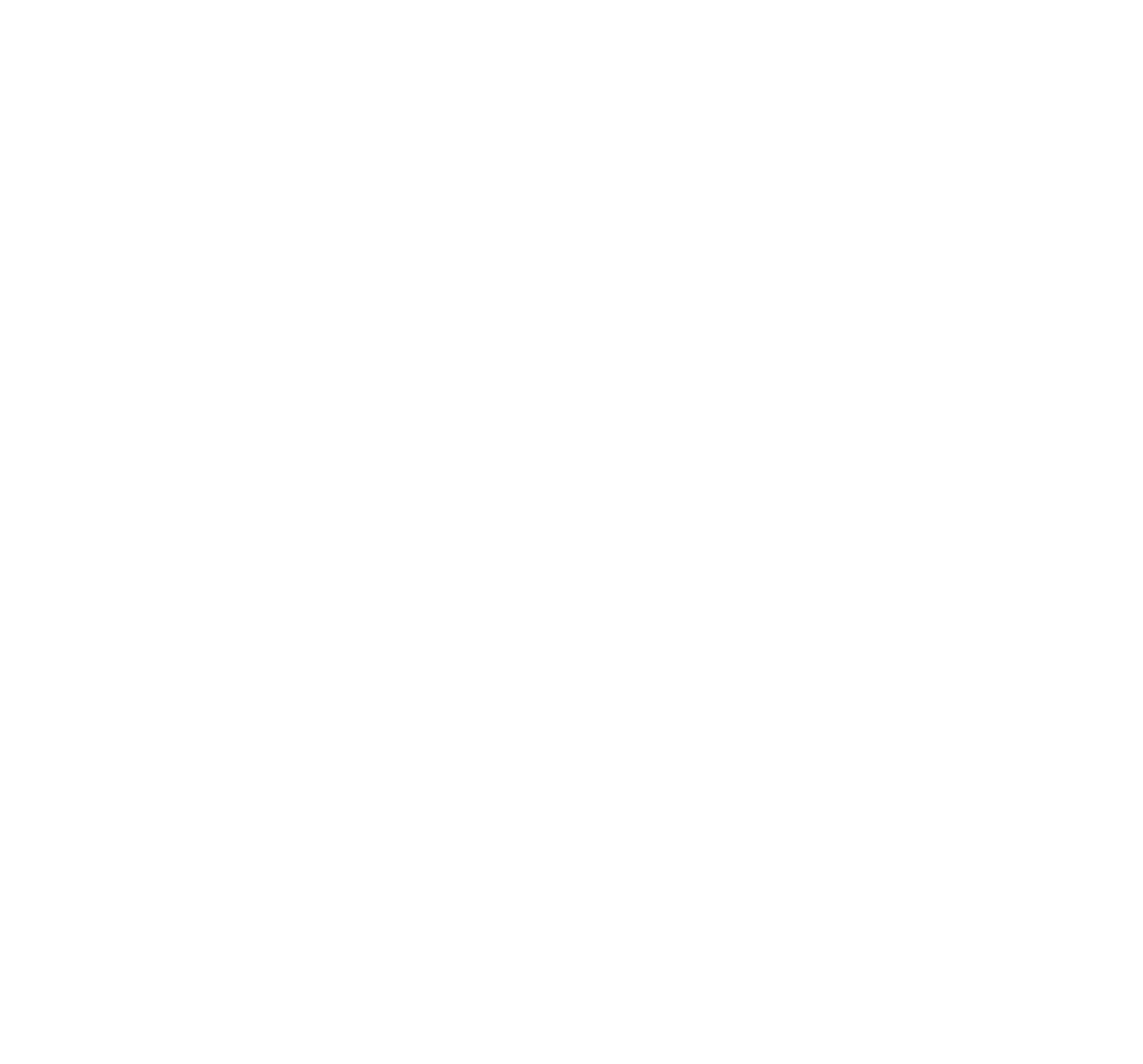 Round 3
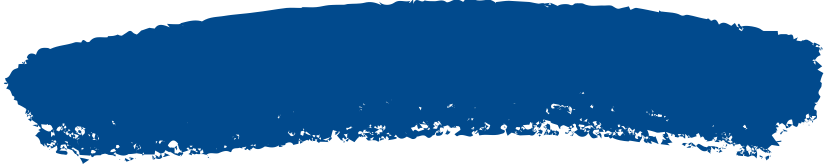 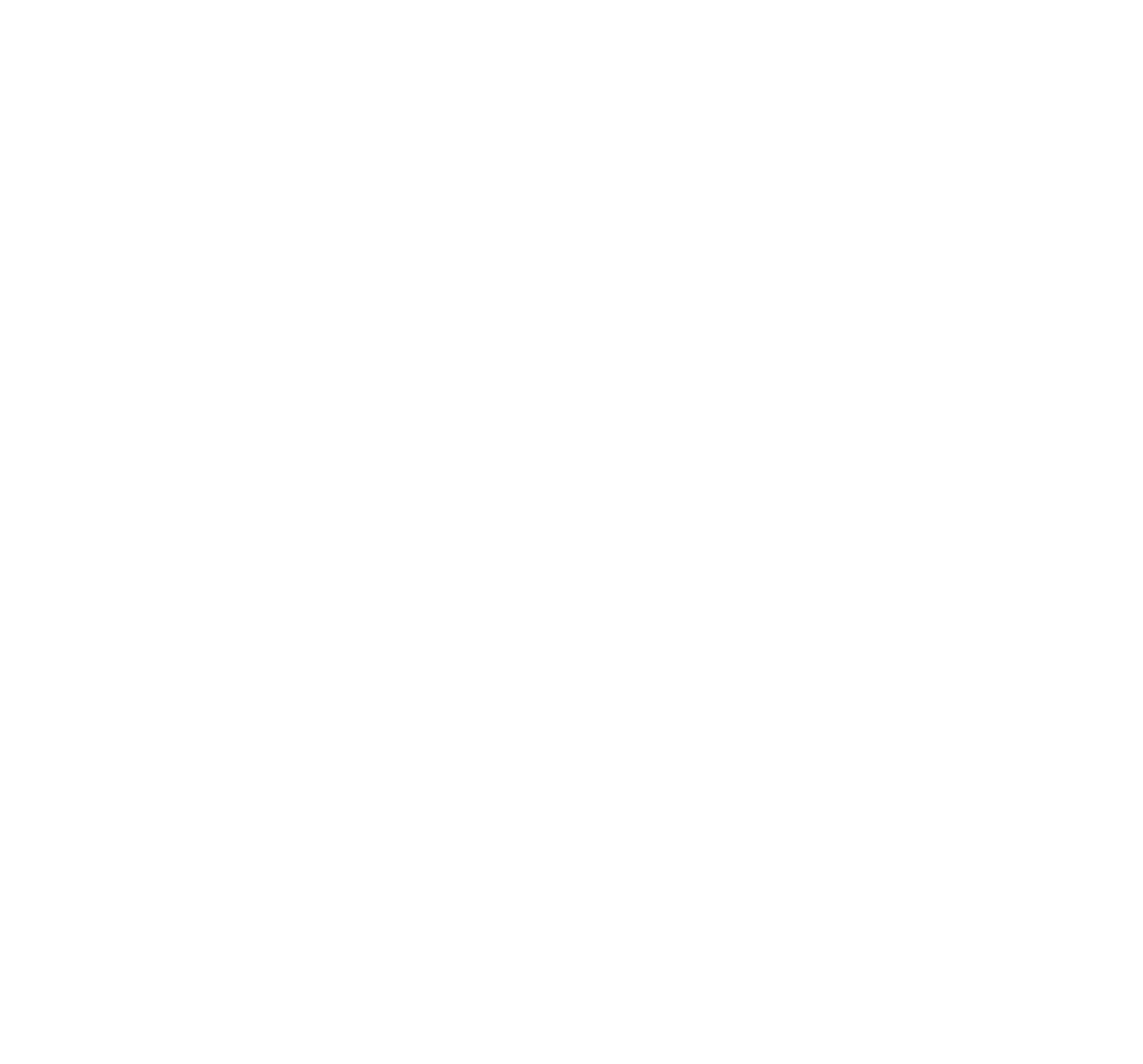 Question 7
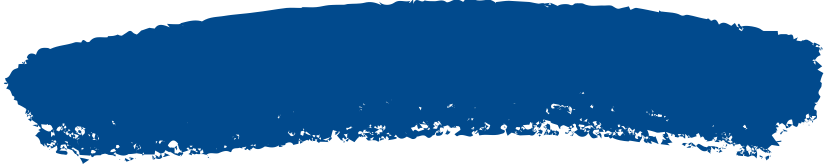 What role does Archie play in the novel?
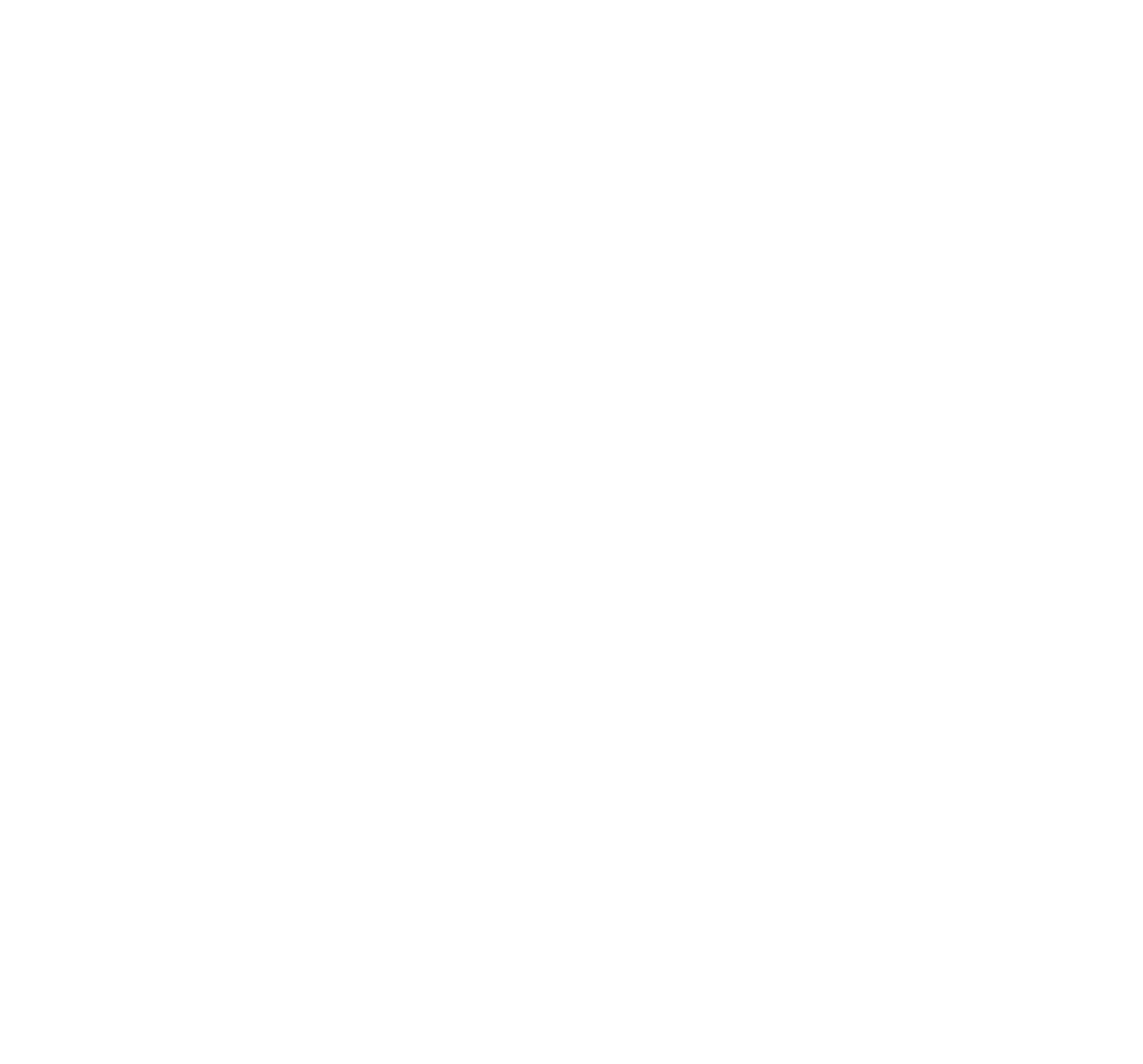 60 seconds
4 points
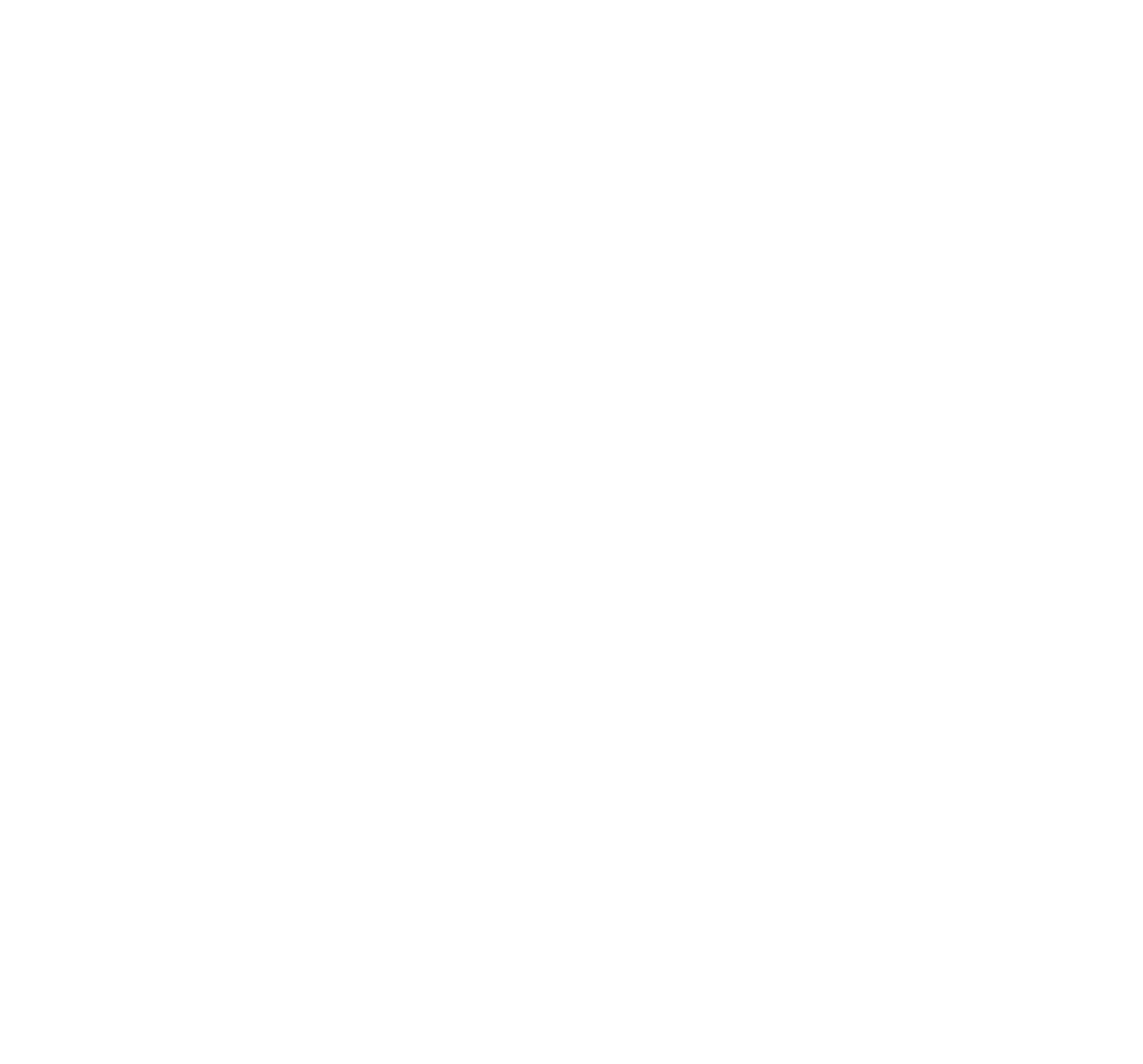 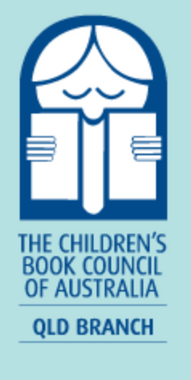 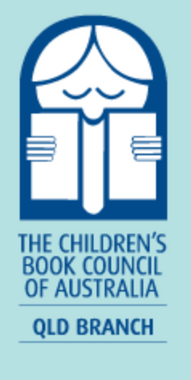 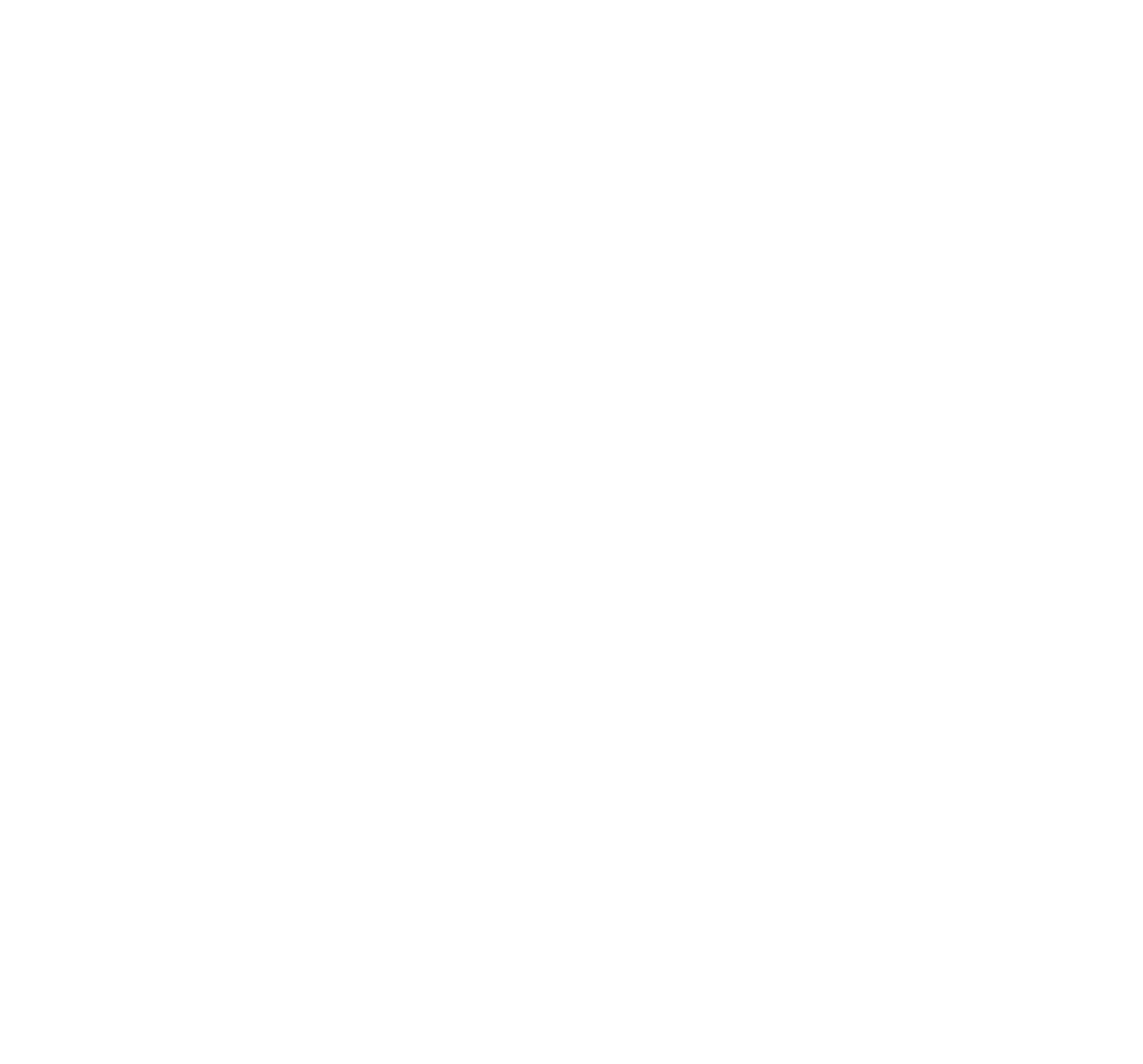 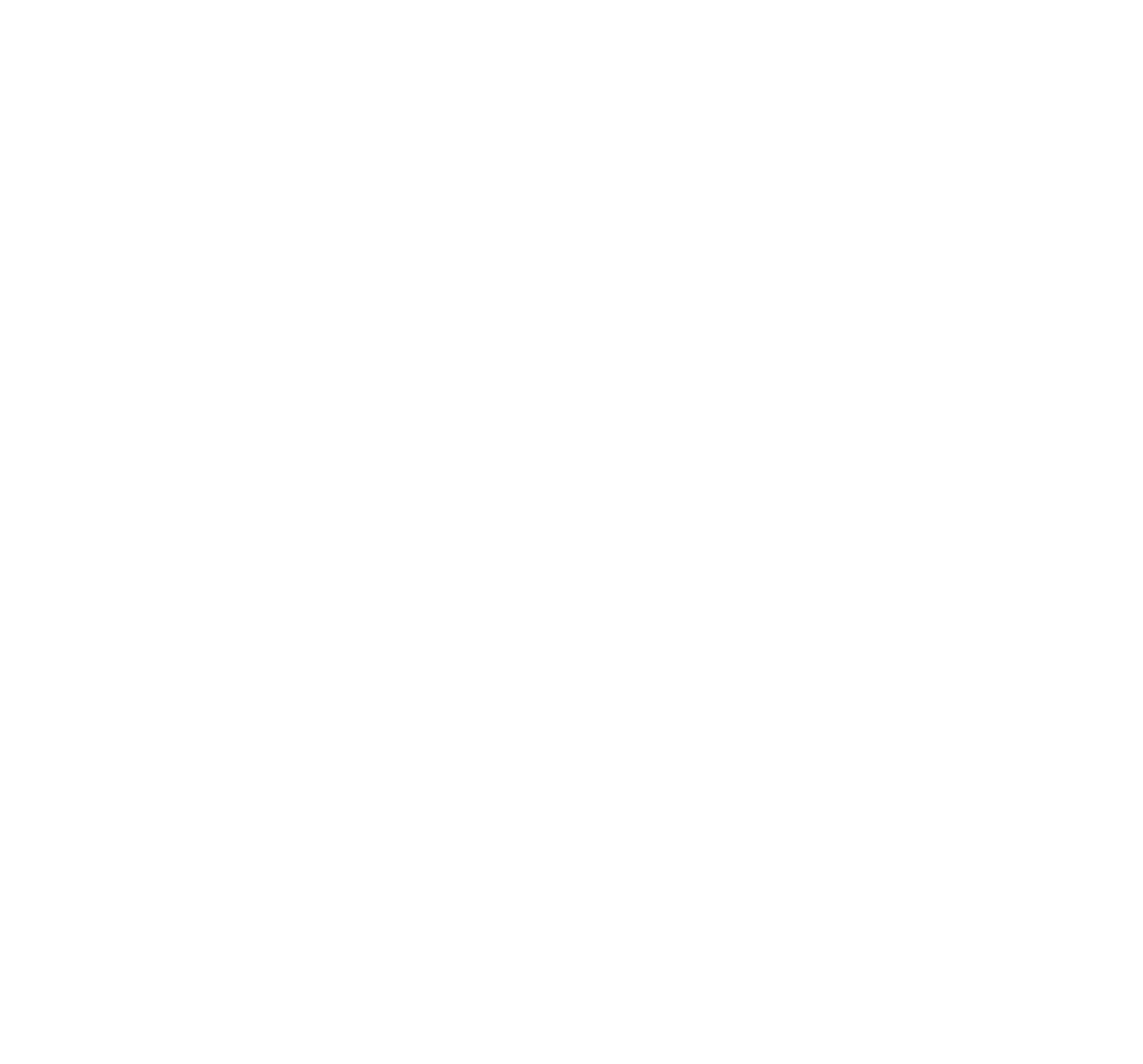 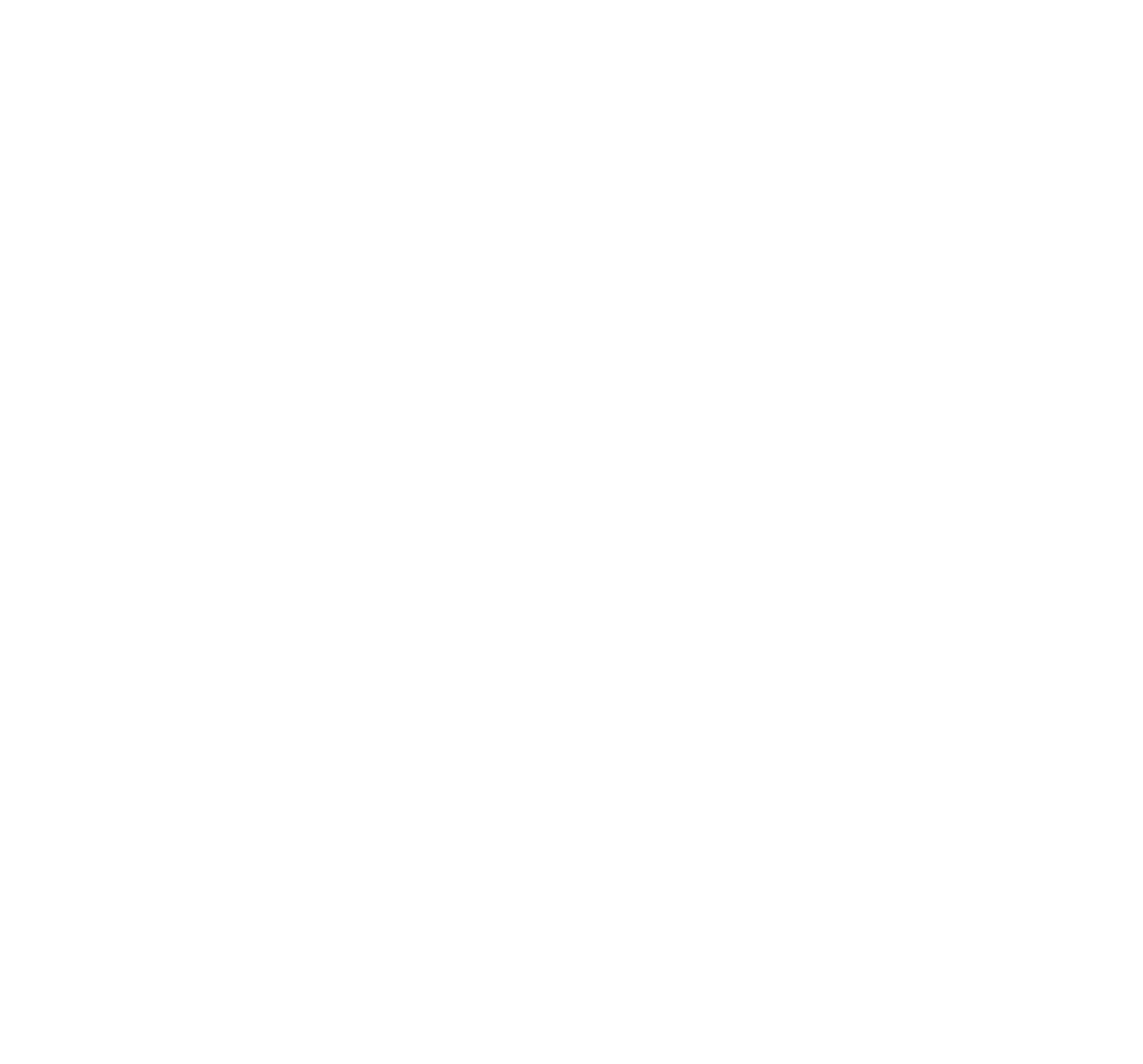 State Final
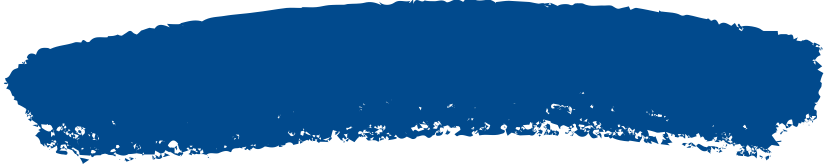 End of
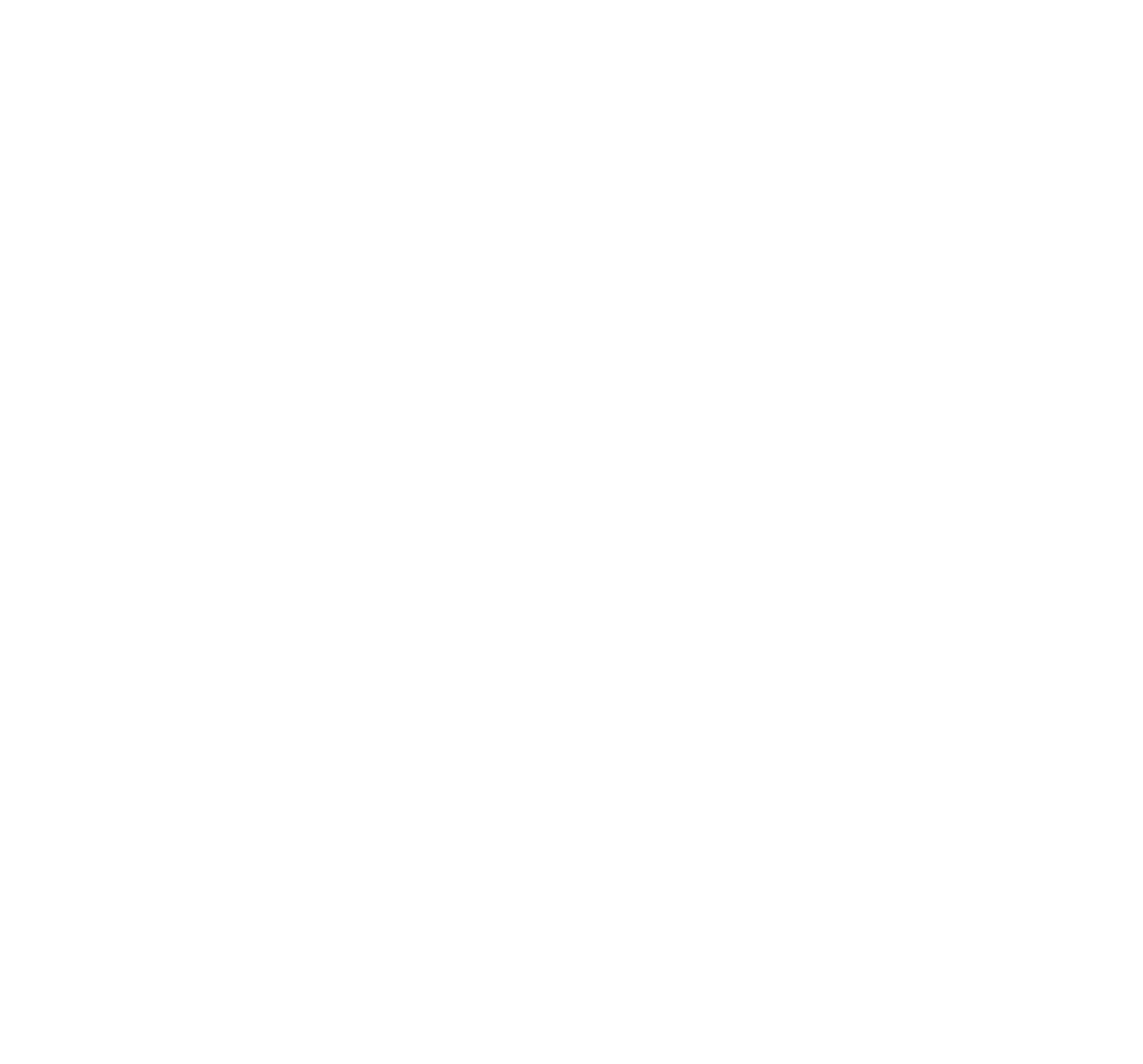 ROUND 3
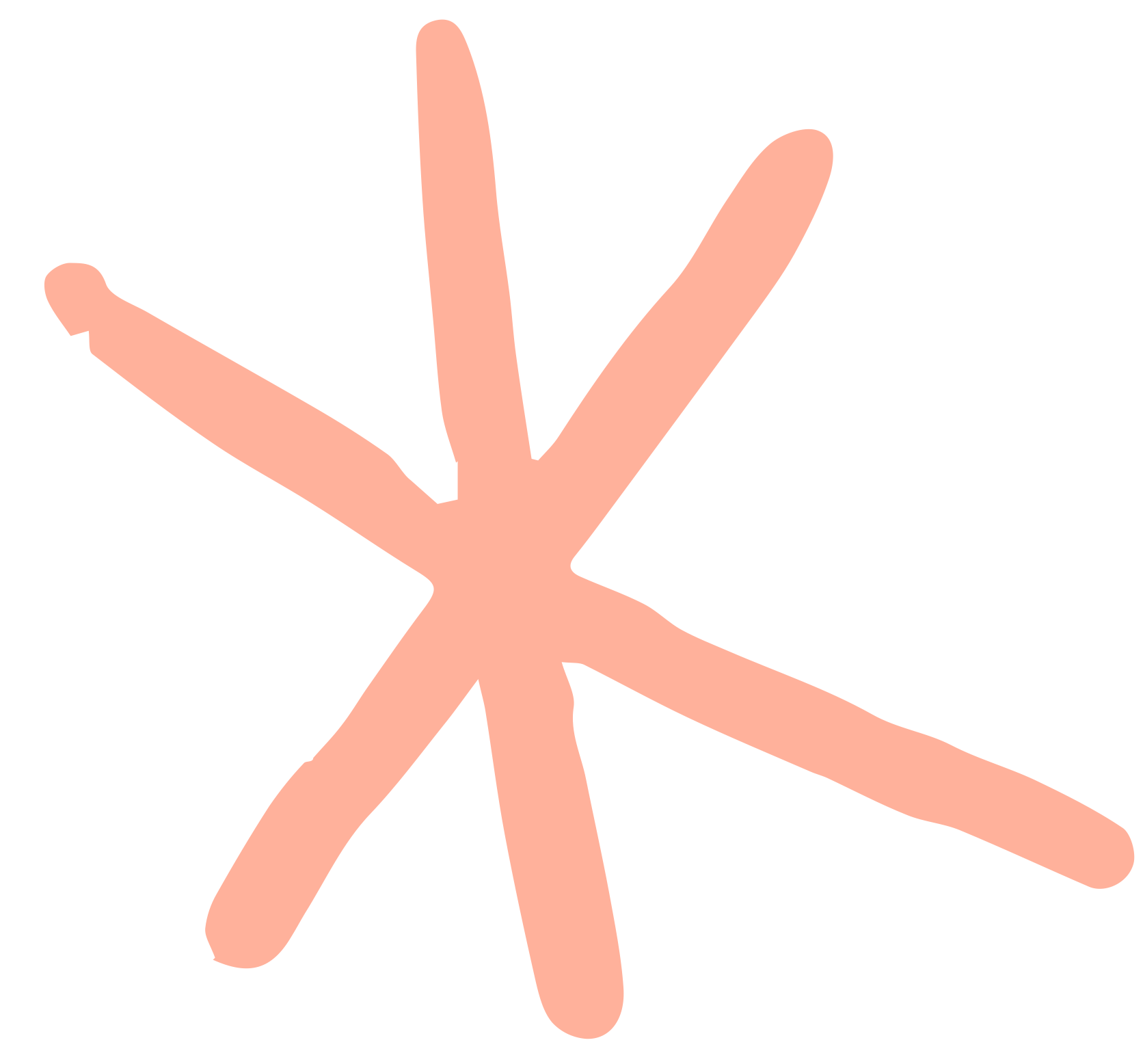 Submit answer sheet
Swap team members if applicable
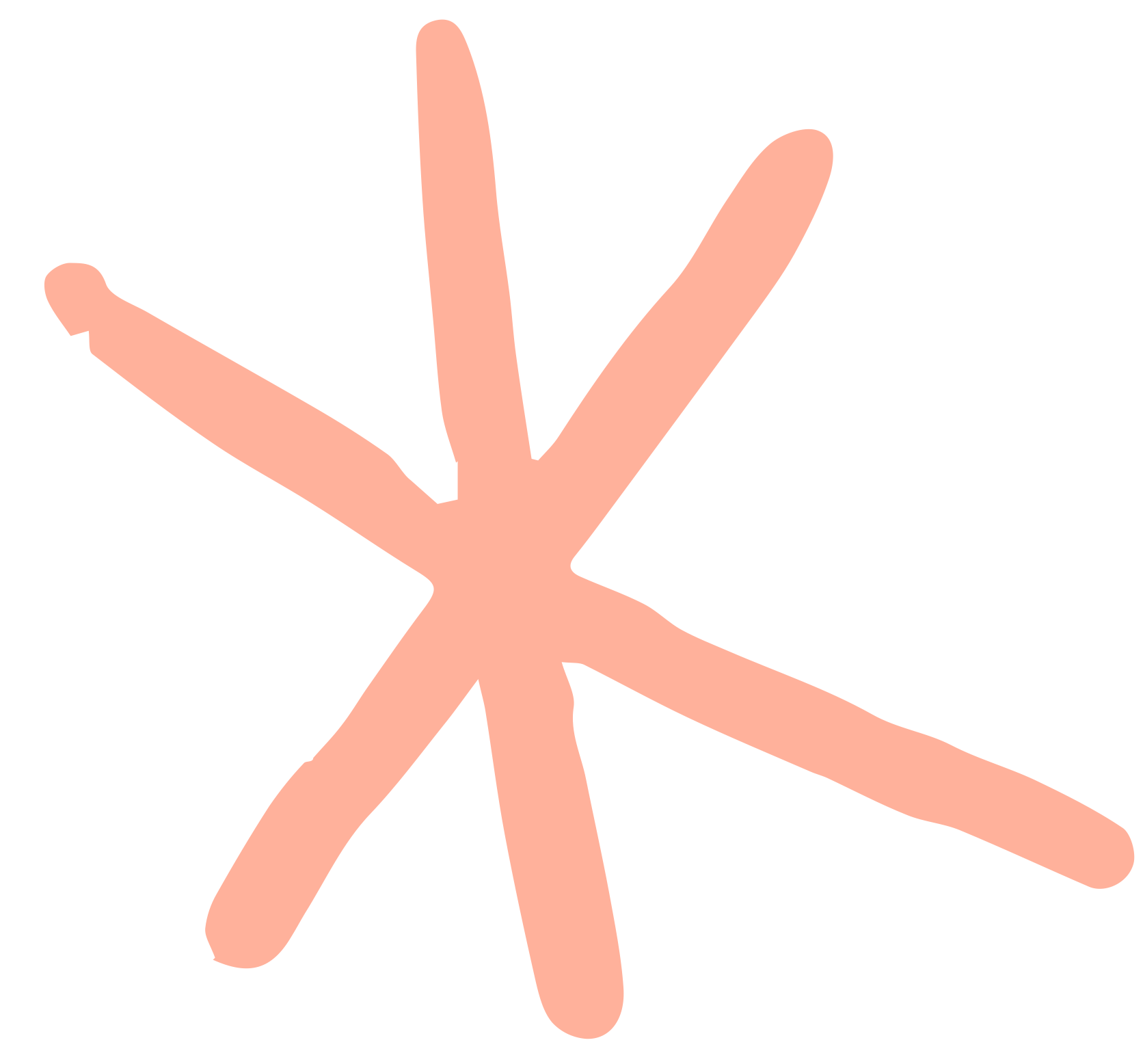 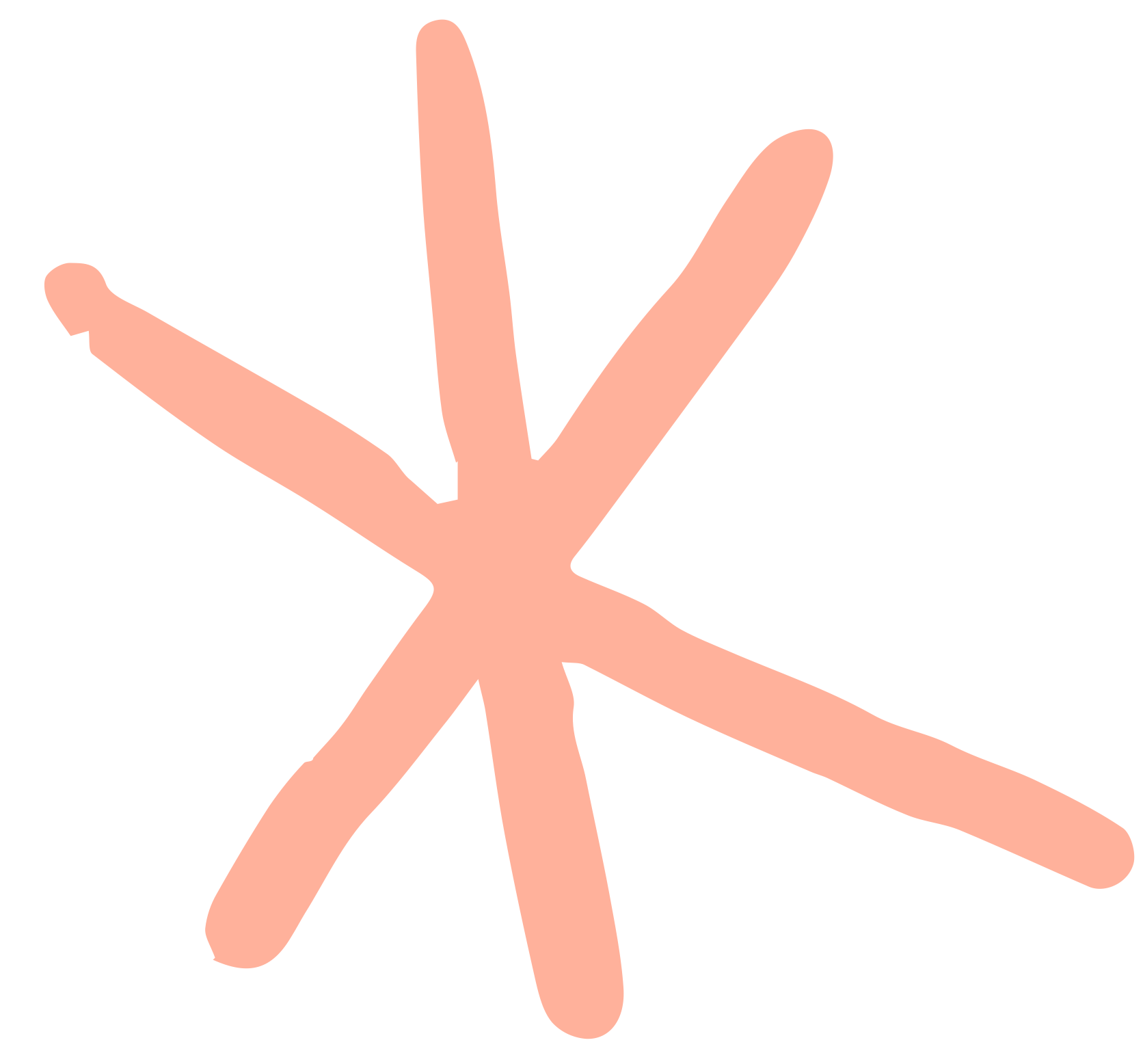 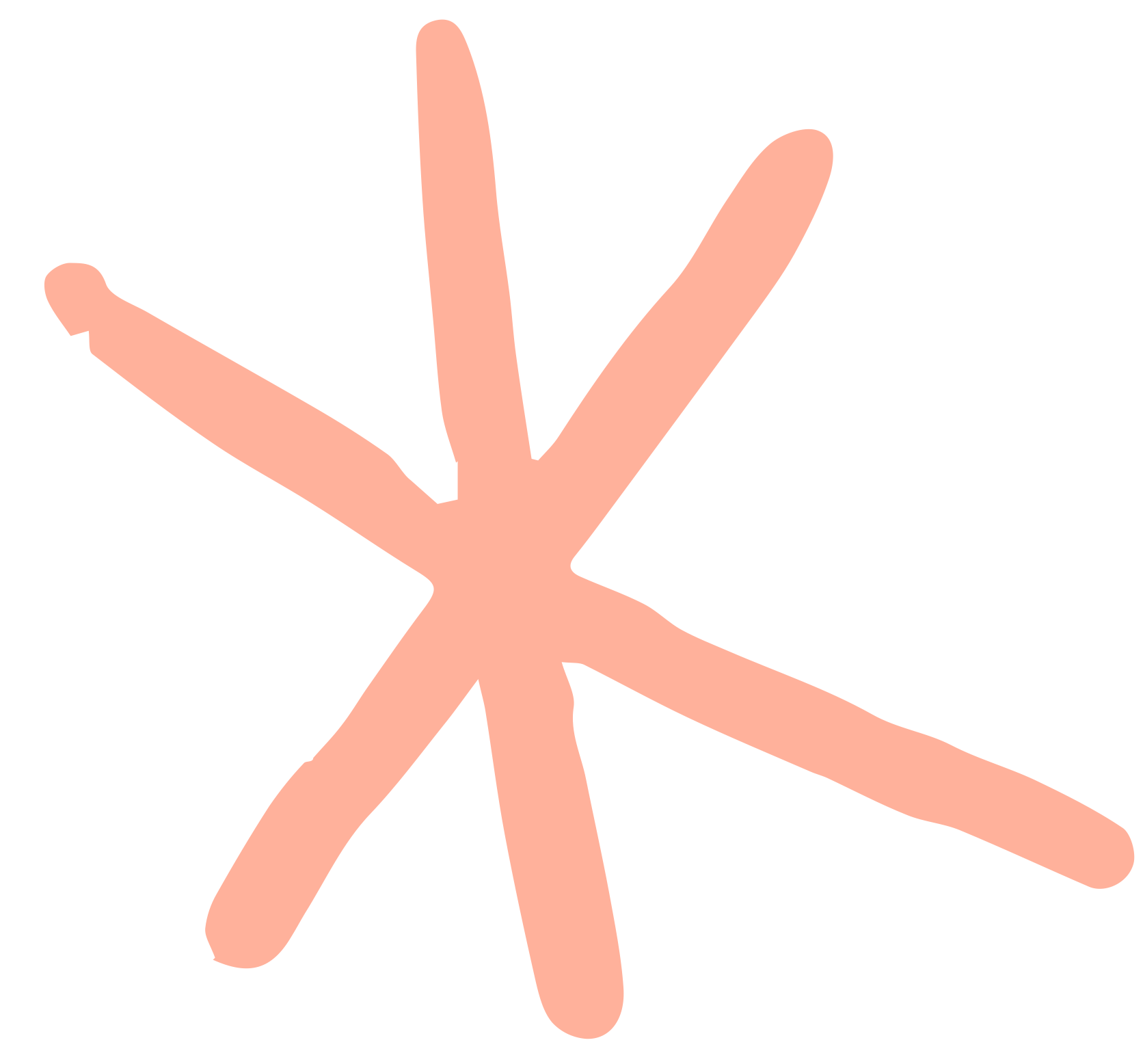 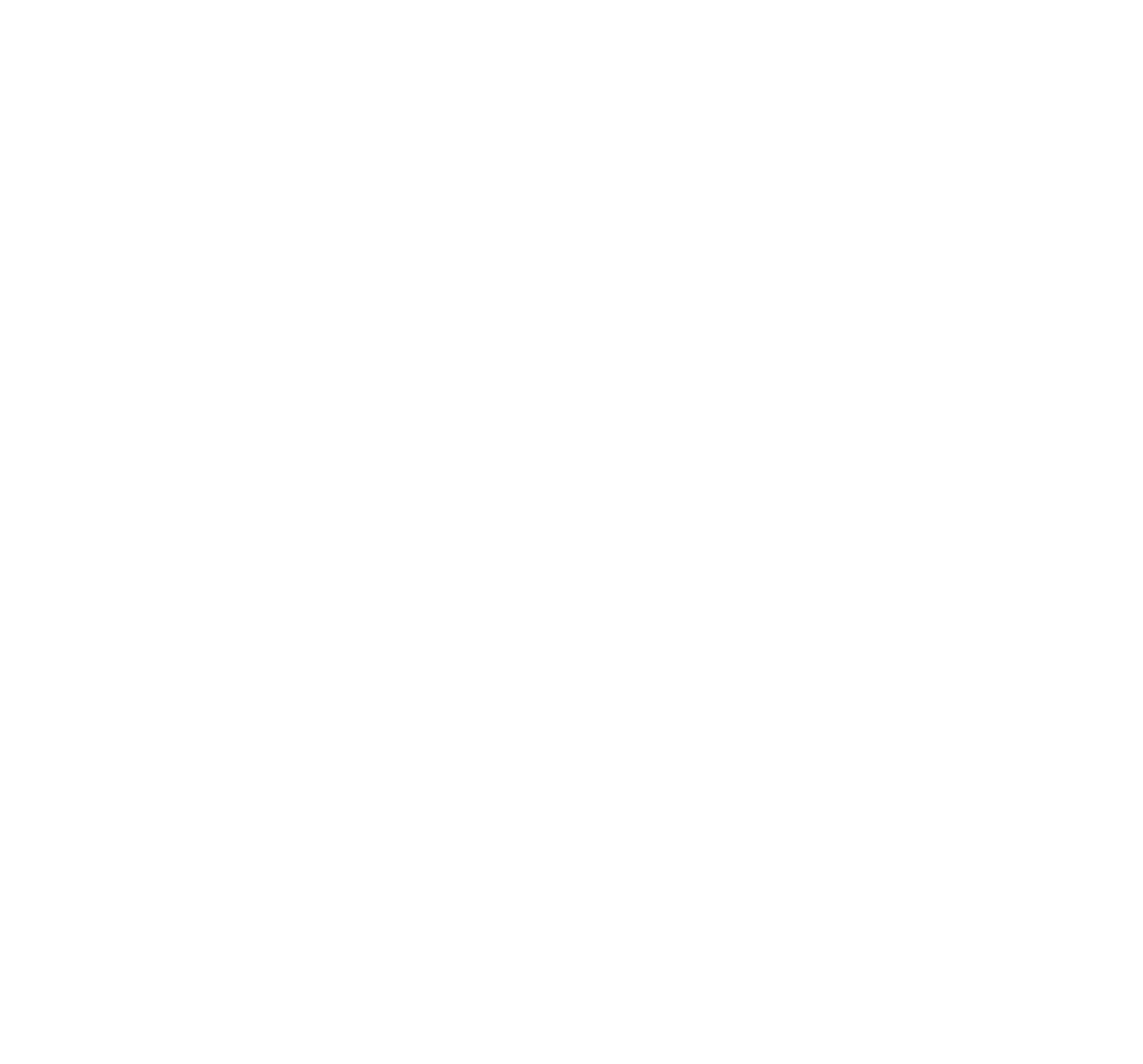 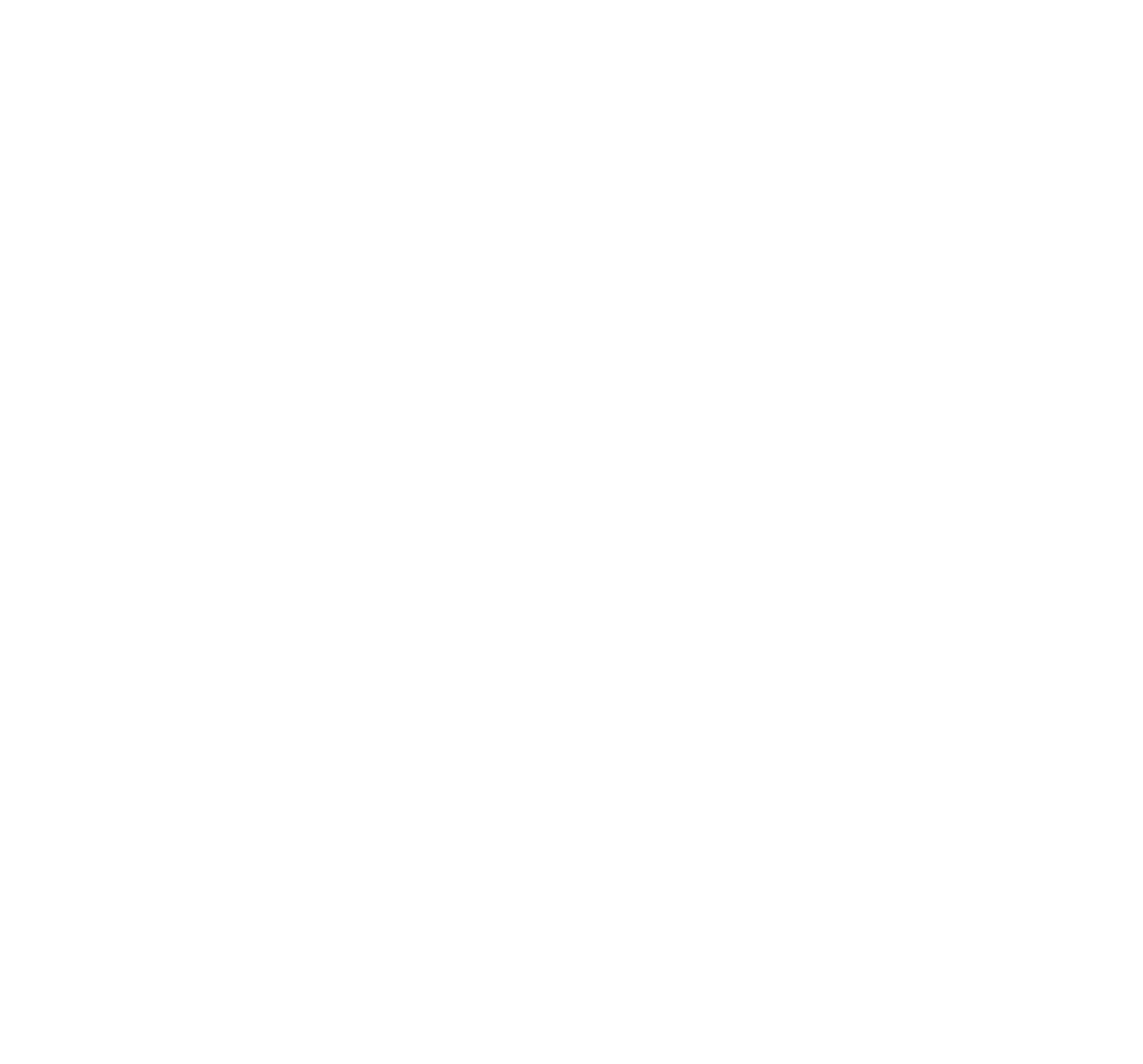 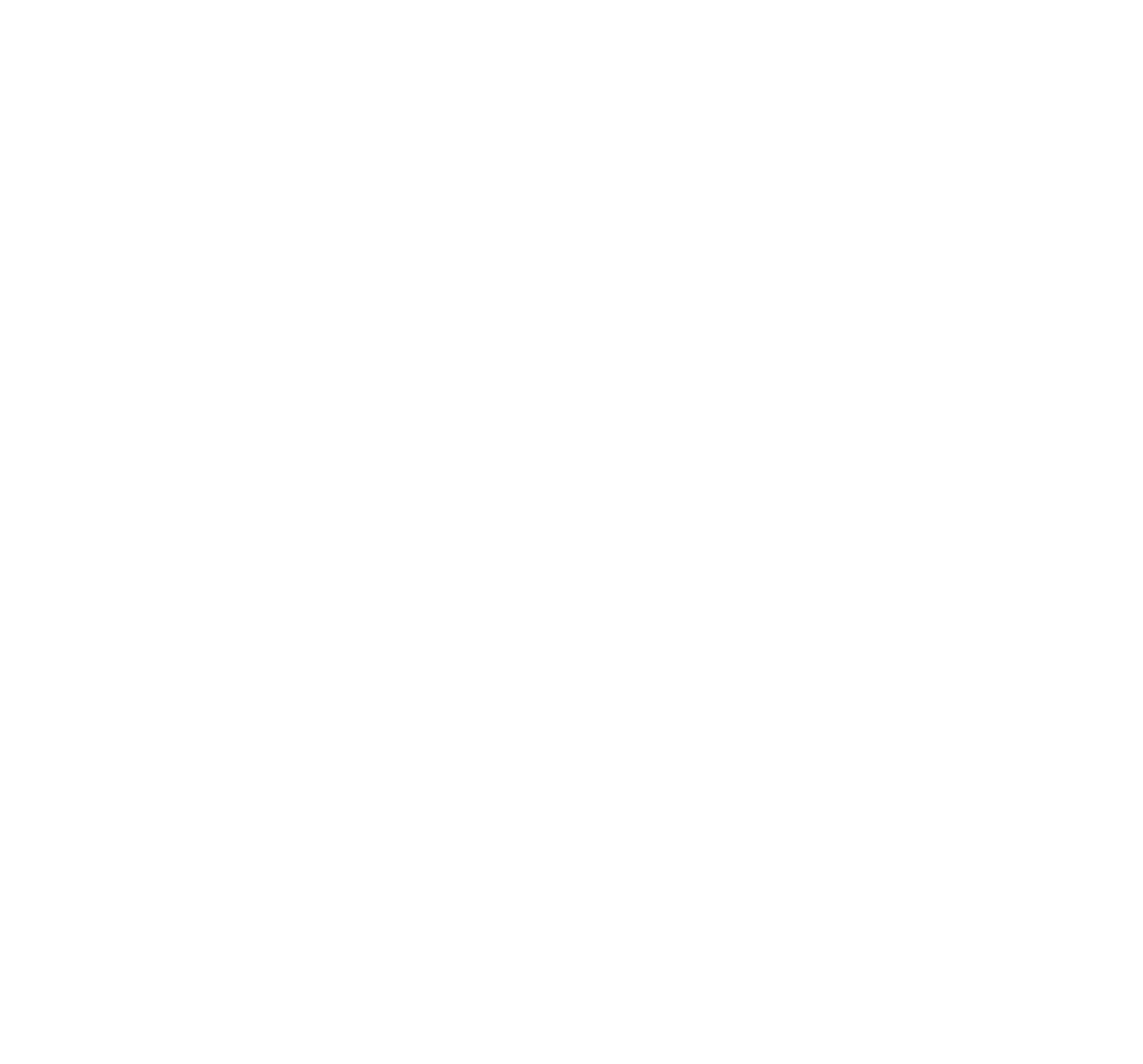 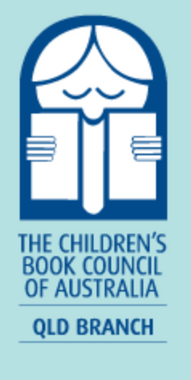 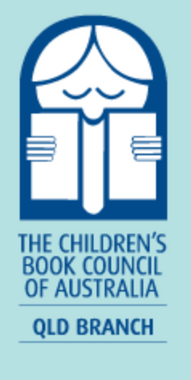 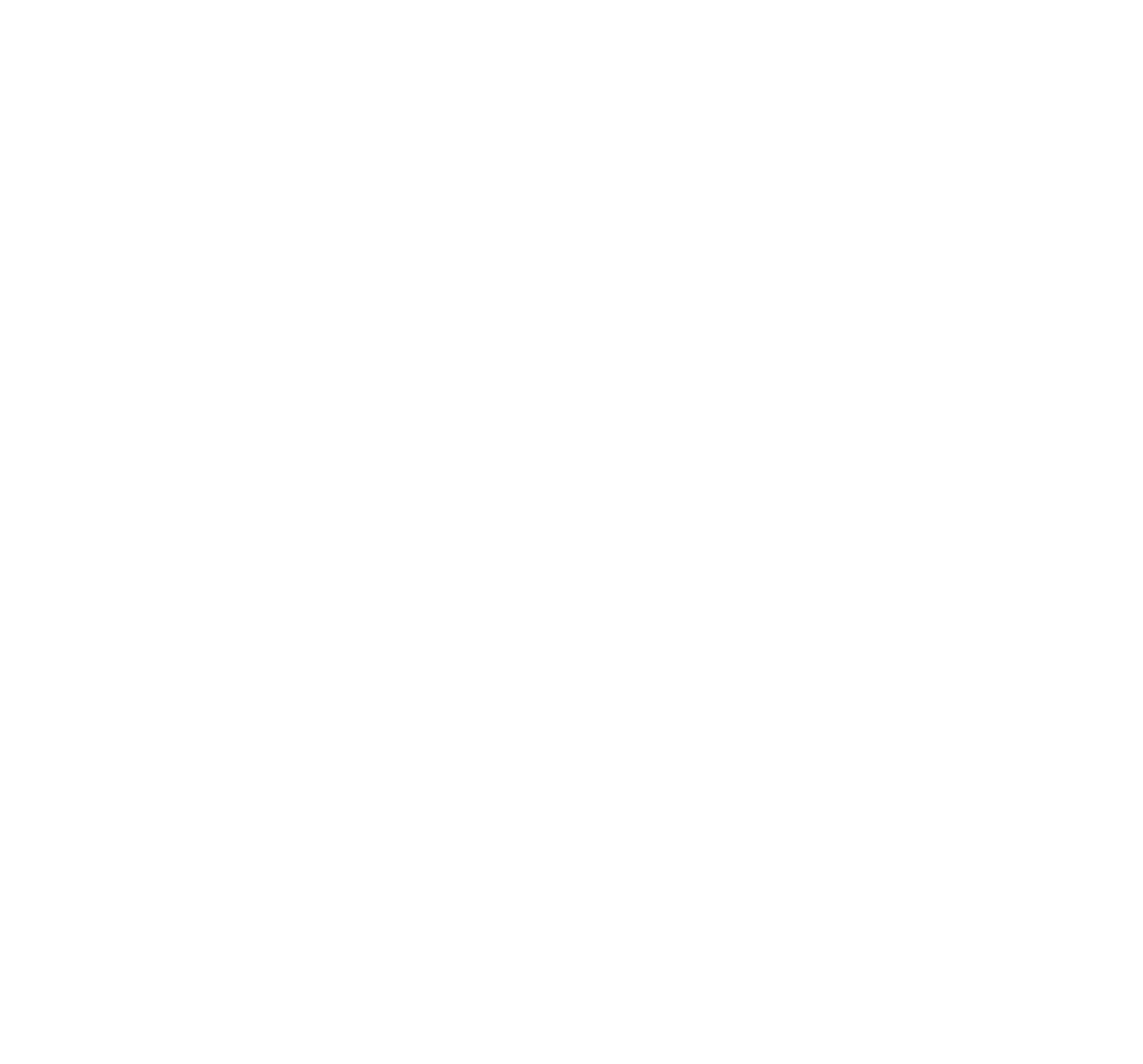 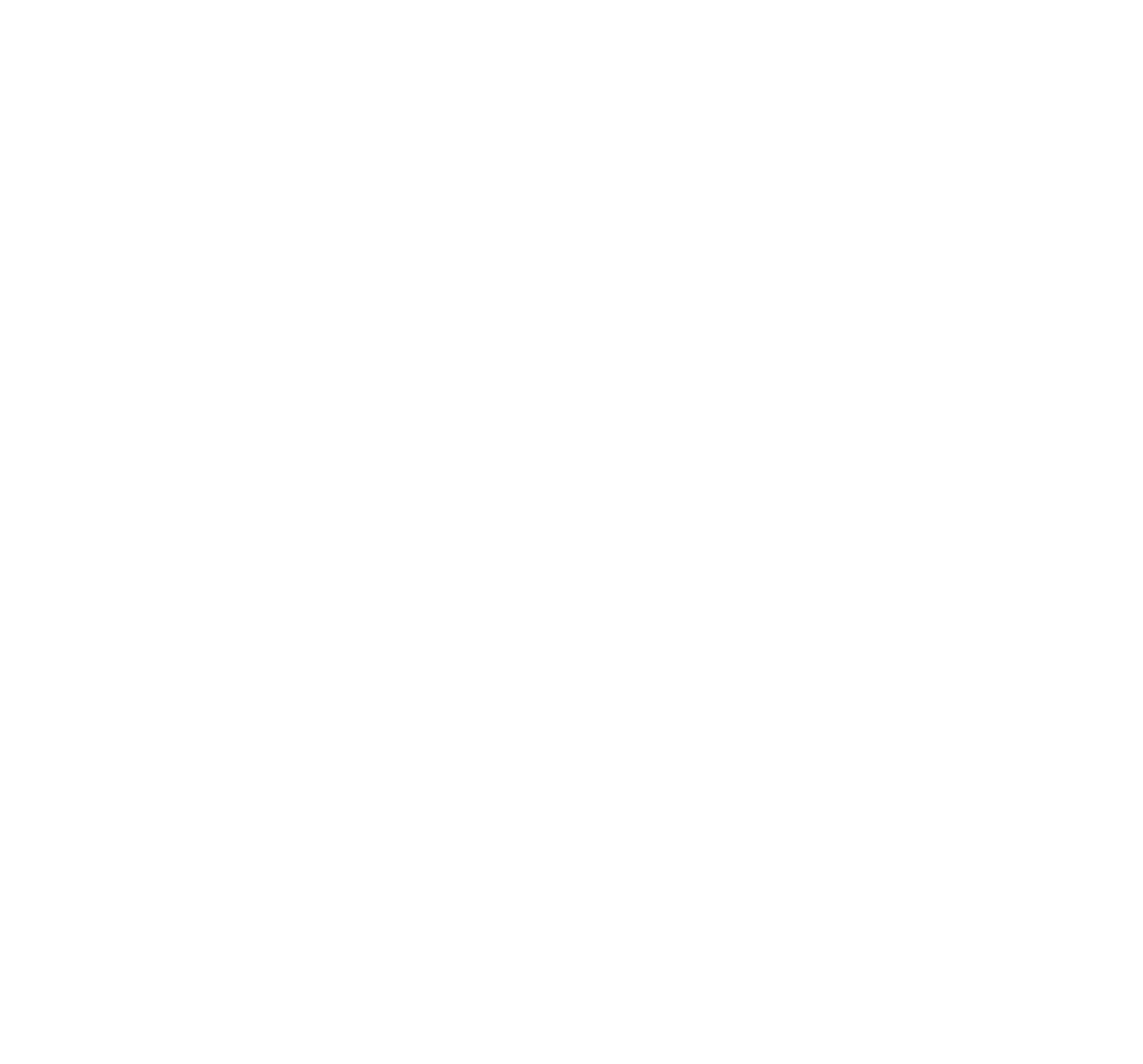 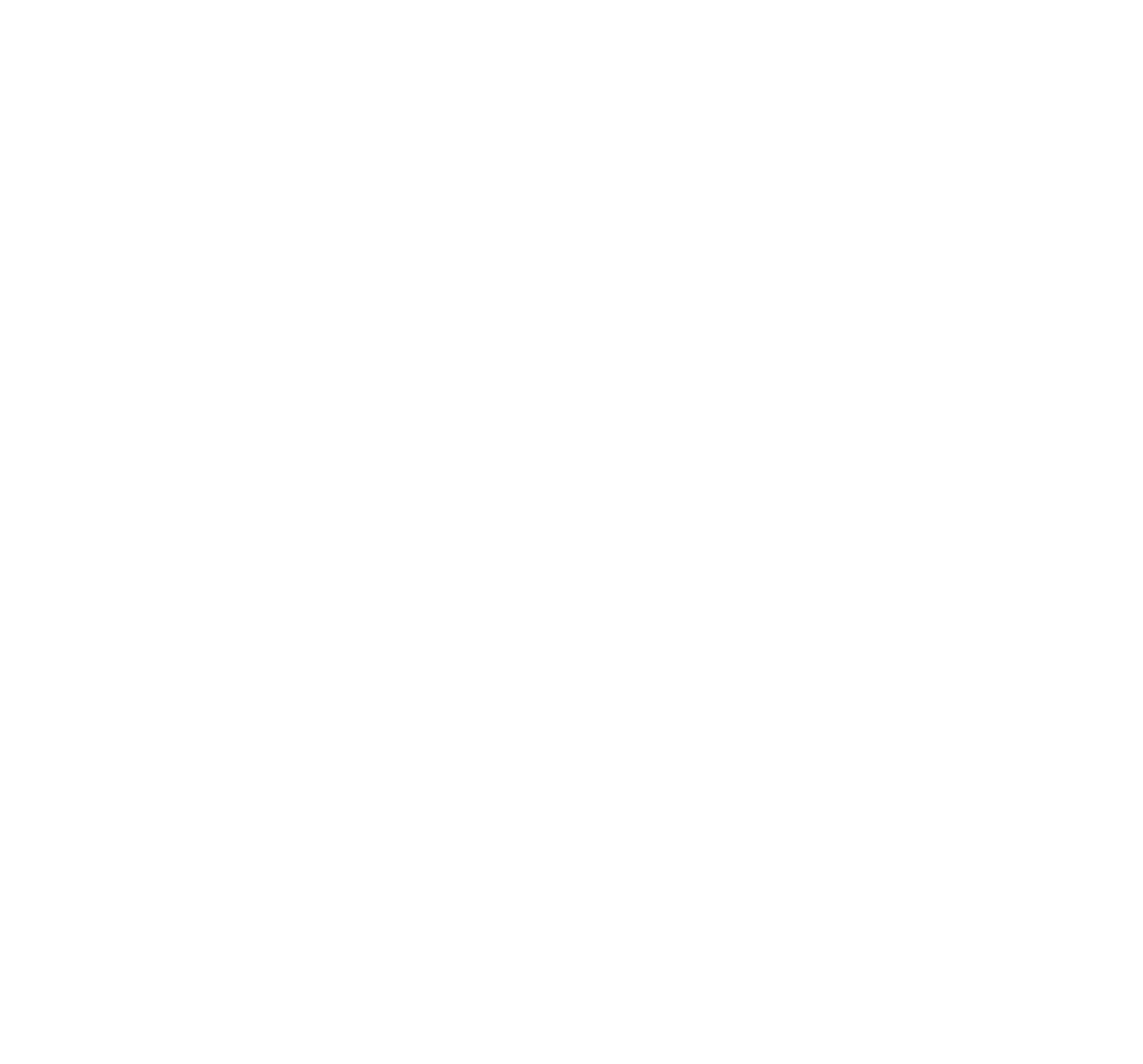 State Final
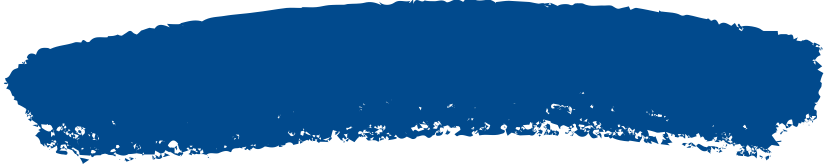 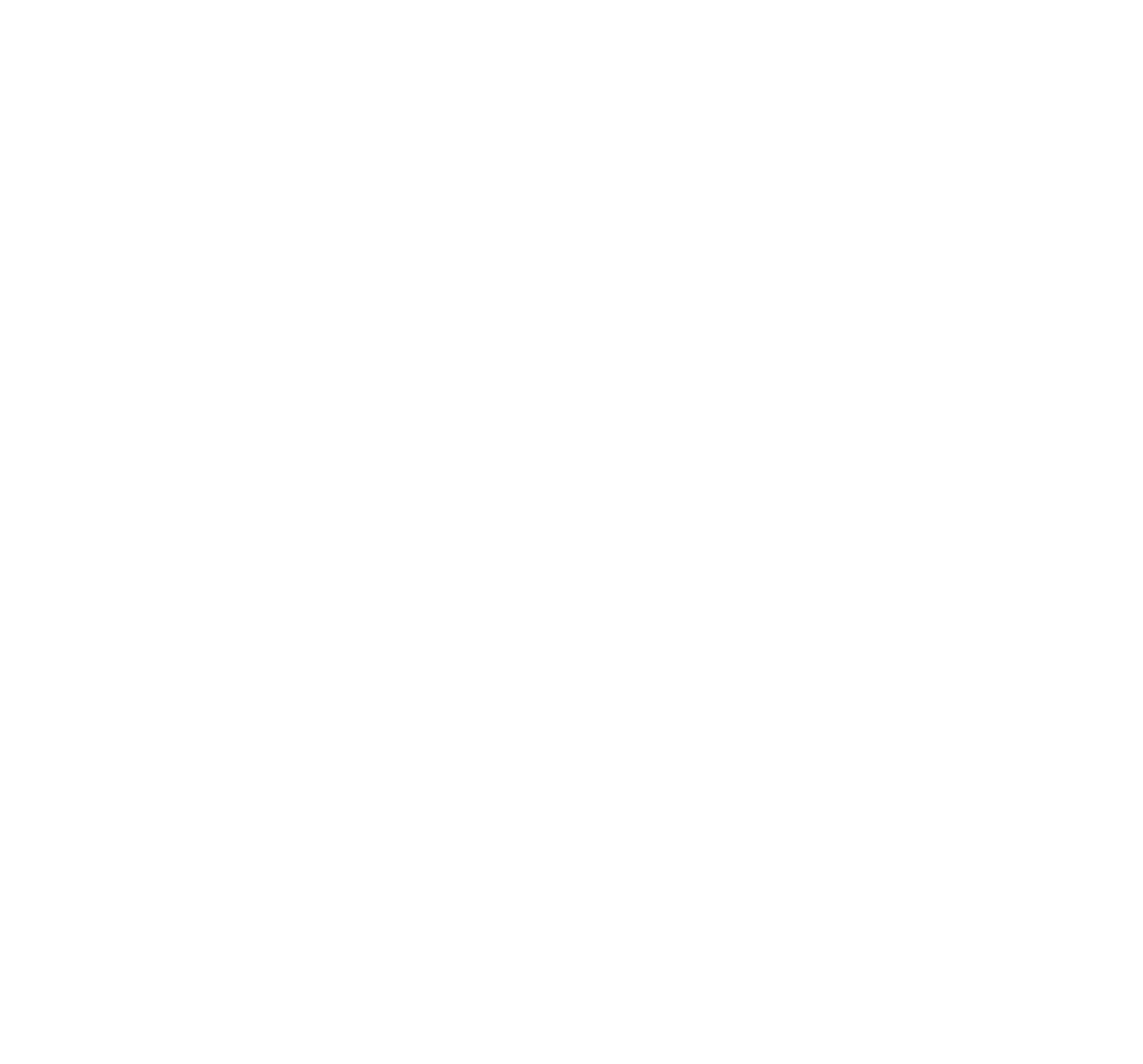 ROUND 4
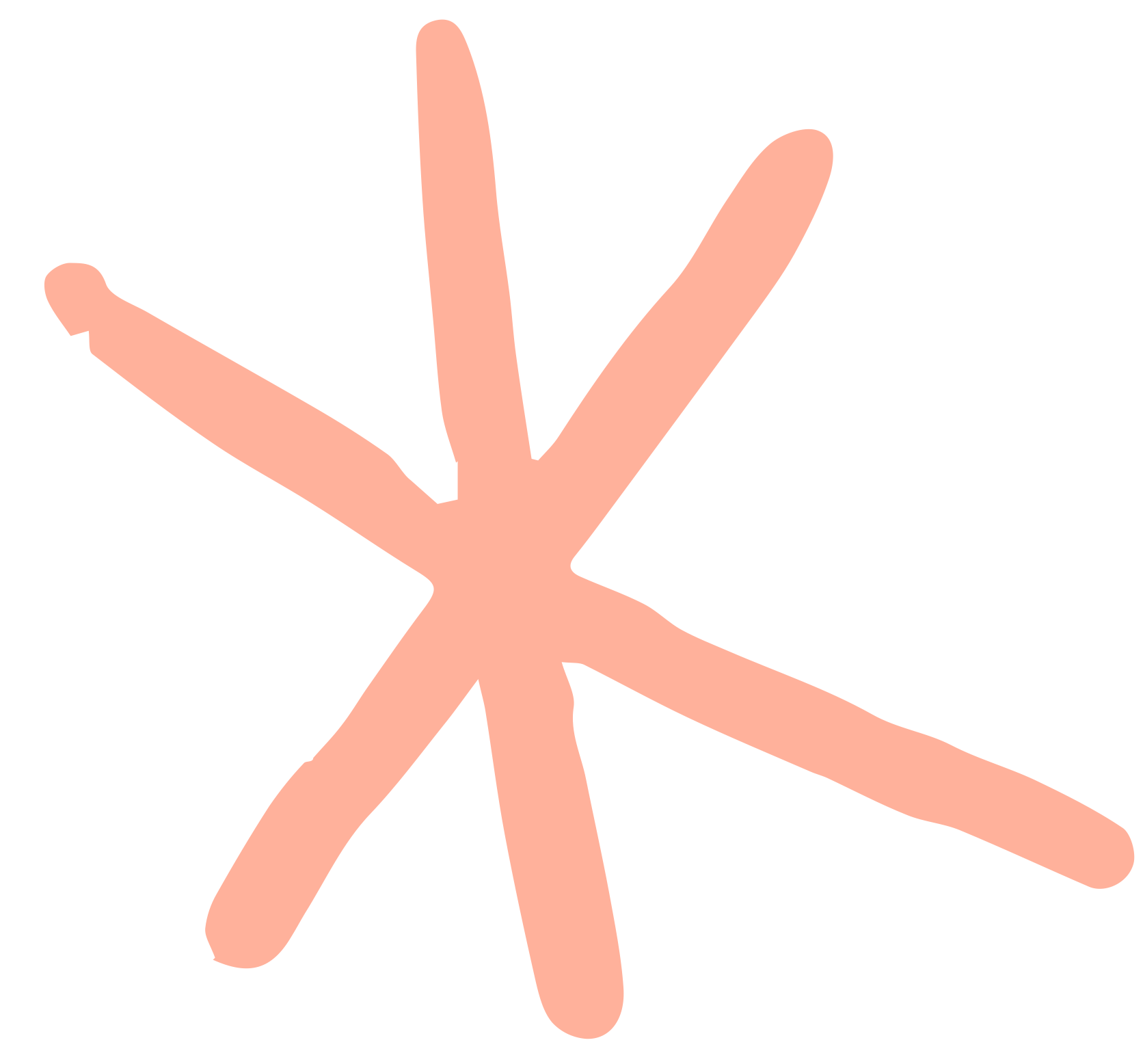 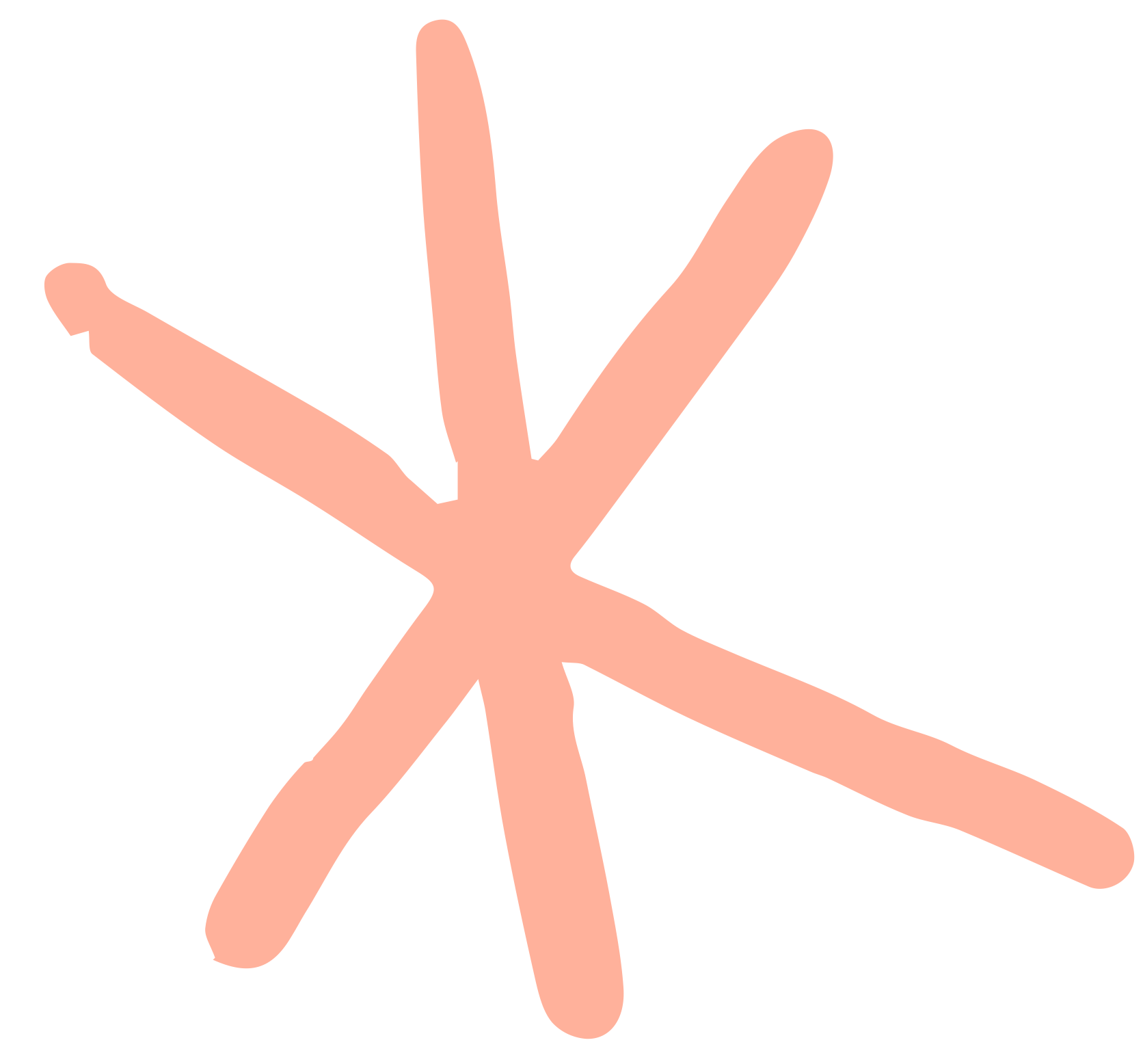 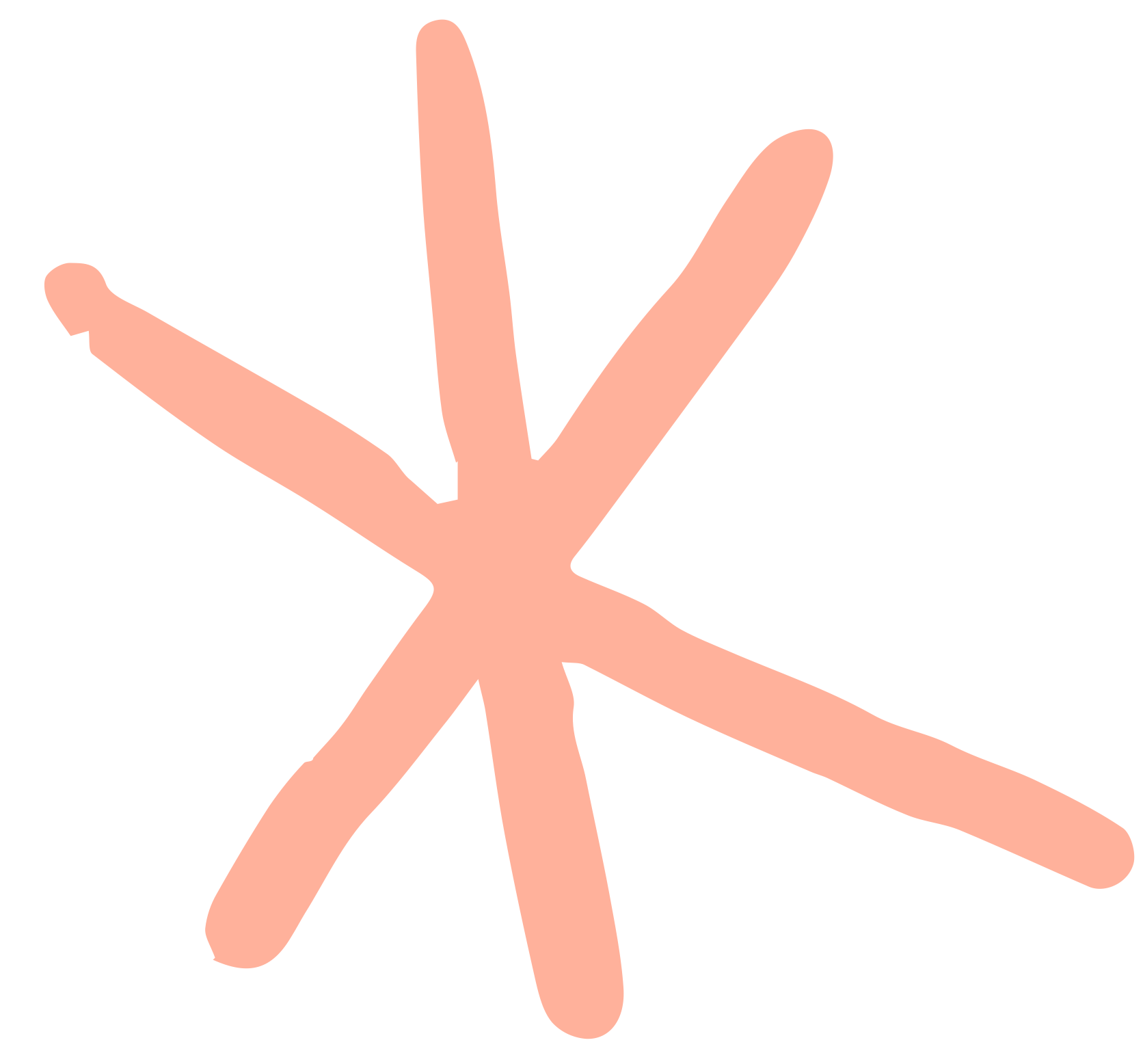 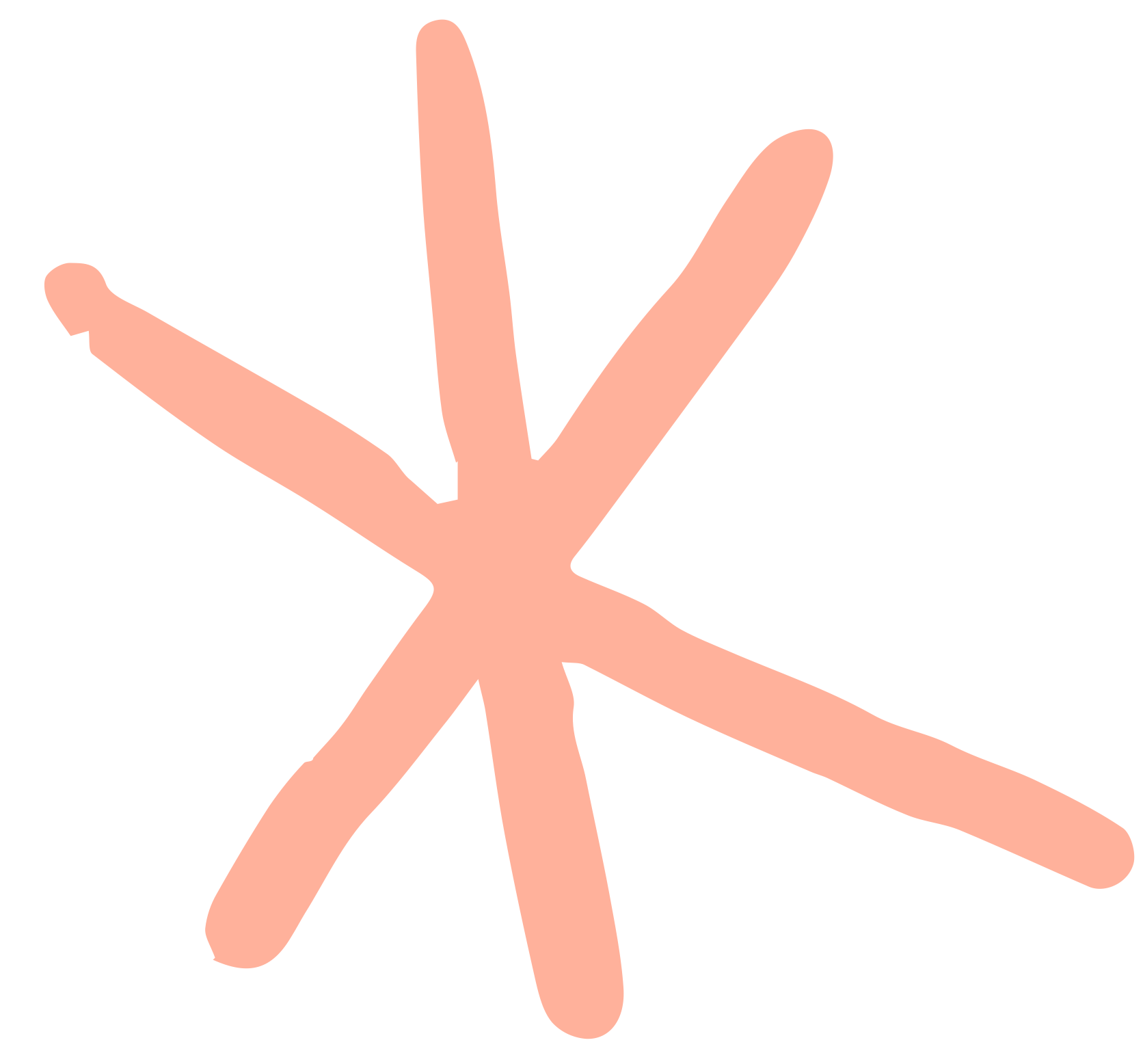 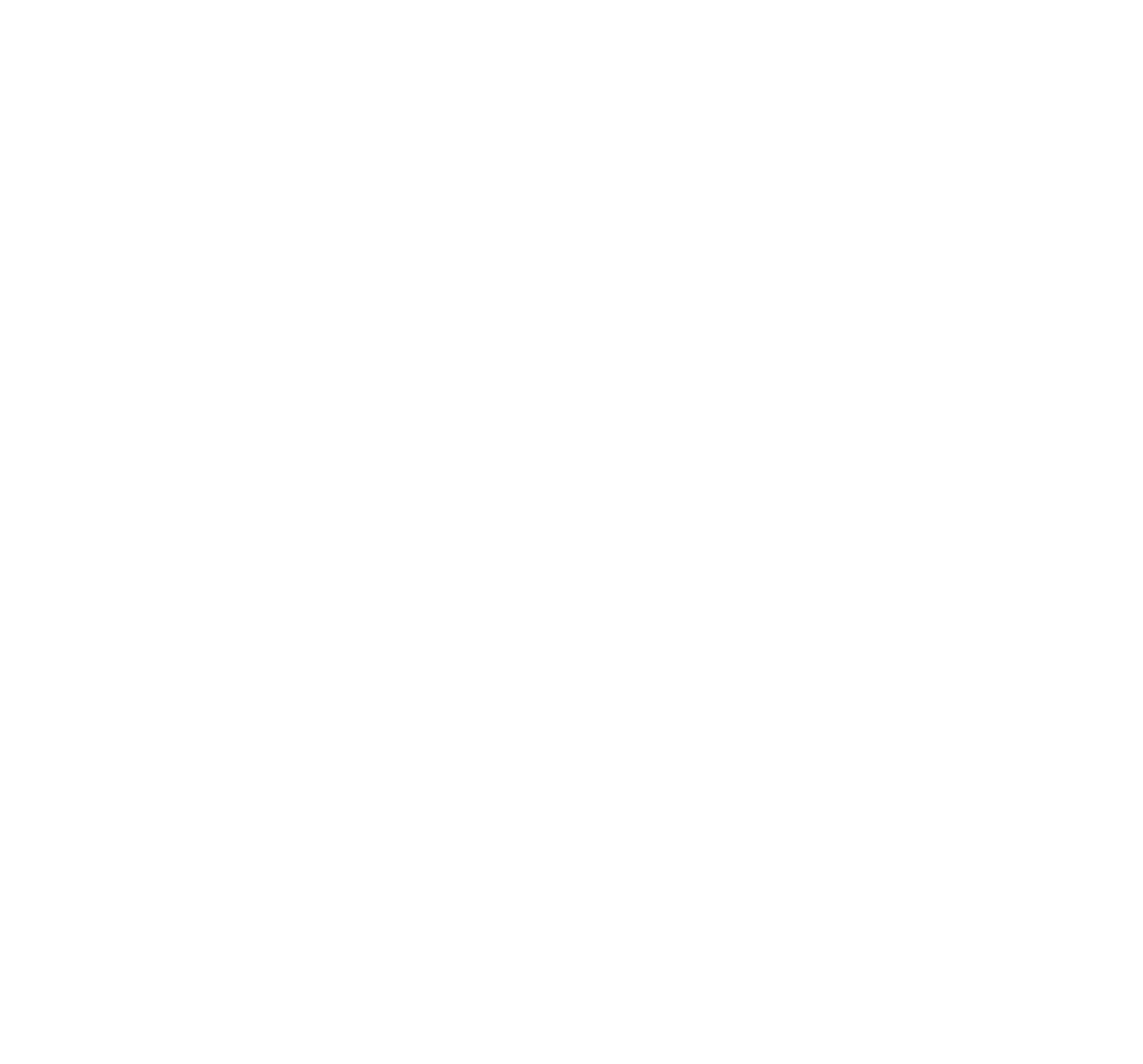 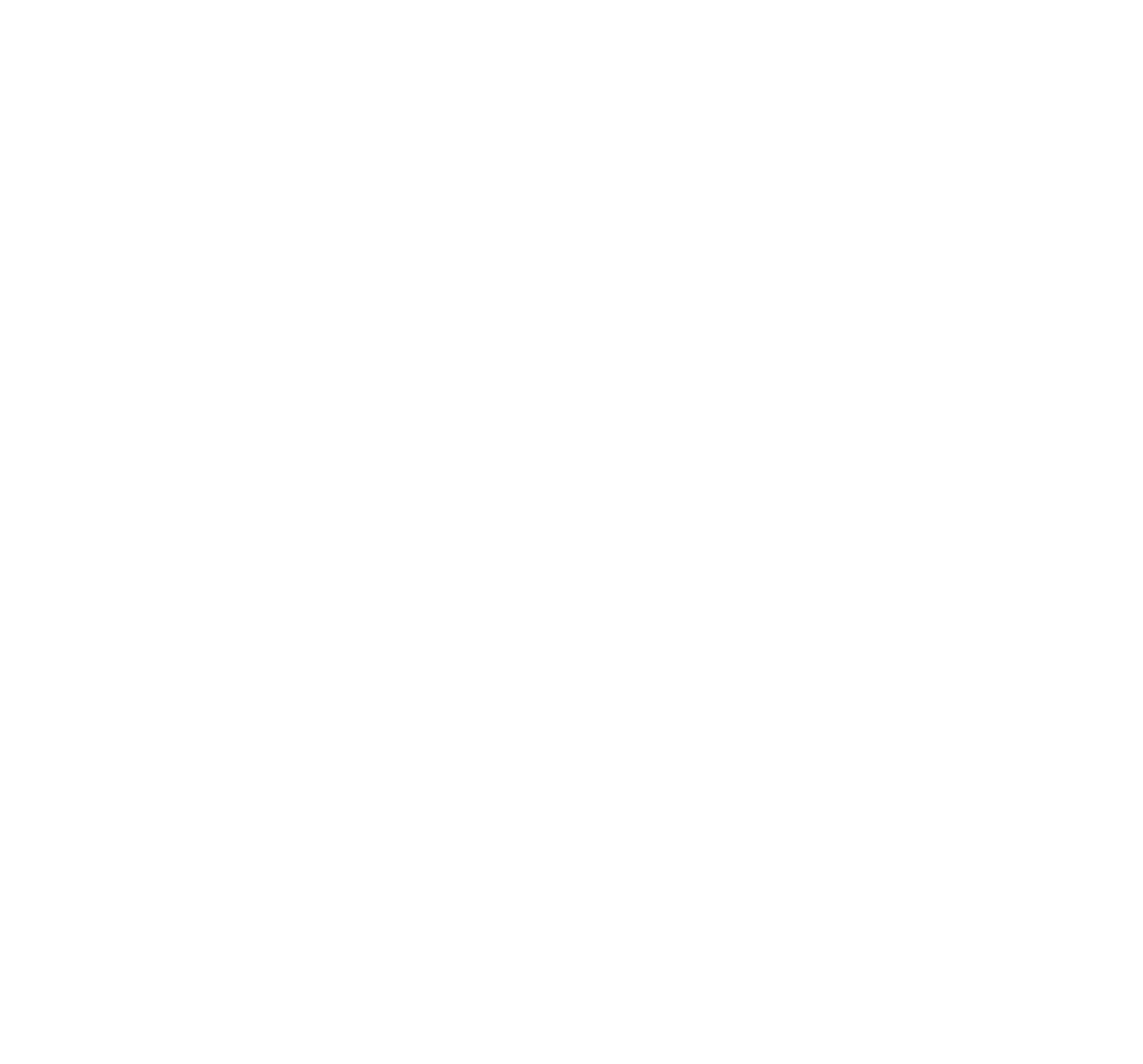 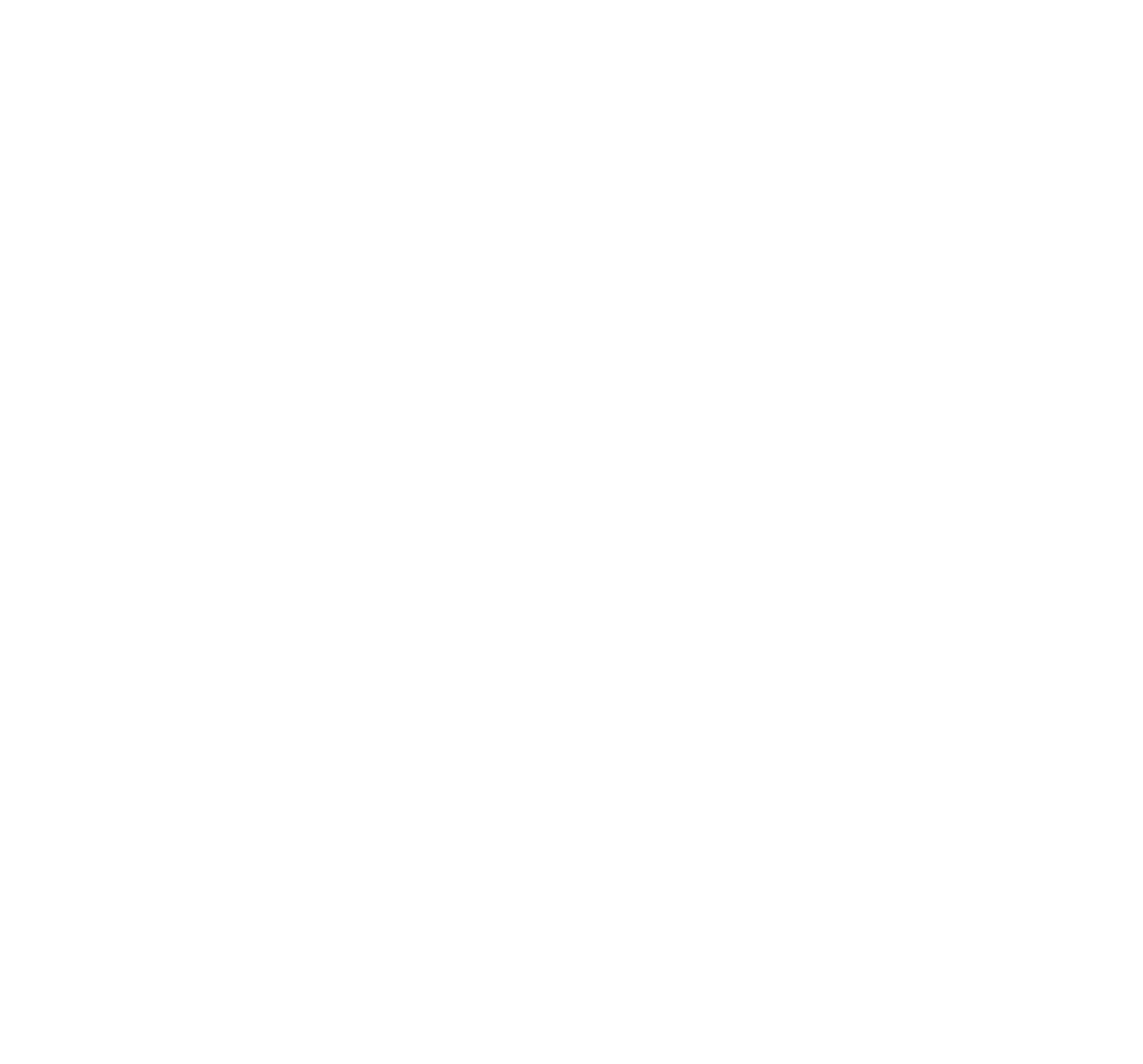 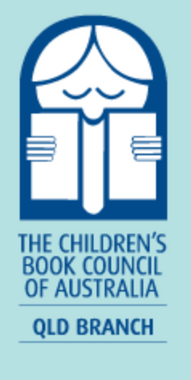 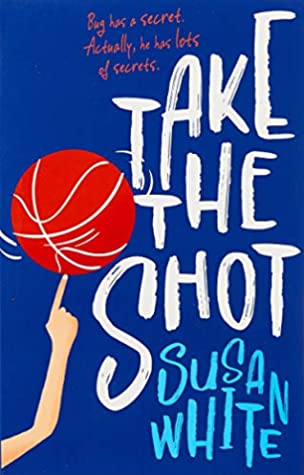 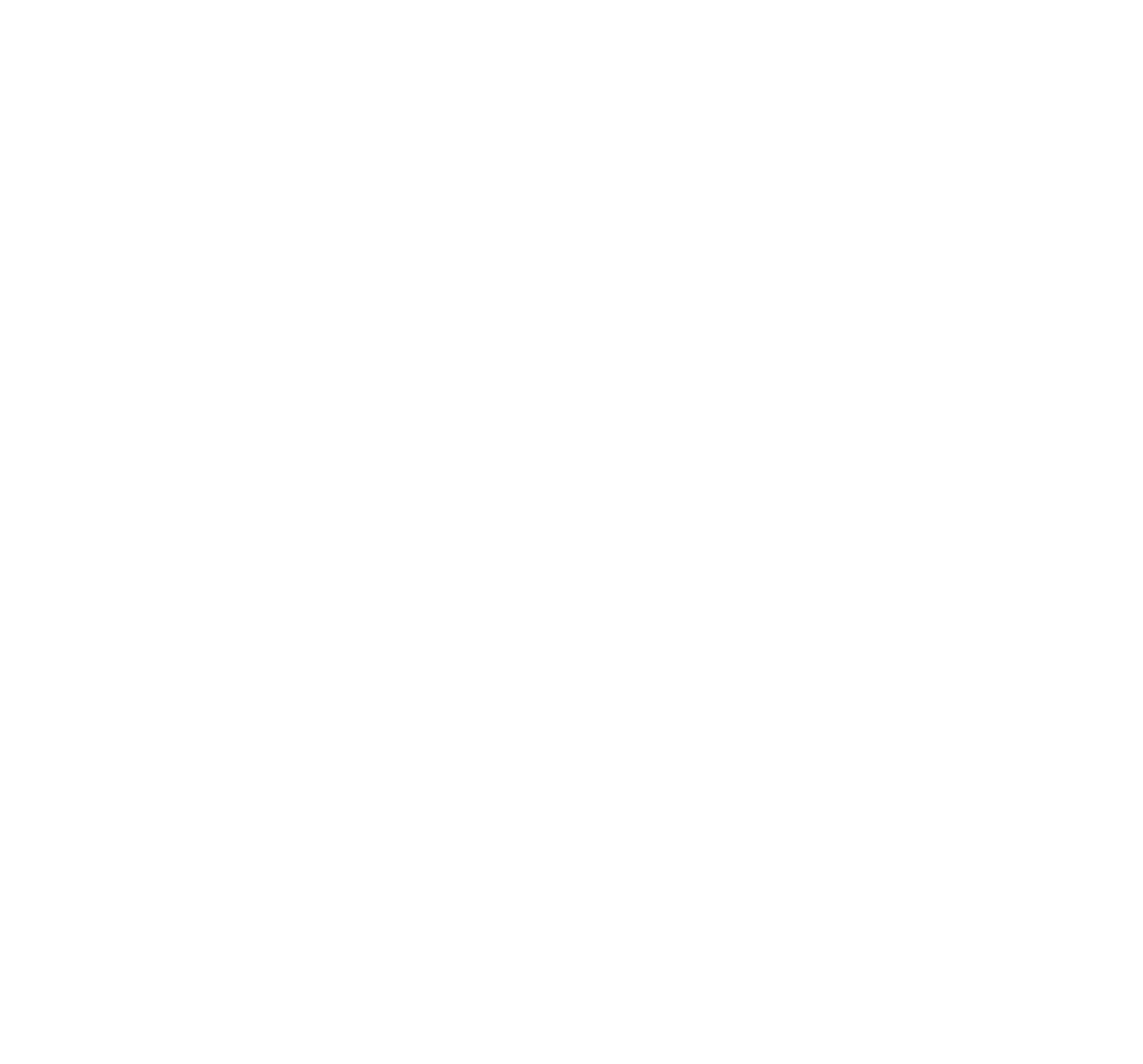 Round 4
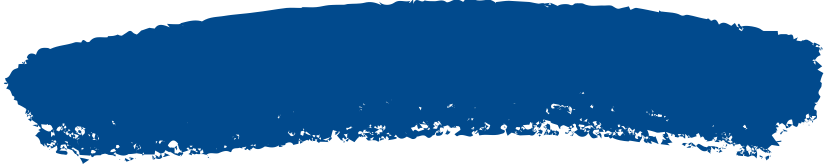 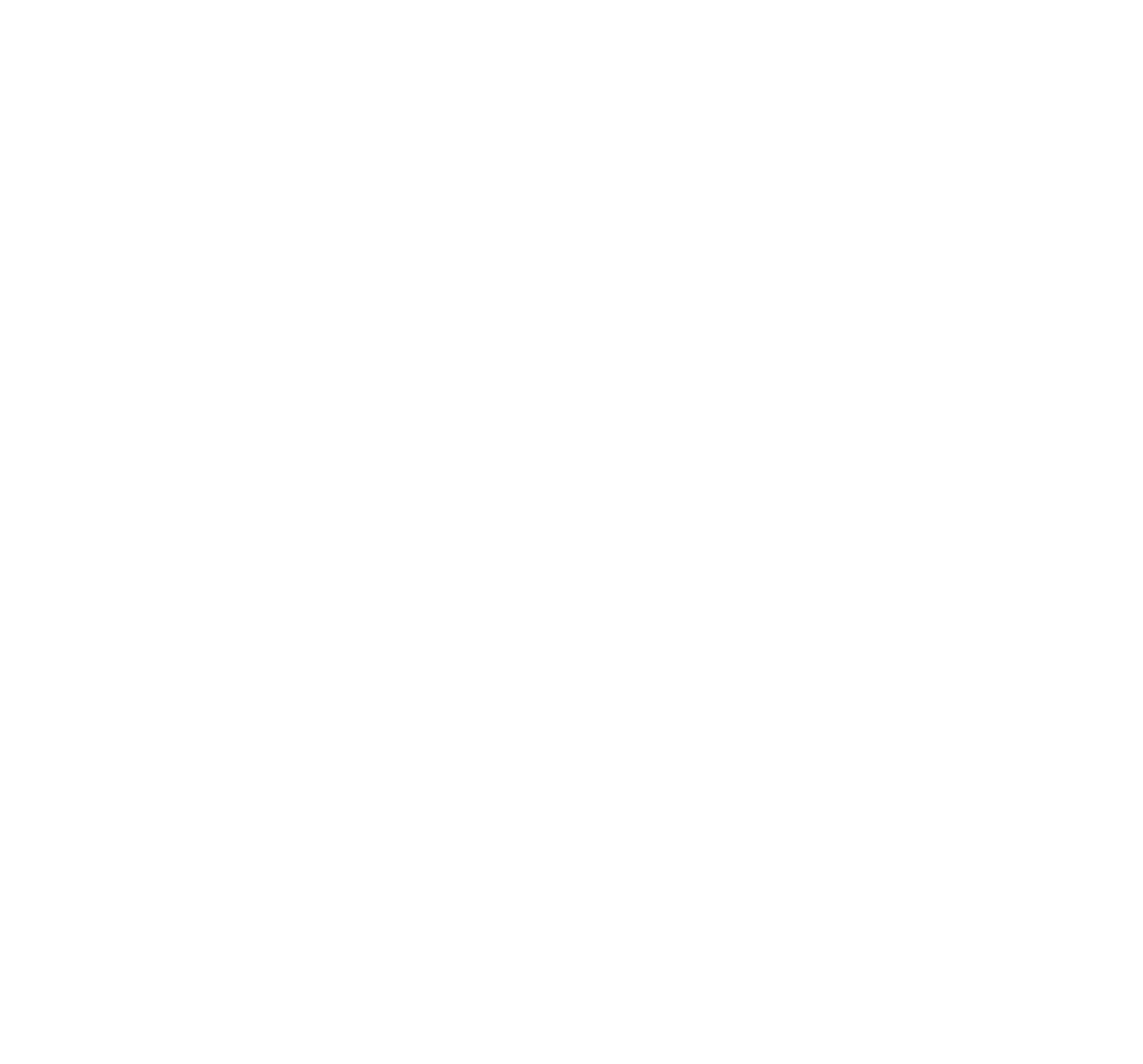 Question 1
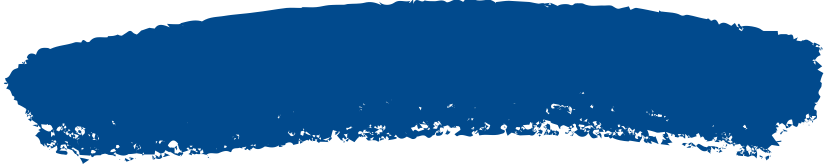 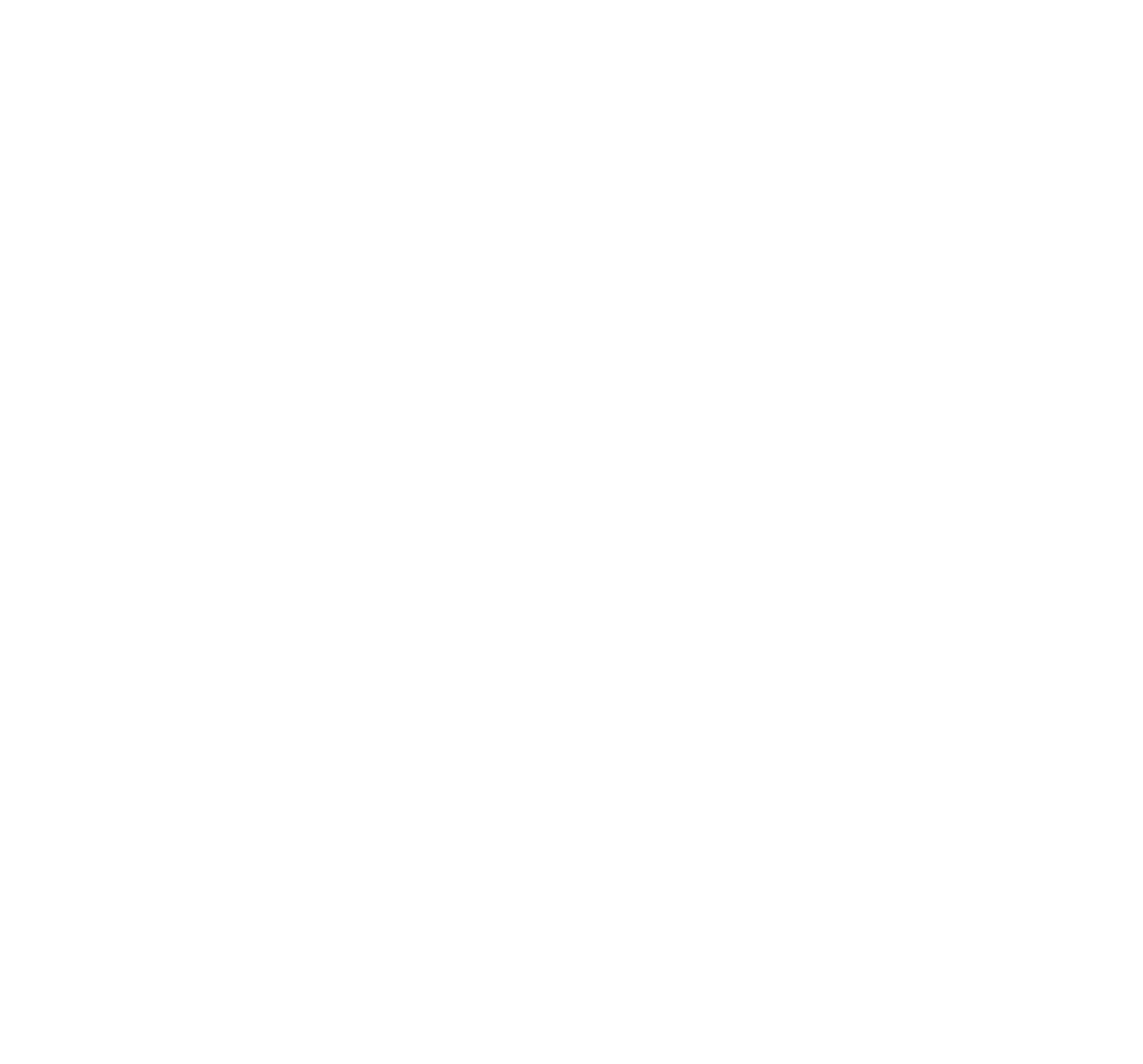 What does Bug call the three med students who get excited about his symptoms?
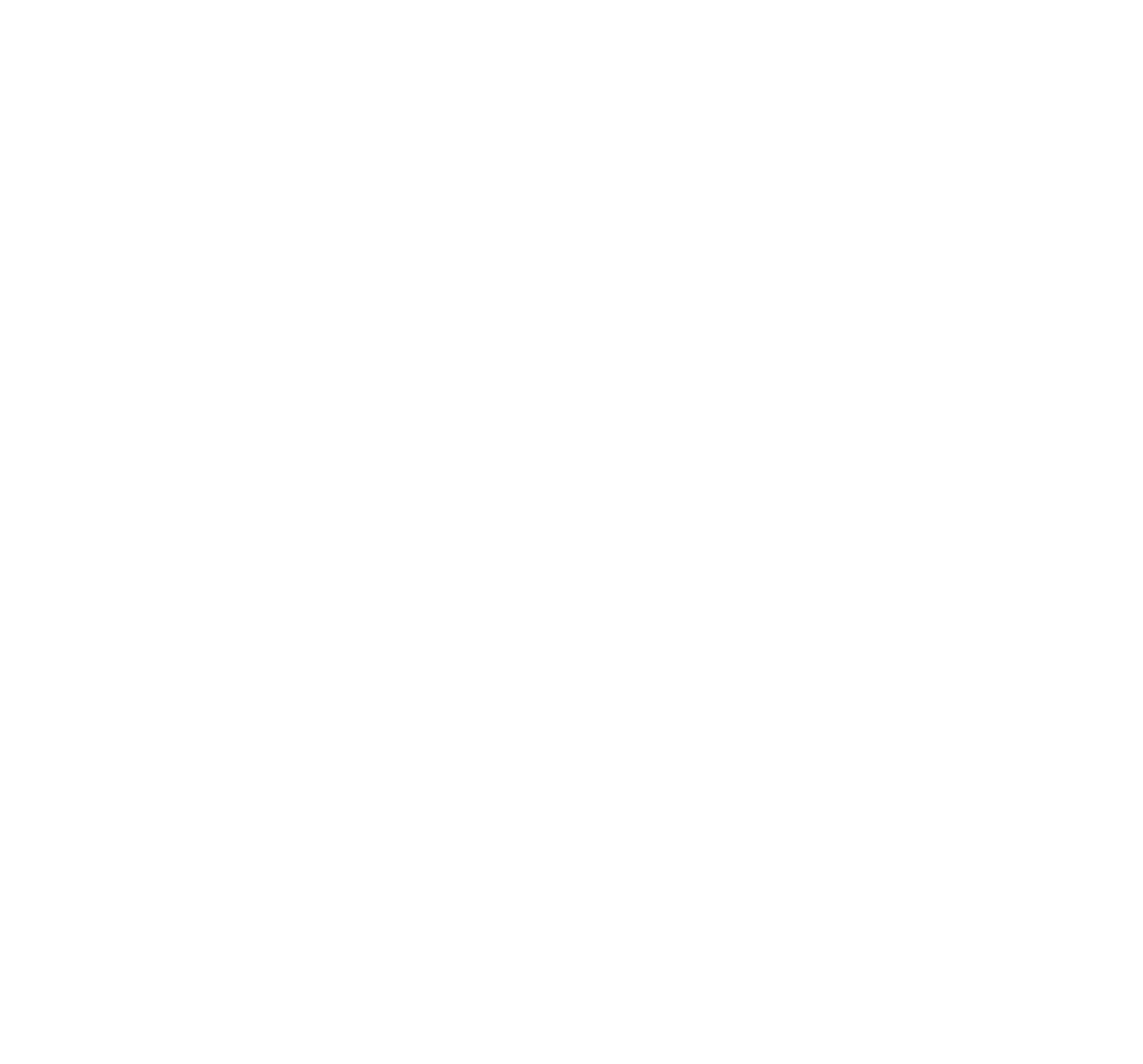 45 seconds
1 point
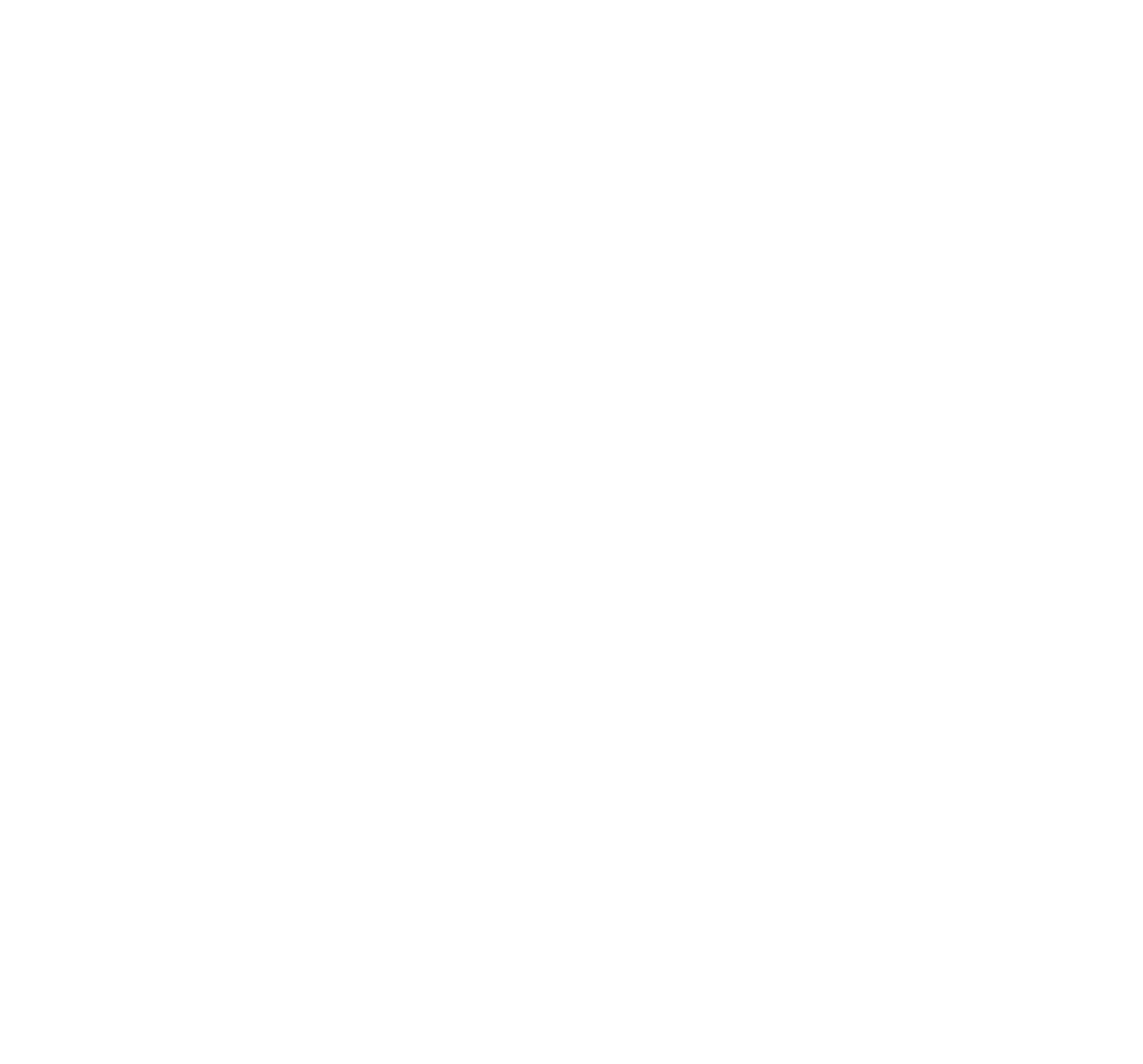 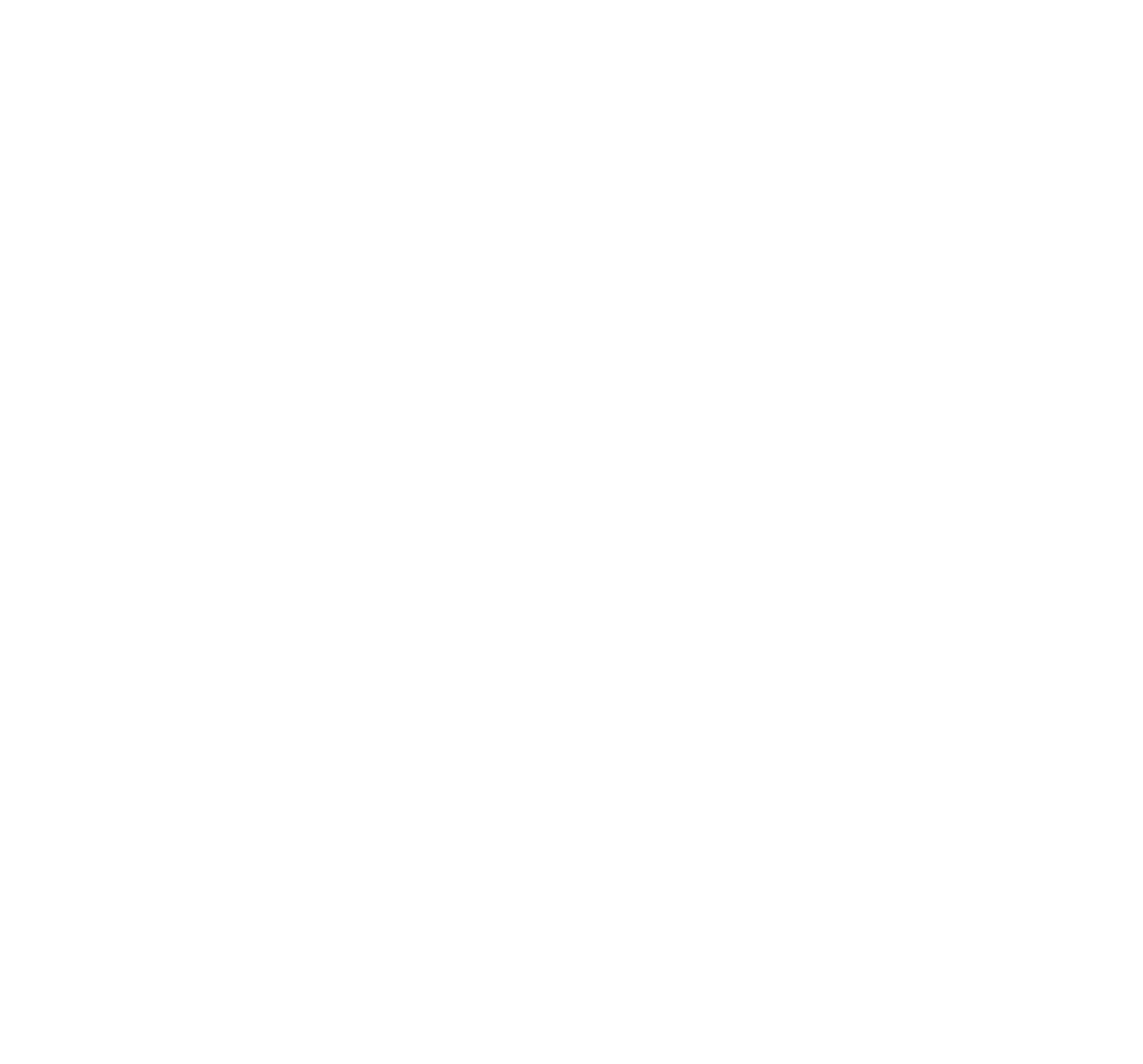 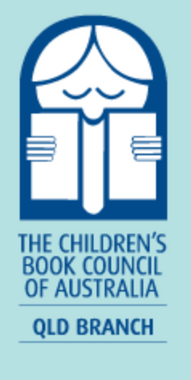 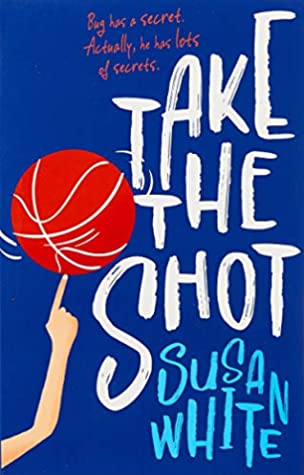 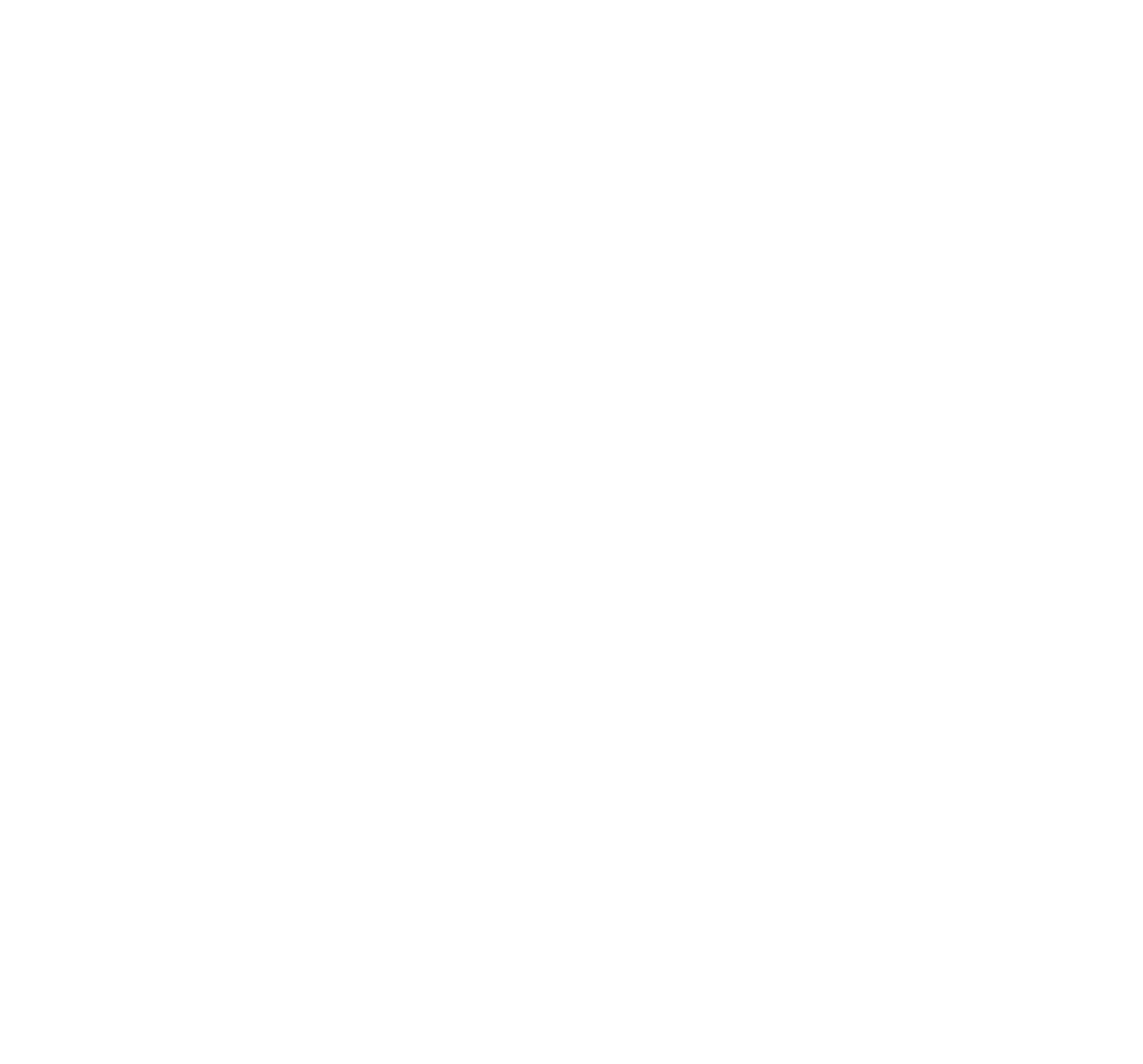 Round 4
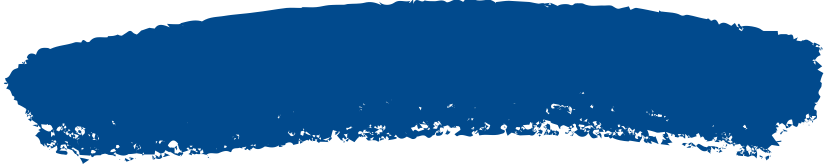 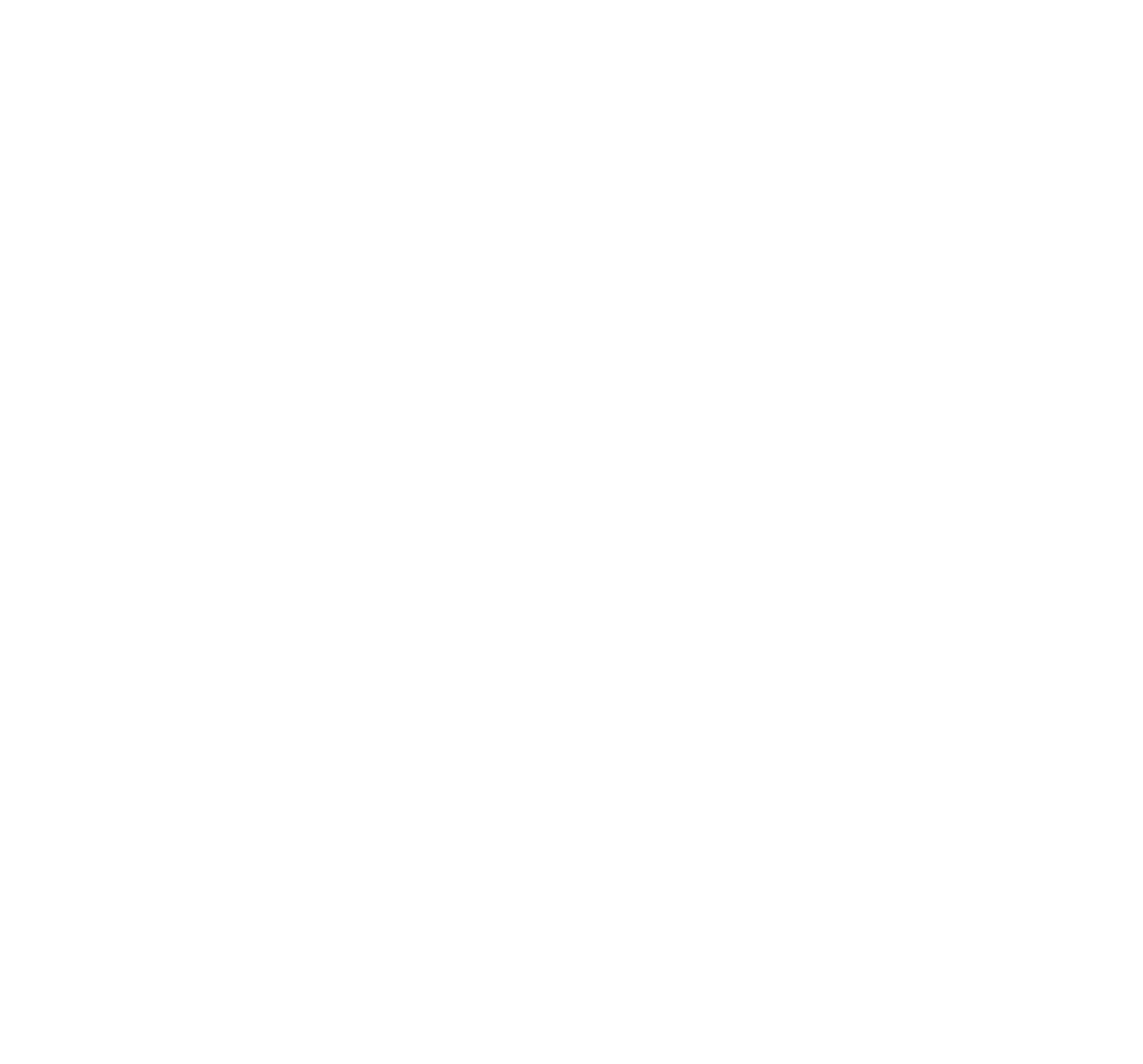 Question 2
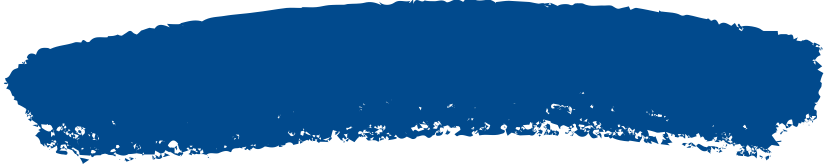 What is Bug’s biggest fear about the outcome of the inquest?
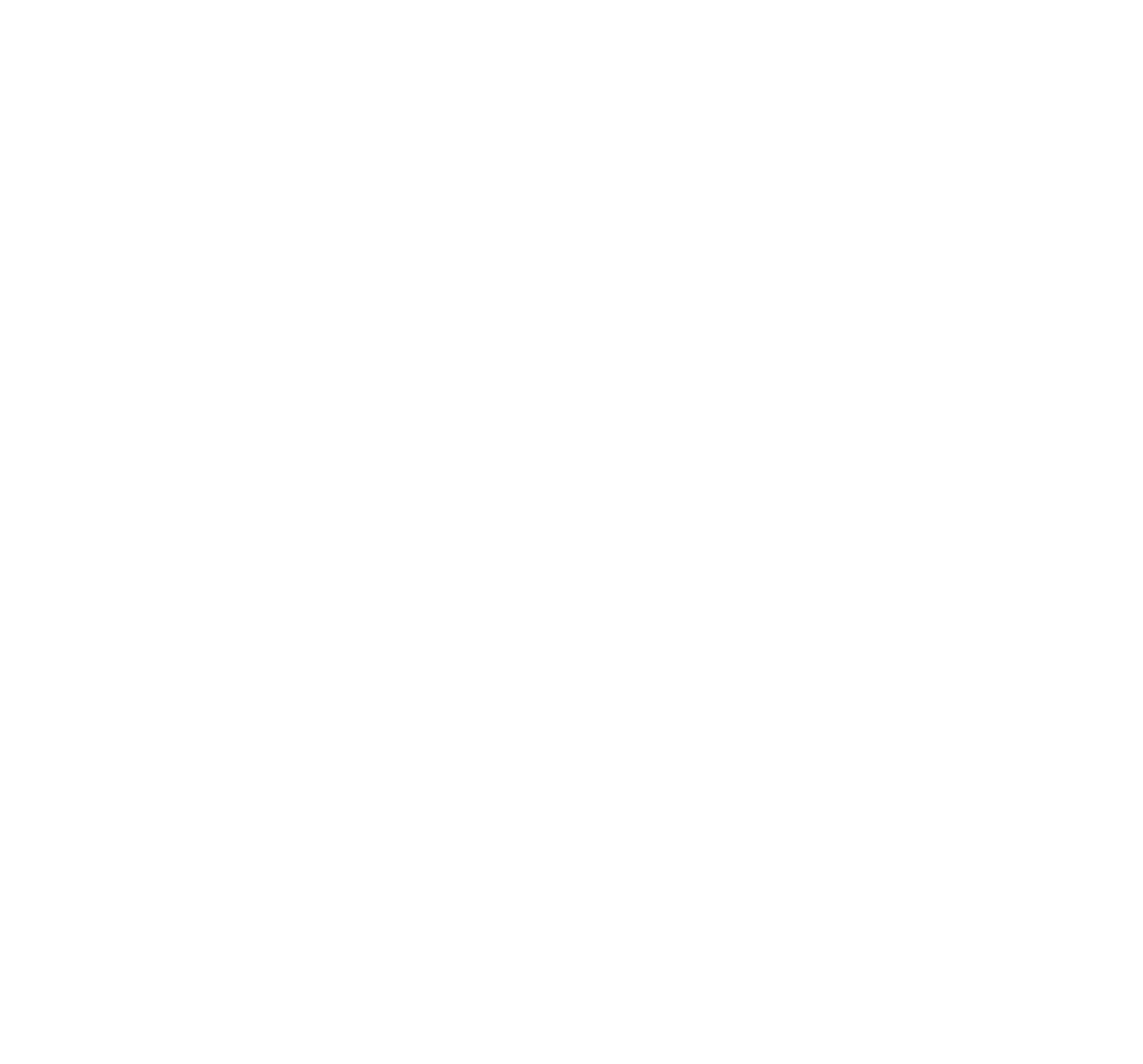 45 seconds
1 point
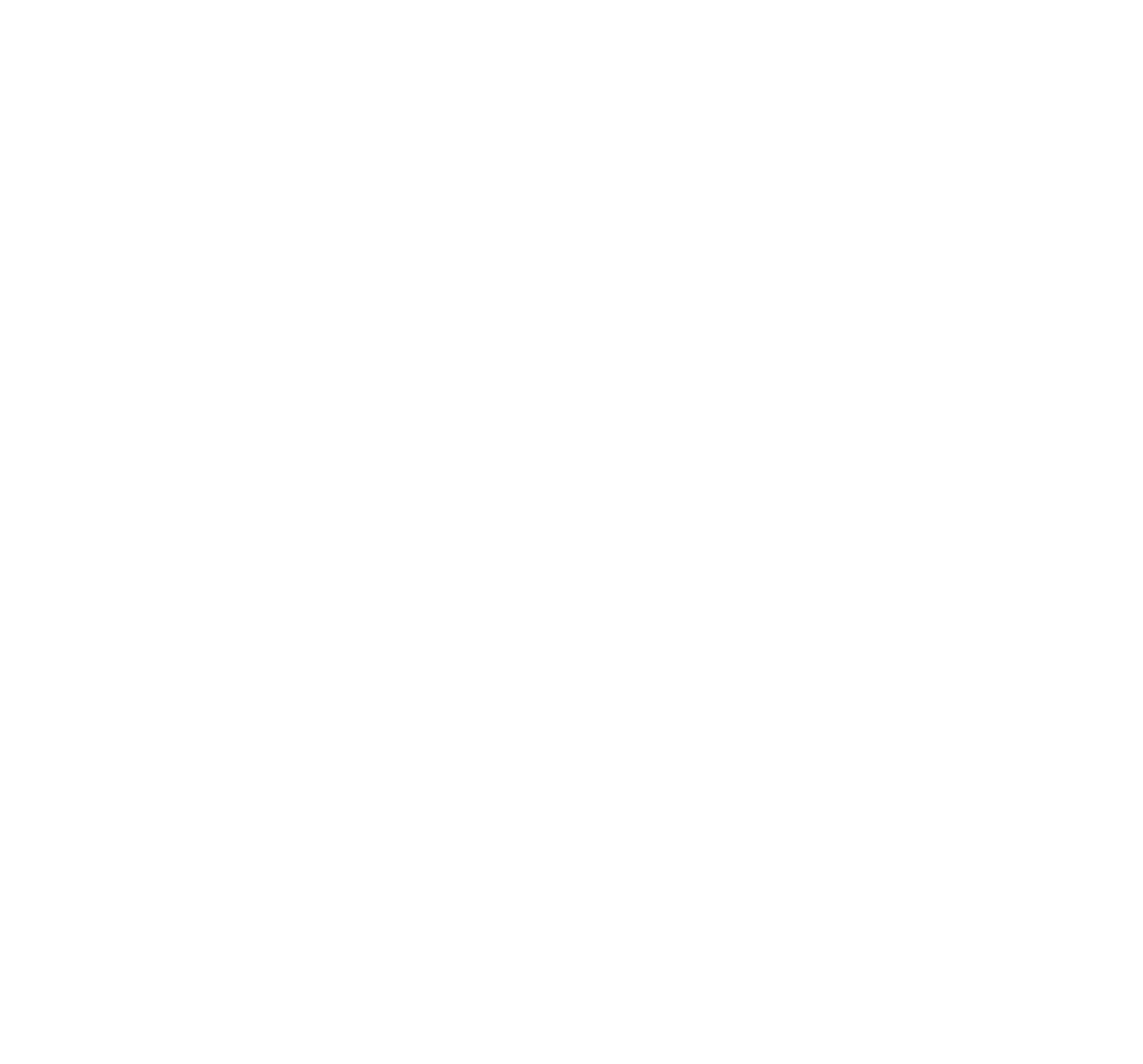 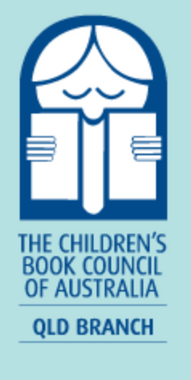 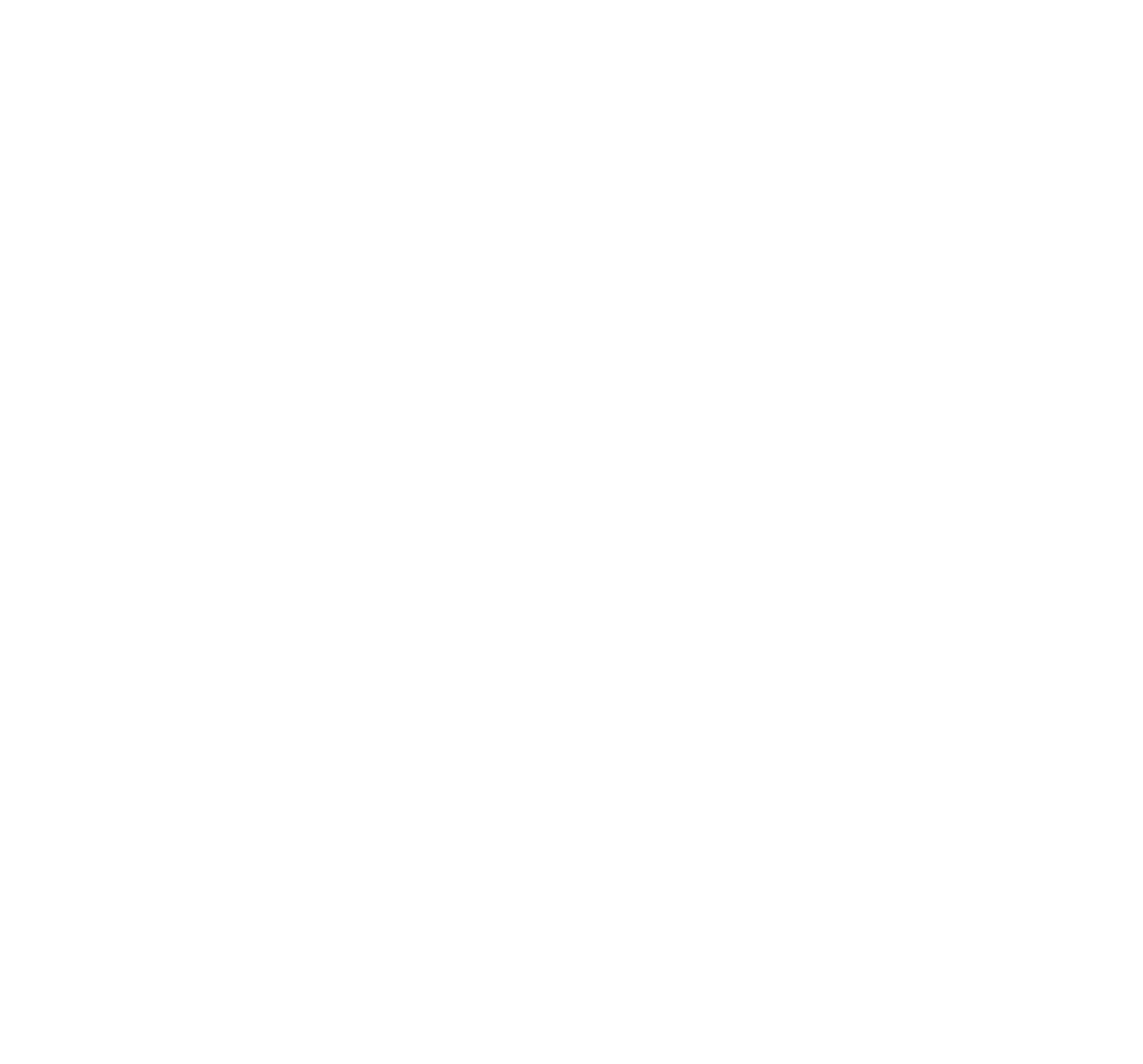 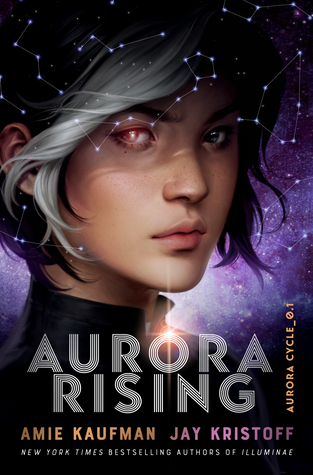 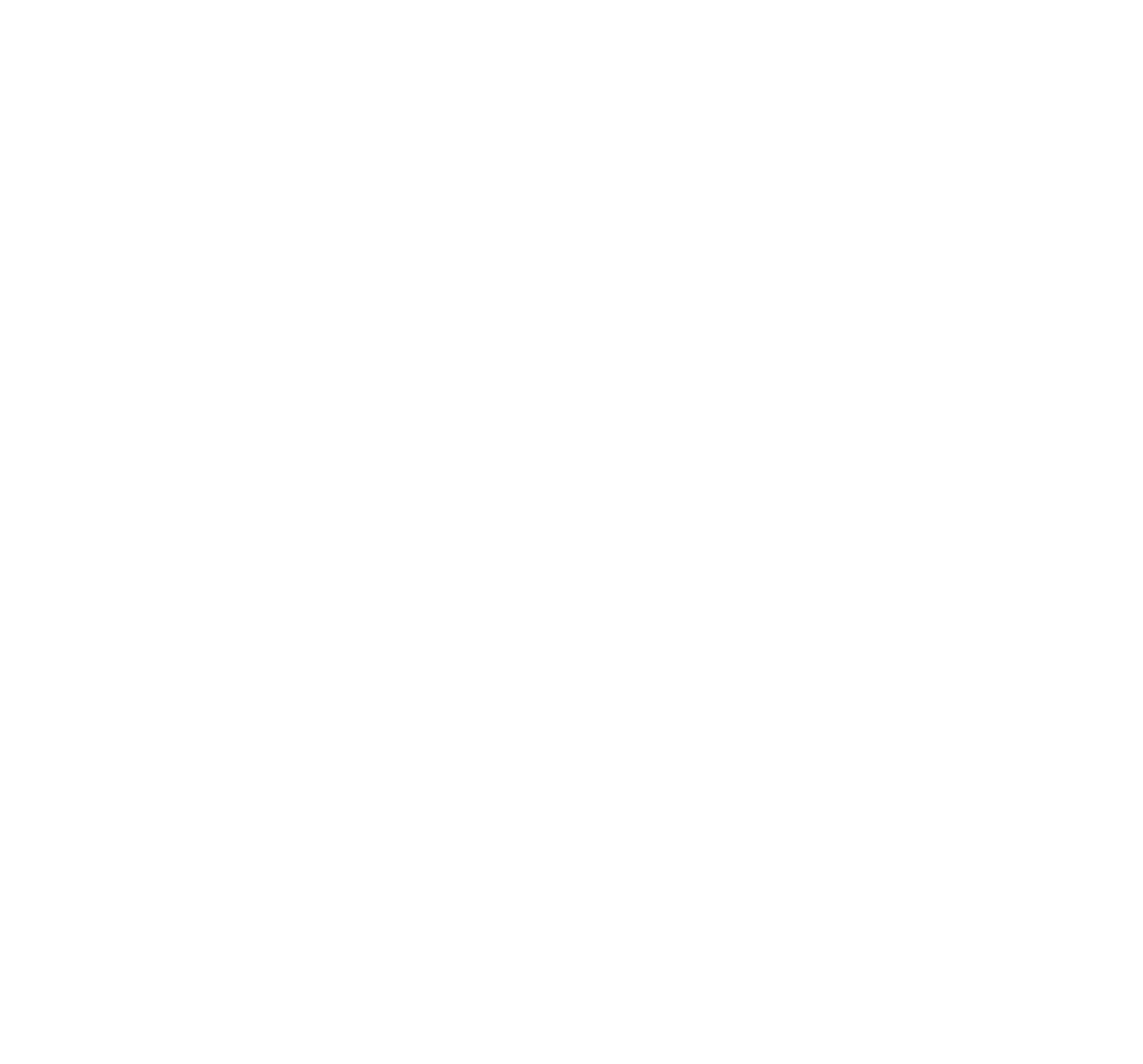 Round 4
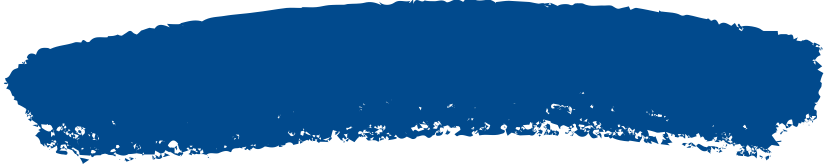 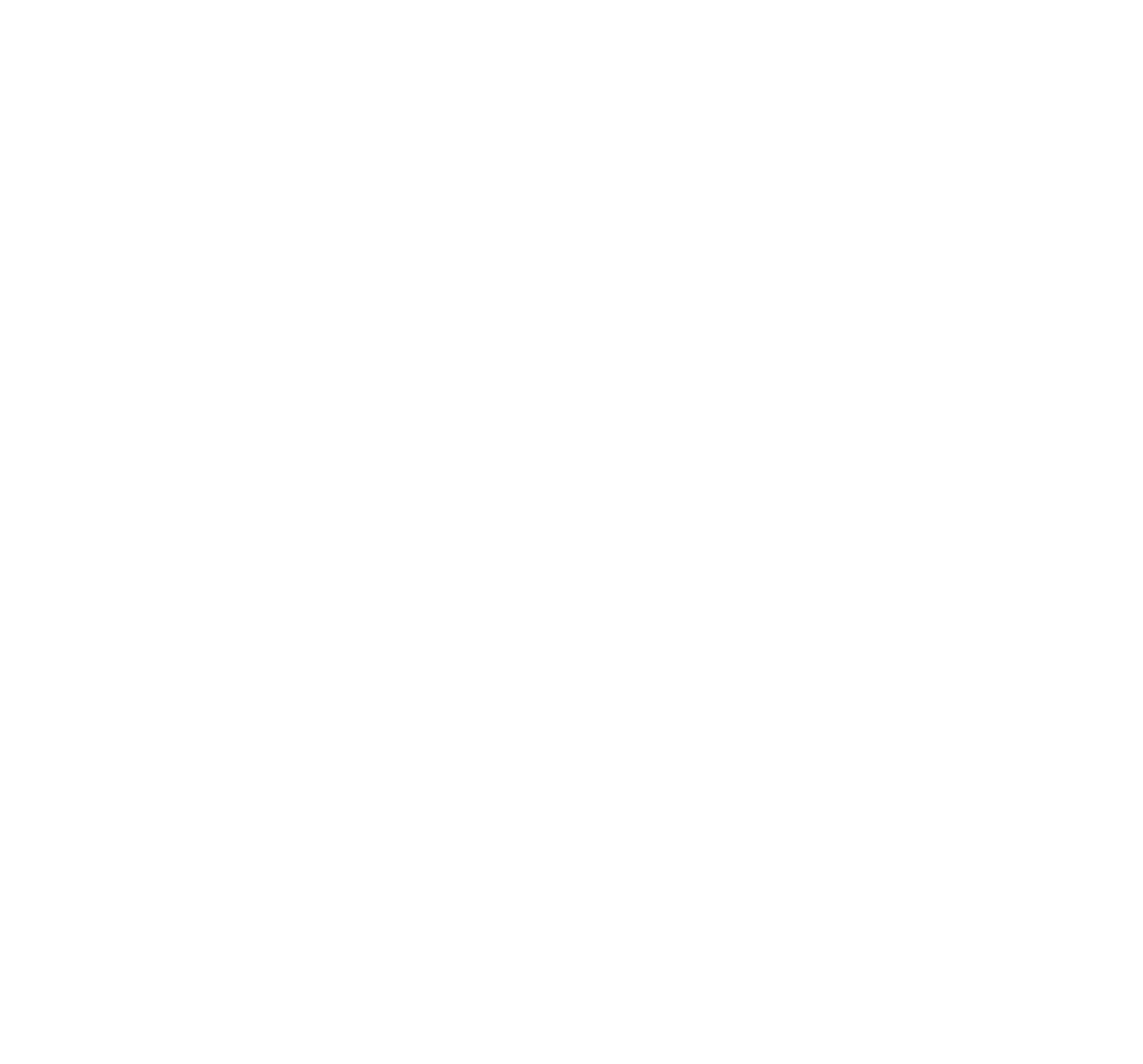 Question 3
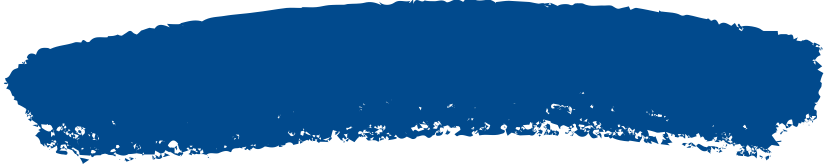 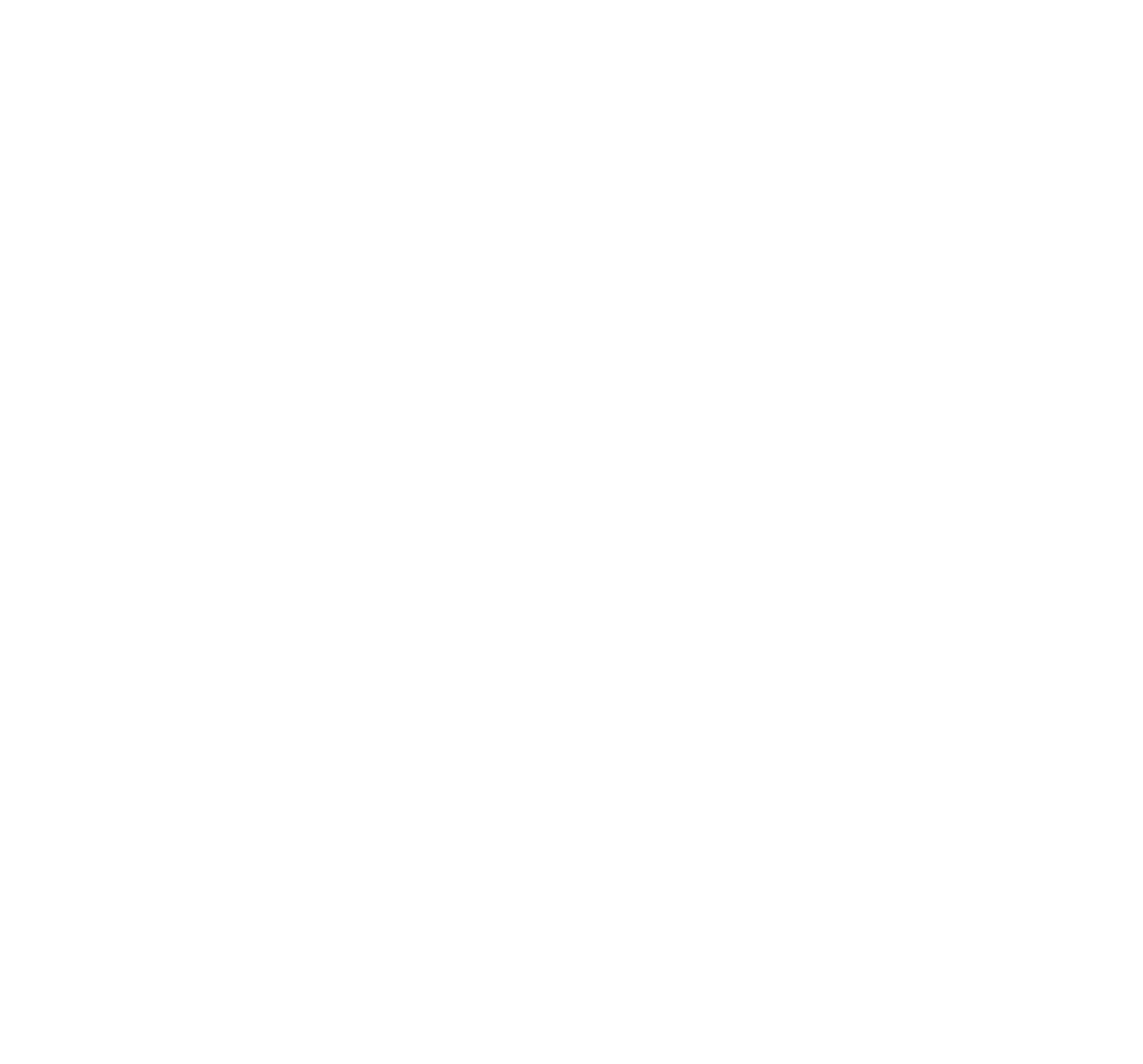 Just as the Bellerophon is about to annihilate the squad’s Longbow, what happens and why?
45 seconds
1 point
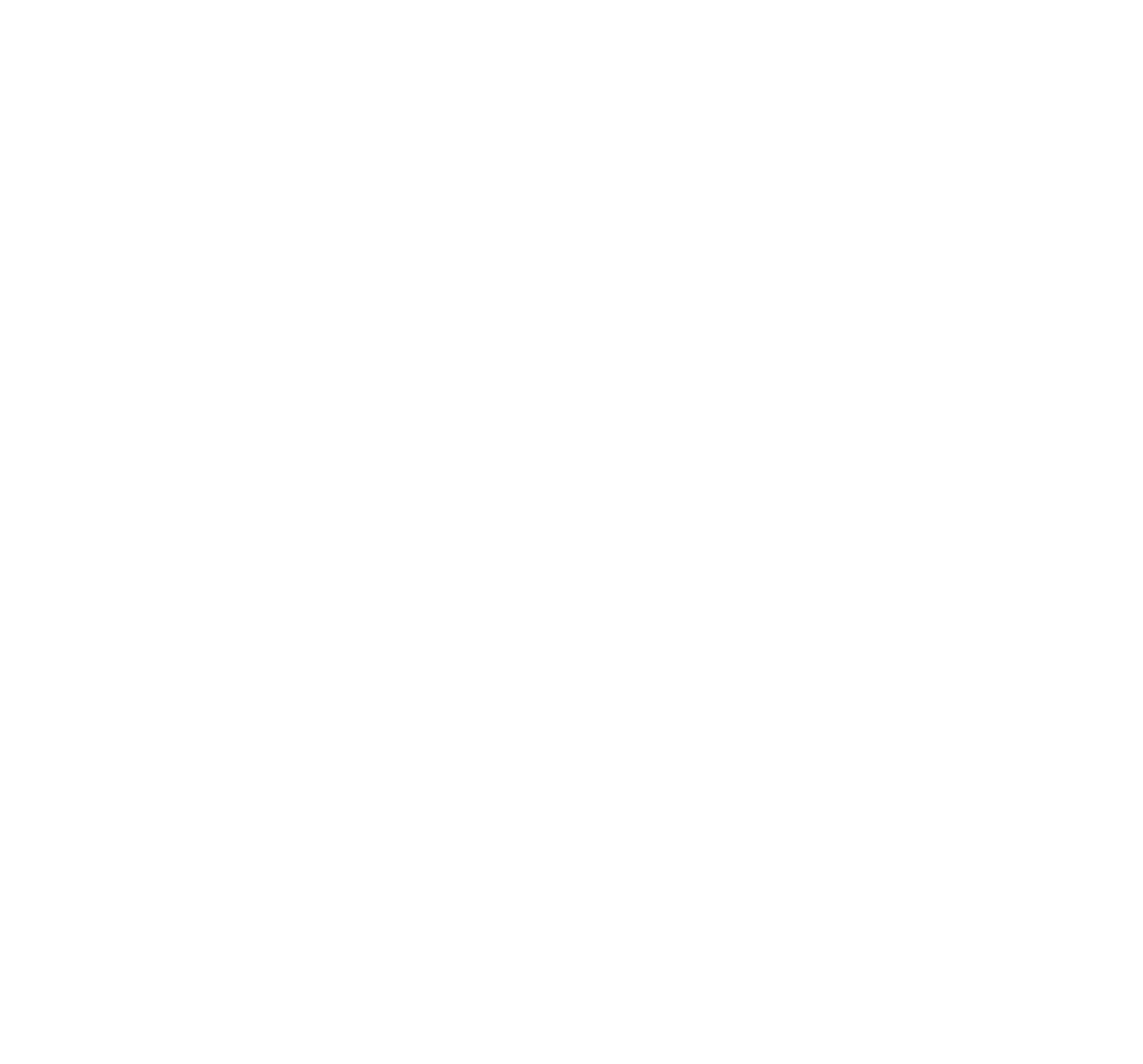 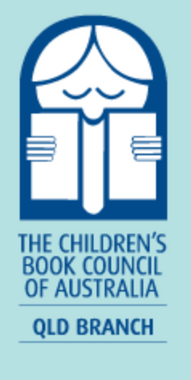 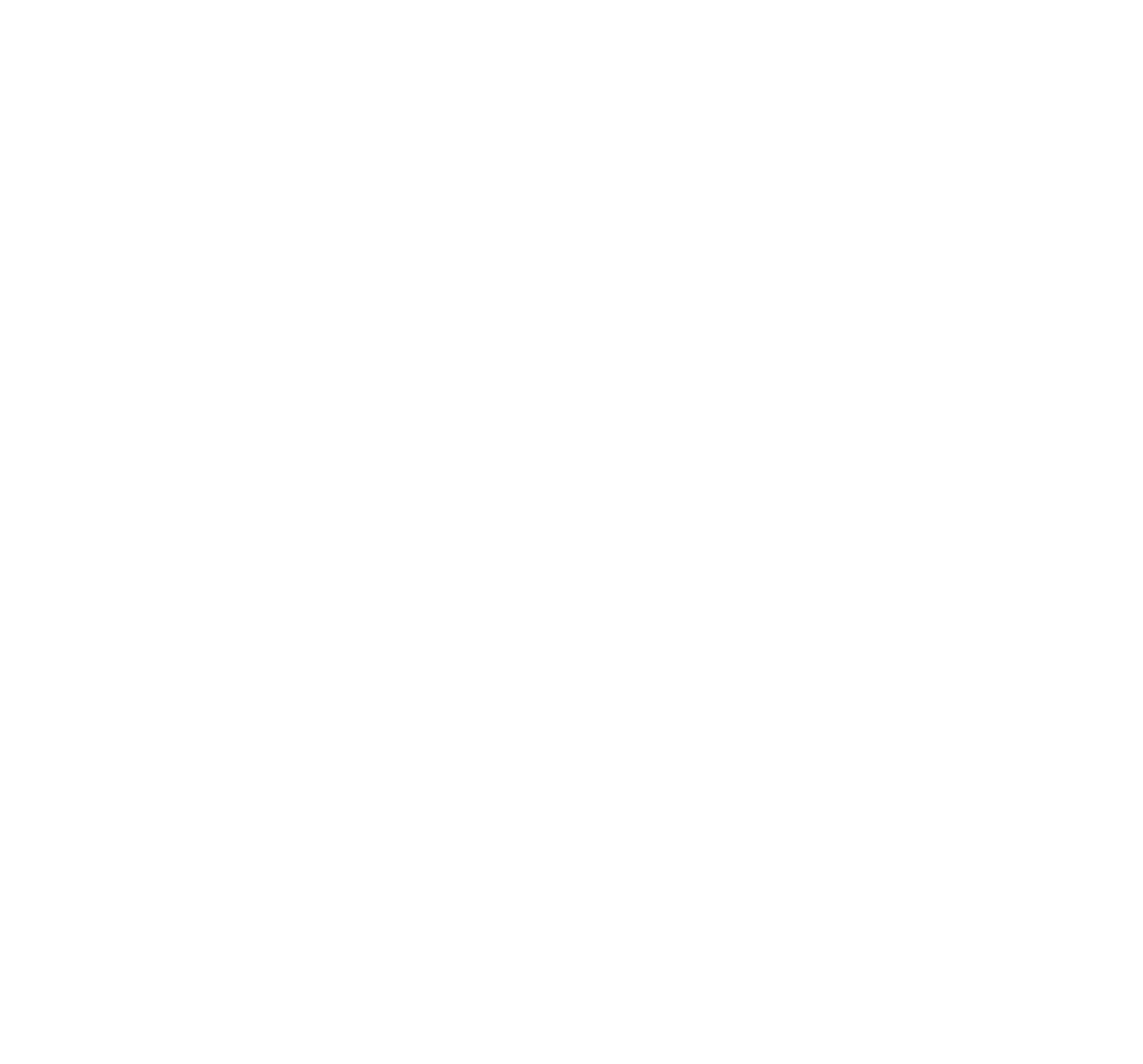 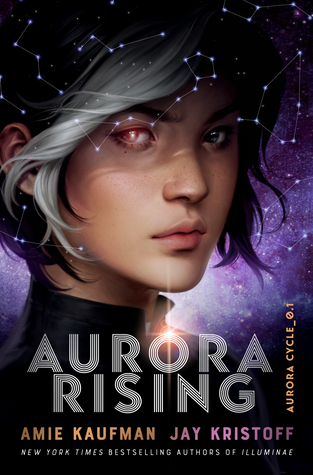 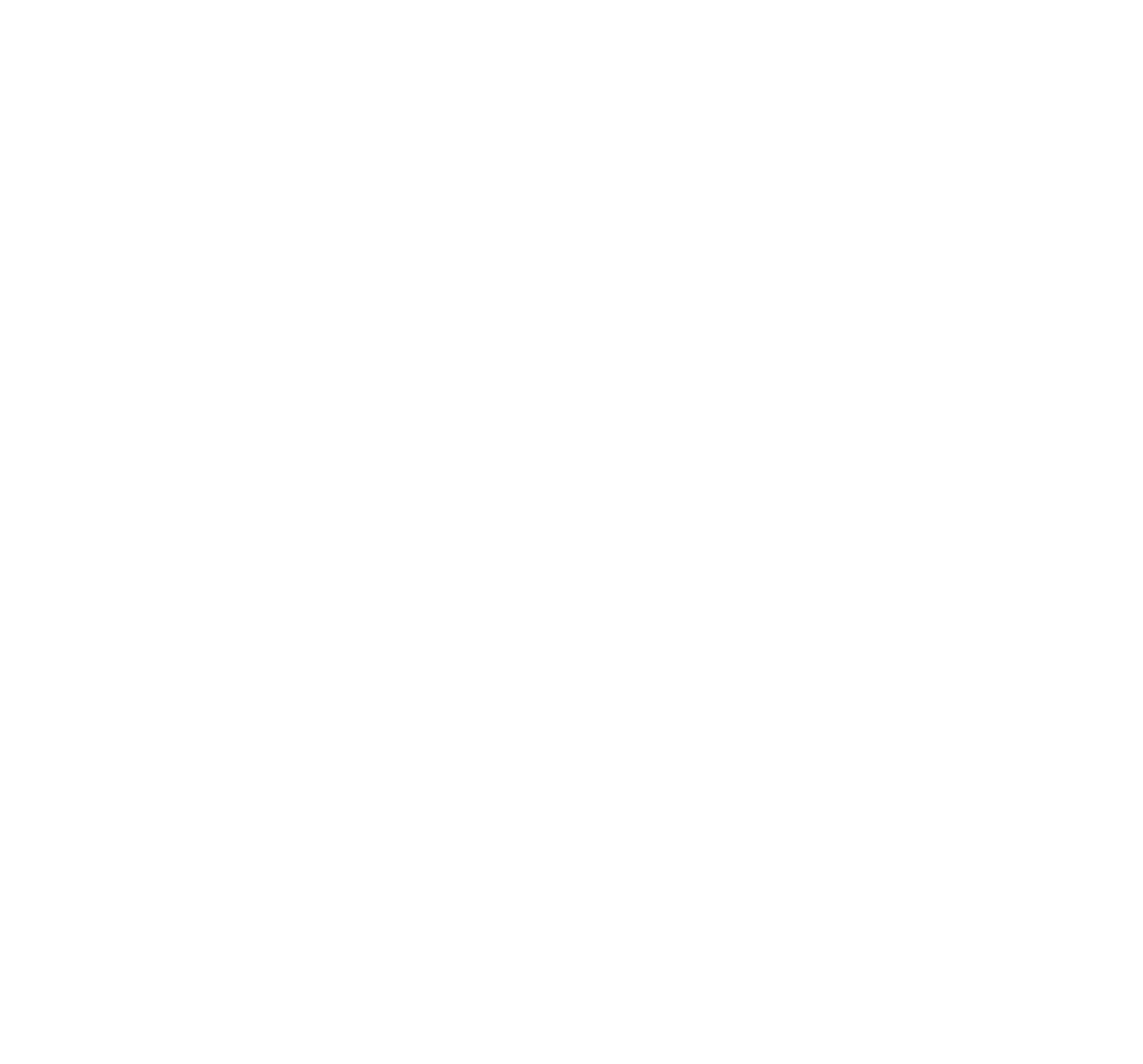 Round 4
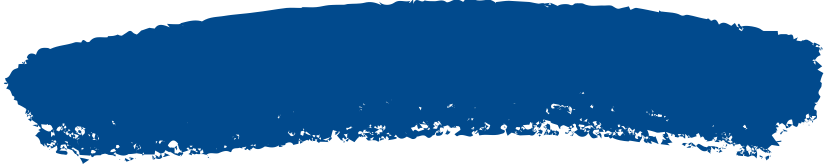 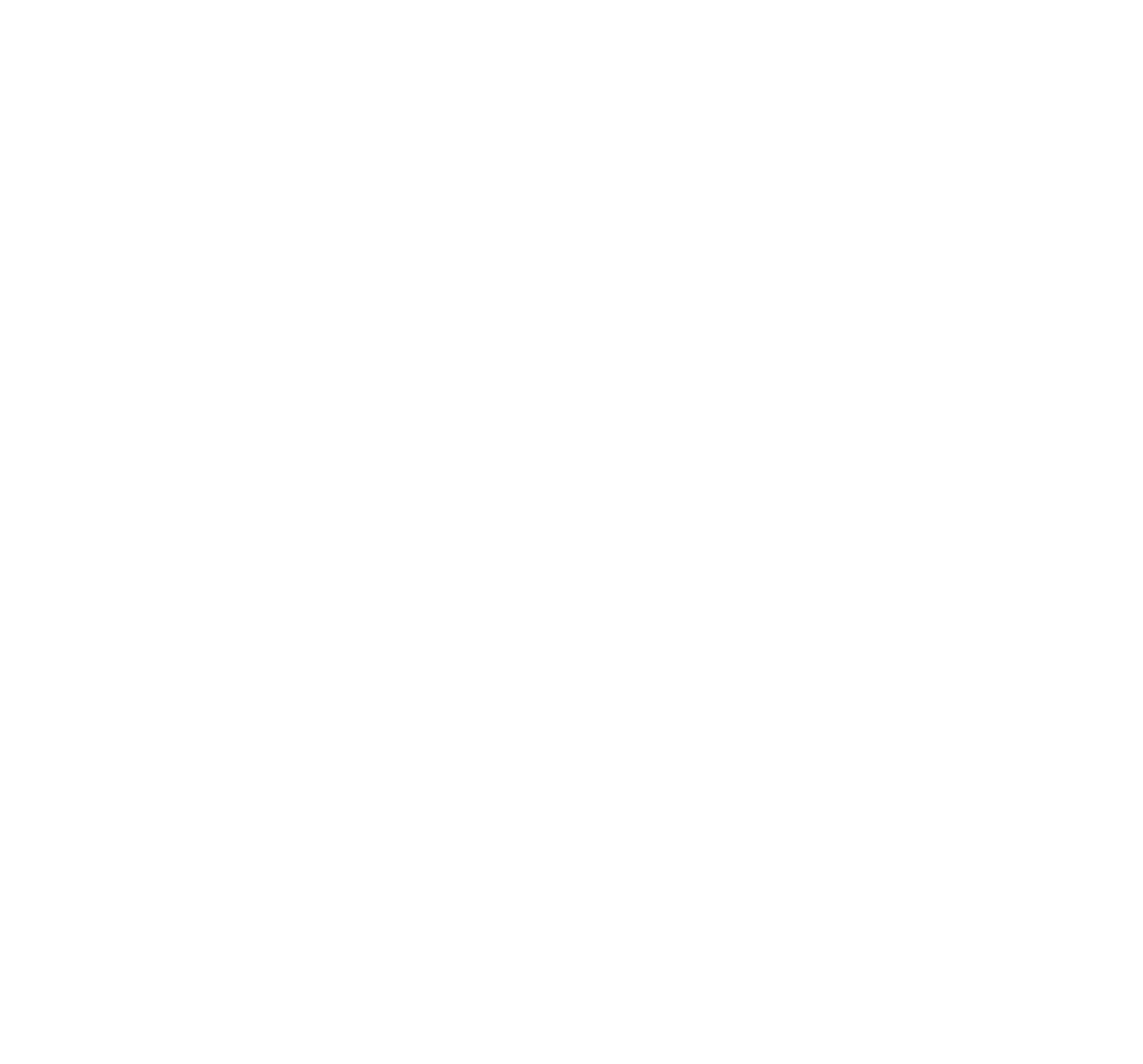 Question 4
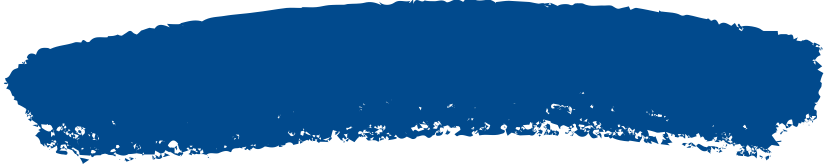 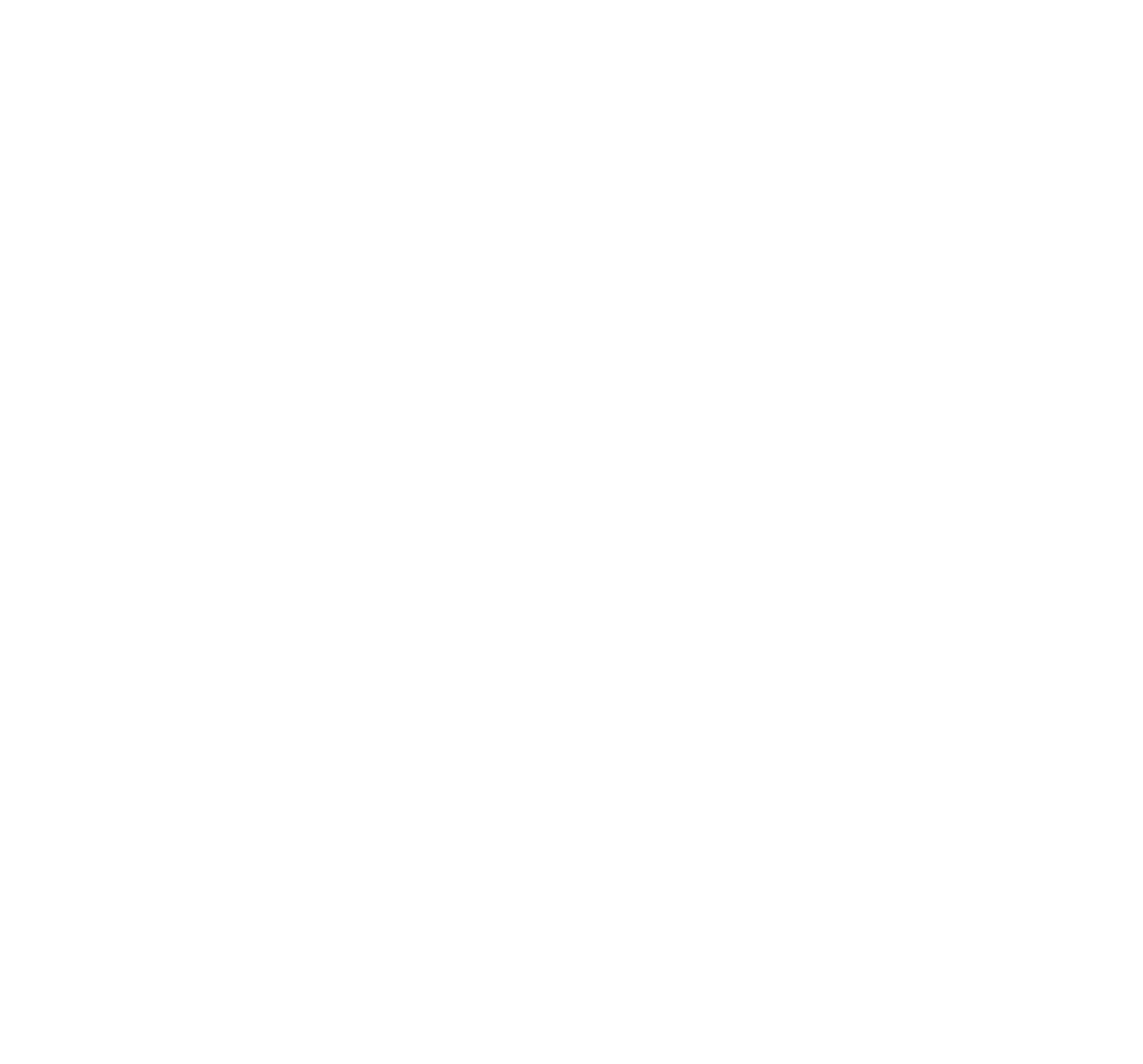 Which of the squad does not make it to the next book? Explain their demise.
45 seconds
1 point
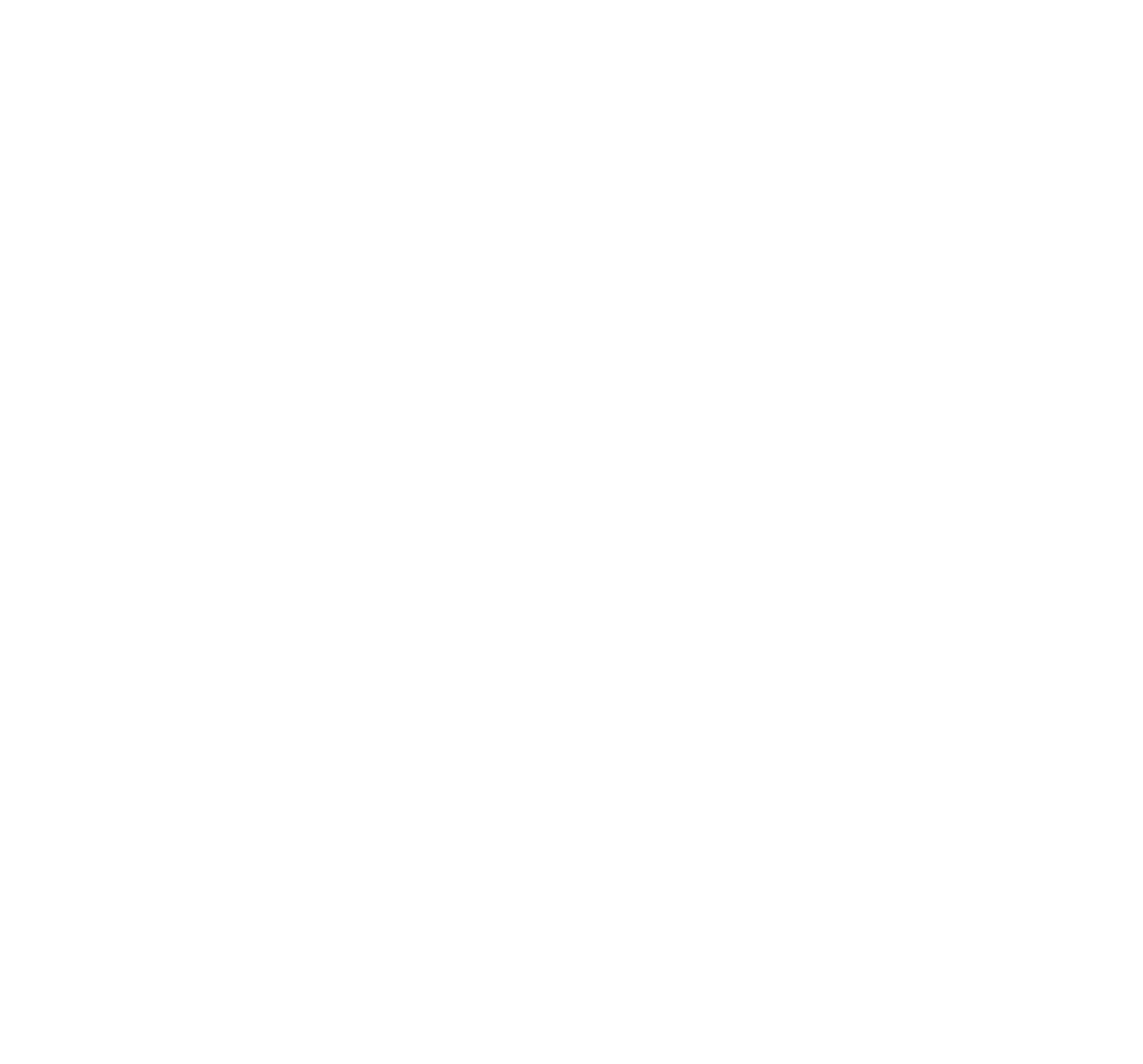 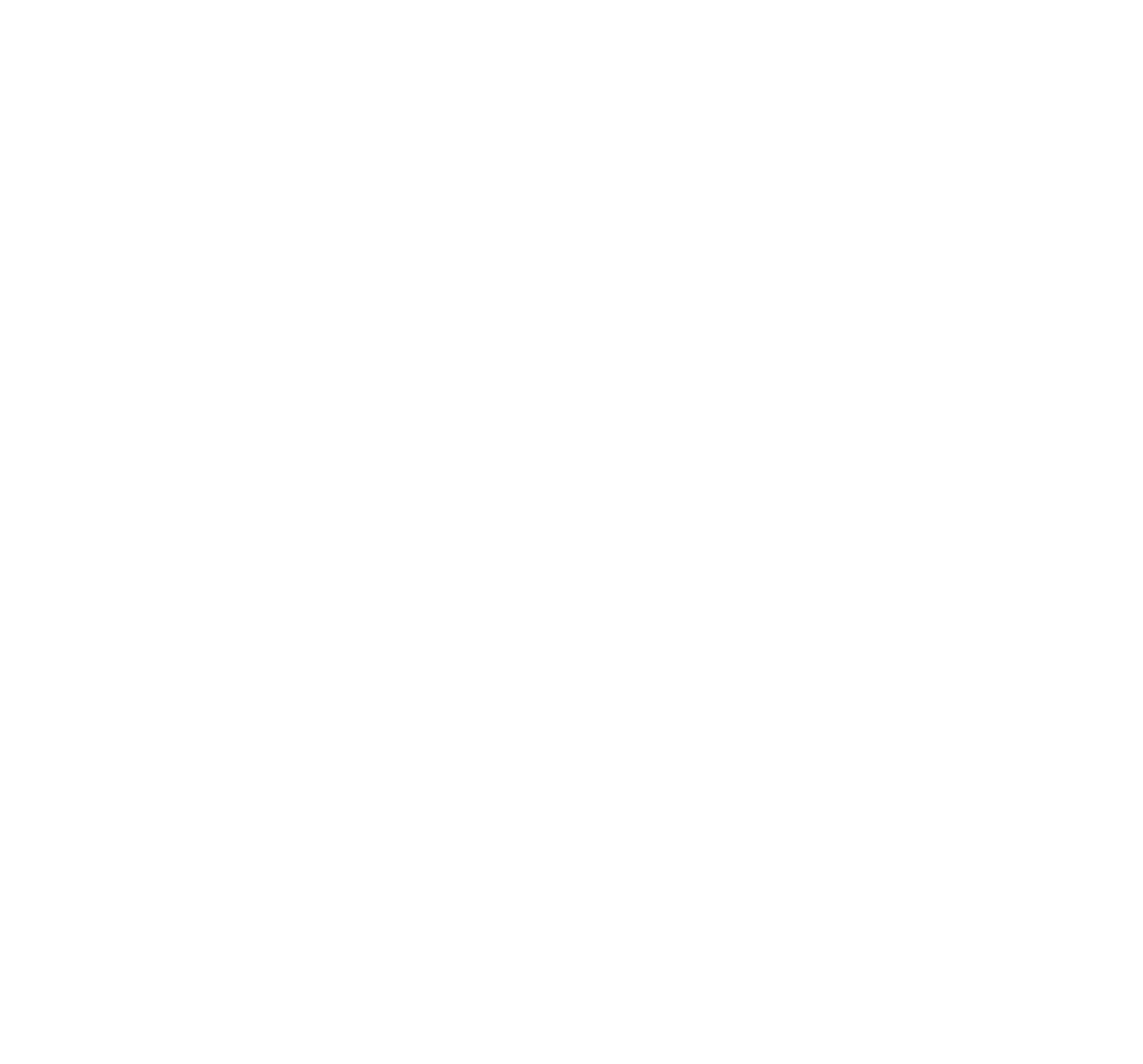 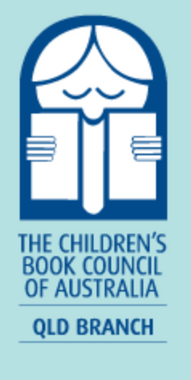 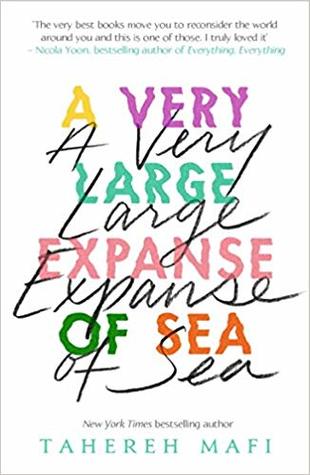 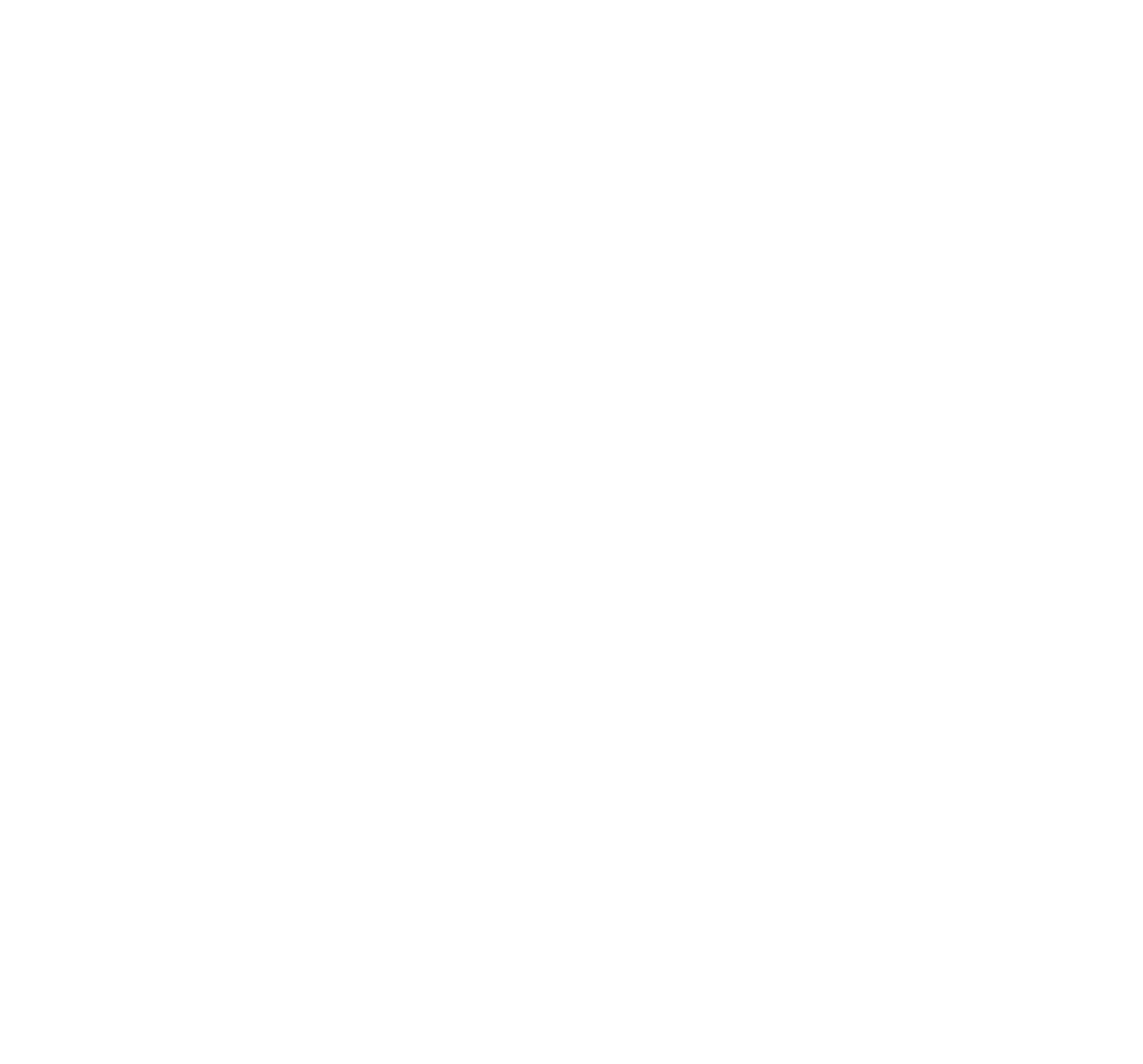 Round 4
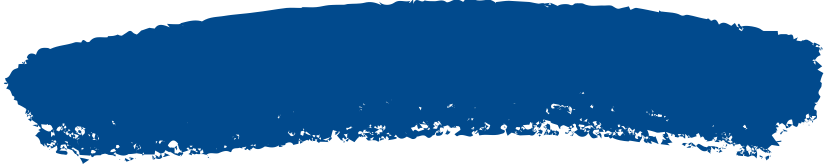 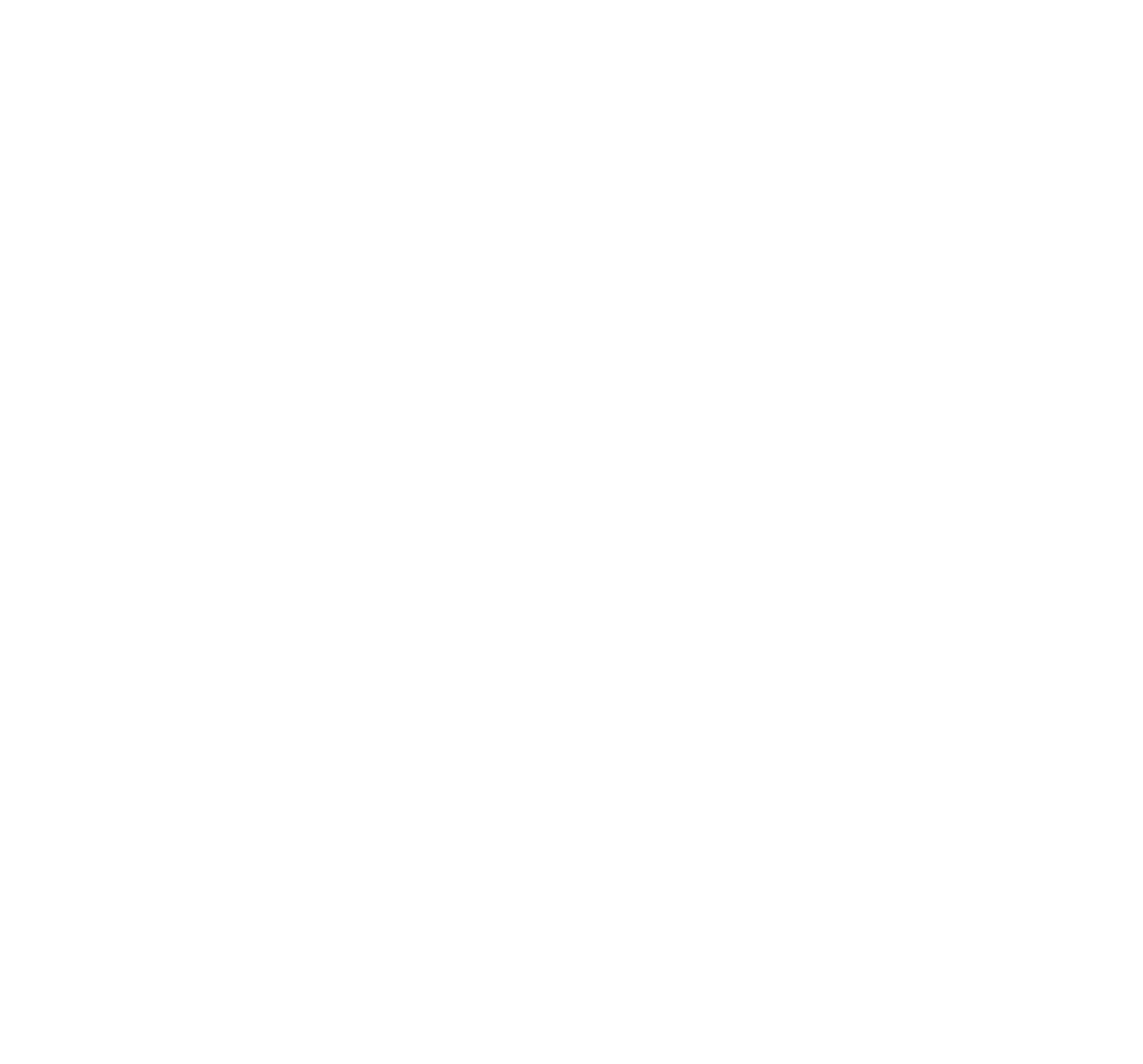 Question 5
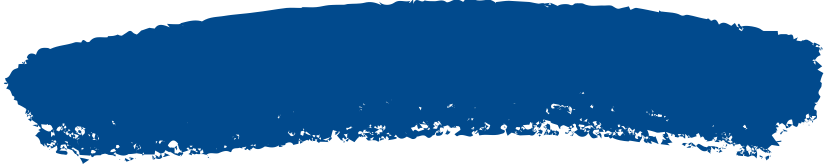 What did Shirin embroider on her newly altered, totally revamped military style jacket with epaulets and brass buttons?
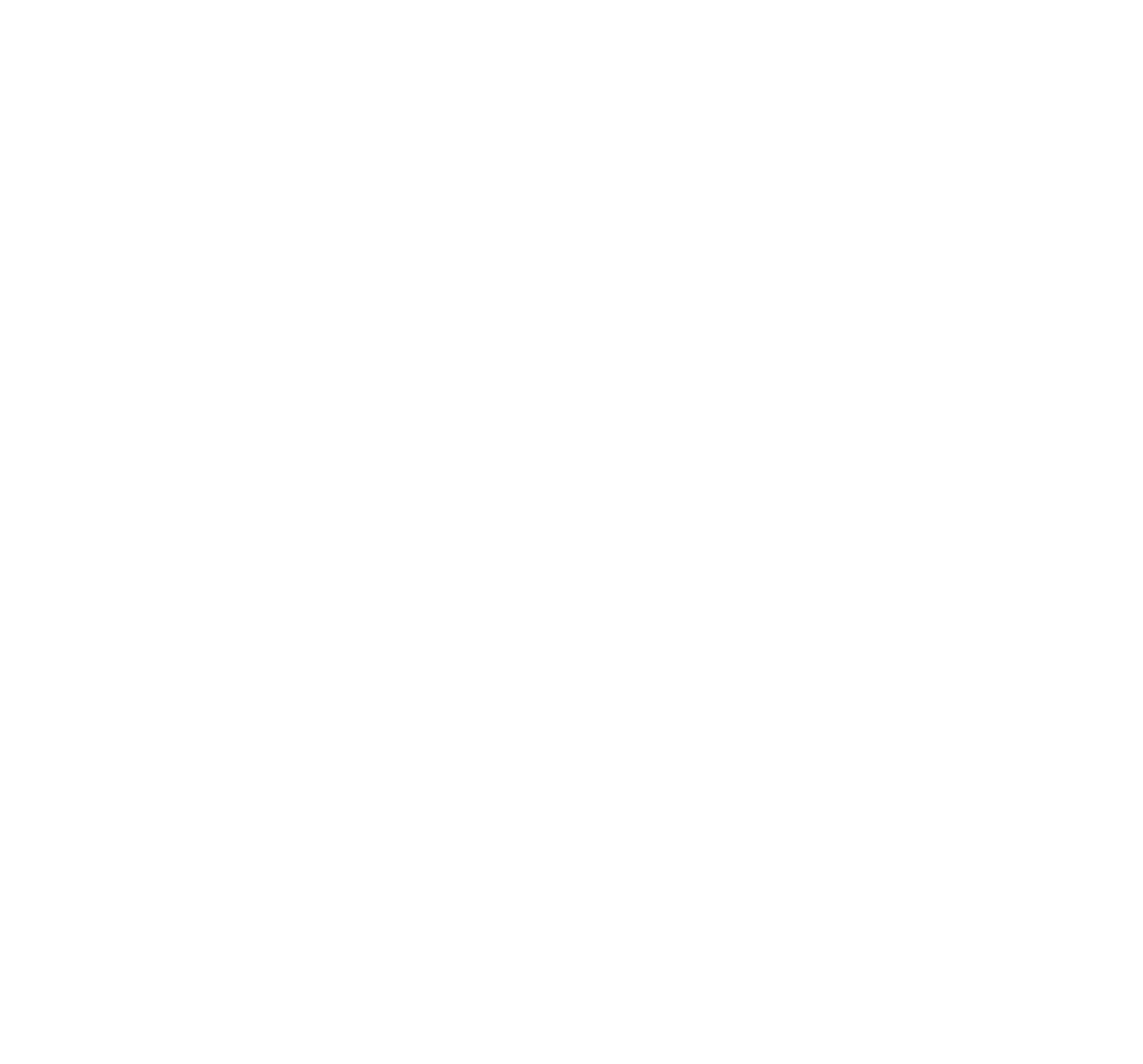 45 seconds
1 point
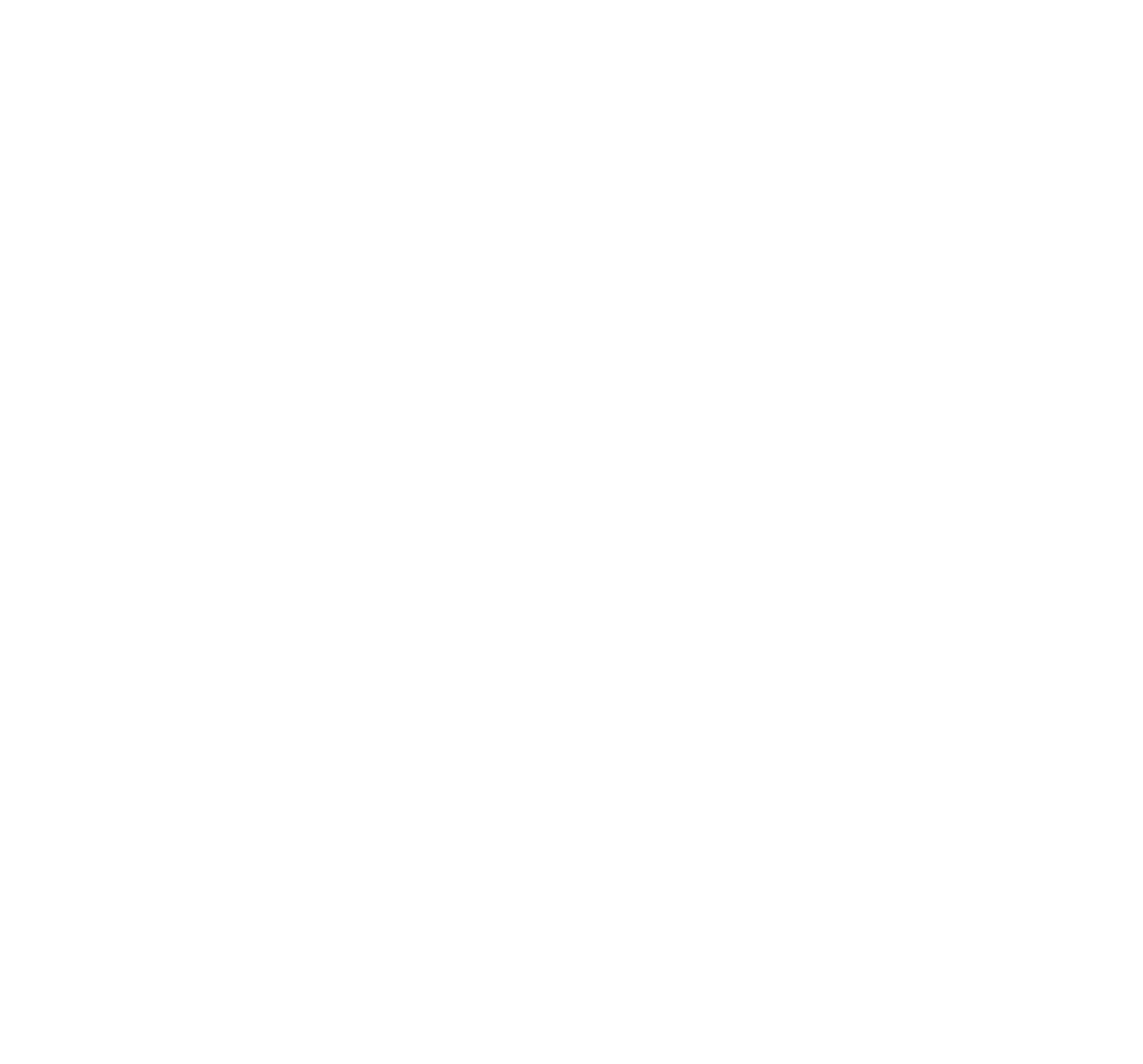 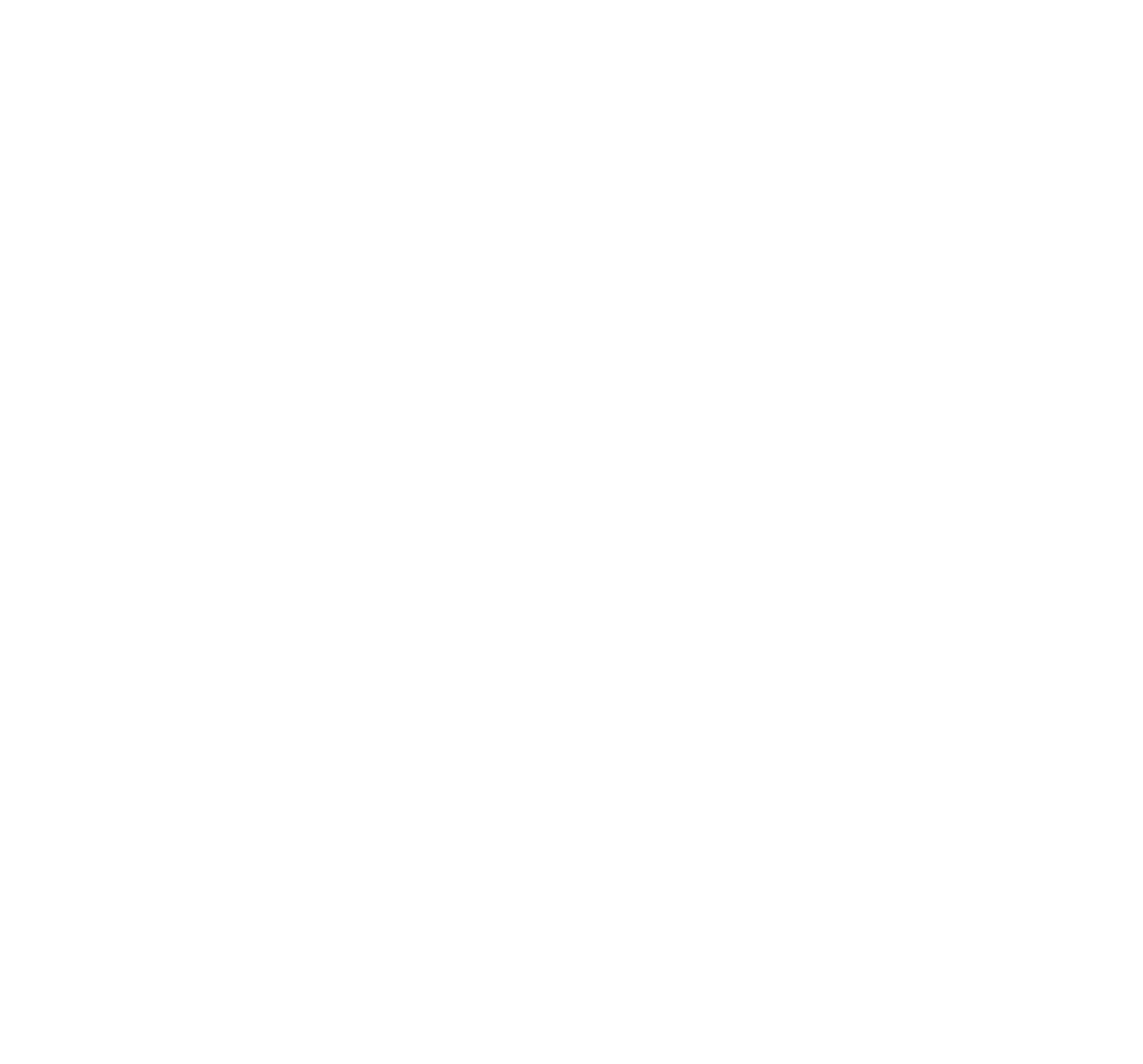 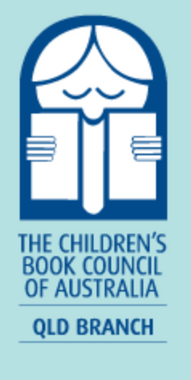 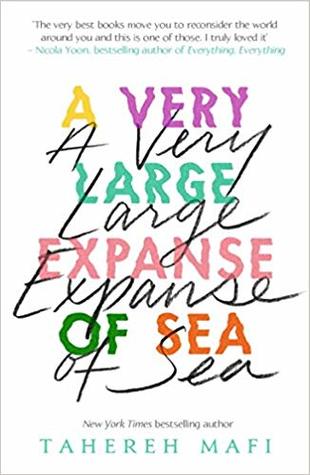 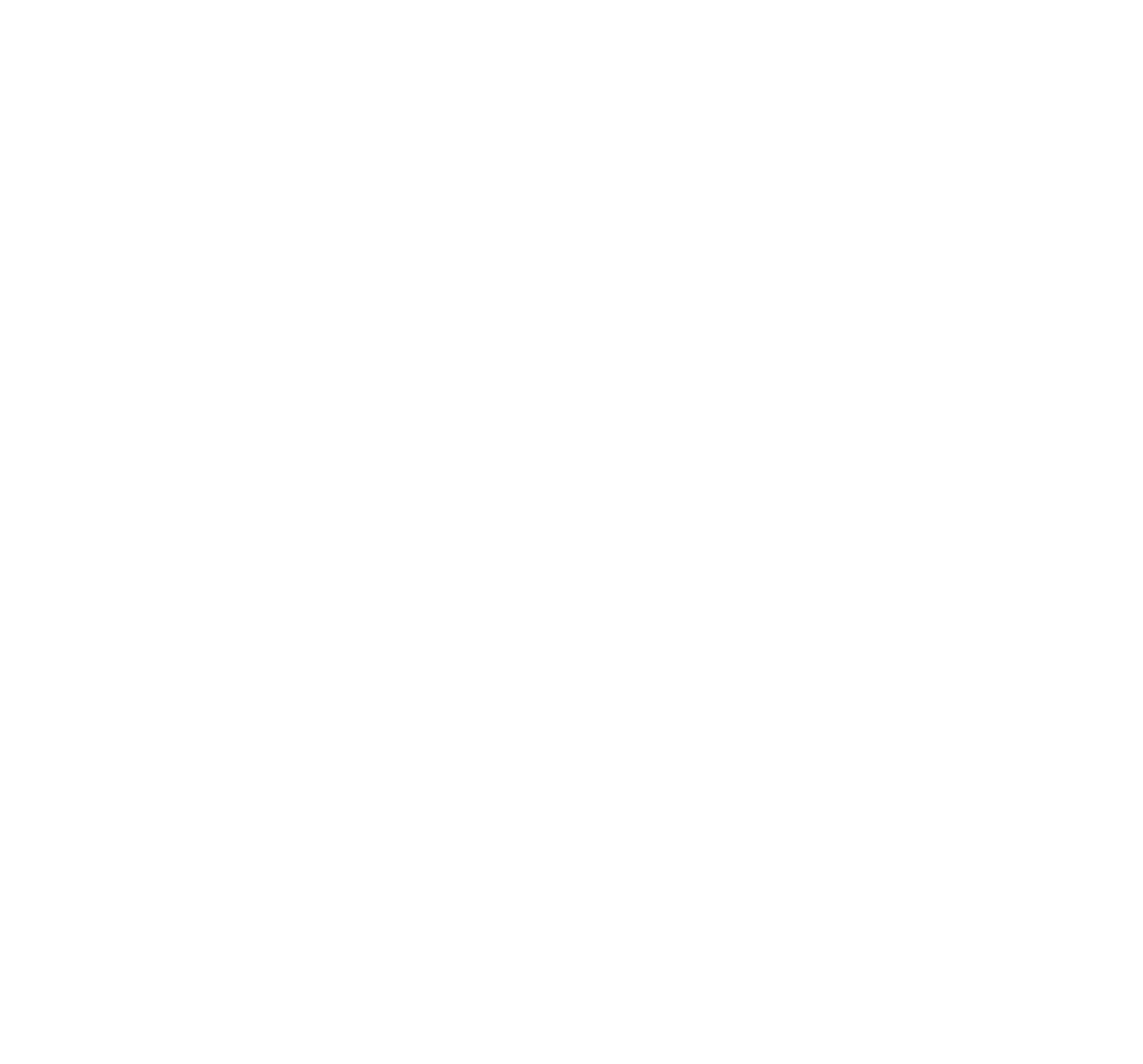 Round 4
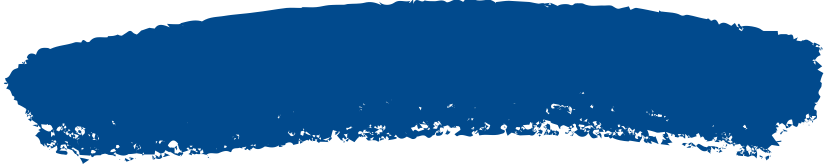 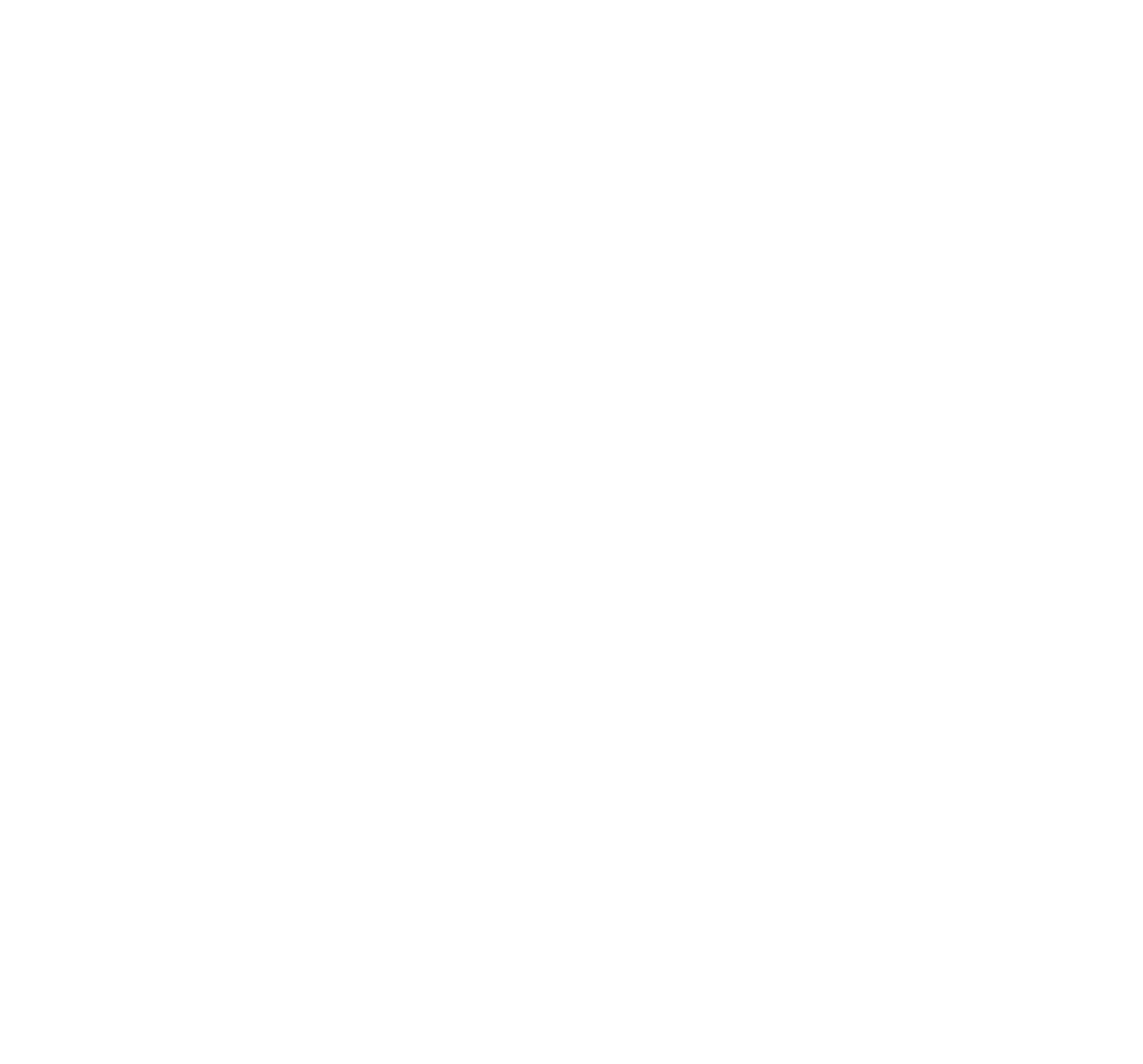 Question 6
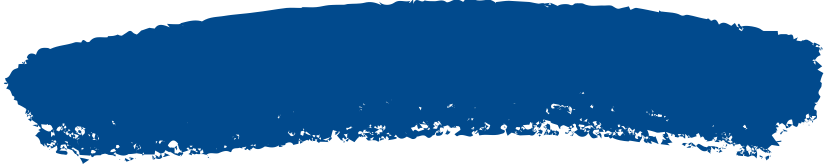 What is the message that Ocean writes to Shirin on the day she moves?
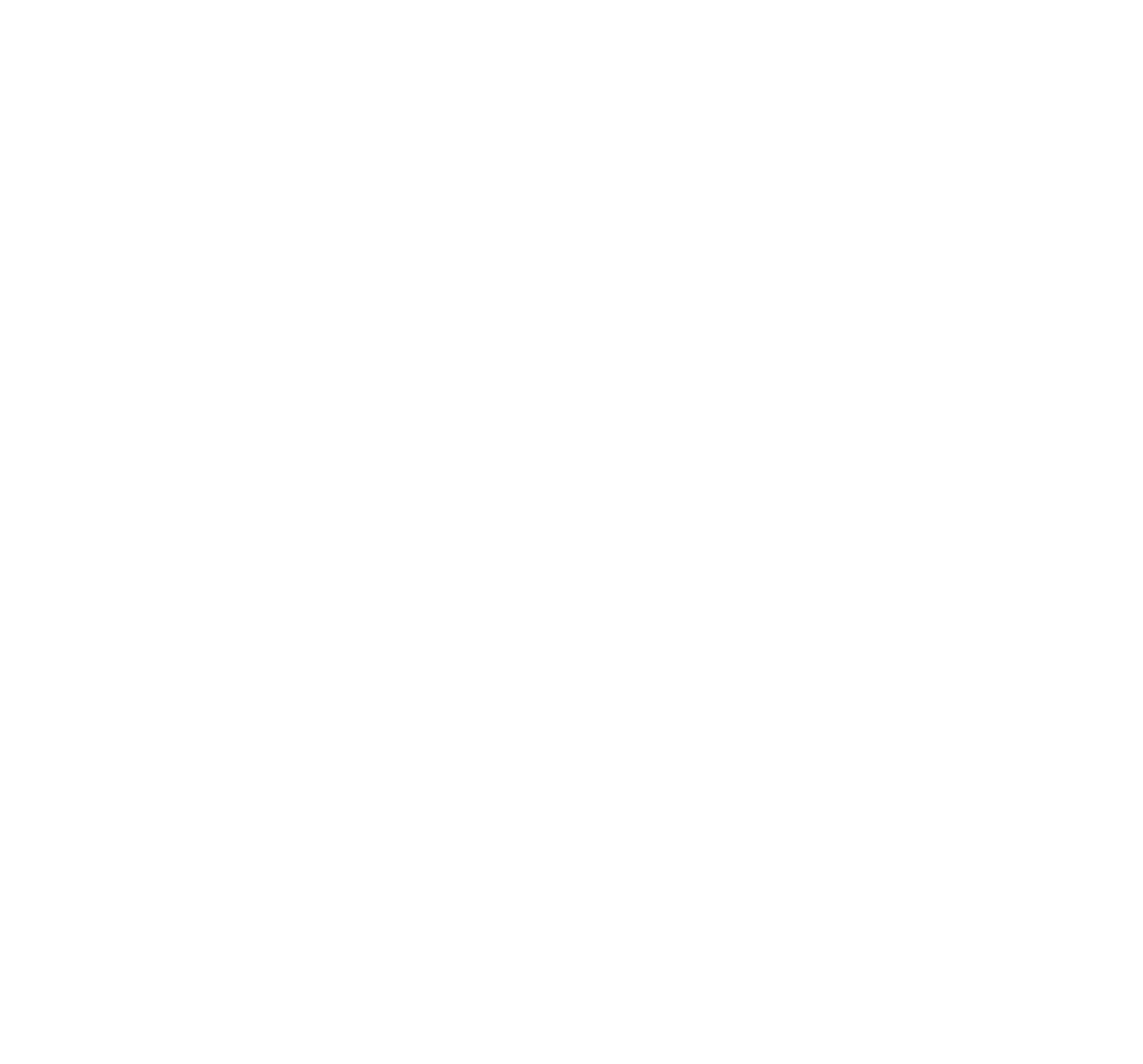 45 seconds
1 point
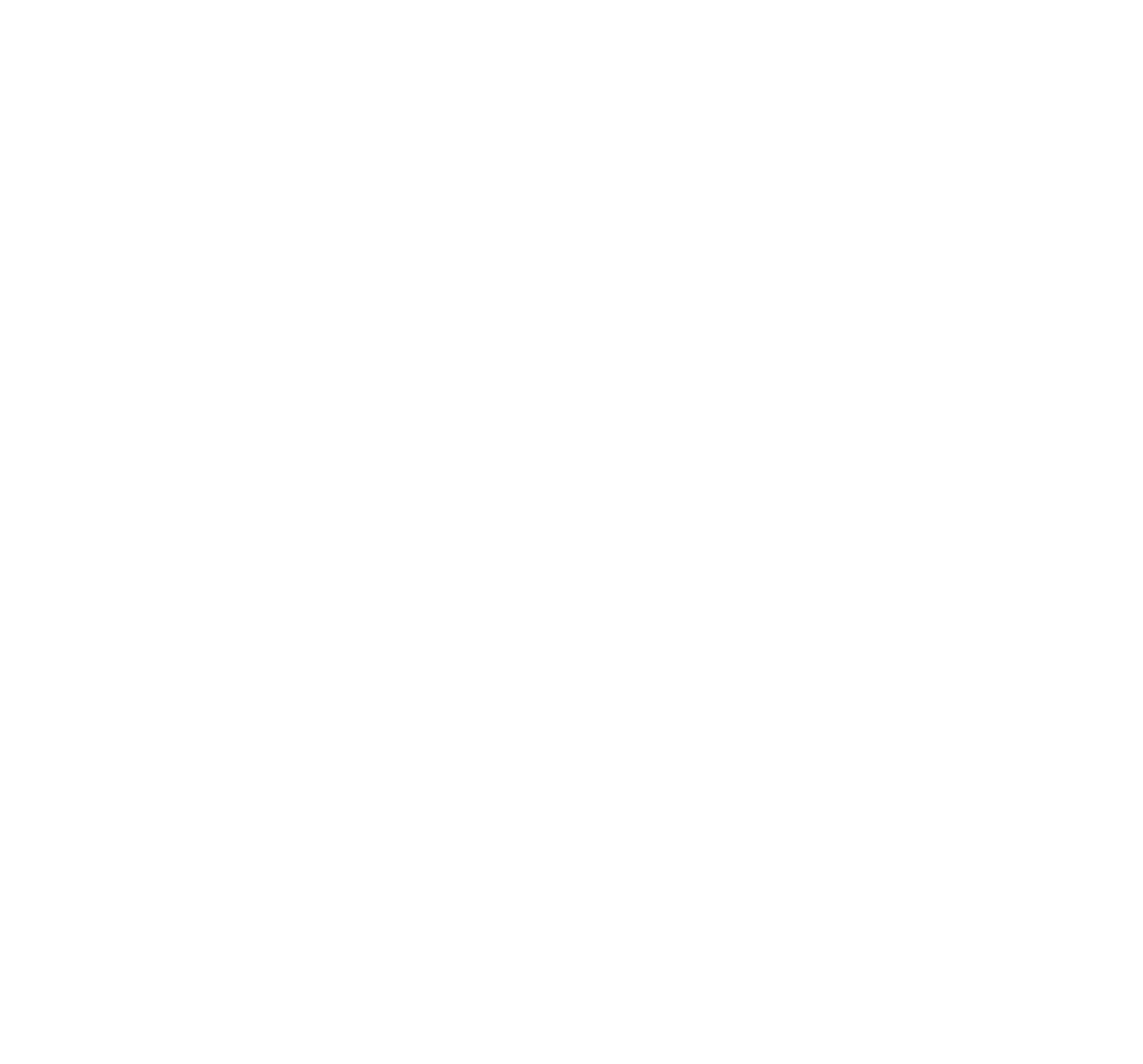 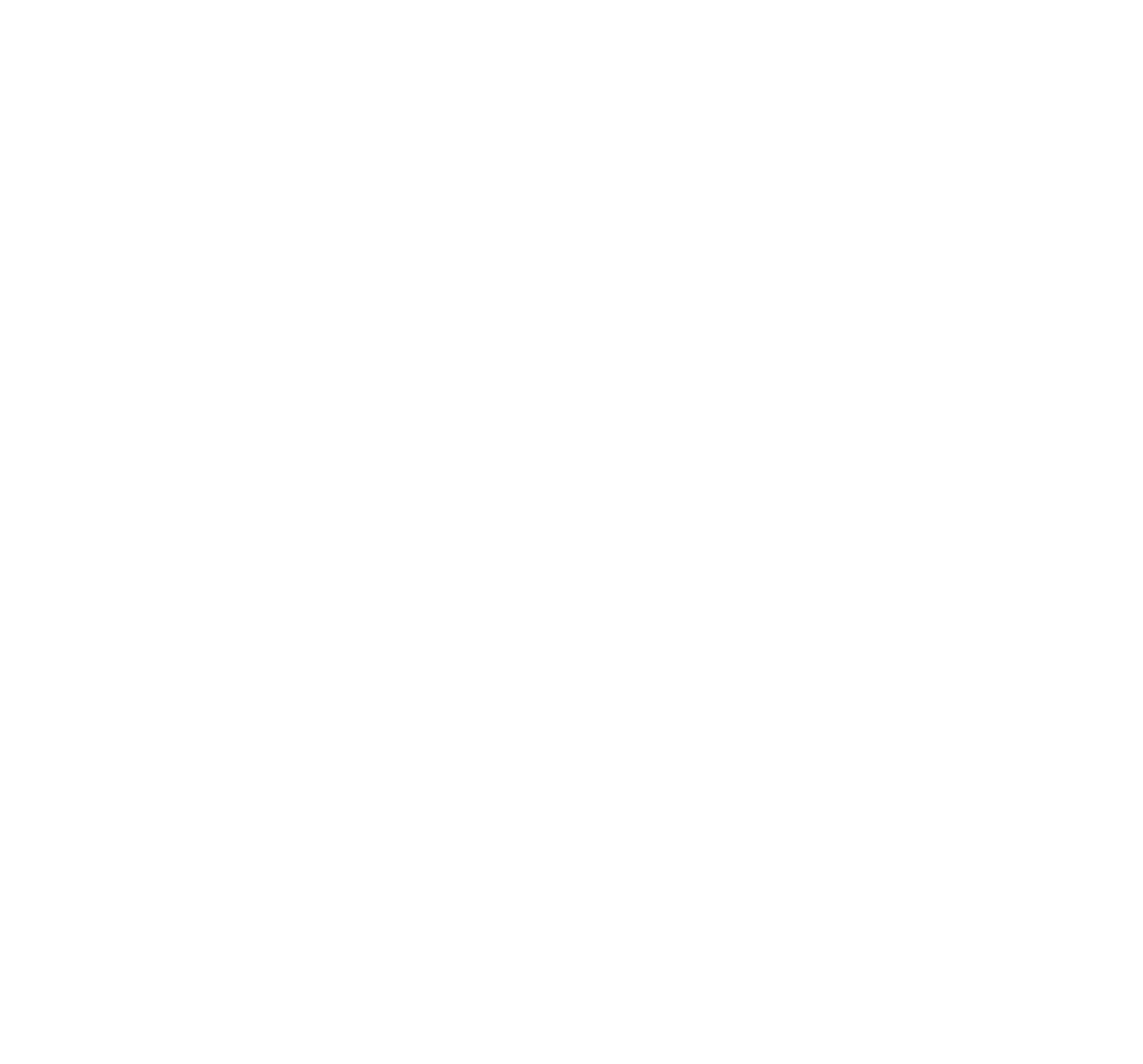 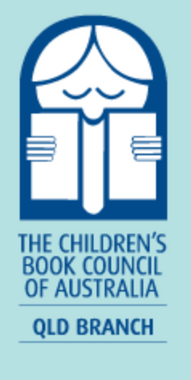 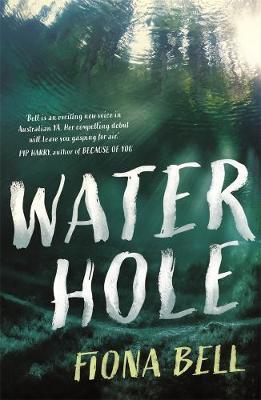 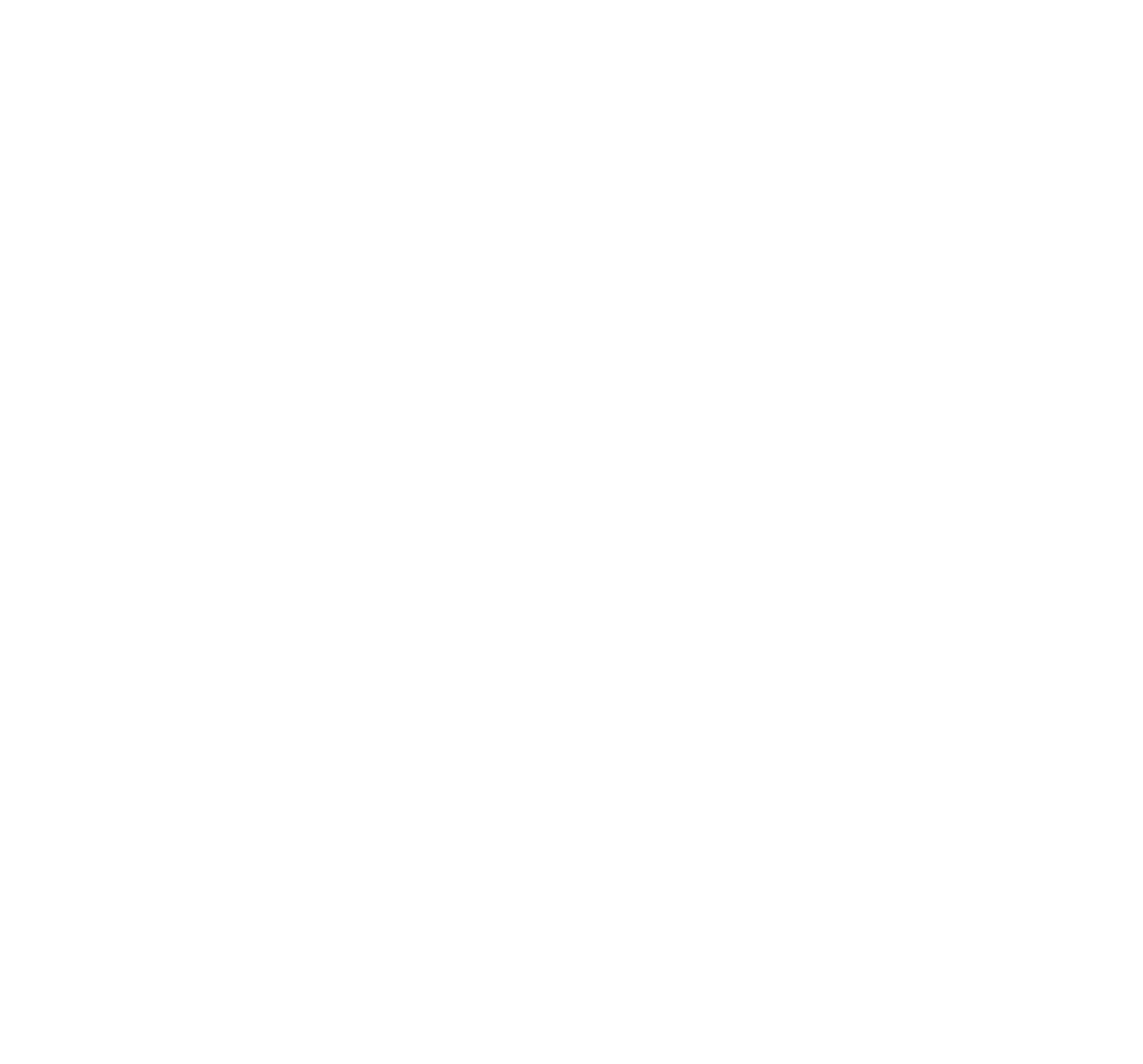 Round 4
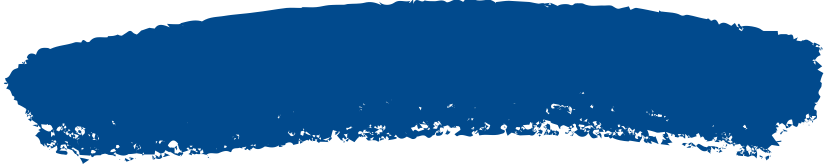 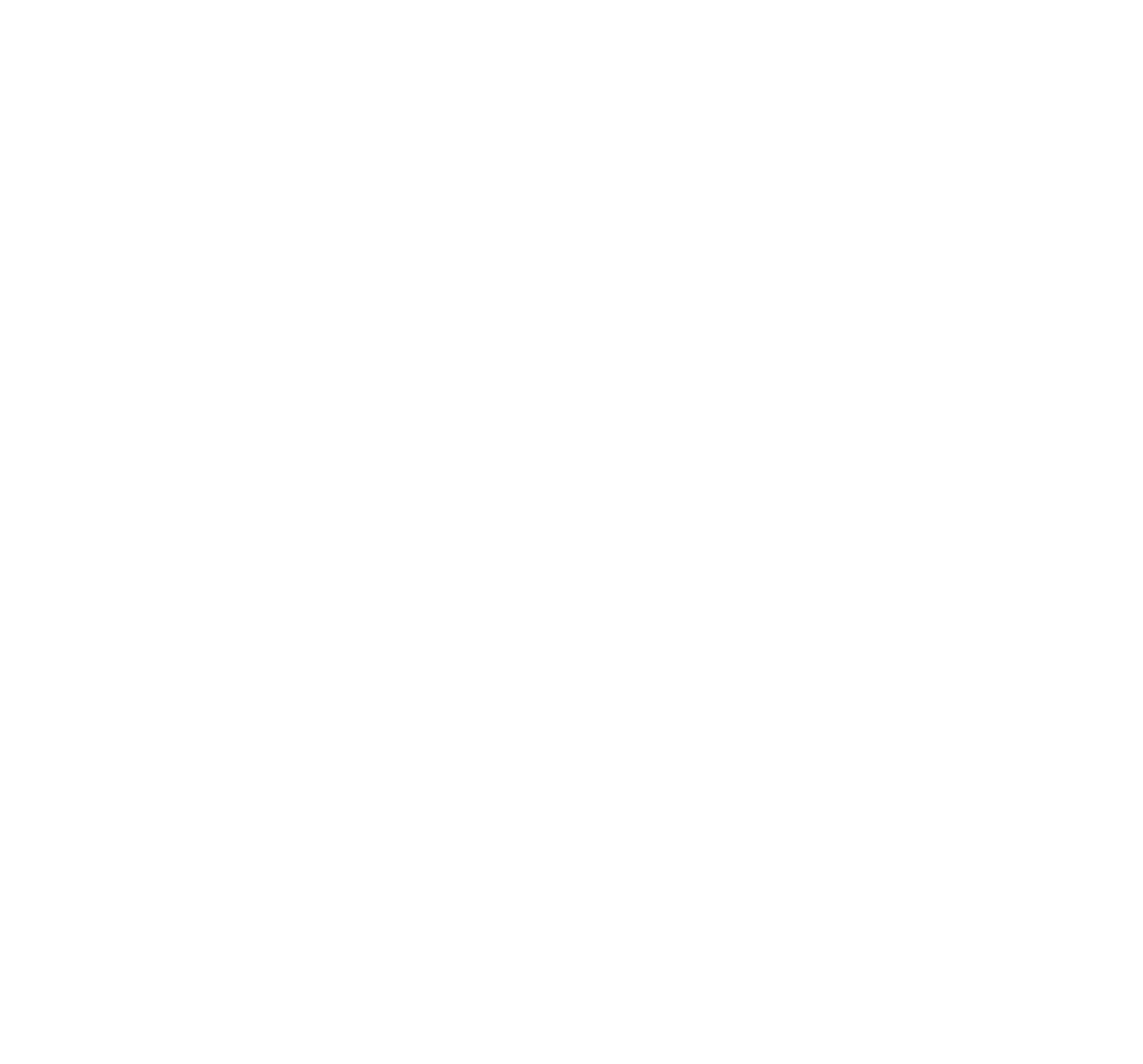 Question 7
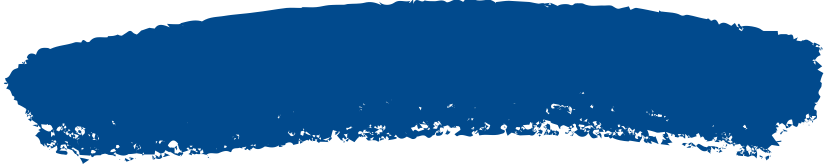 In what ways does the author use Lily as a device throughout the novel?
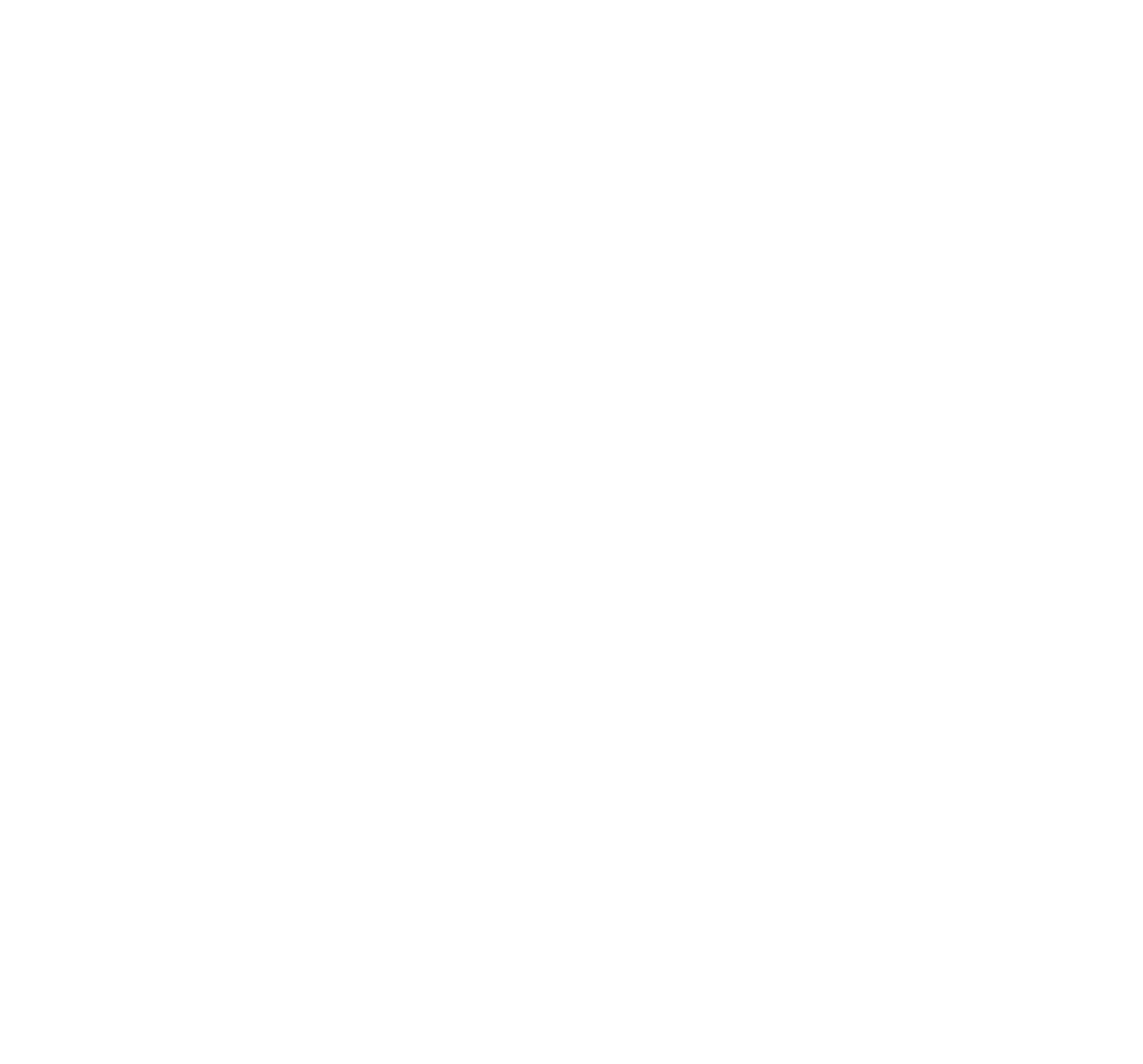 60 seconds
4 points
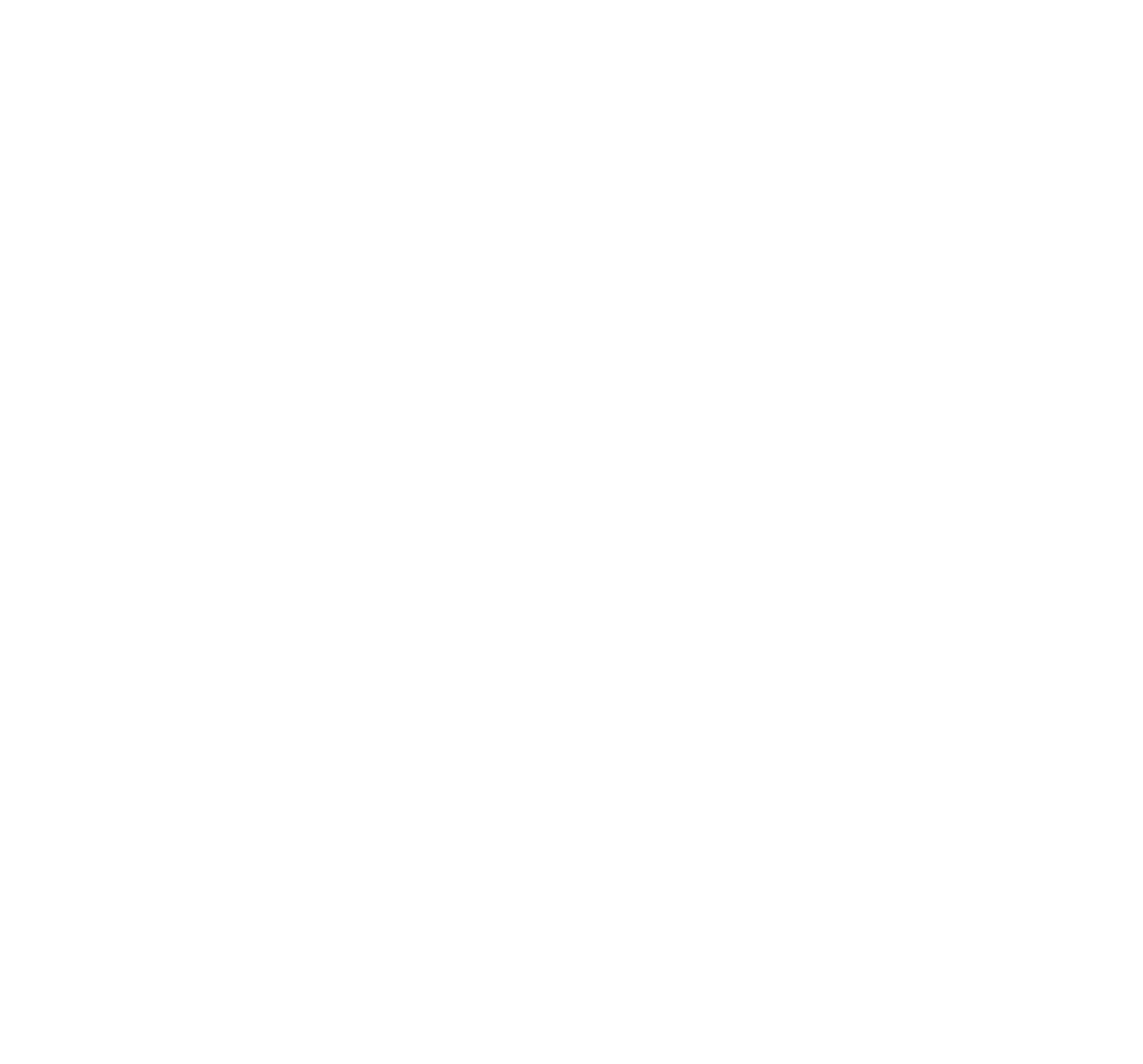 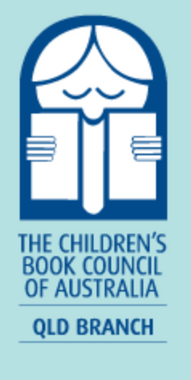 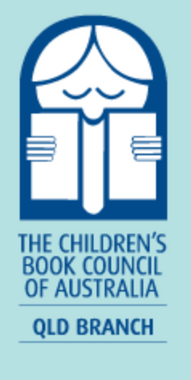 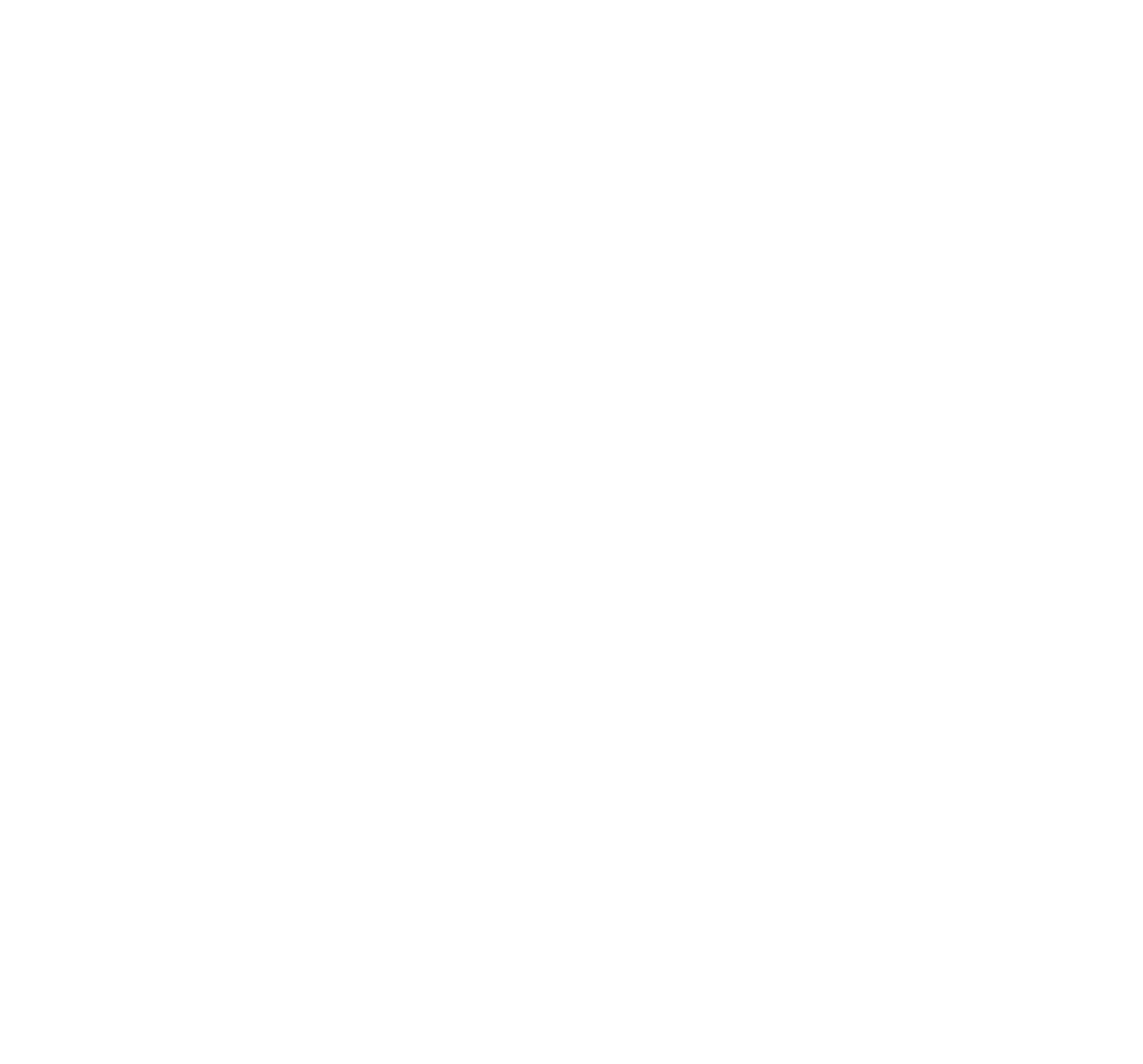 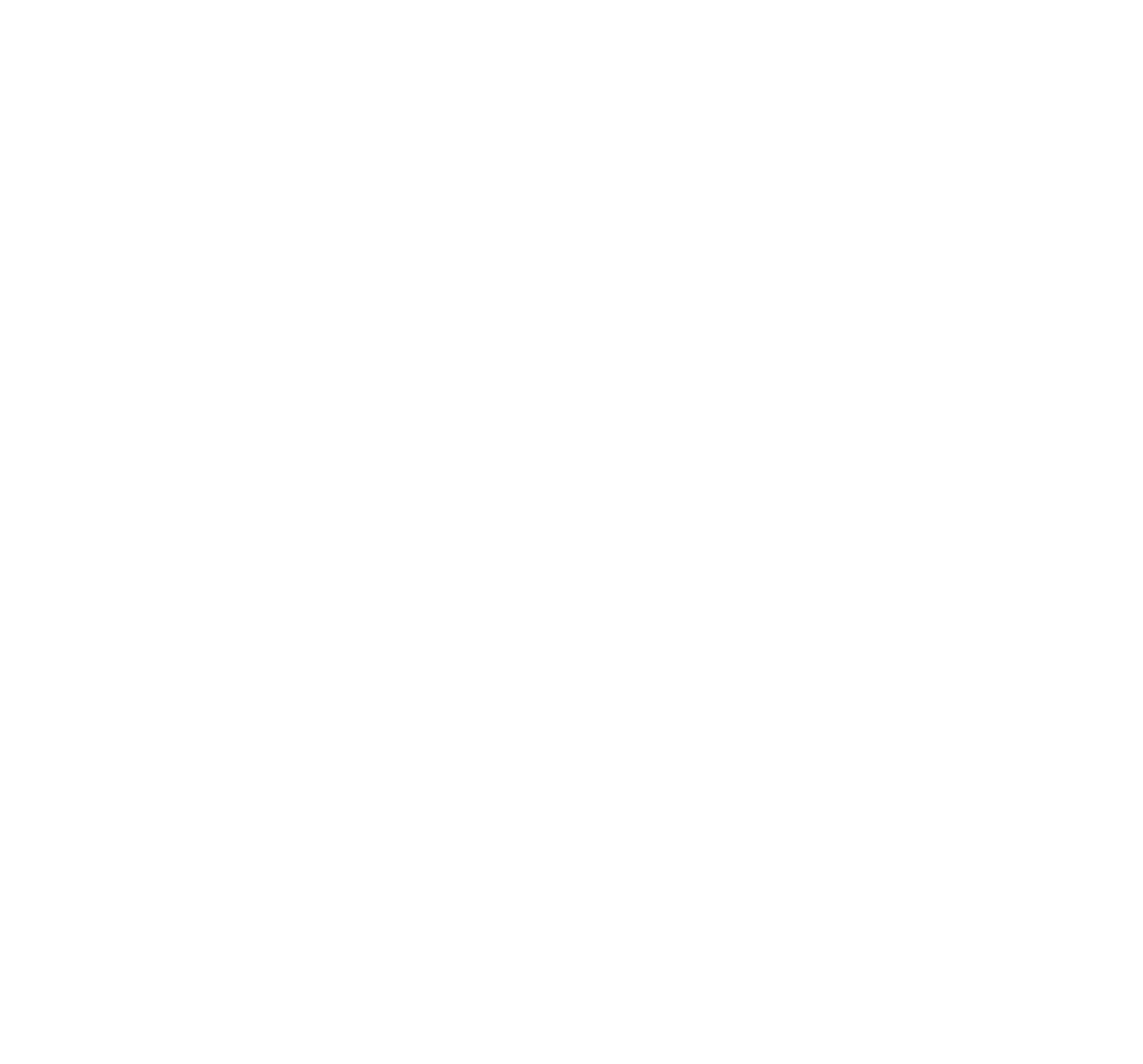 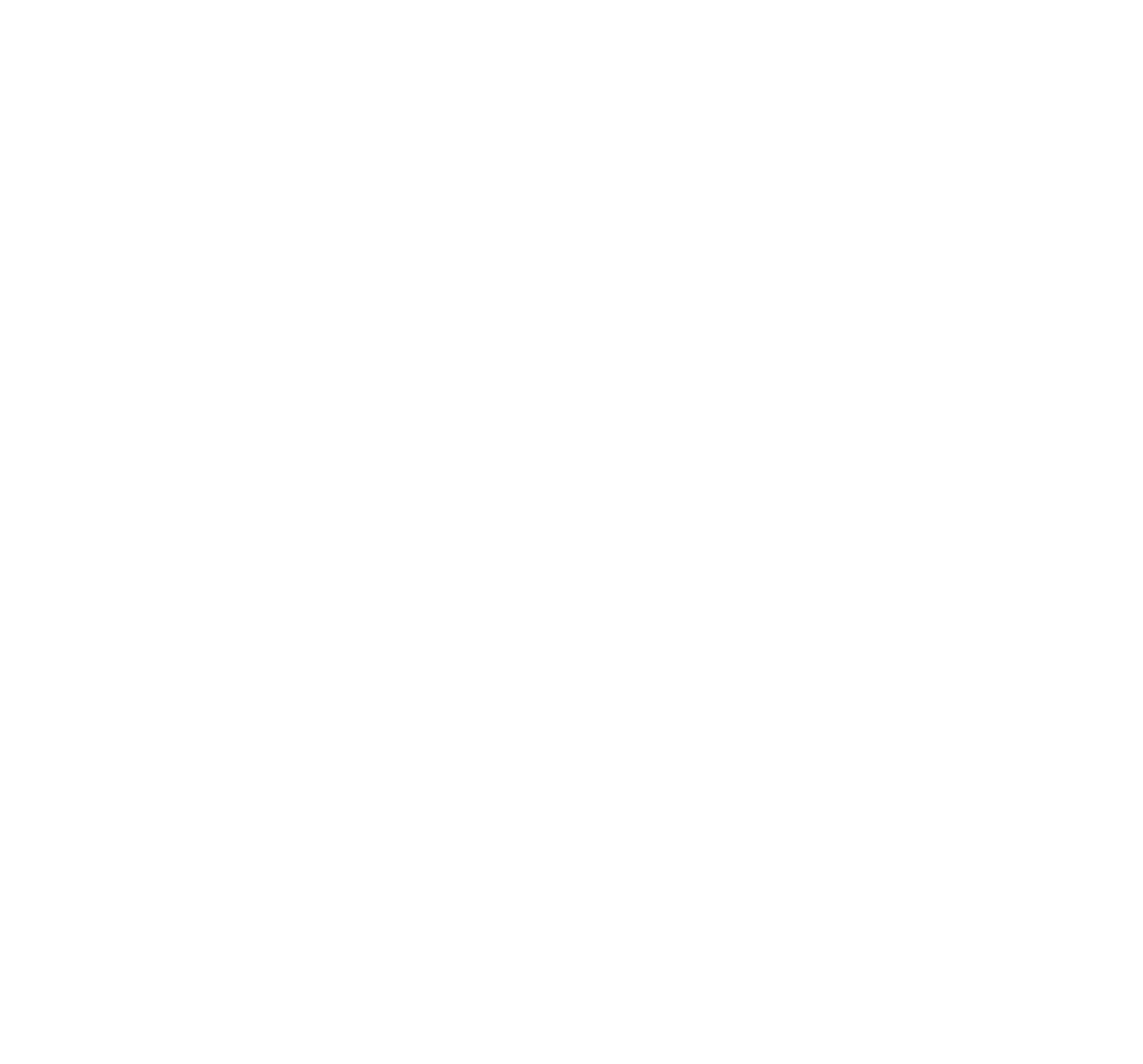 State Final
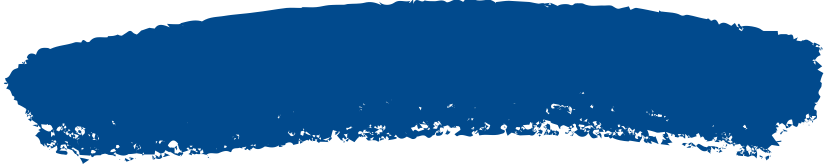 End of
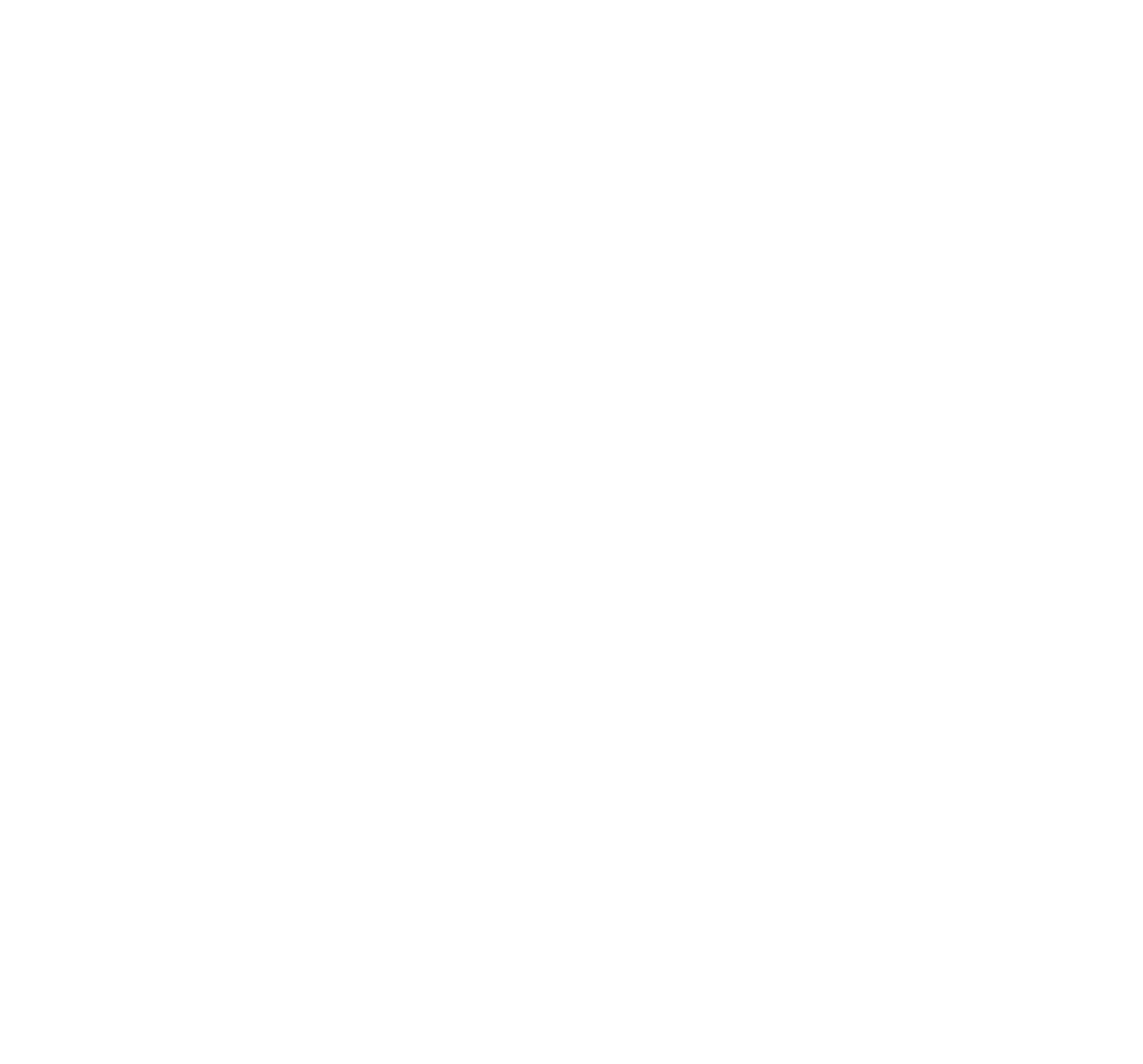 ROUND 4
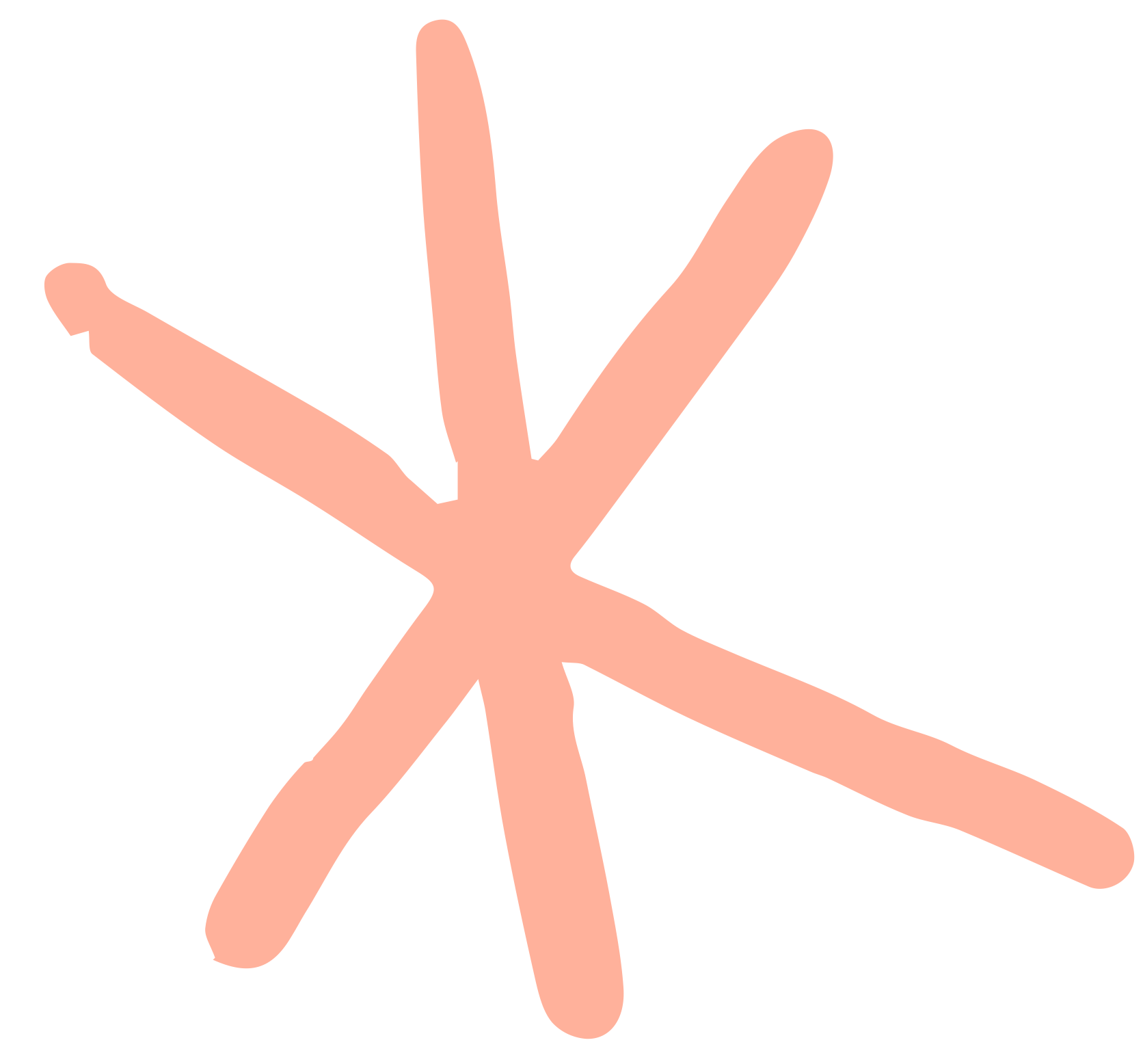 Submit answer sheet
Swap team members if applicable
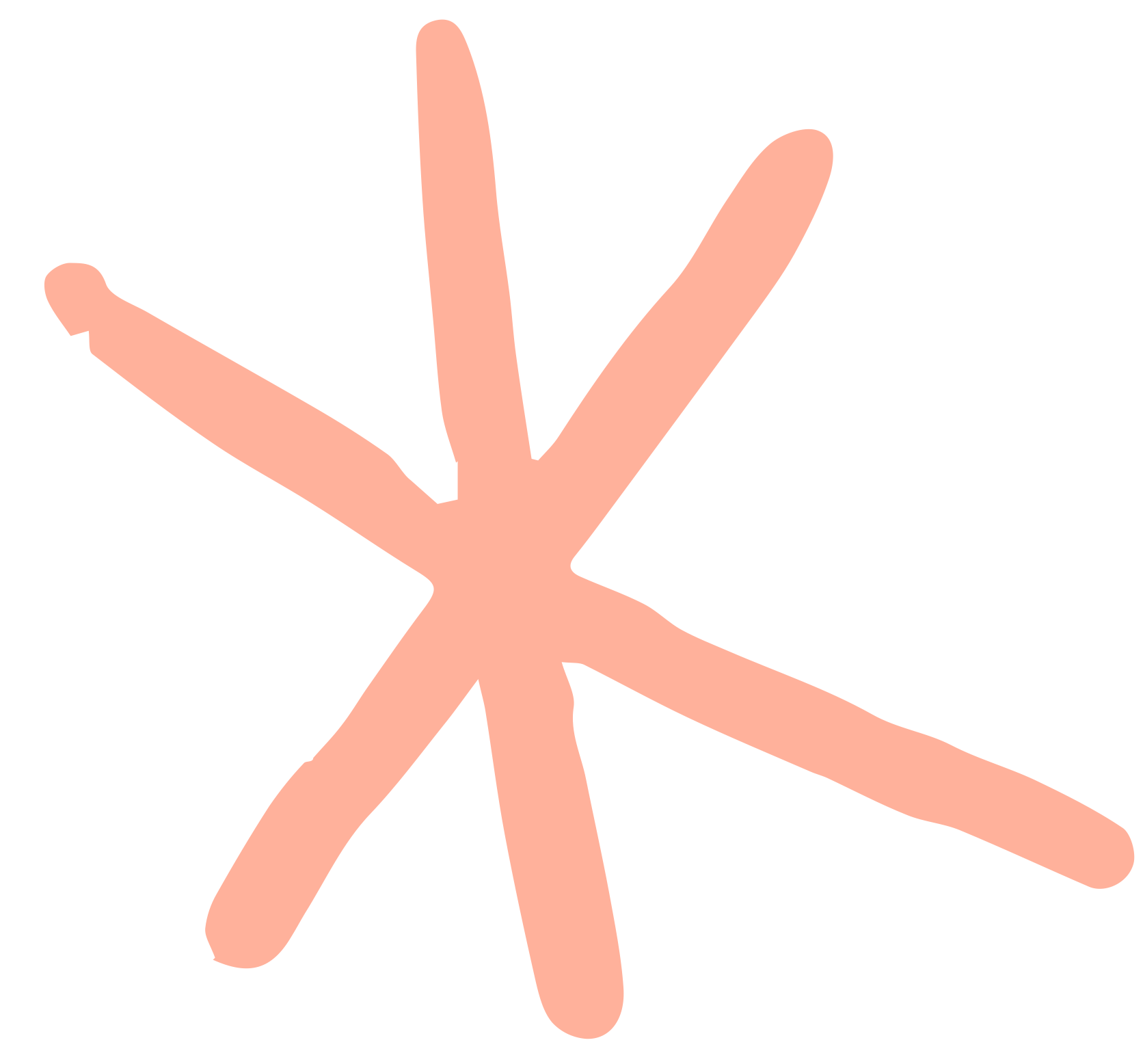 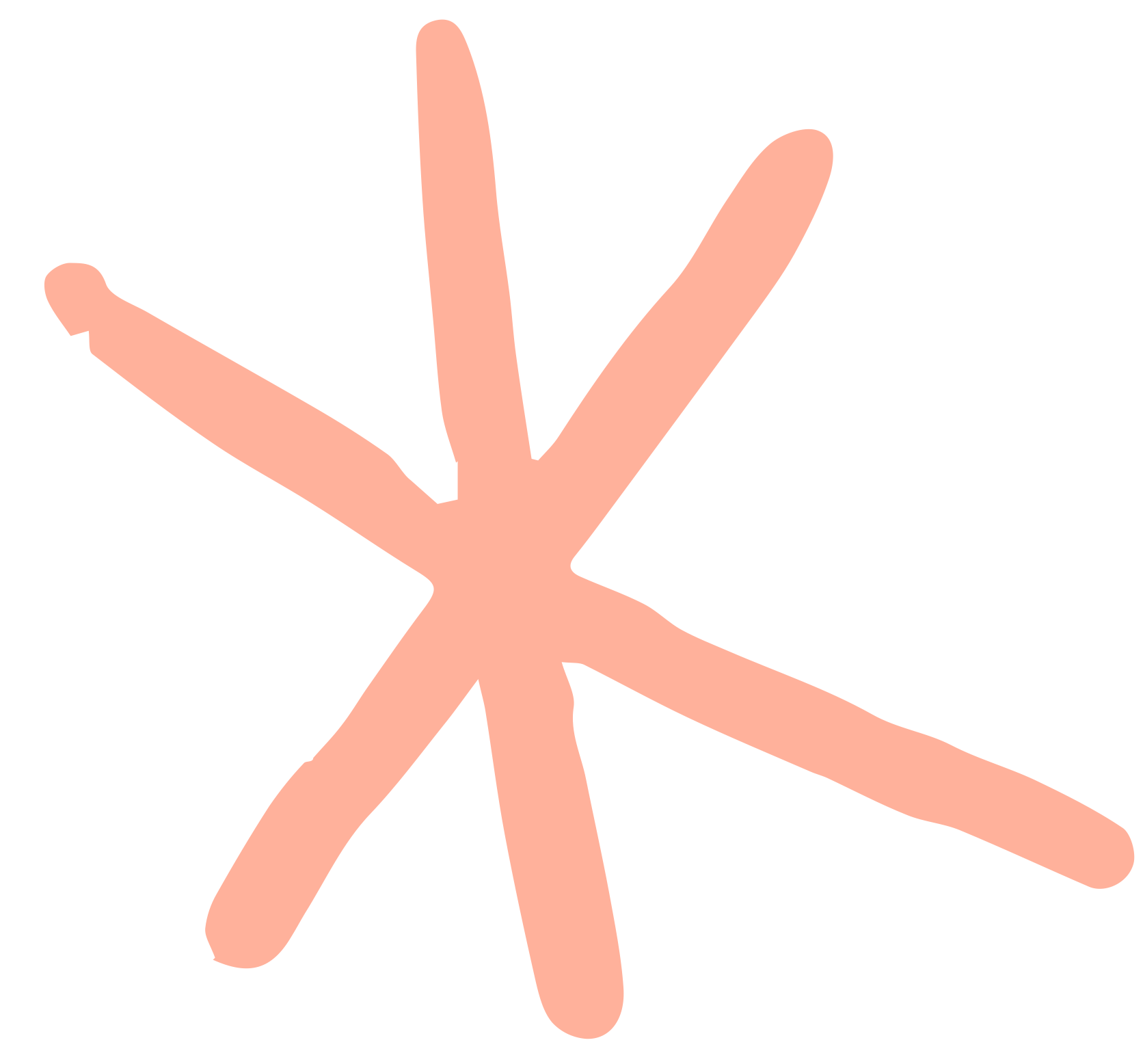 Tie Breakers next
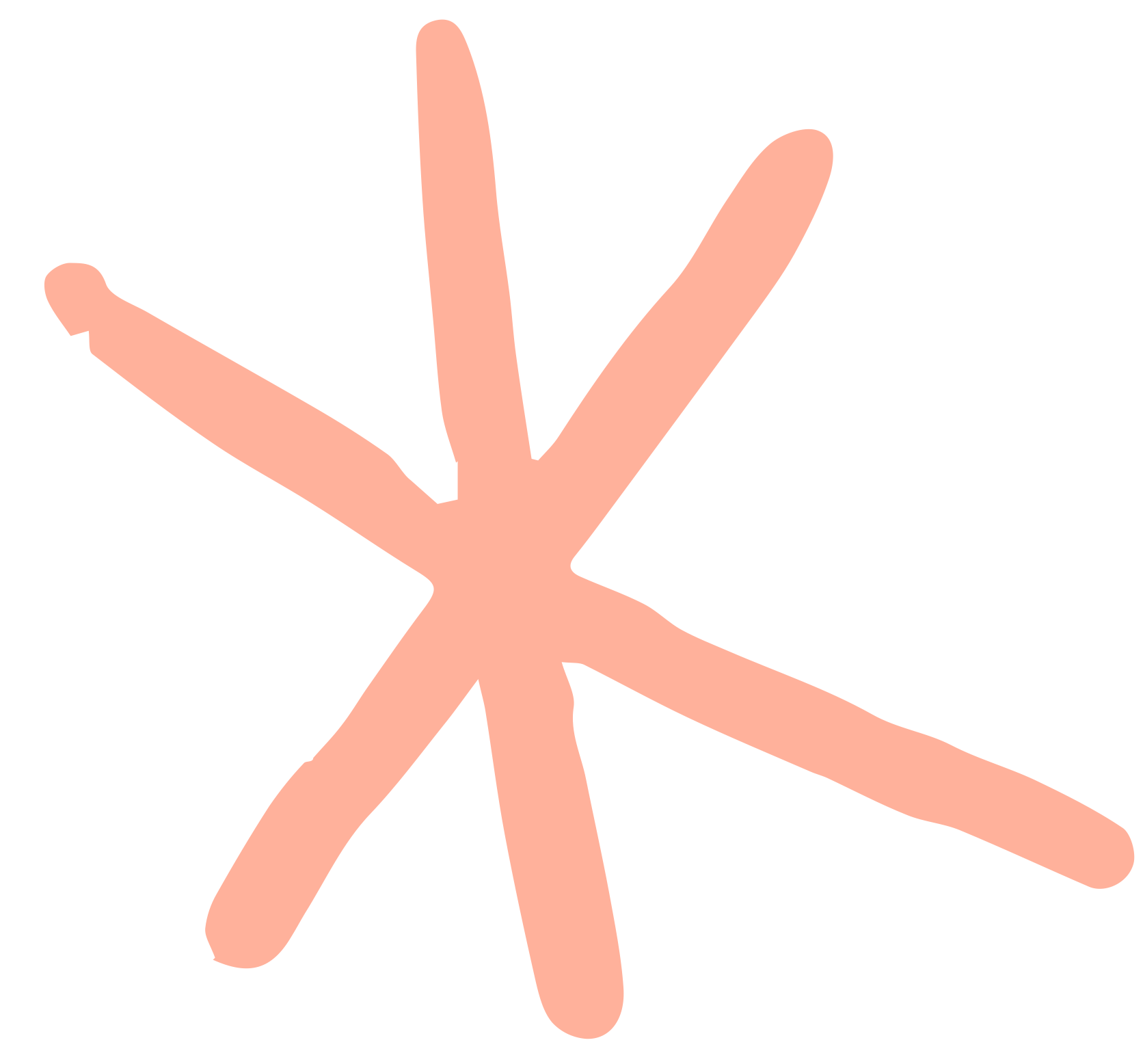 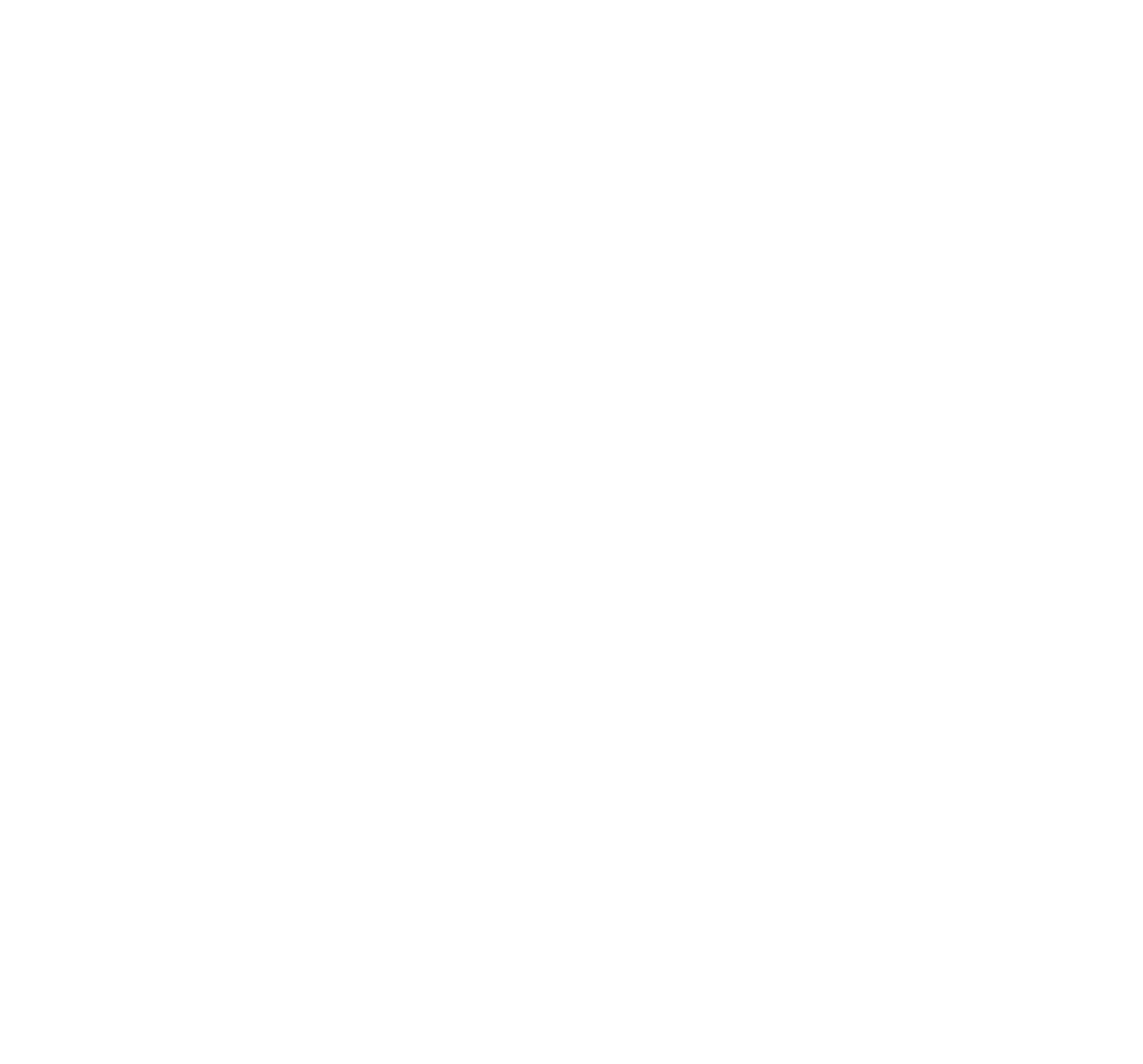 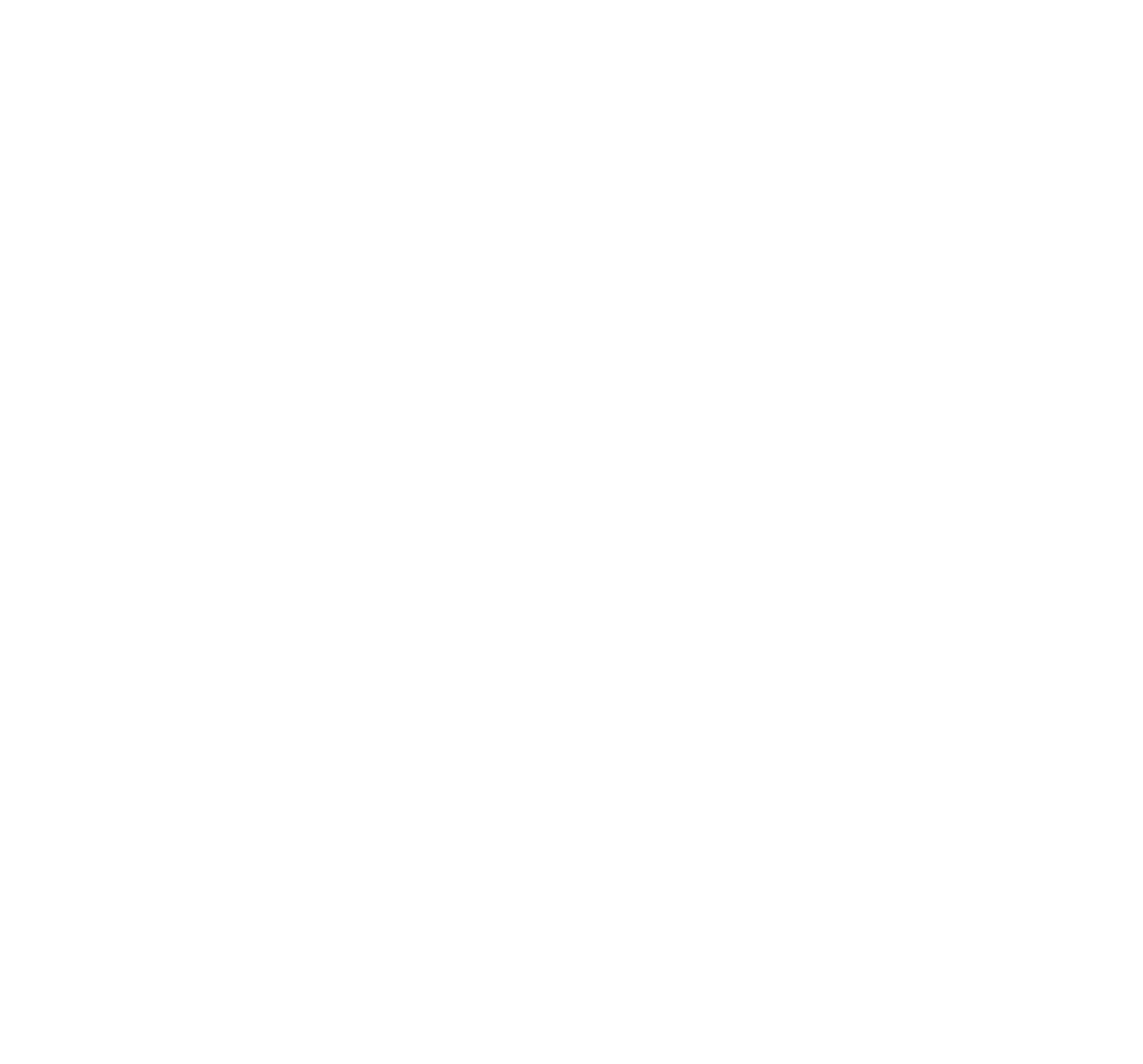 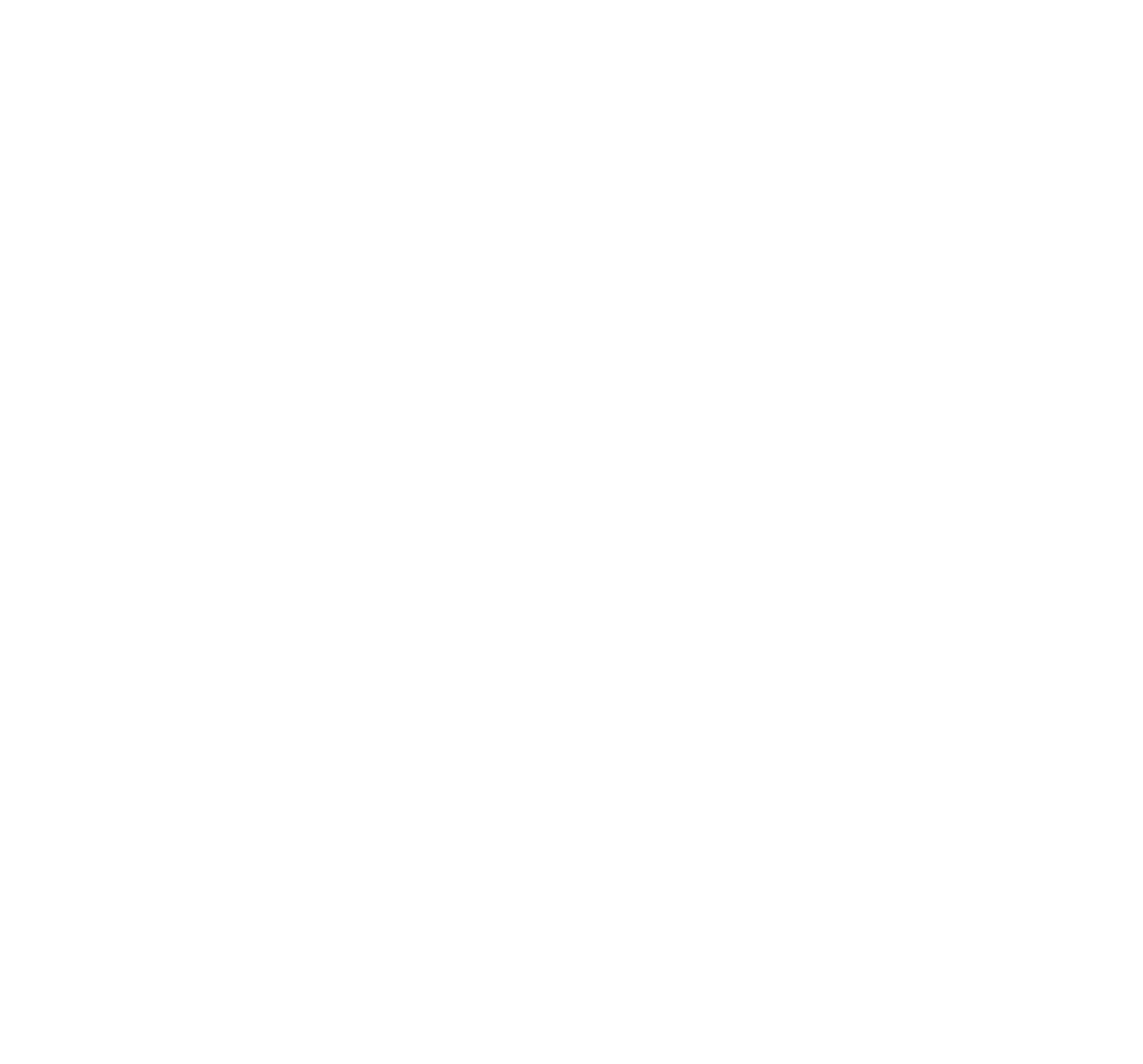 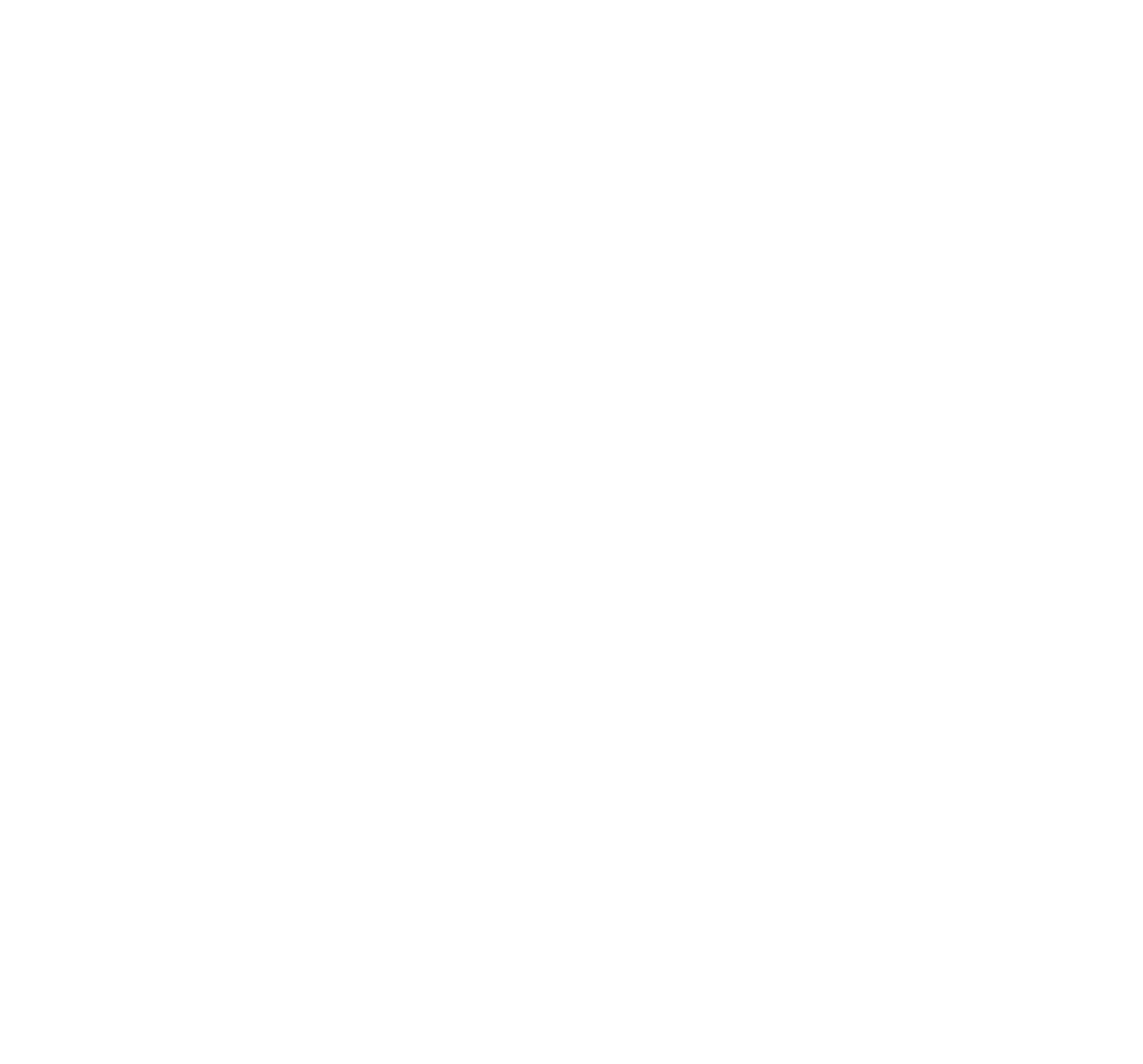 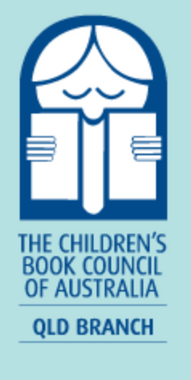 State Final
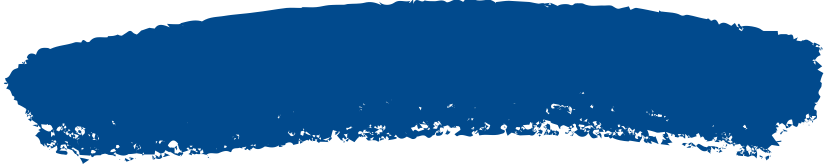 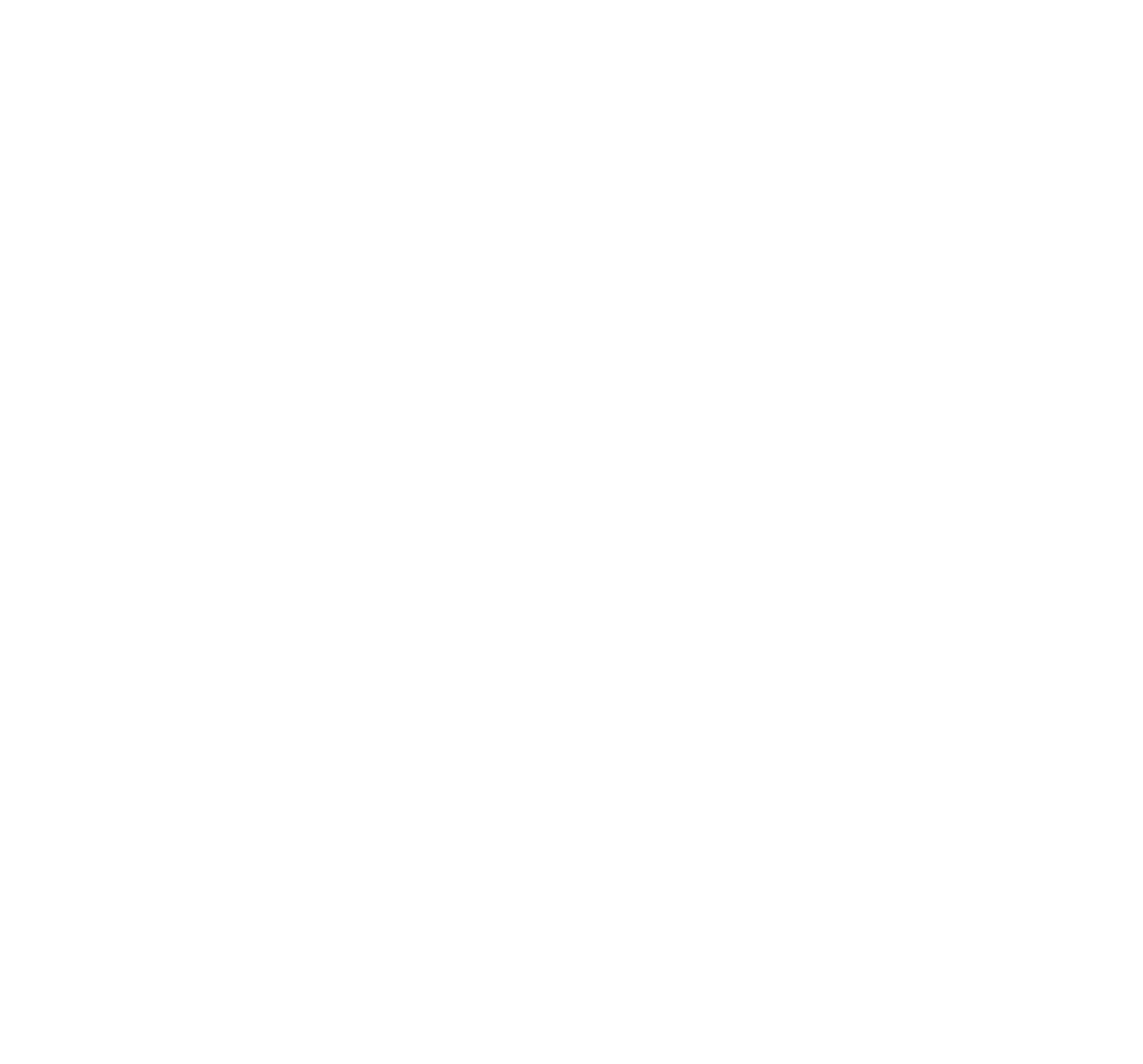 Tie Breakers
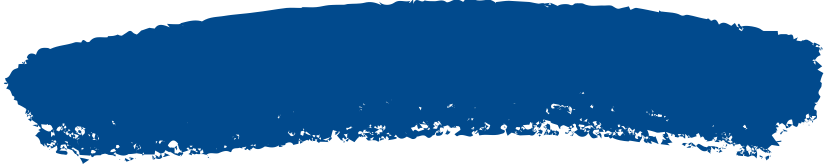 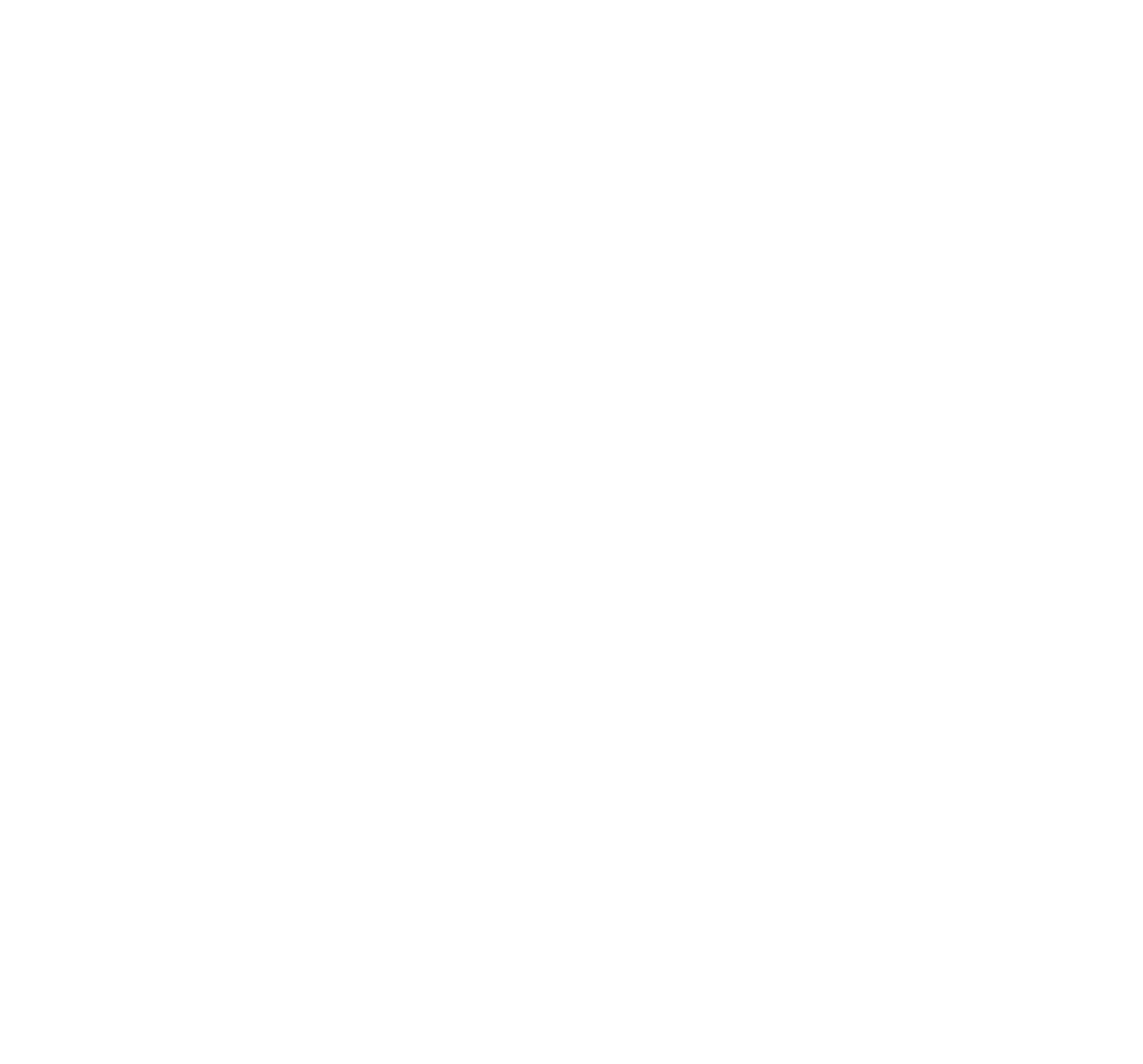 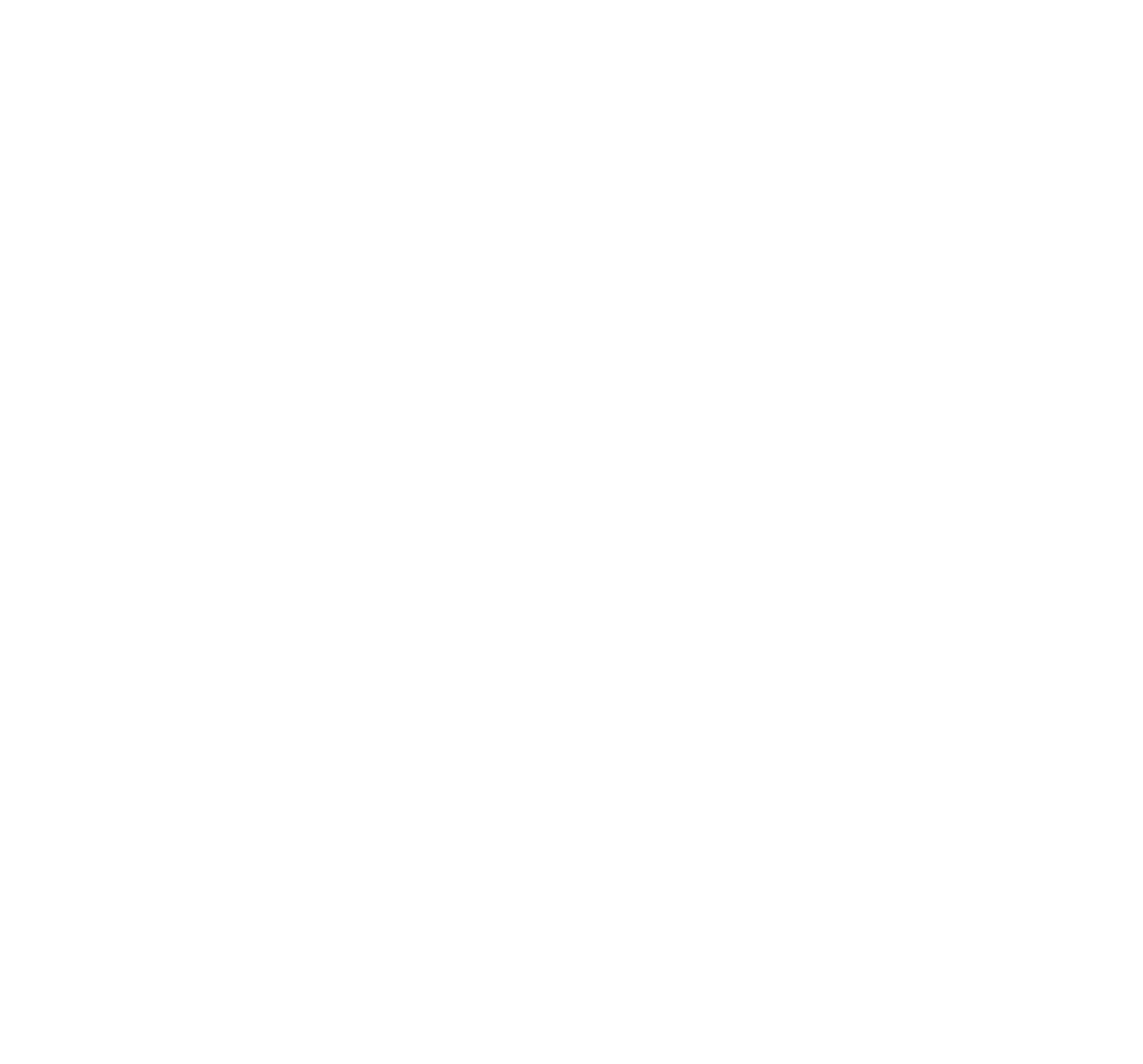 Give two significant ways Aurora Rising differs from the other three novels.
45 seconds
2 points
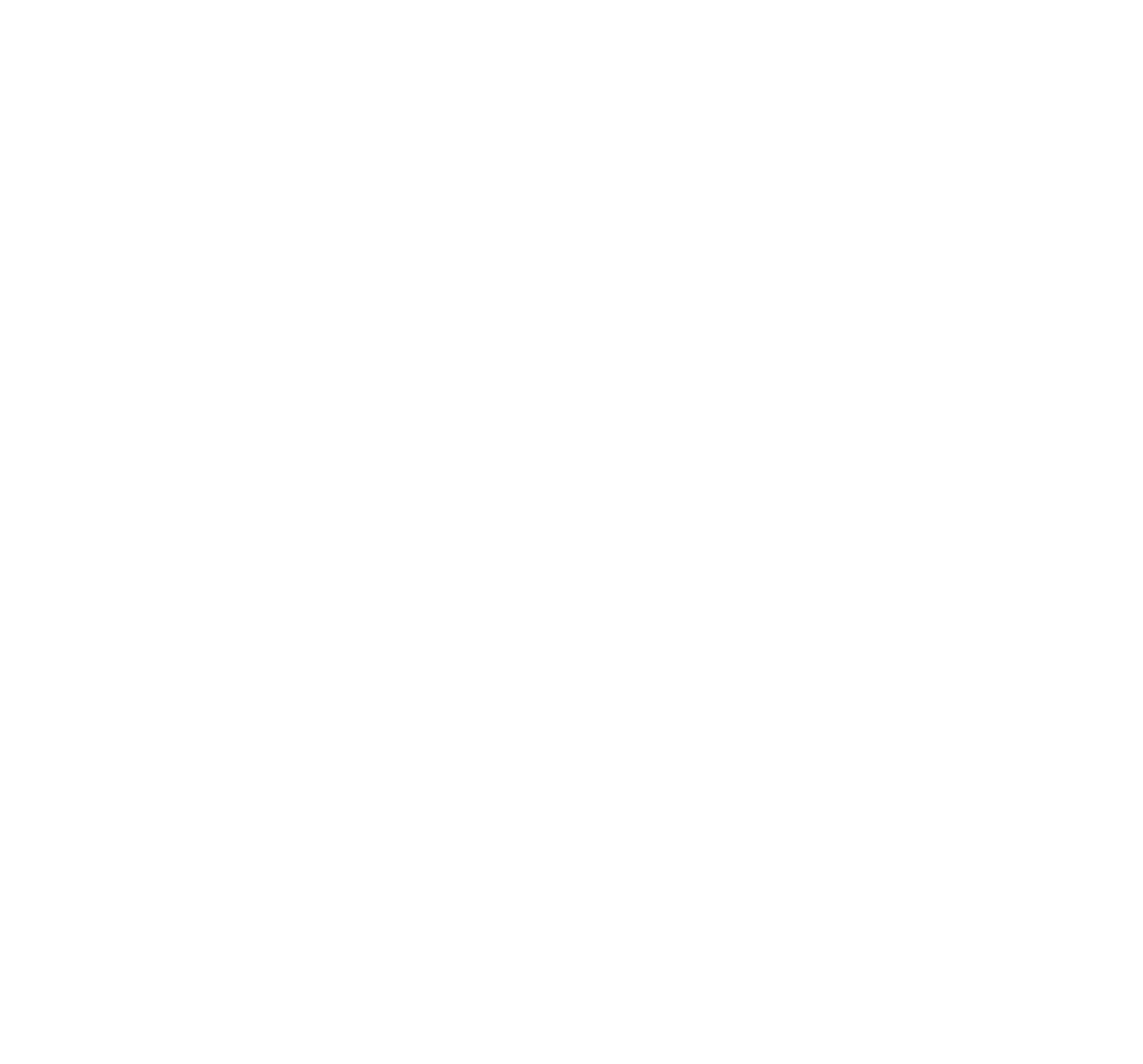 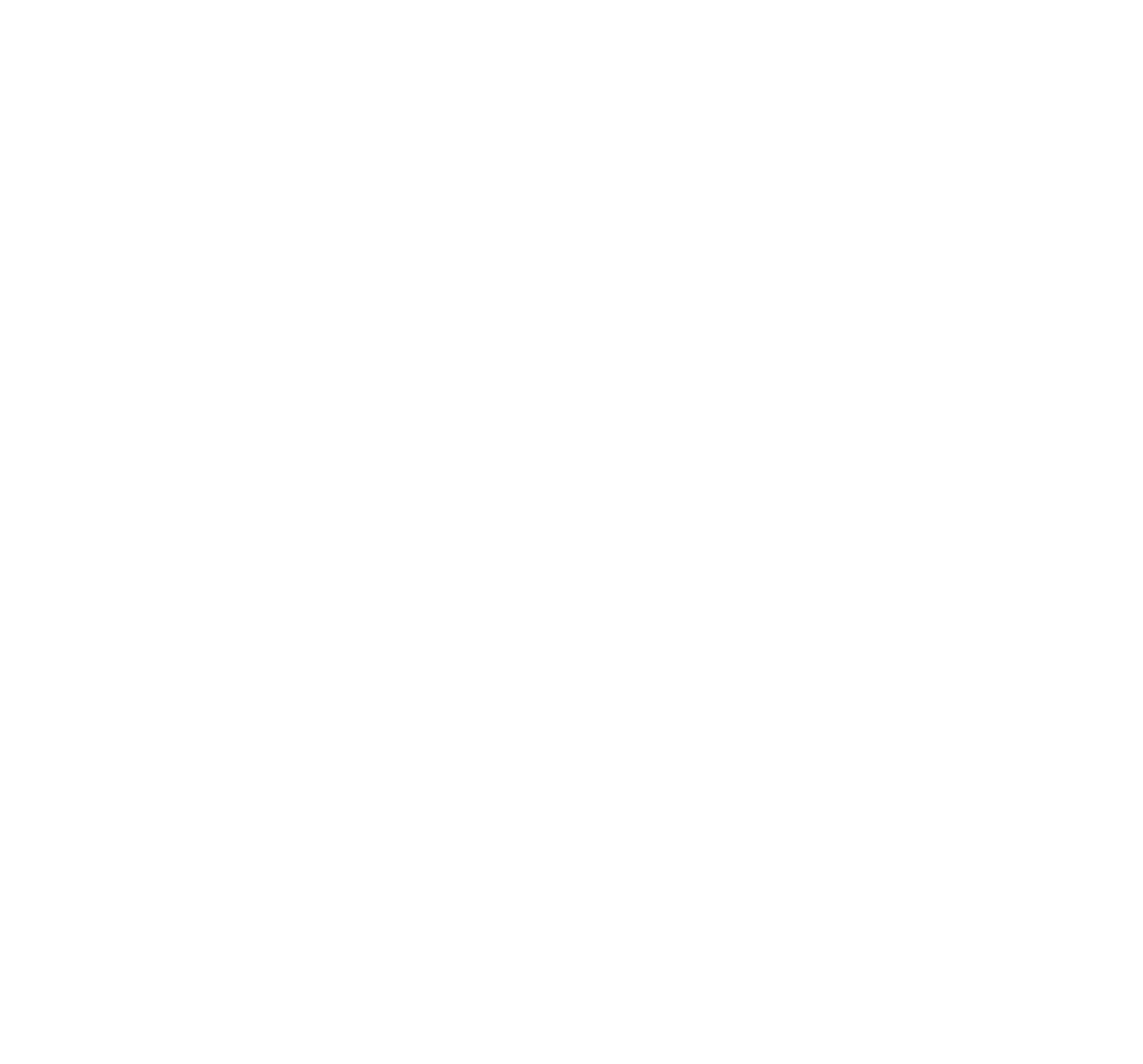 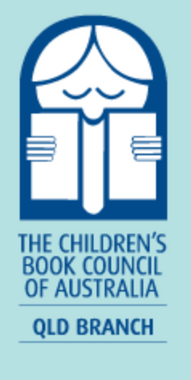 State Final
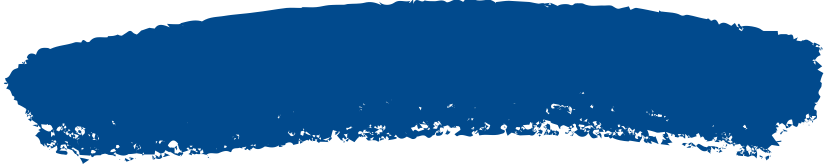 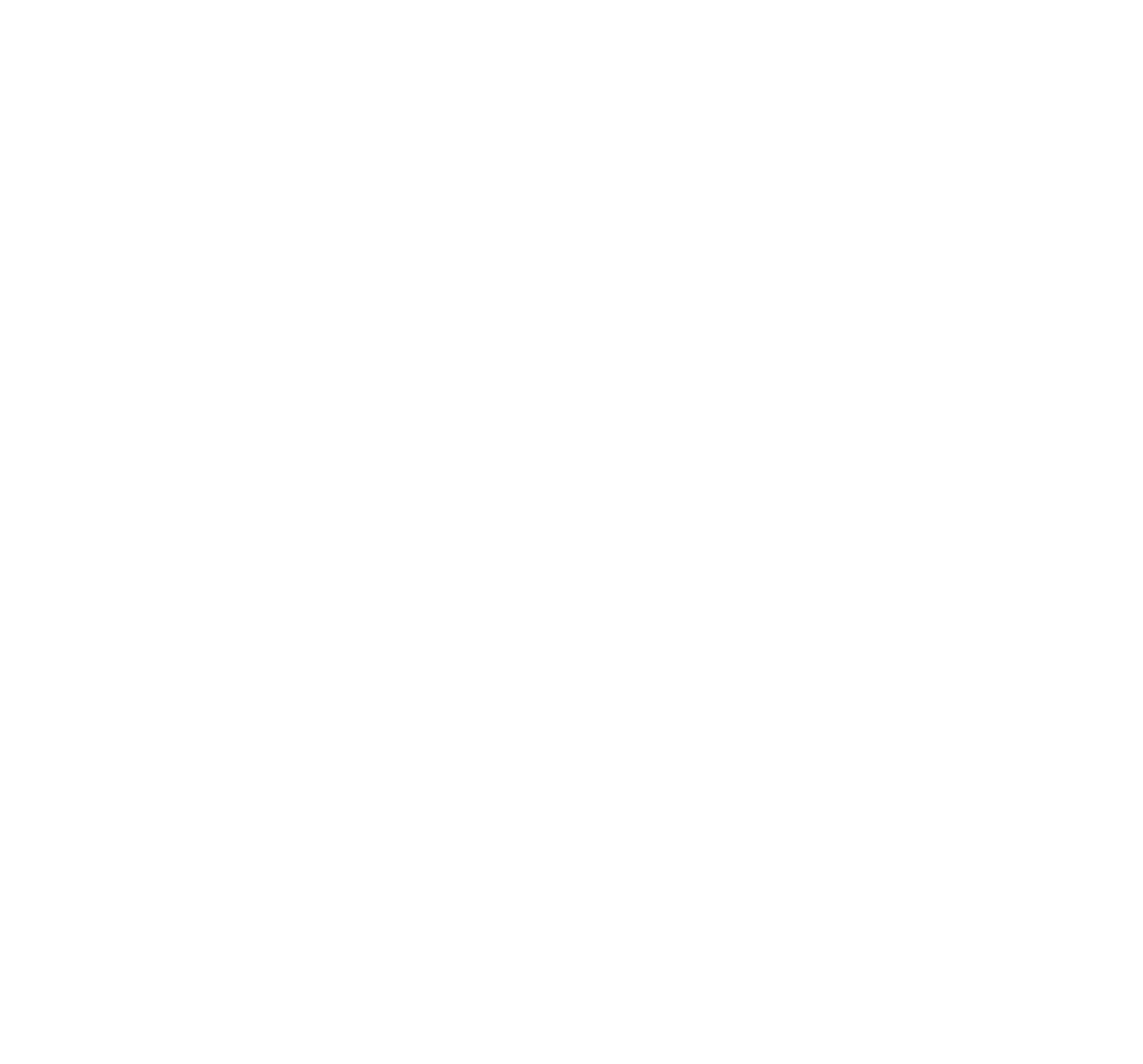 Tie Breakers
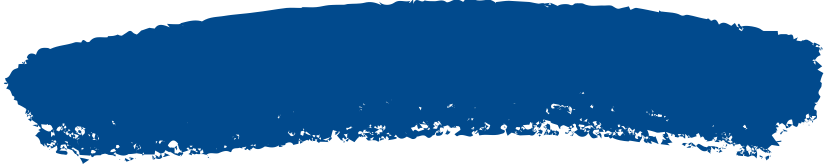 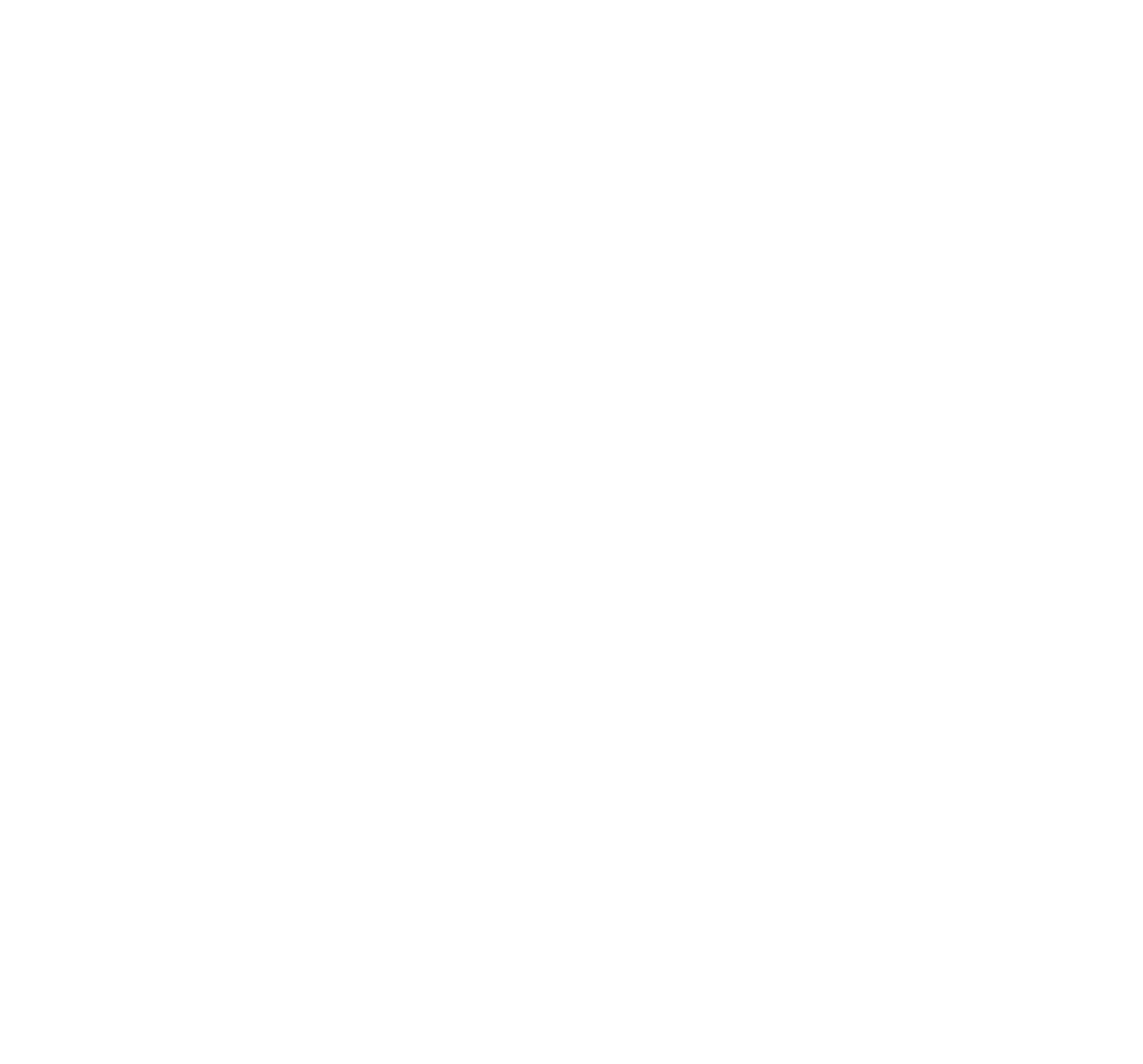 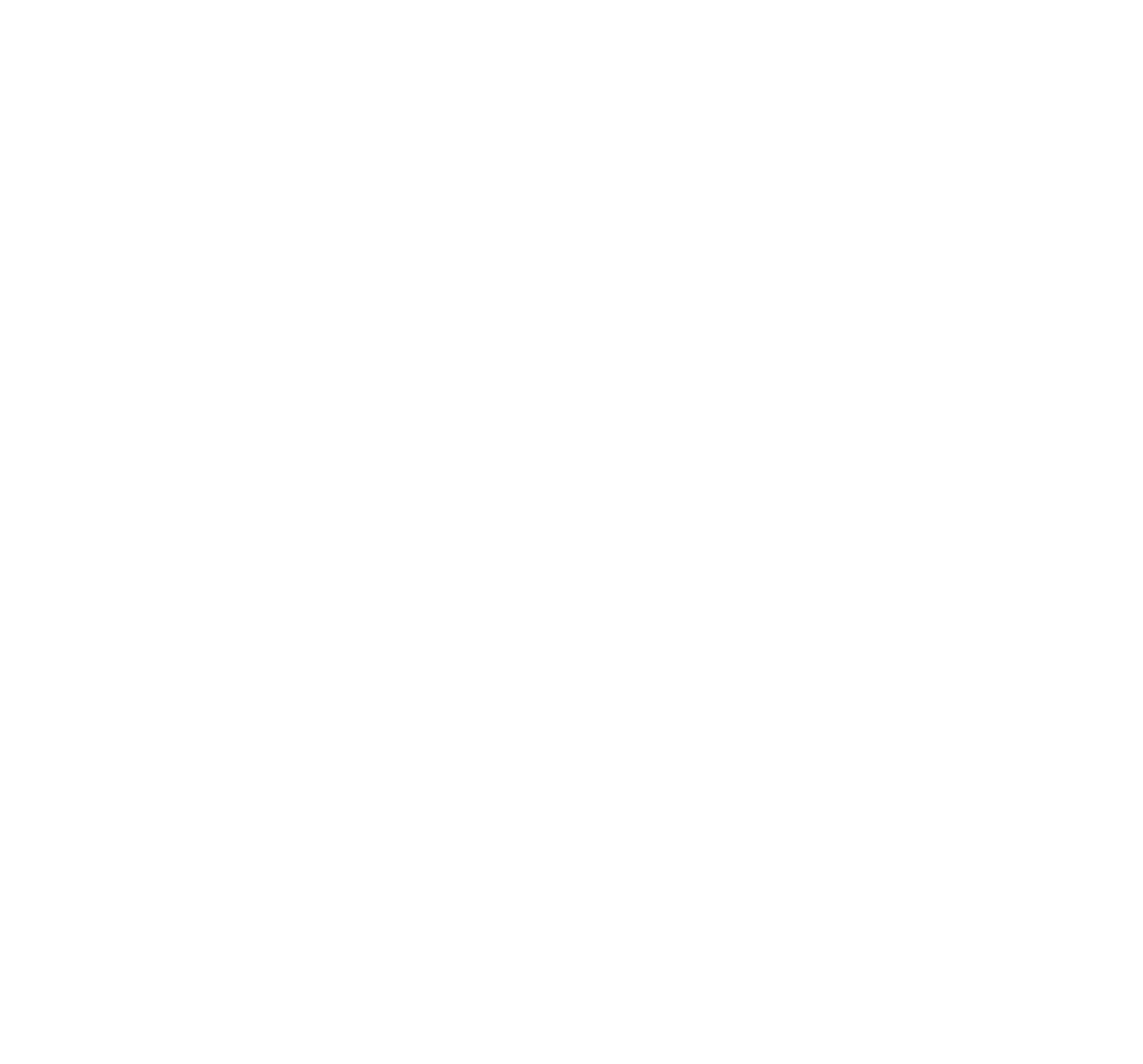 Pick any of the novels and explain one way death, dying and grief impacts on the story and the characters.
45 seconds
2 points
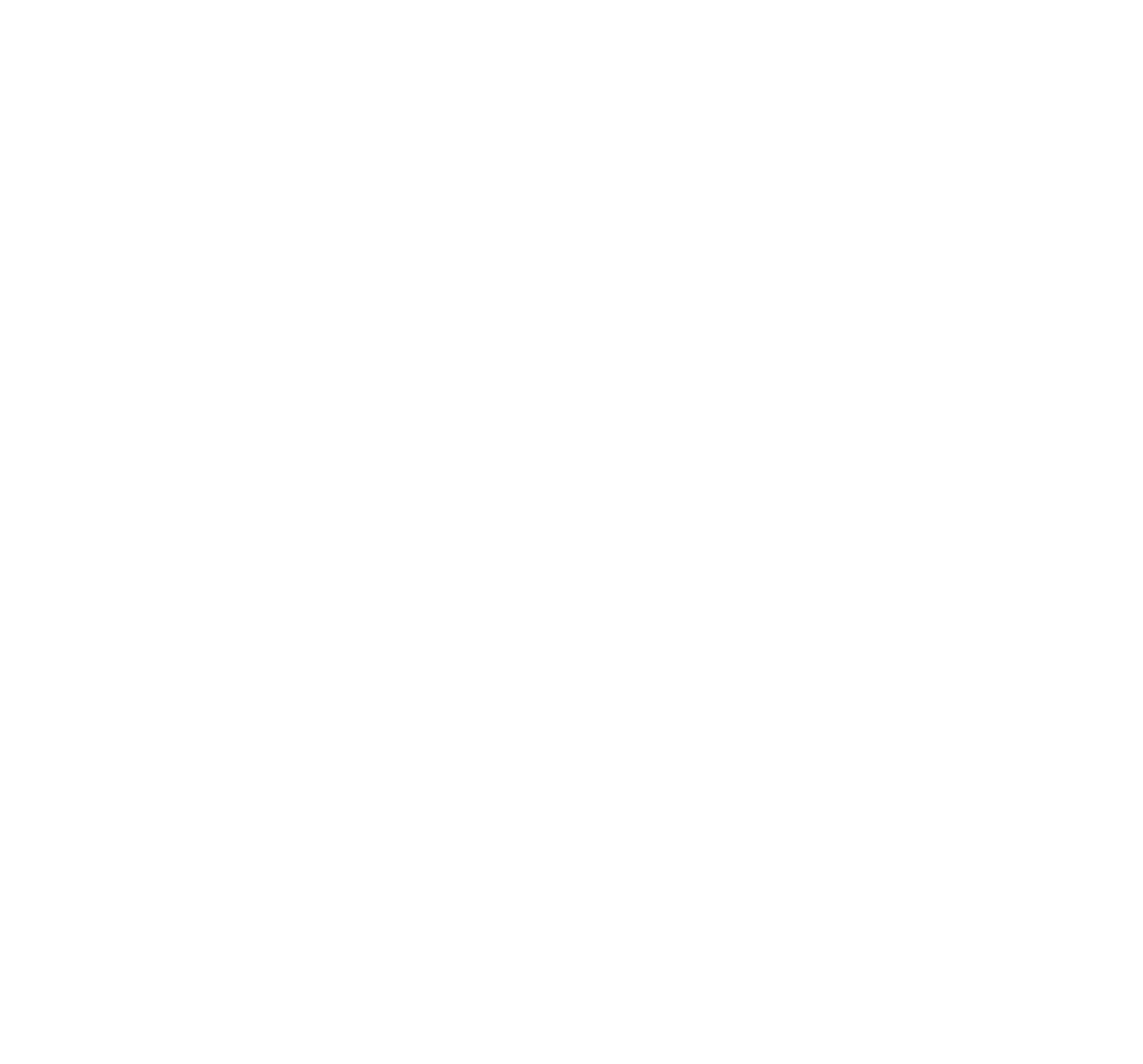 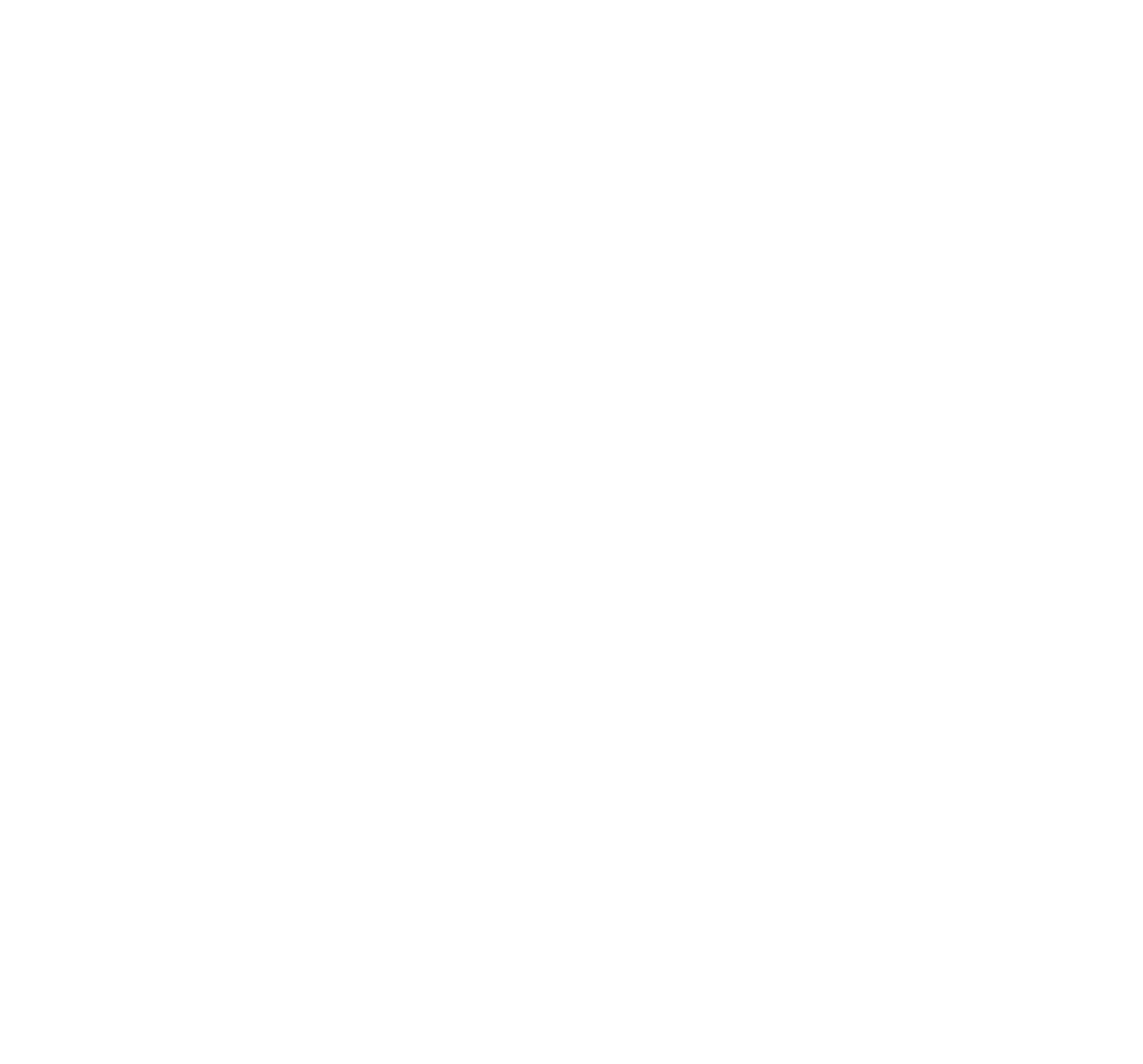 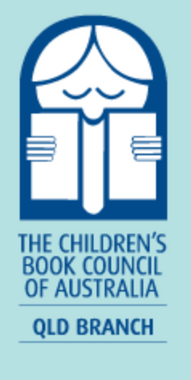 State Final
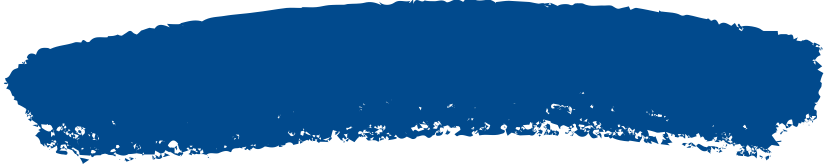 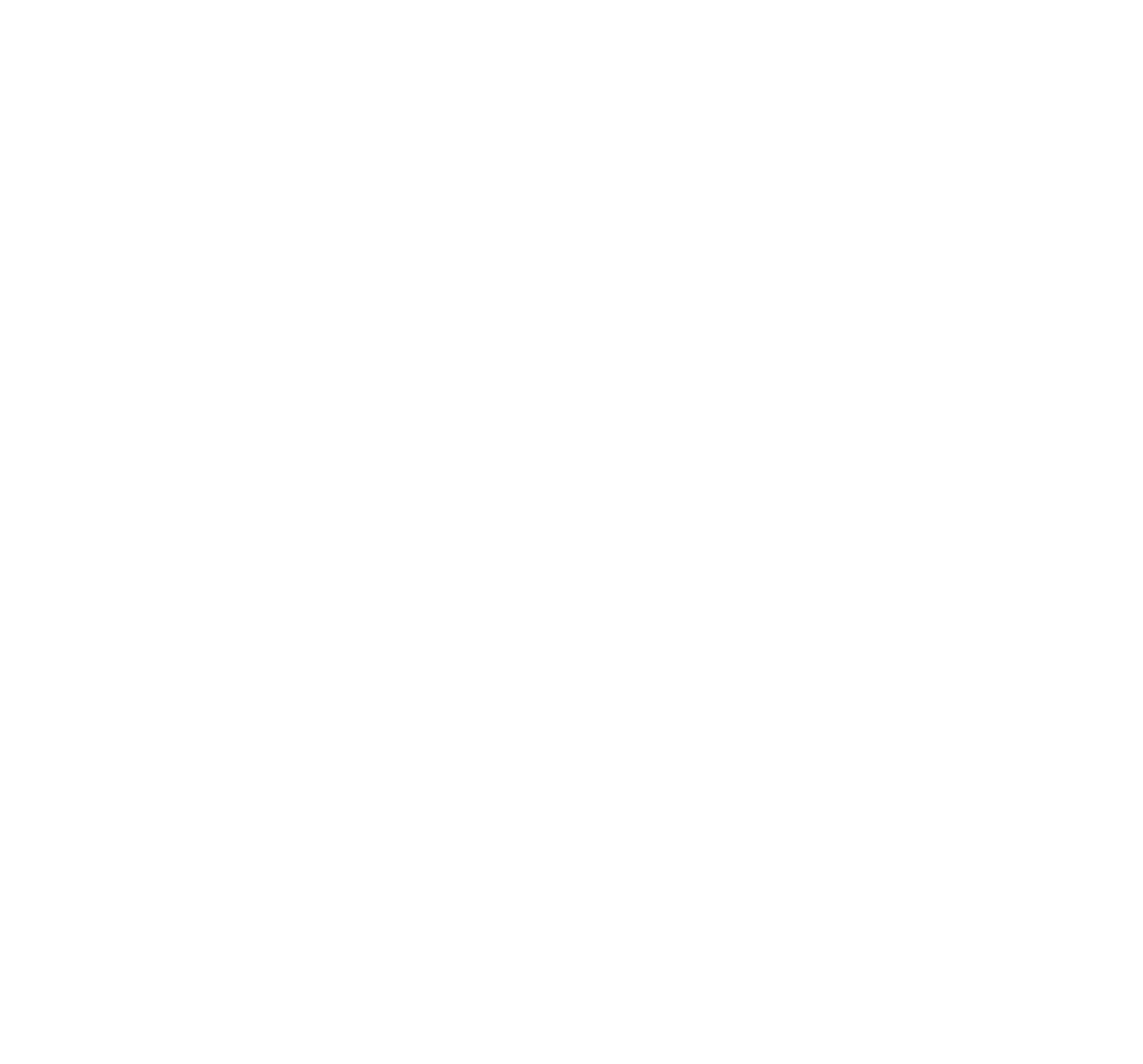 The End
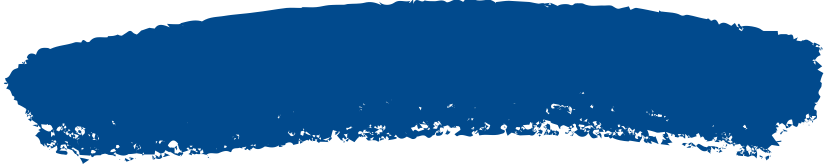 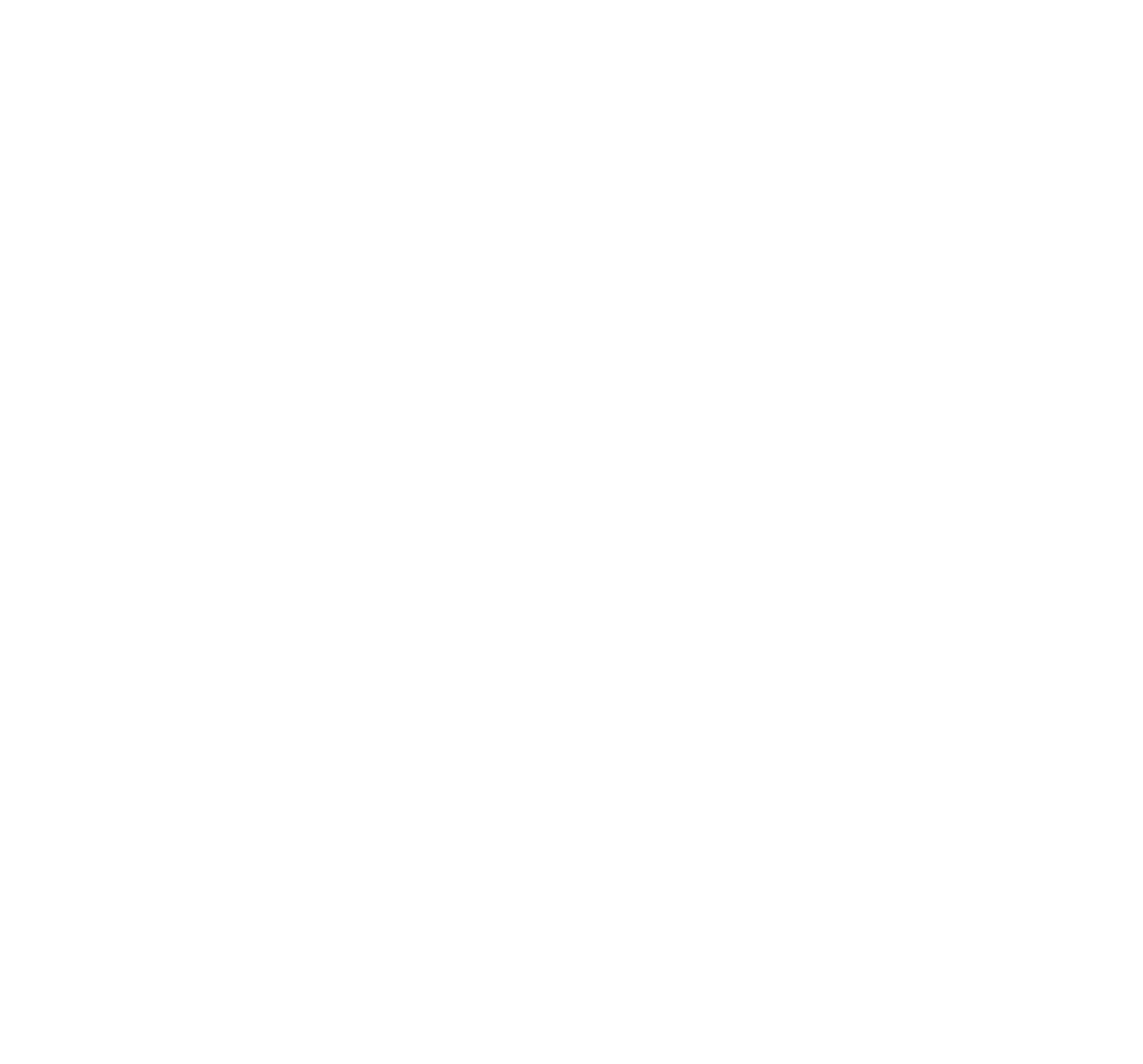 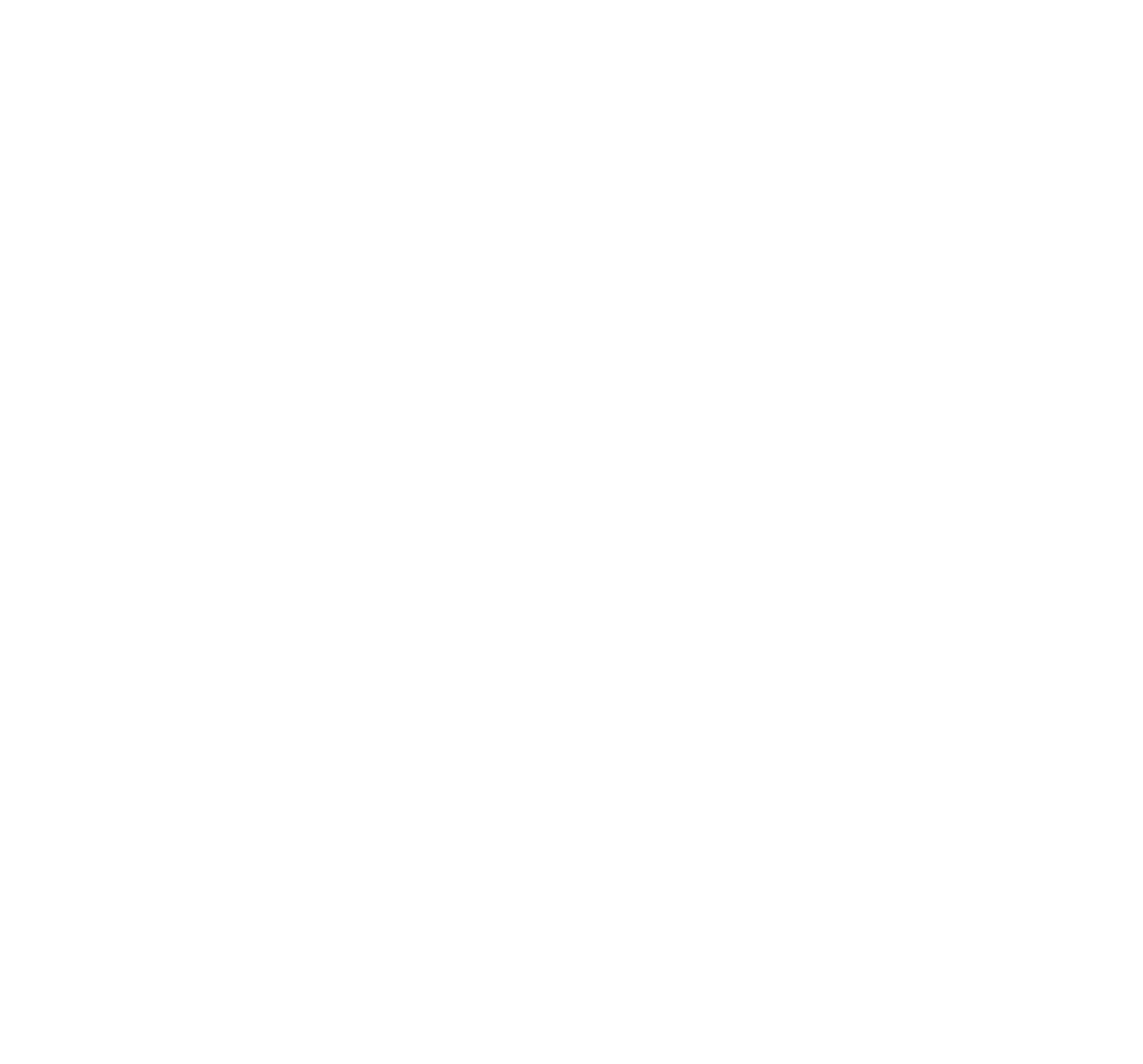 That’s the end of the competition. 
Scan your answers and send them to qld@cbca.org.au asap. 
Please complete the survey as provided by your teacher. 
We will get the competition results to you soon.